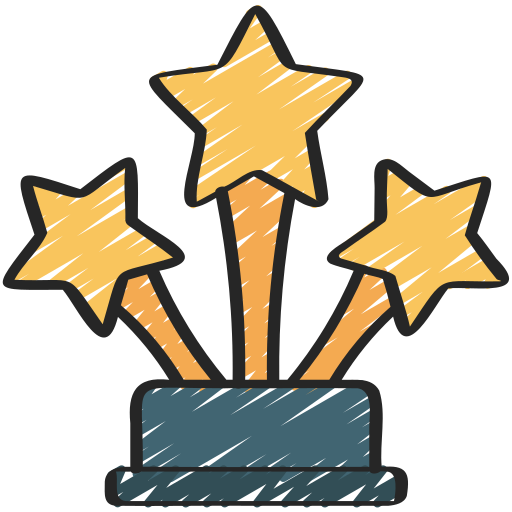 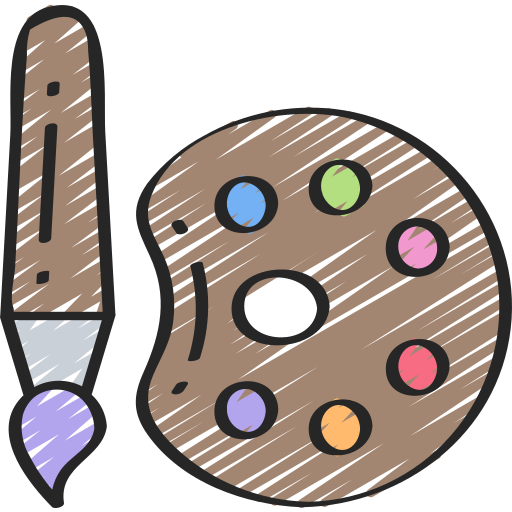 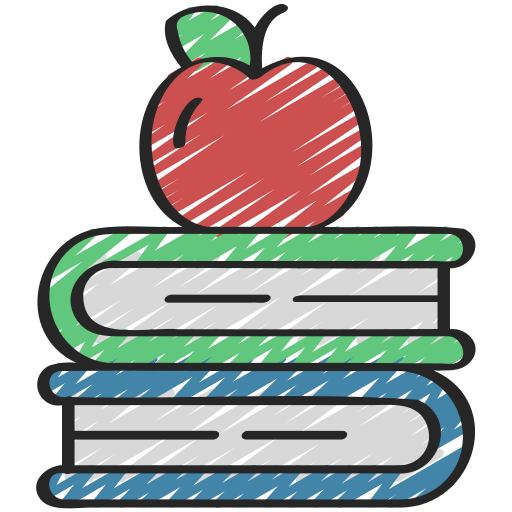 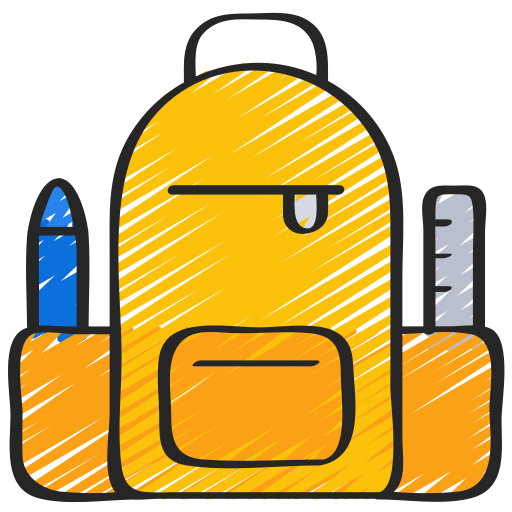 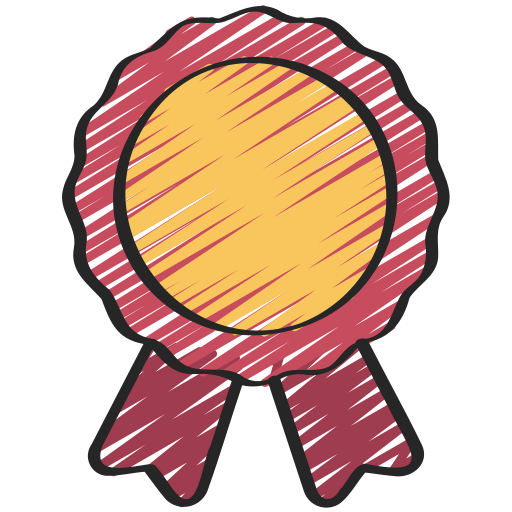 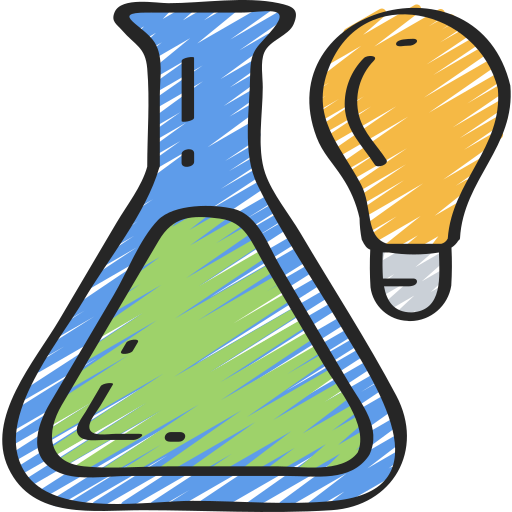 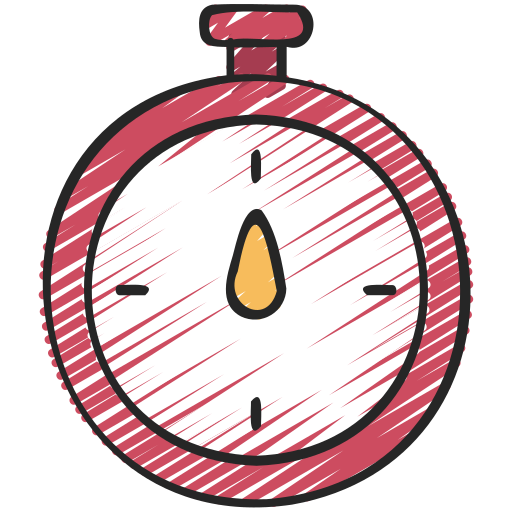 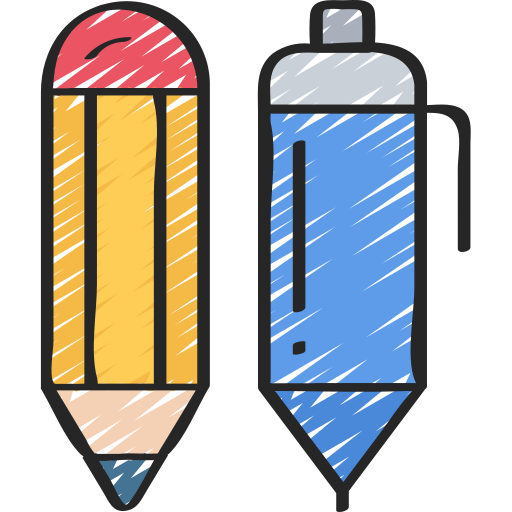 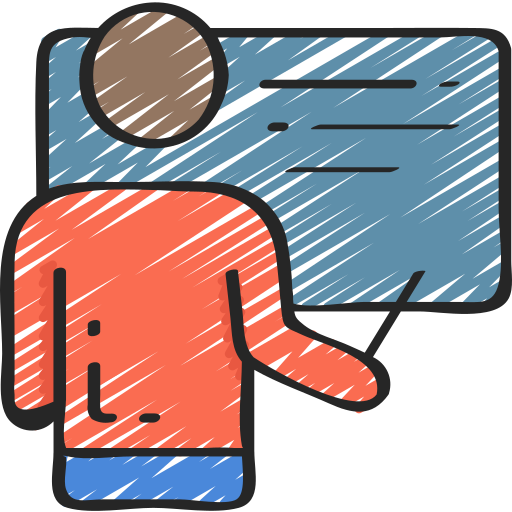 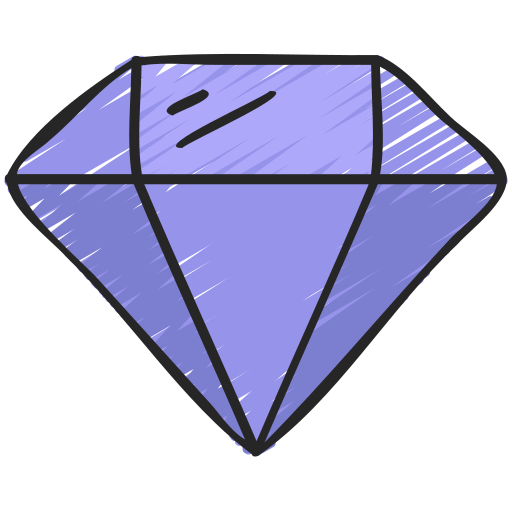 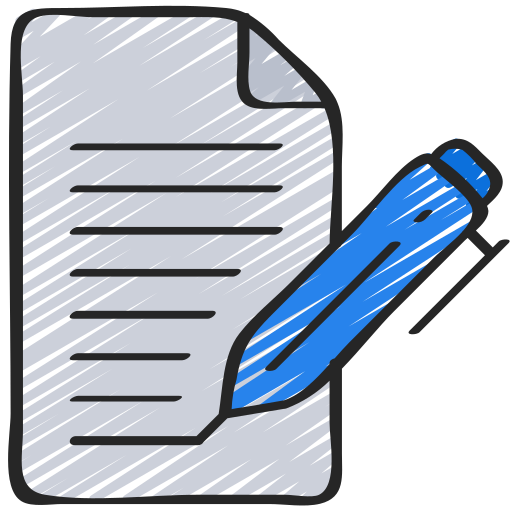 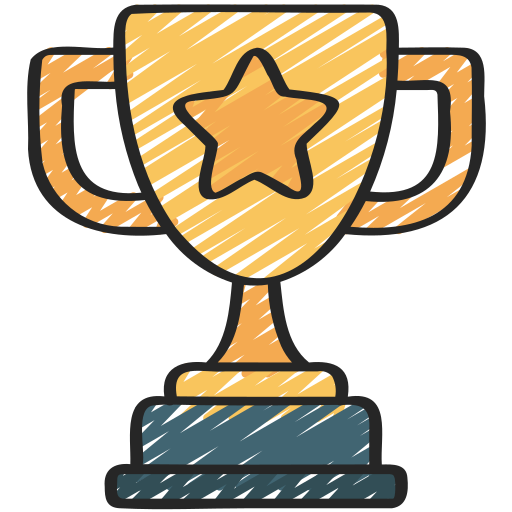 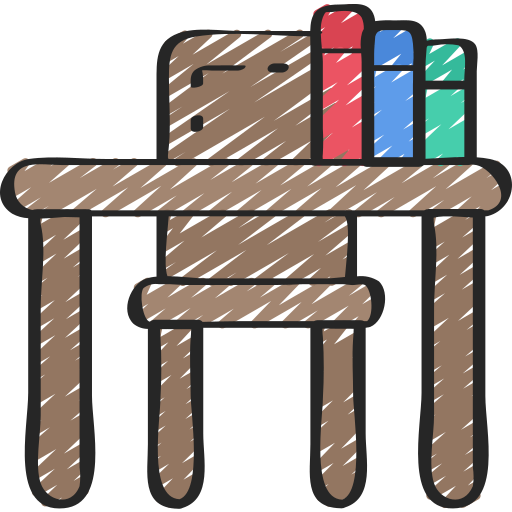 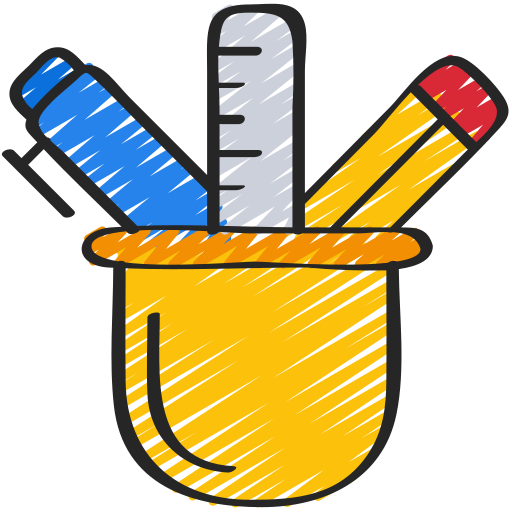 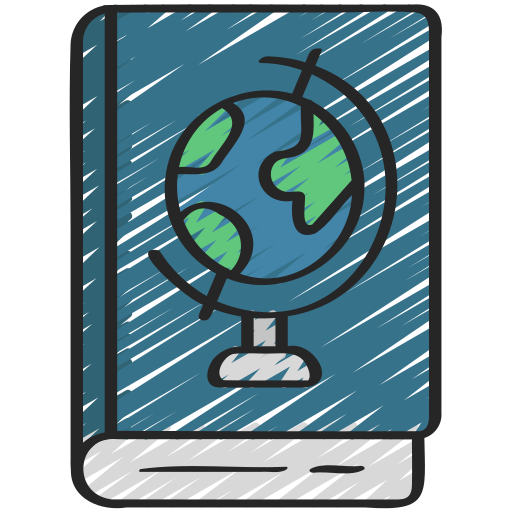 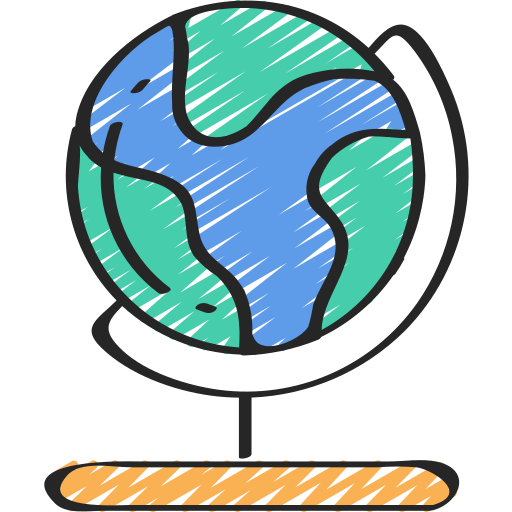 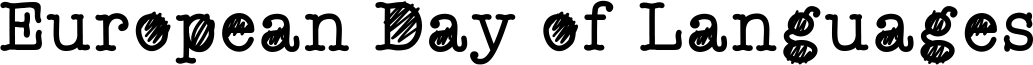 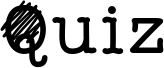 Get yourselves into teams of no more than 4 
Grab a pen and paper to record your answers
Try and be discreet – don’t shout out the answers! 
Get involved and have fun!
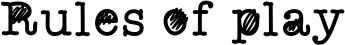 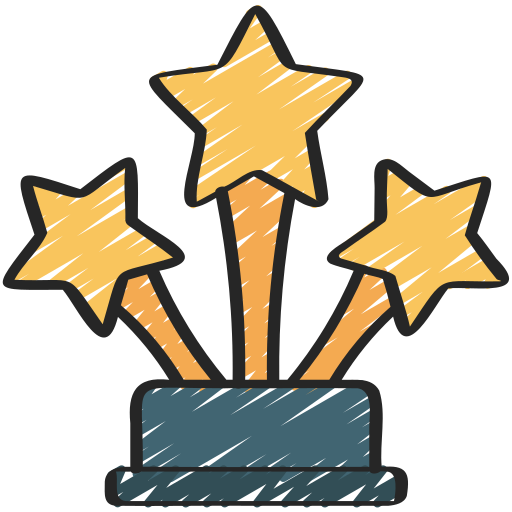 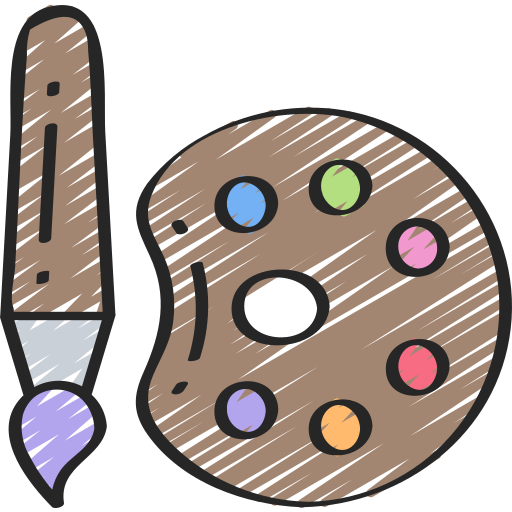 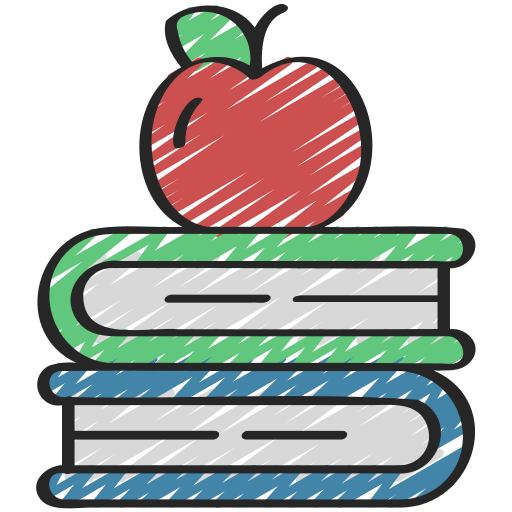 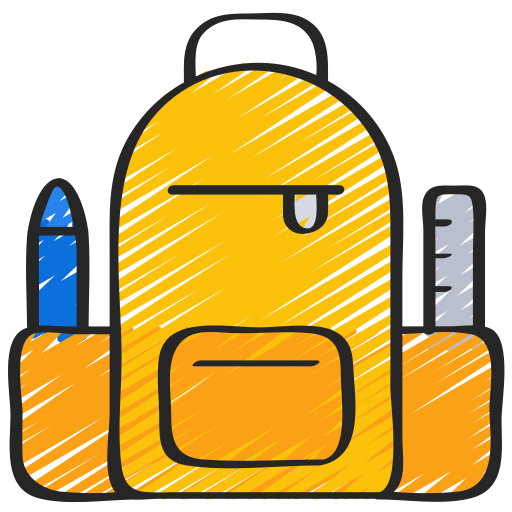 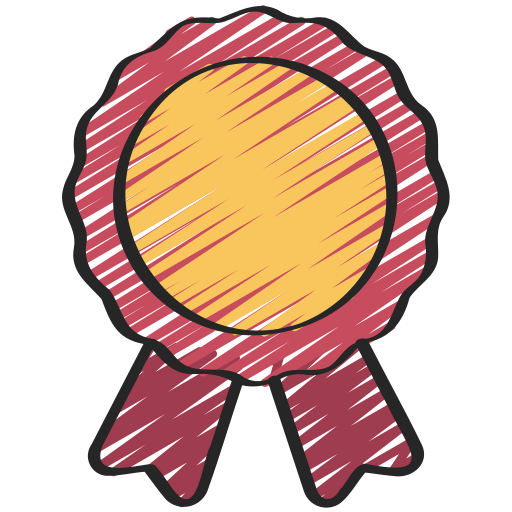 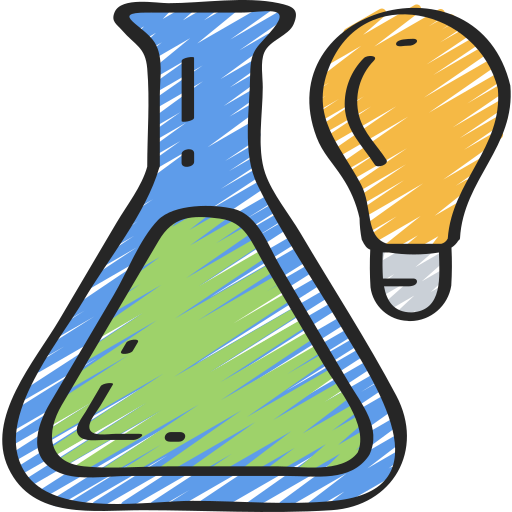 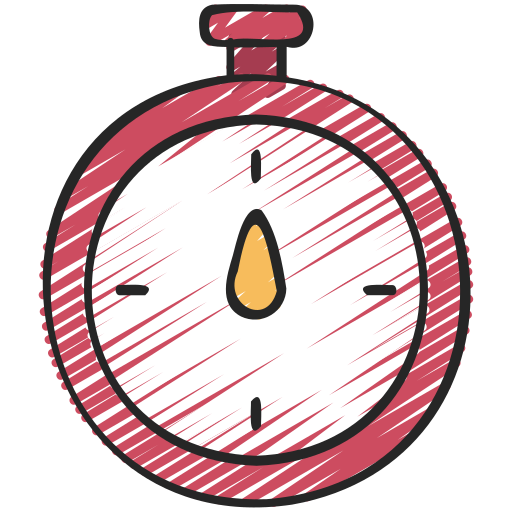 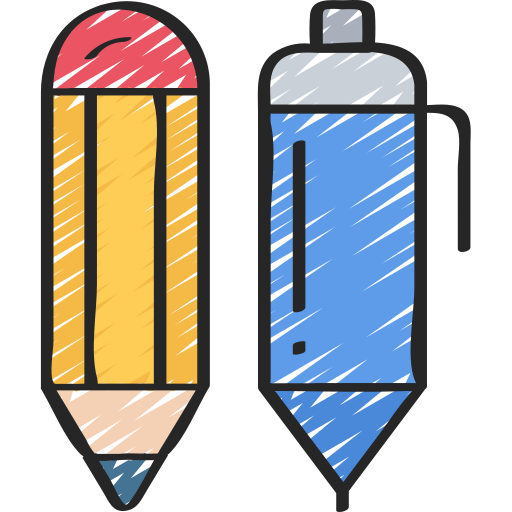 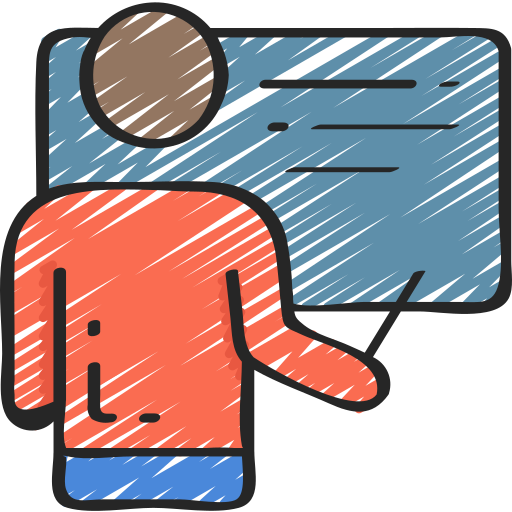 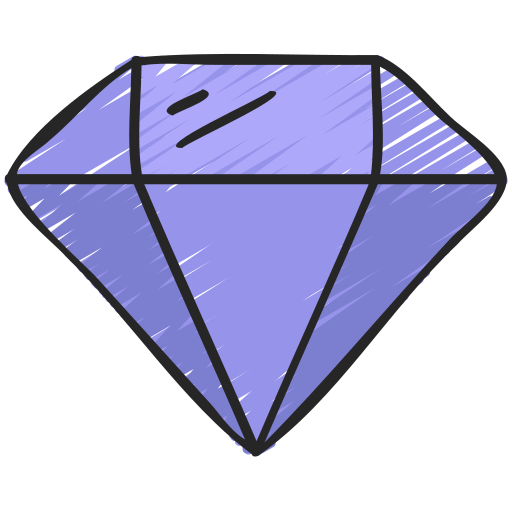 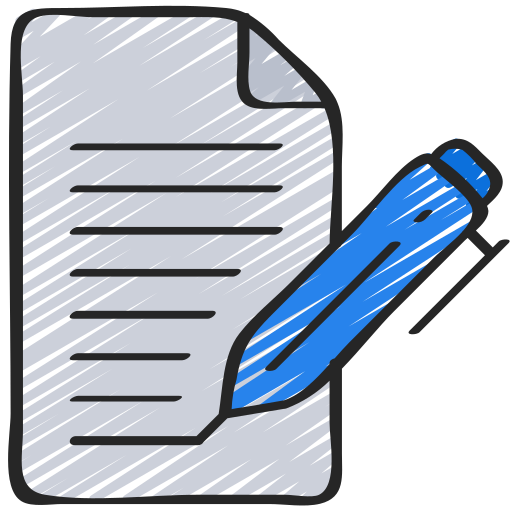 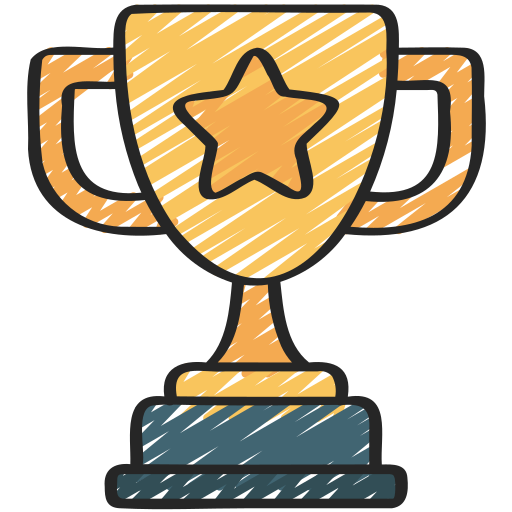 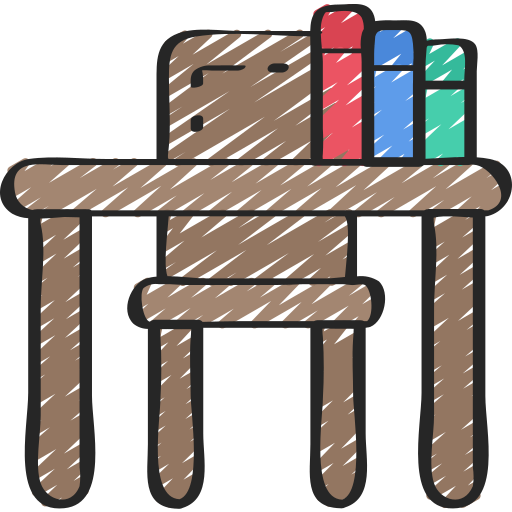 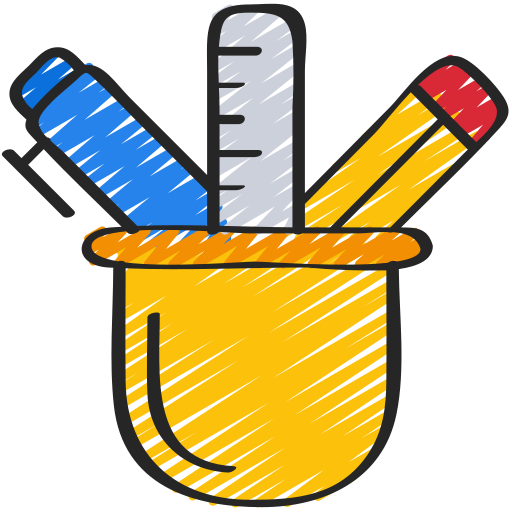 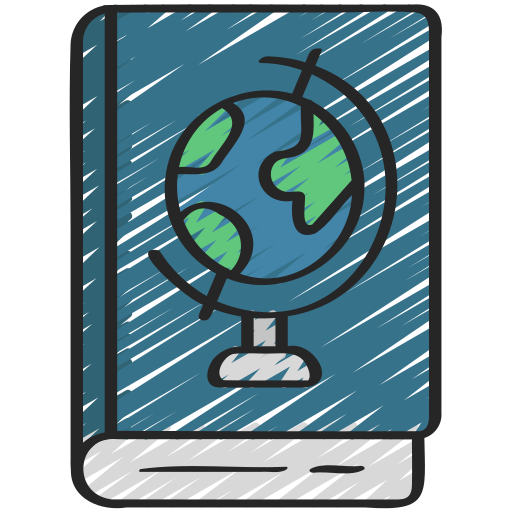 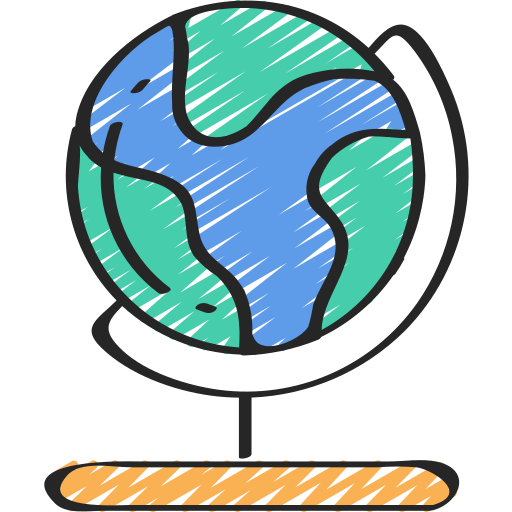 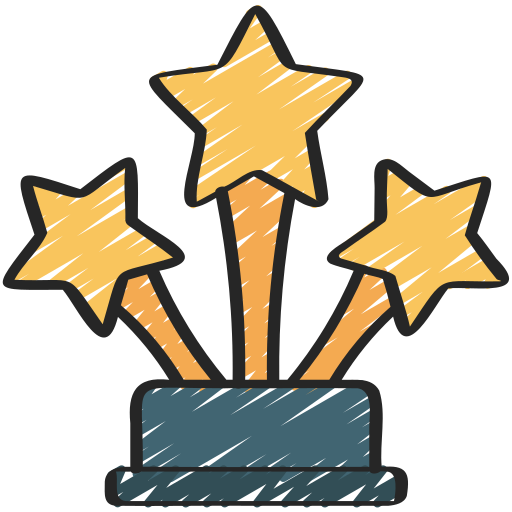 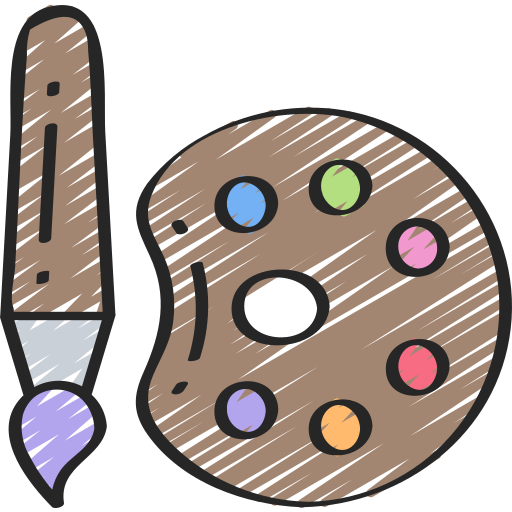 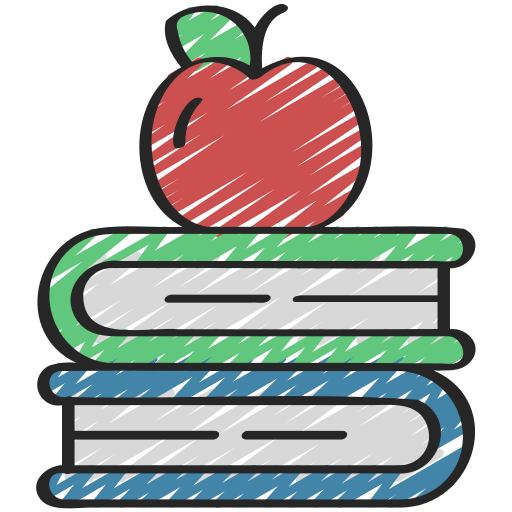 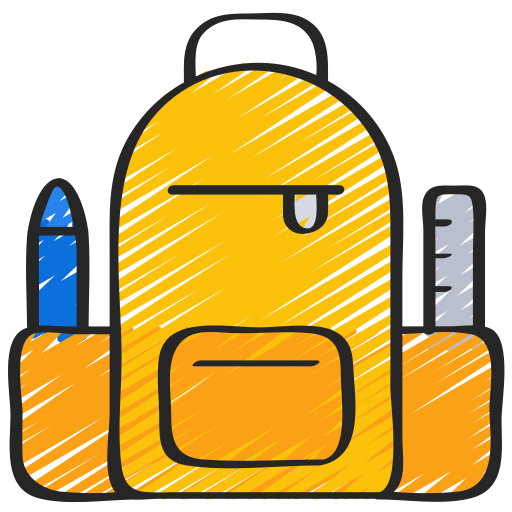 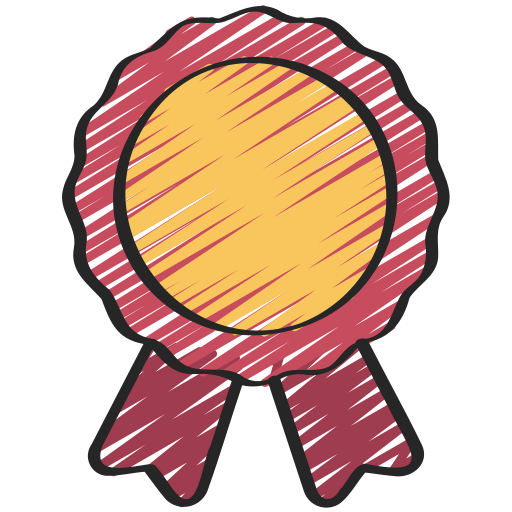 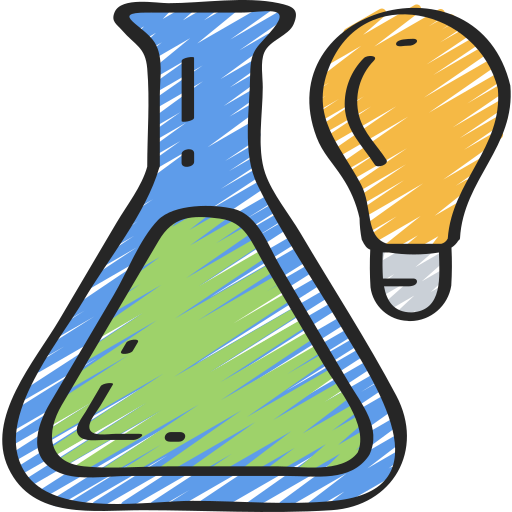 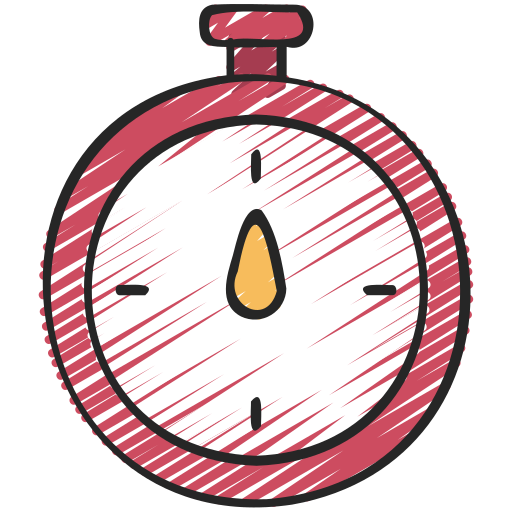 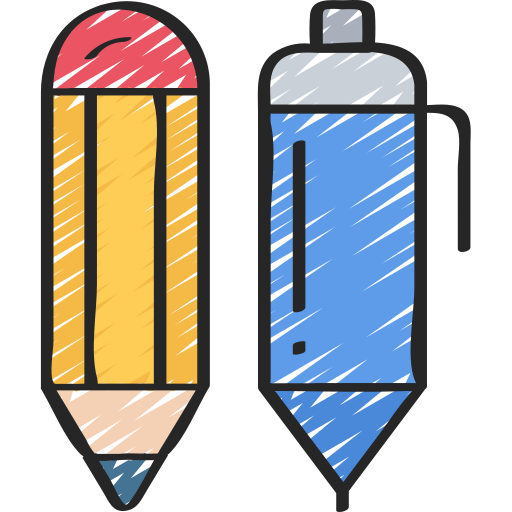 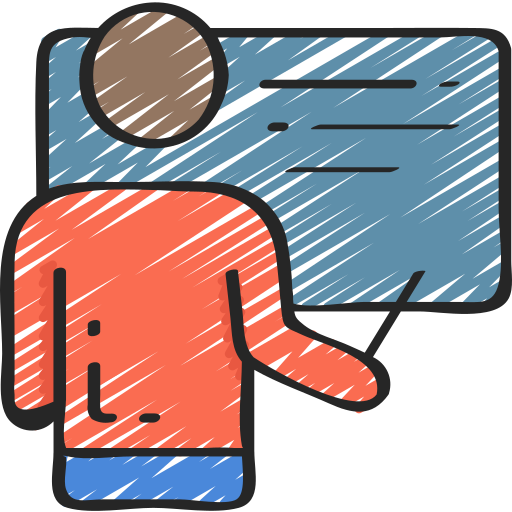 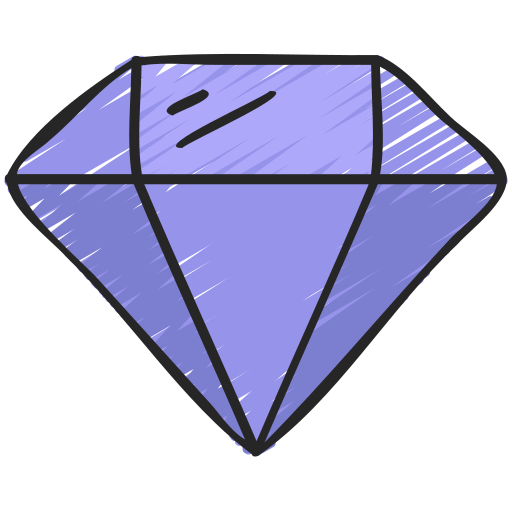 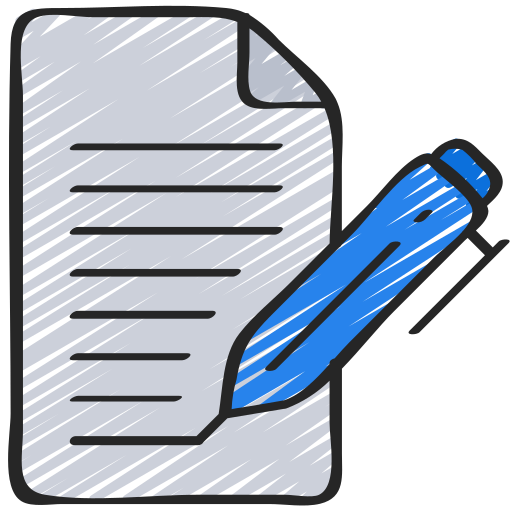 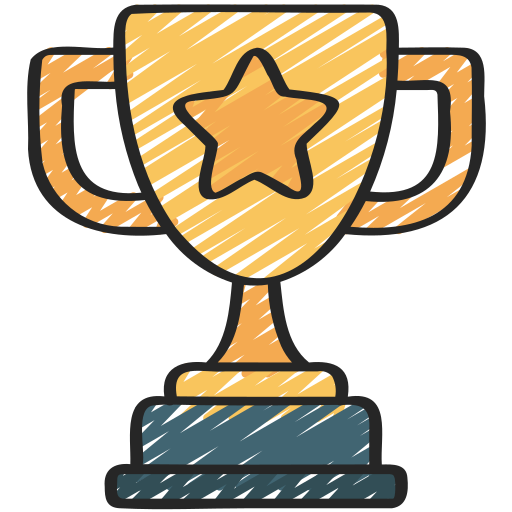 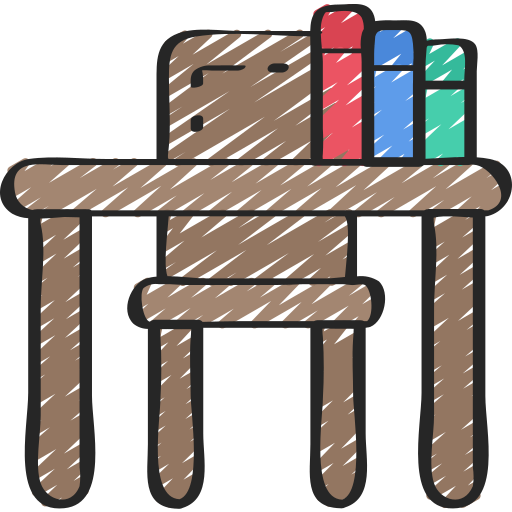 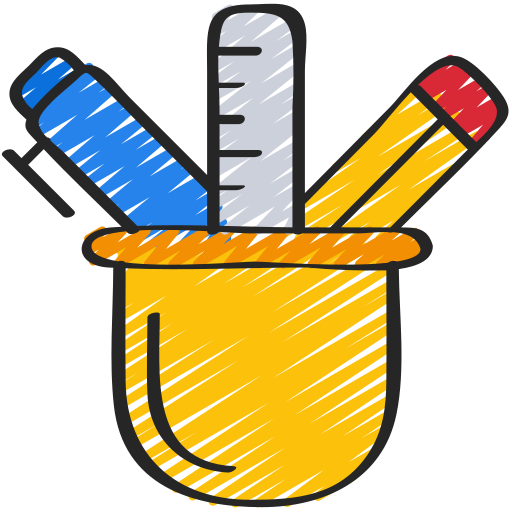 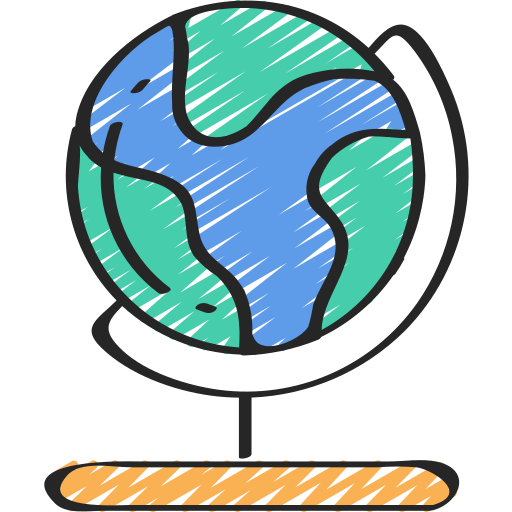 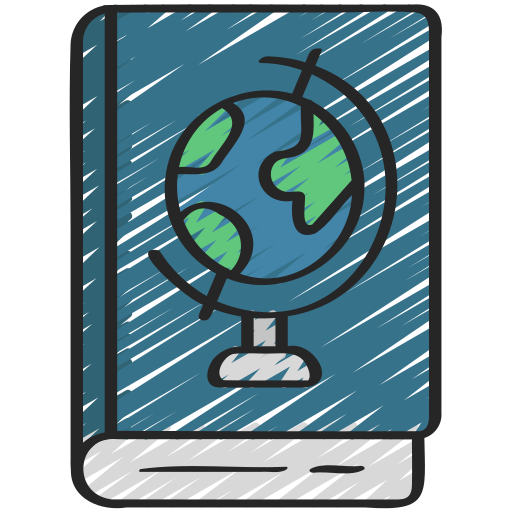 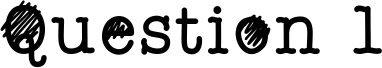 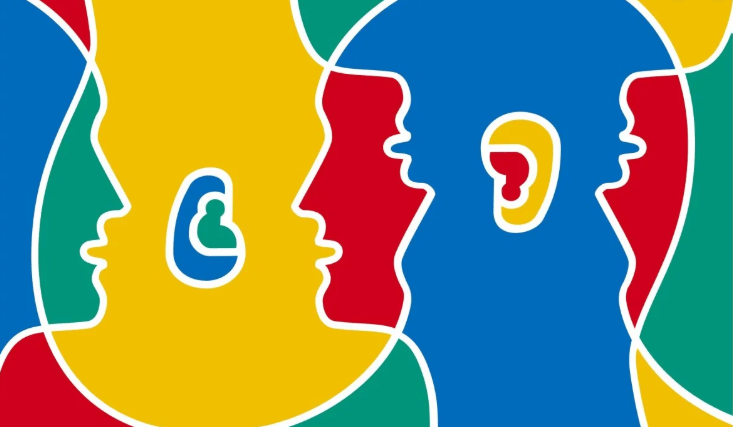 On what date is European Day of Languages celebrated?
A) 26th September
B) 27th September
C) 28th September
C) 29th September
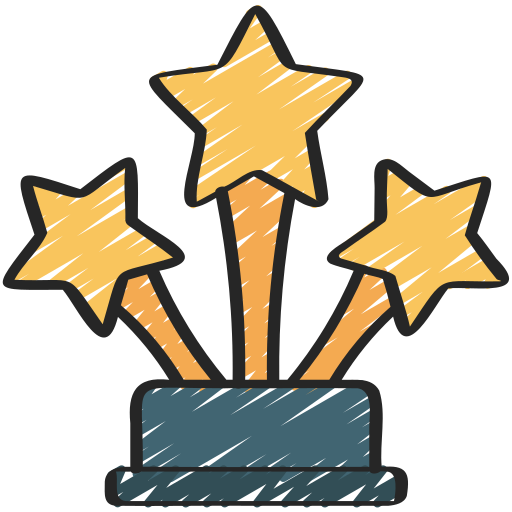 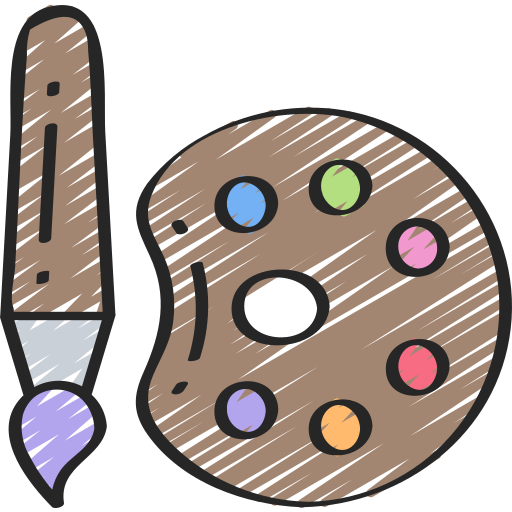 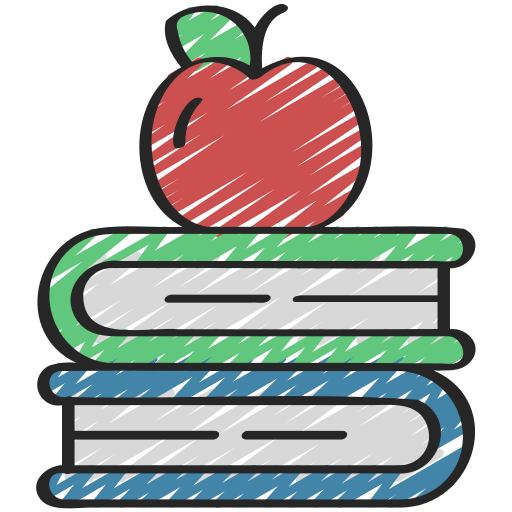 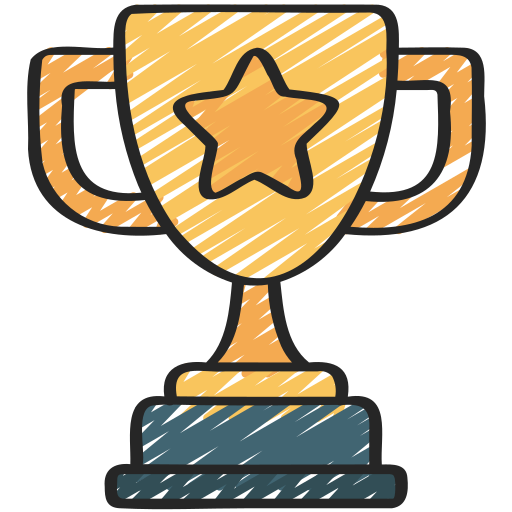 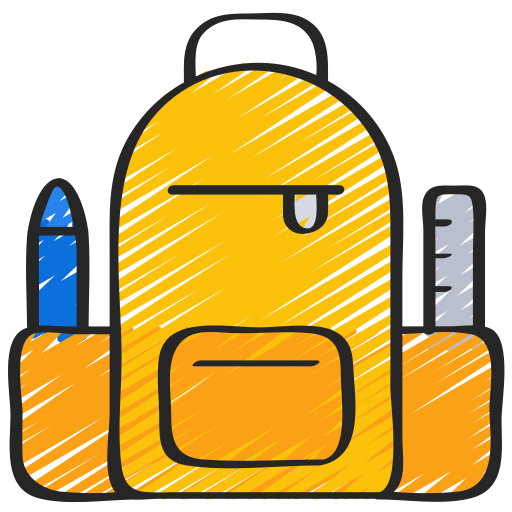 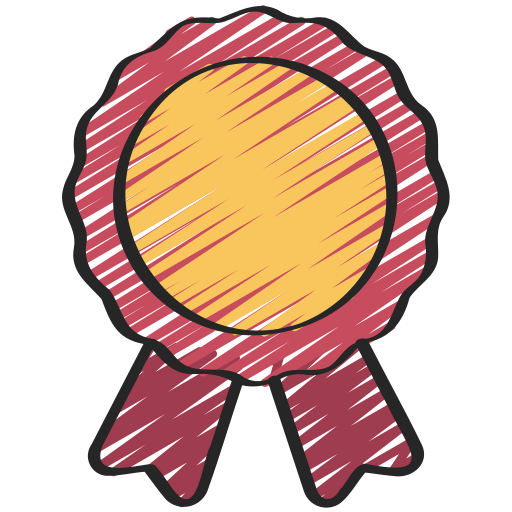 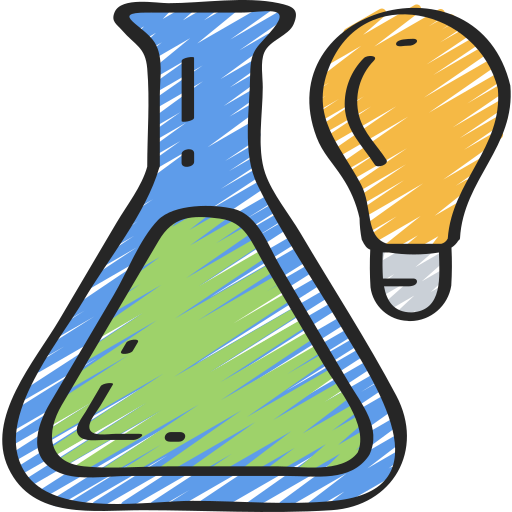 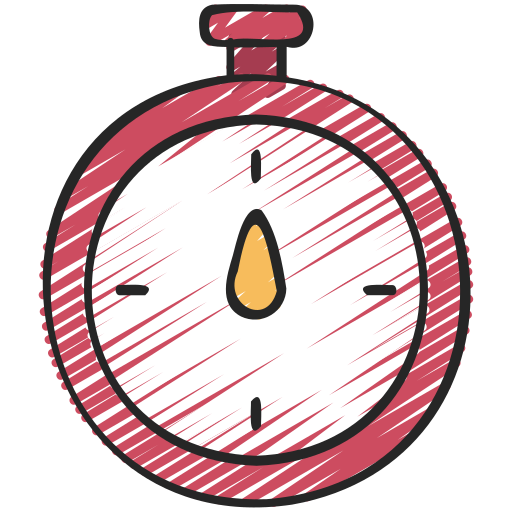 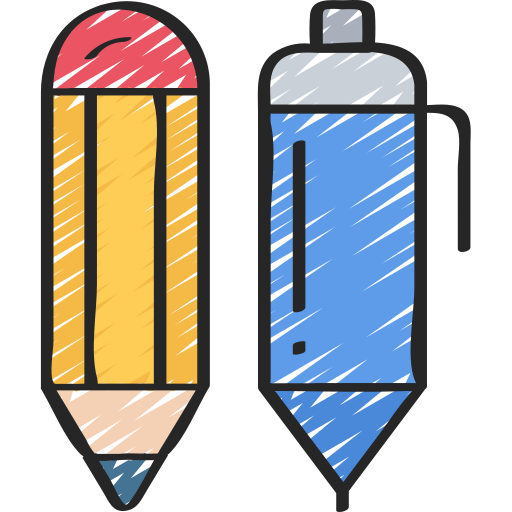 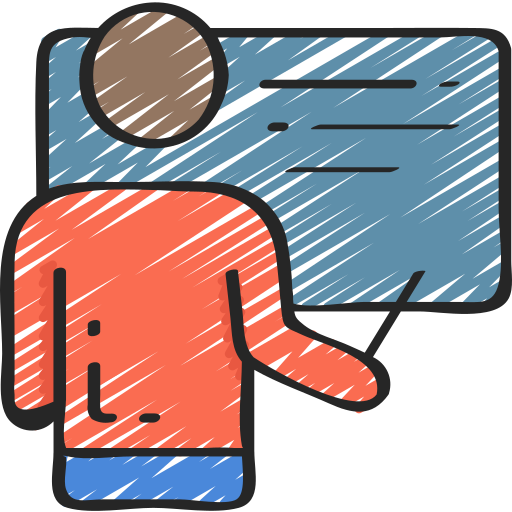 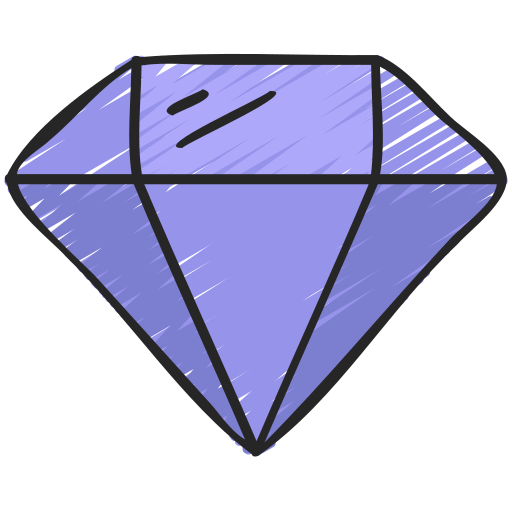 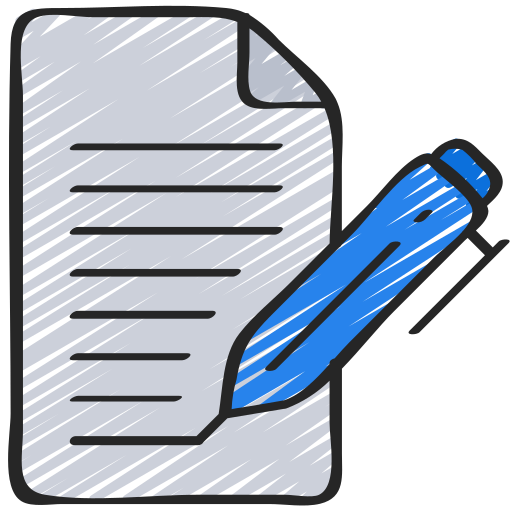 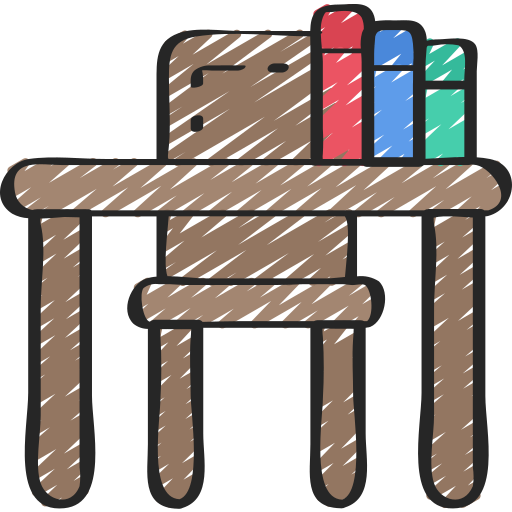 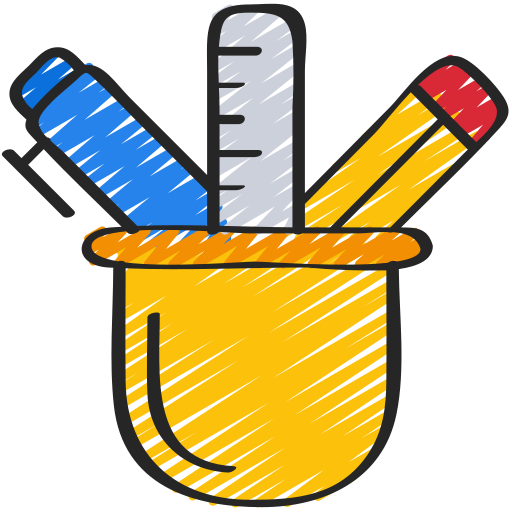 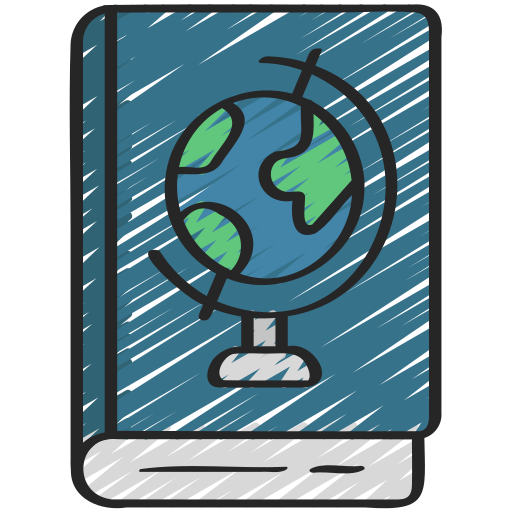 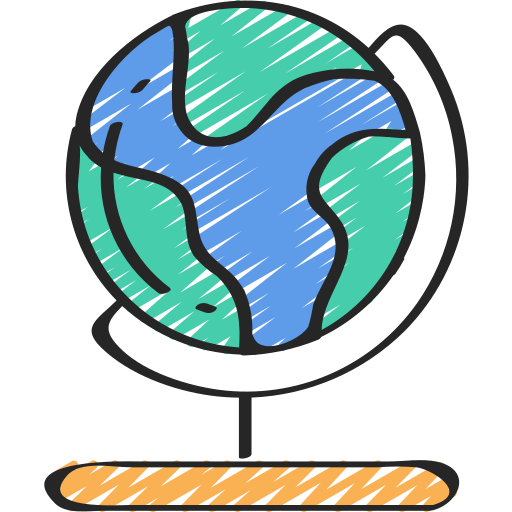 [Speaker Notes: A]
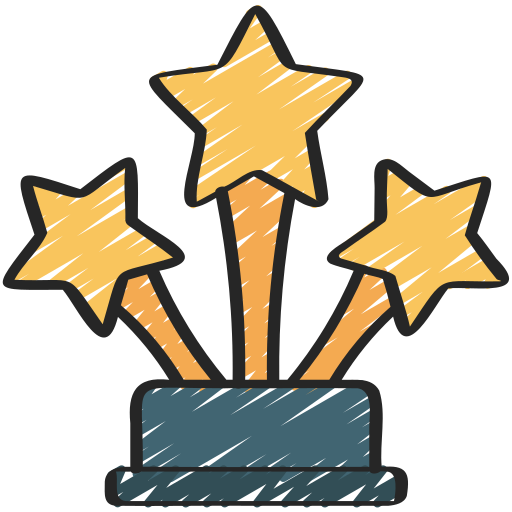 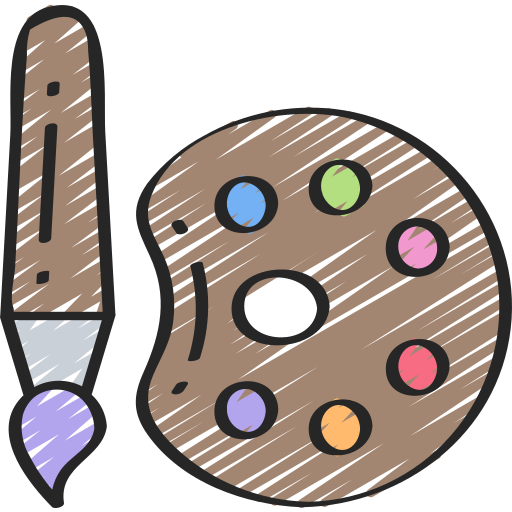 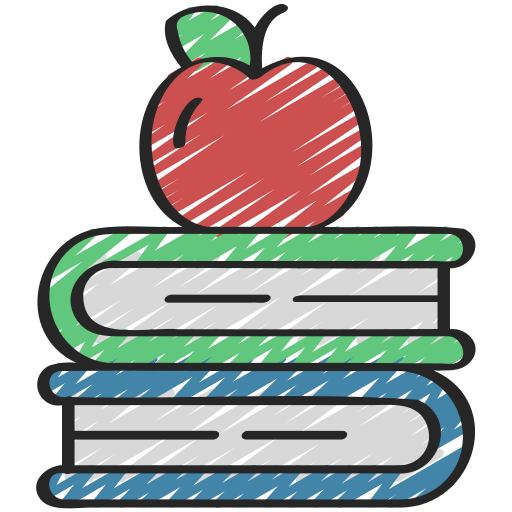 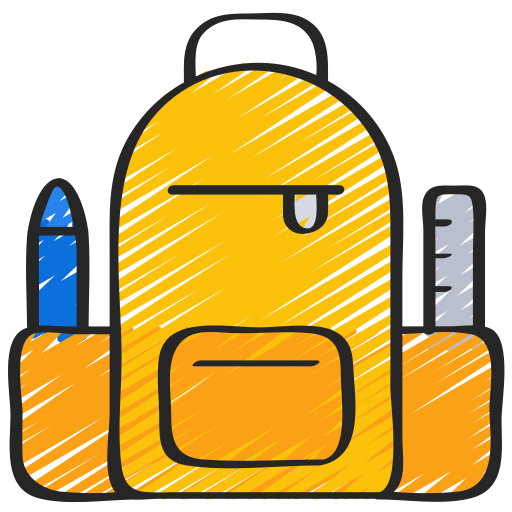 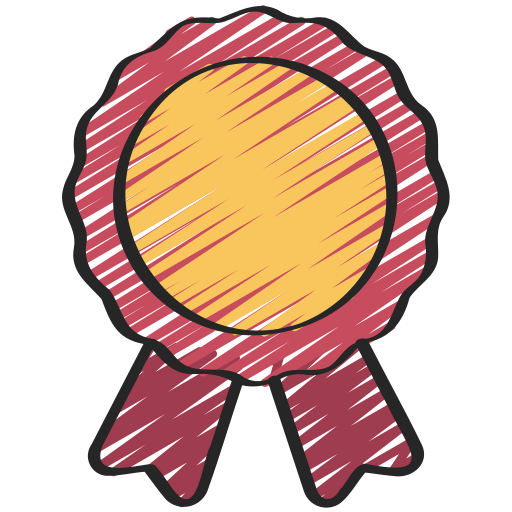 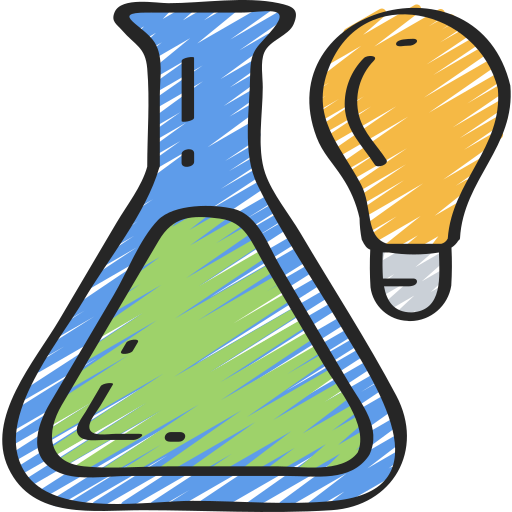 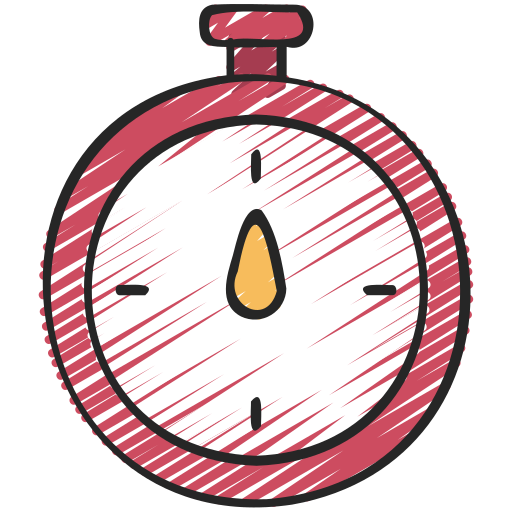 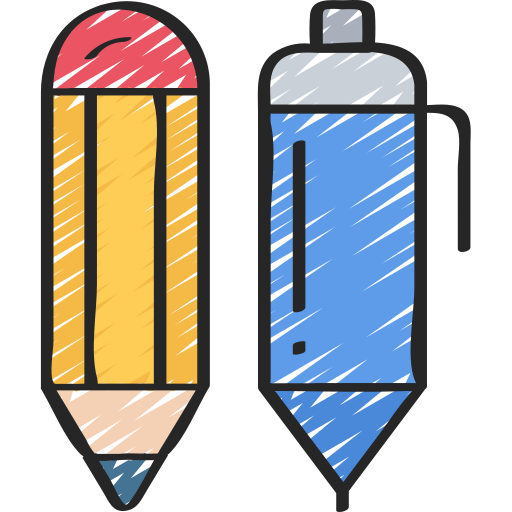 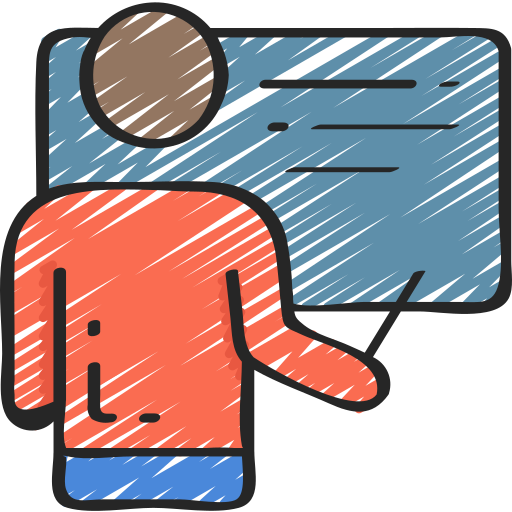 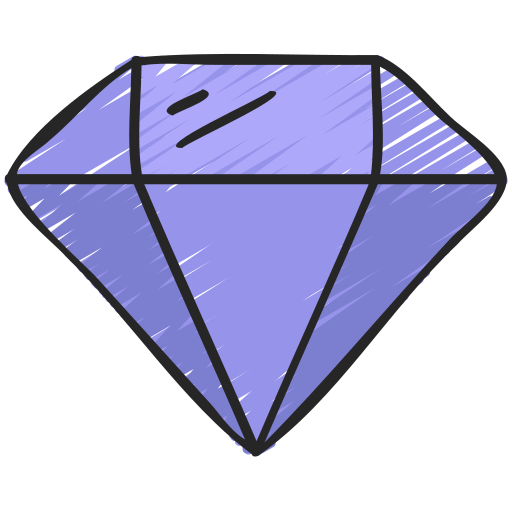 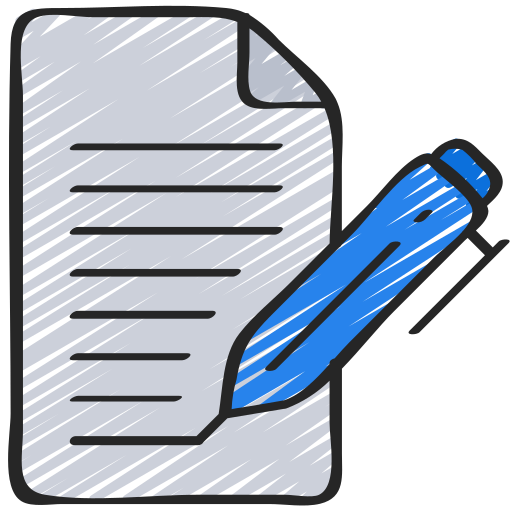 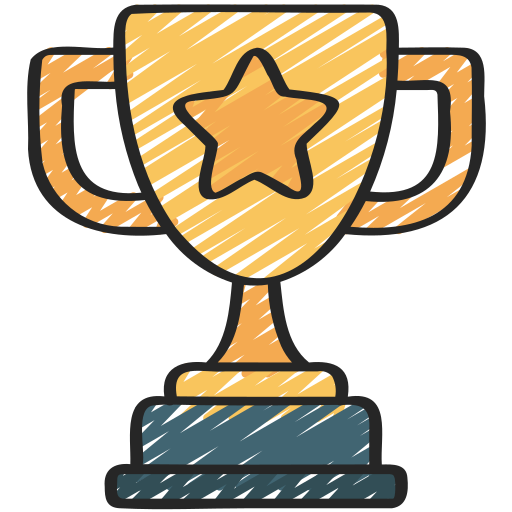 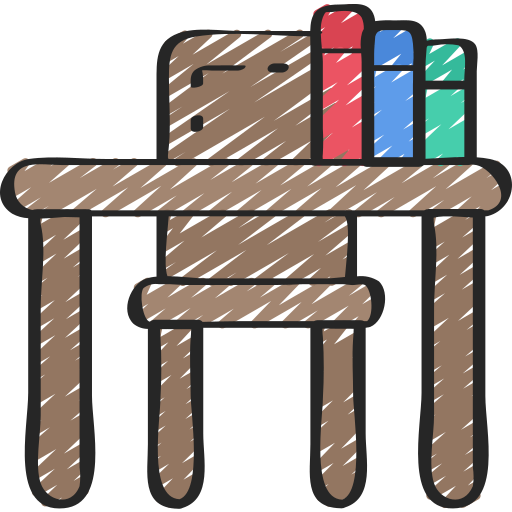 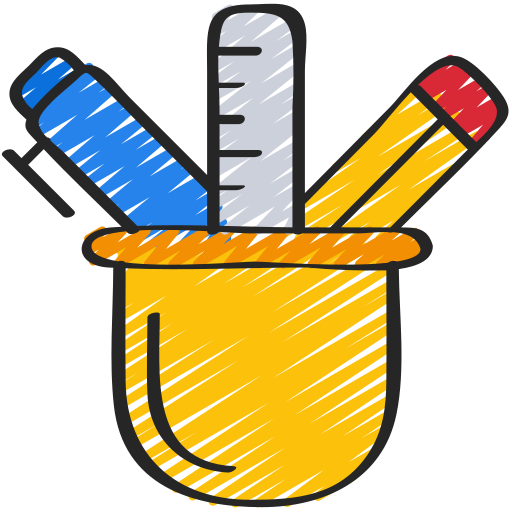 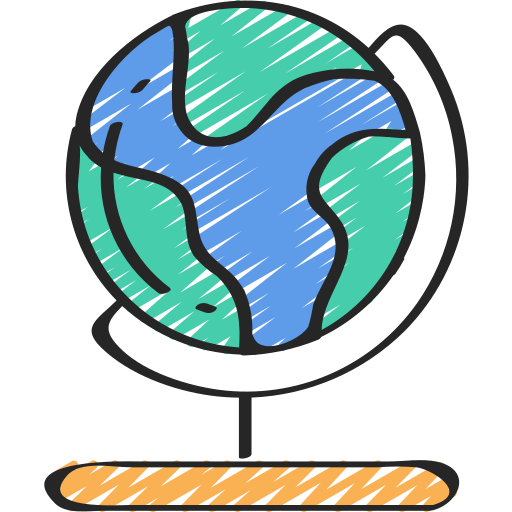 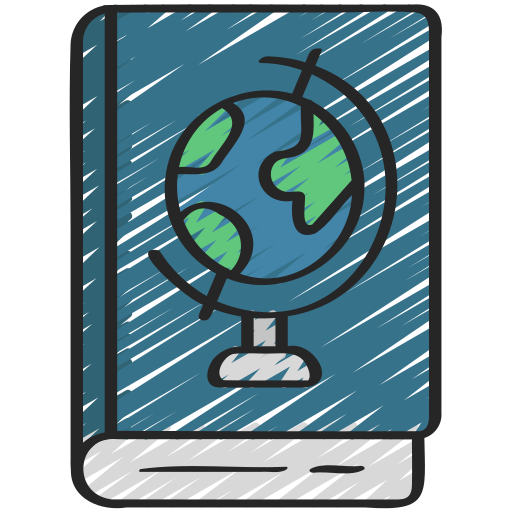 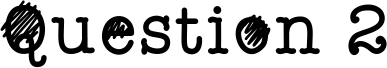 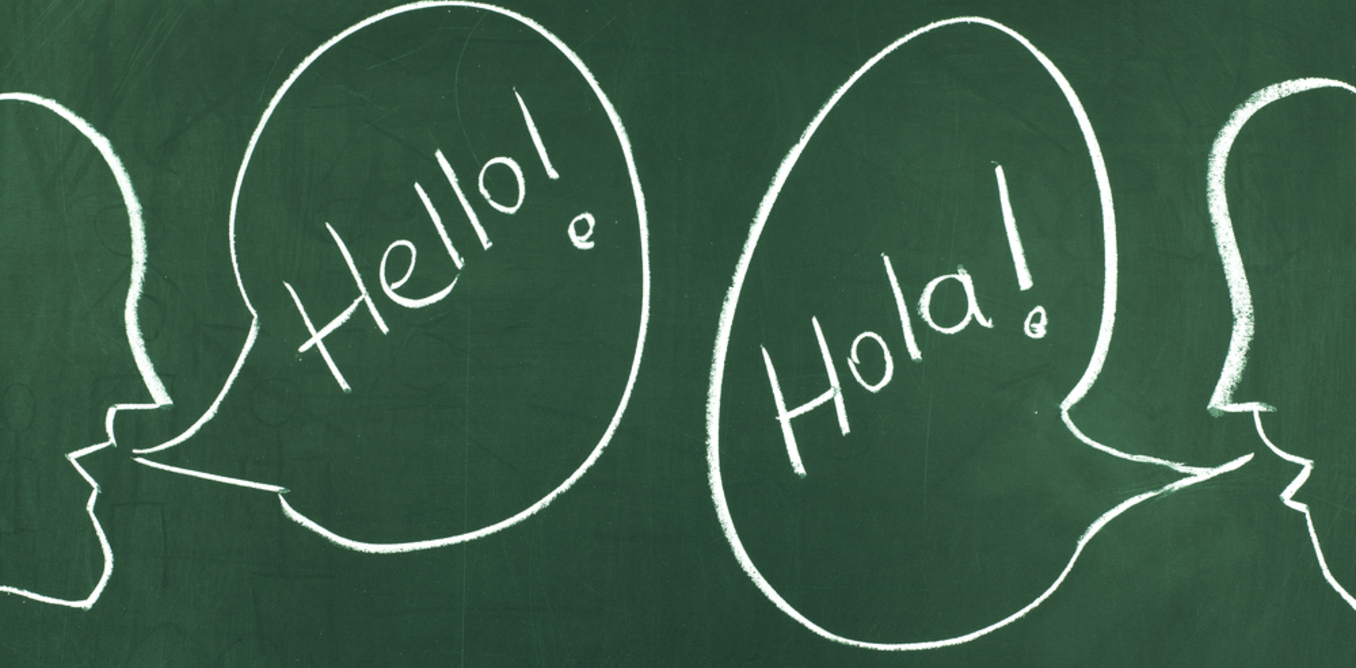 Less than half of Europe is Bilingual
A) True
B) False
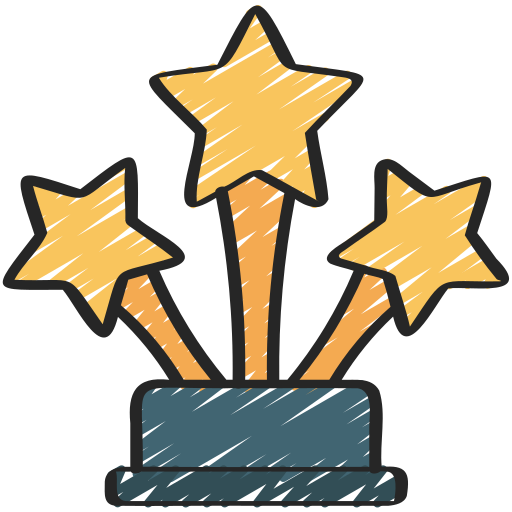 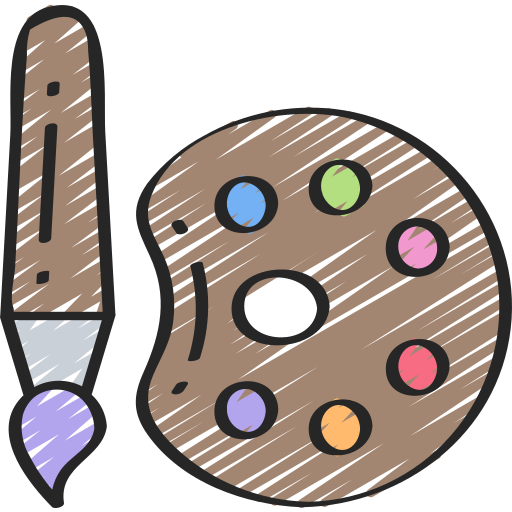 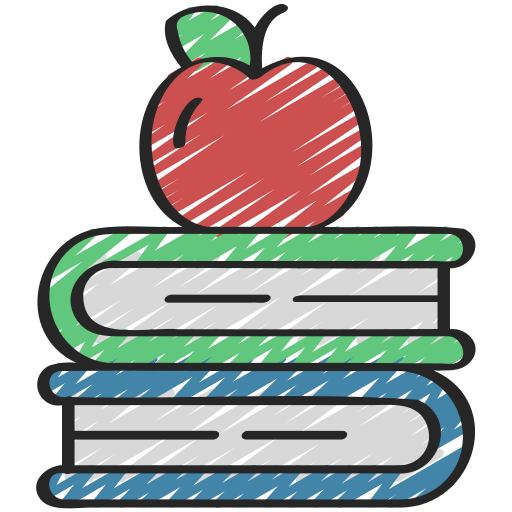 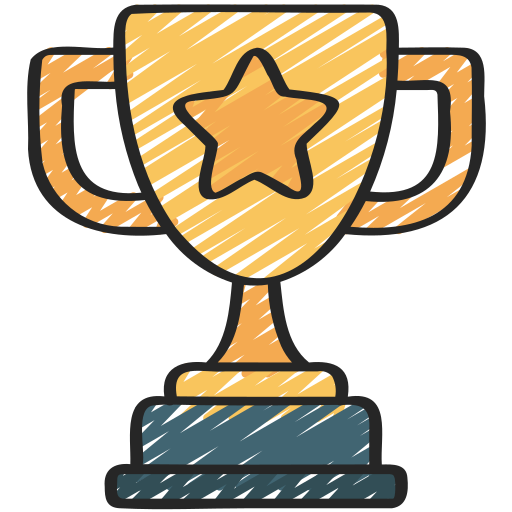 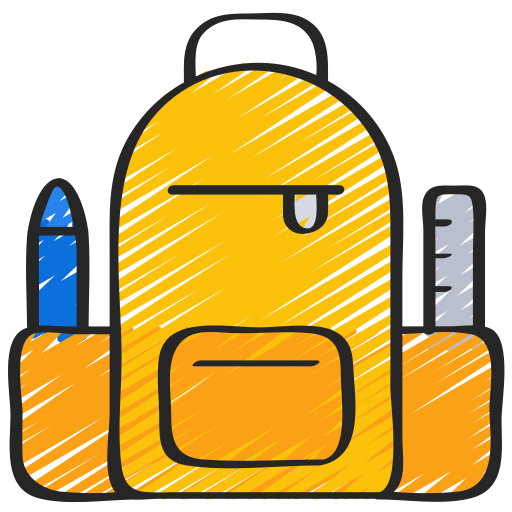 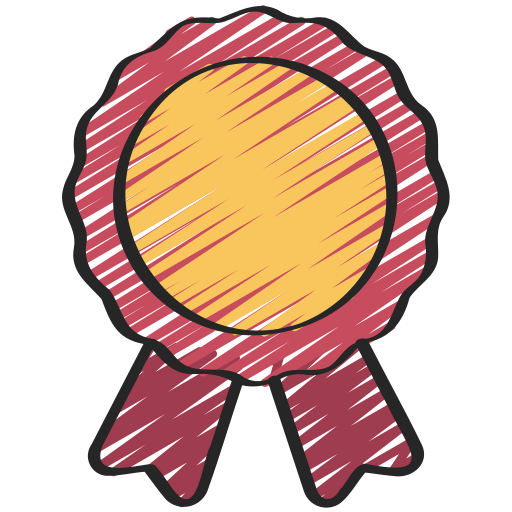 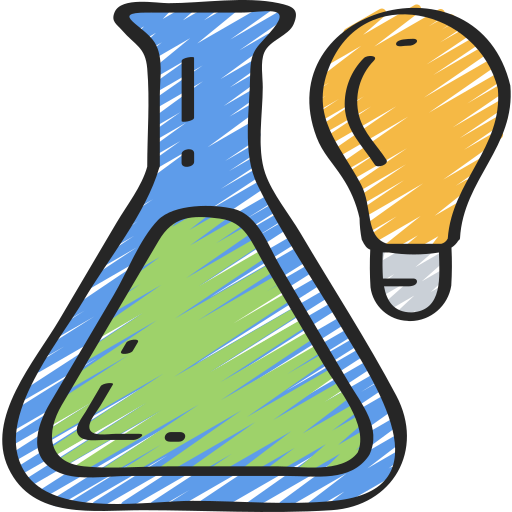 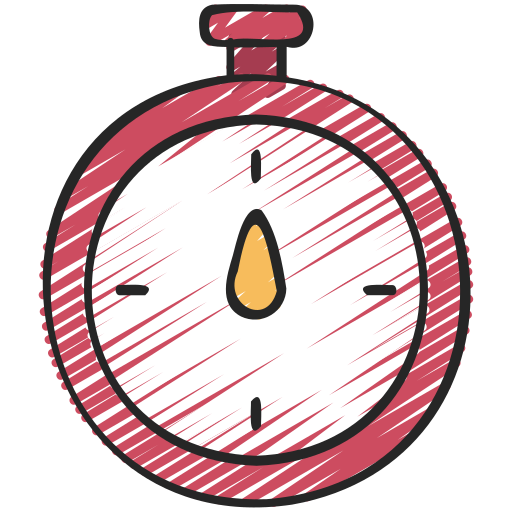 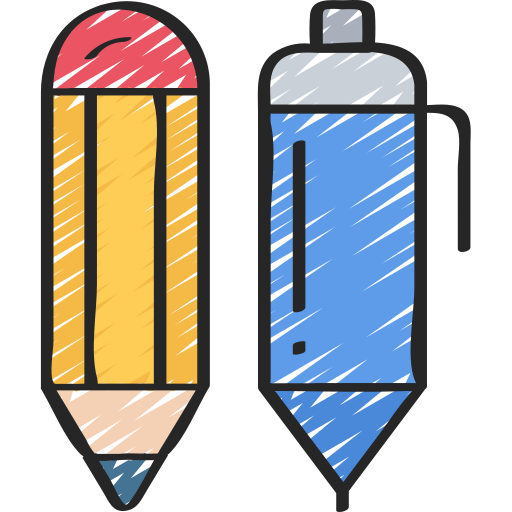 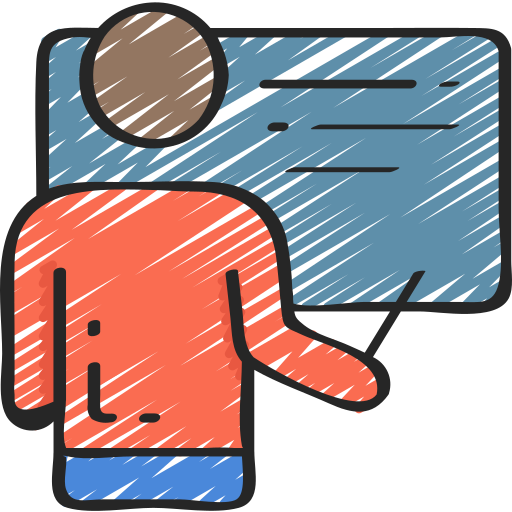 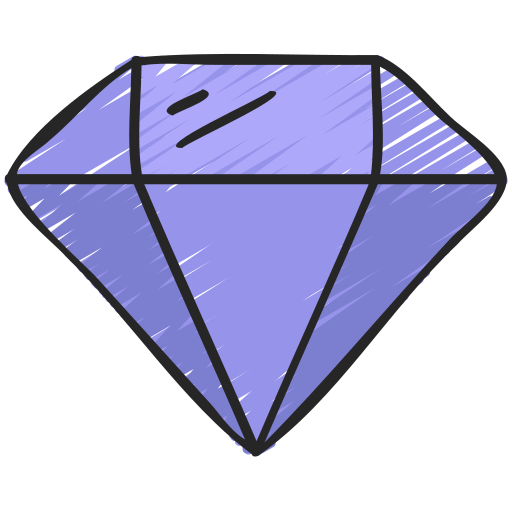 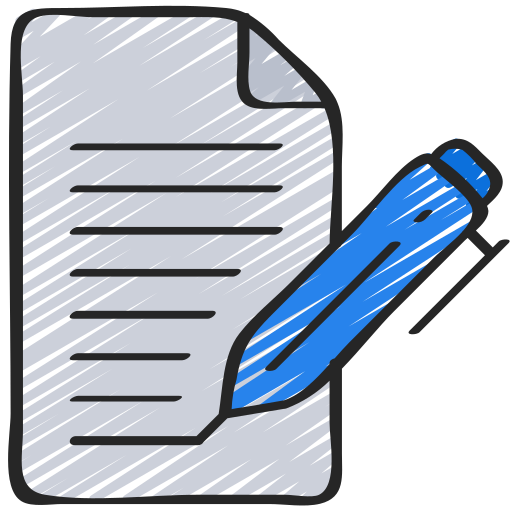 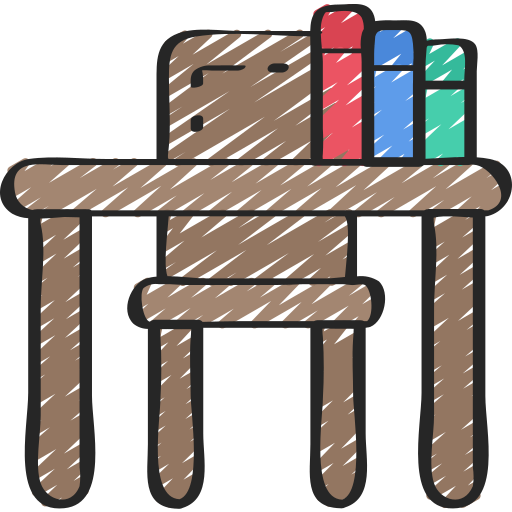 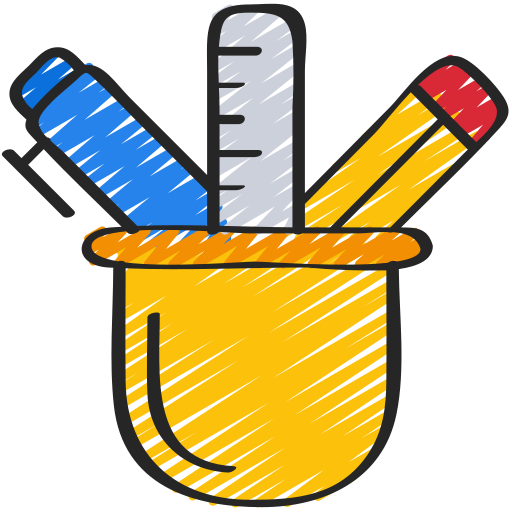 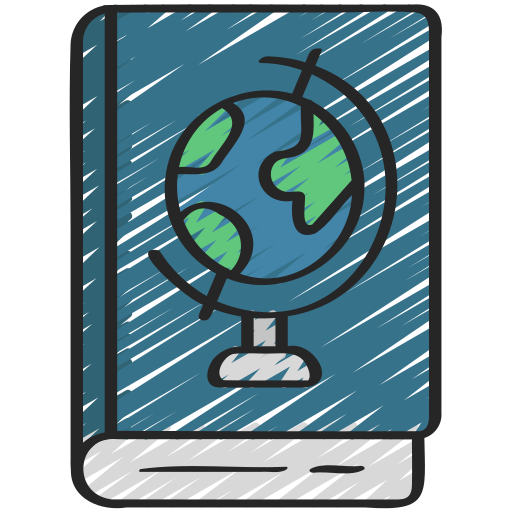 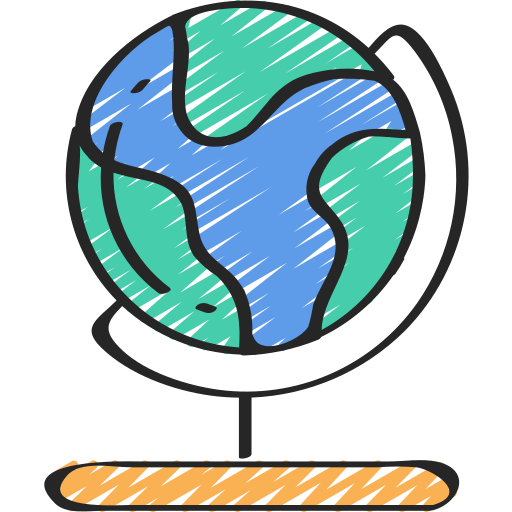 [Speaker Notes: B]
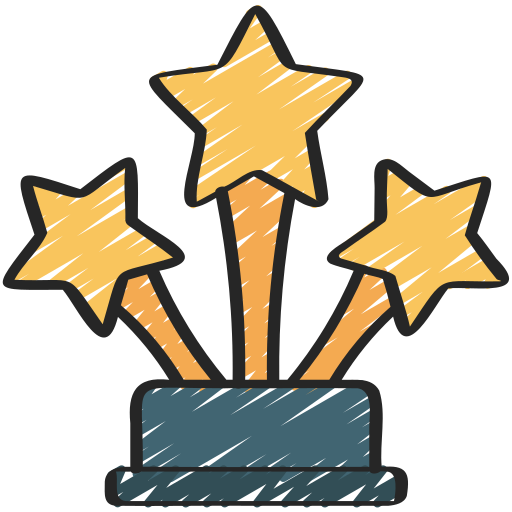 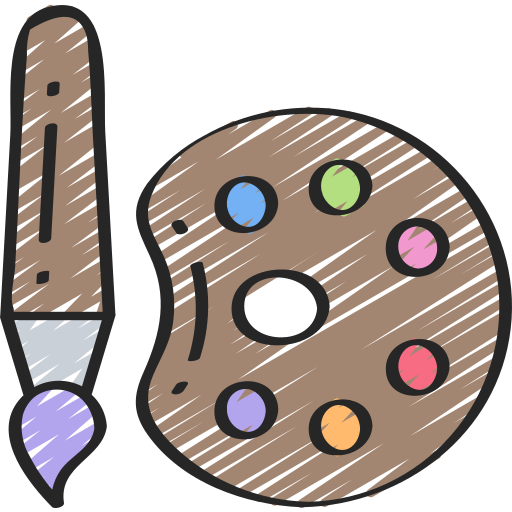 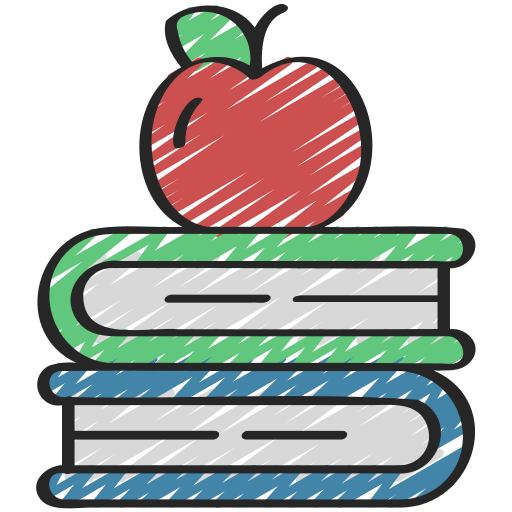 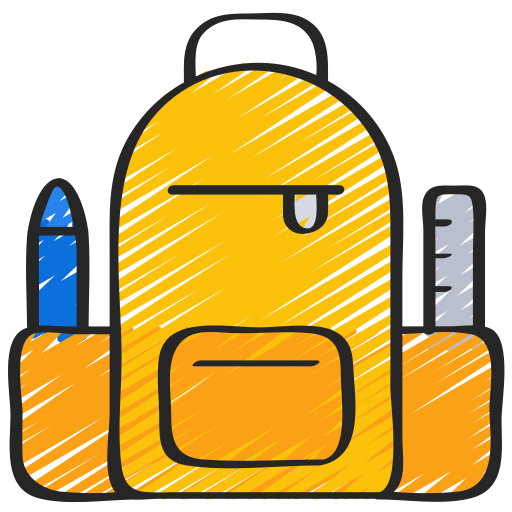 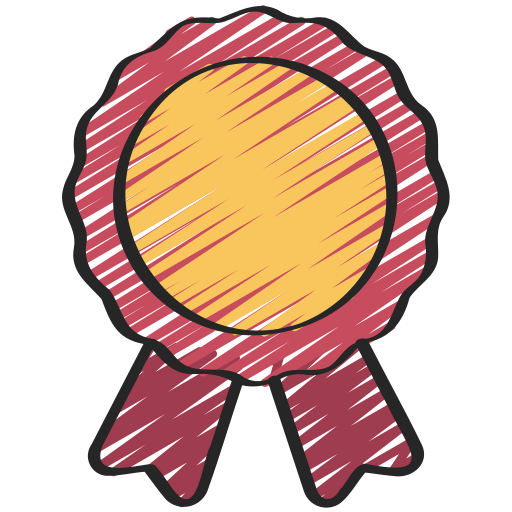 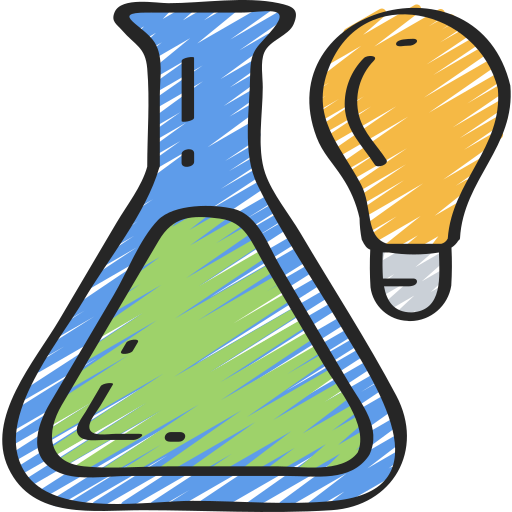 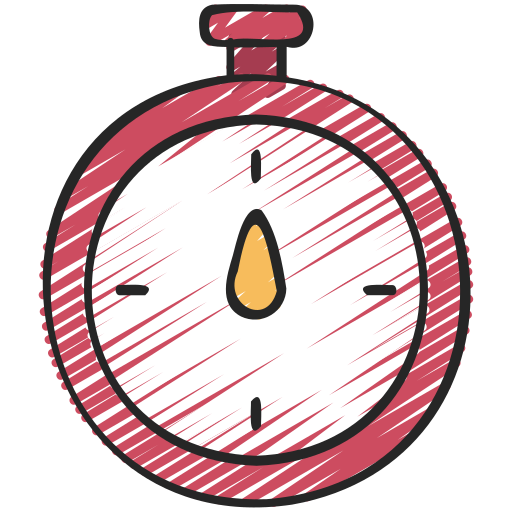 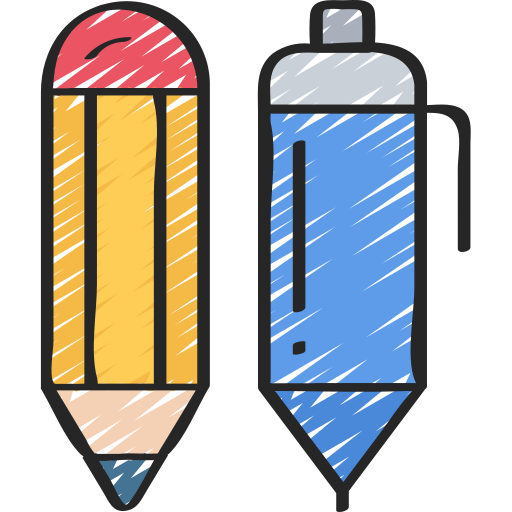 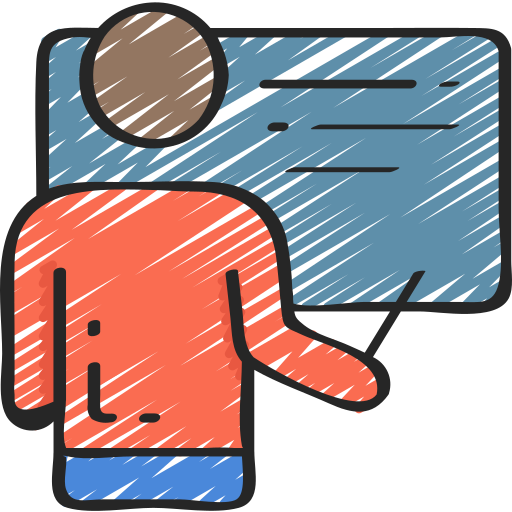 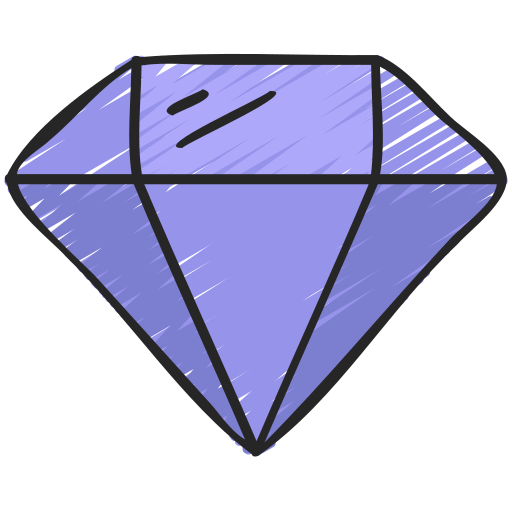 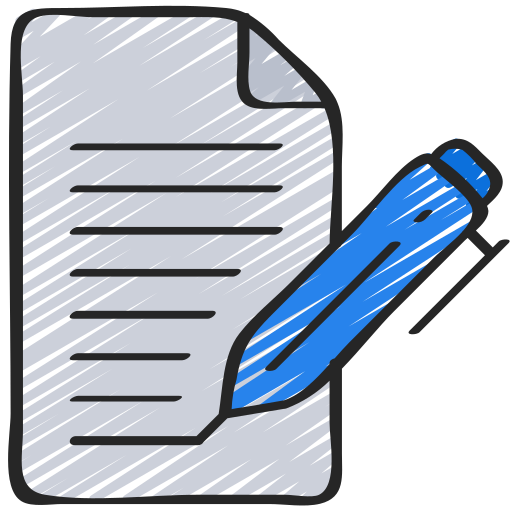 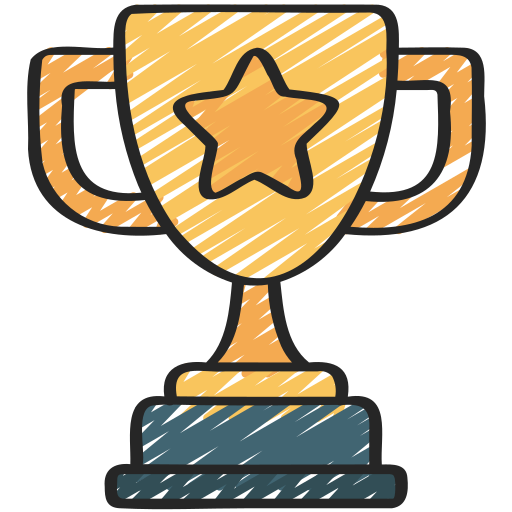 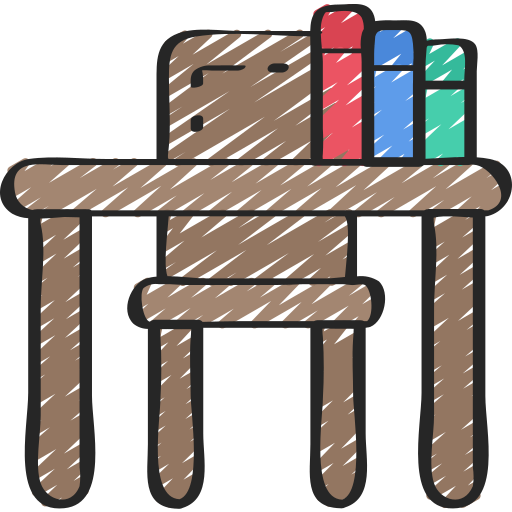 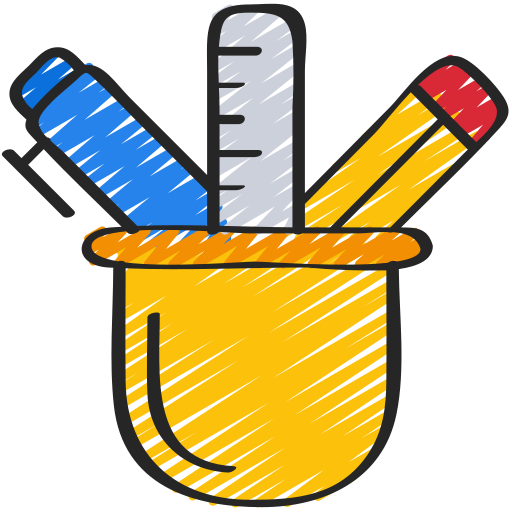 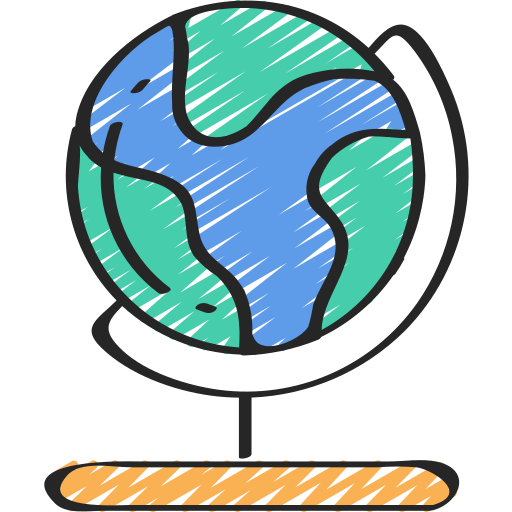 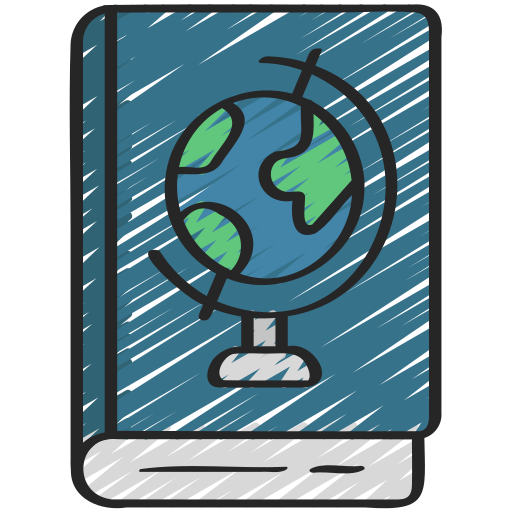 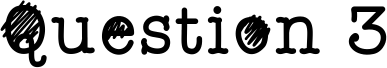 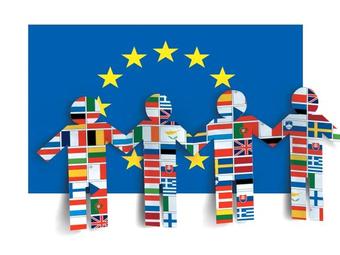 When was European Day of Languages first celebrated?
A) 2000
B) 2001
C) 2002
D) 2020
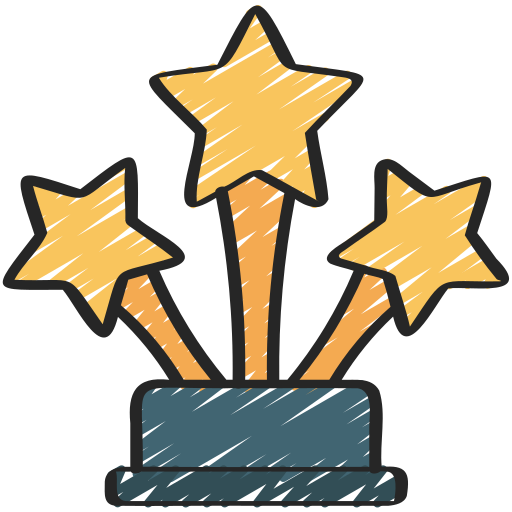 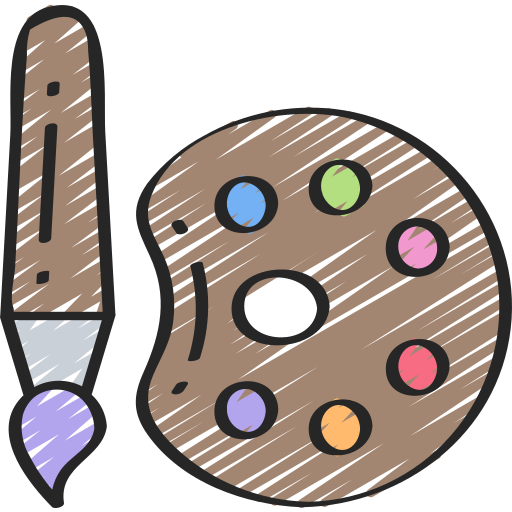 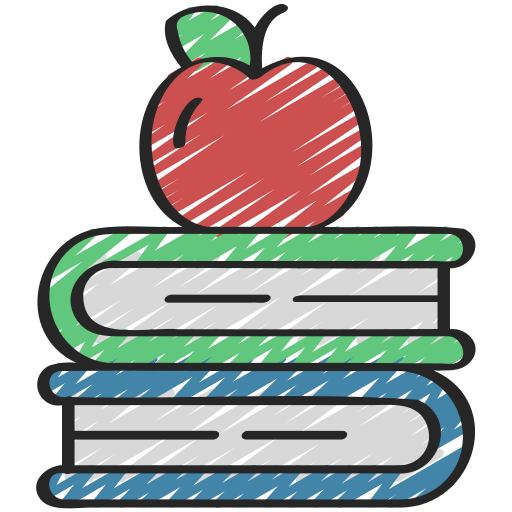 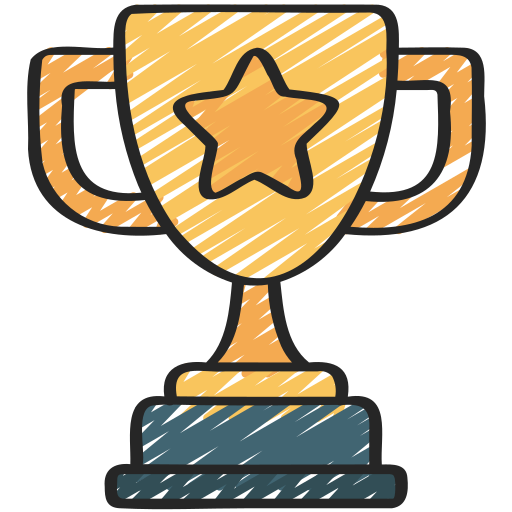 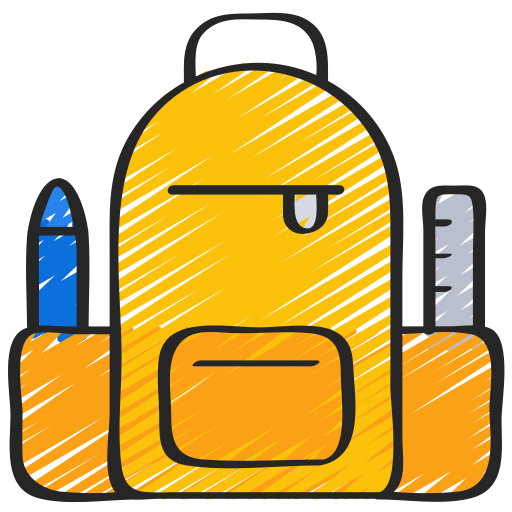 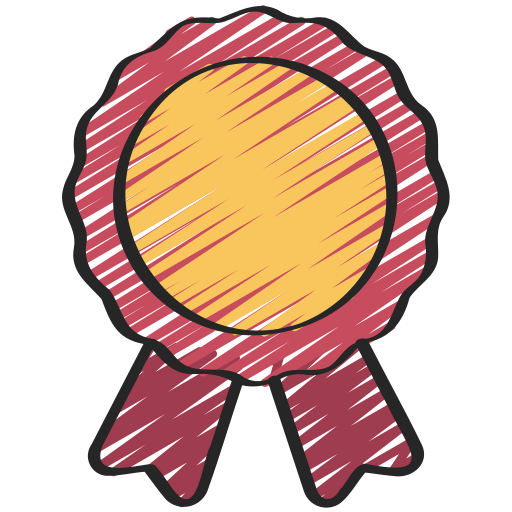 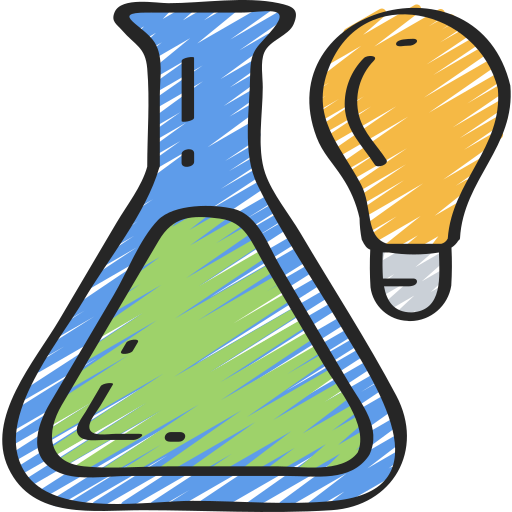 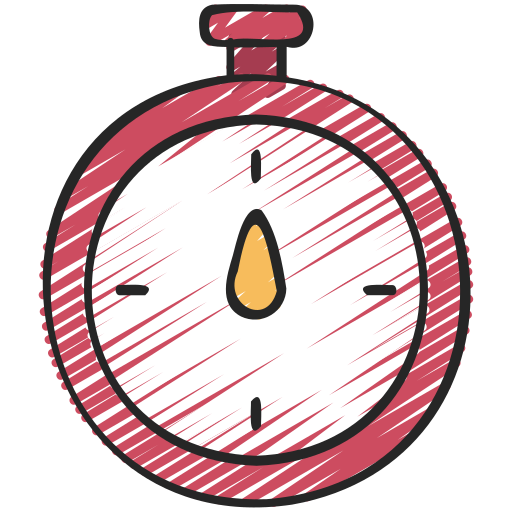 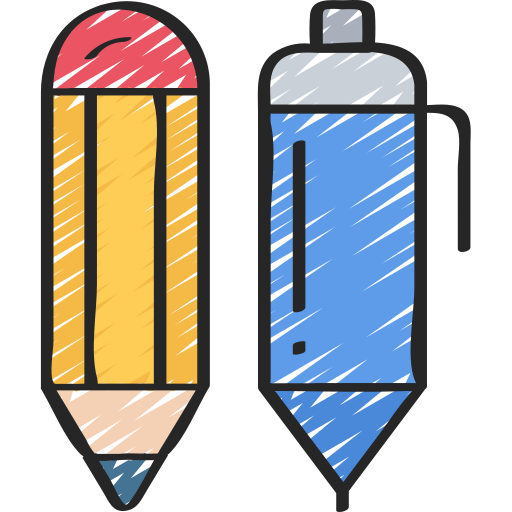 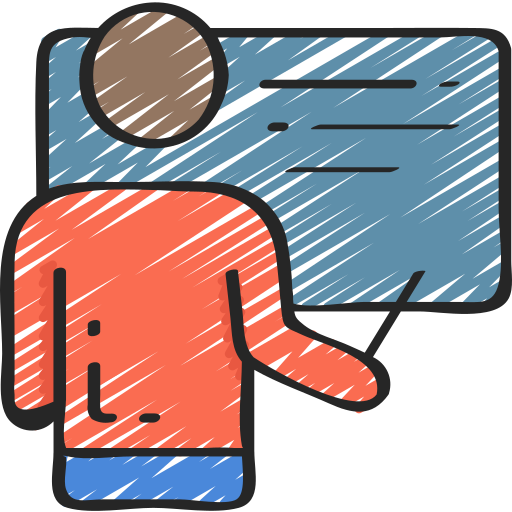 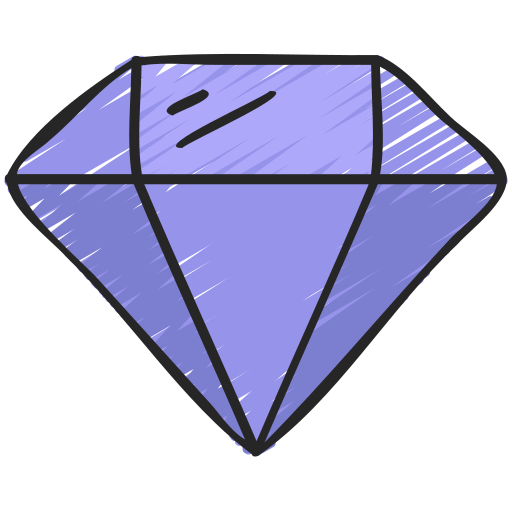 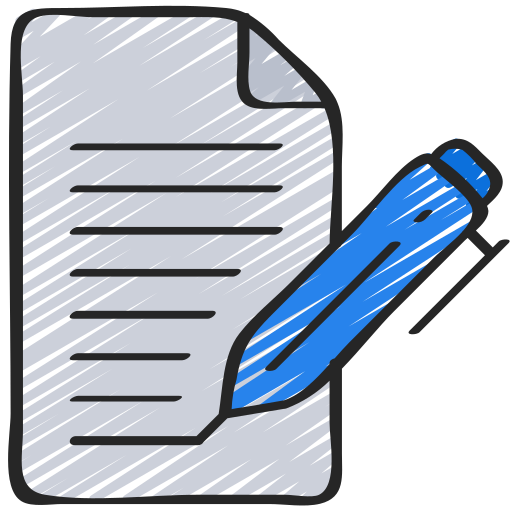 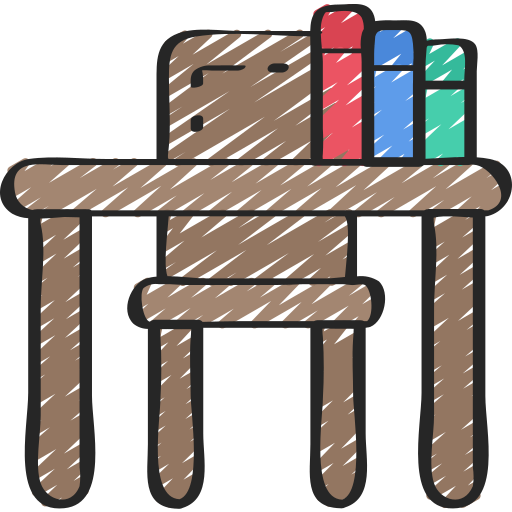 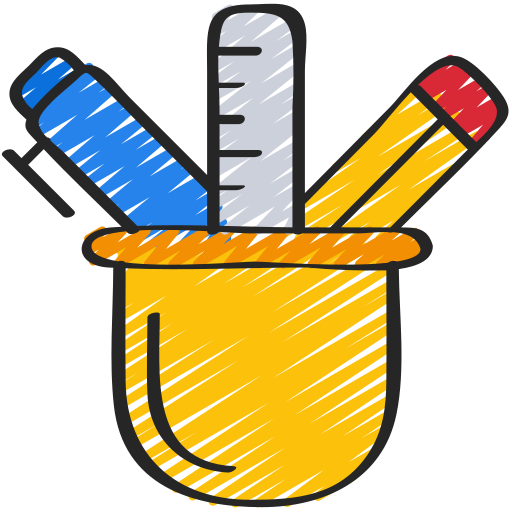 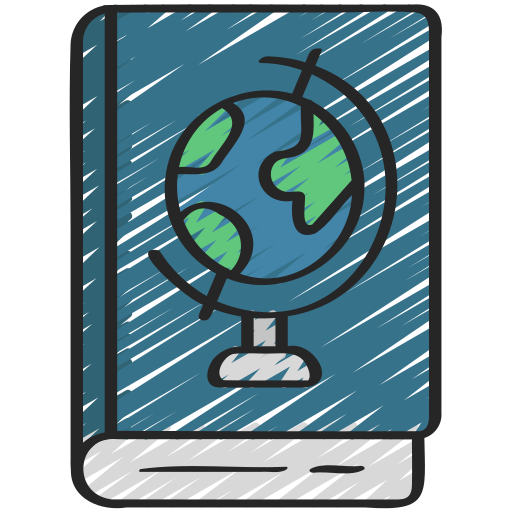 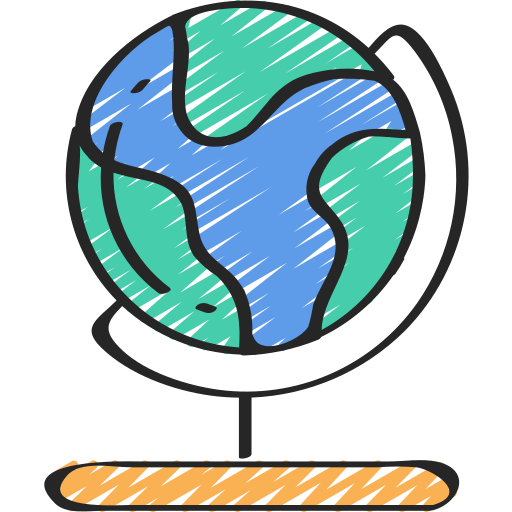 [Speaker Notes: B]
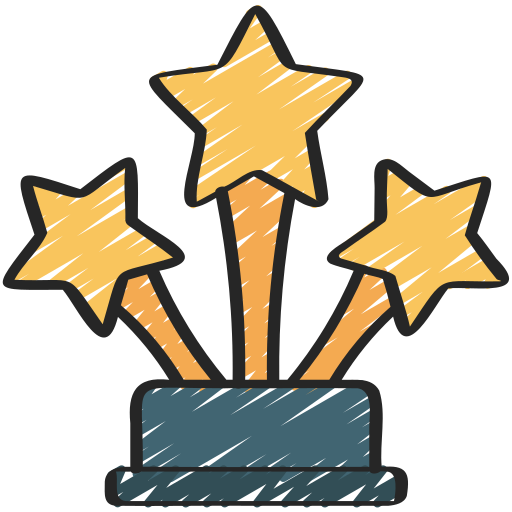 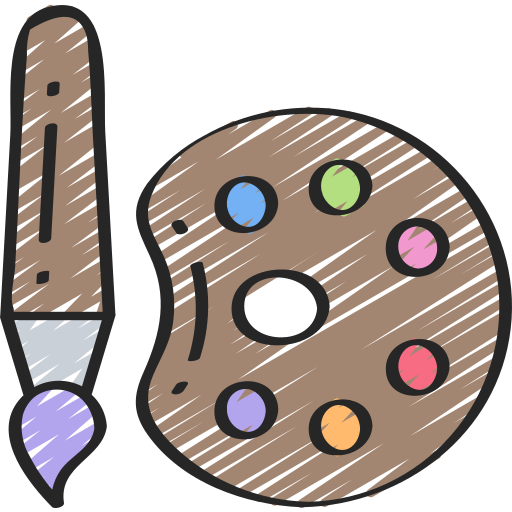 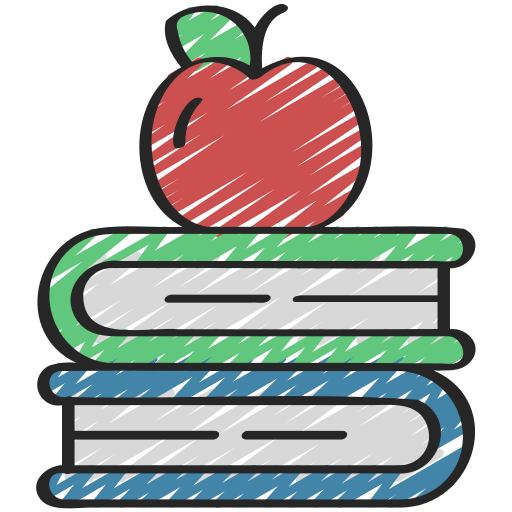 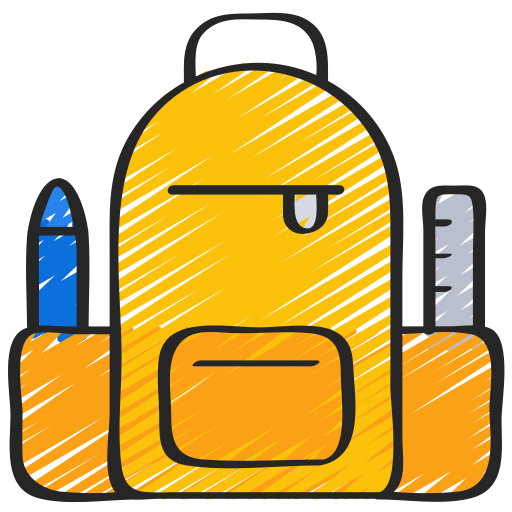 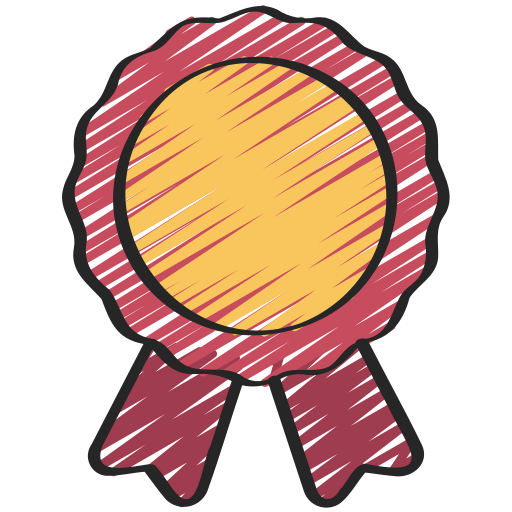 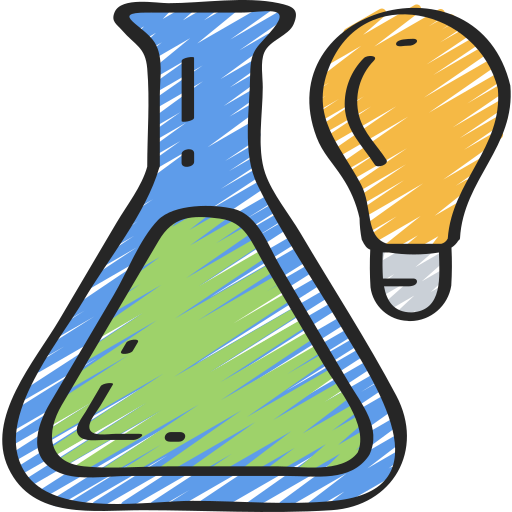 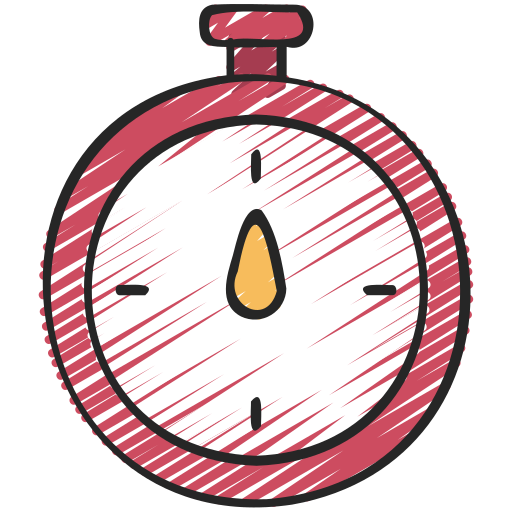 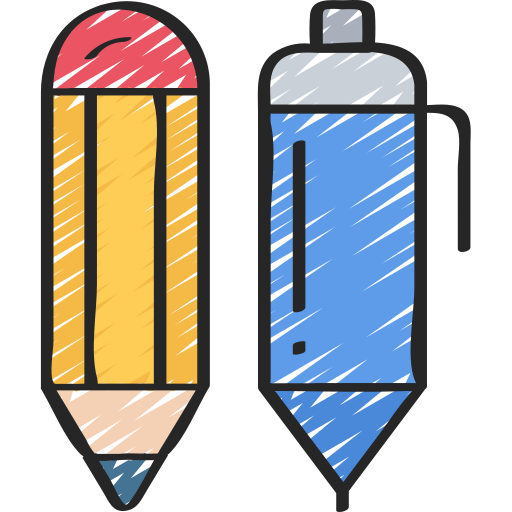 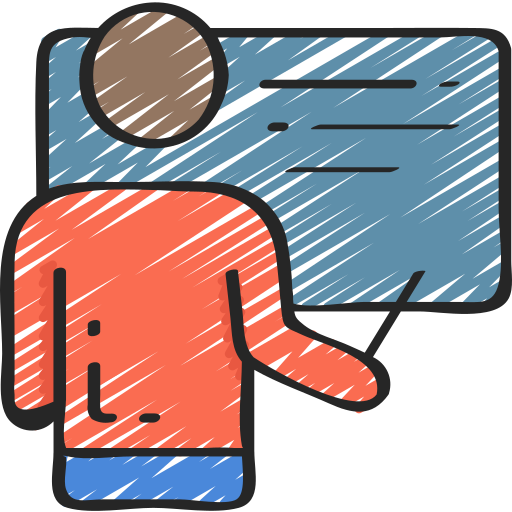 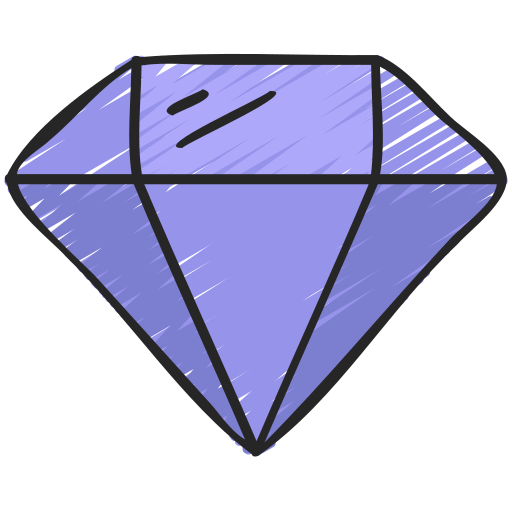 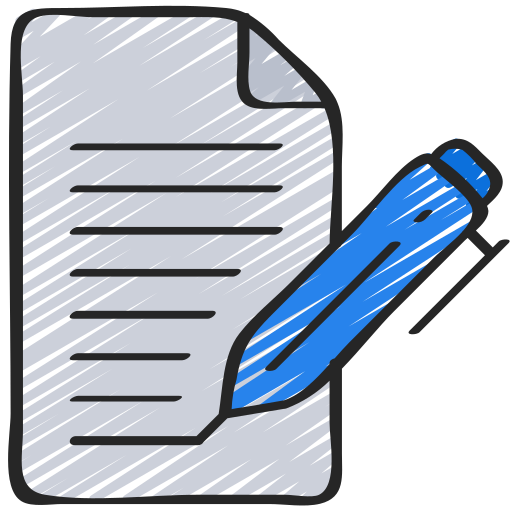 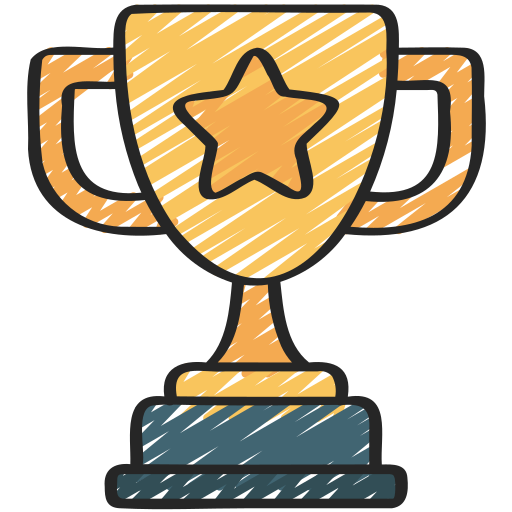 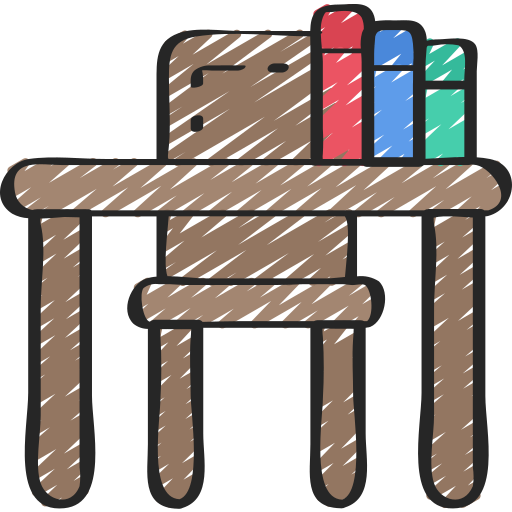 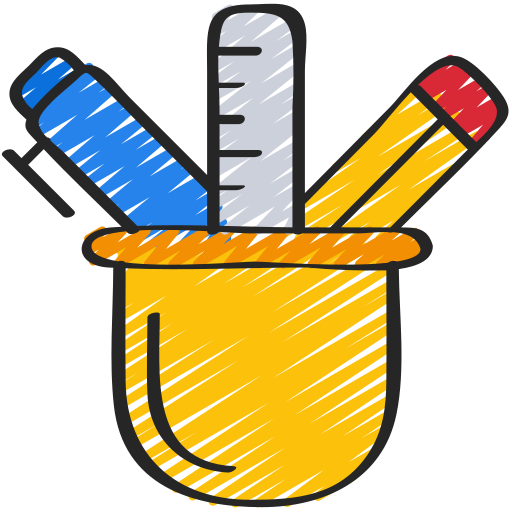 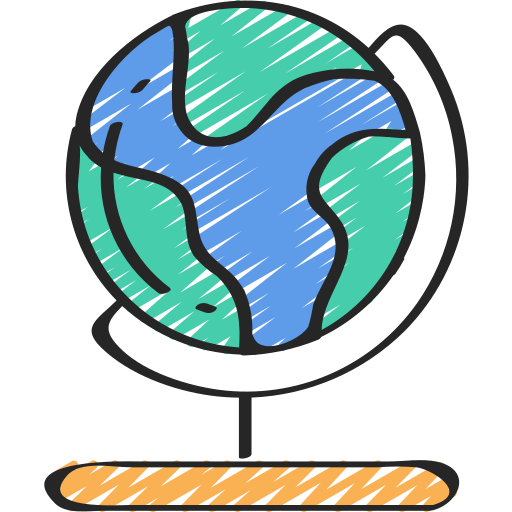 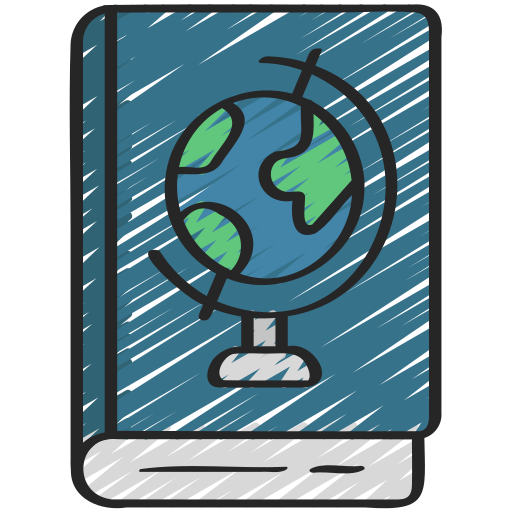 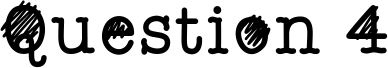 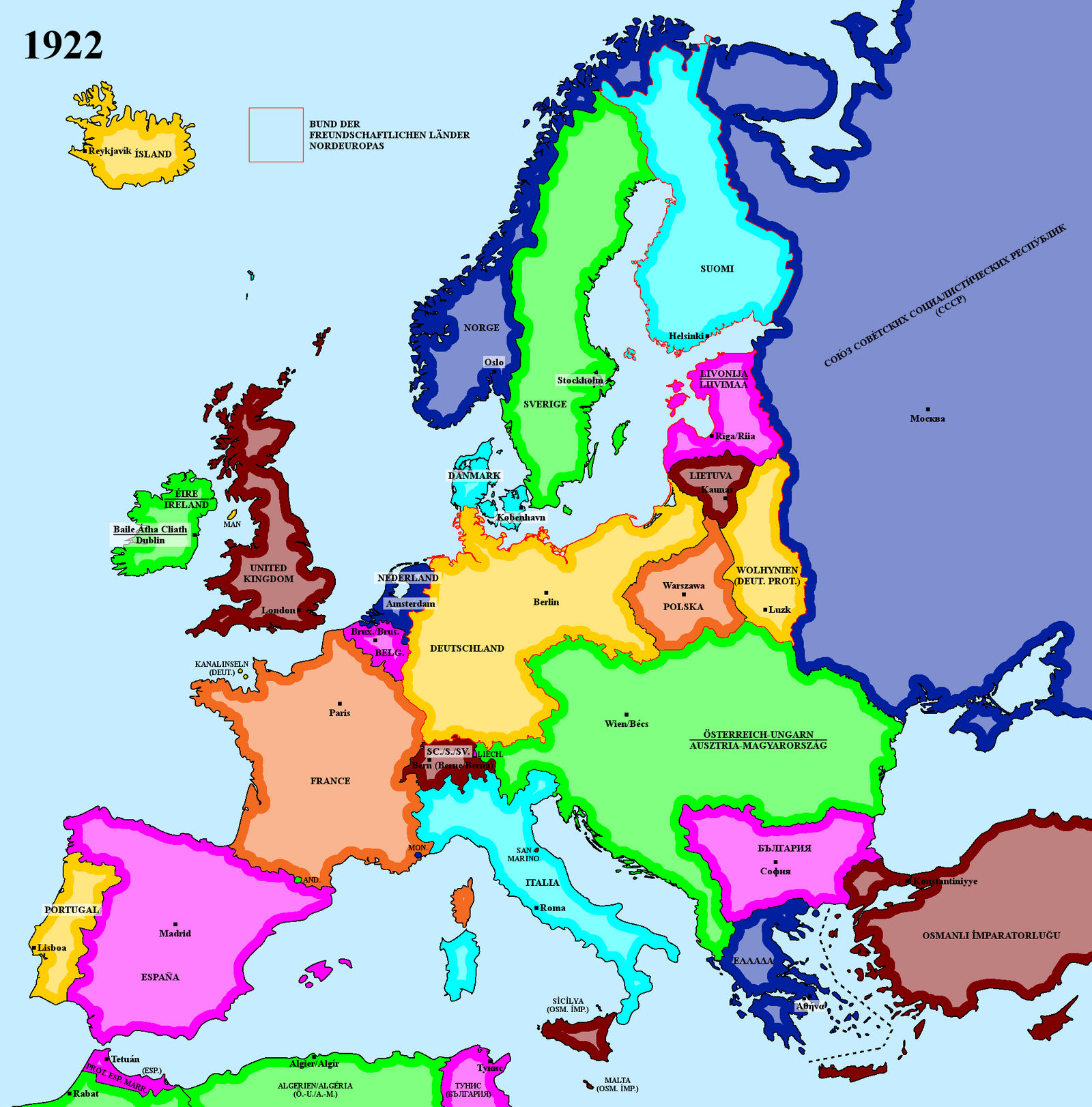 How many member states are there in Europe?
A) 43
B) 44
C) 45
D) 46
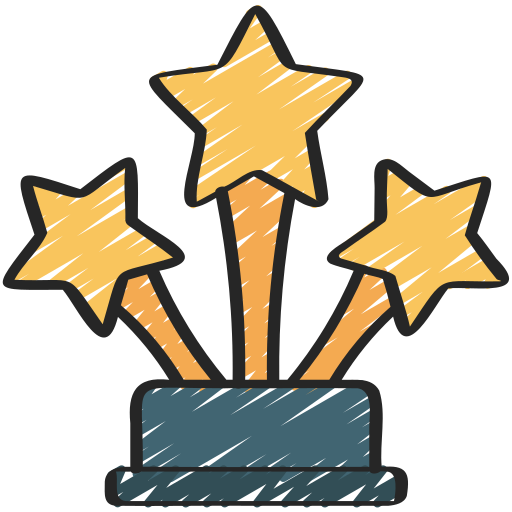 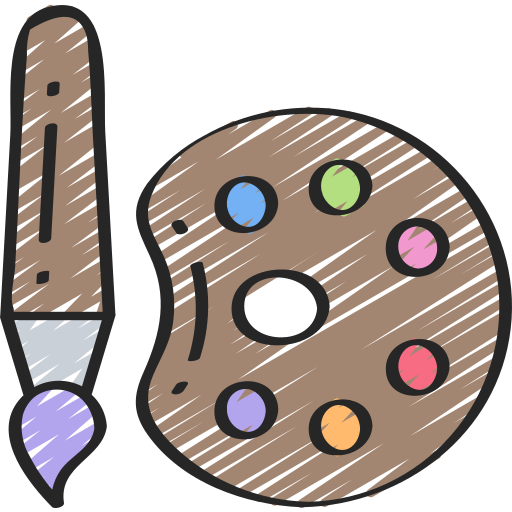 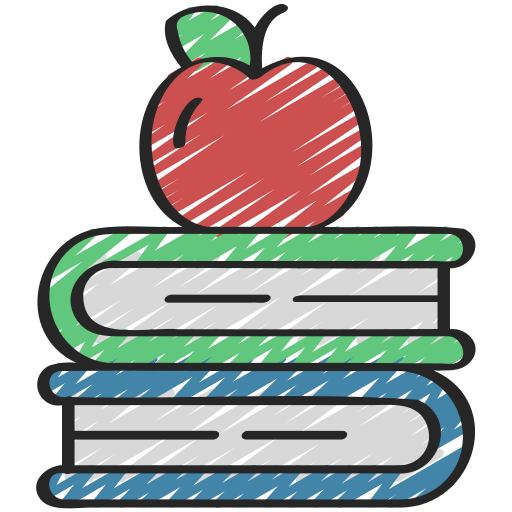 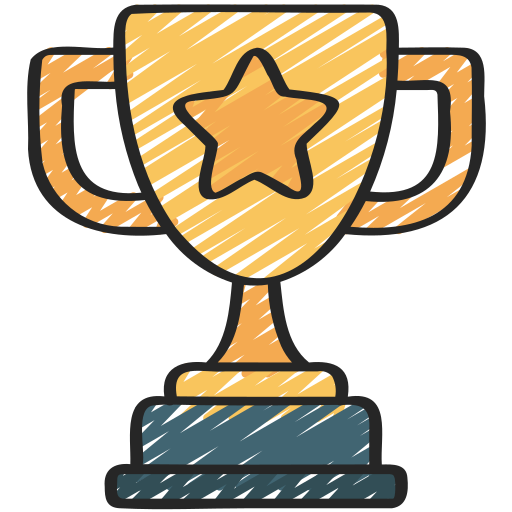 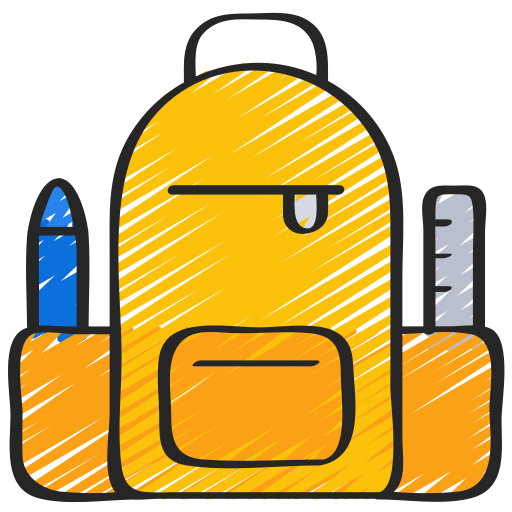 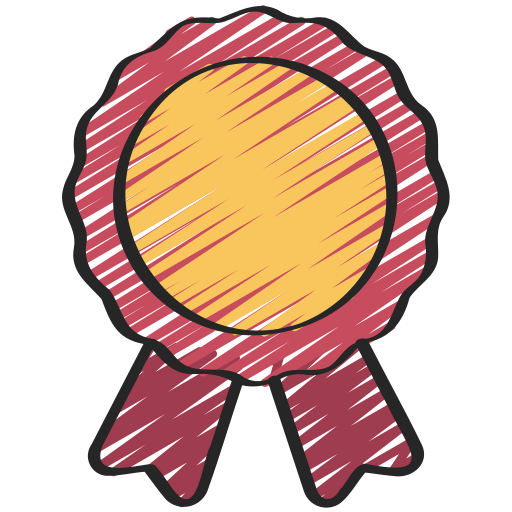 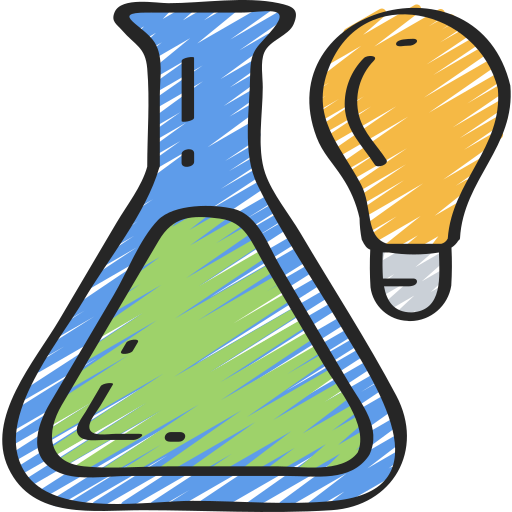 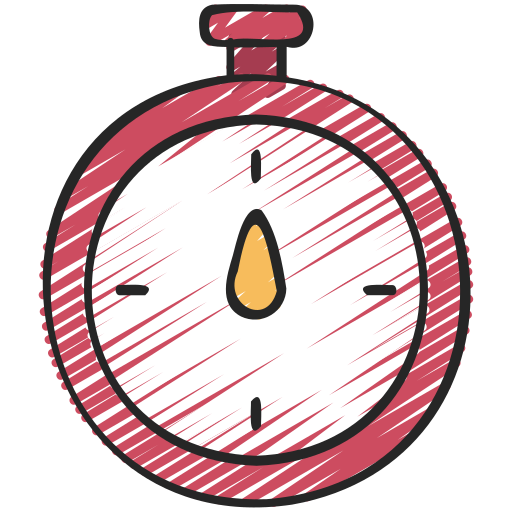 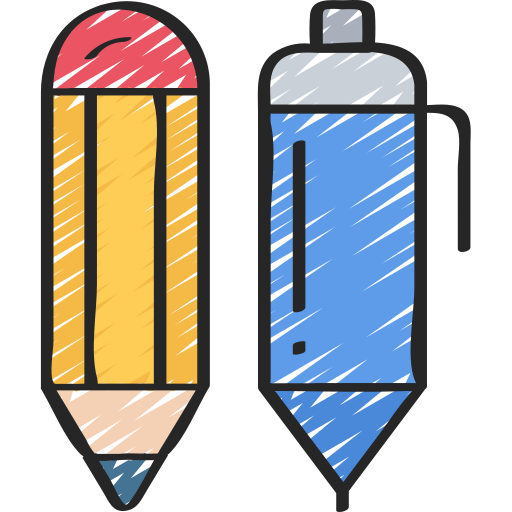 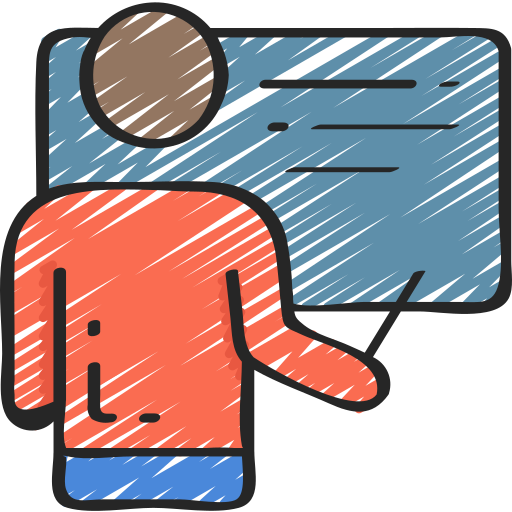 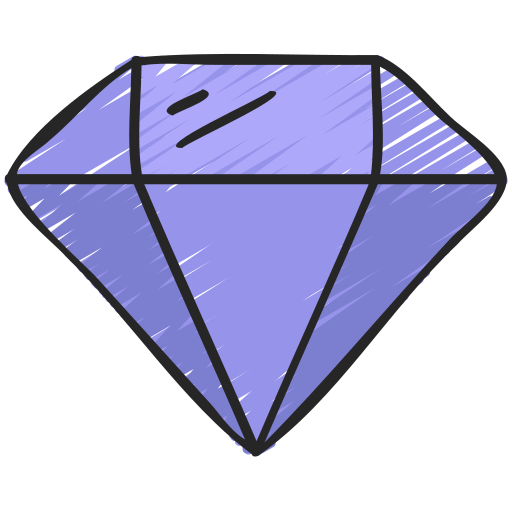 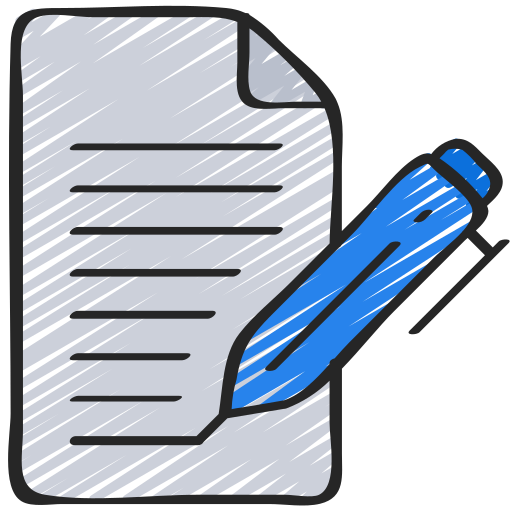 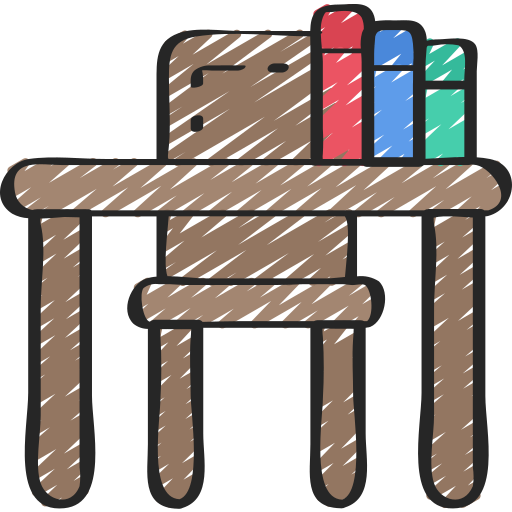 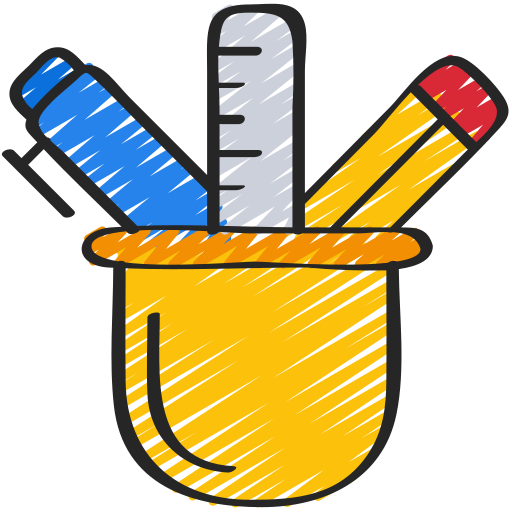 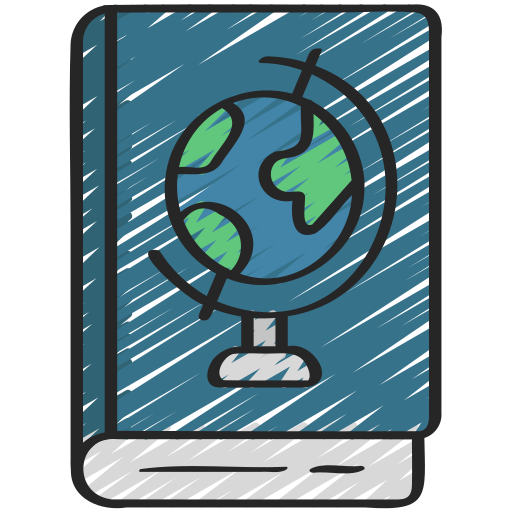 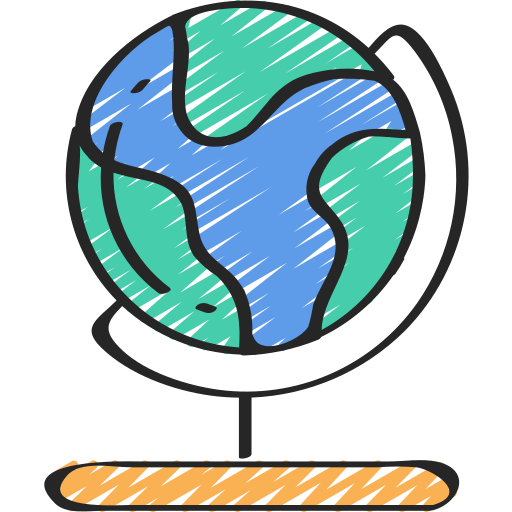 [Speaker Notes: D]
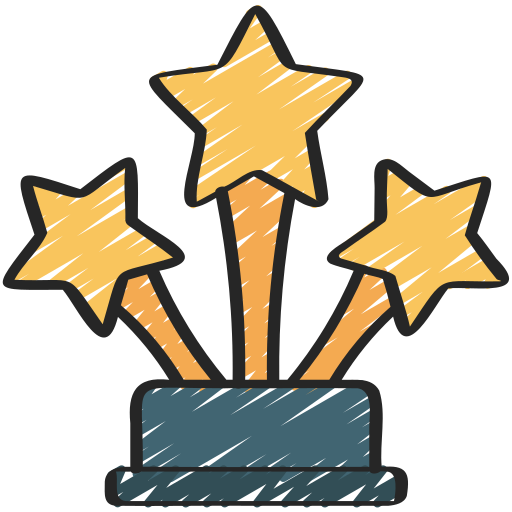 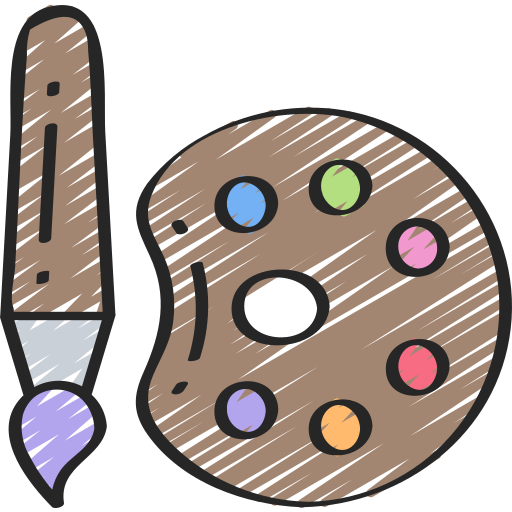 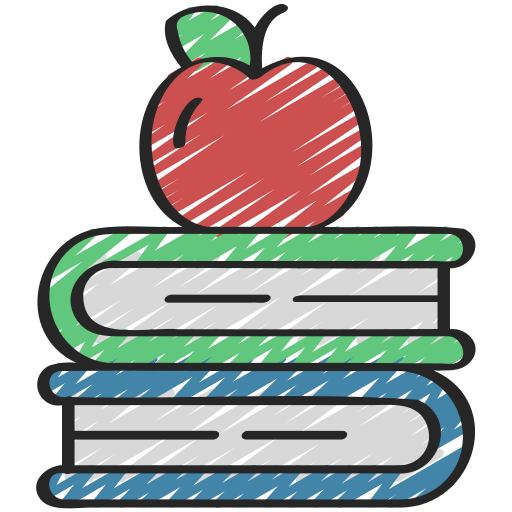 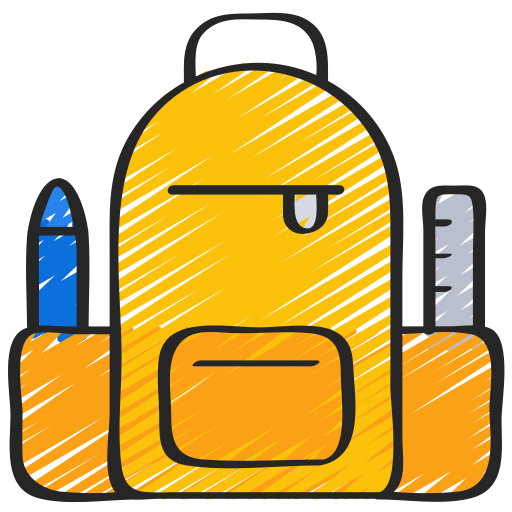 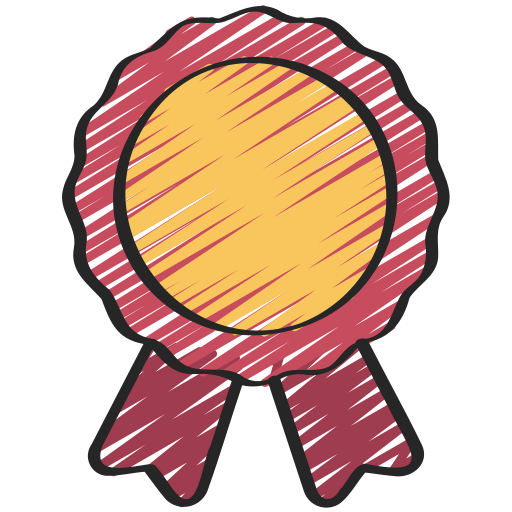 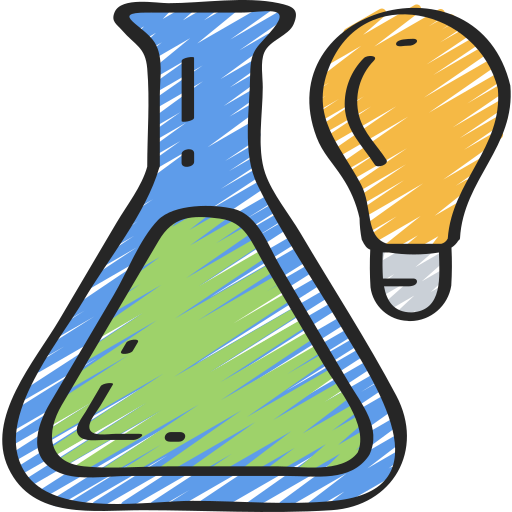 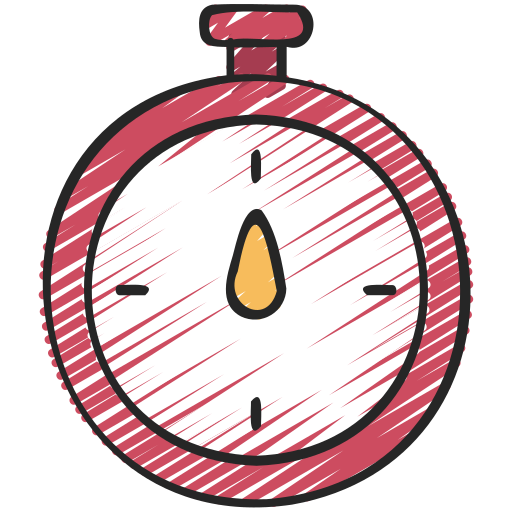 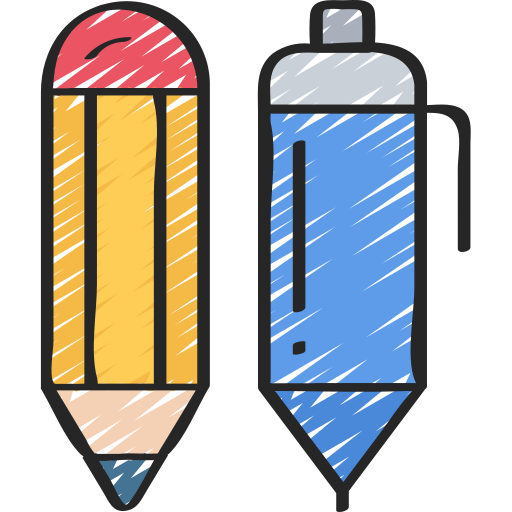 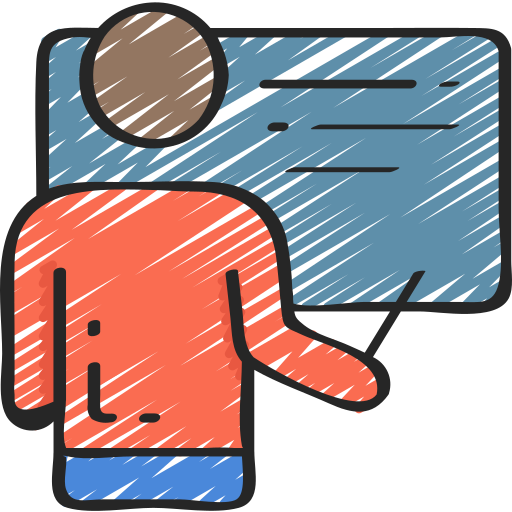 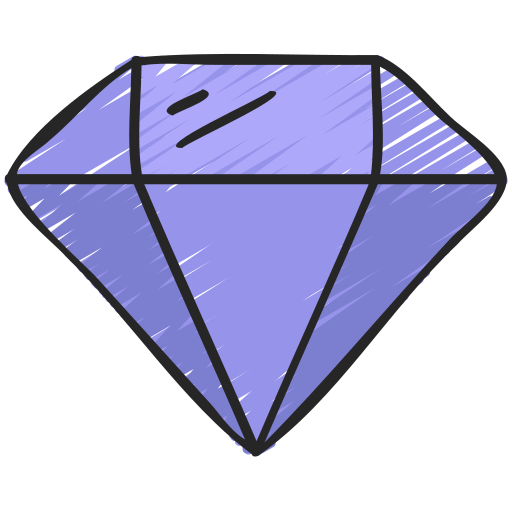 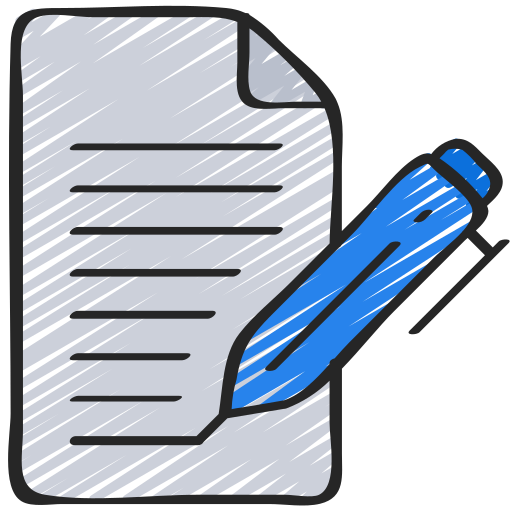 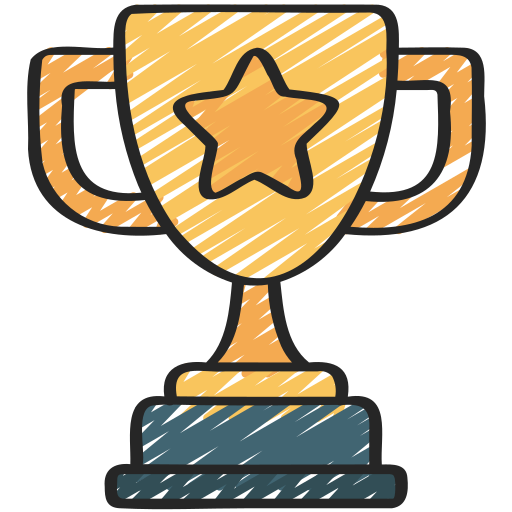 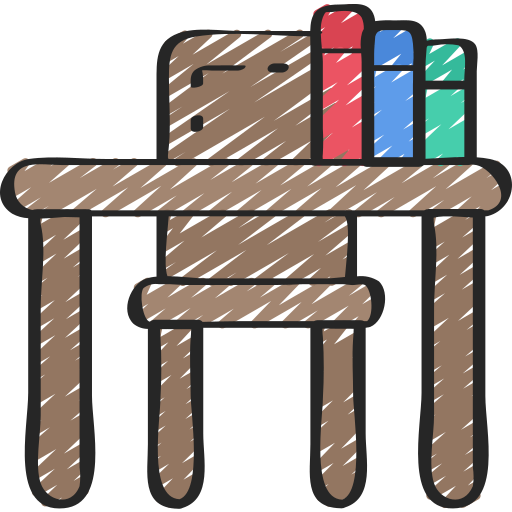 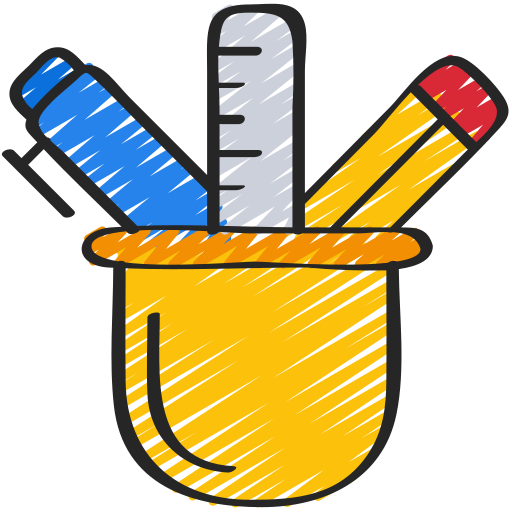 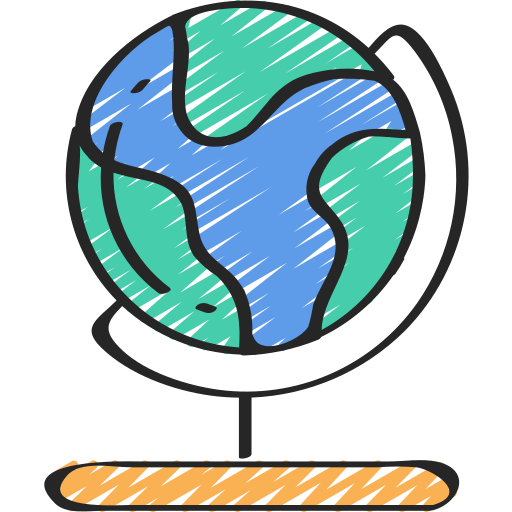 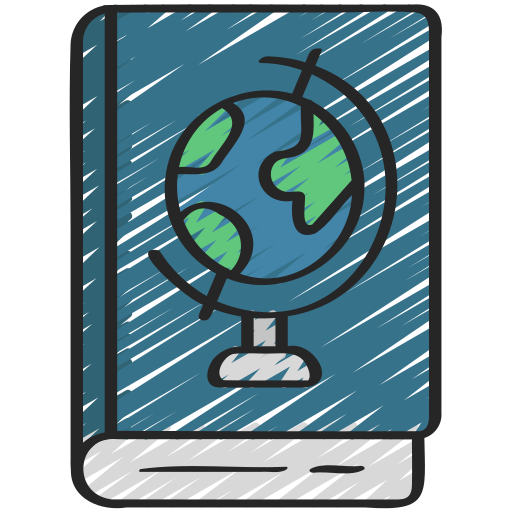 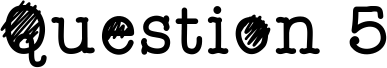 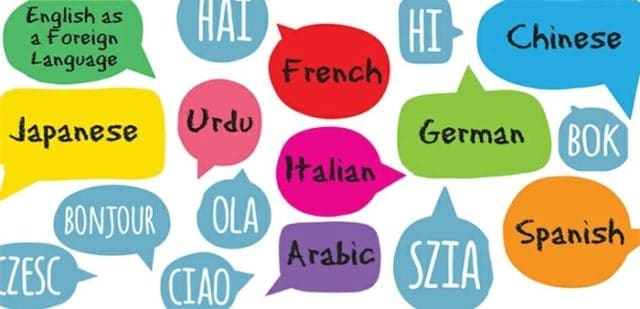 How many different languages are spoken across the world today?
A) 1000 - 2000
B) 3000 - 4000
C) 5000 - 6000
D) 6000 - 7000
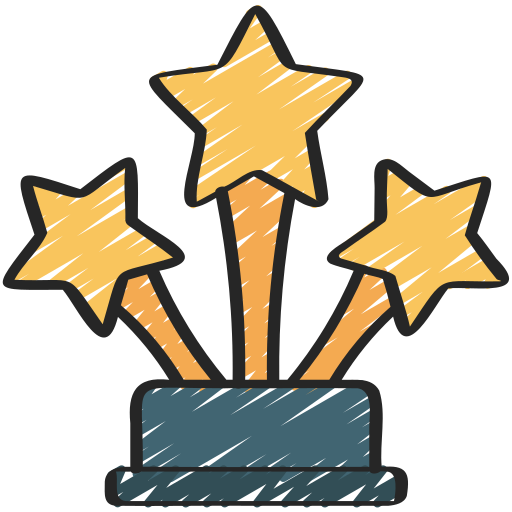 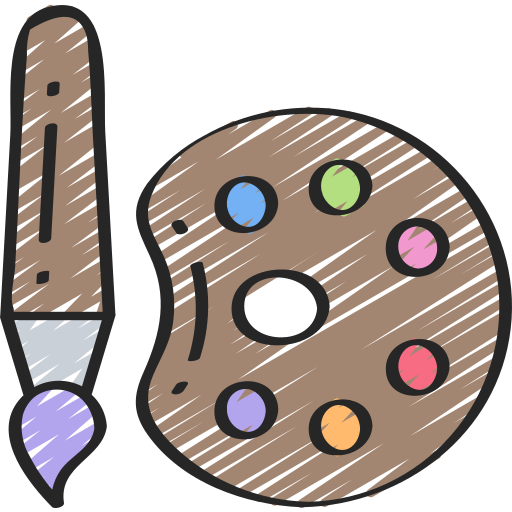 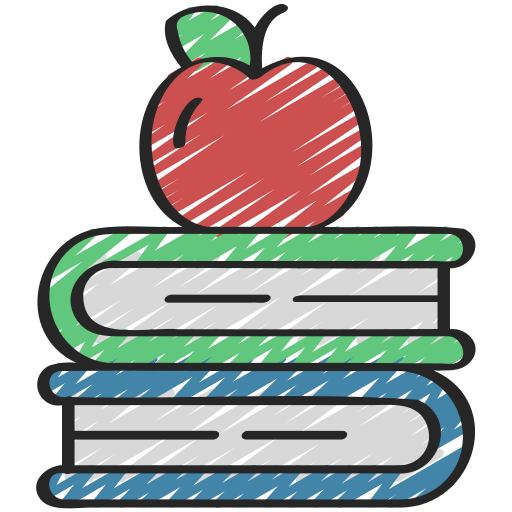 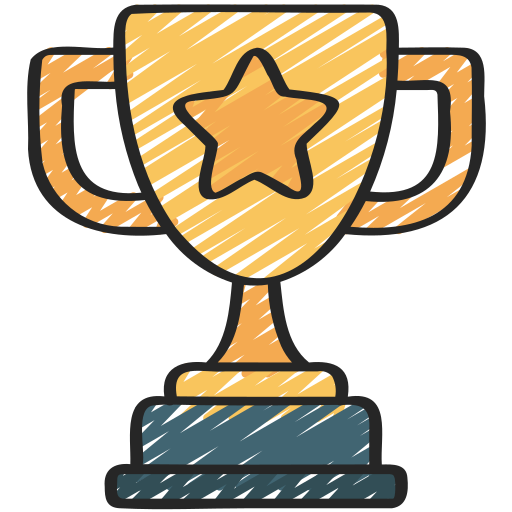 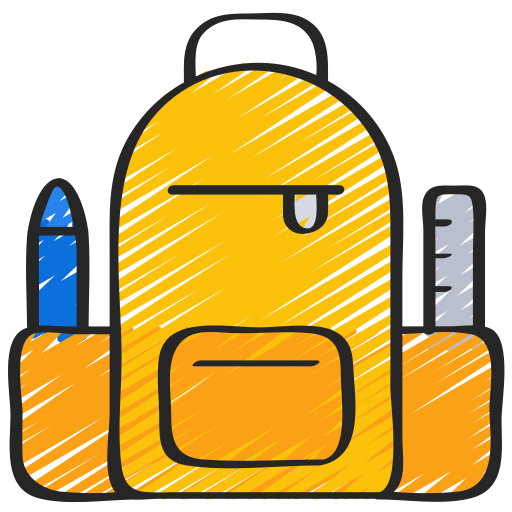 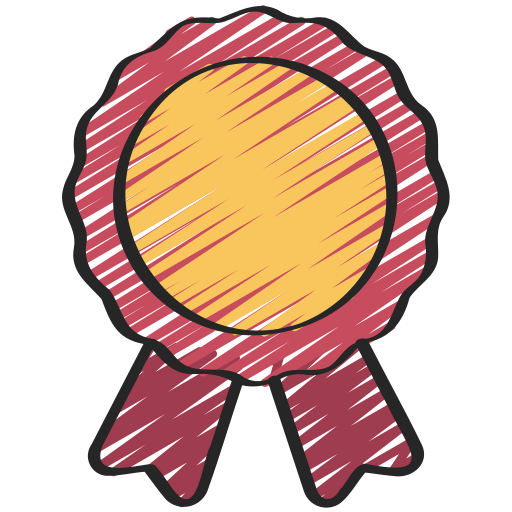 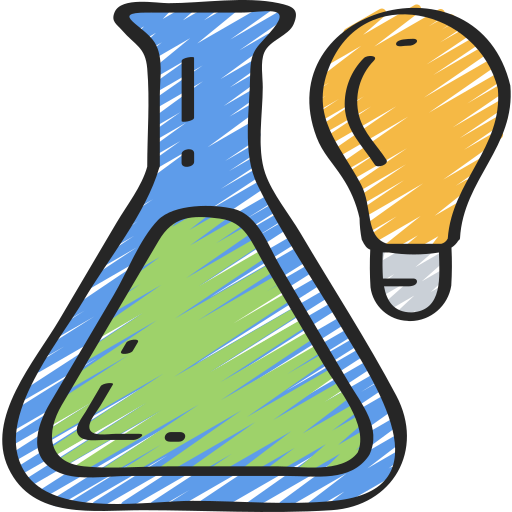 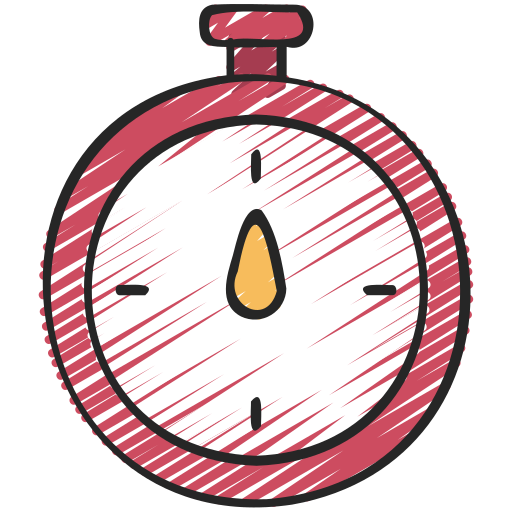 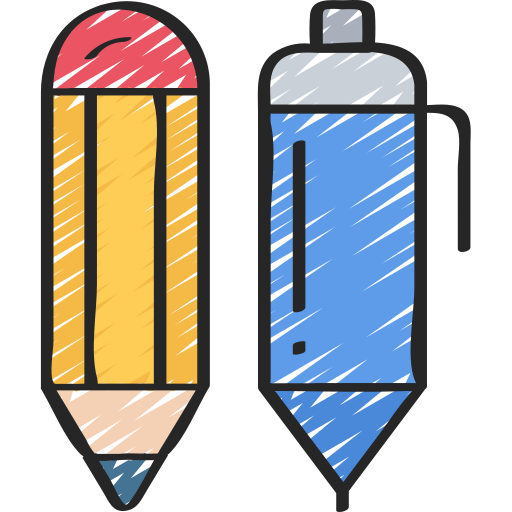 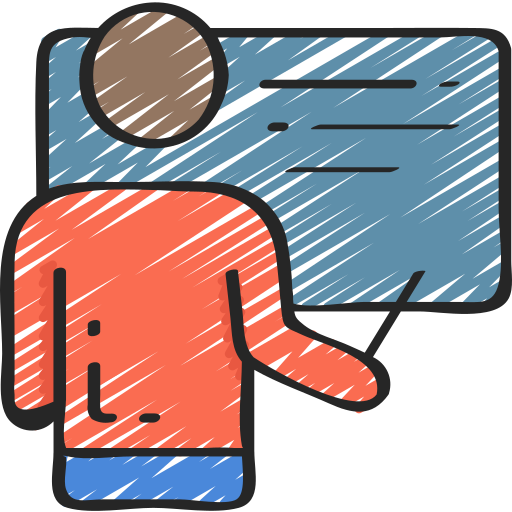 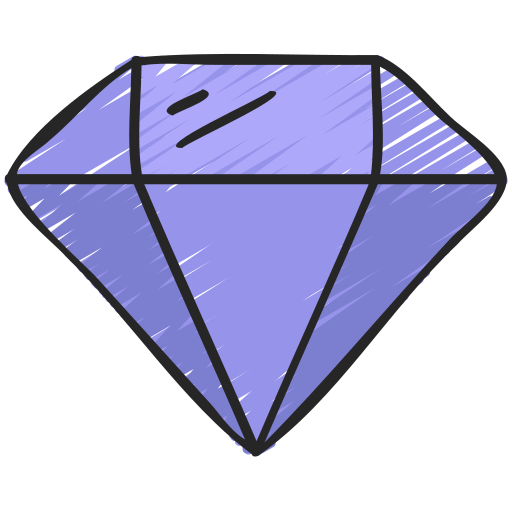 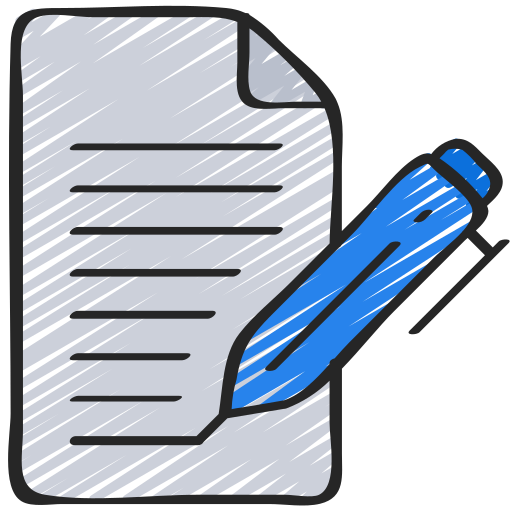 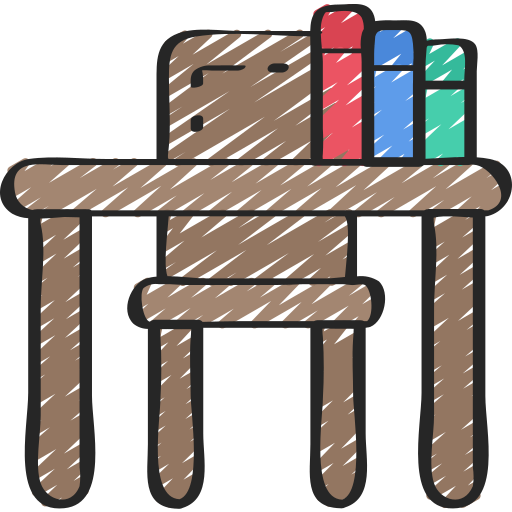 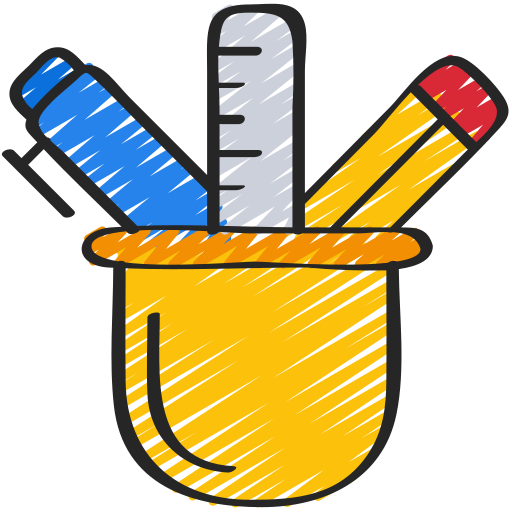 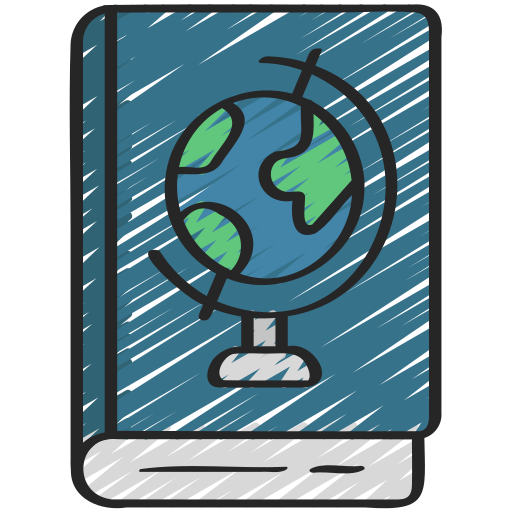 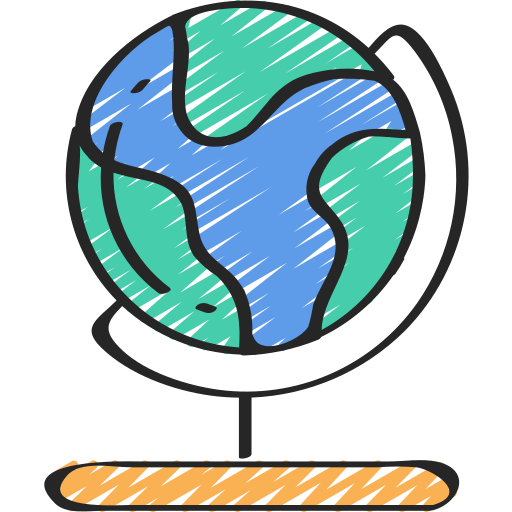 [Speaker Notes: D]
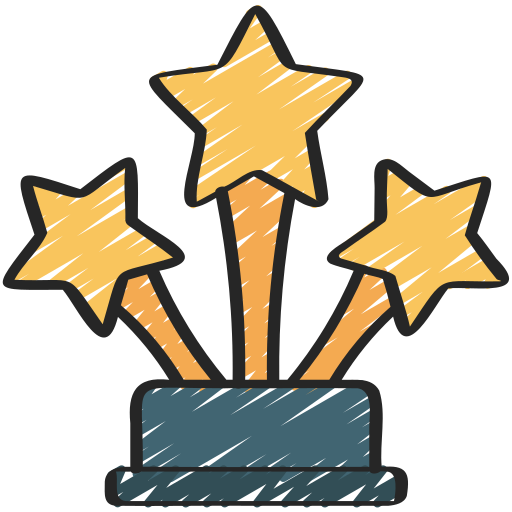 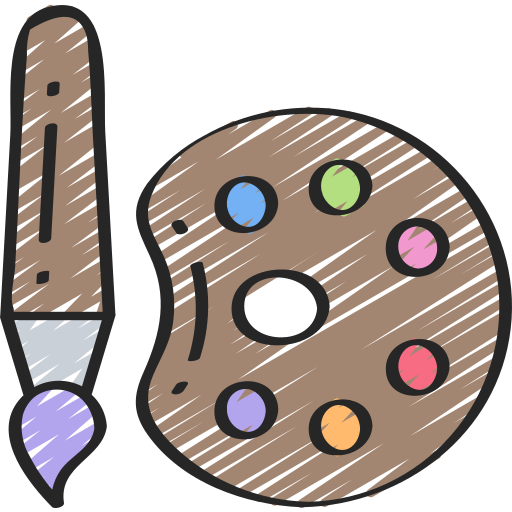 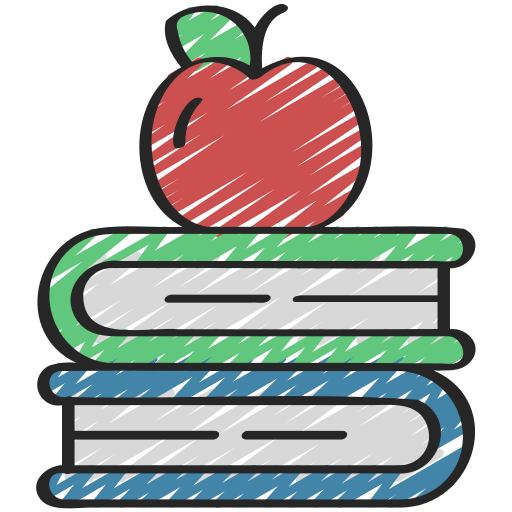 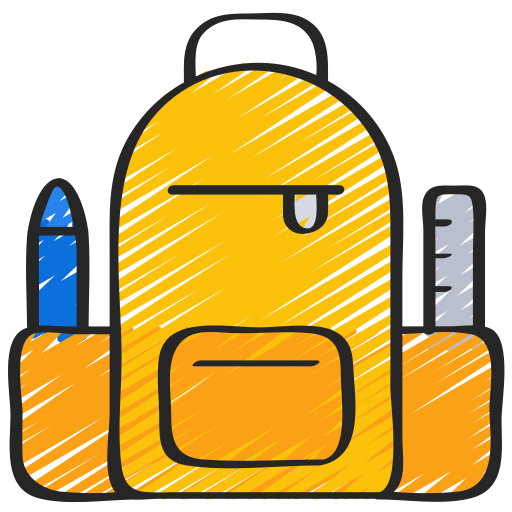 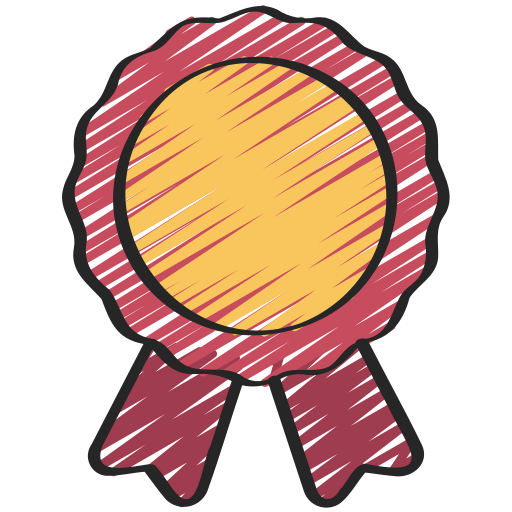 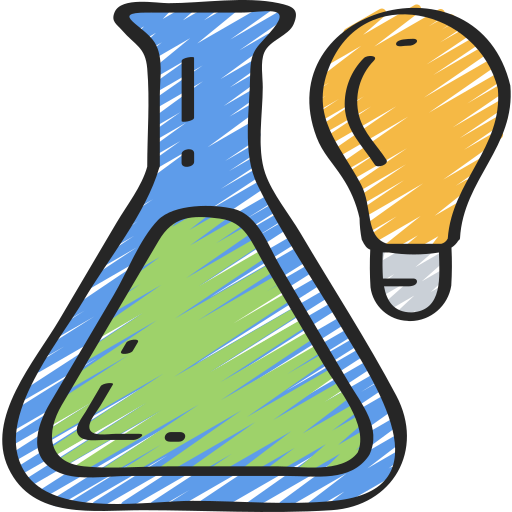 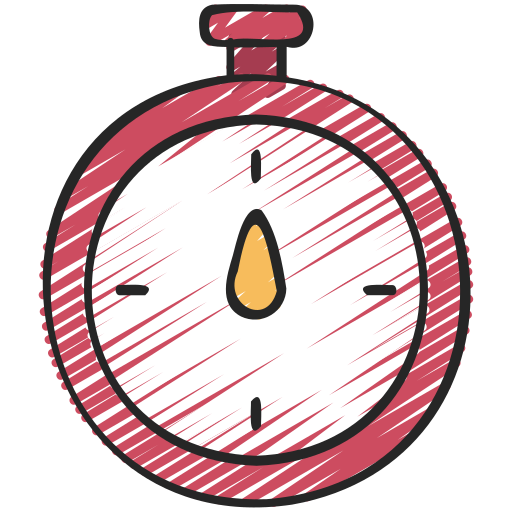 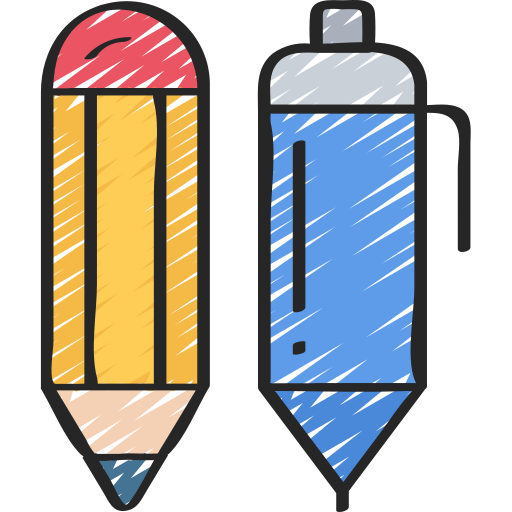 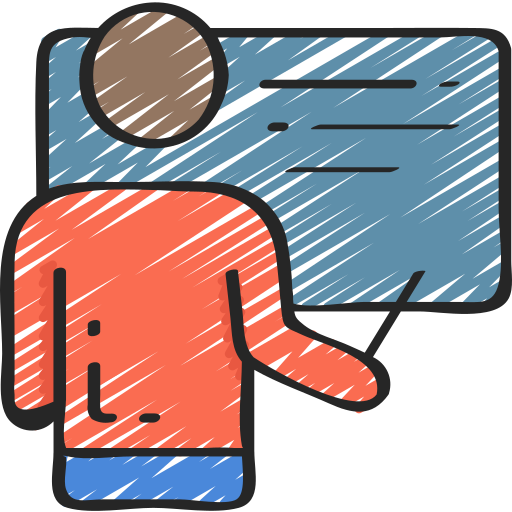 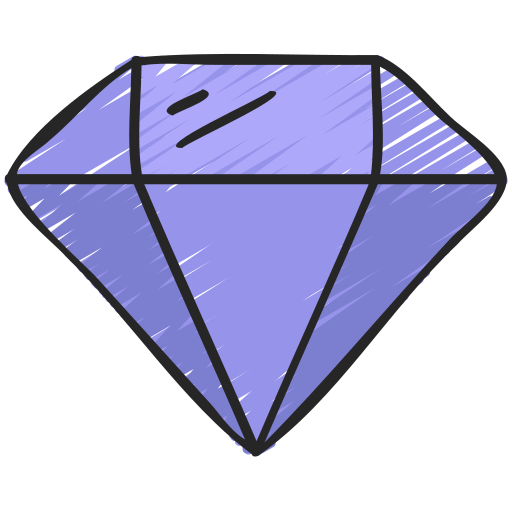 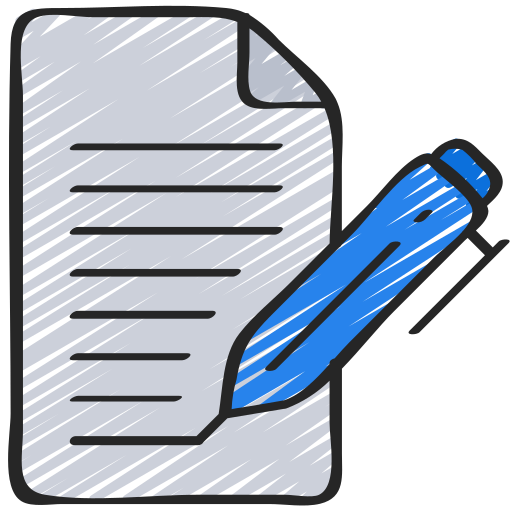 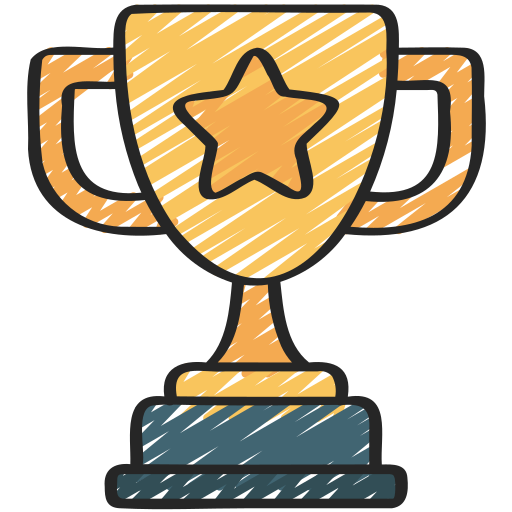 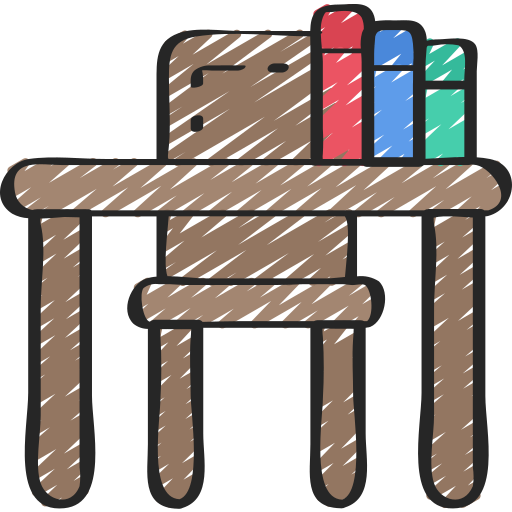 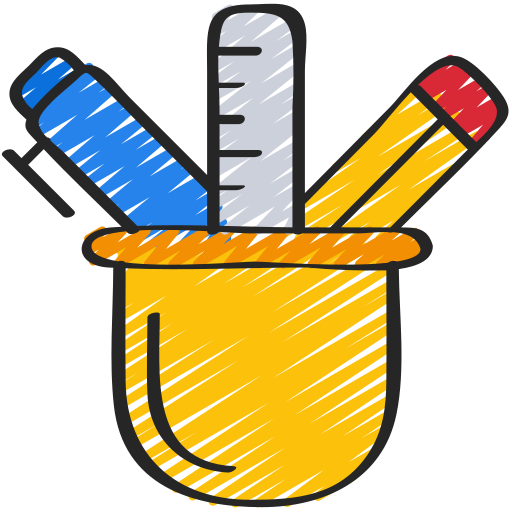 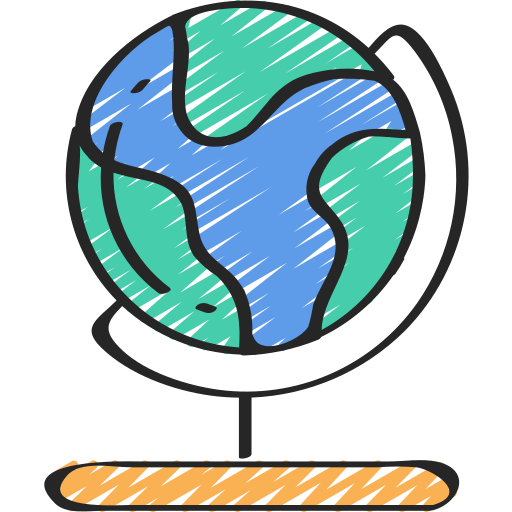 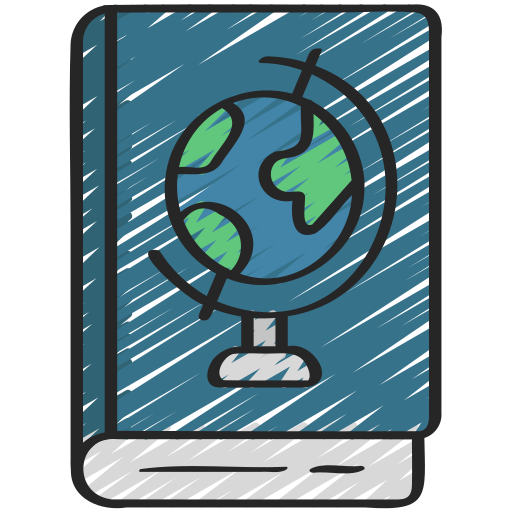 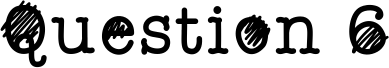 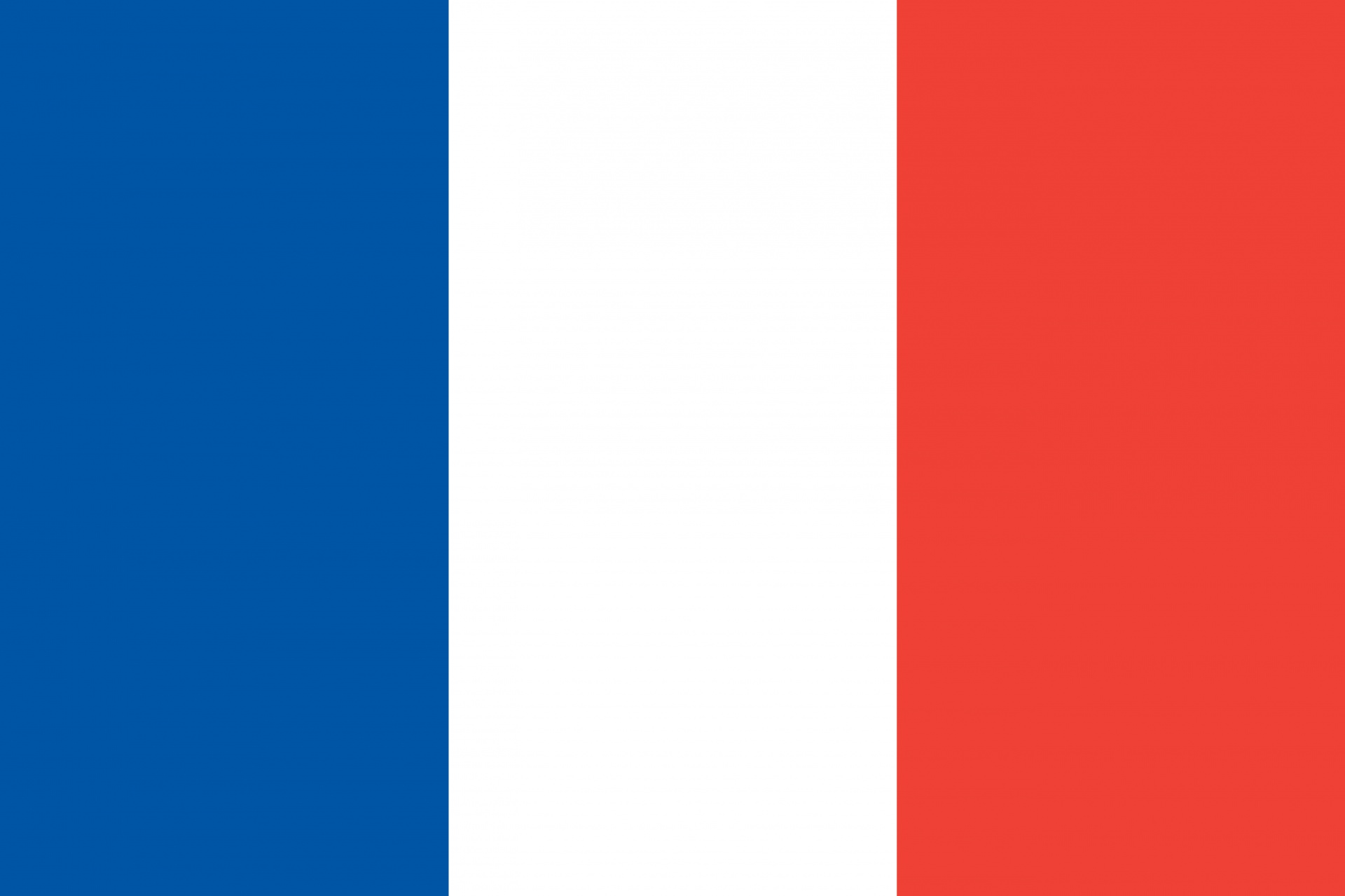 French was the official language of England for over 300 years
A) True
B) False
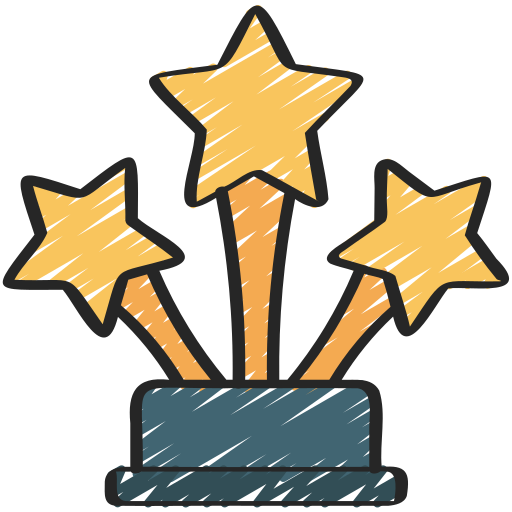 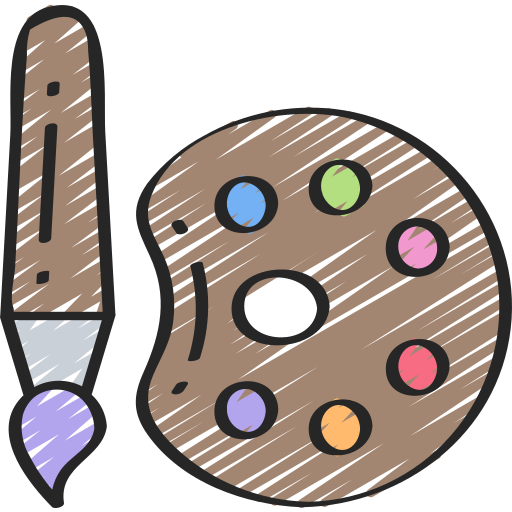 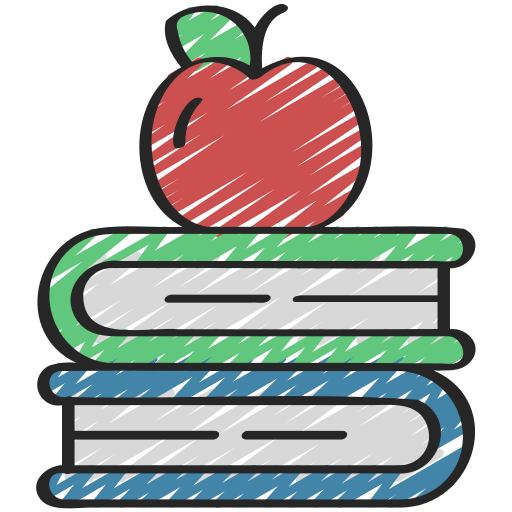 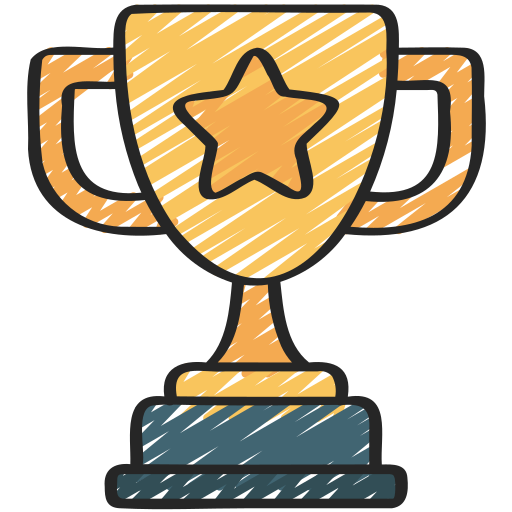 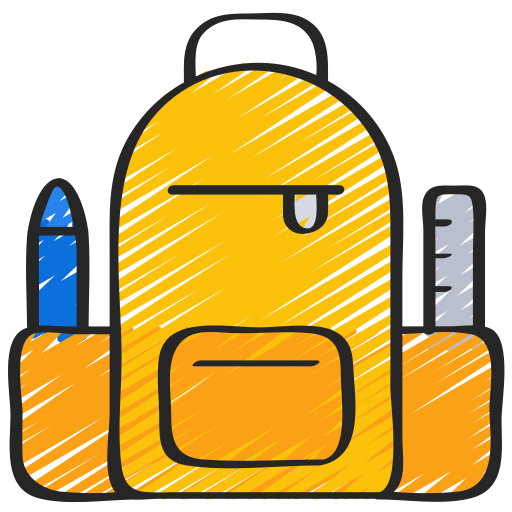 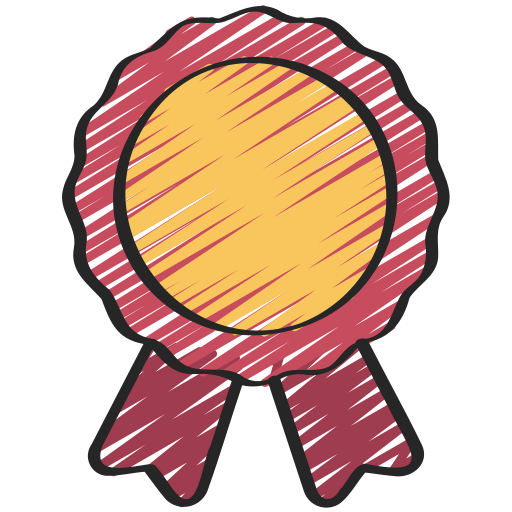 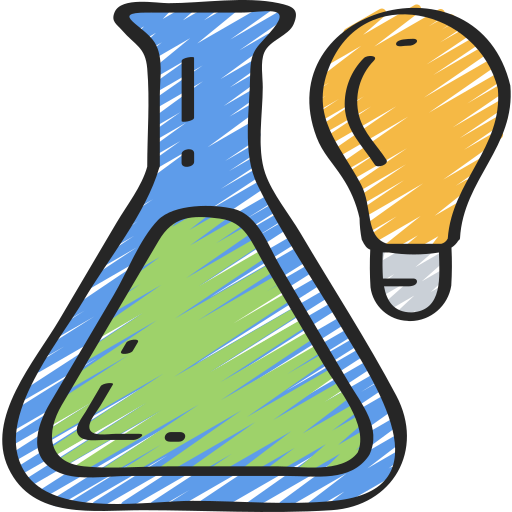 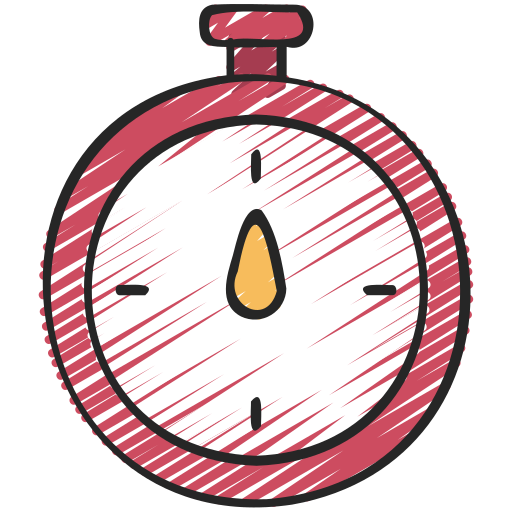 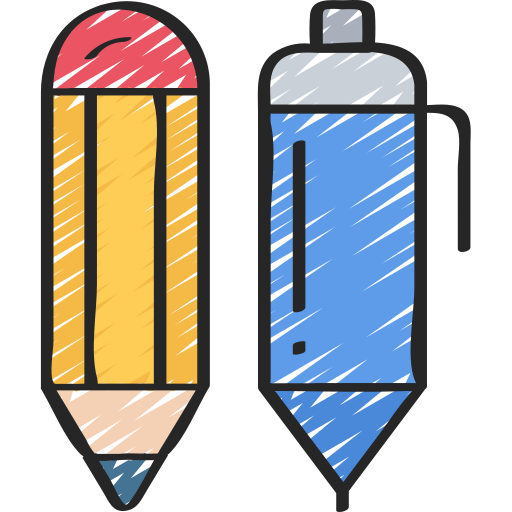 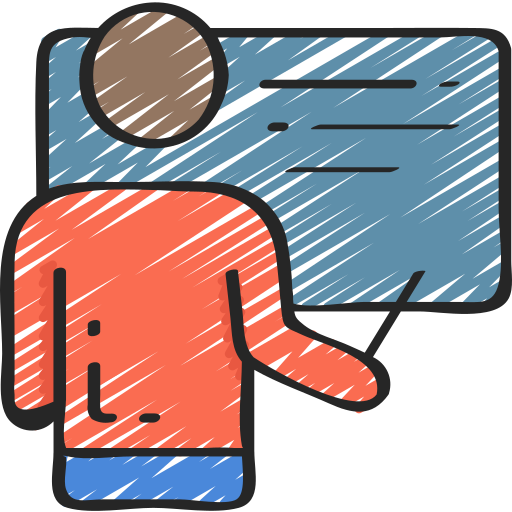 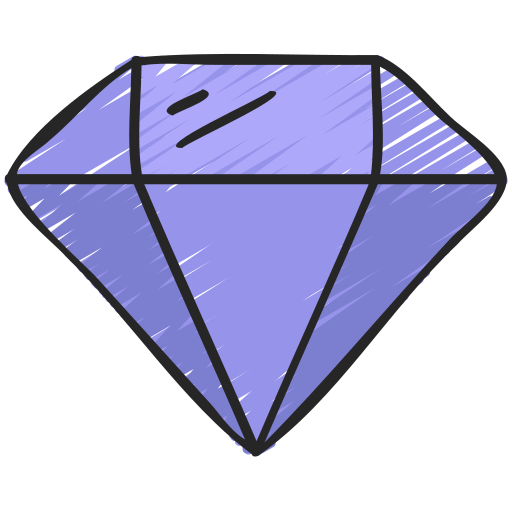 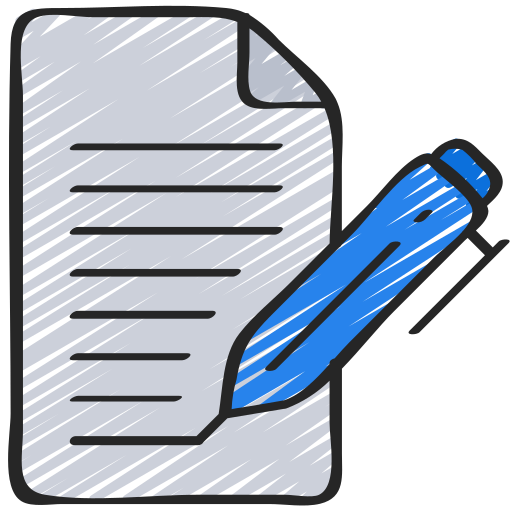 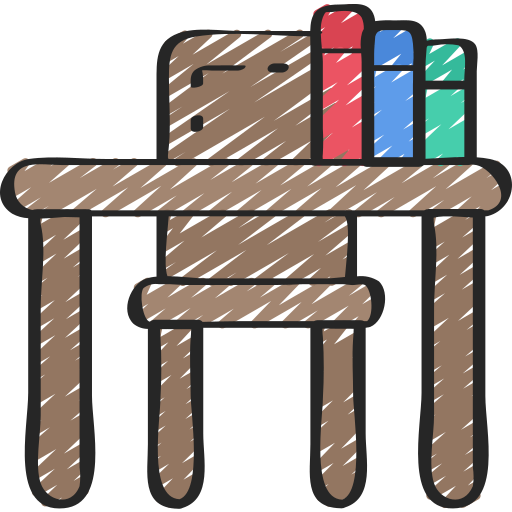 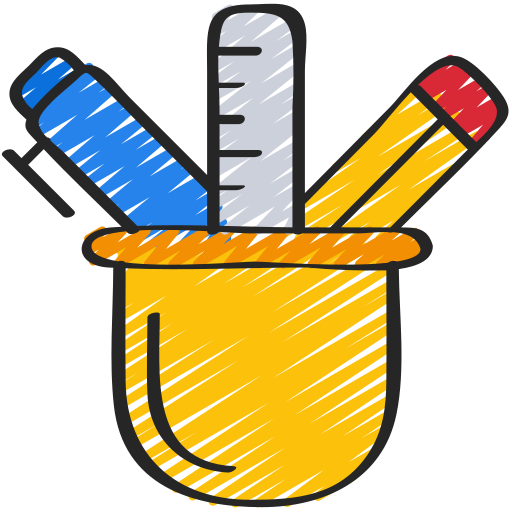 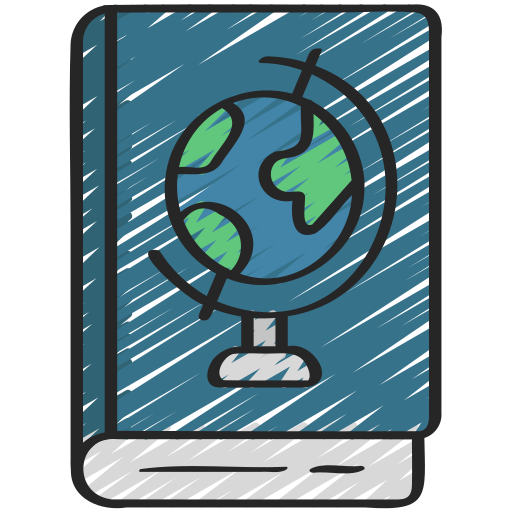 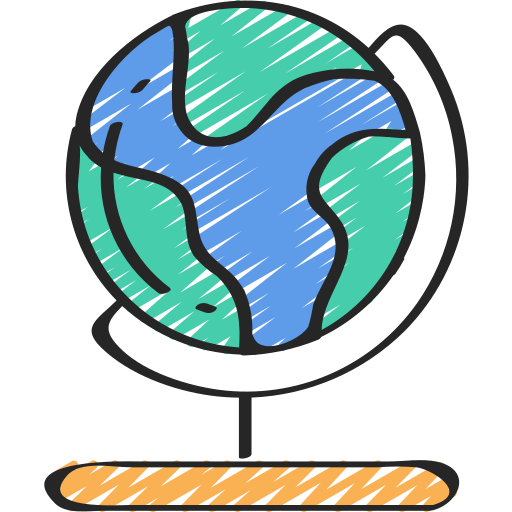 [Speaker Notes: A]
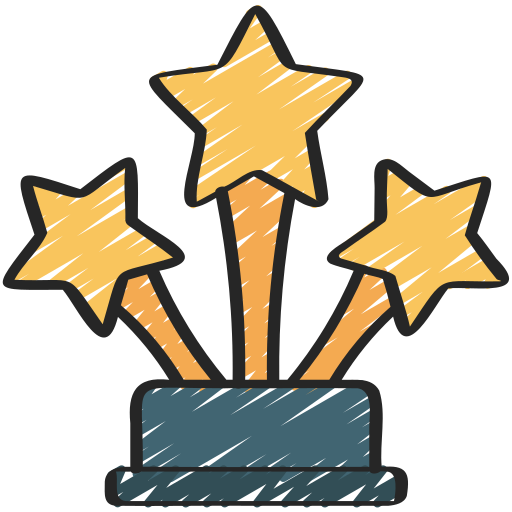 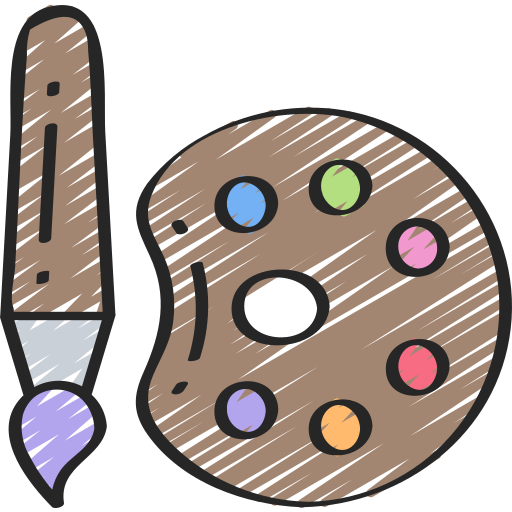 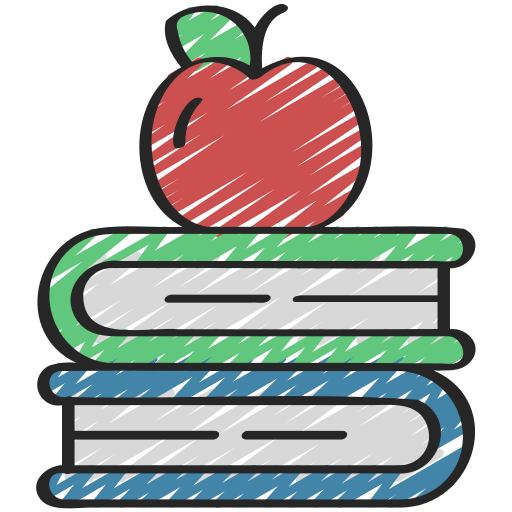 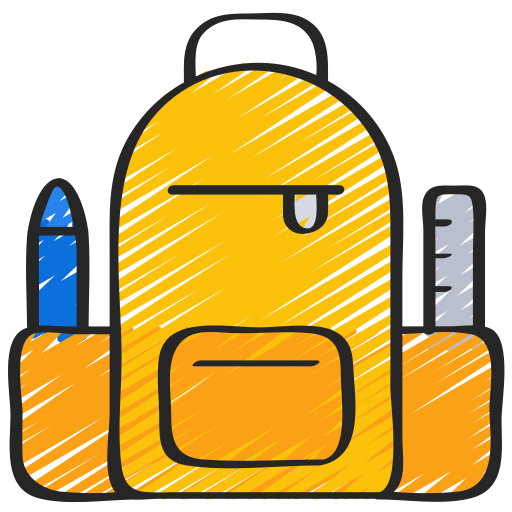 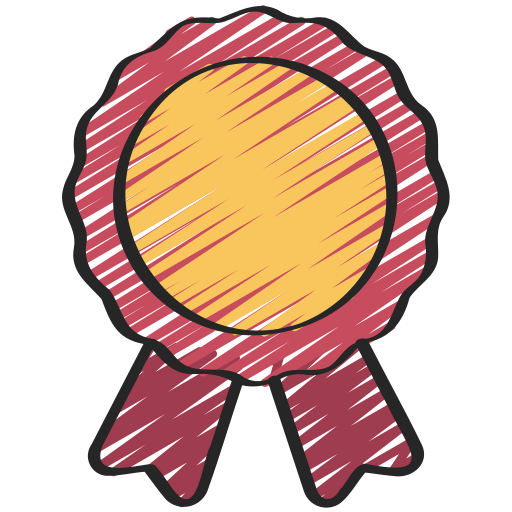 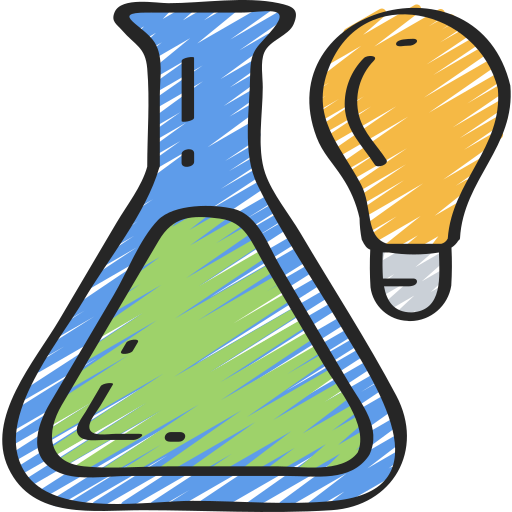 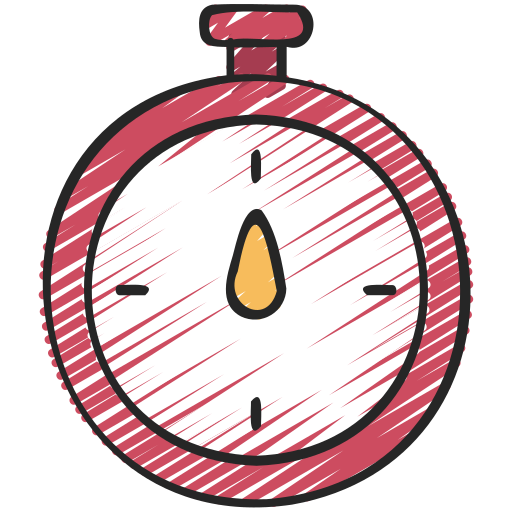 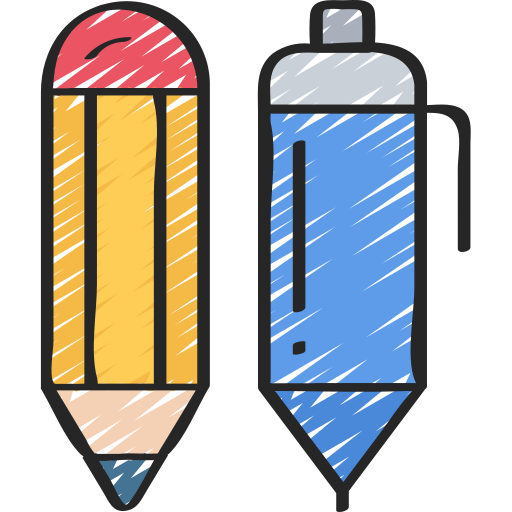 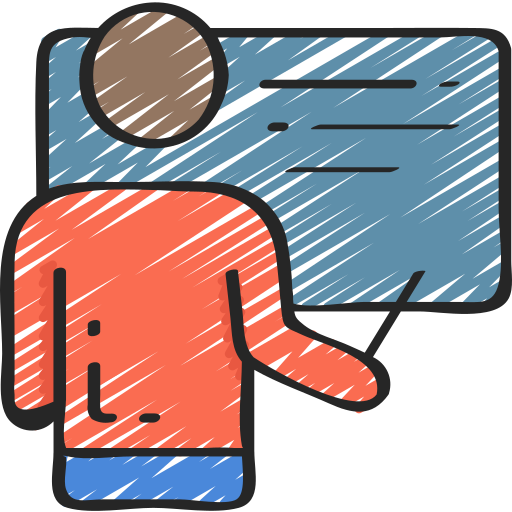 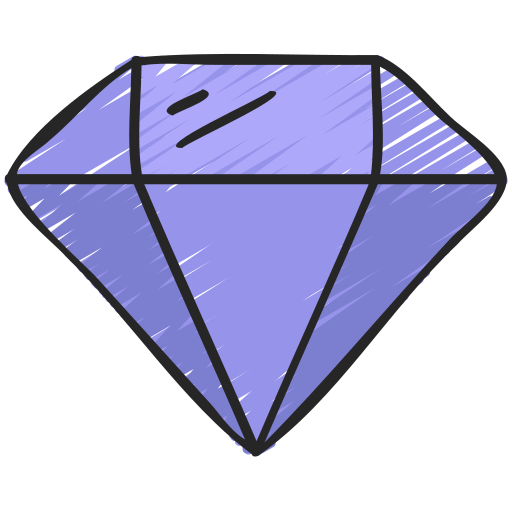 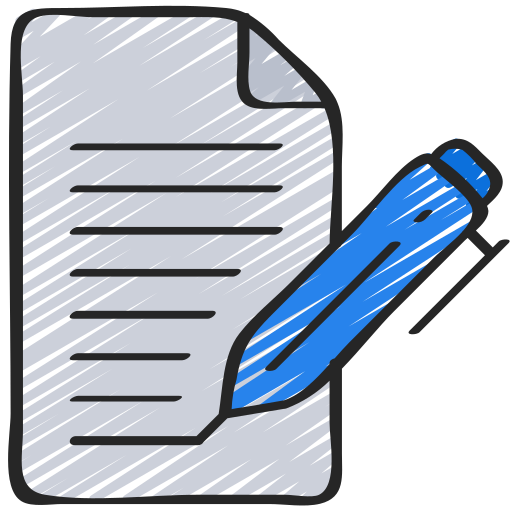 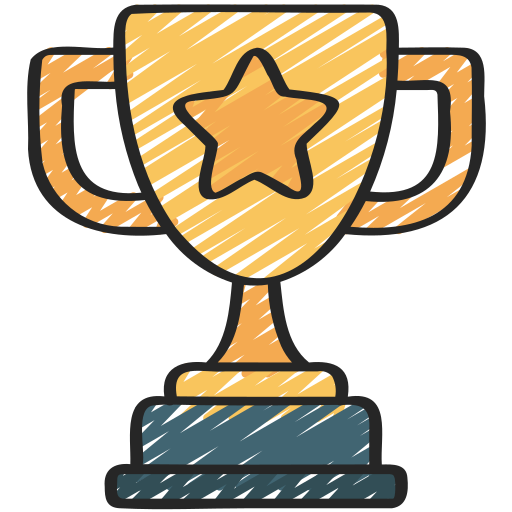 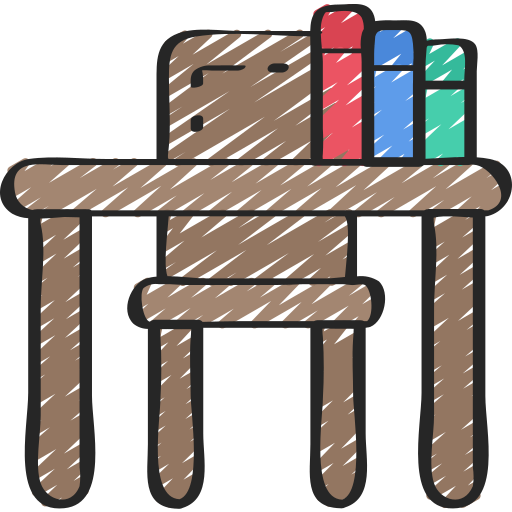 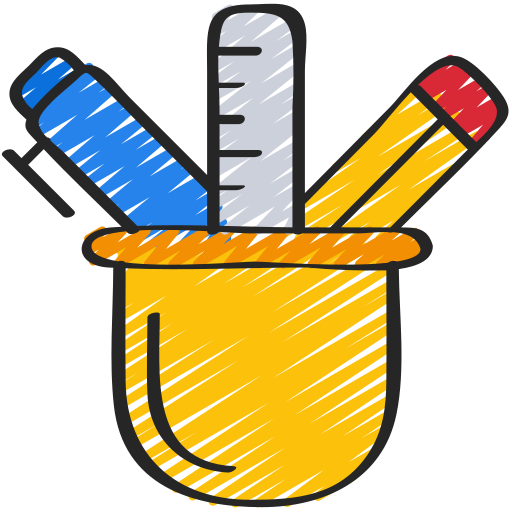 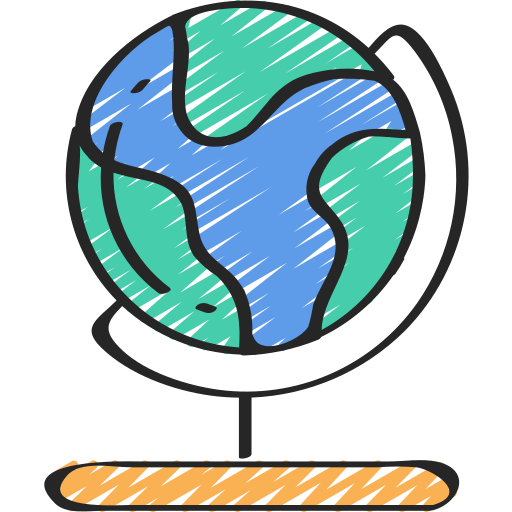 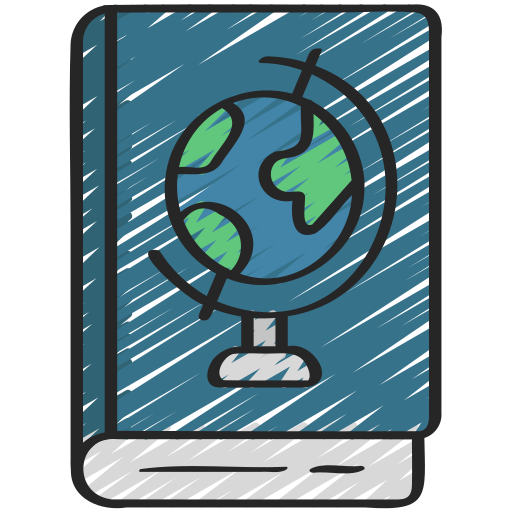 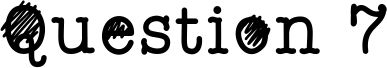 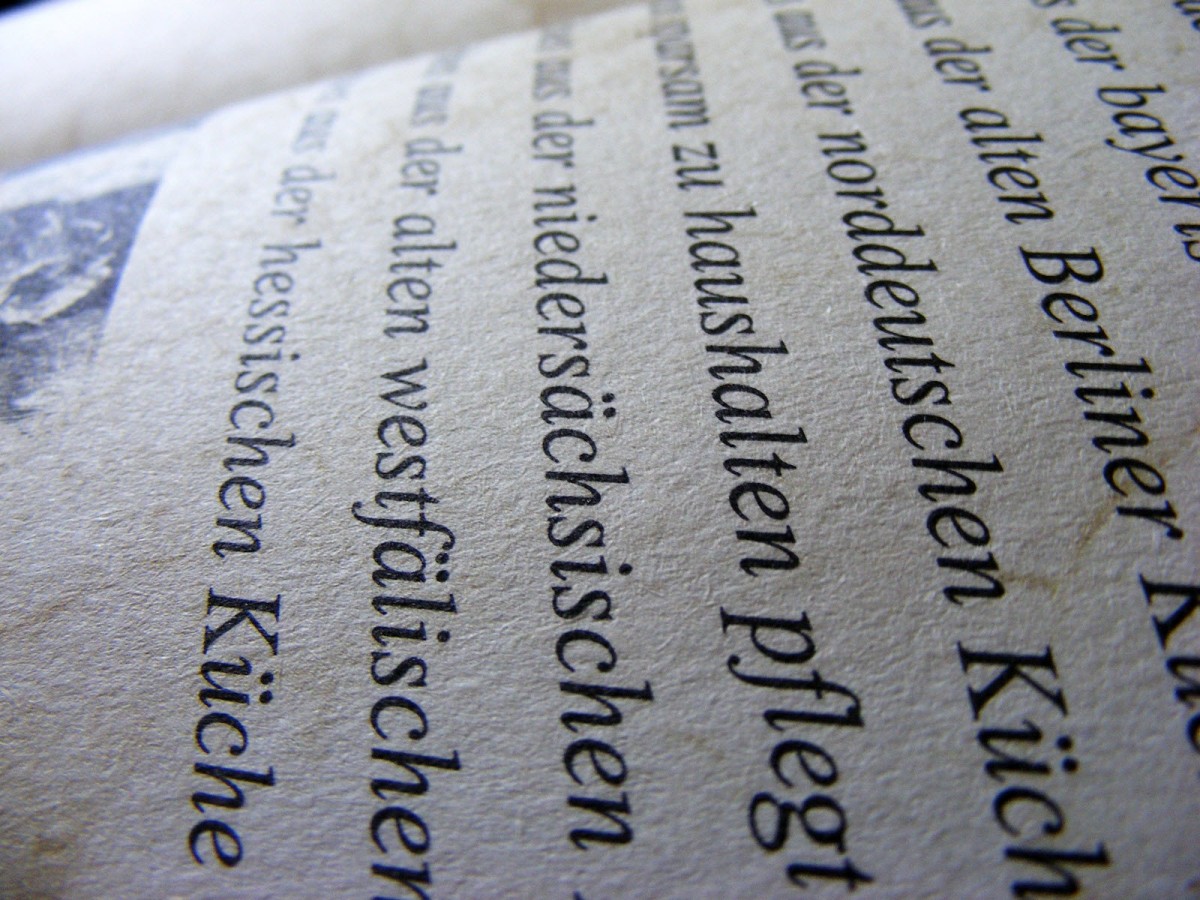 What is the oldest European language?
A) French
B) Greek
C) Basque
D) Gaelic
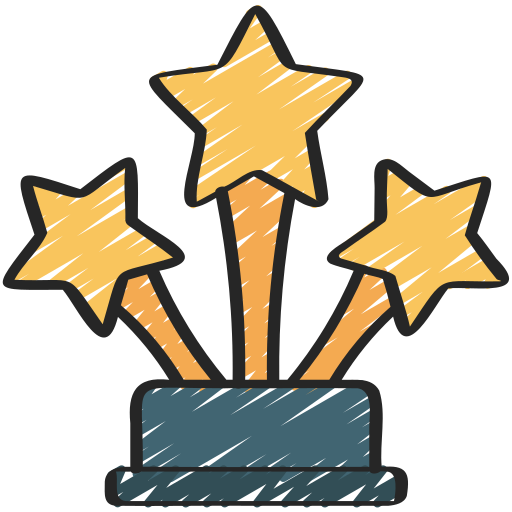 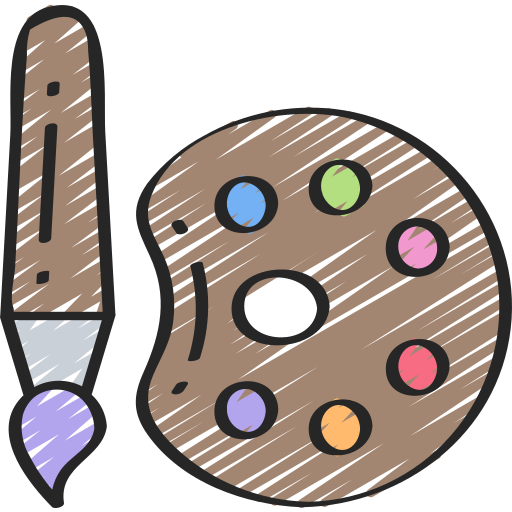 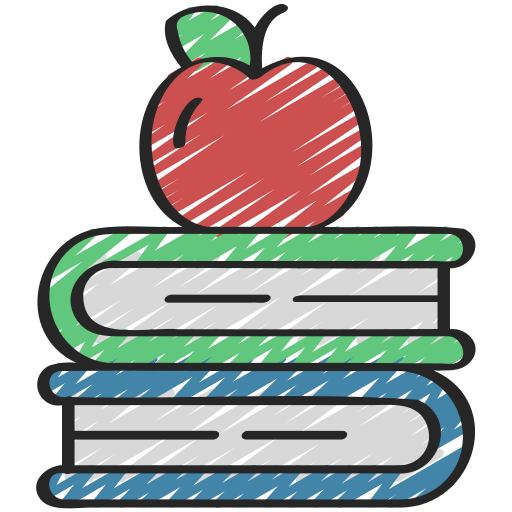 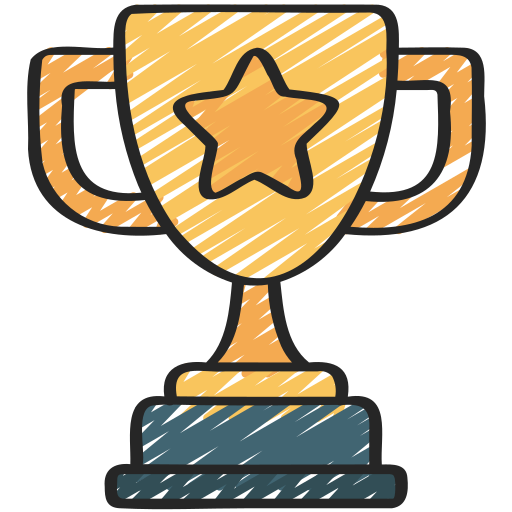 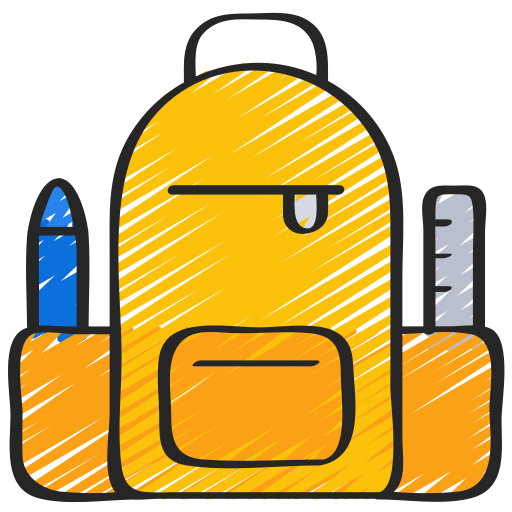 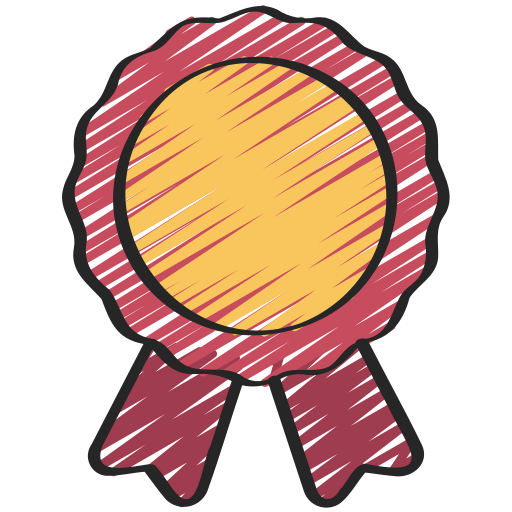 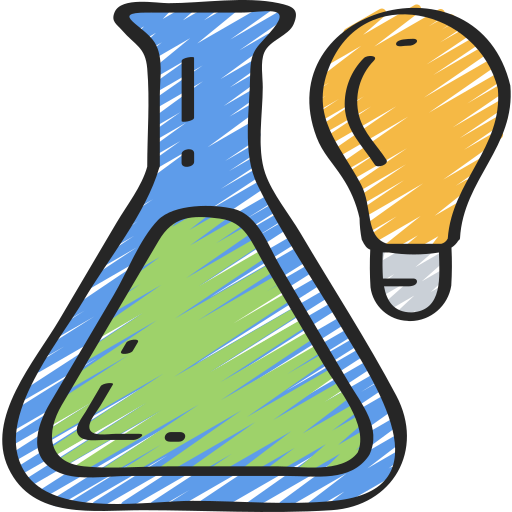 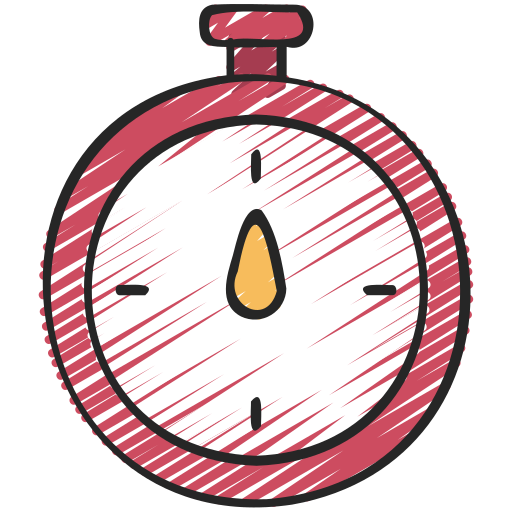 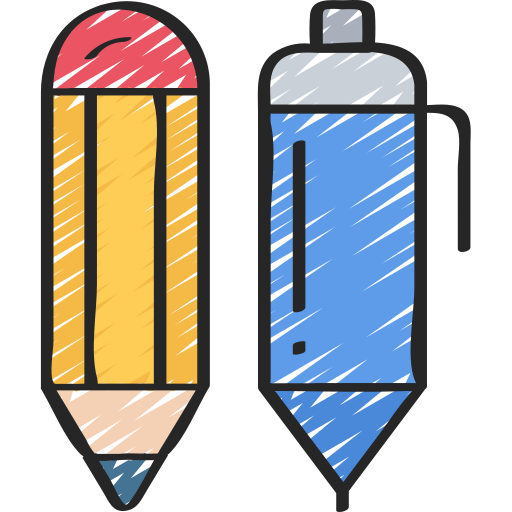 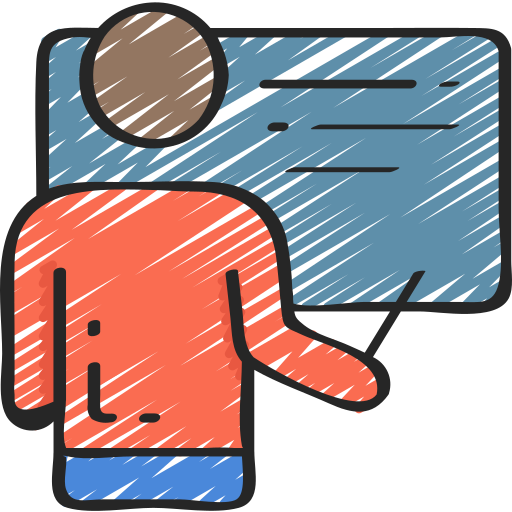 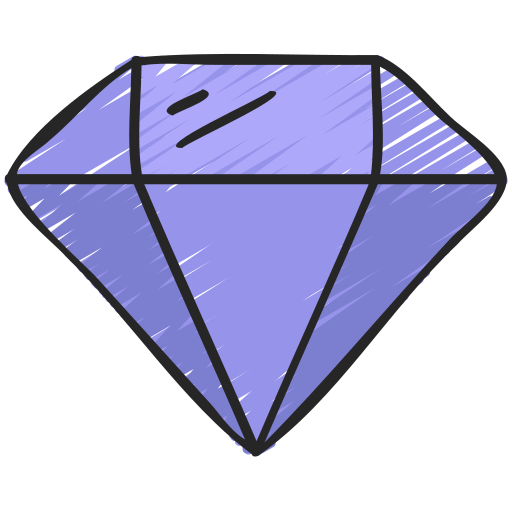 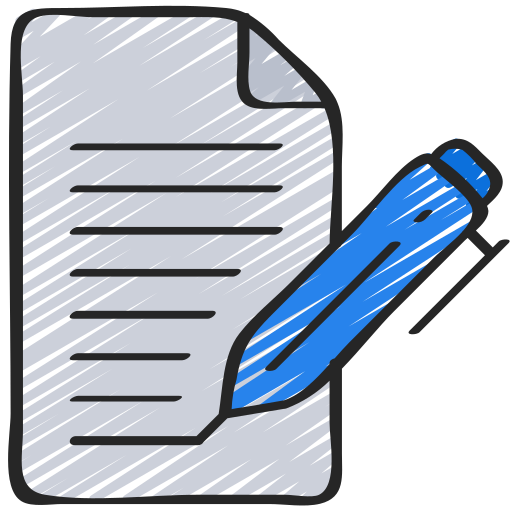 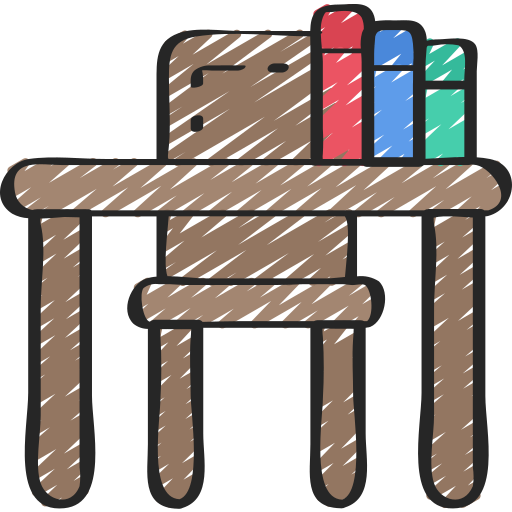 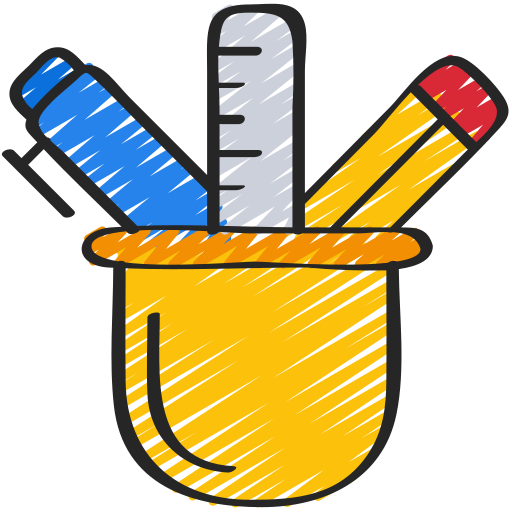 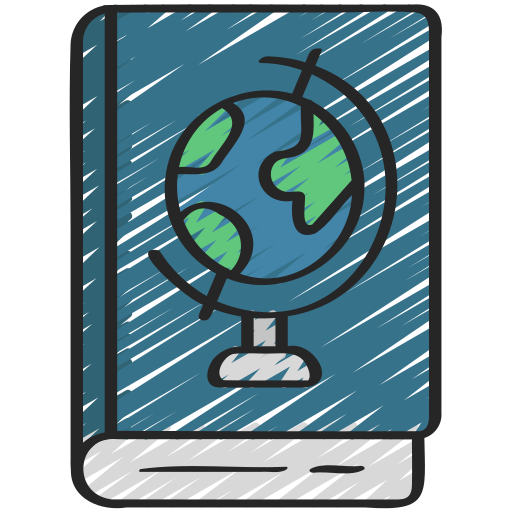 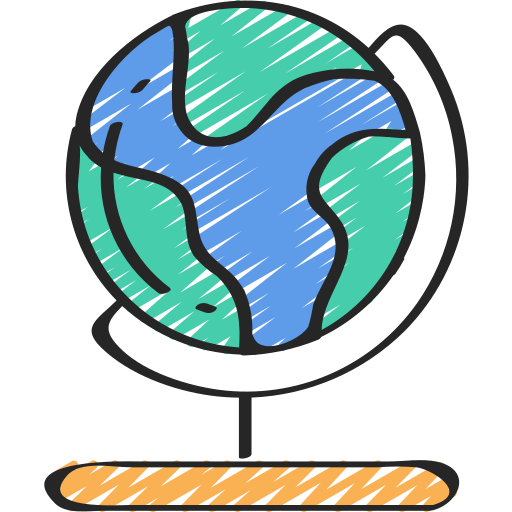 [Speaker Notes: C]
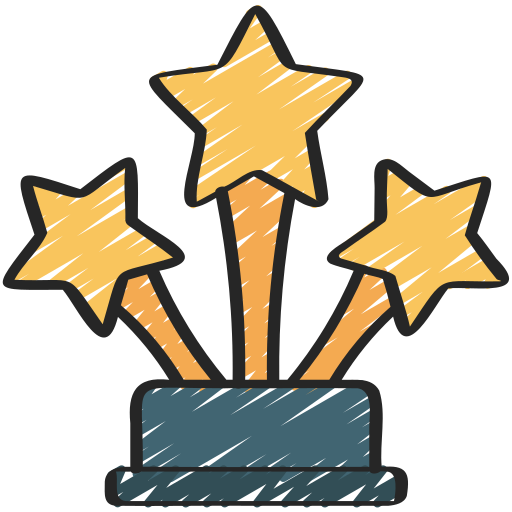 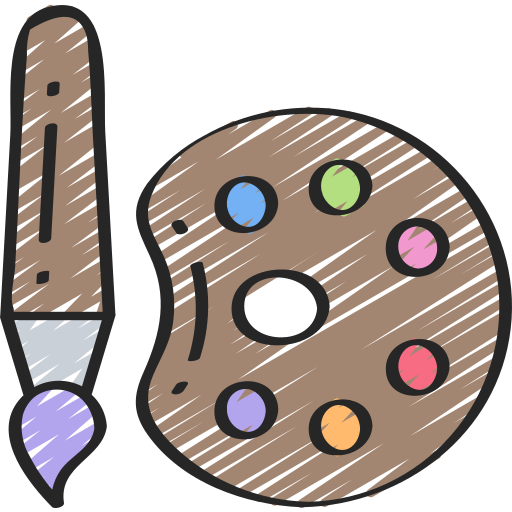 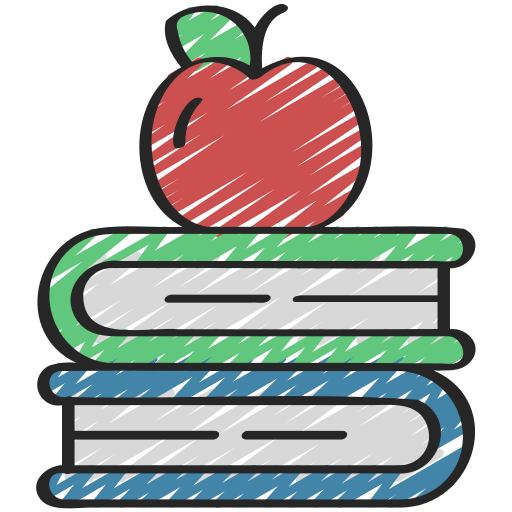 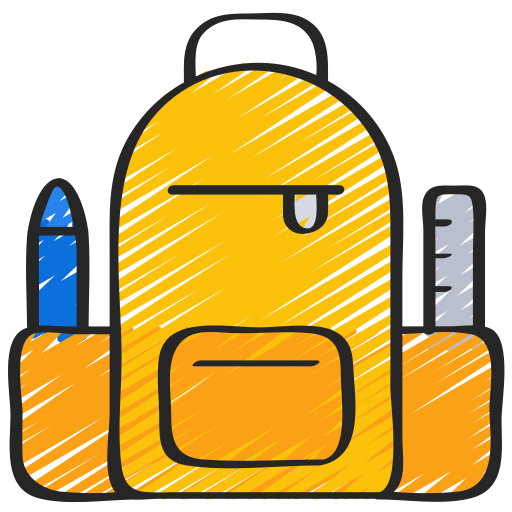 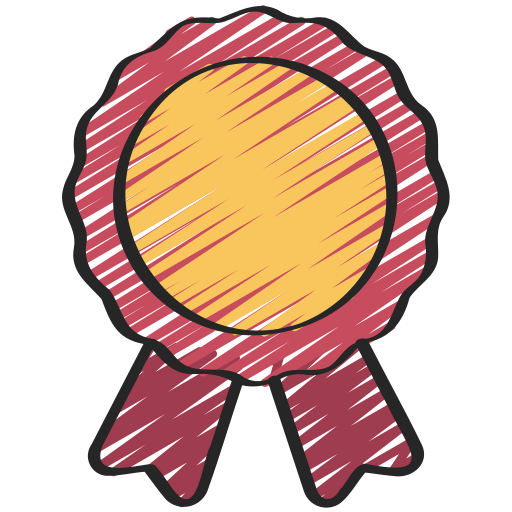 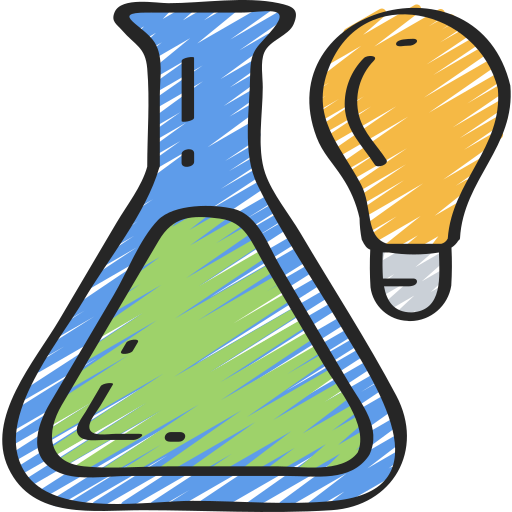 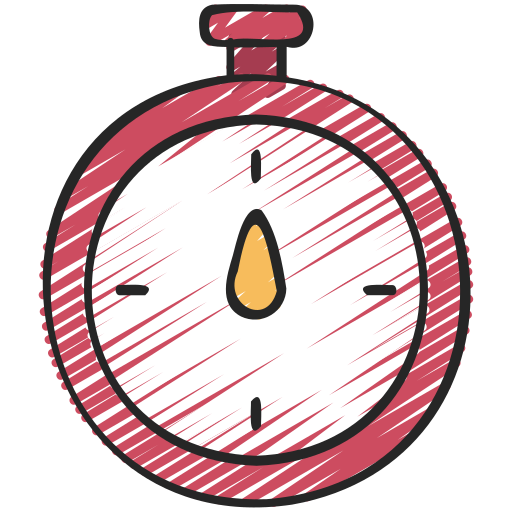 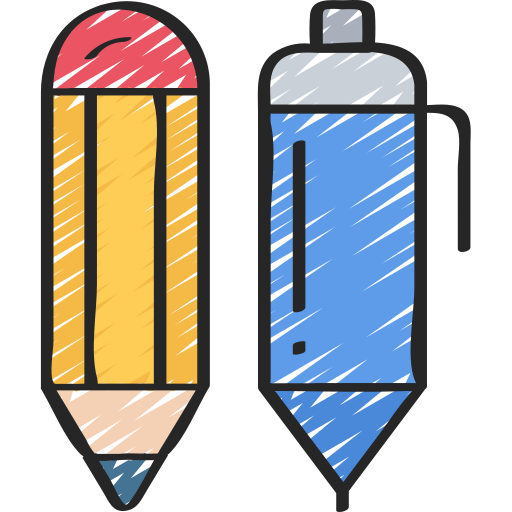 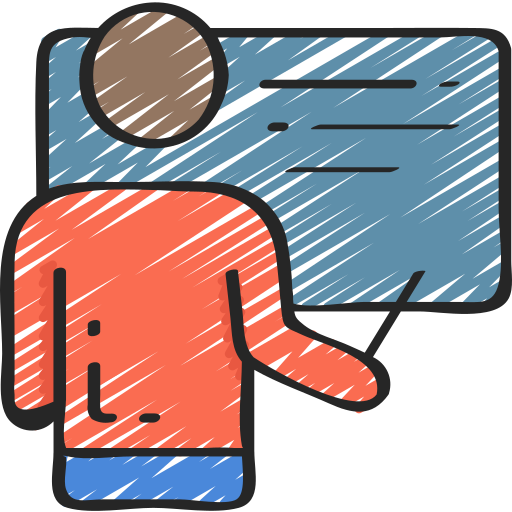 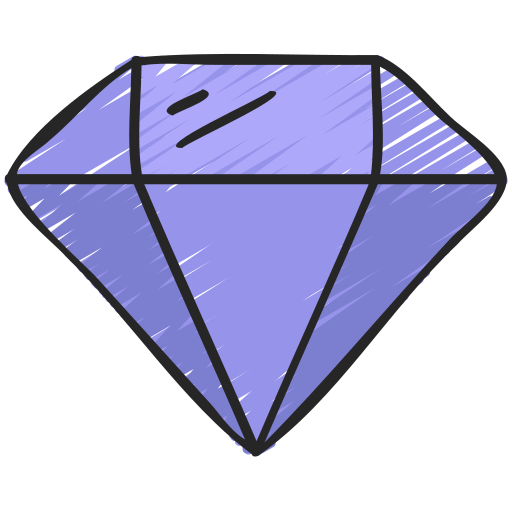 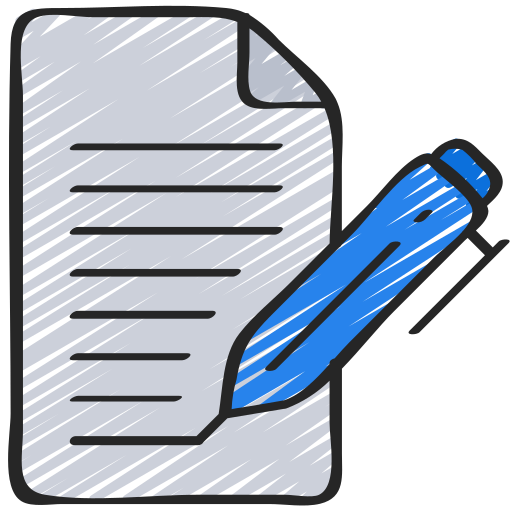 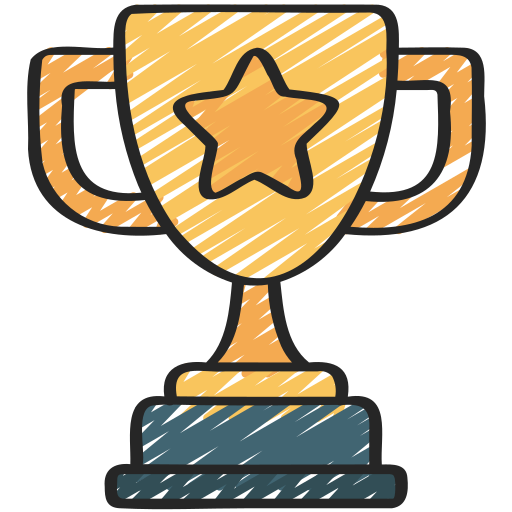 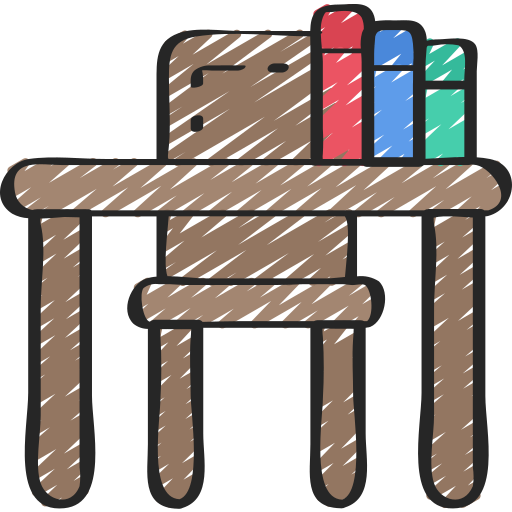 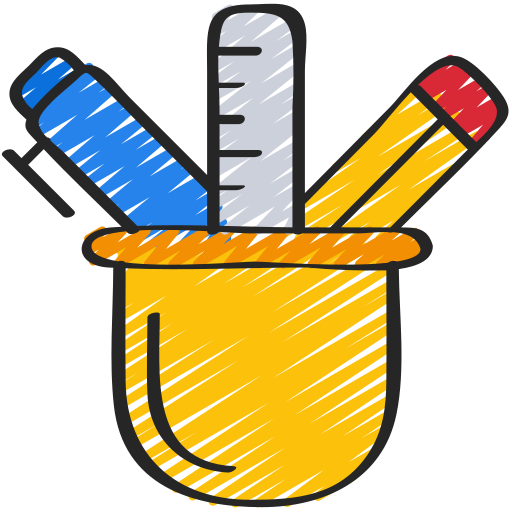 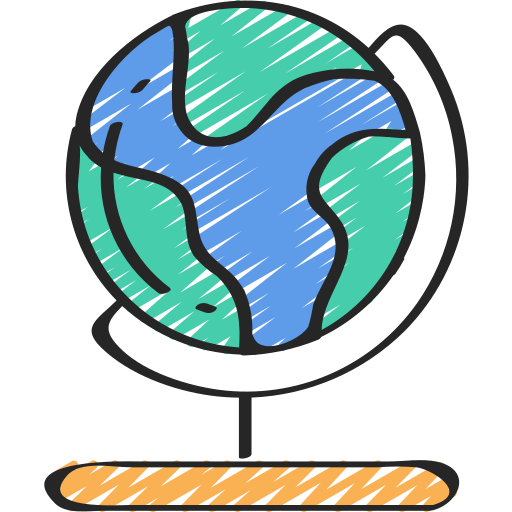 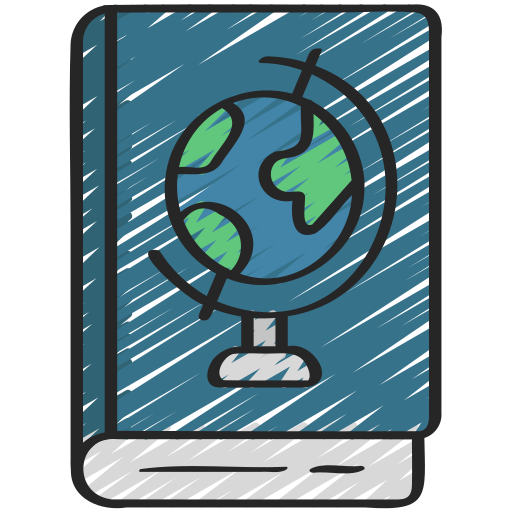 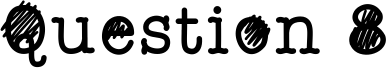 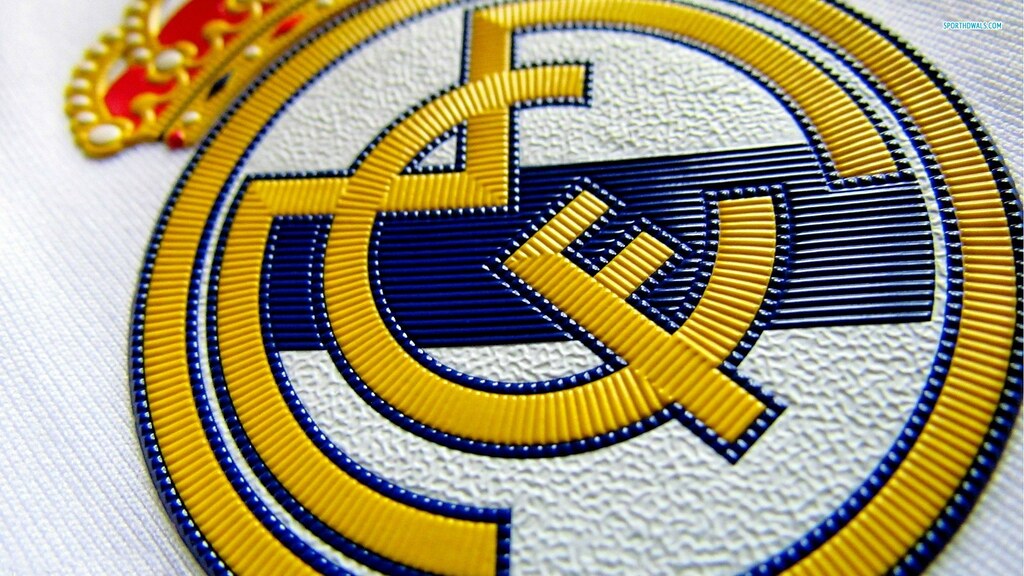 What does ‘Real’ mean in Real Madrid?
A) Real
B) Regal
C) Winner
D) Royal
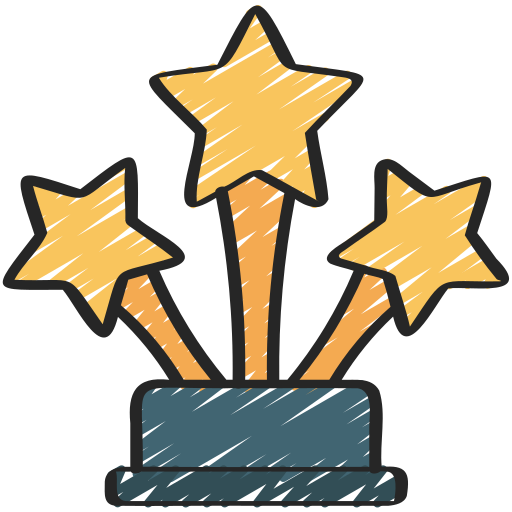 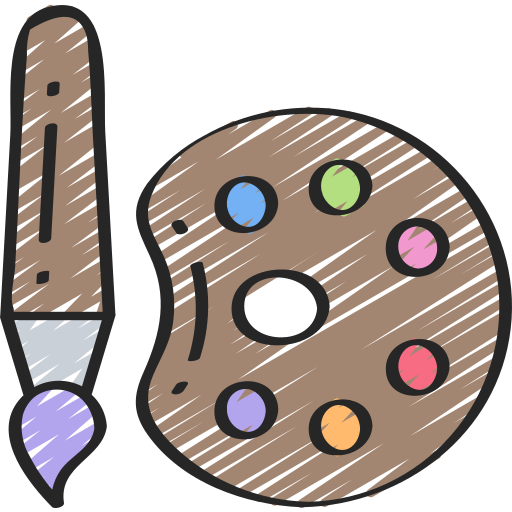 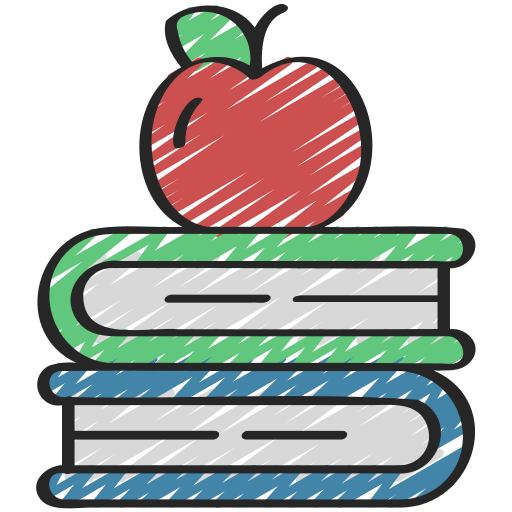 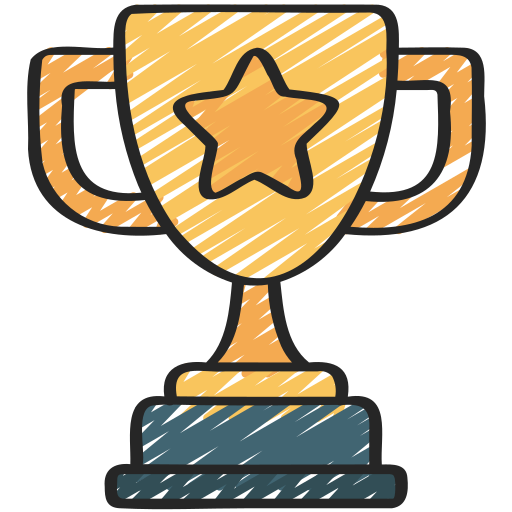 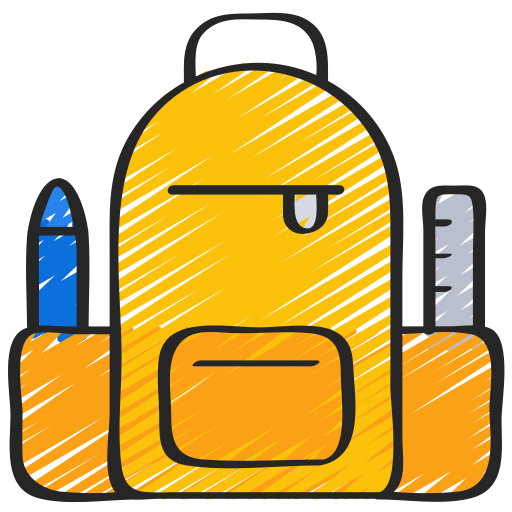 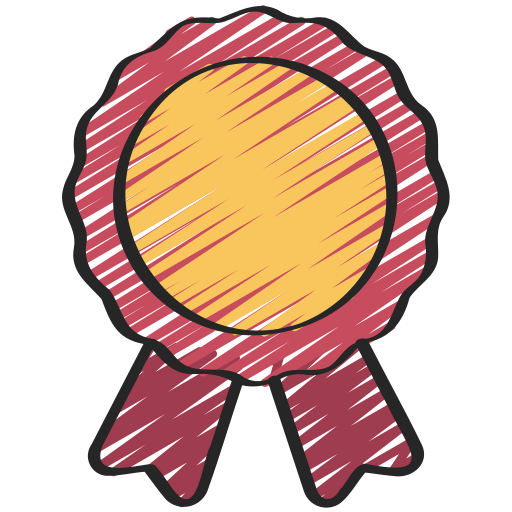 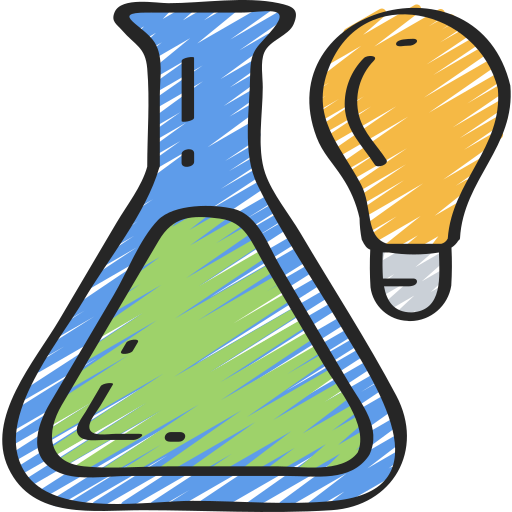 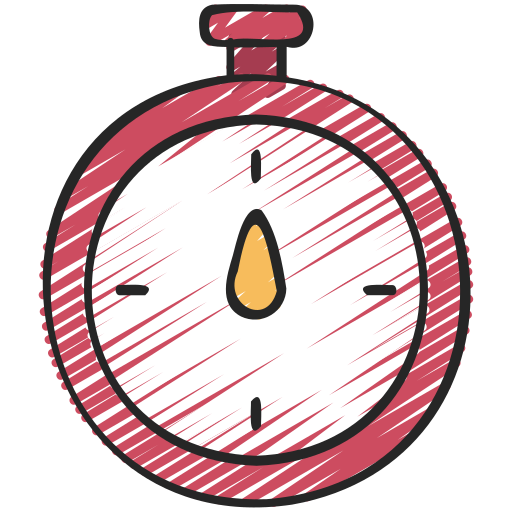 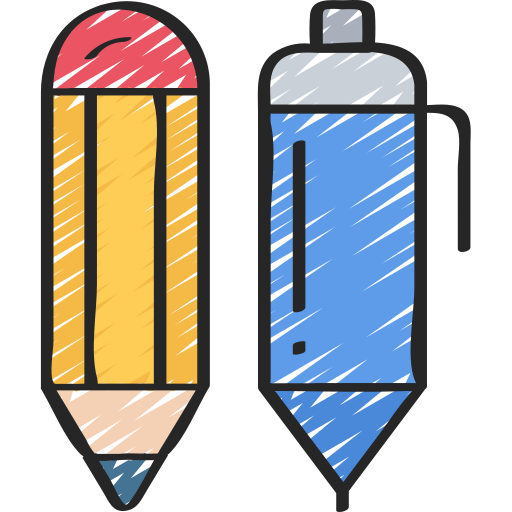 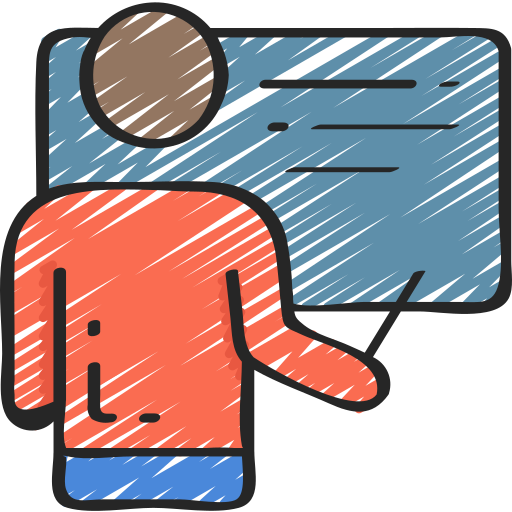 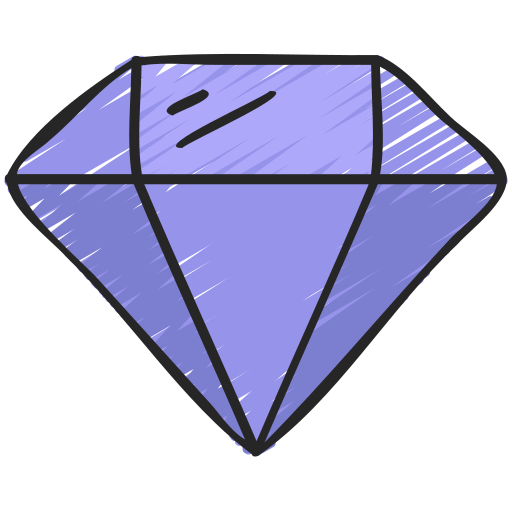 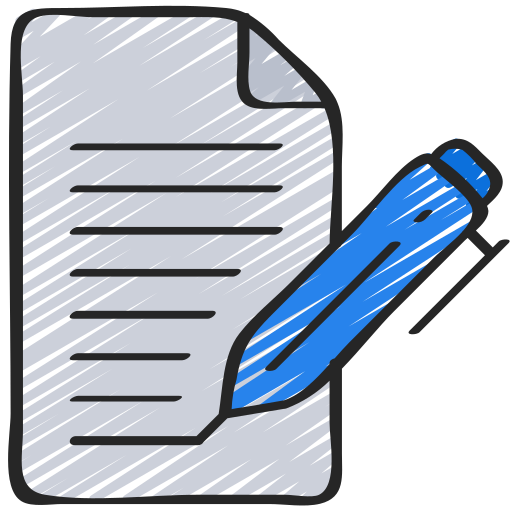 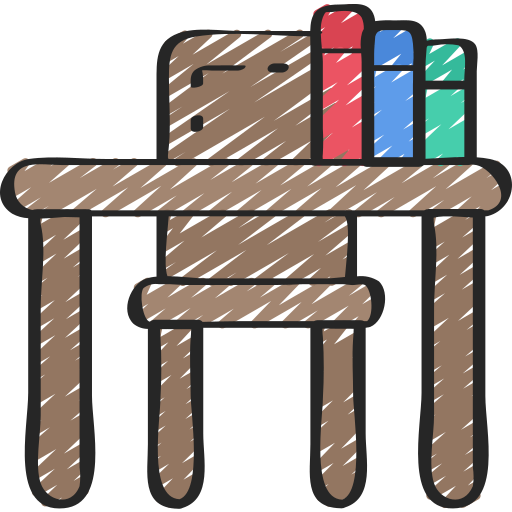 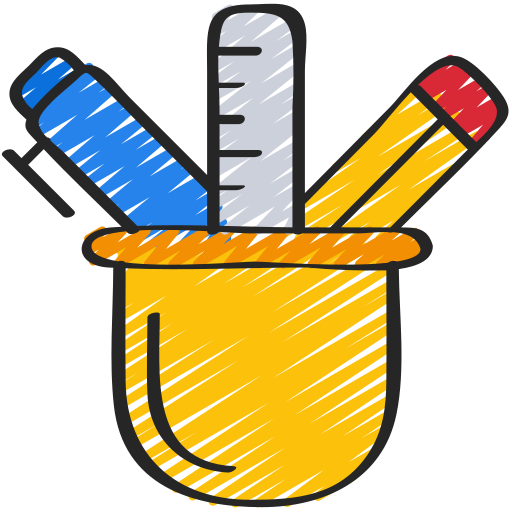 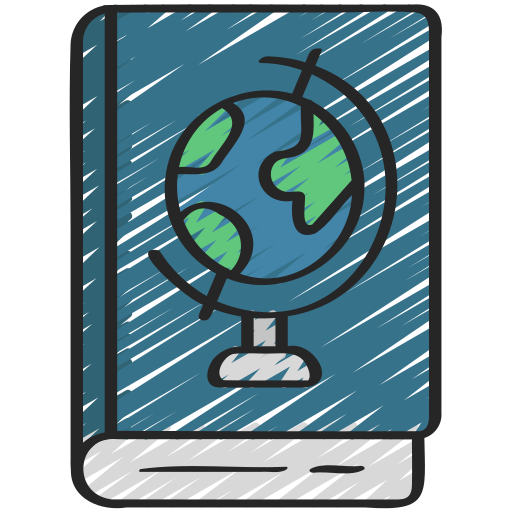 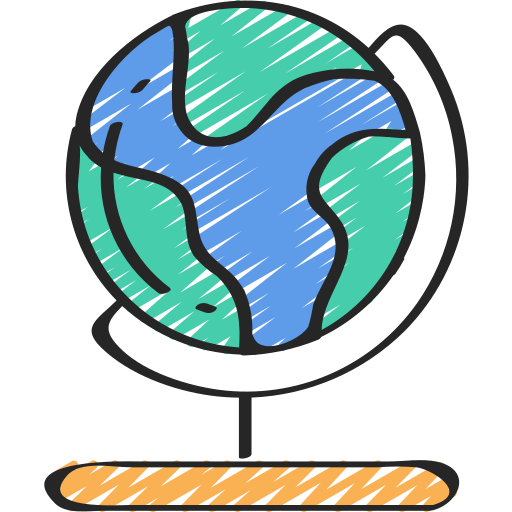 [Speaker Notes: D]
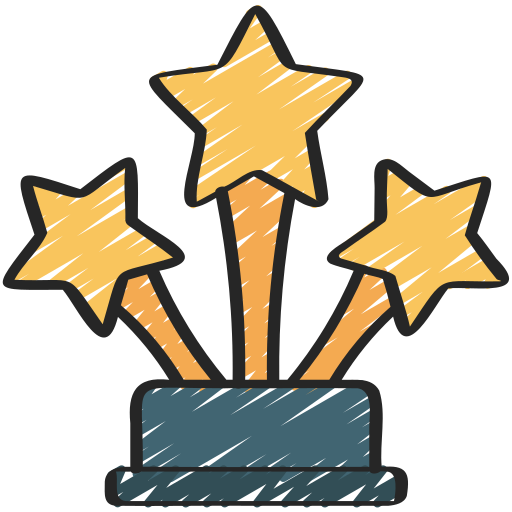 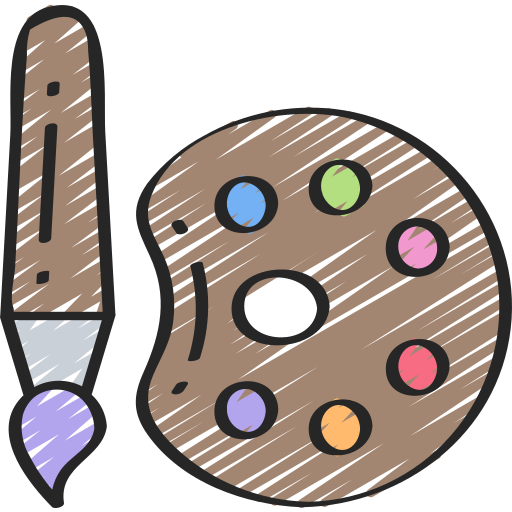 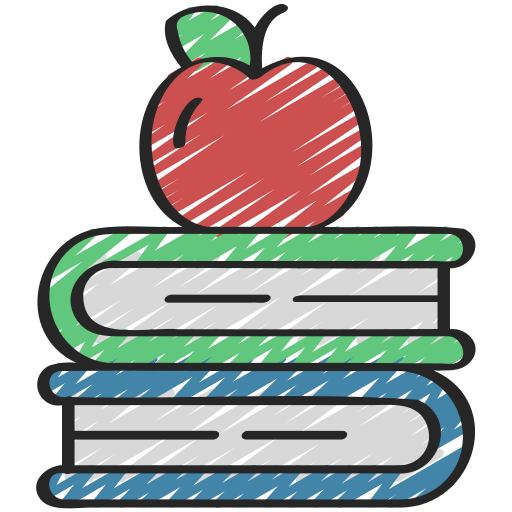 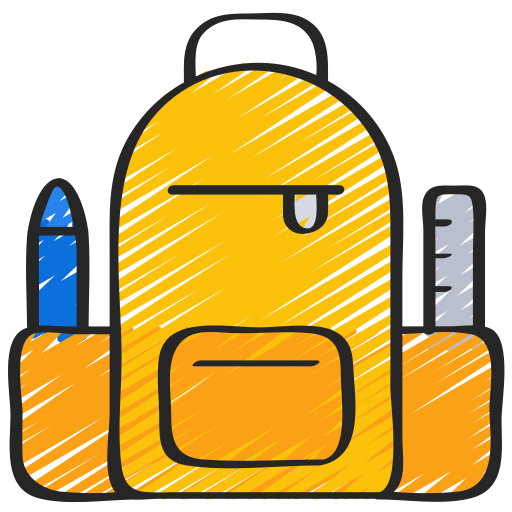 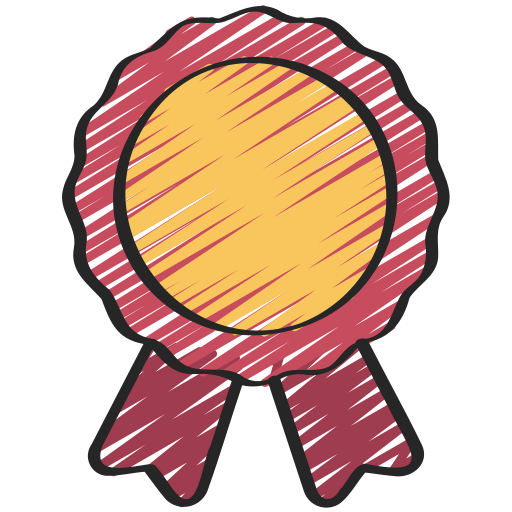 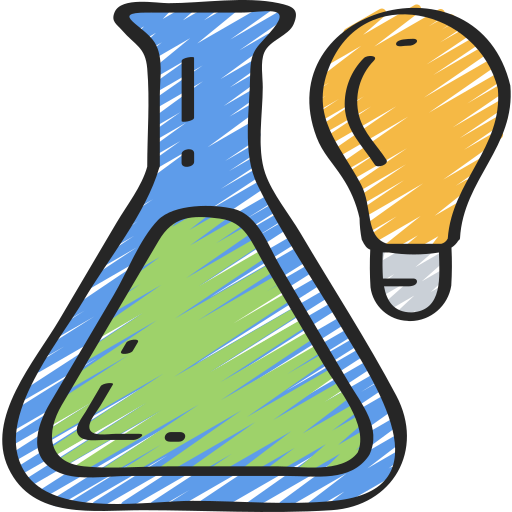 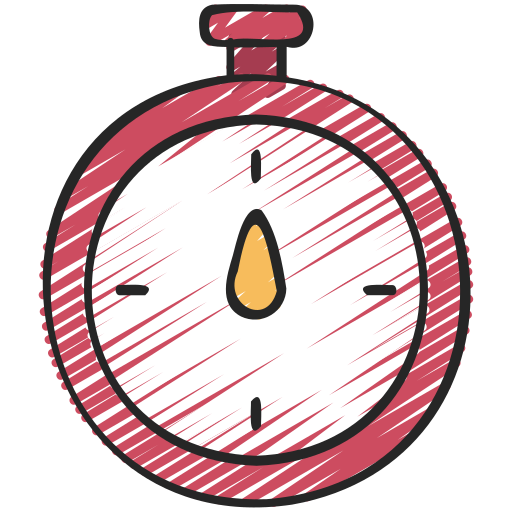 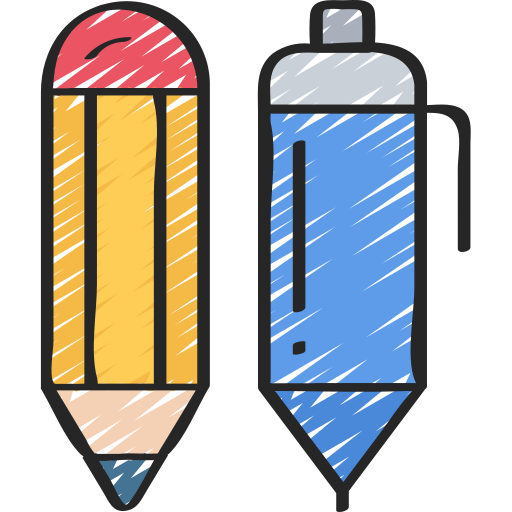 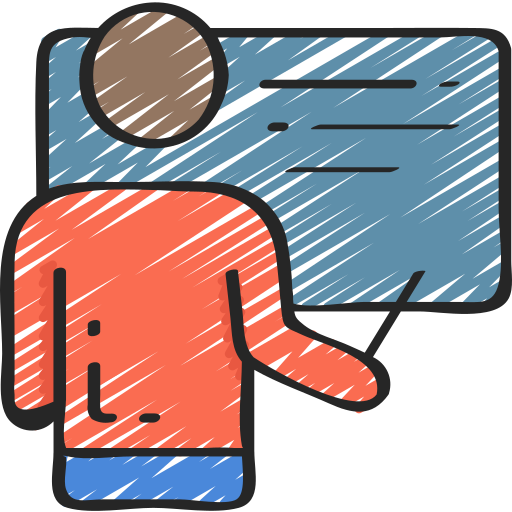 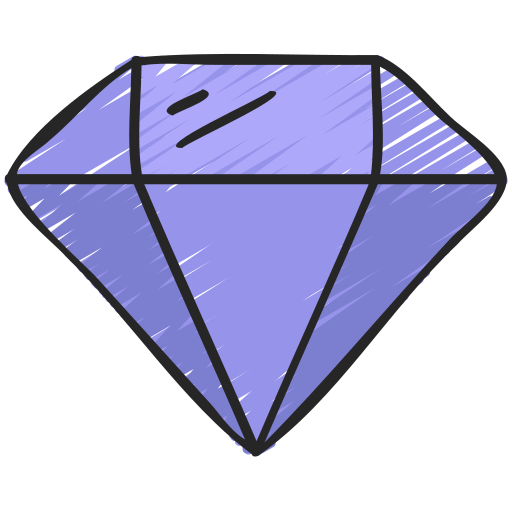 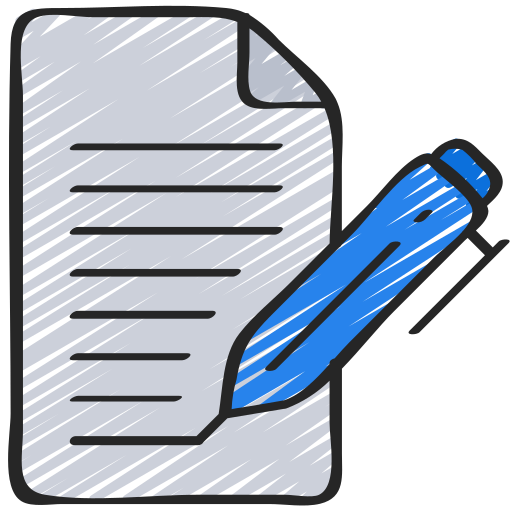 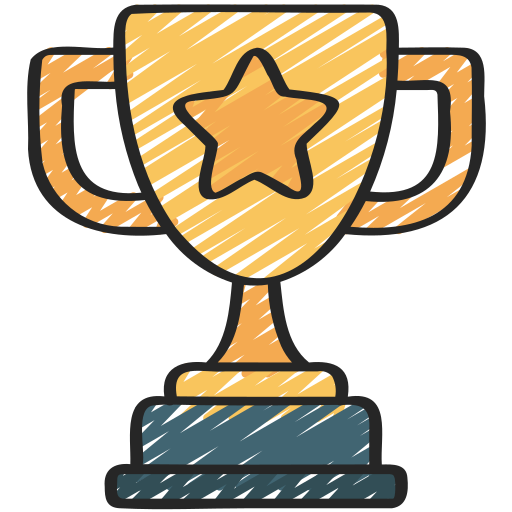 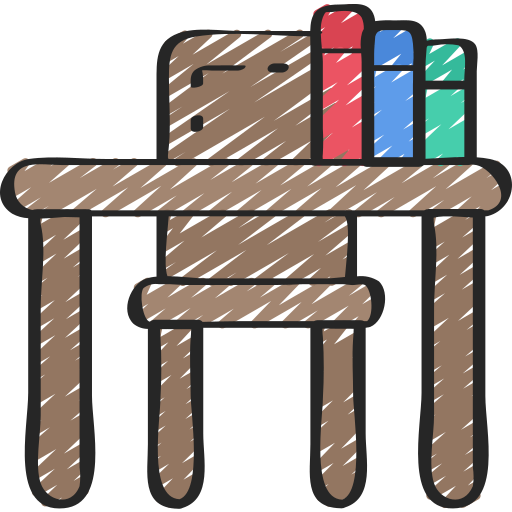 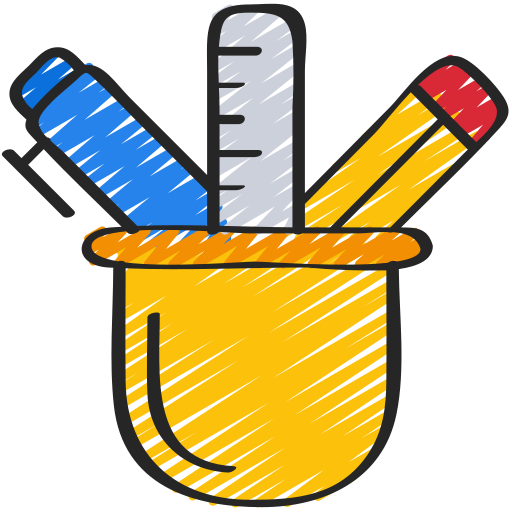 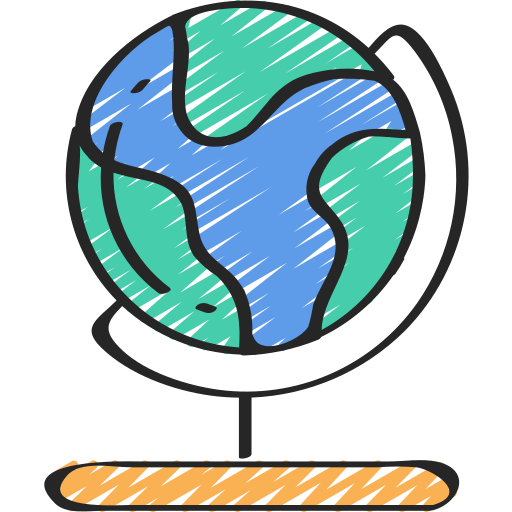 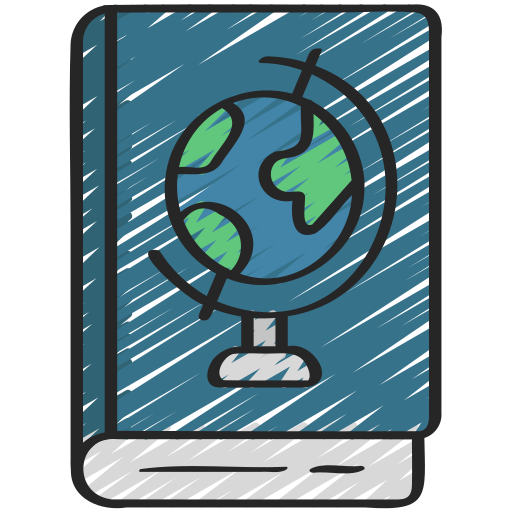 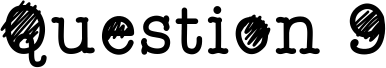 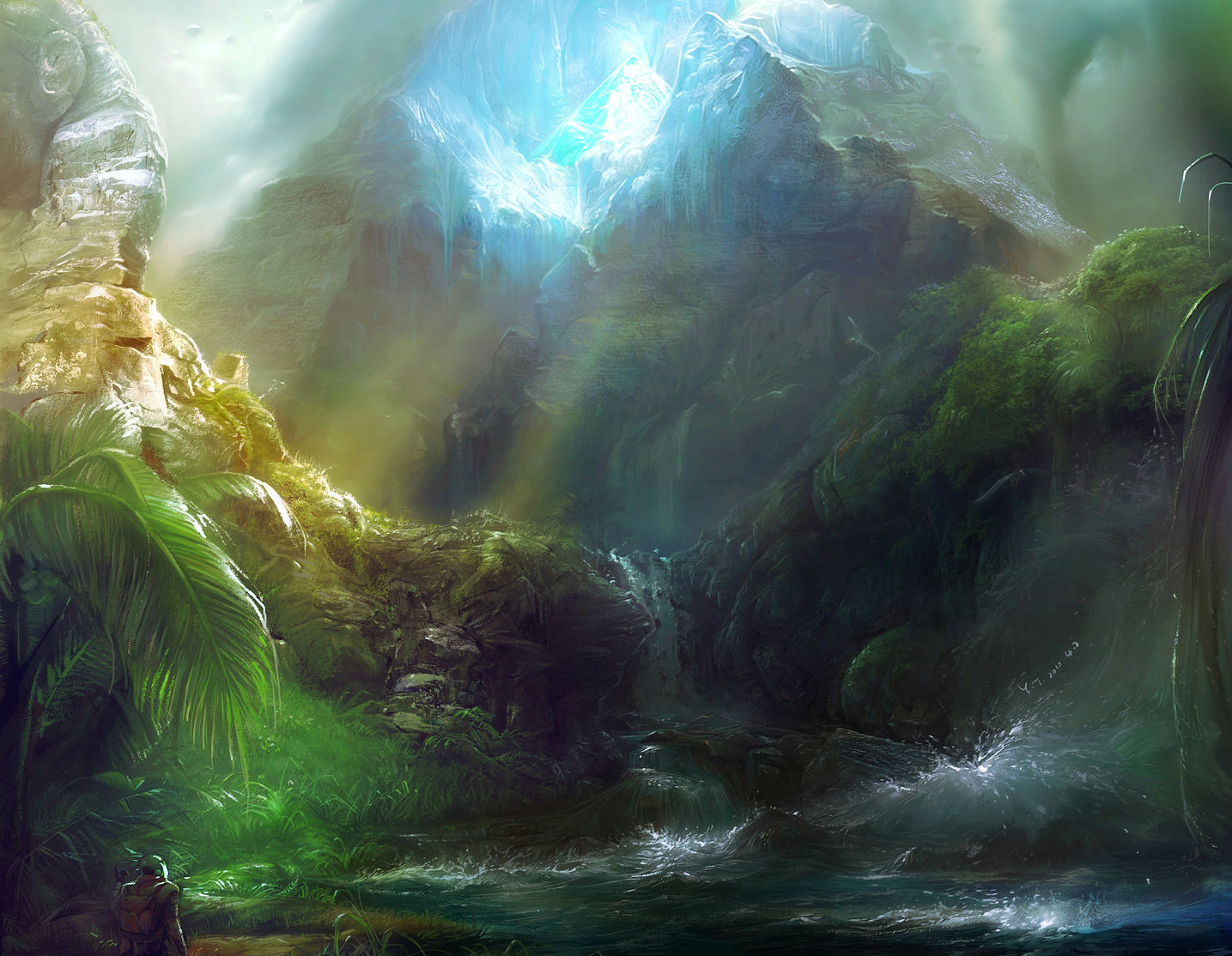 More than 200 languages have been created for cinema/literature
A) True
B) False
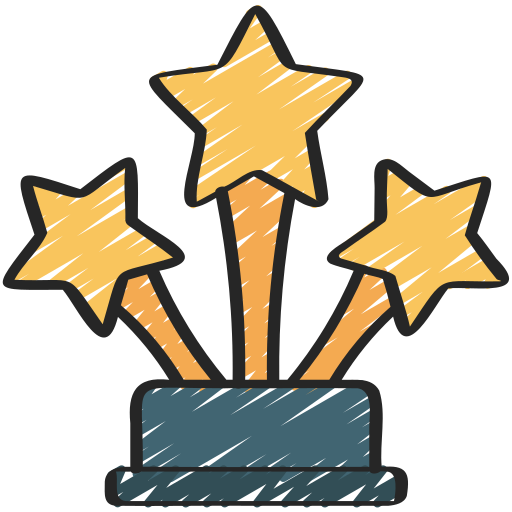 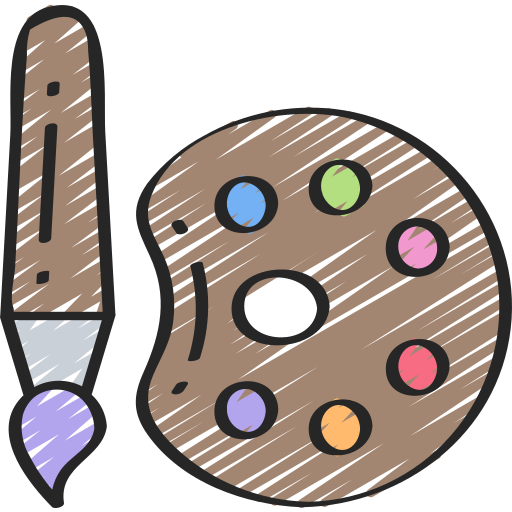 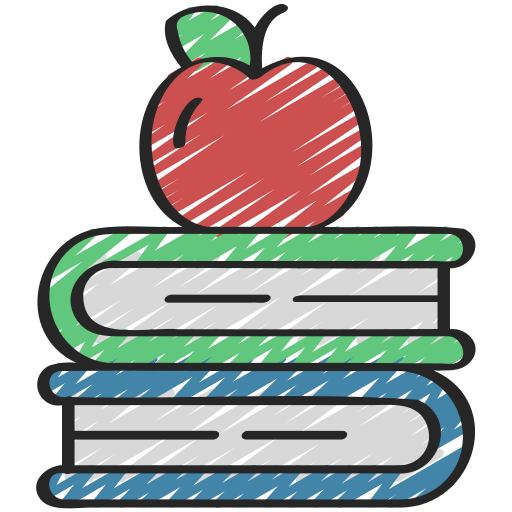 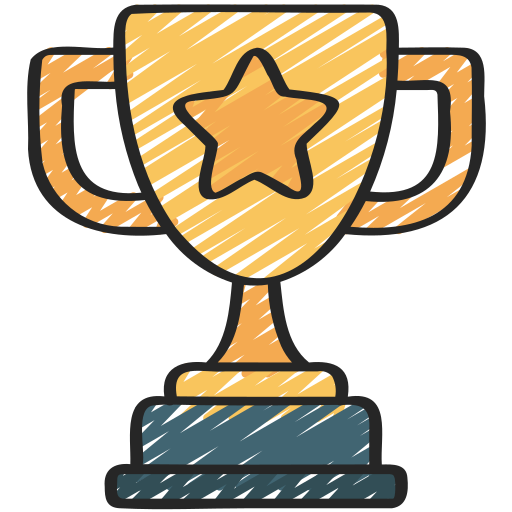 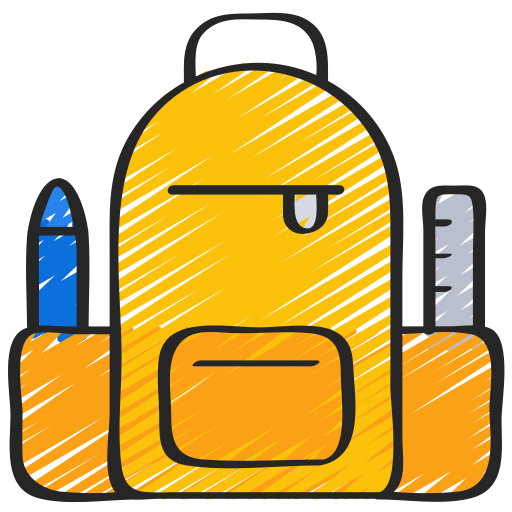 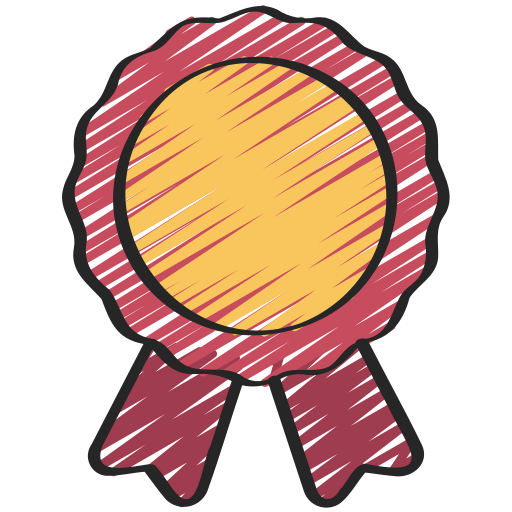 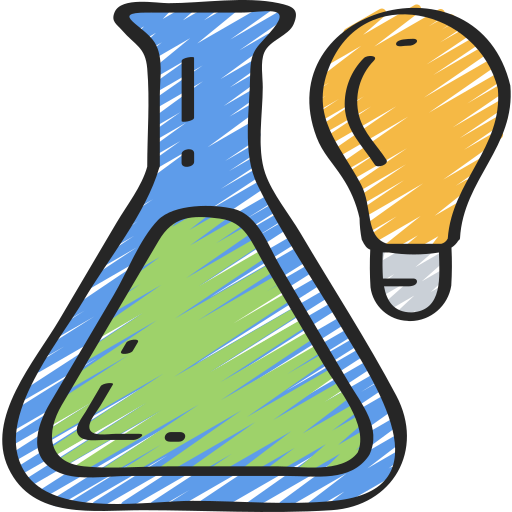 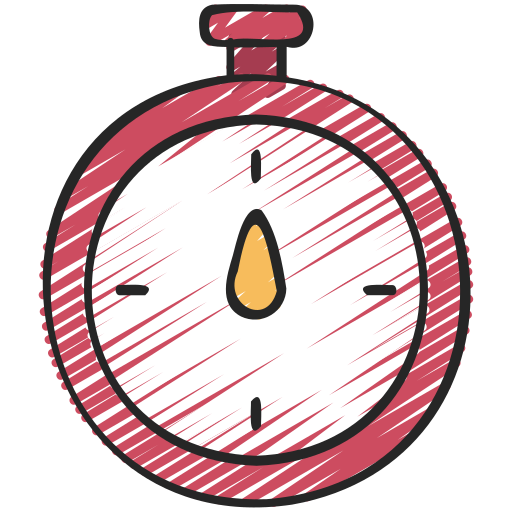 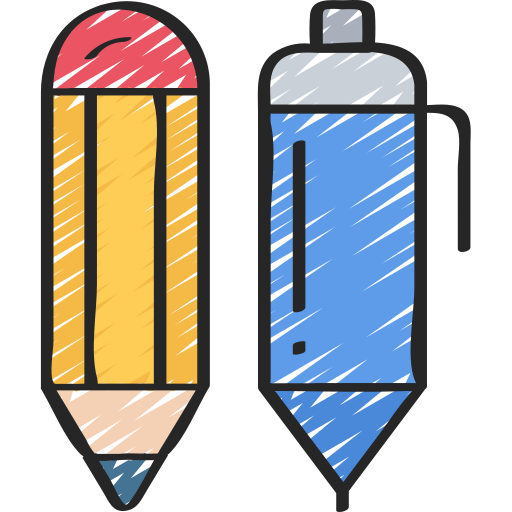 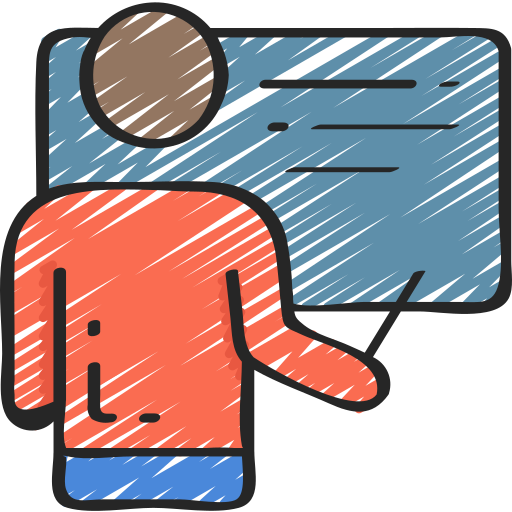 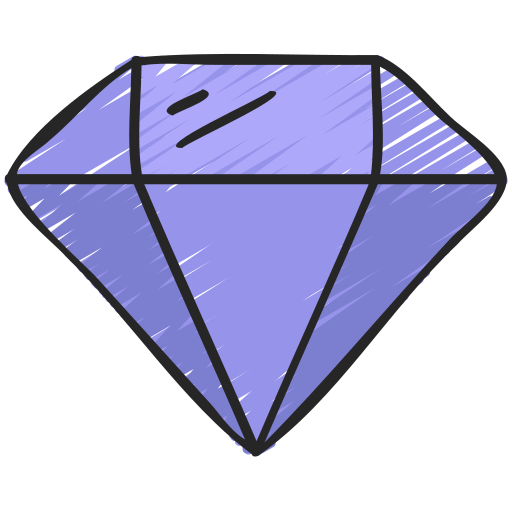 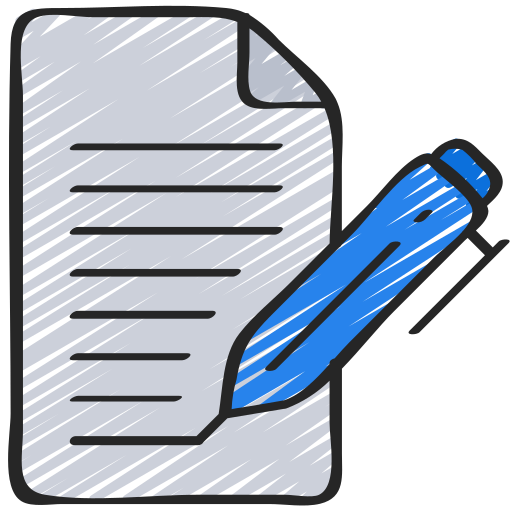 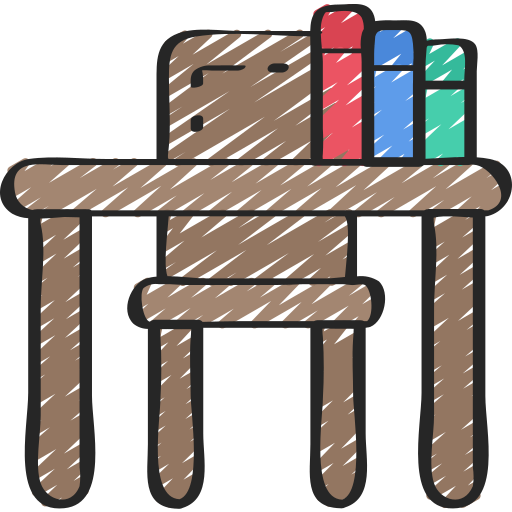 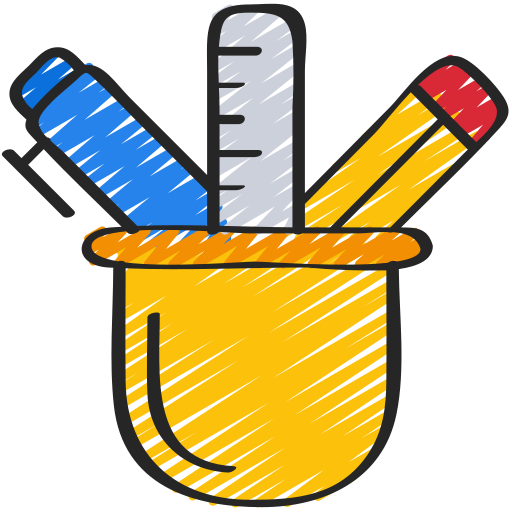 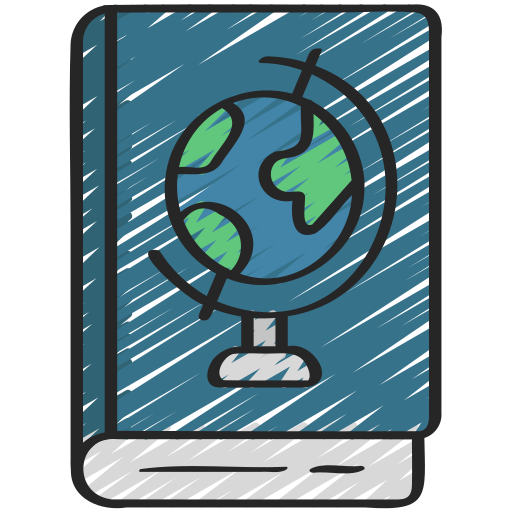 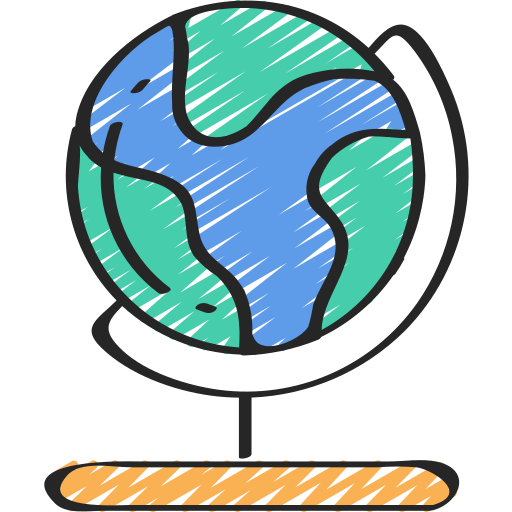 [Speaker Notes: A]
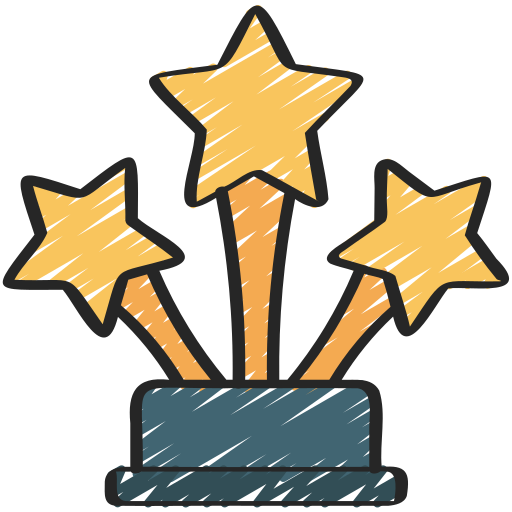 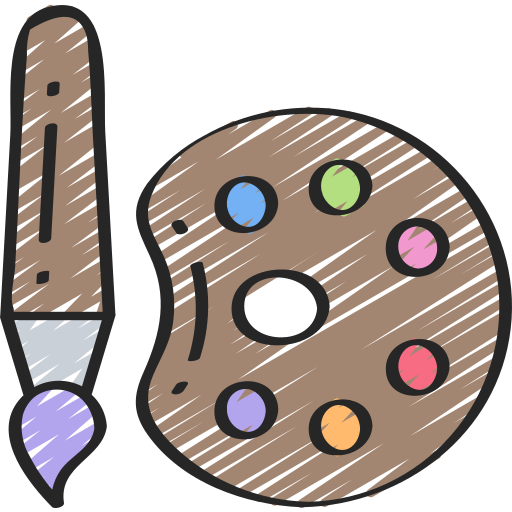 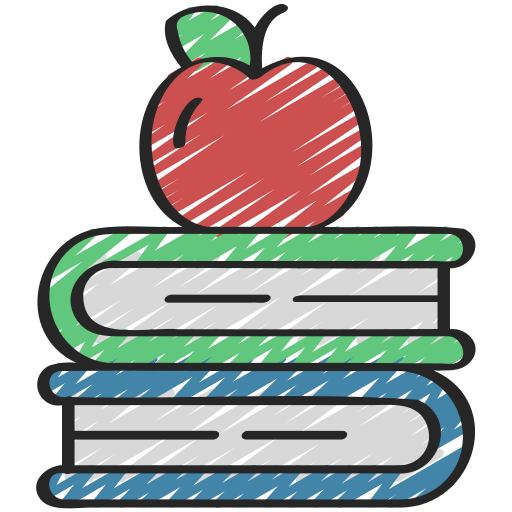 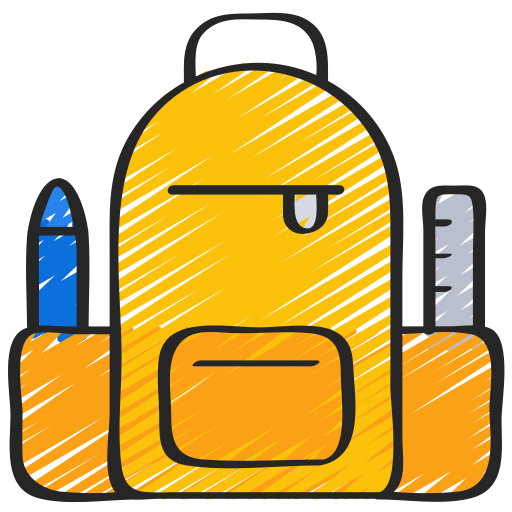 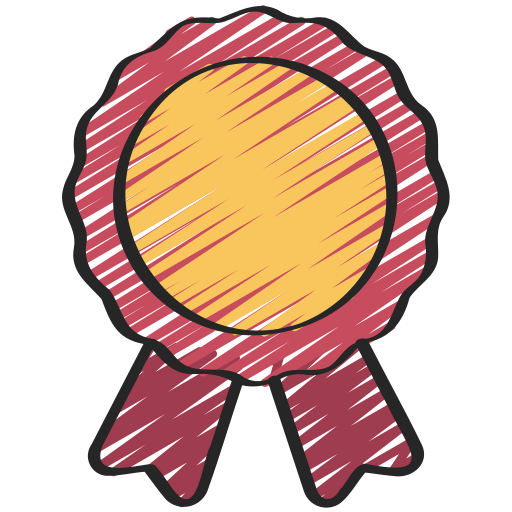 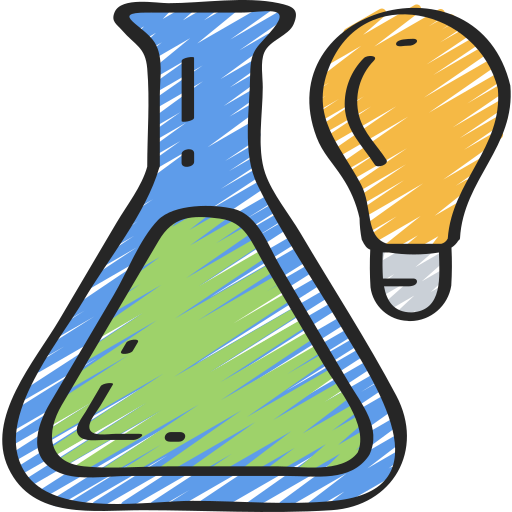 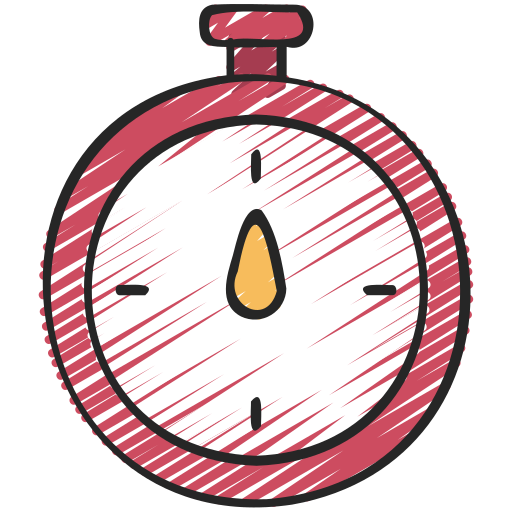 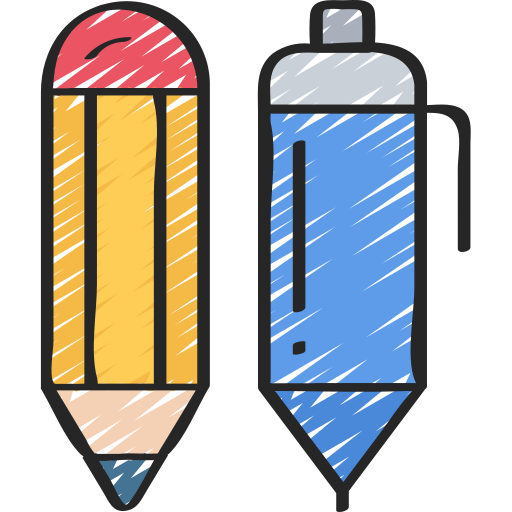 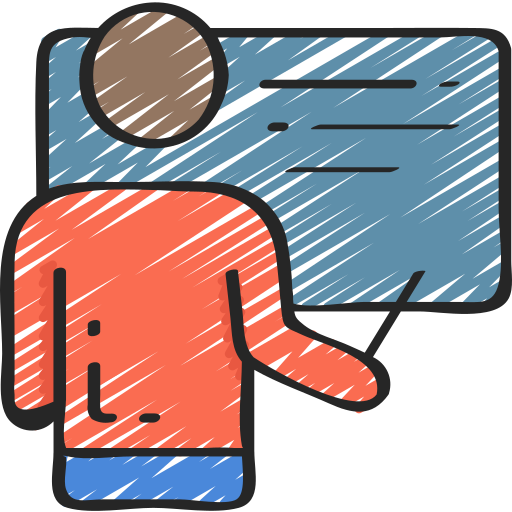 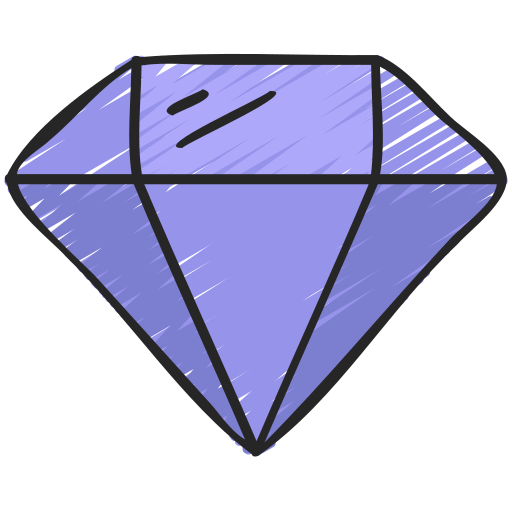 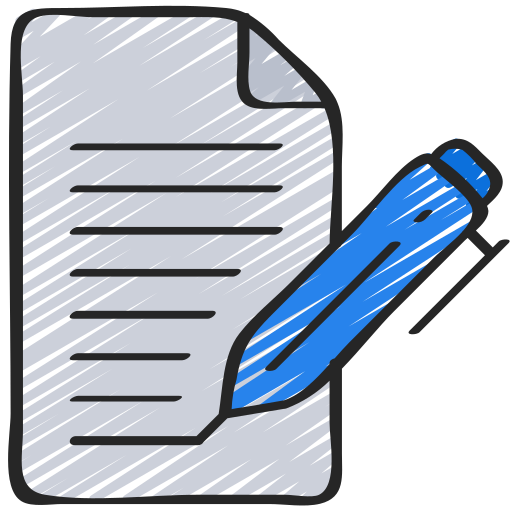 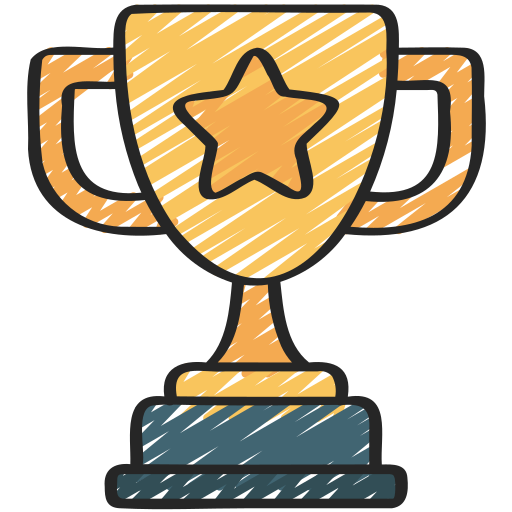 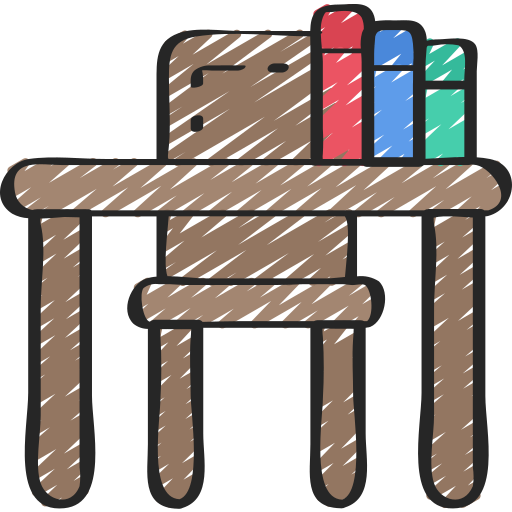 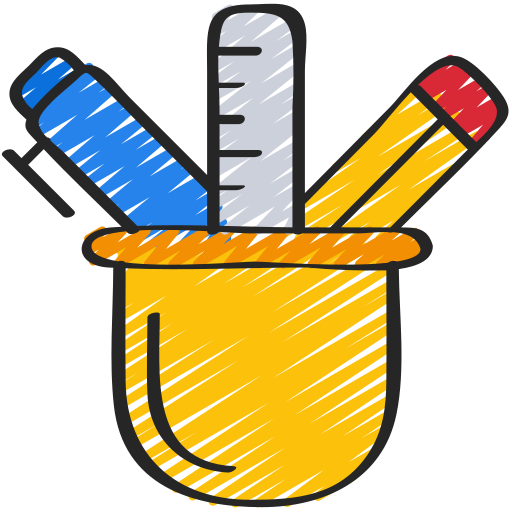 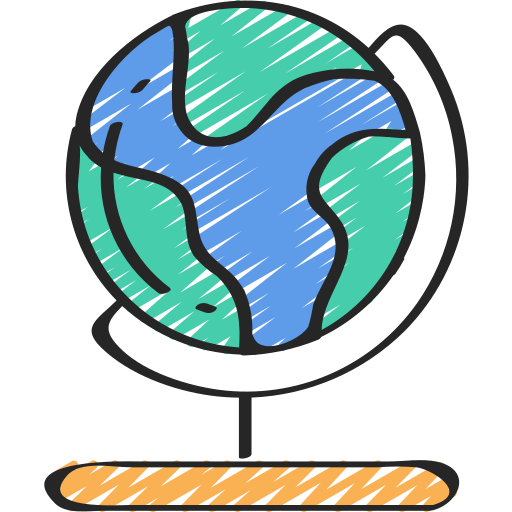 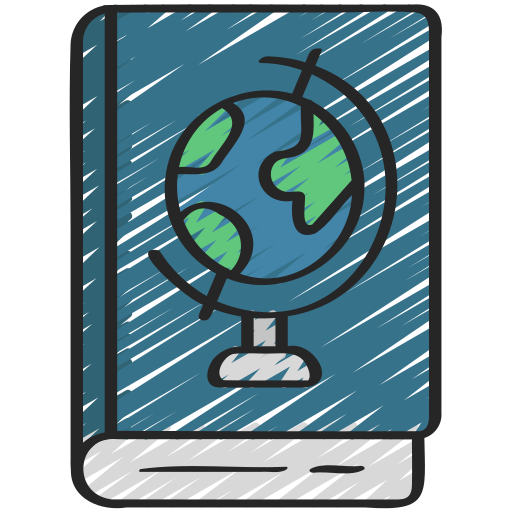 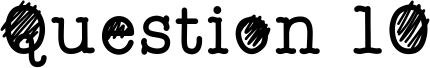 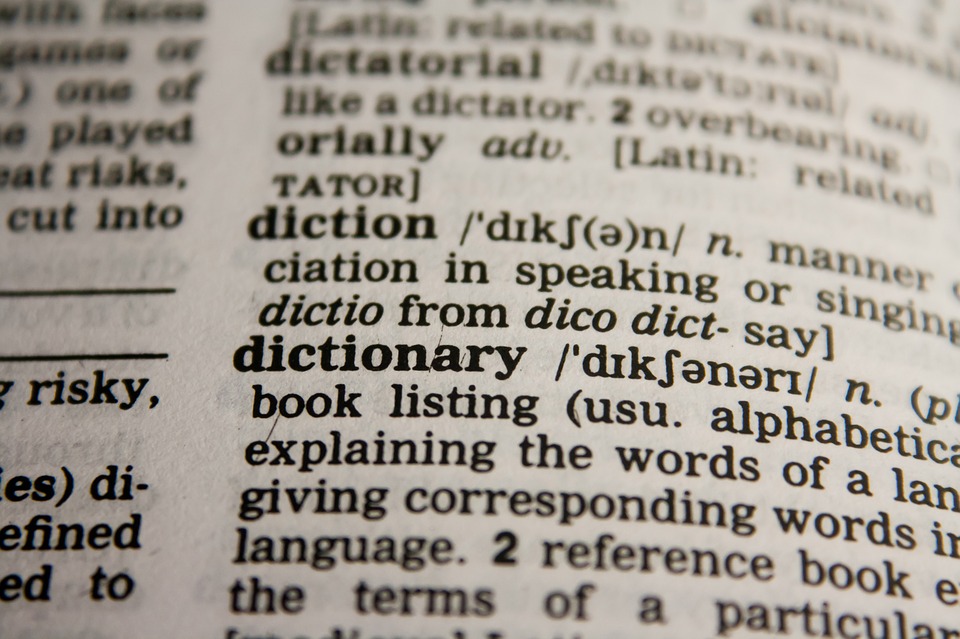 What is a polyglot?
A) Being able to speak 2 languages
B) A teacher of languages
C) Knowing or using several languages
D) A person who speaks only one language
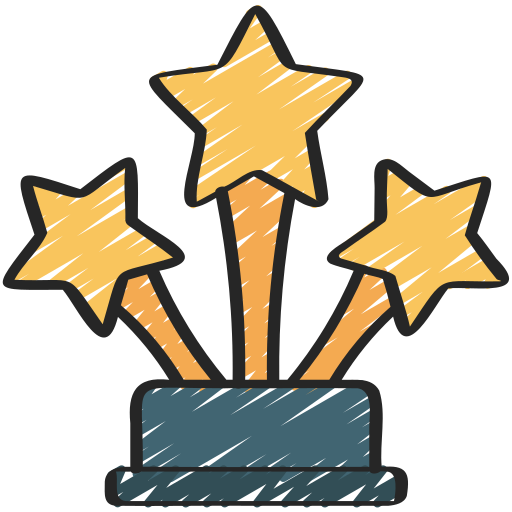 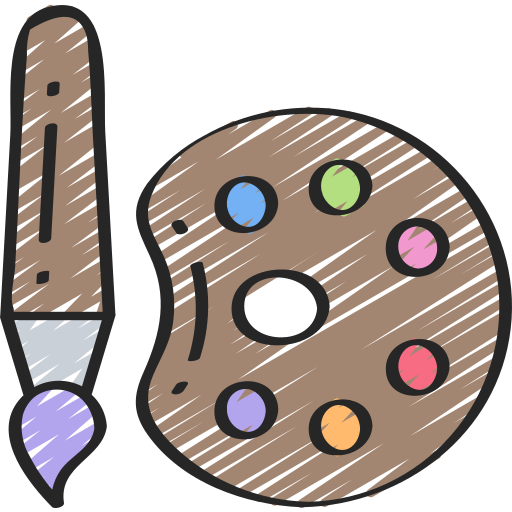 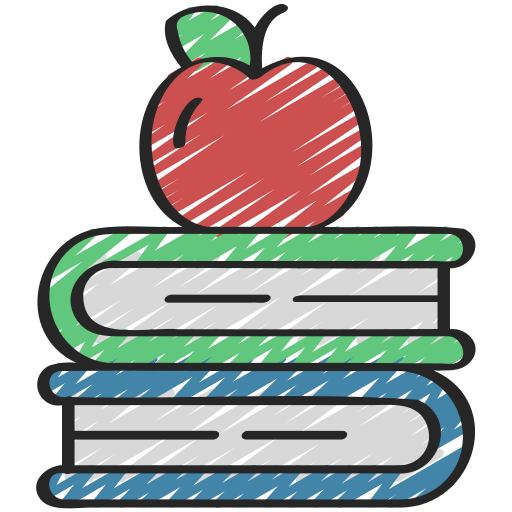 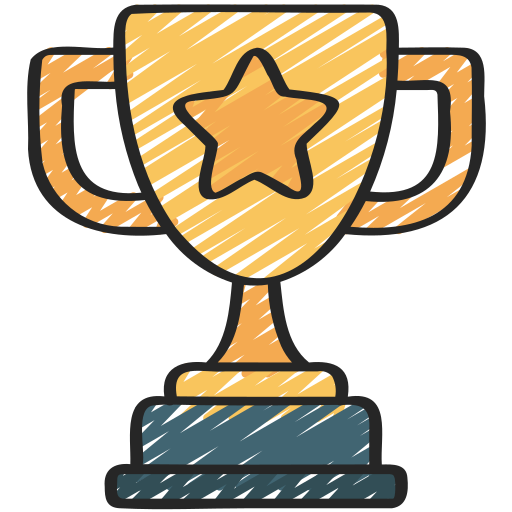 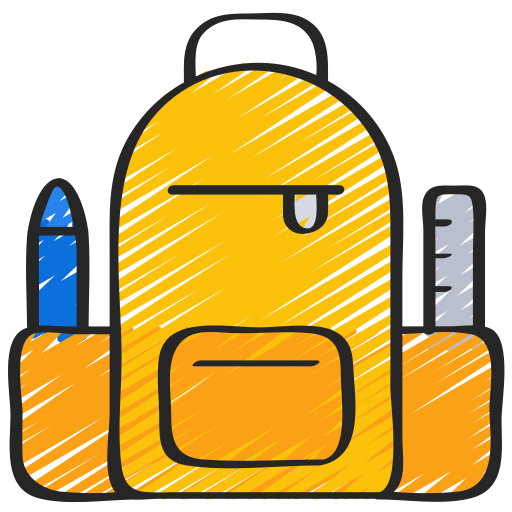 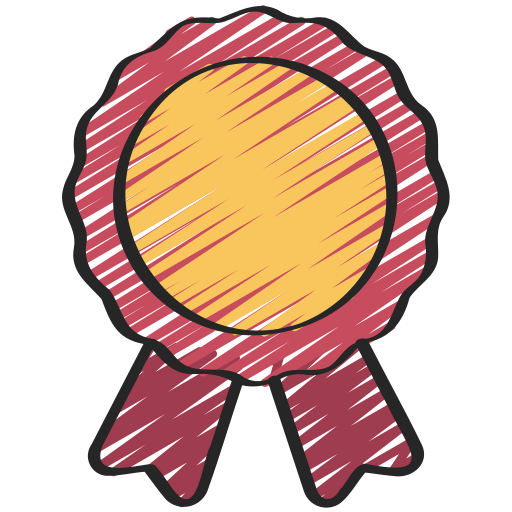 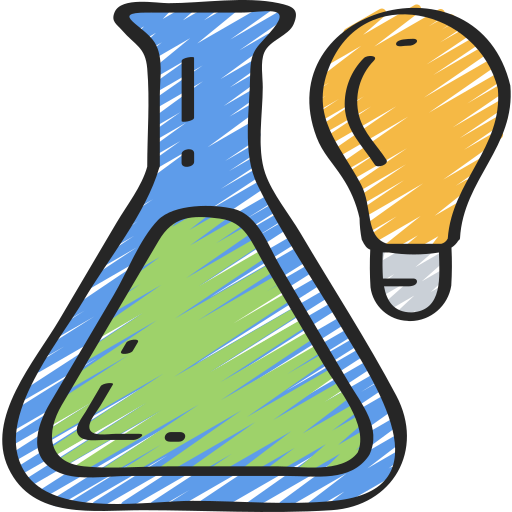 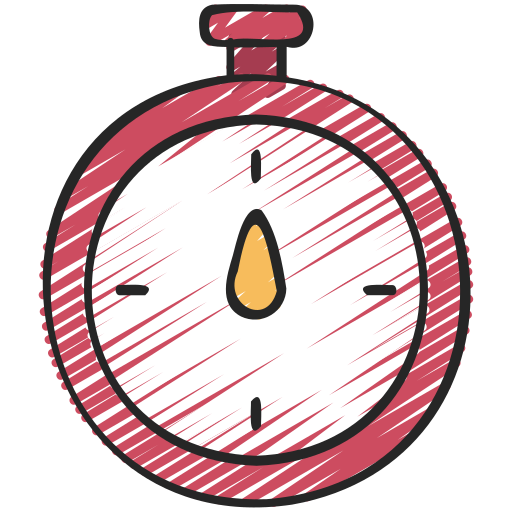 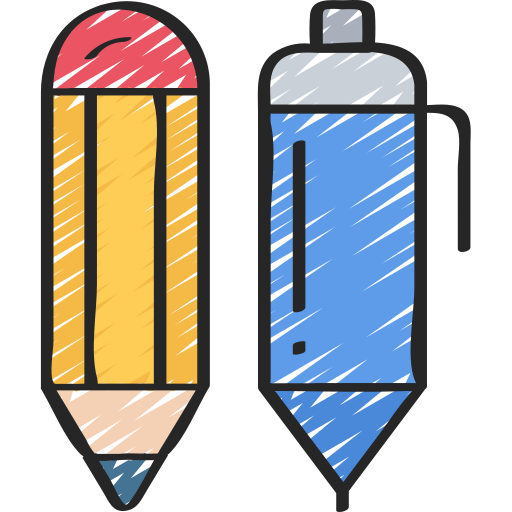 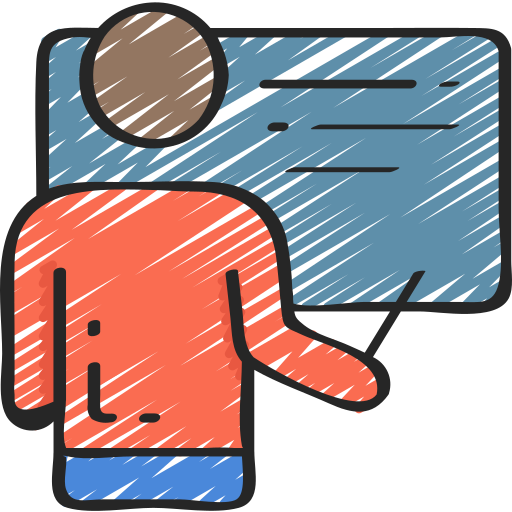 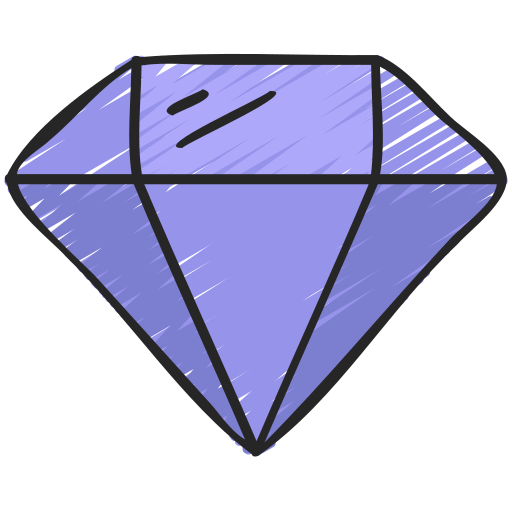 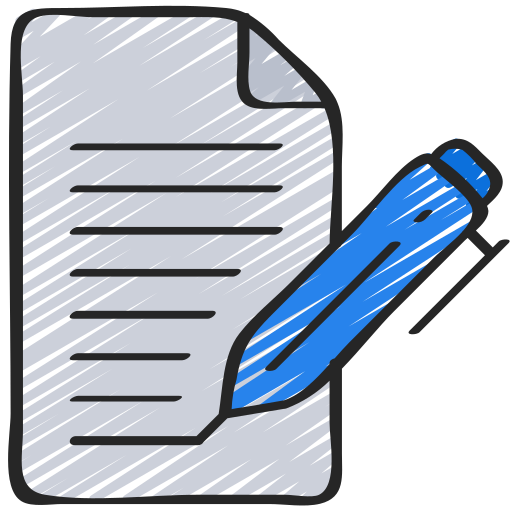 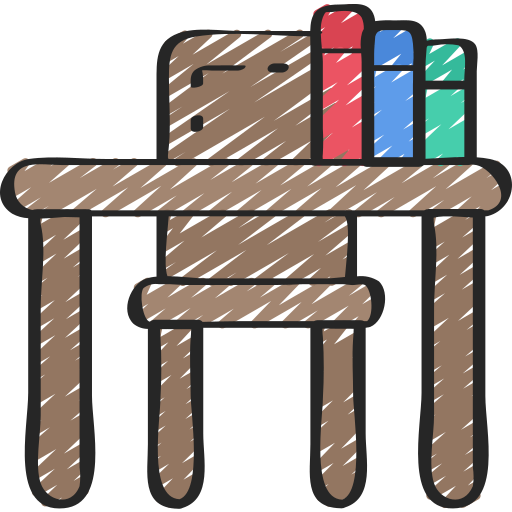 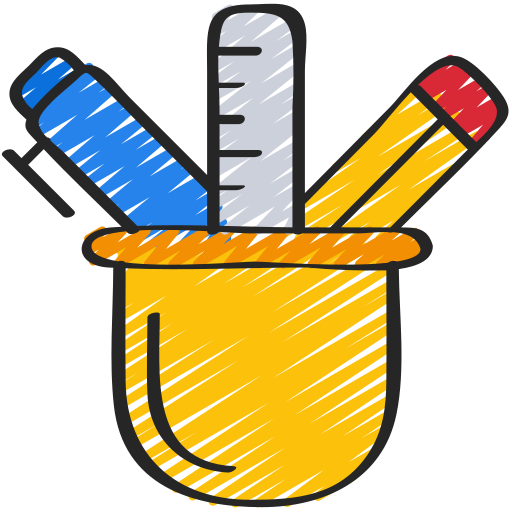 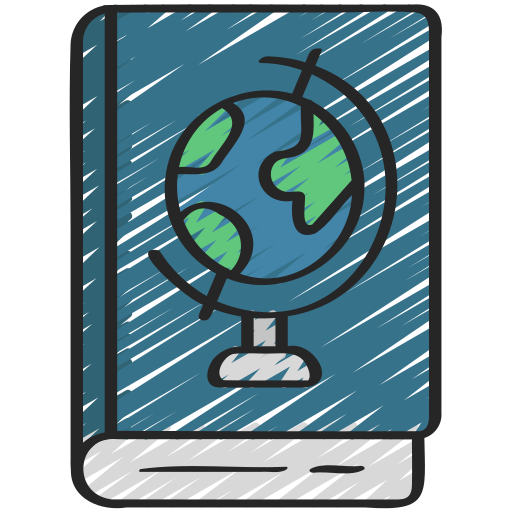 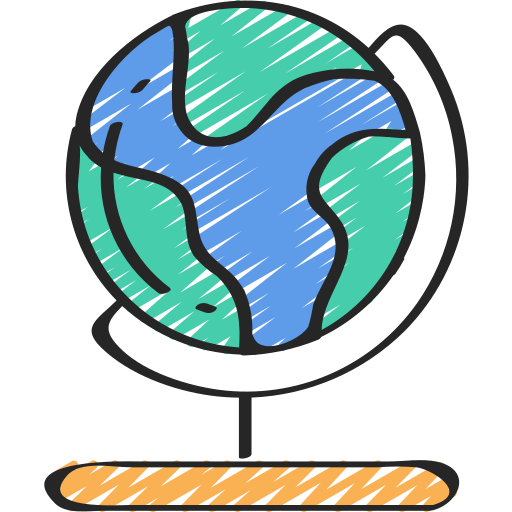 [Speaker Notes: C]
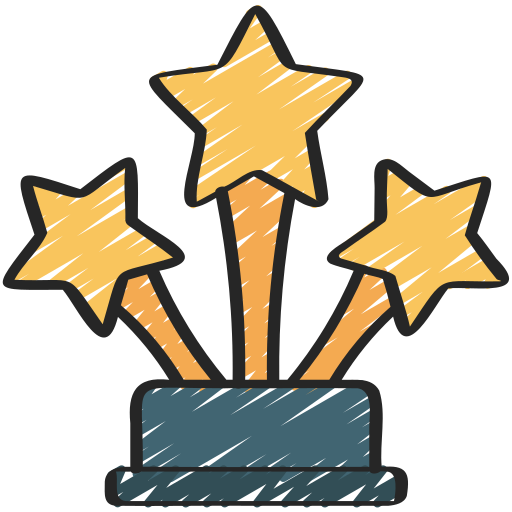 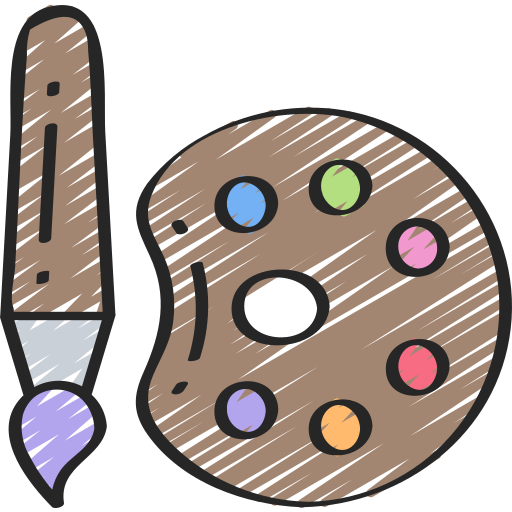 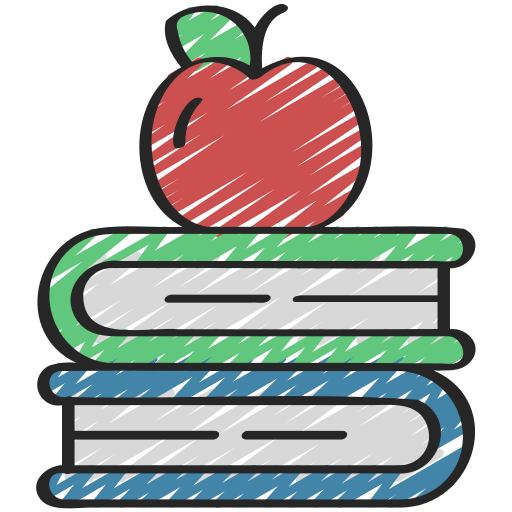 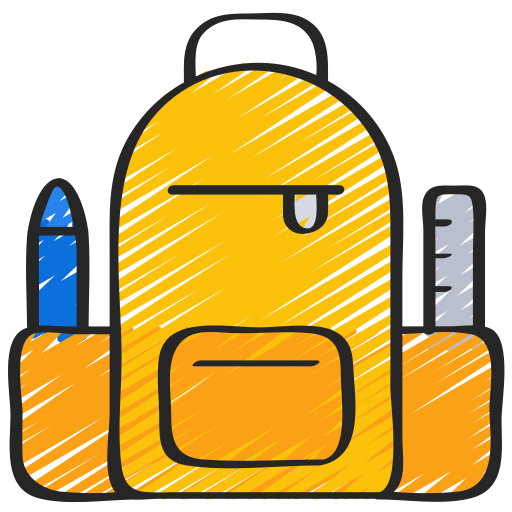 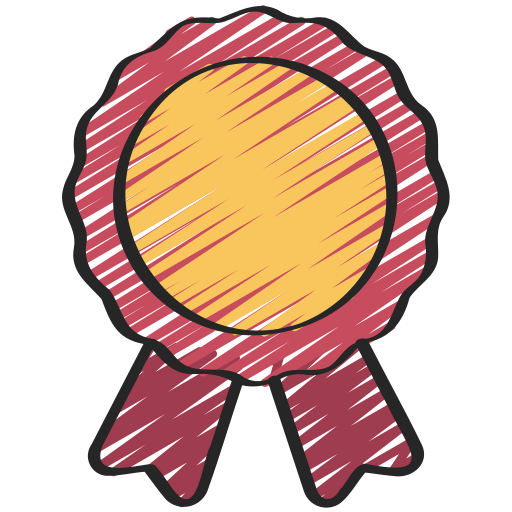 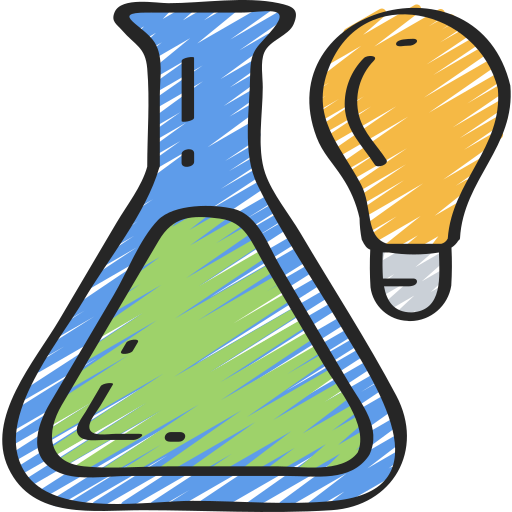 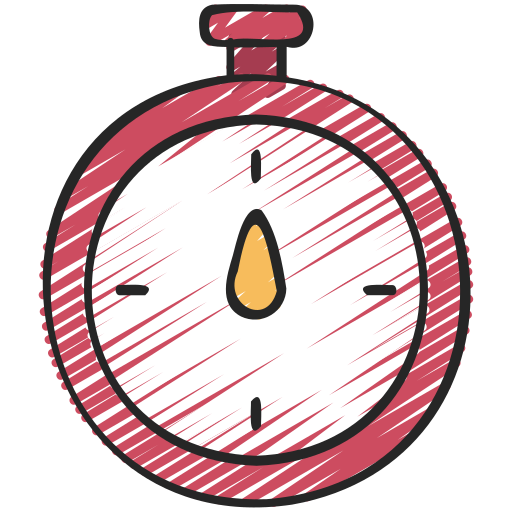 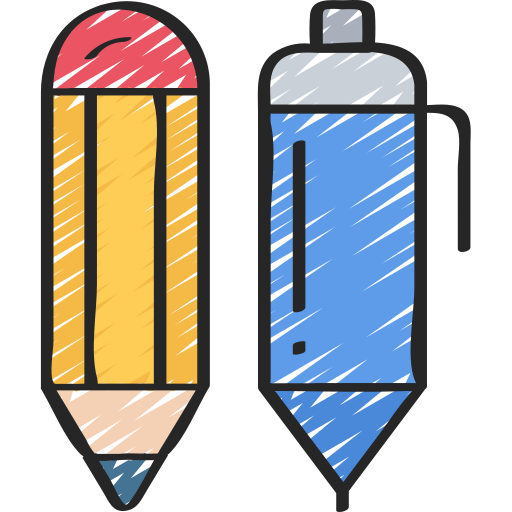 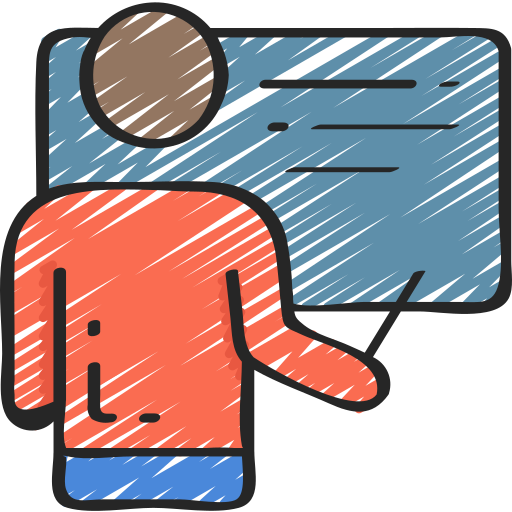 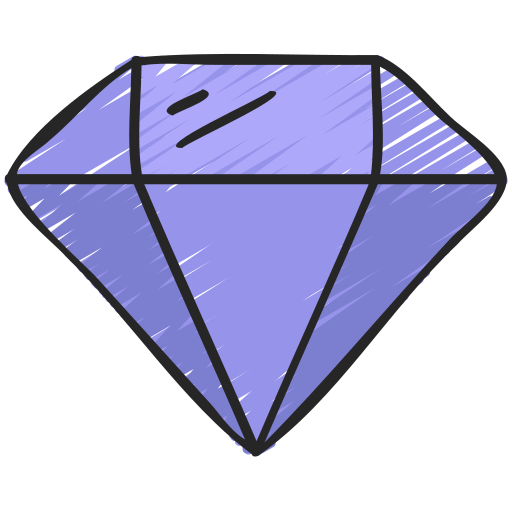 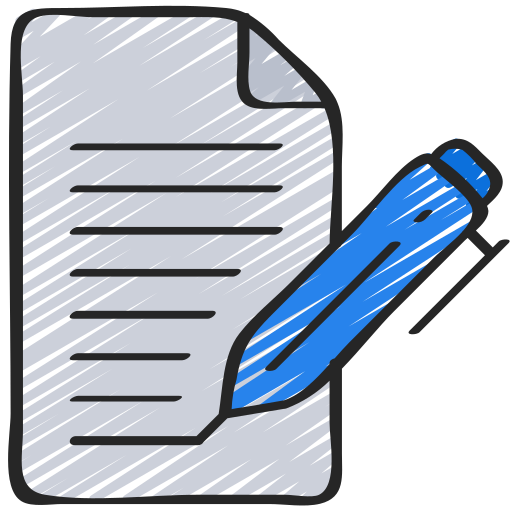 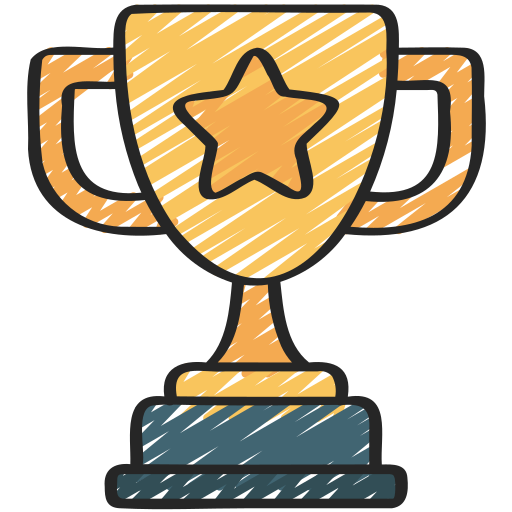 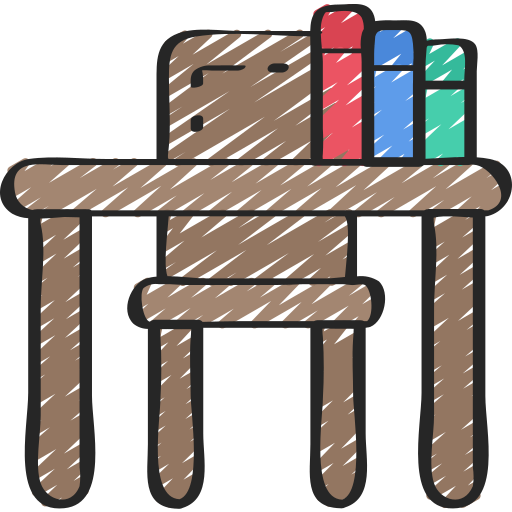 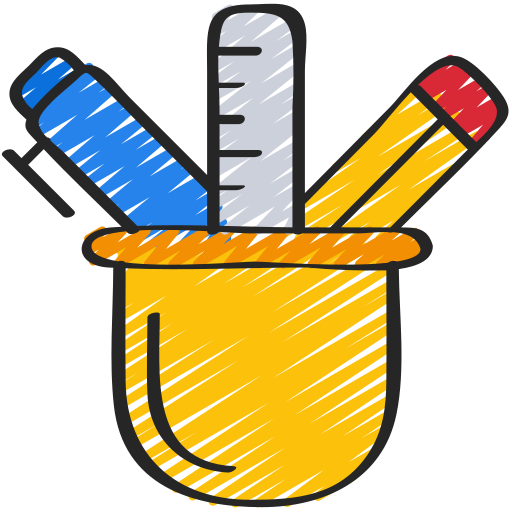 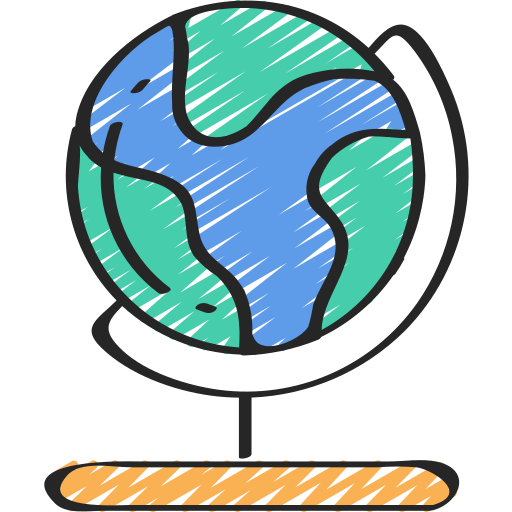 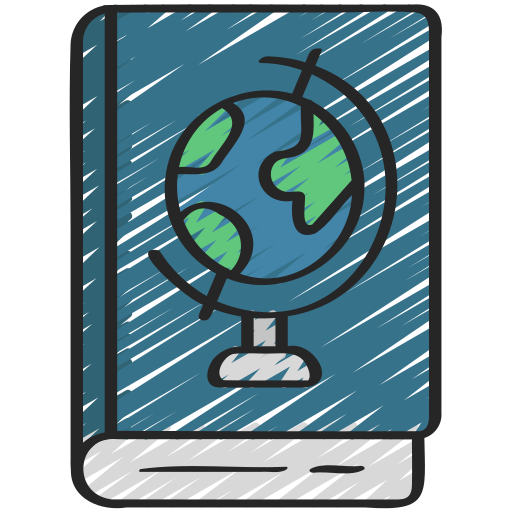 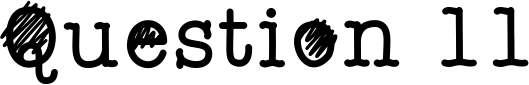 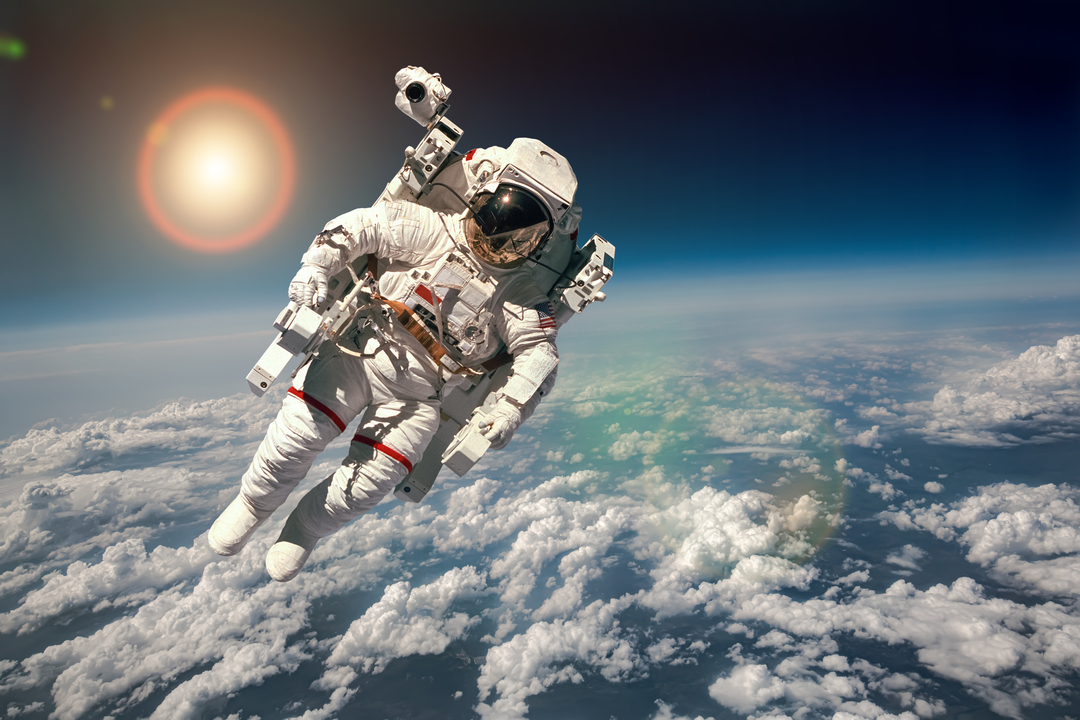 What was the first language spoken in outer space?
A) English
B) Russian
C) Chinese
D) French
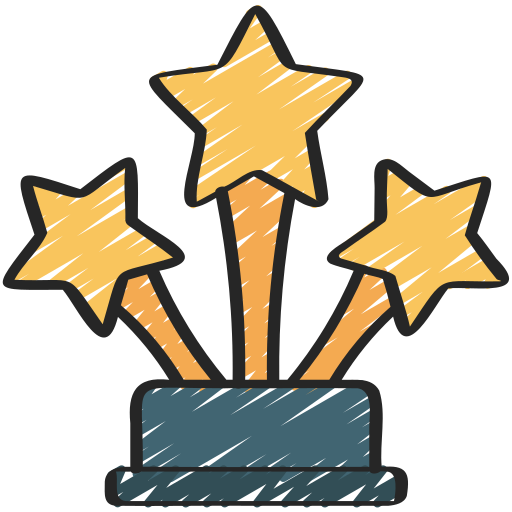 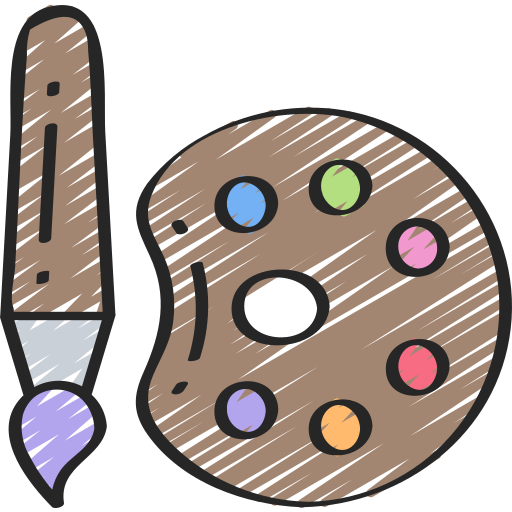 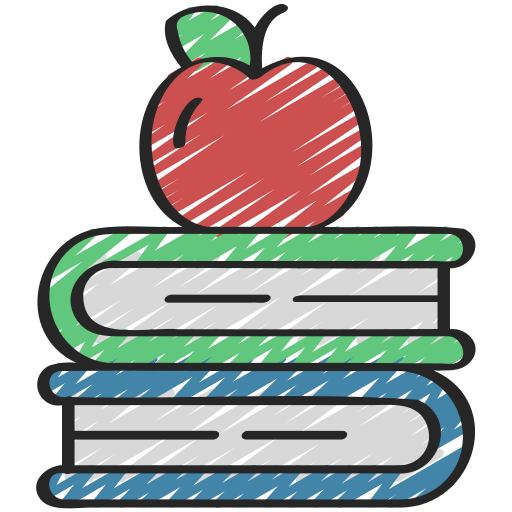 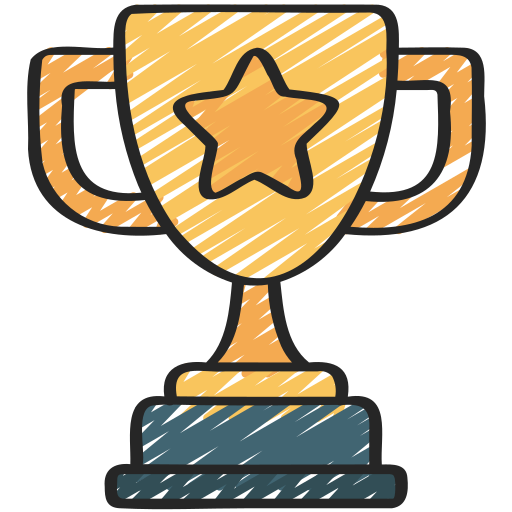 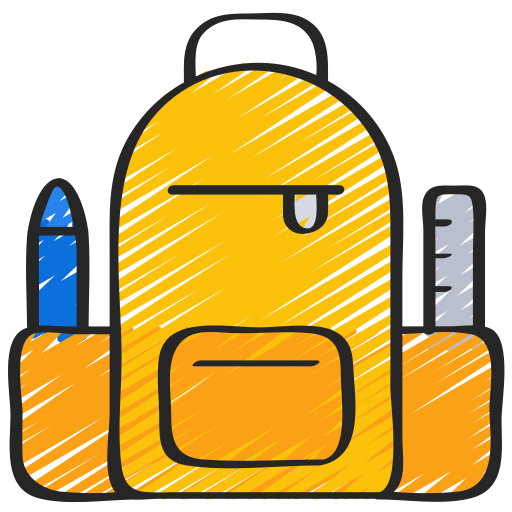 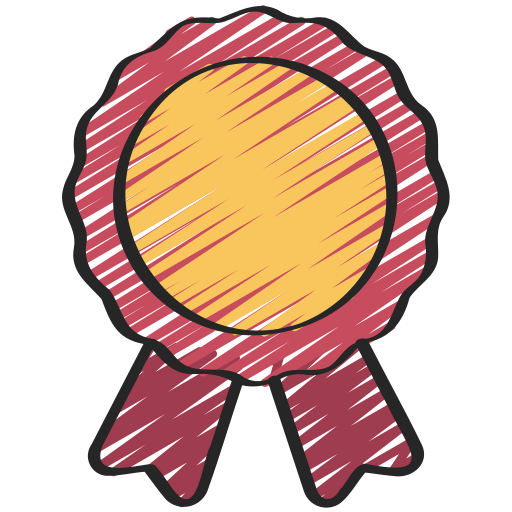 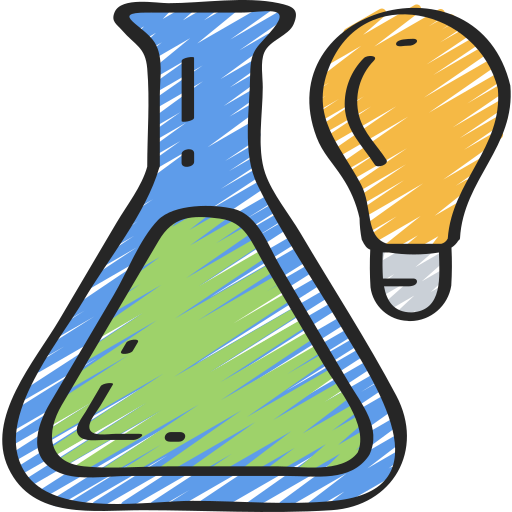 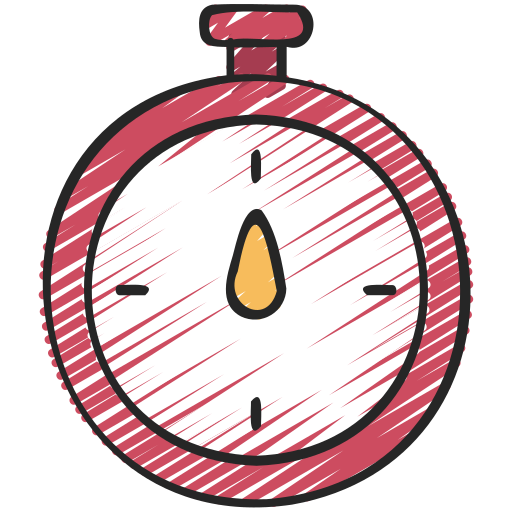 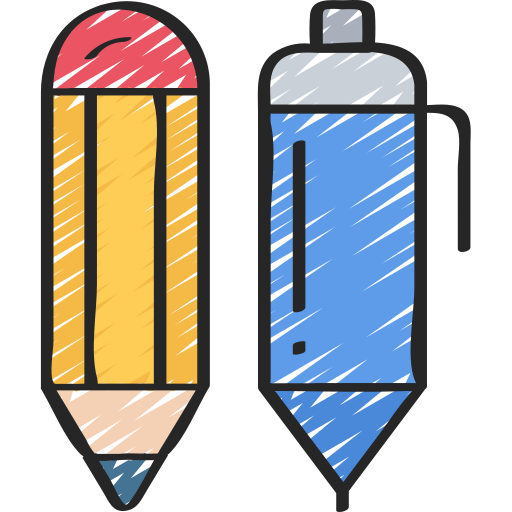 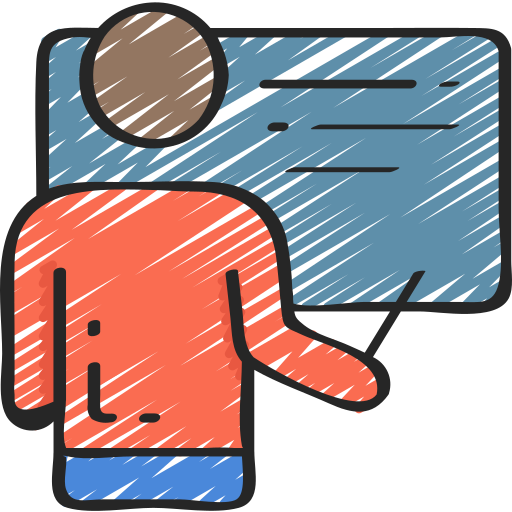 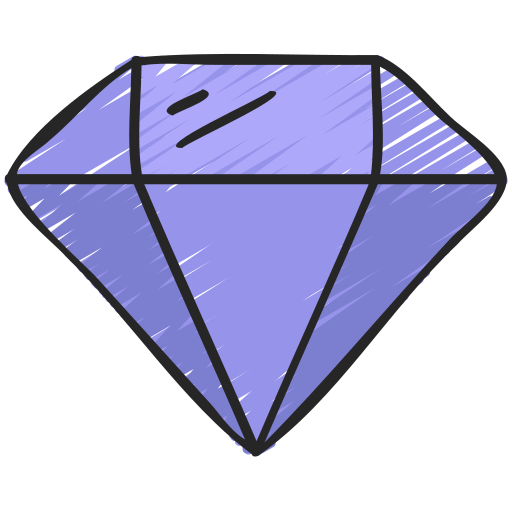 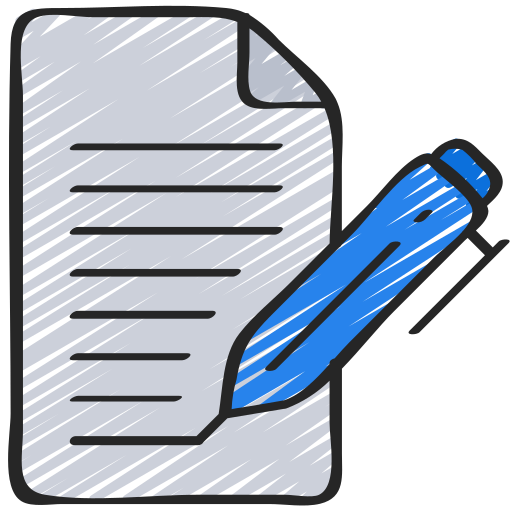 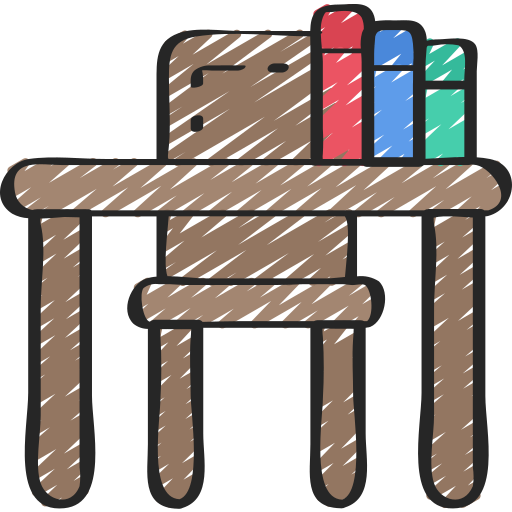 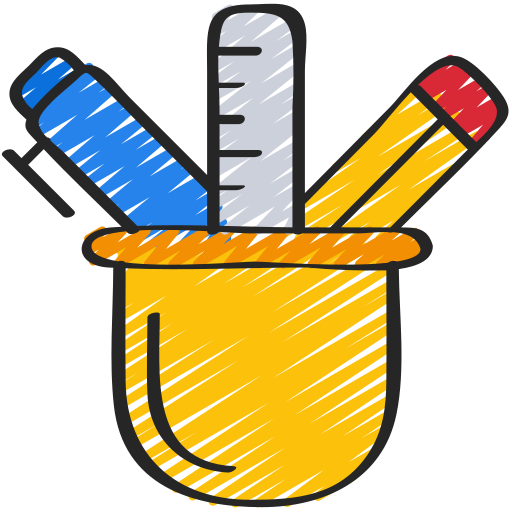 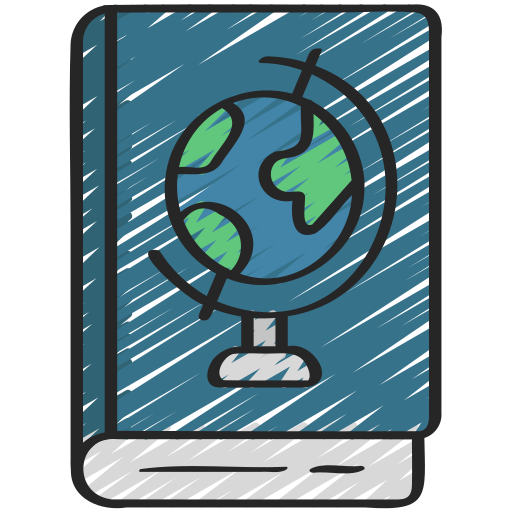 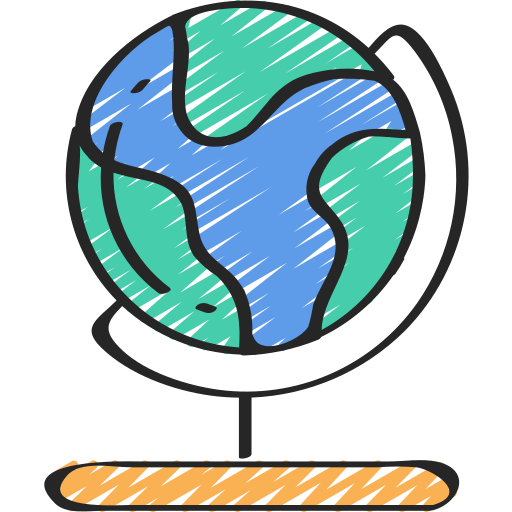 [Speaker Notes: B]
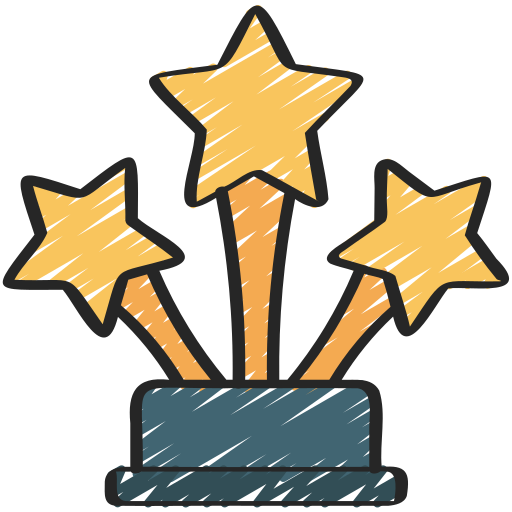 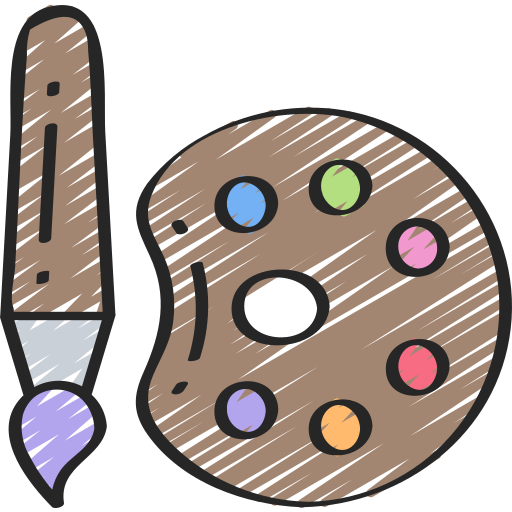 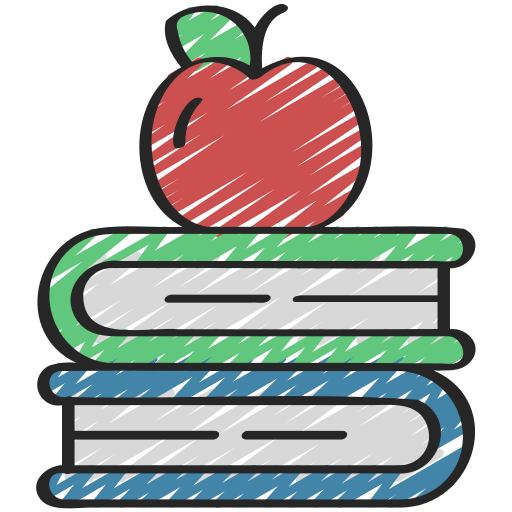 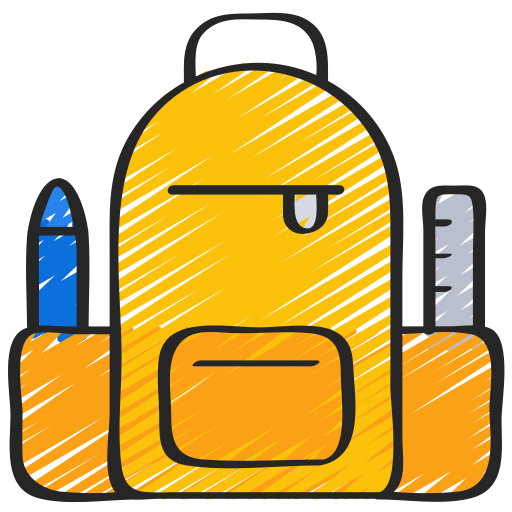 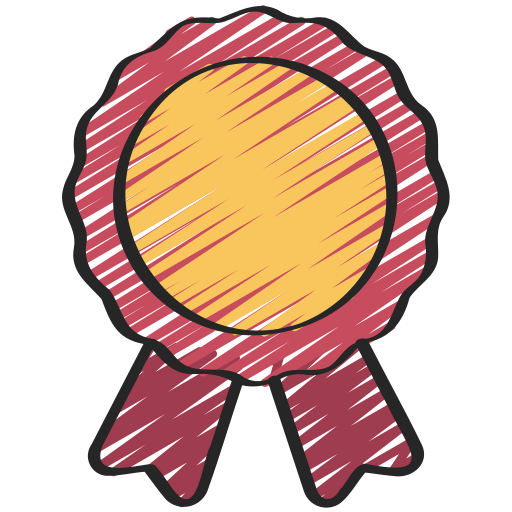 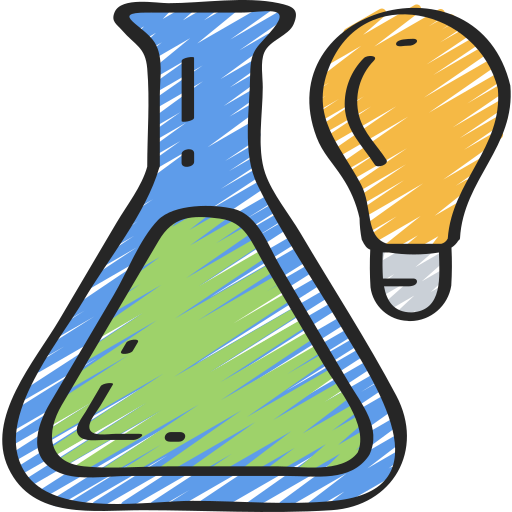 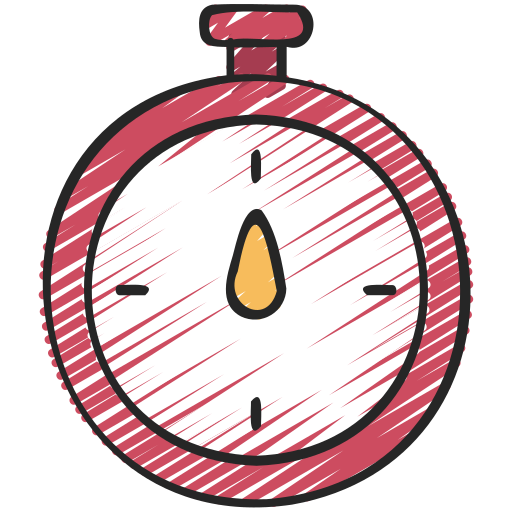 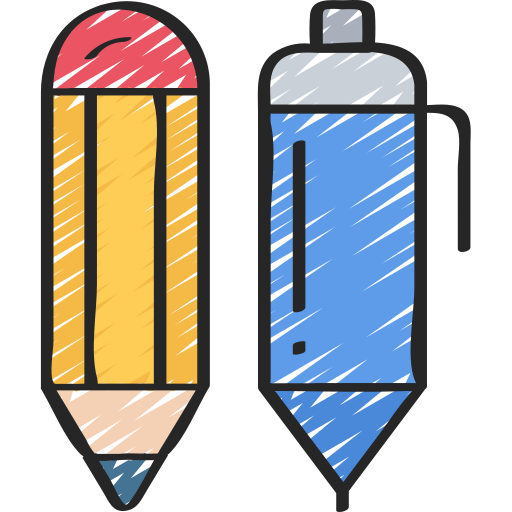 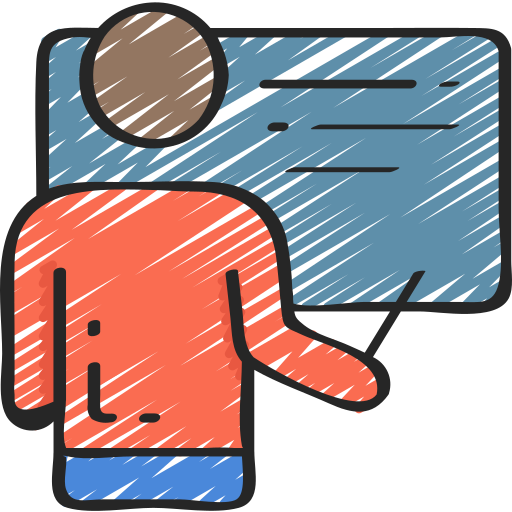 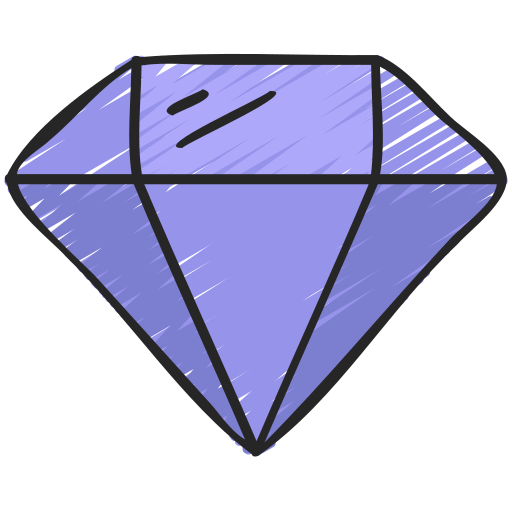 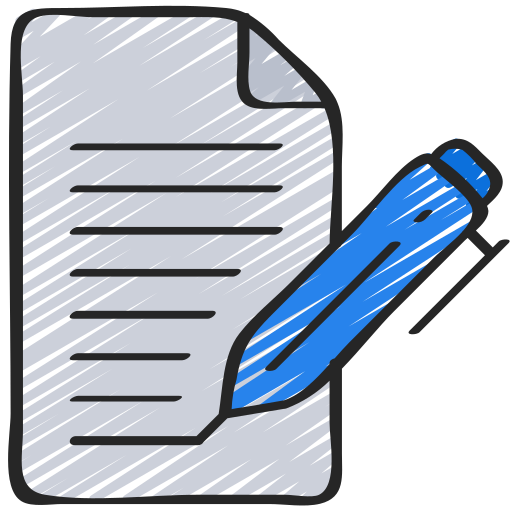 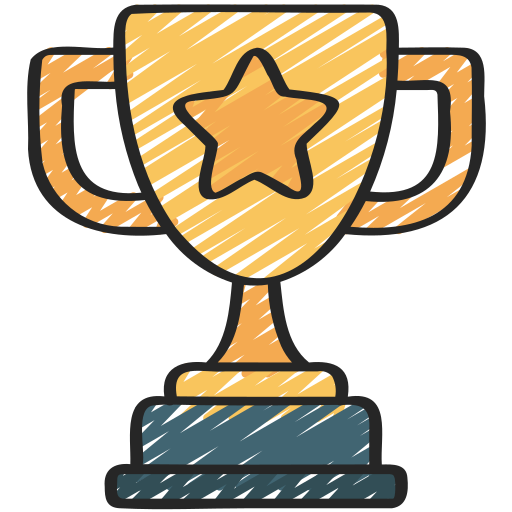 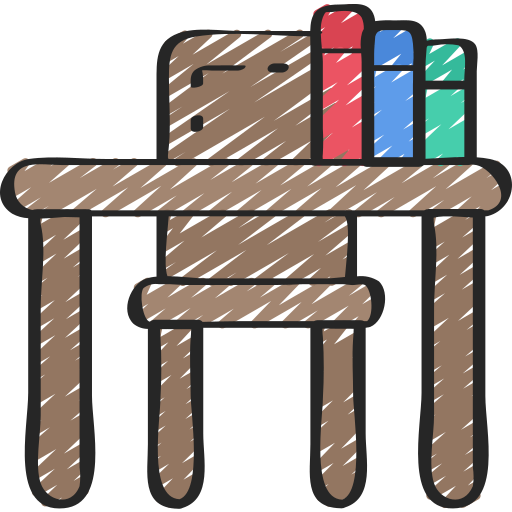 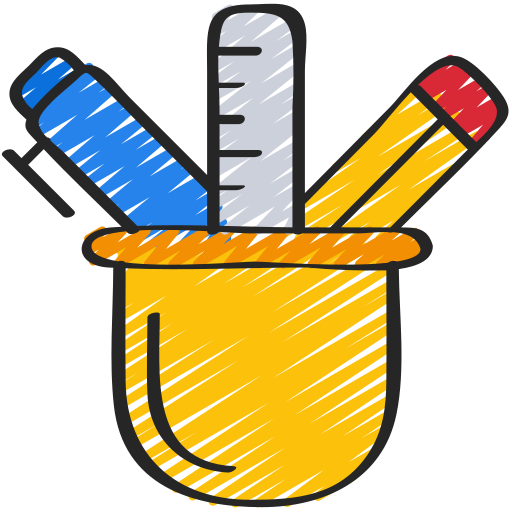 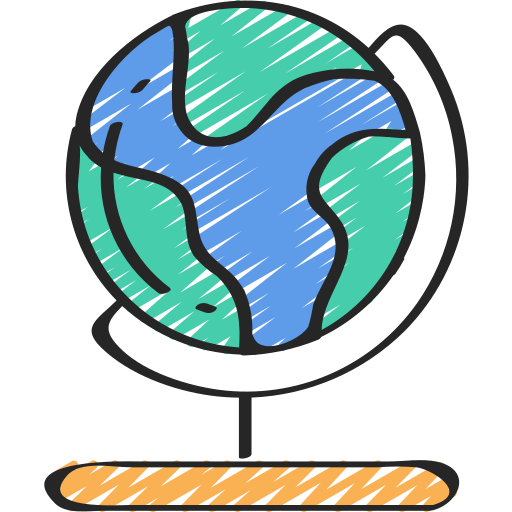 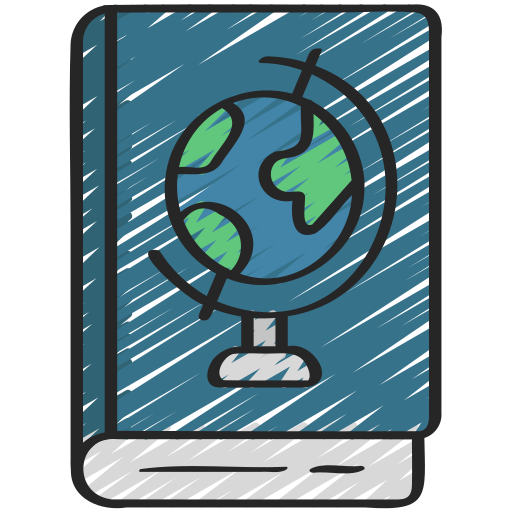 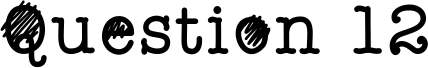 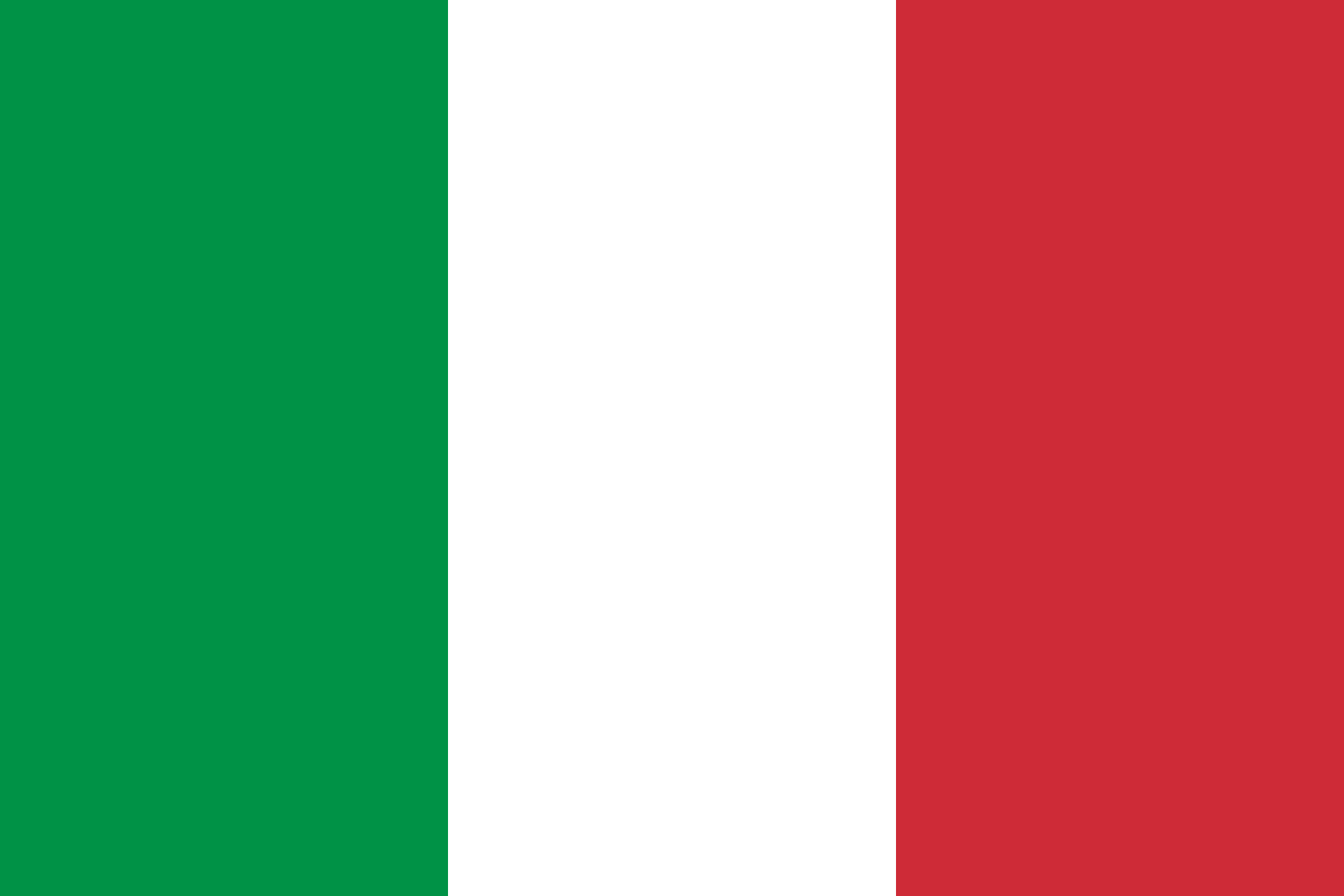 Italian didn’t become the official language of Italy until 2007
A) True
B) False
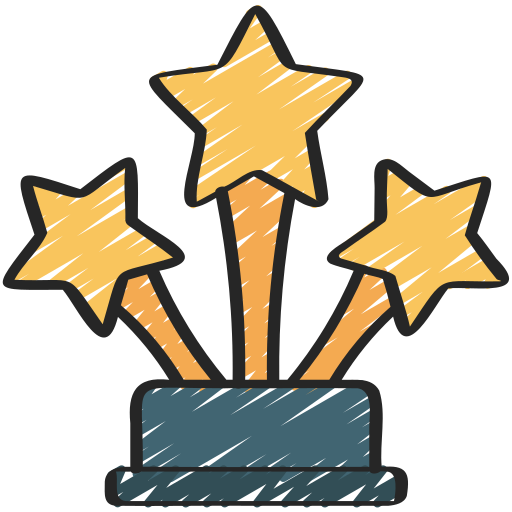 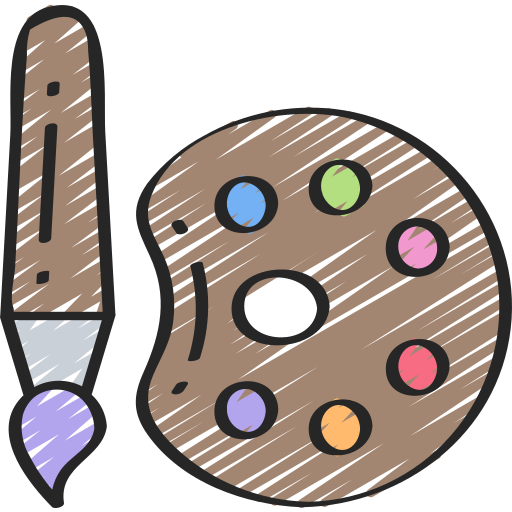 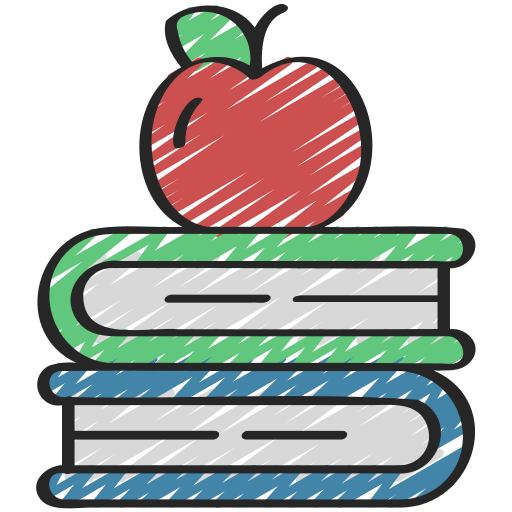 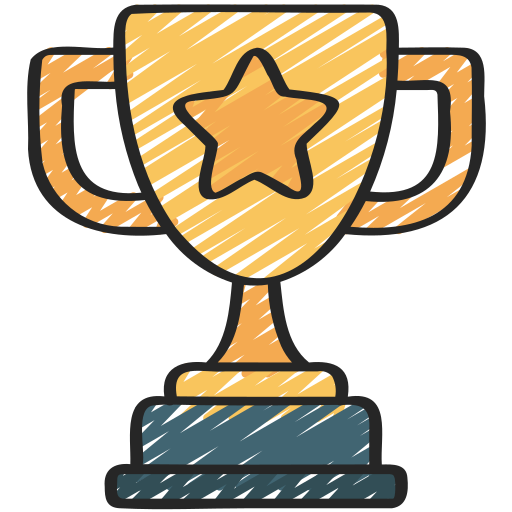 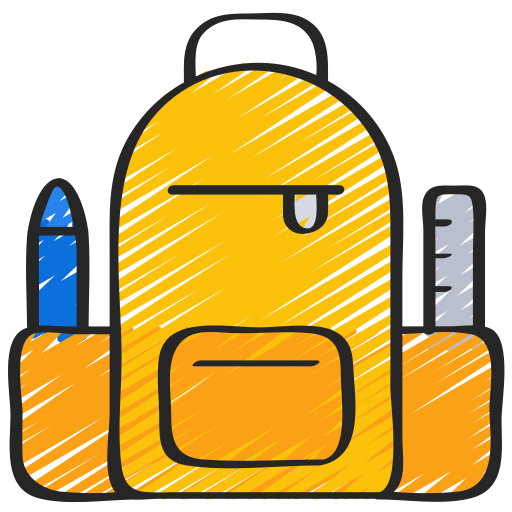 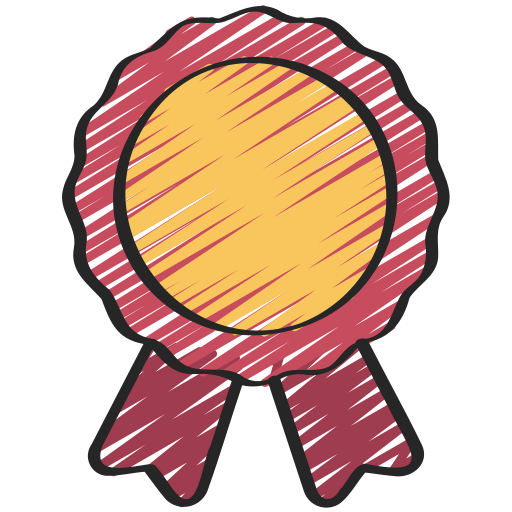 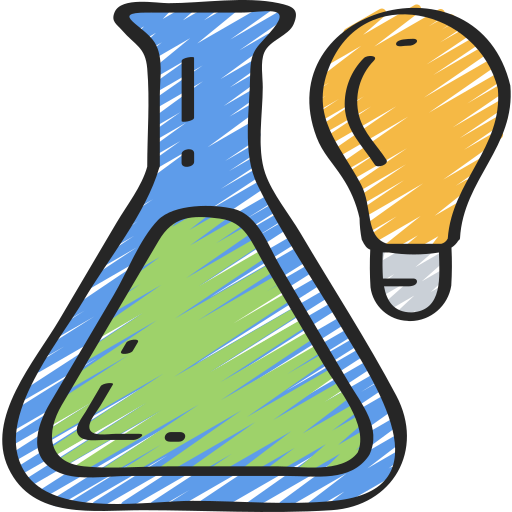 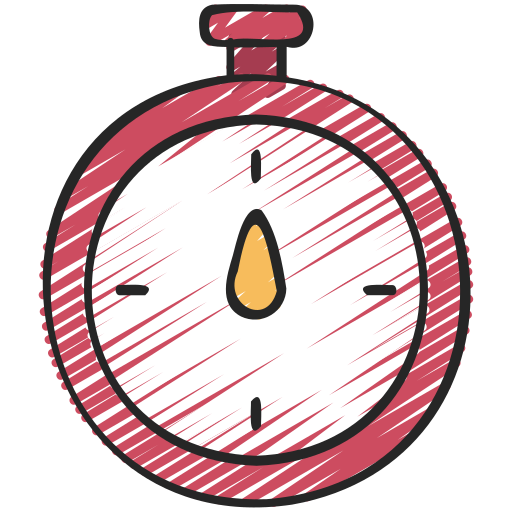 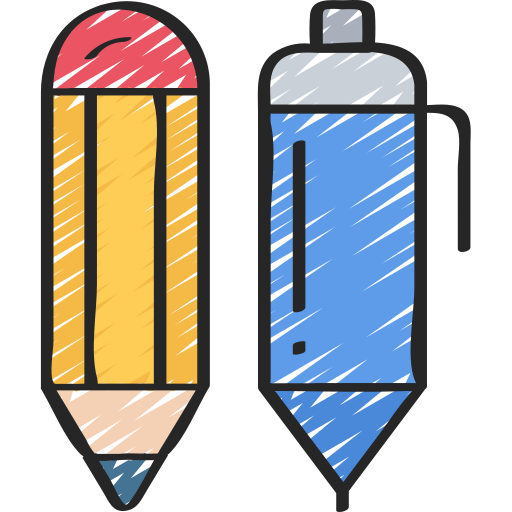 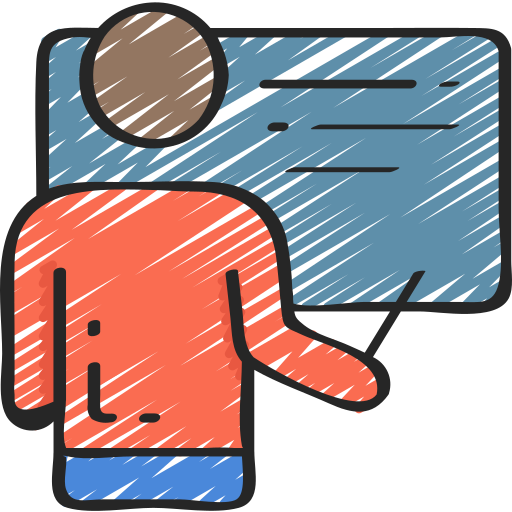 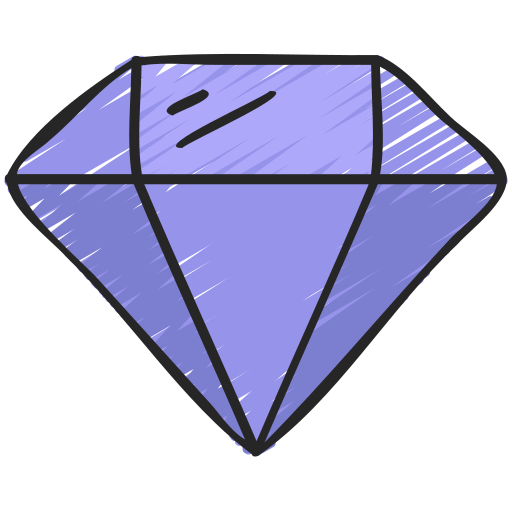 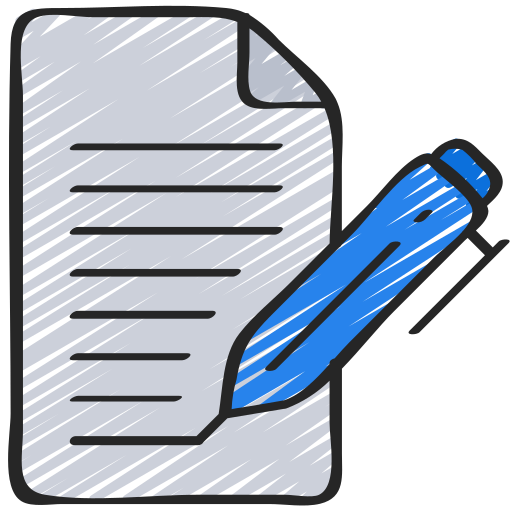 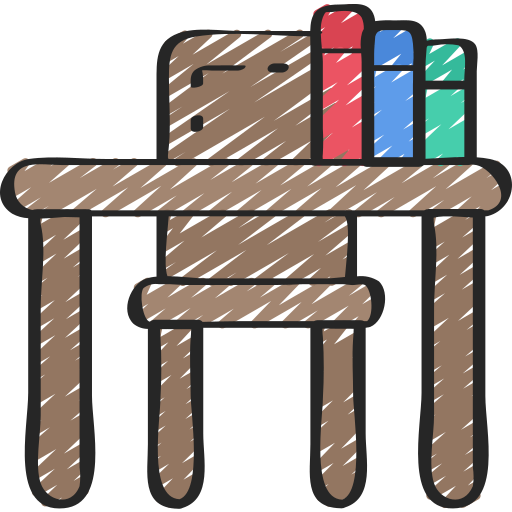 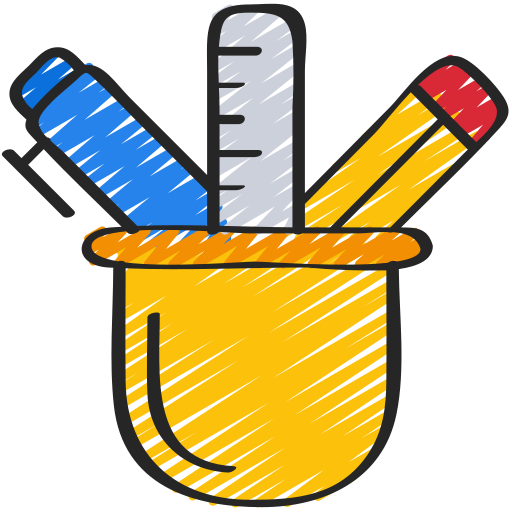 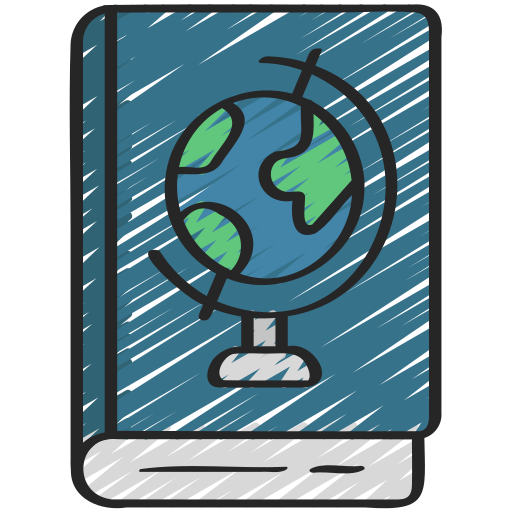 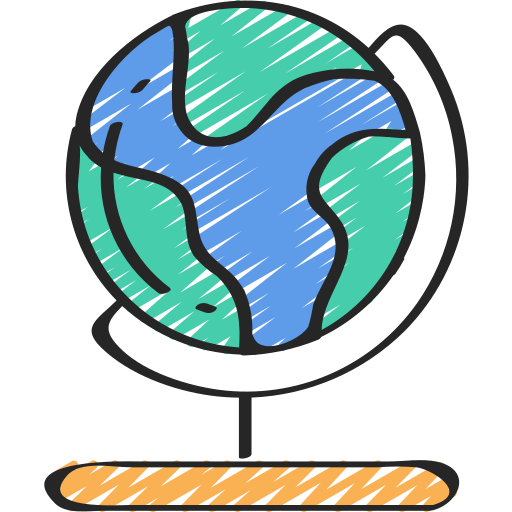 [Speaker Notes: A]
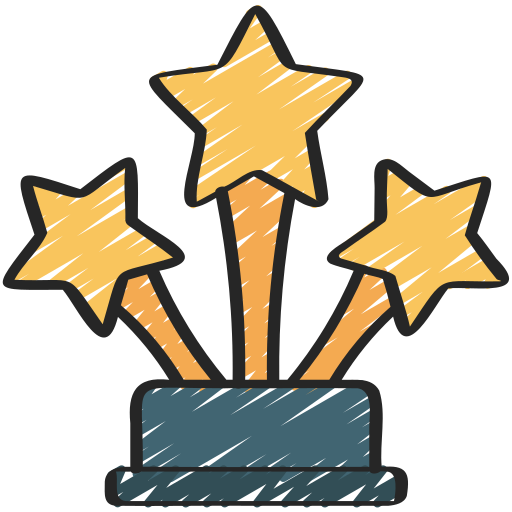 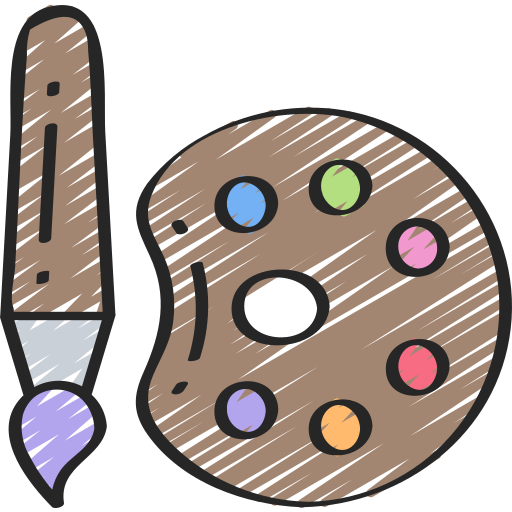 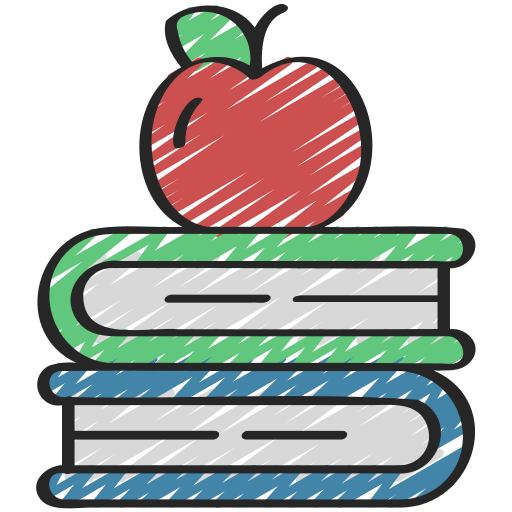 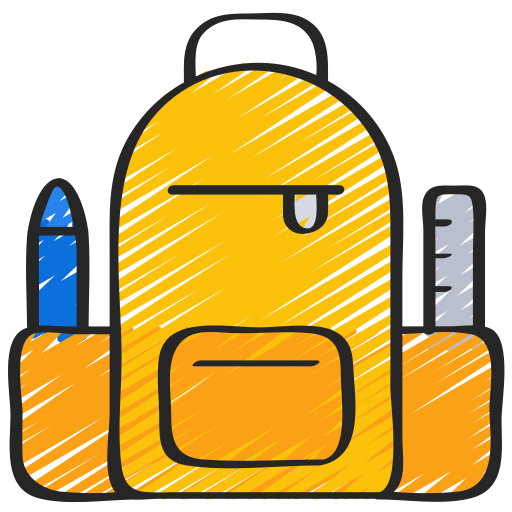 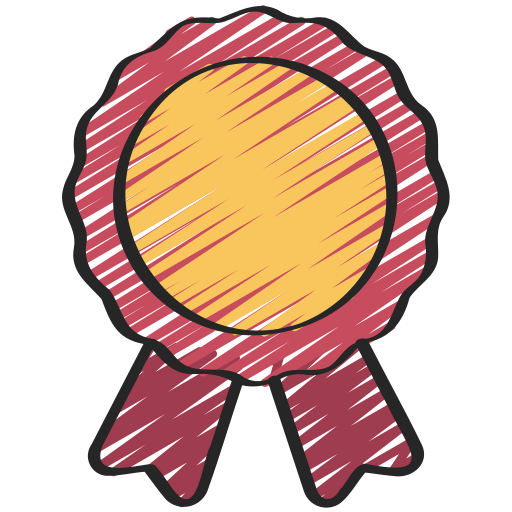 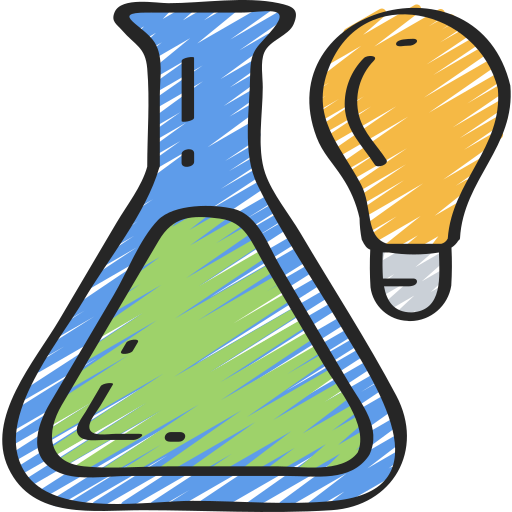 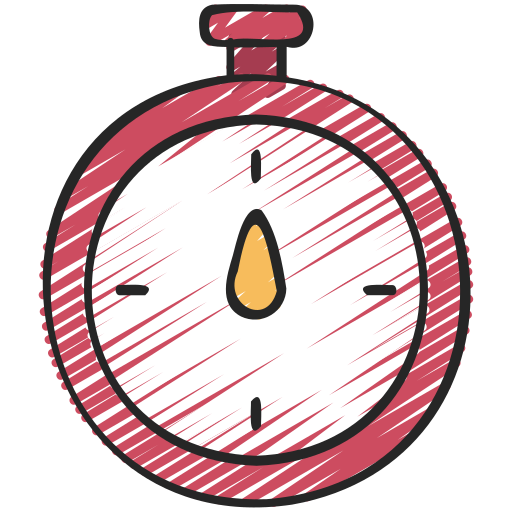 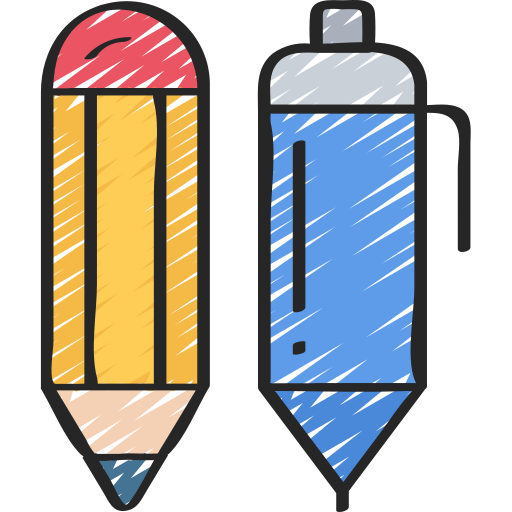 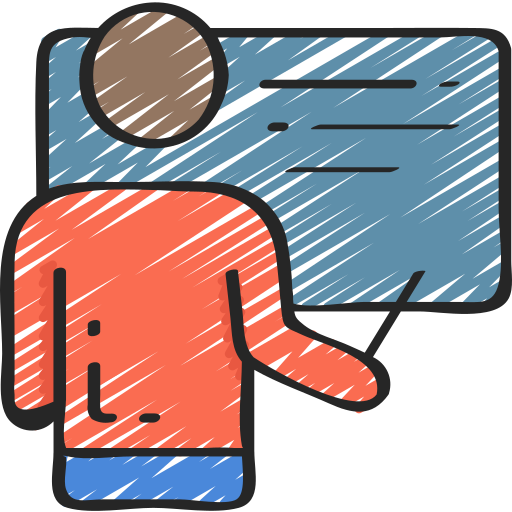 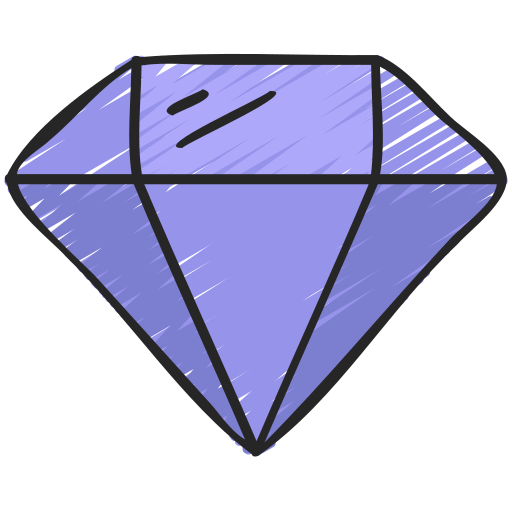 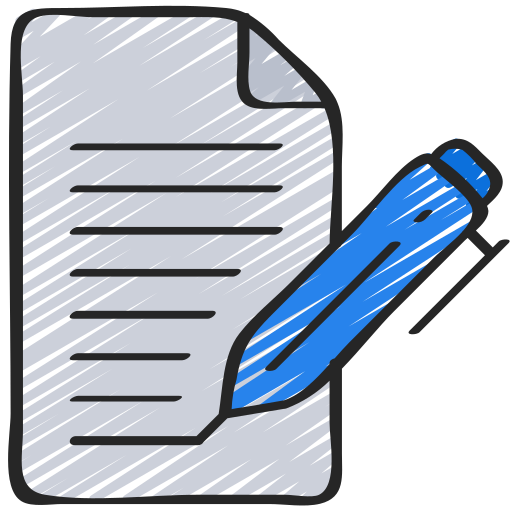 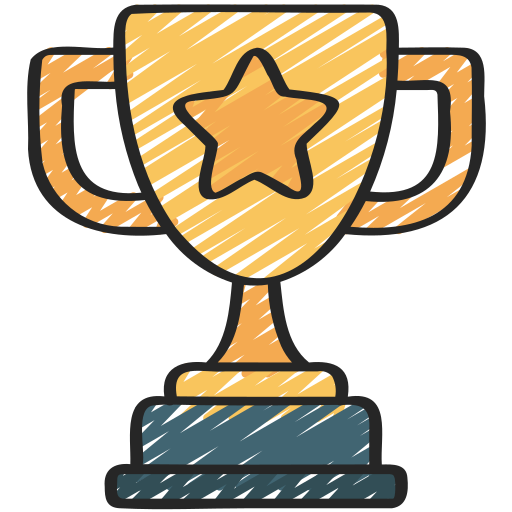 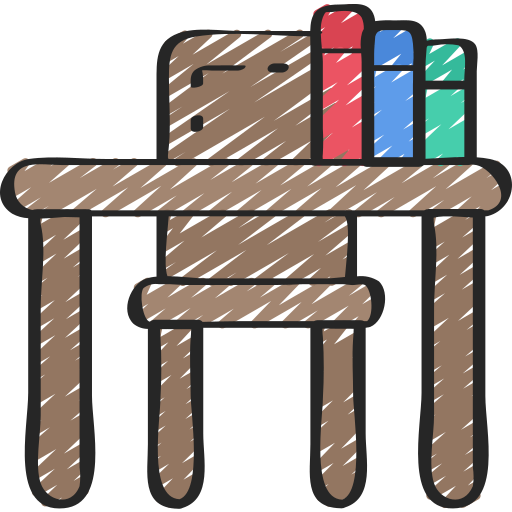 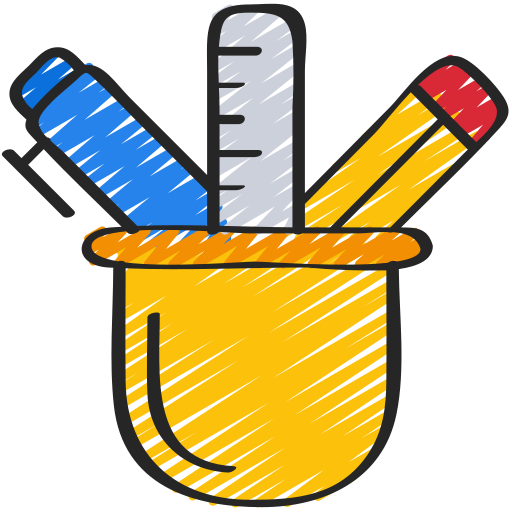 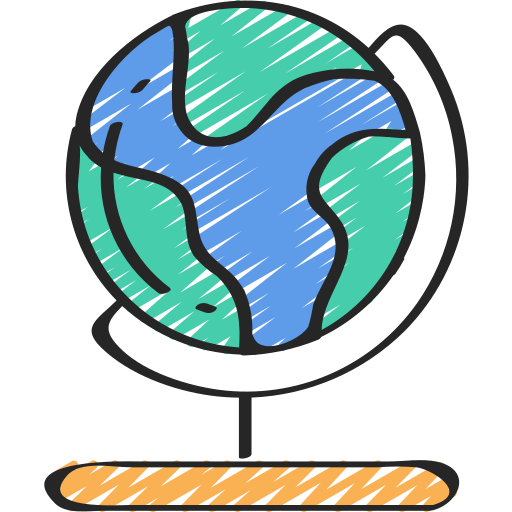 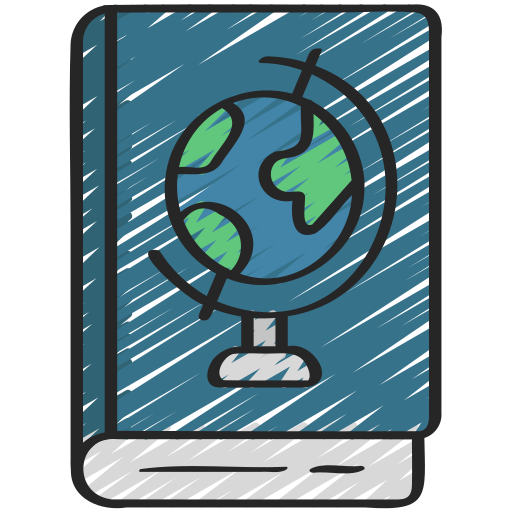 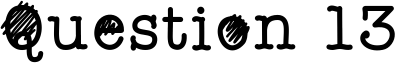 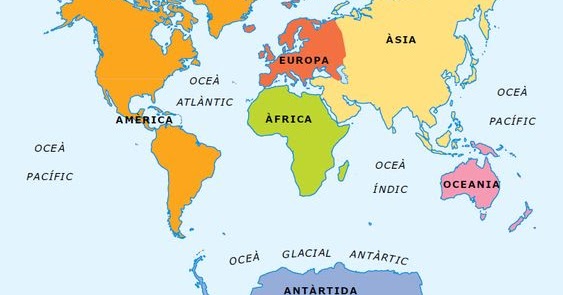 Most of the worlds languages are spoken in…
A) Europe + Asia
B) Asia + Africa
C) South America + Asia
D) Europe + North America
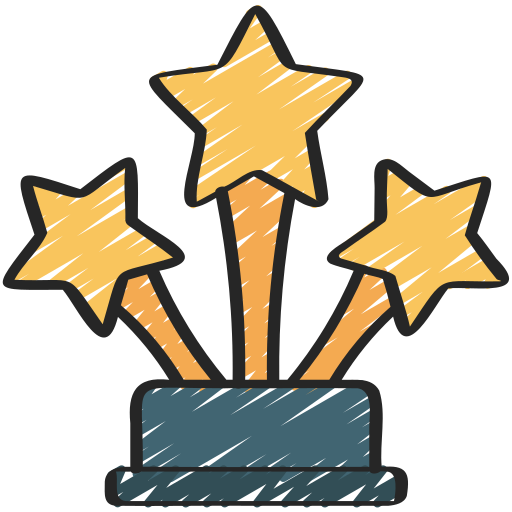 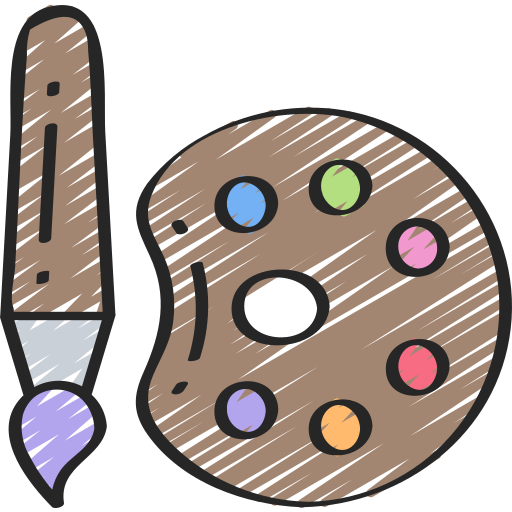 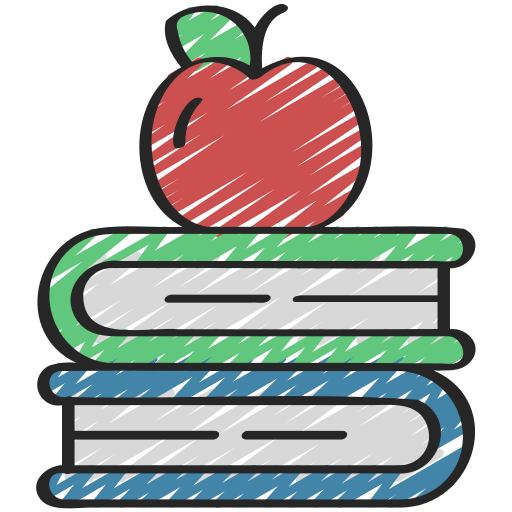 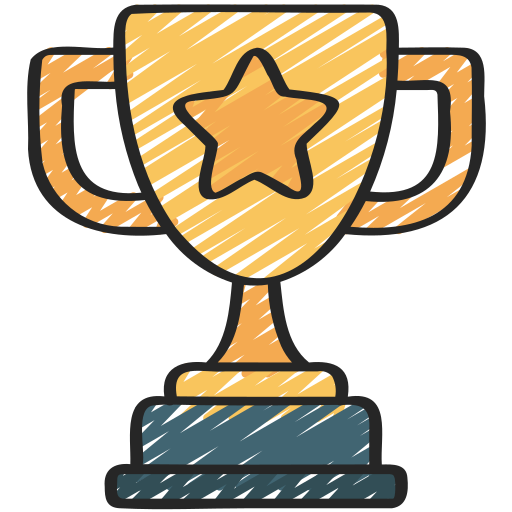 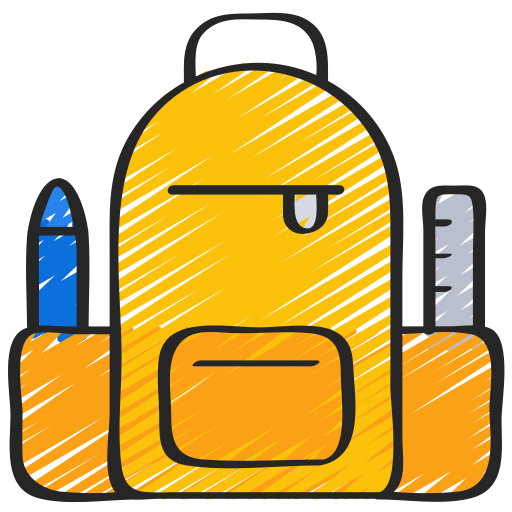 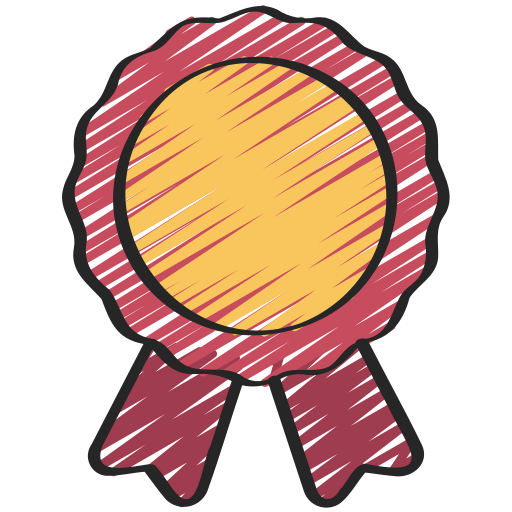 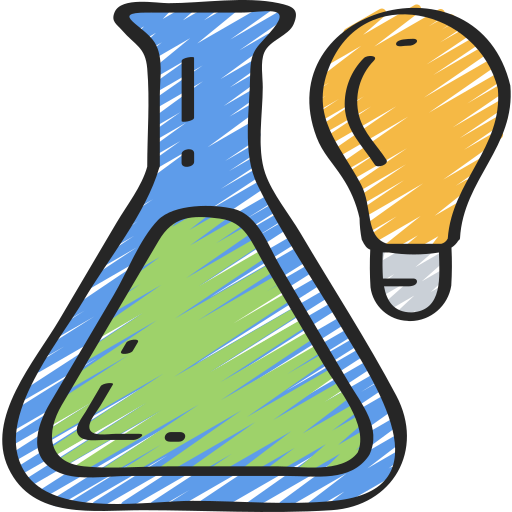 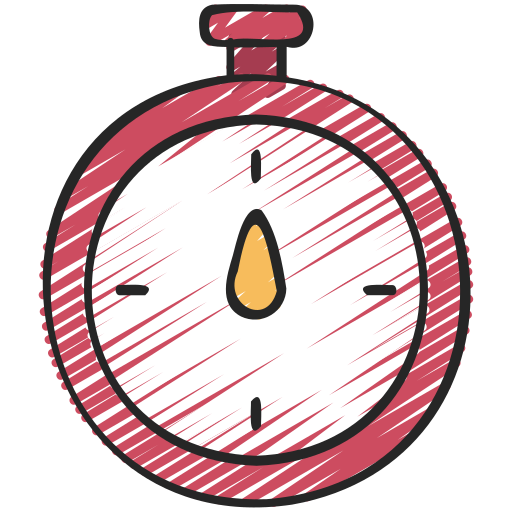 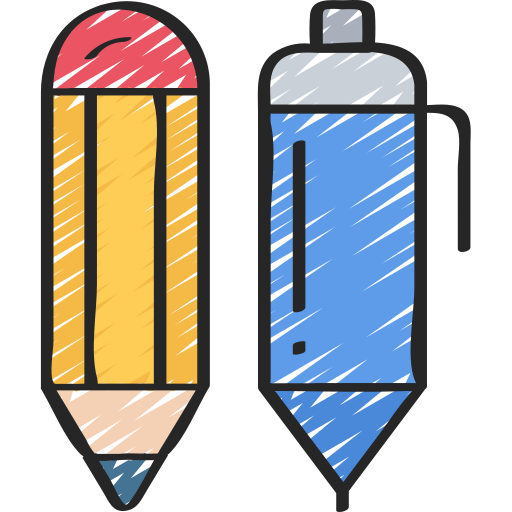 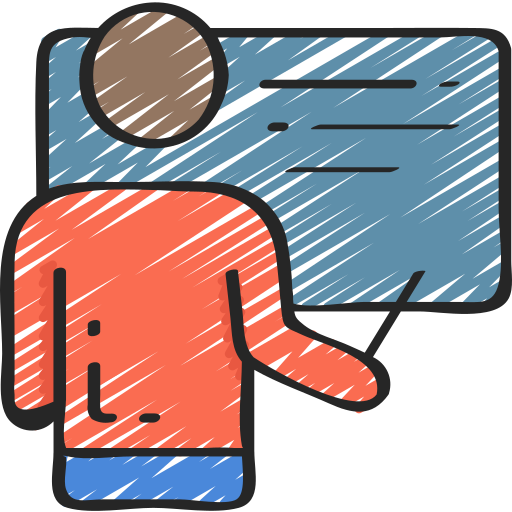 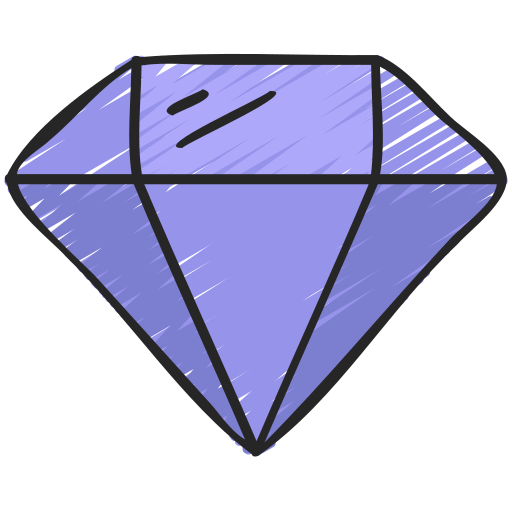 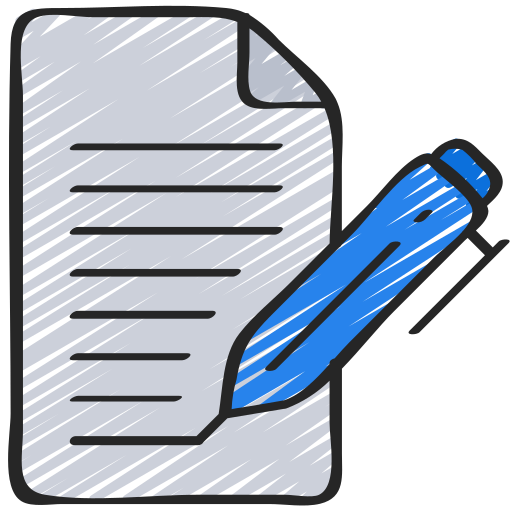 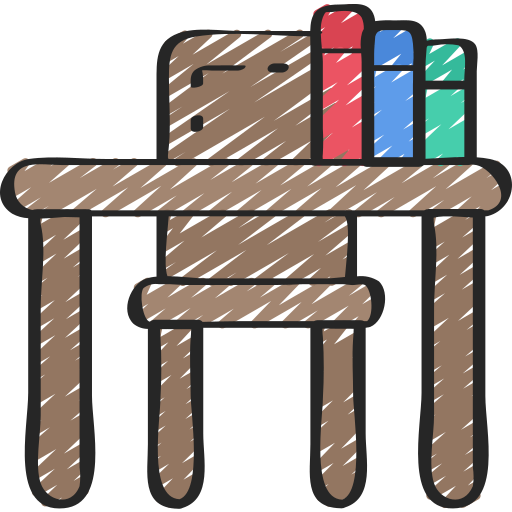 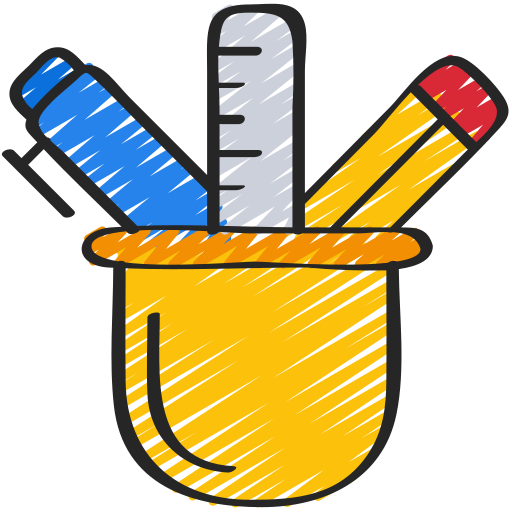 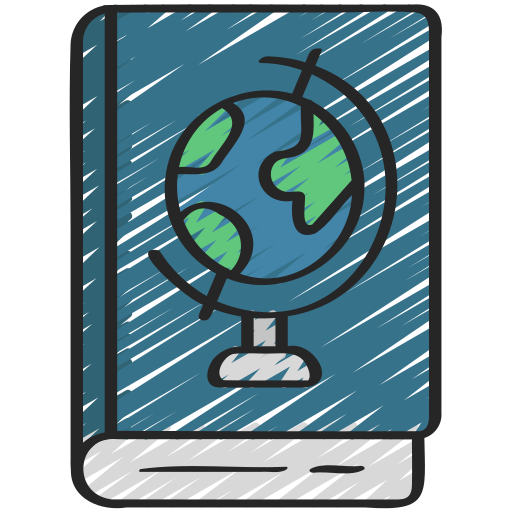 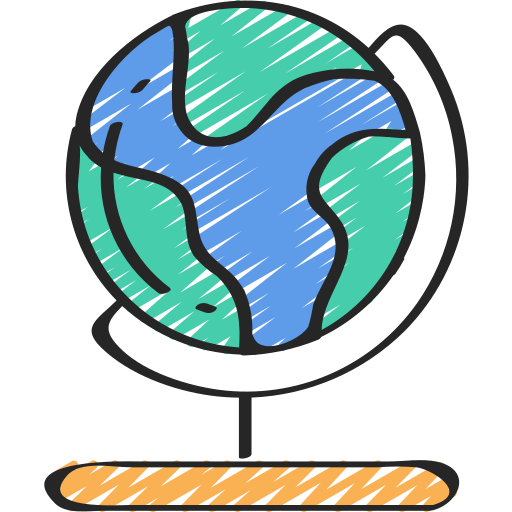 [Speaker Notes: B]
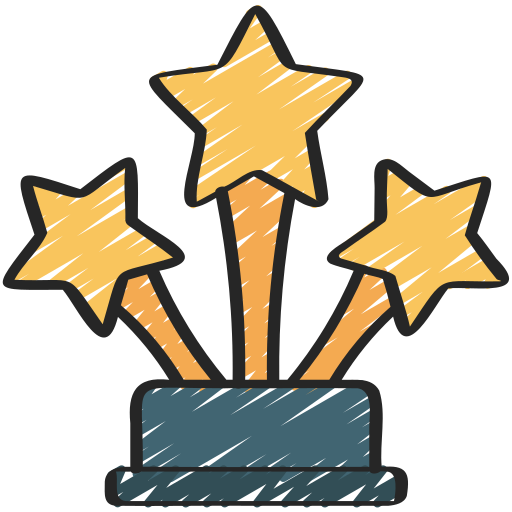 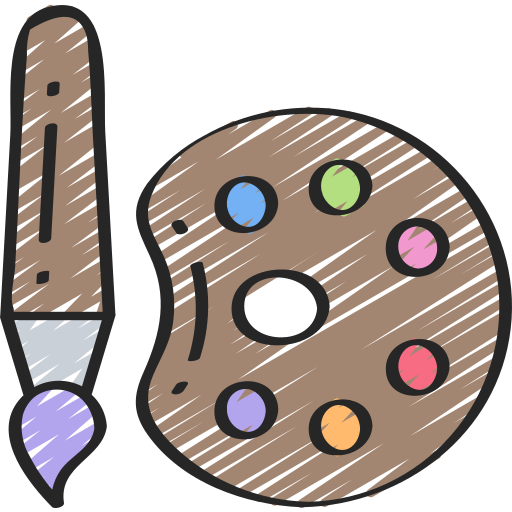 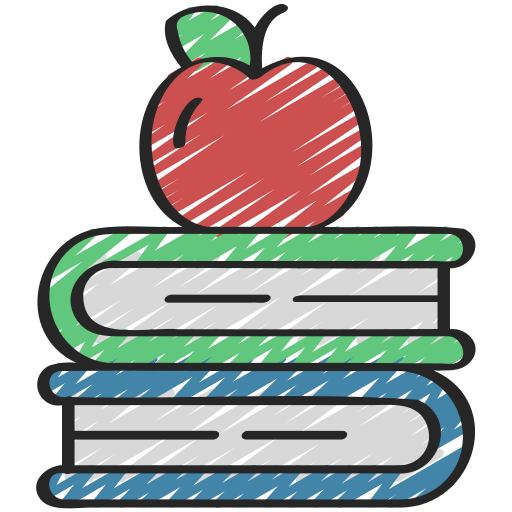 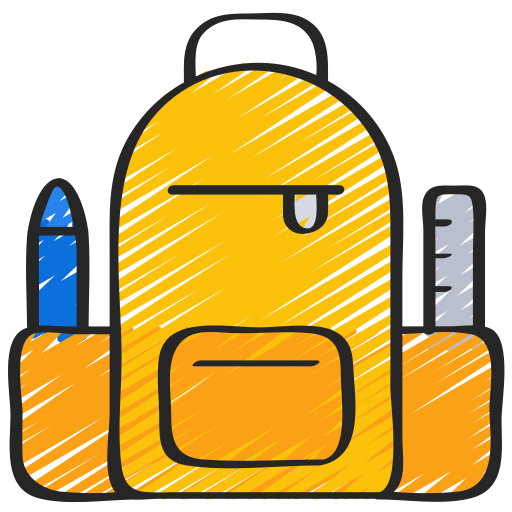 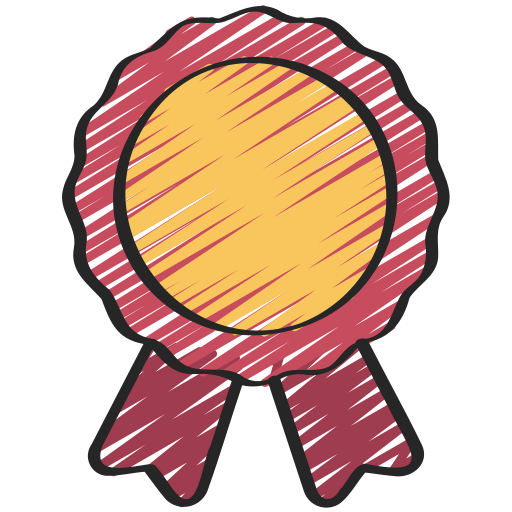 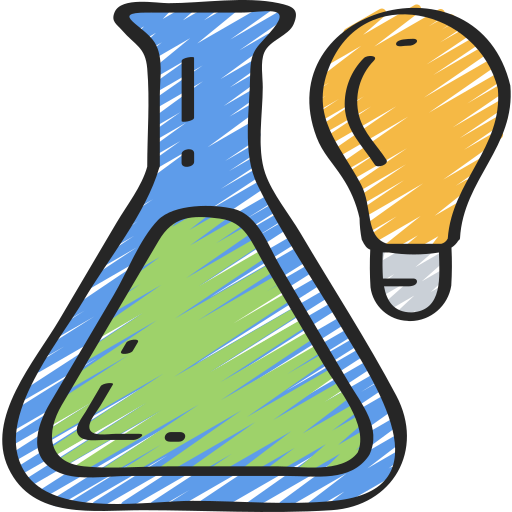 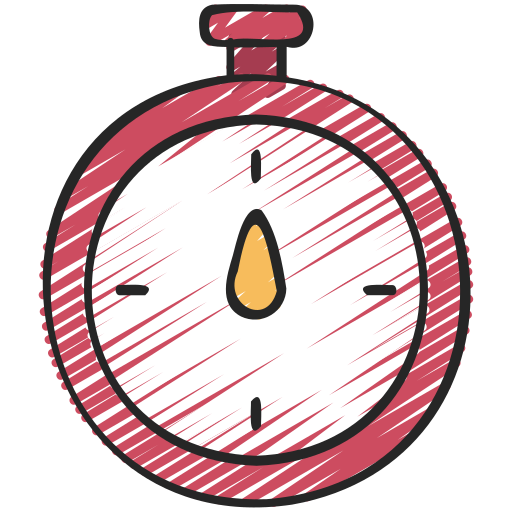 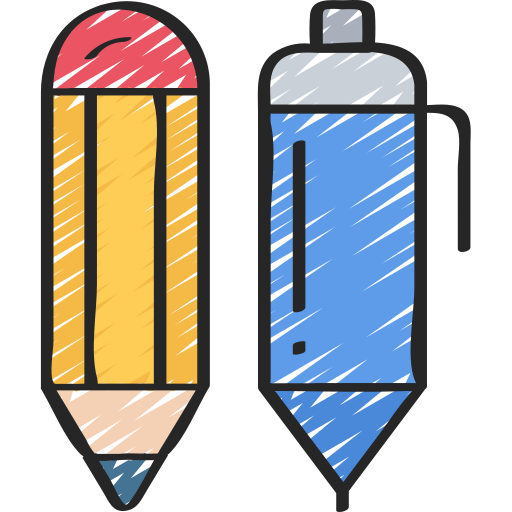 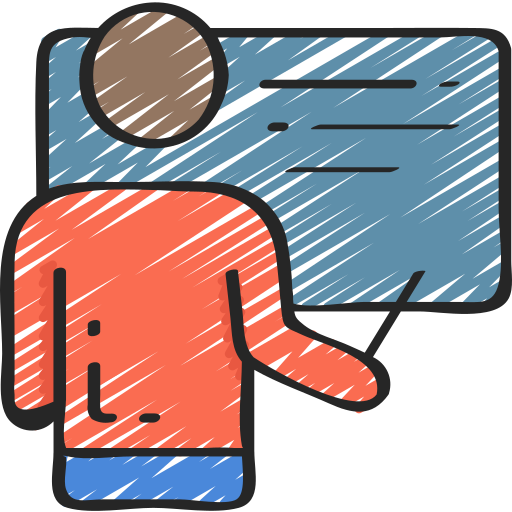 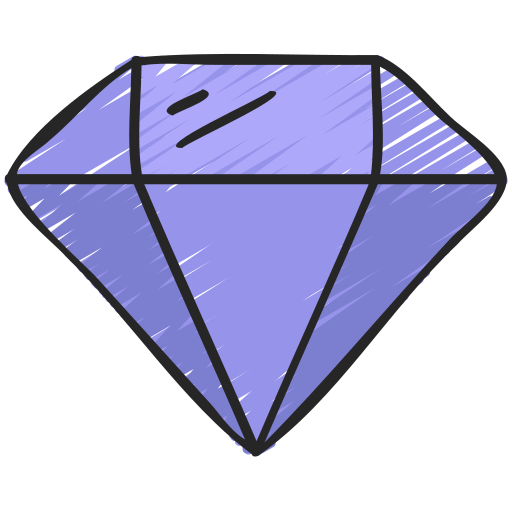 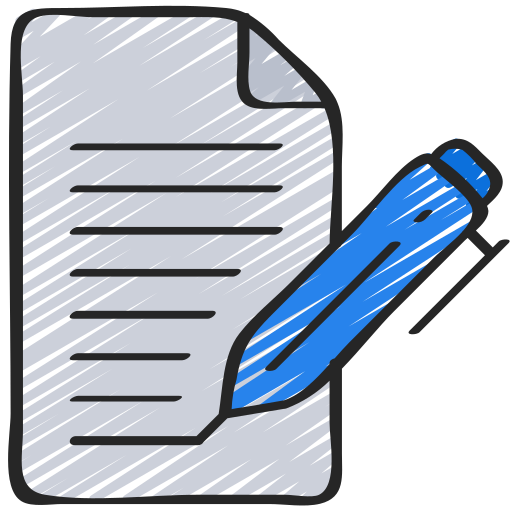 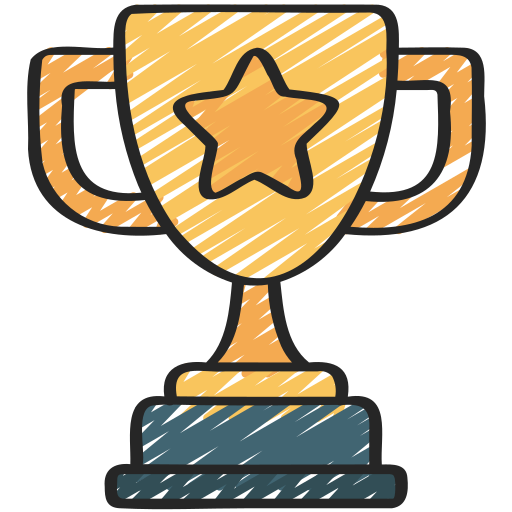 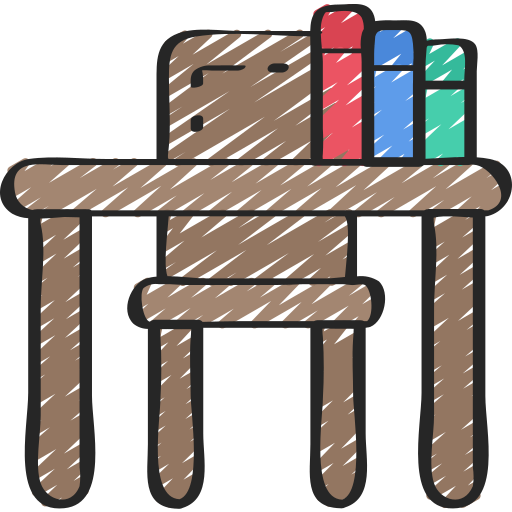 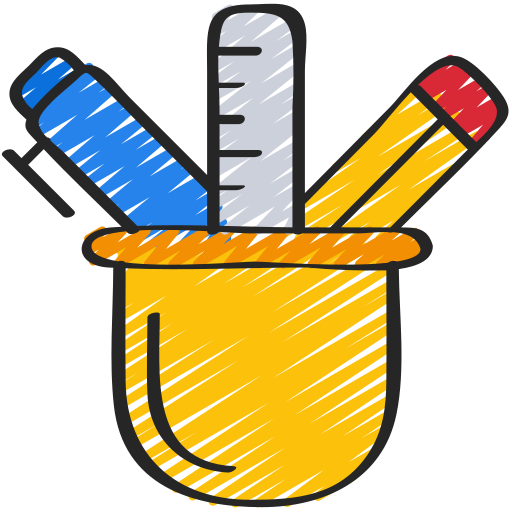 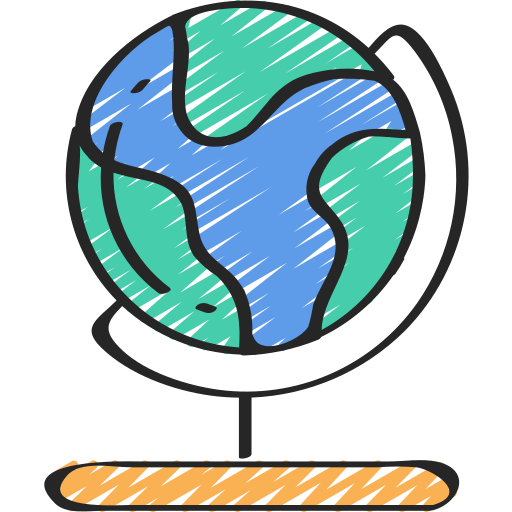 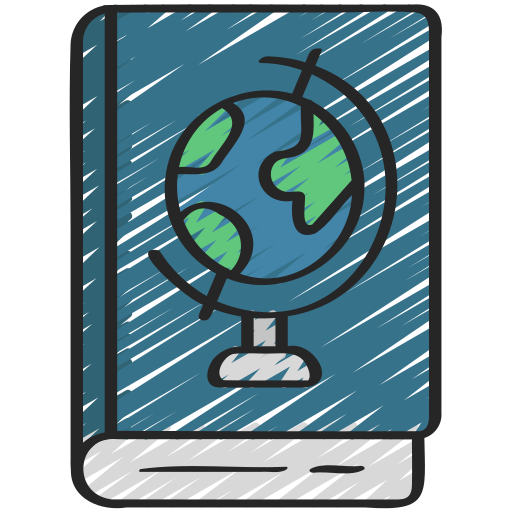 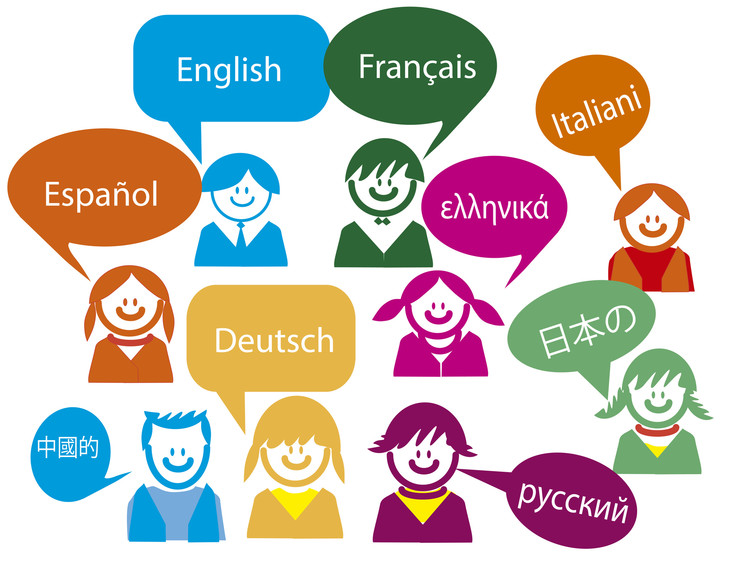 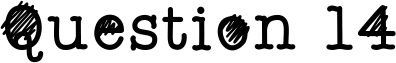 Approximately how many indigenous languages are spoken in Europe?
A) 225
B) 25
C) 2500
D) 12
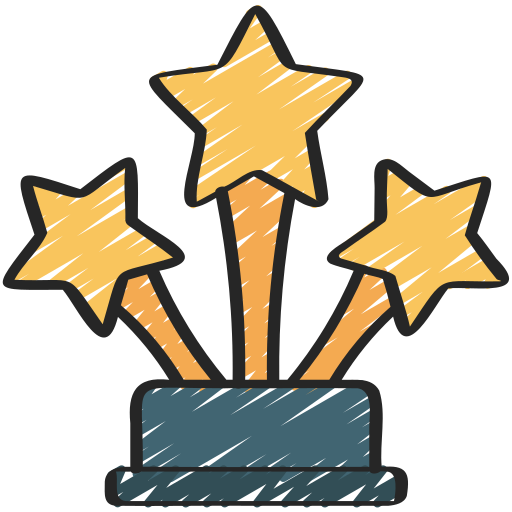 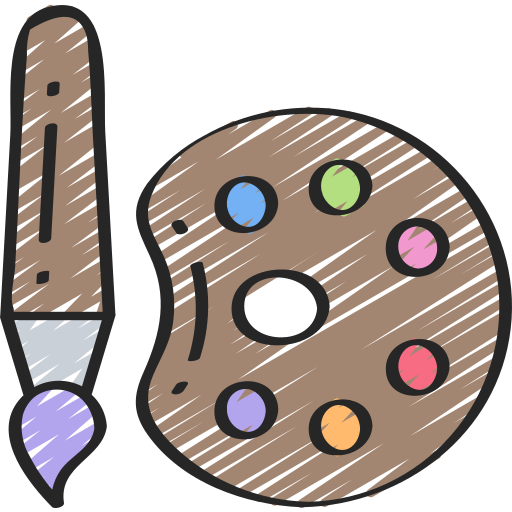 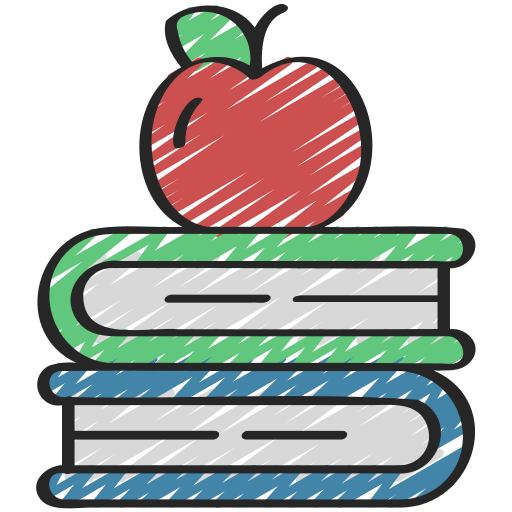 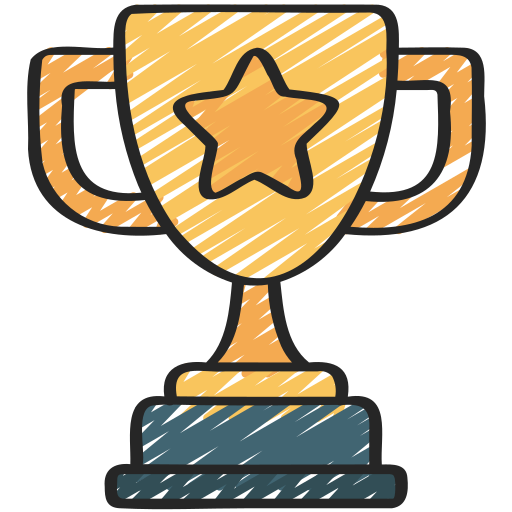 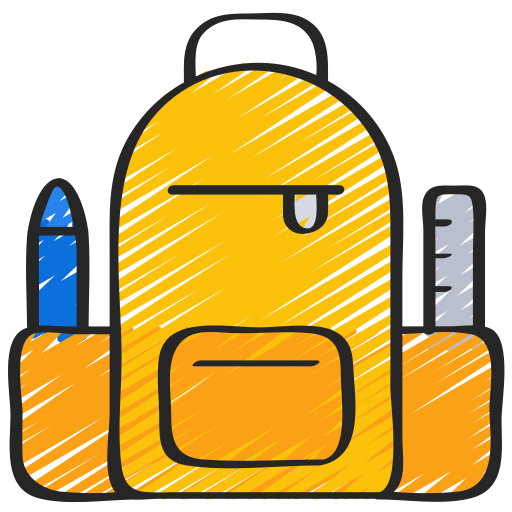 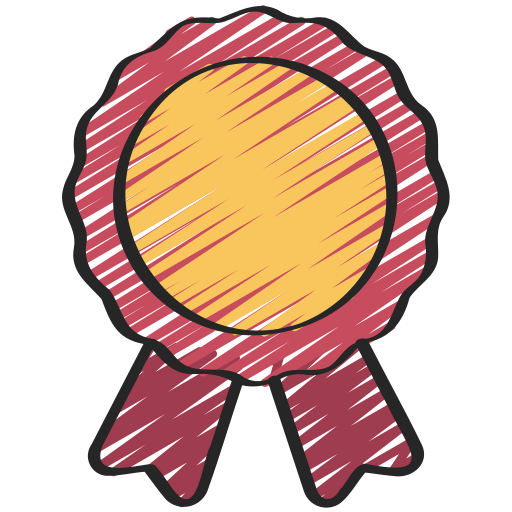 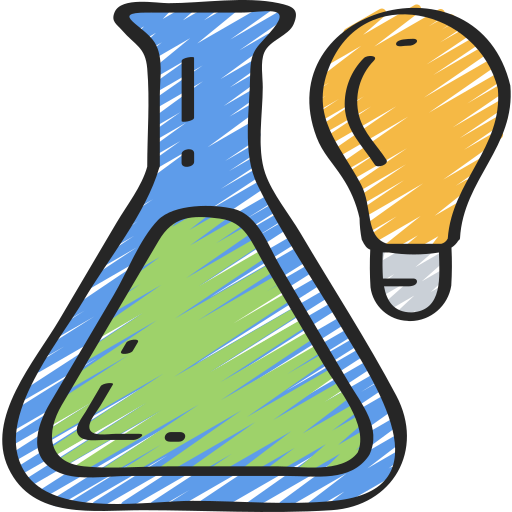 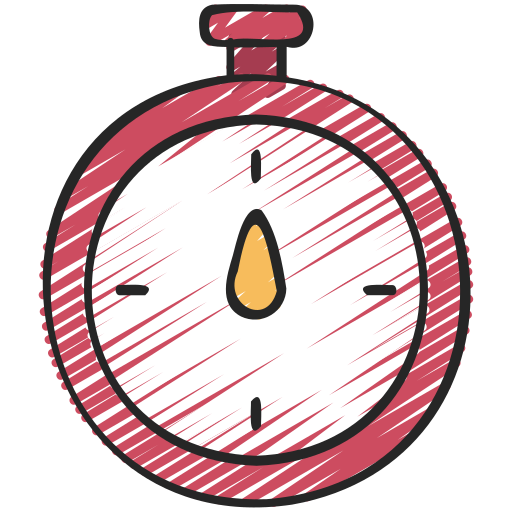 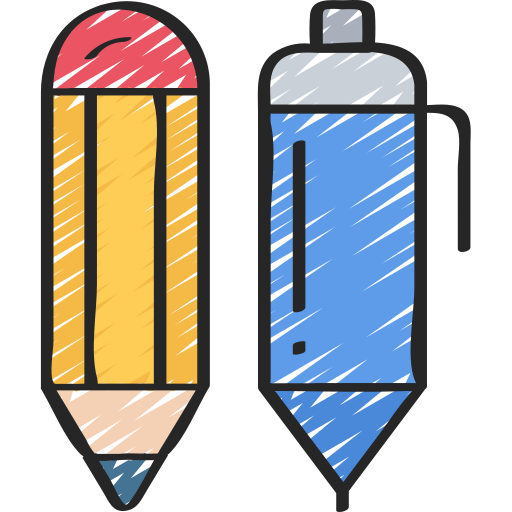 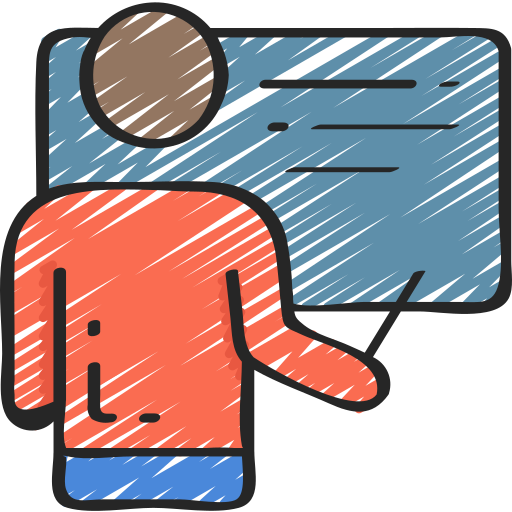 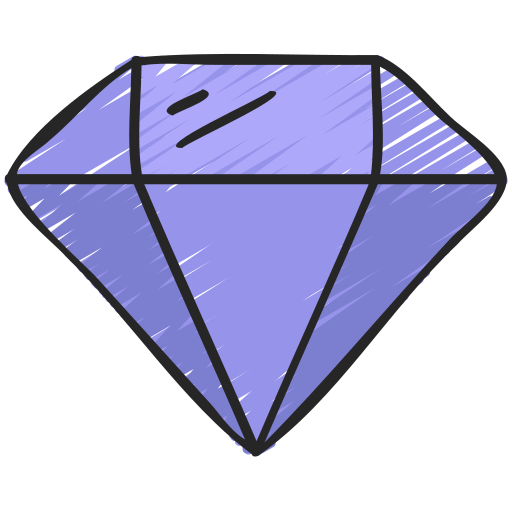 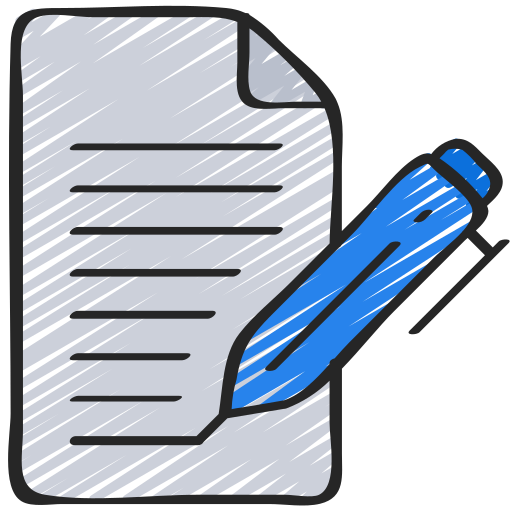 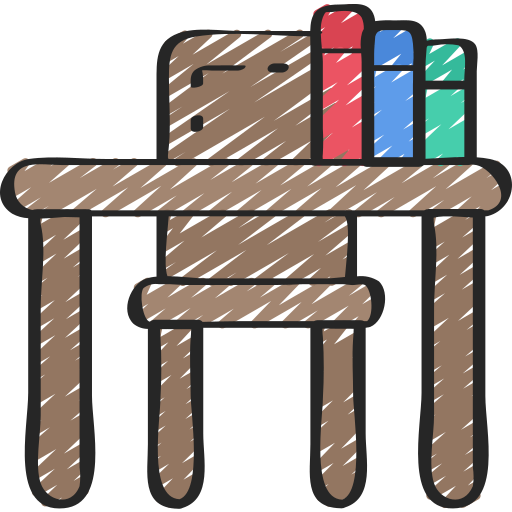 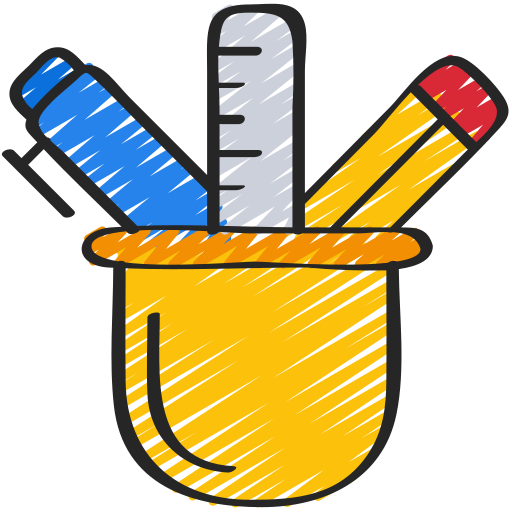 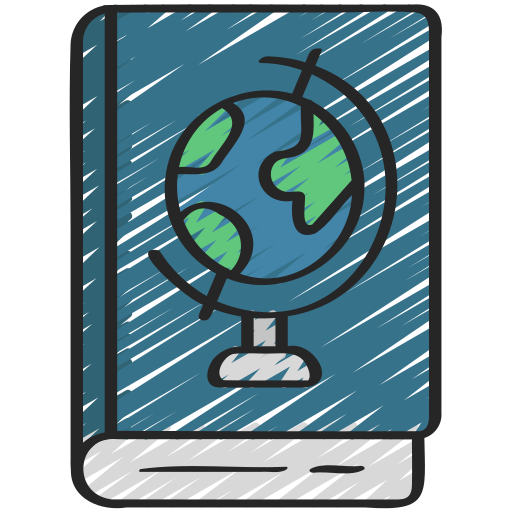 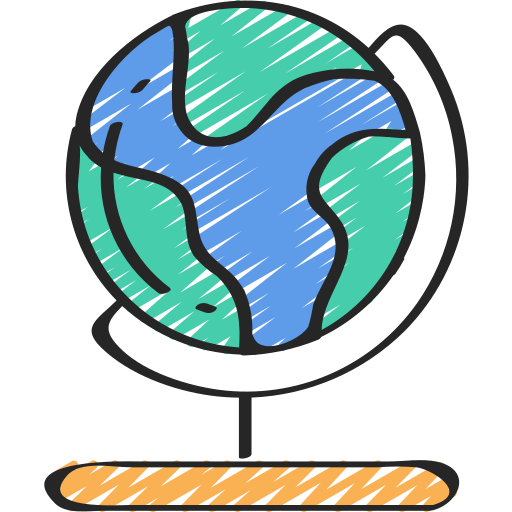 [Speaker Notes: A]
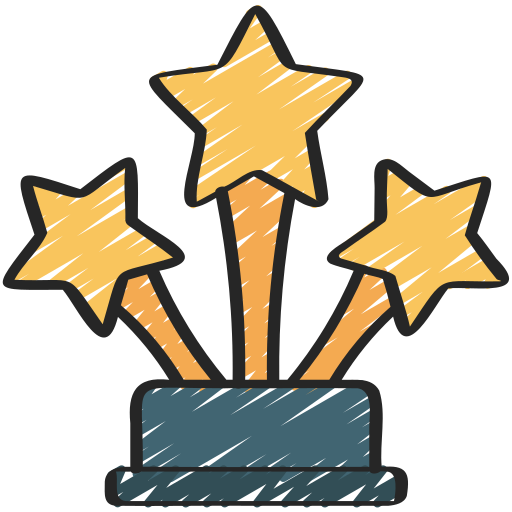 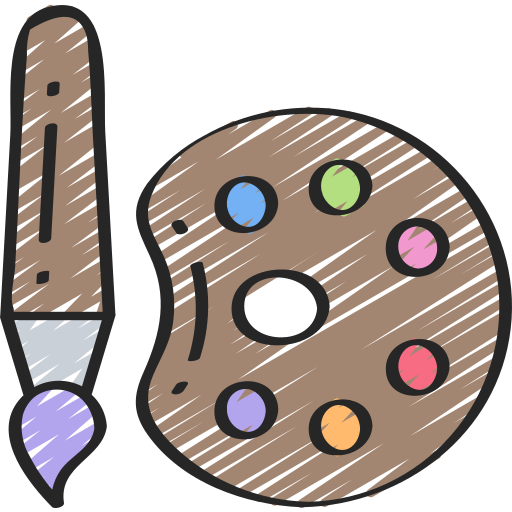 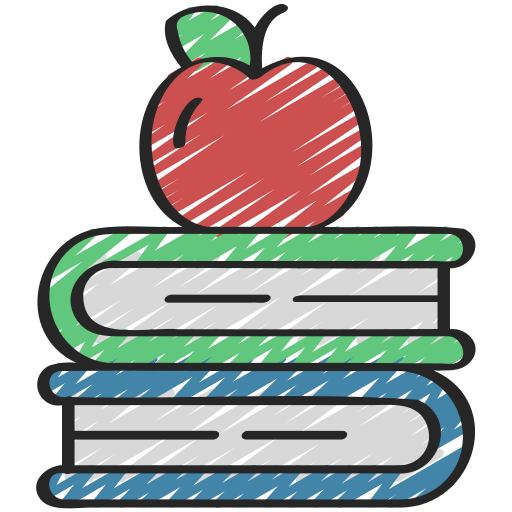 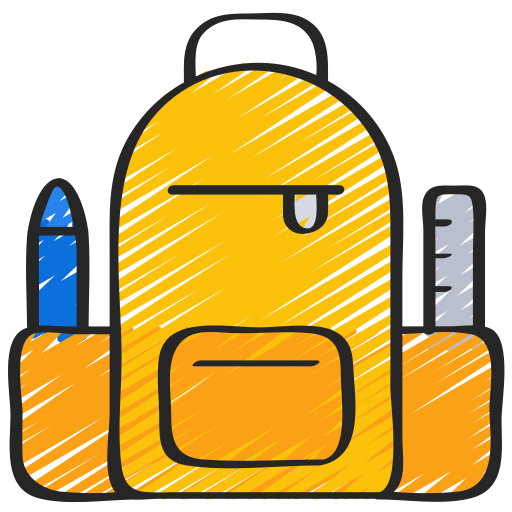 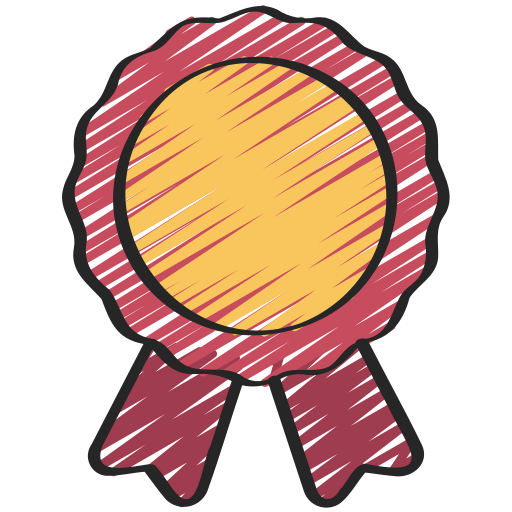 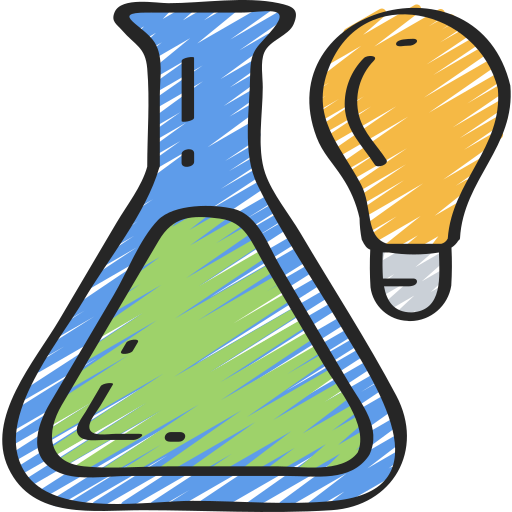 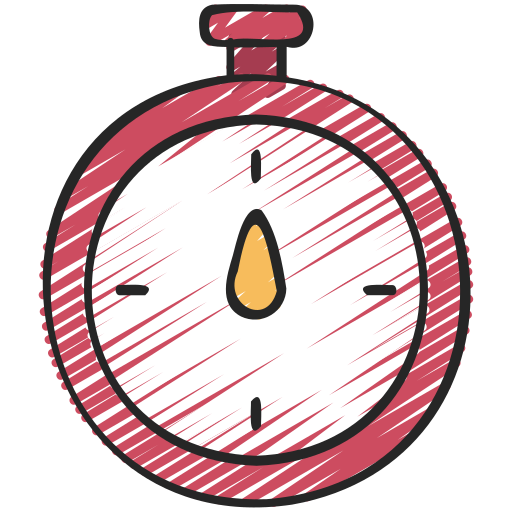 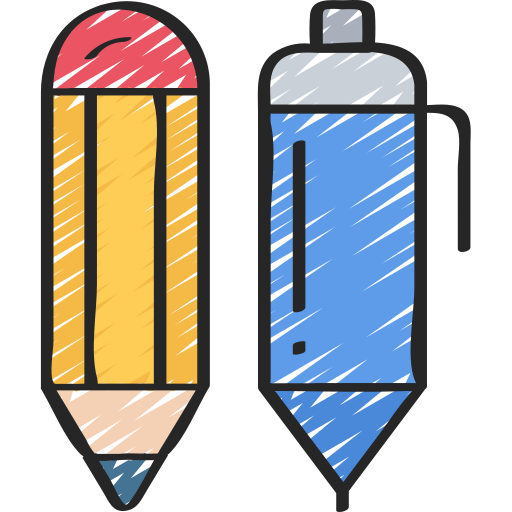 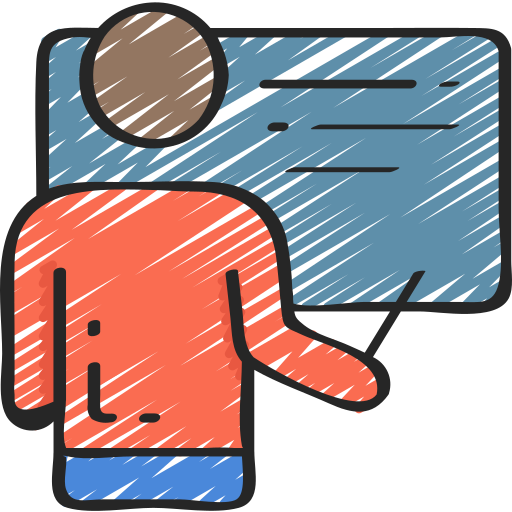 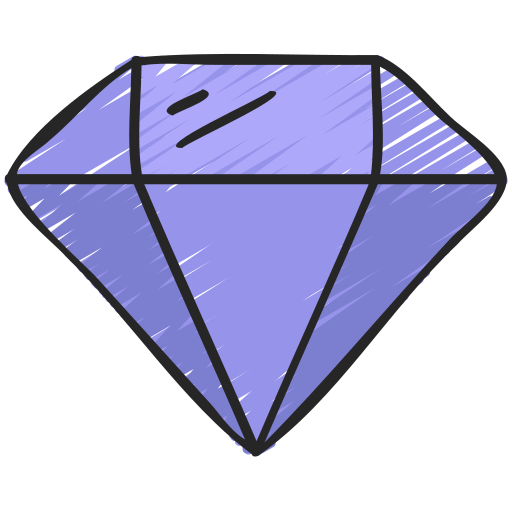 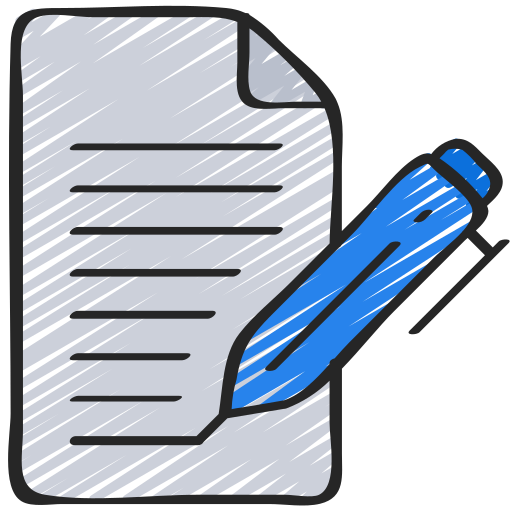 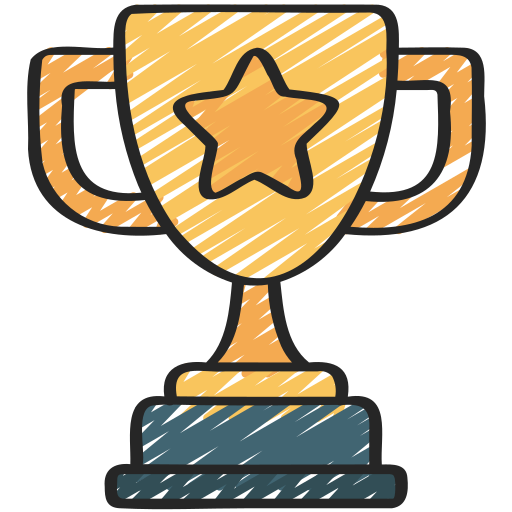 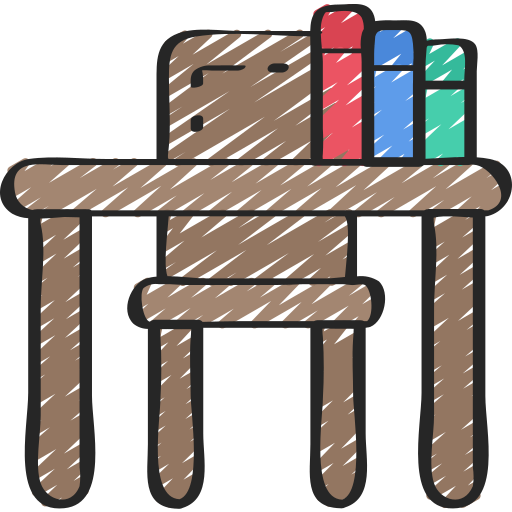 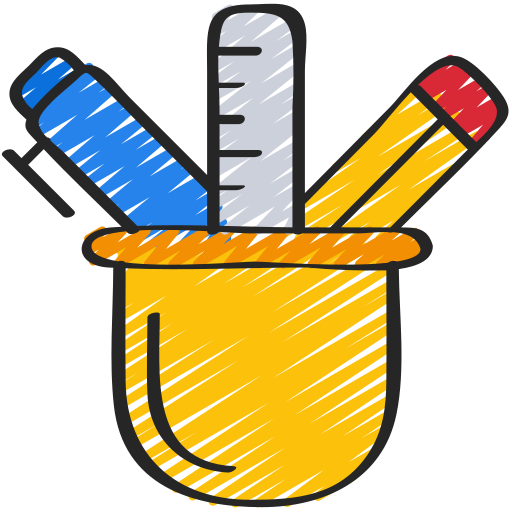 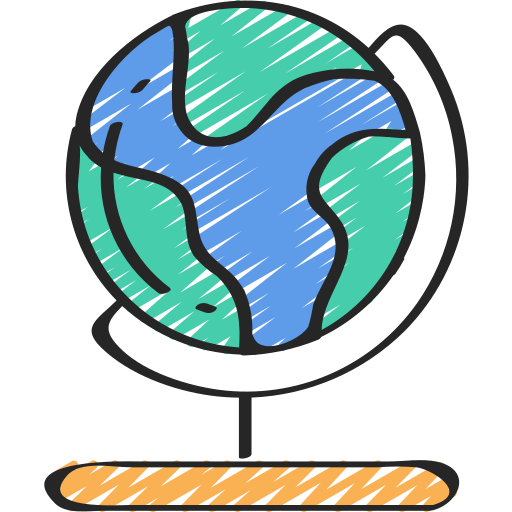 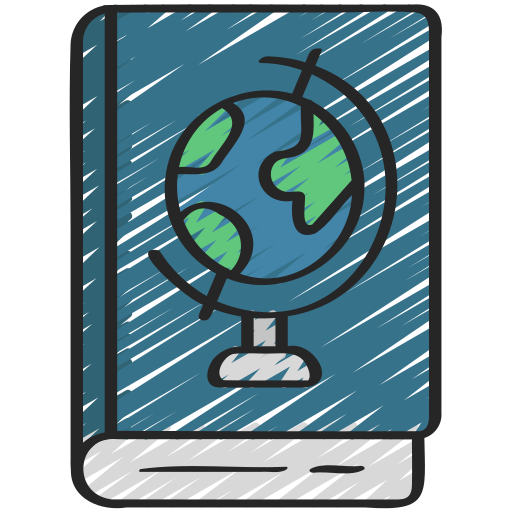 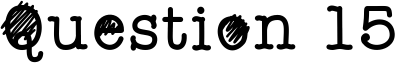 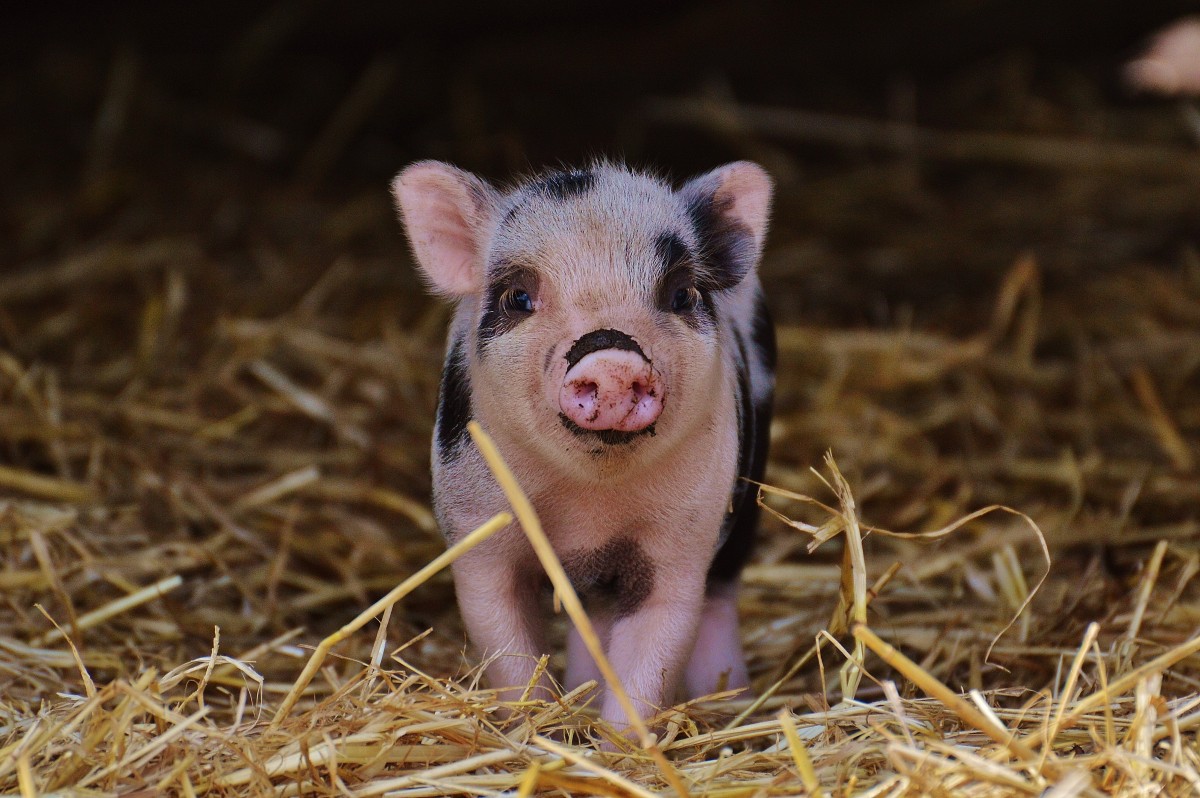 In which European country are there twice as many pigs as people?
A) Wales
B) Denmark
C) Norway
D) England
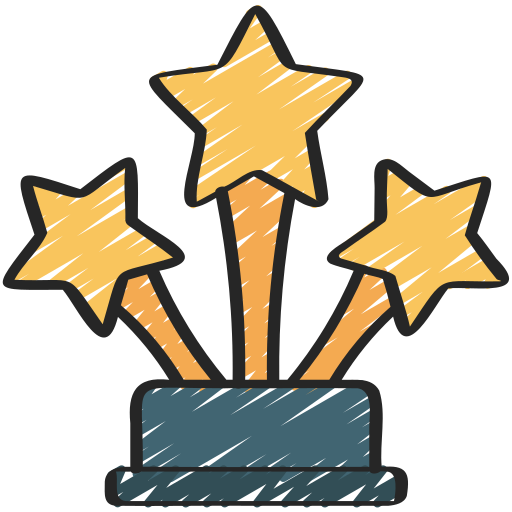 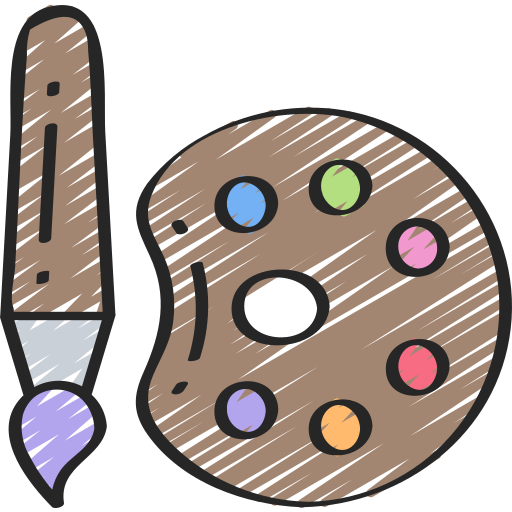 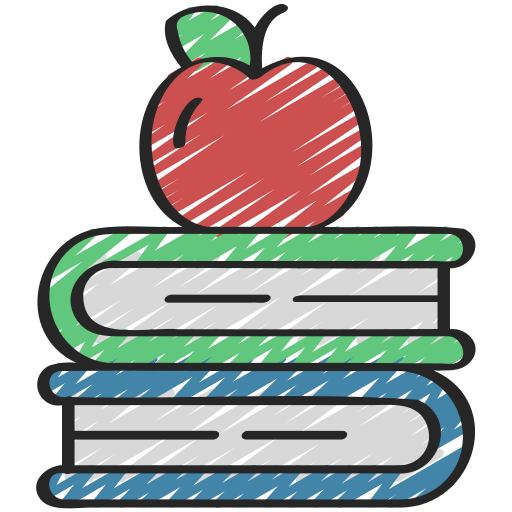 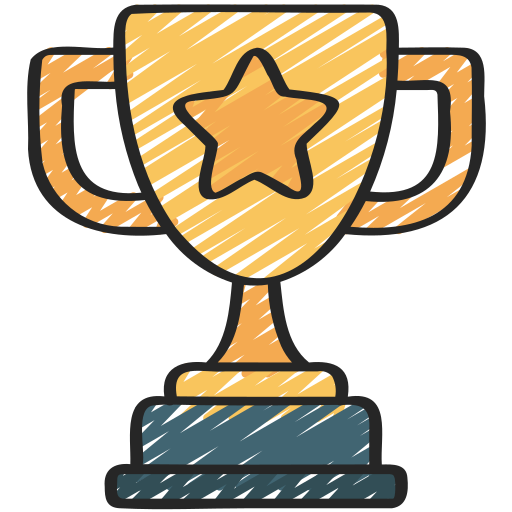 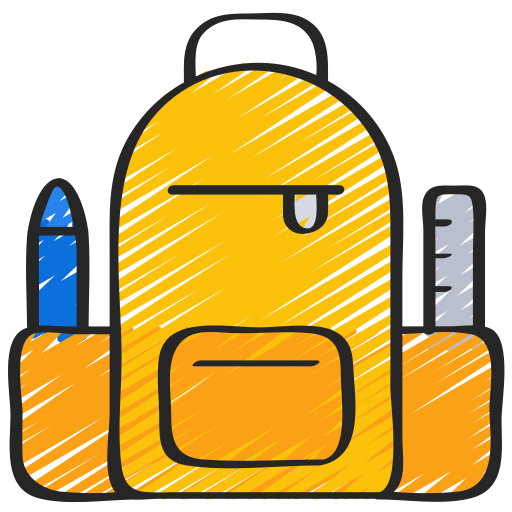 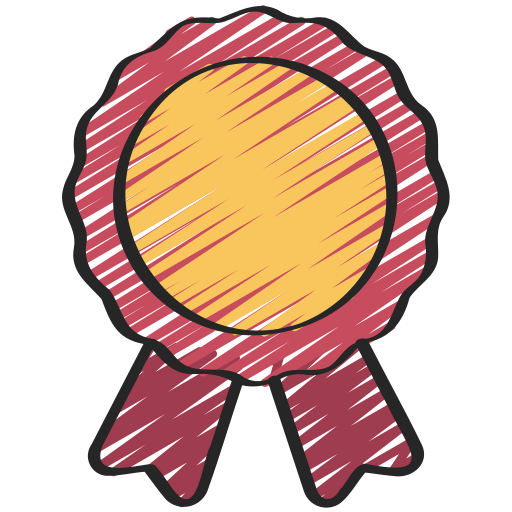 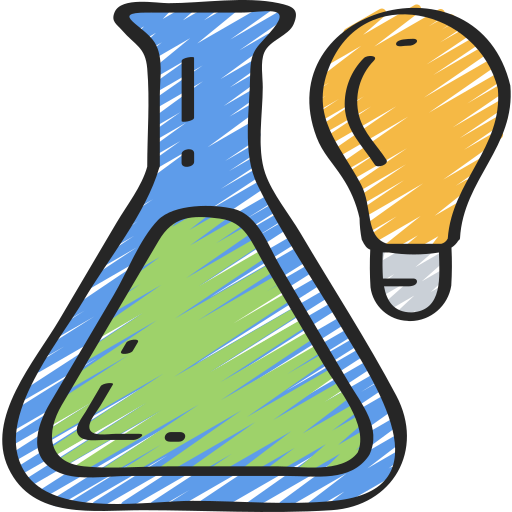 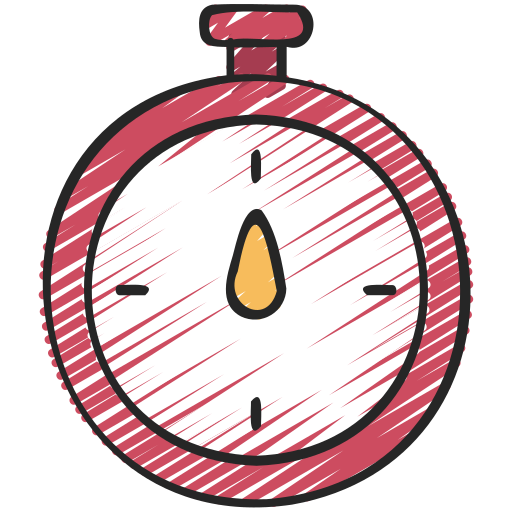 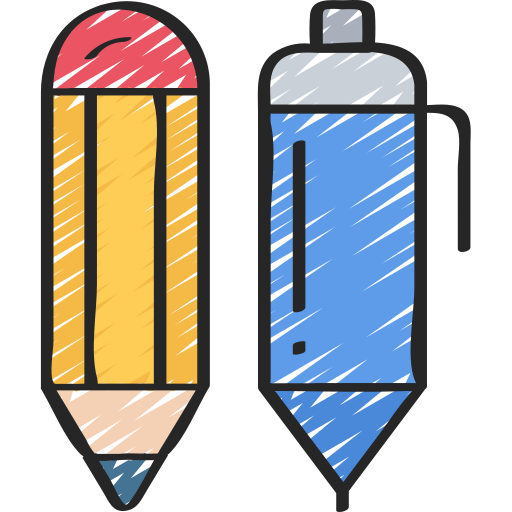 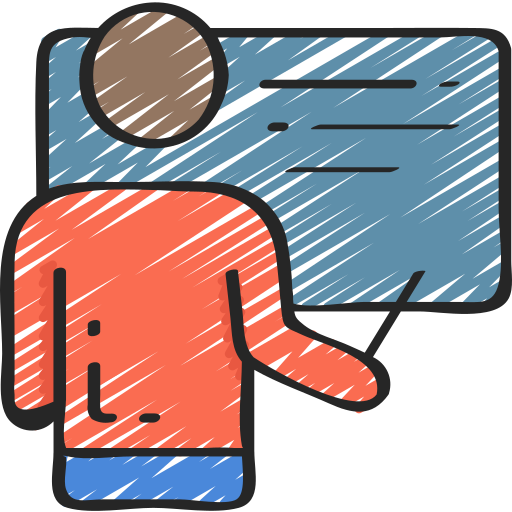 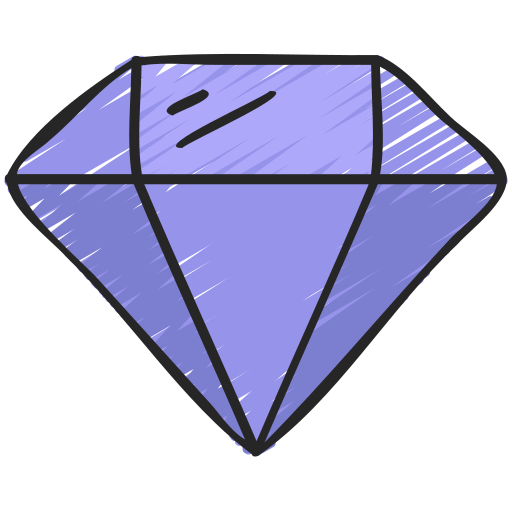 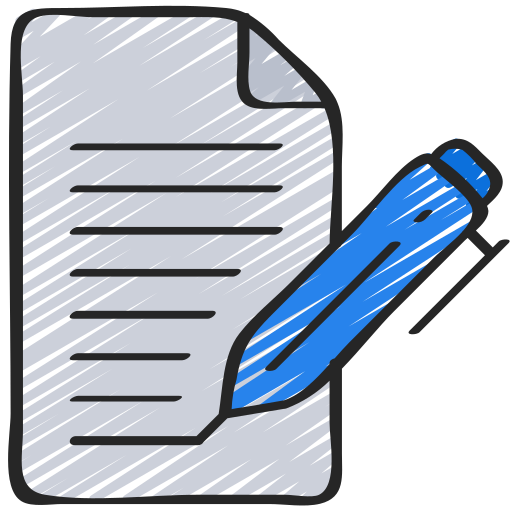 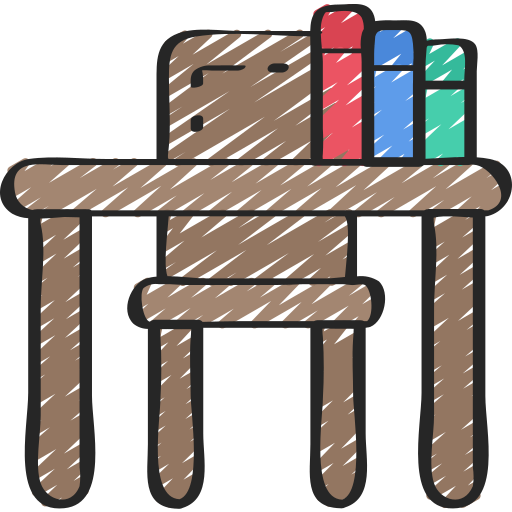 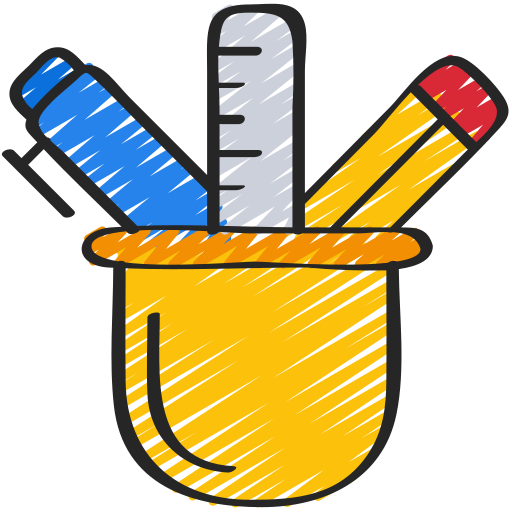 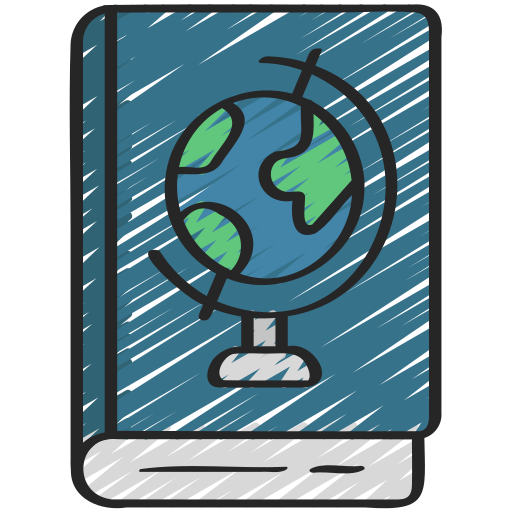 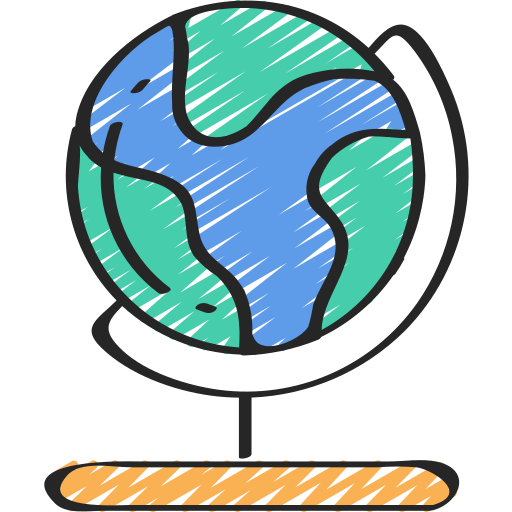 [Speaker Notes: B]
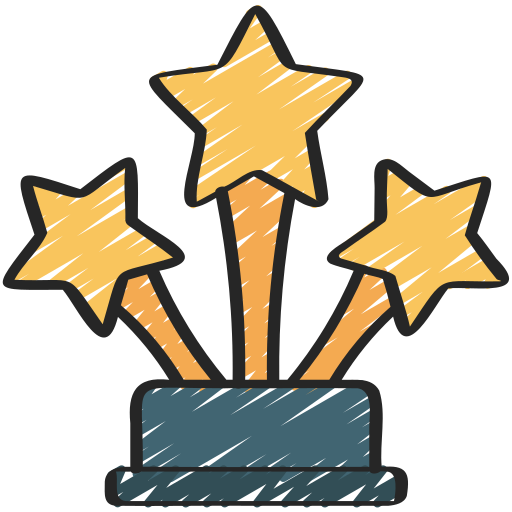 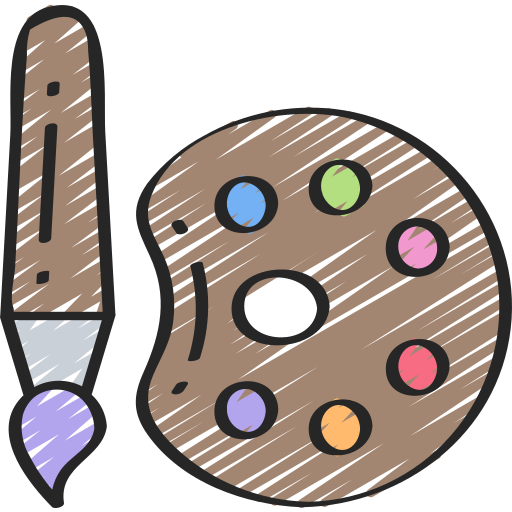 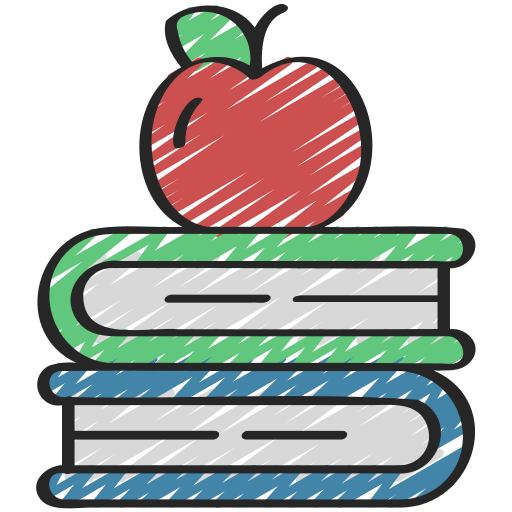 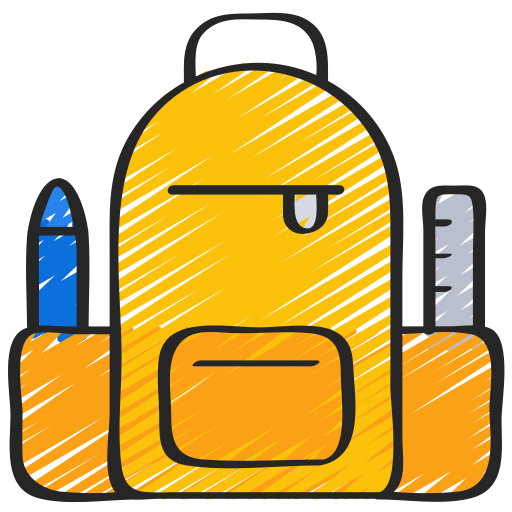 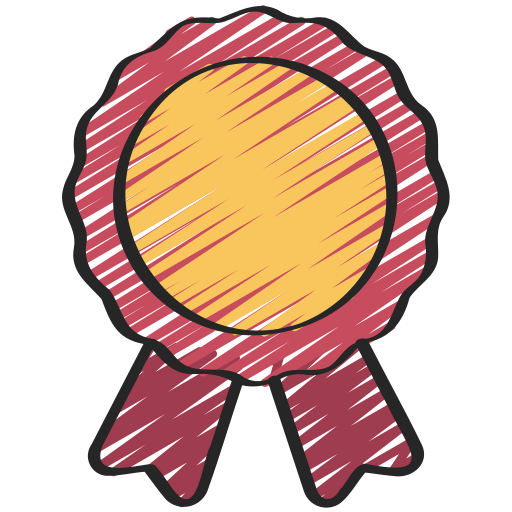 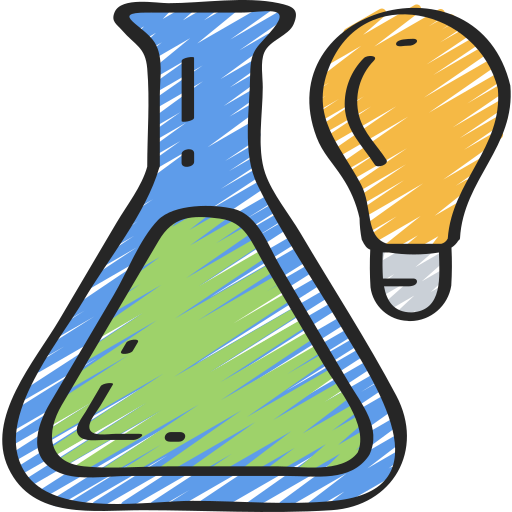 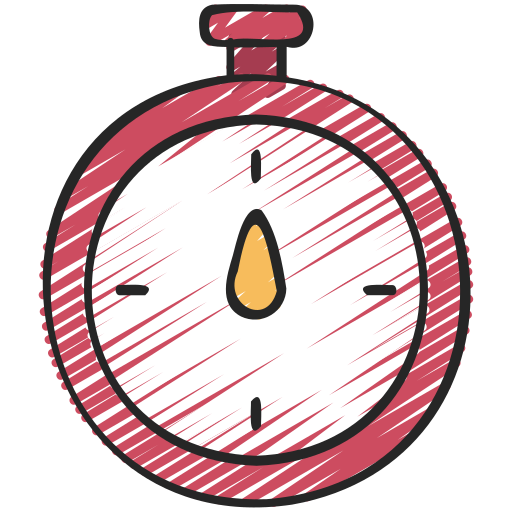 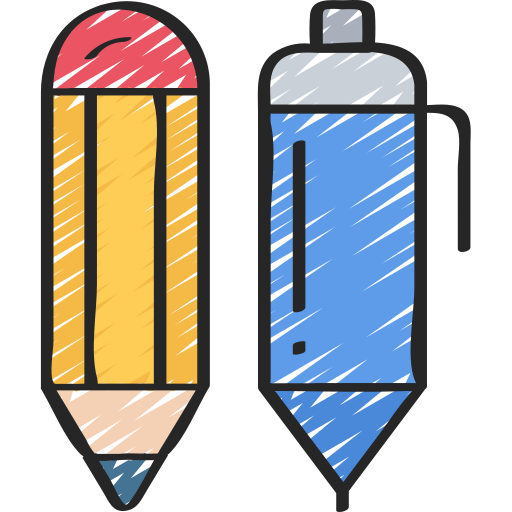 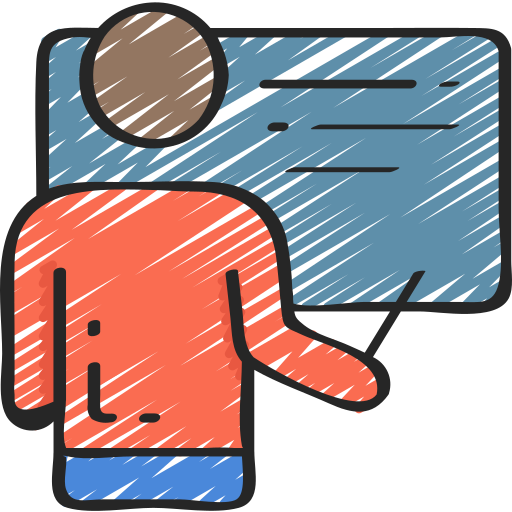 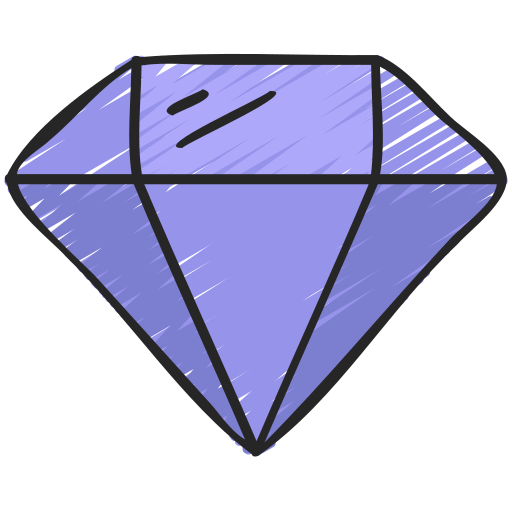 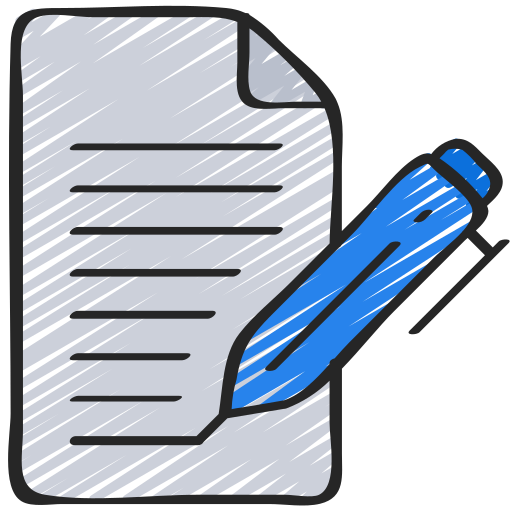 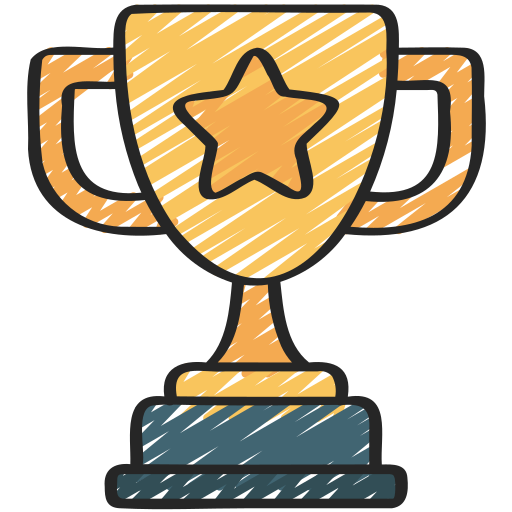 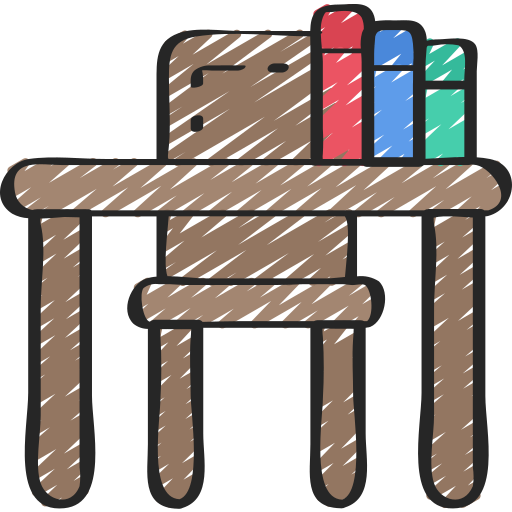 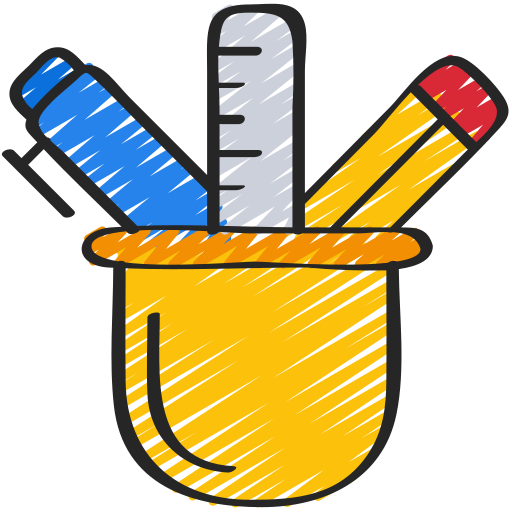 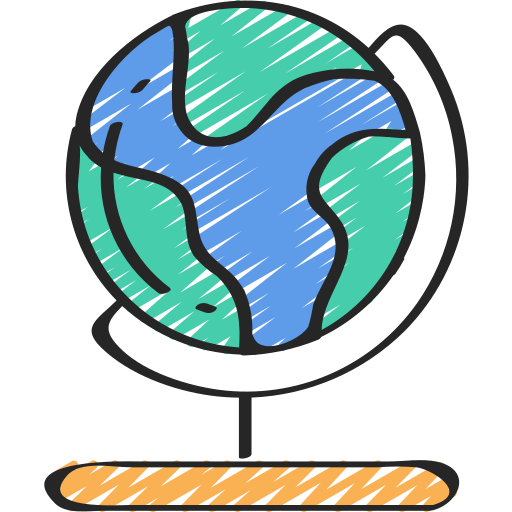 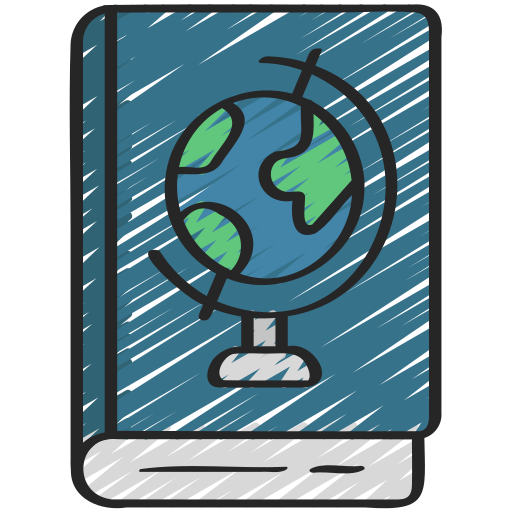 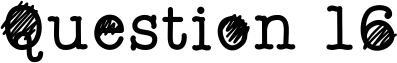 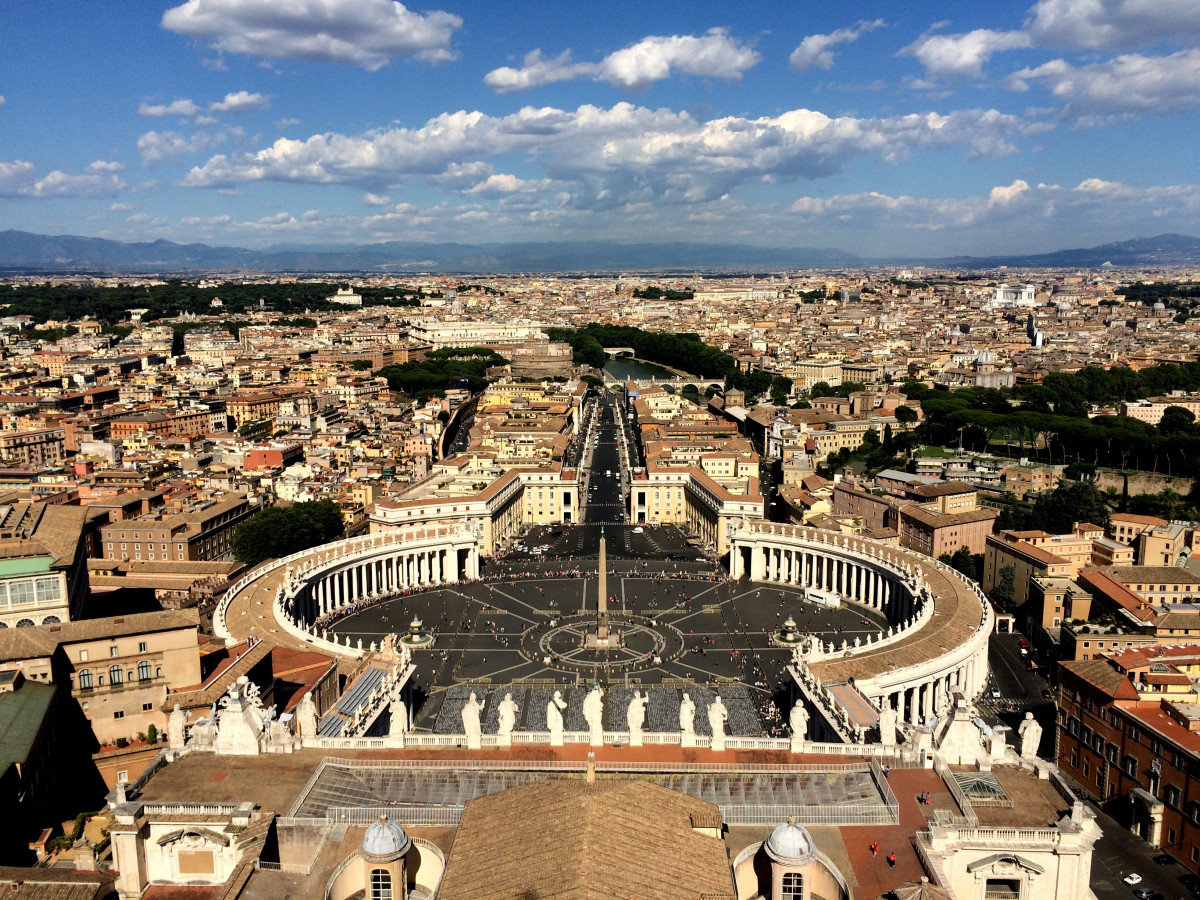 The smallest country in Europe has a population of 805 people
A) True
B) False
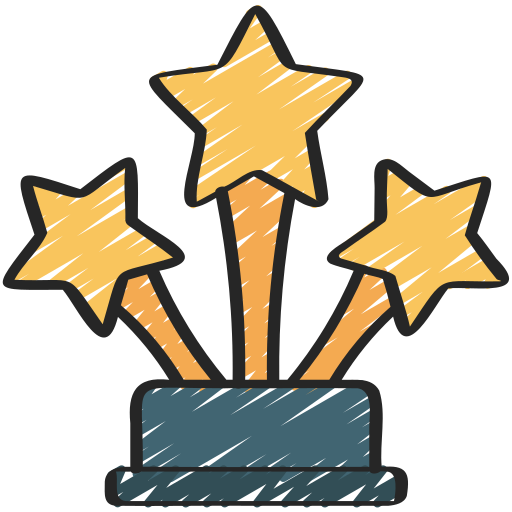 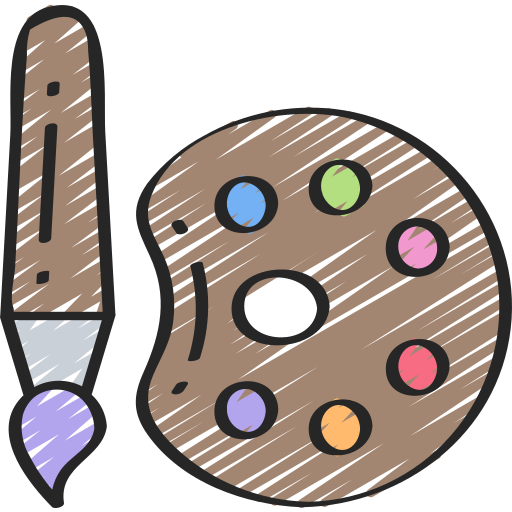 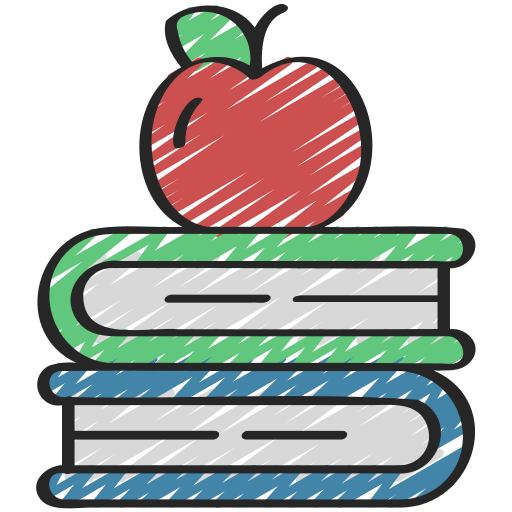 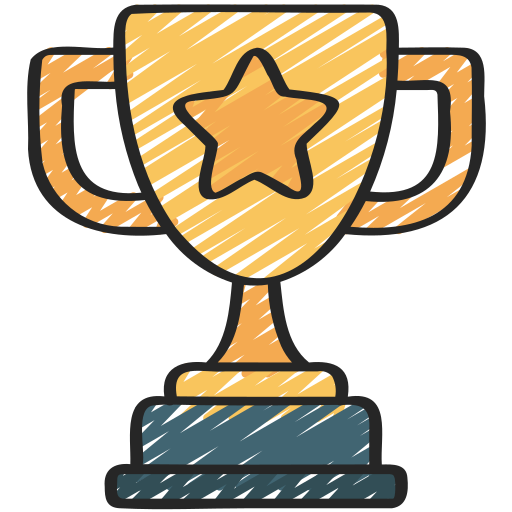 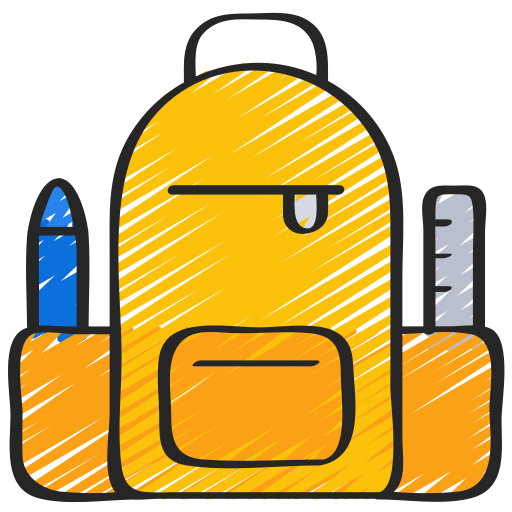 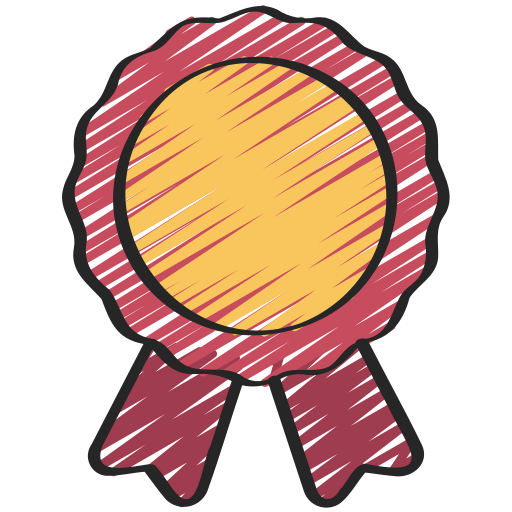 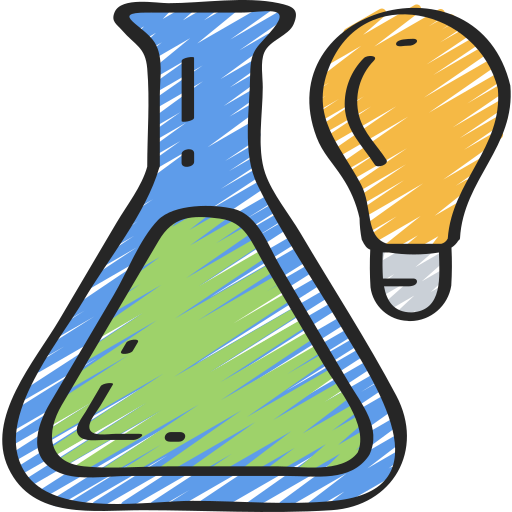 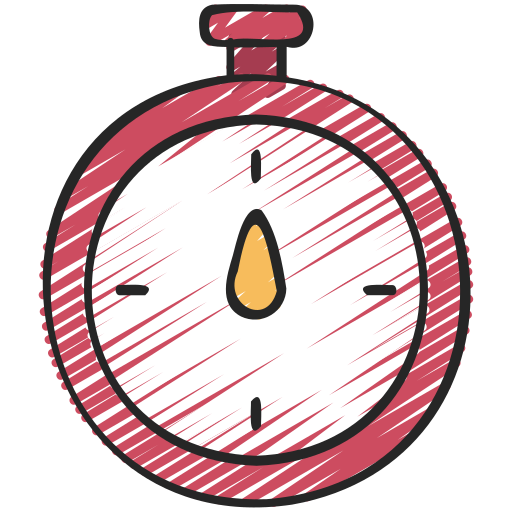 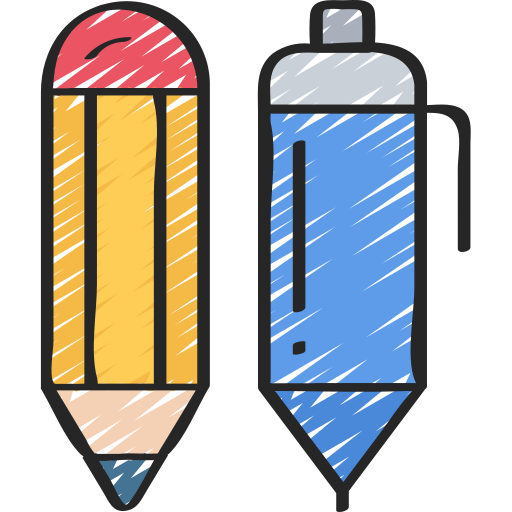 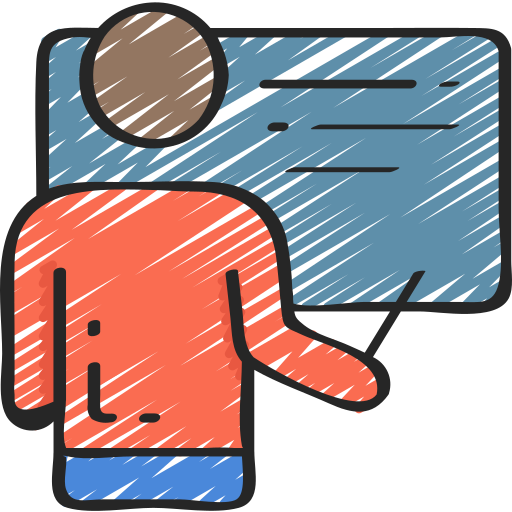 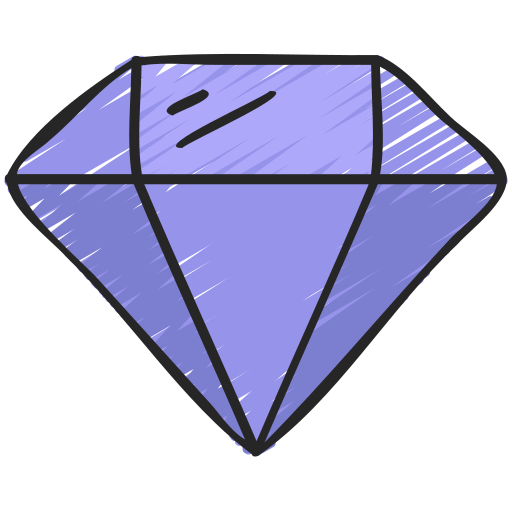 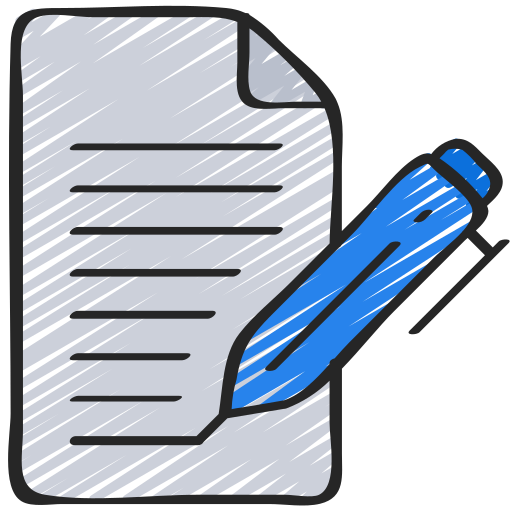 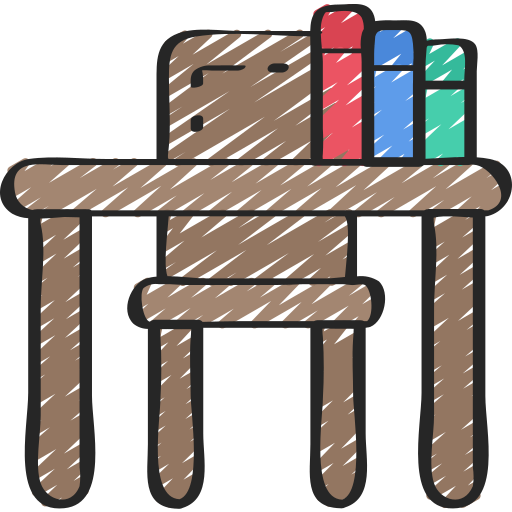 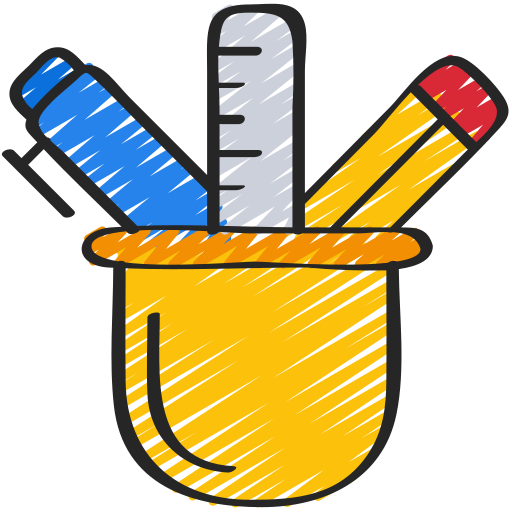 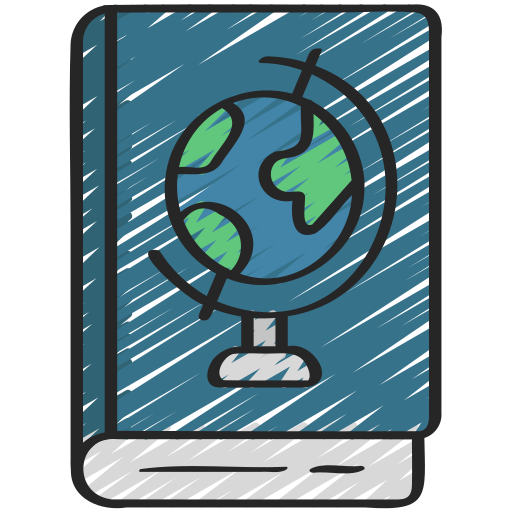 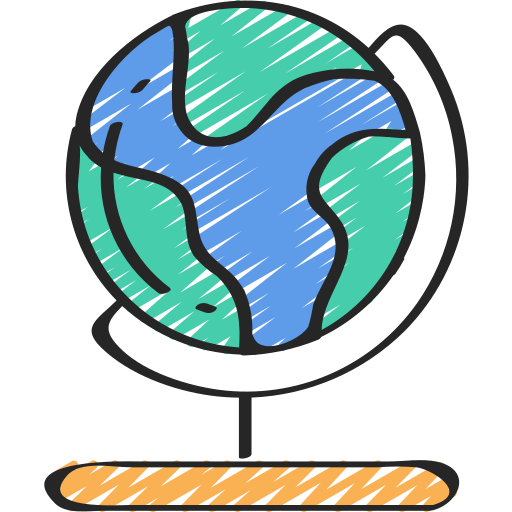 [Speaker Notes: A – Yes its Vatican city]
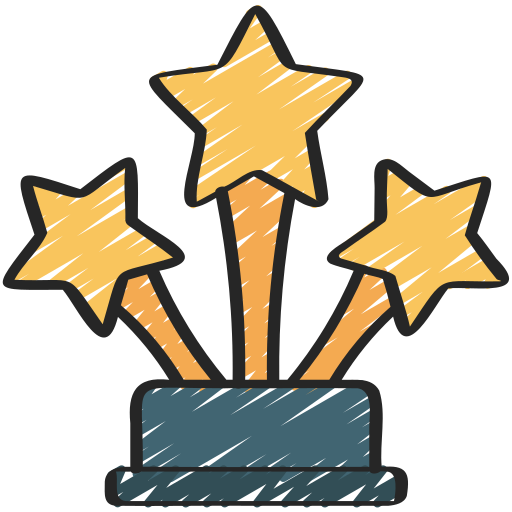 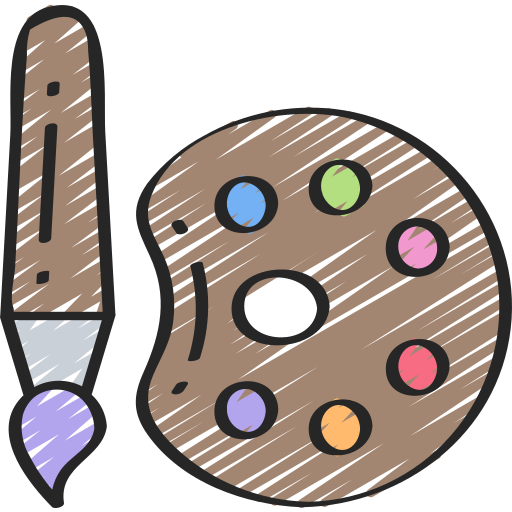 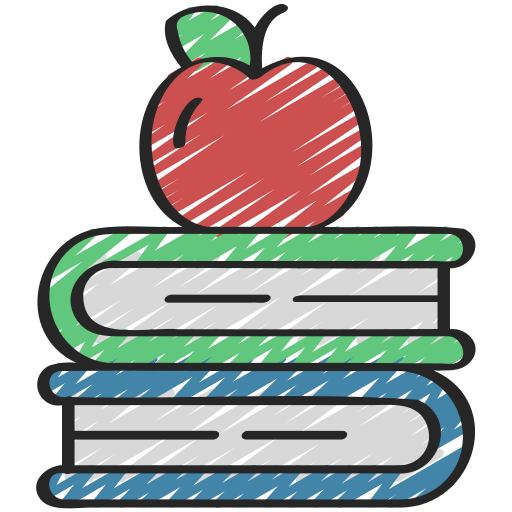 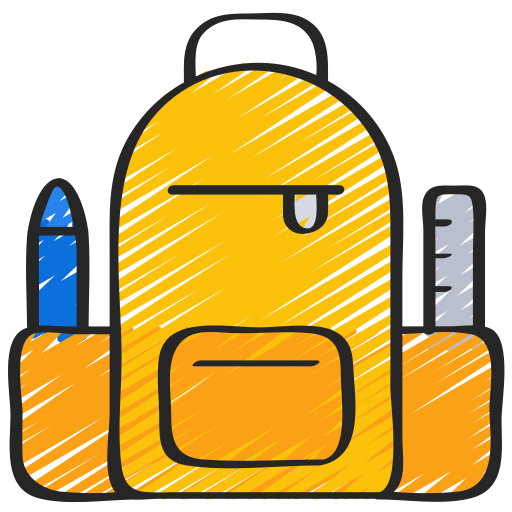 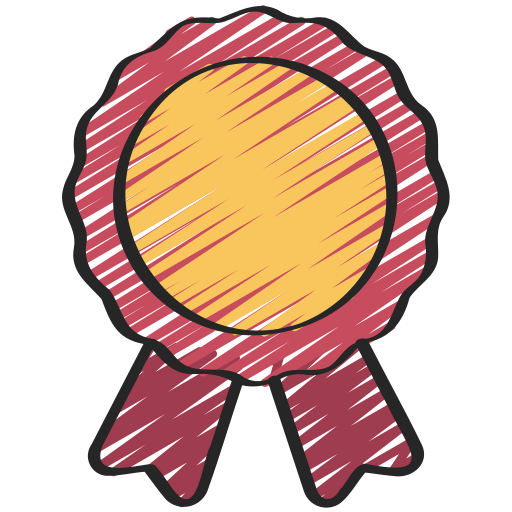 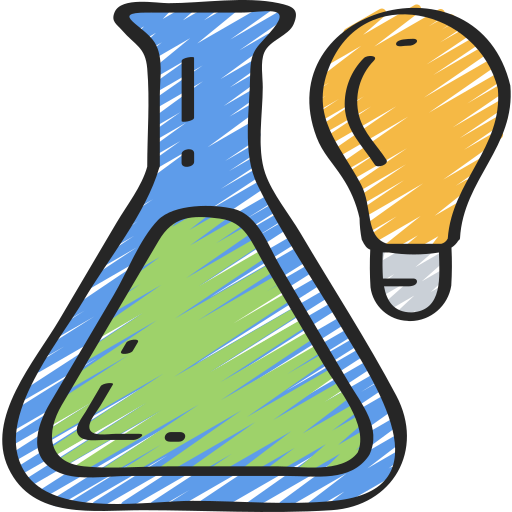 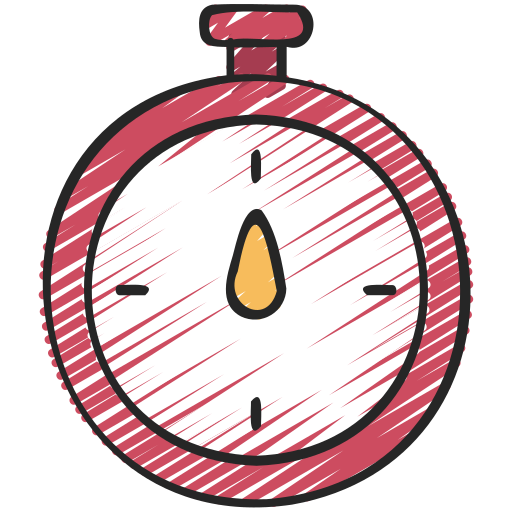 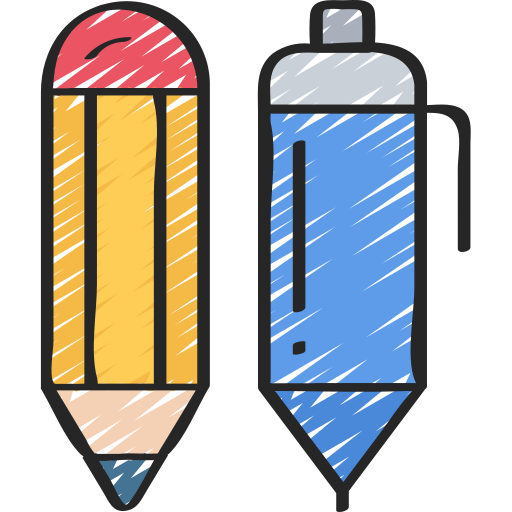 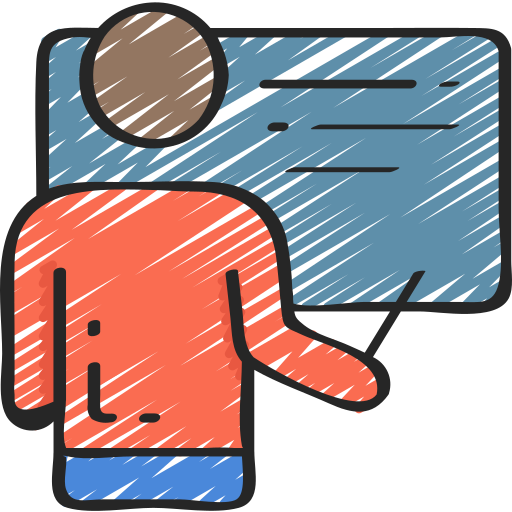 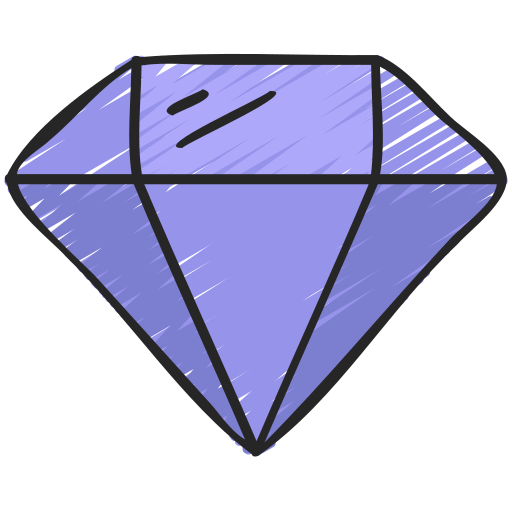 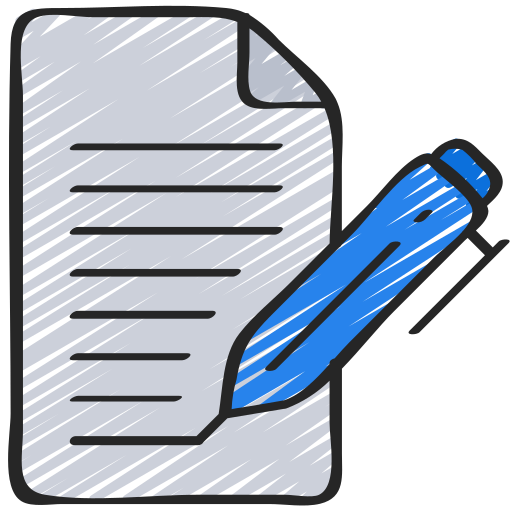 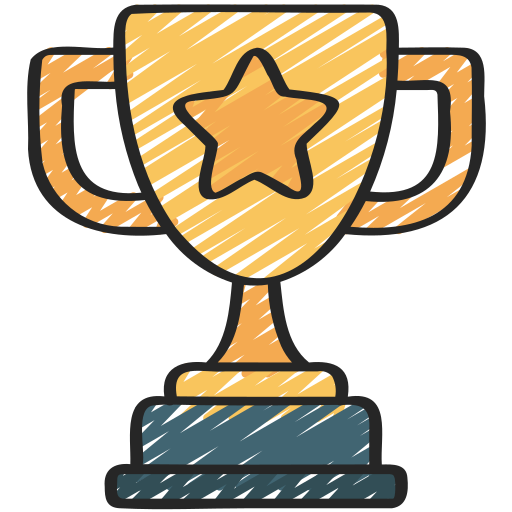 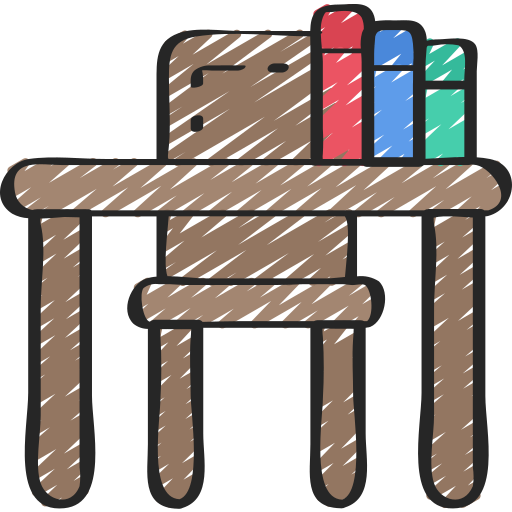 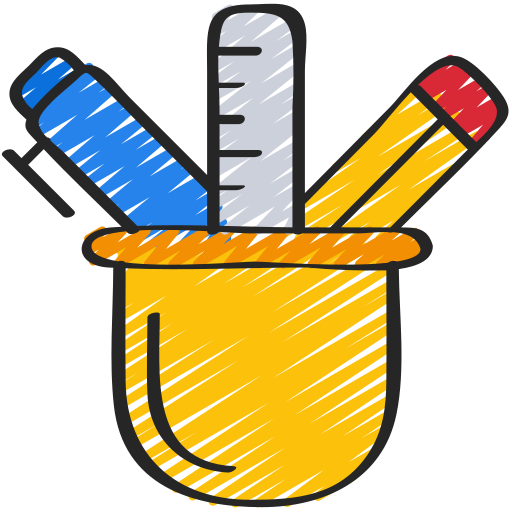 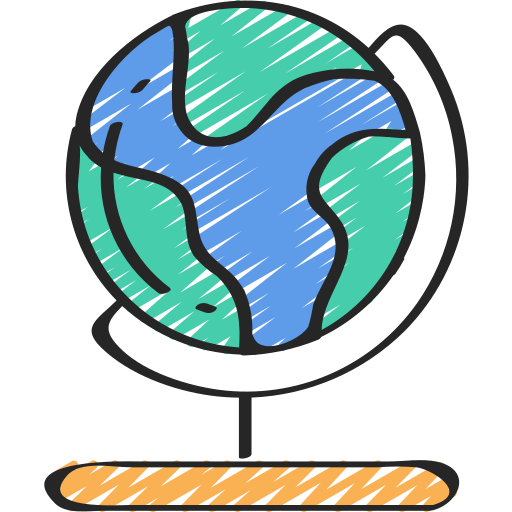 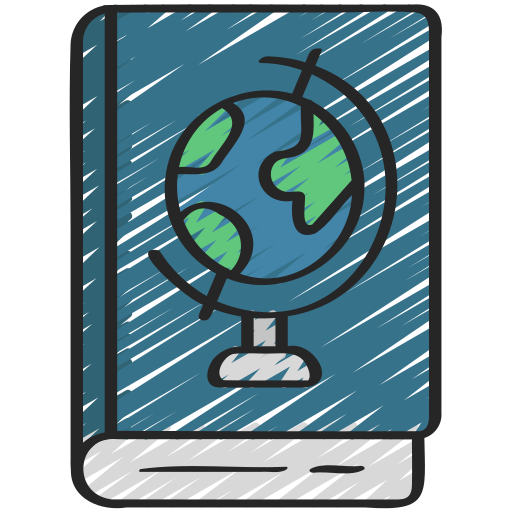 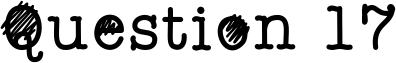 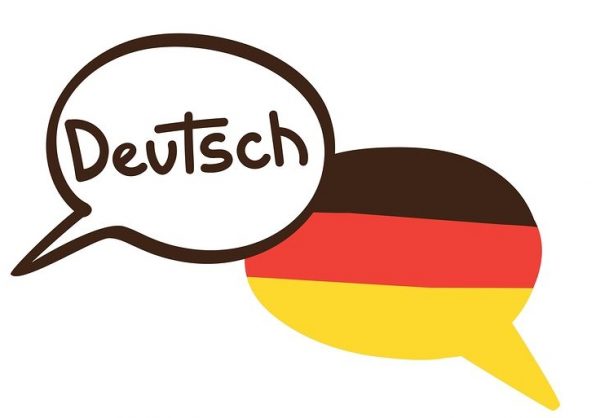 In which of these countries is German not the official language
A) Liechtenstein
B) Switzerland
C) Austria
D) Hungary
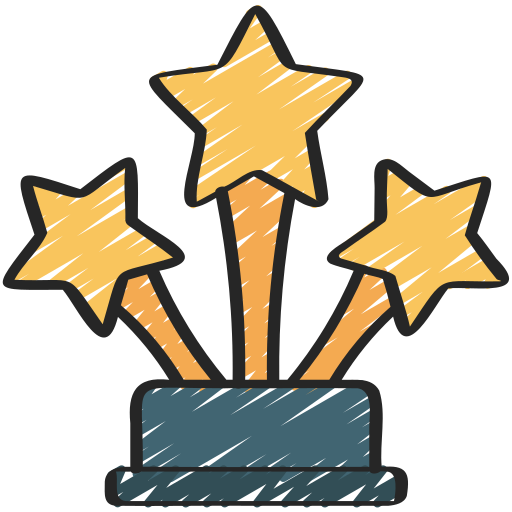 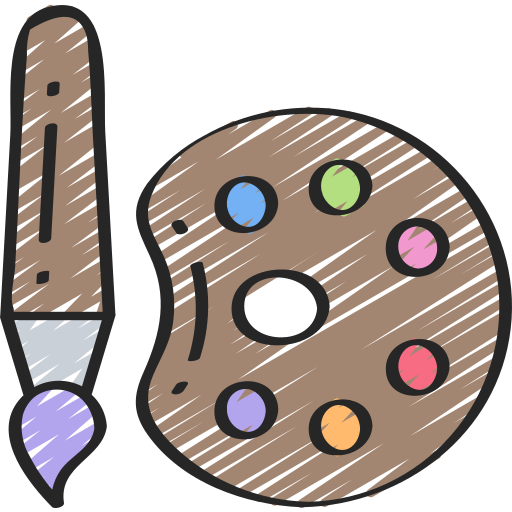 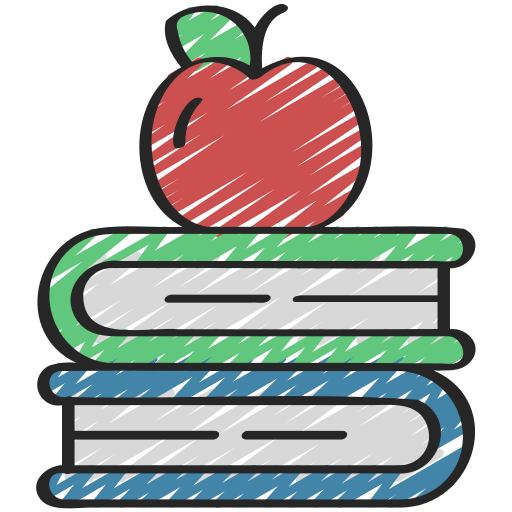 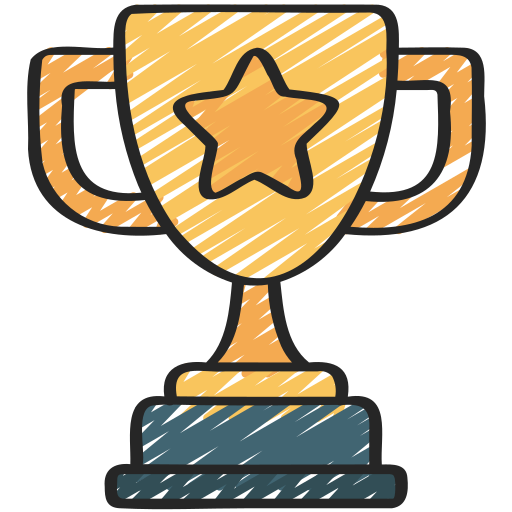 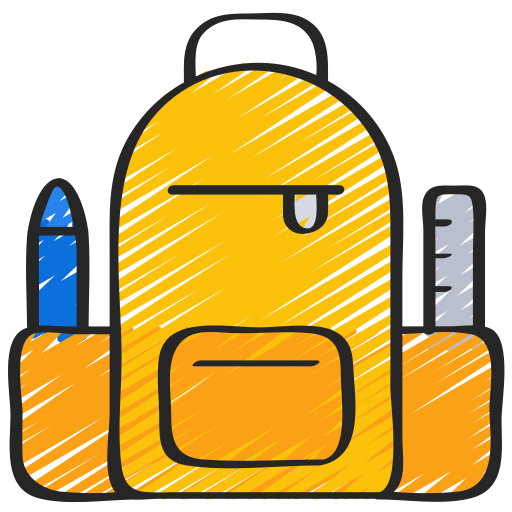 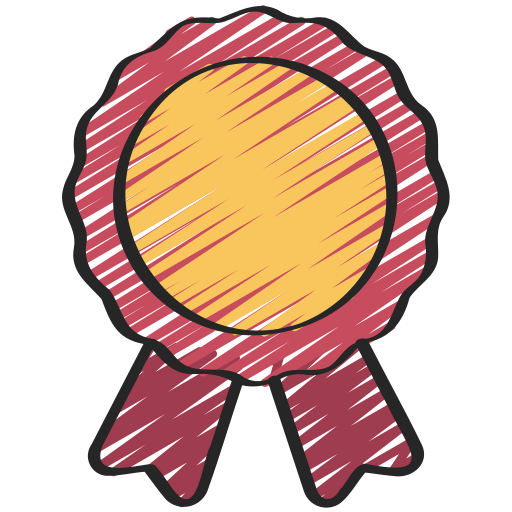 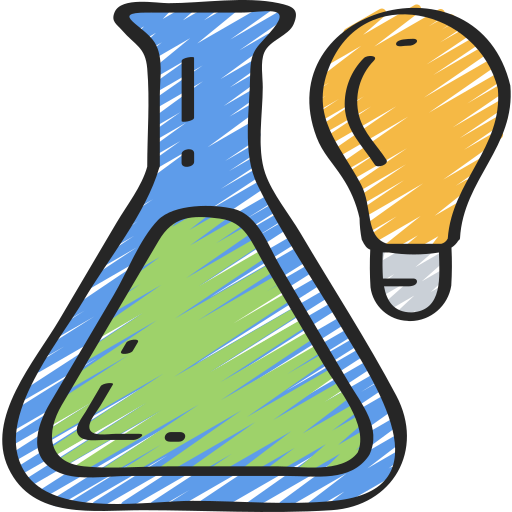 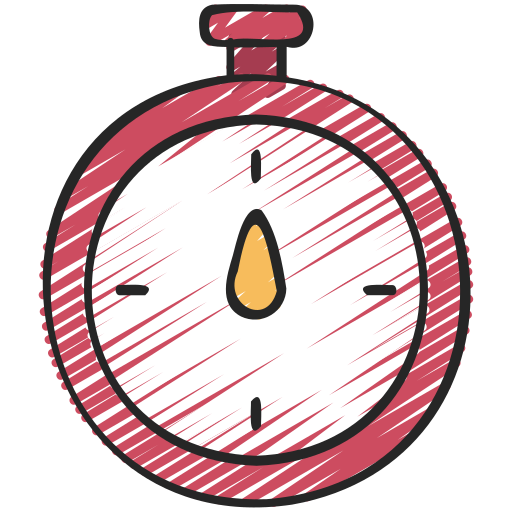 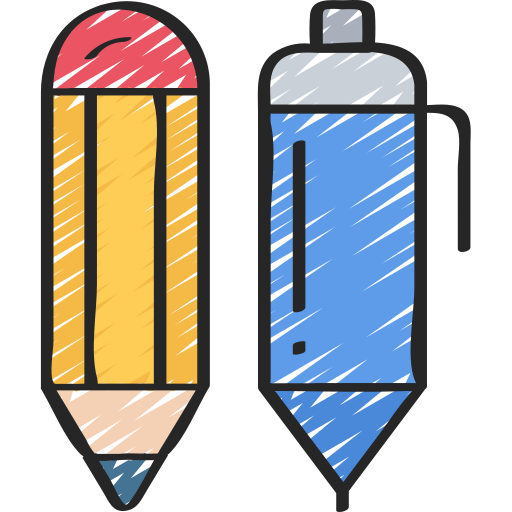 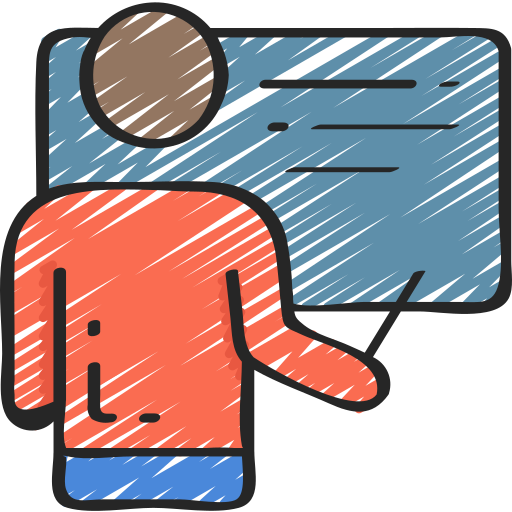 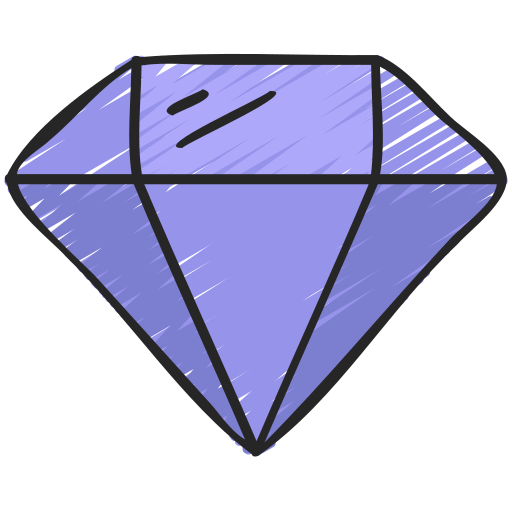 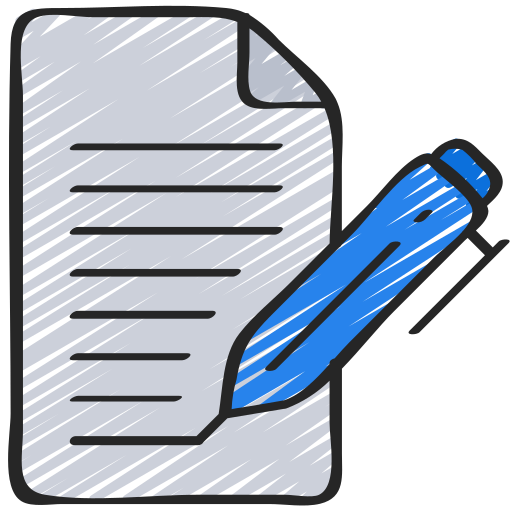 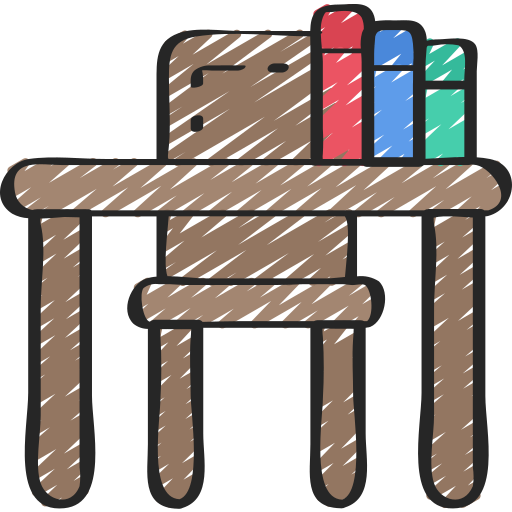 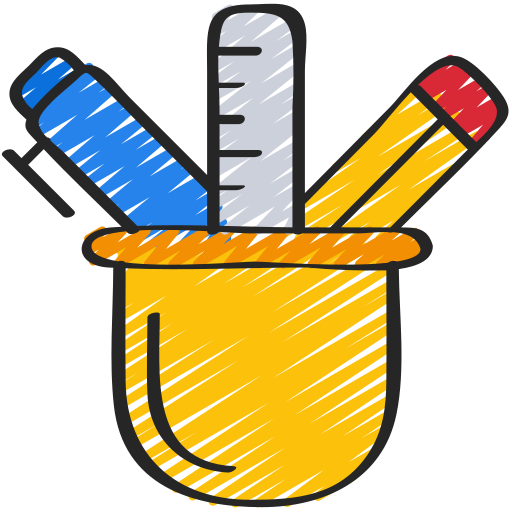 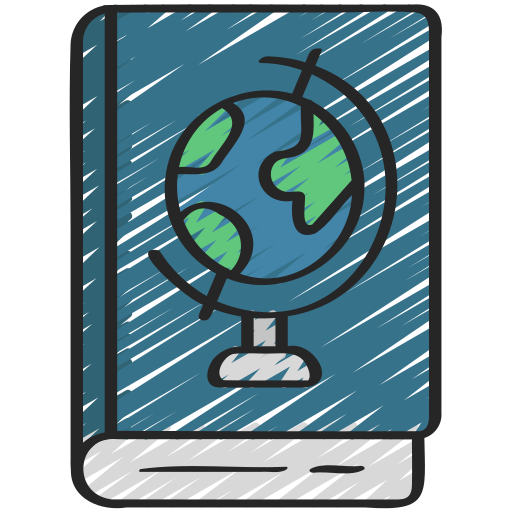 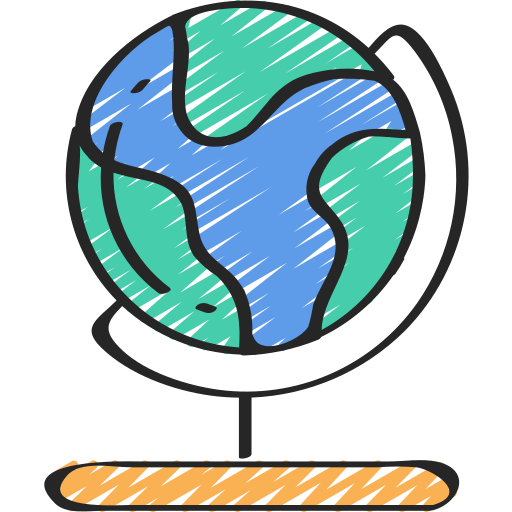 [Speaker Notes: D]
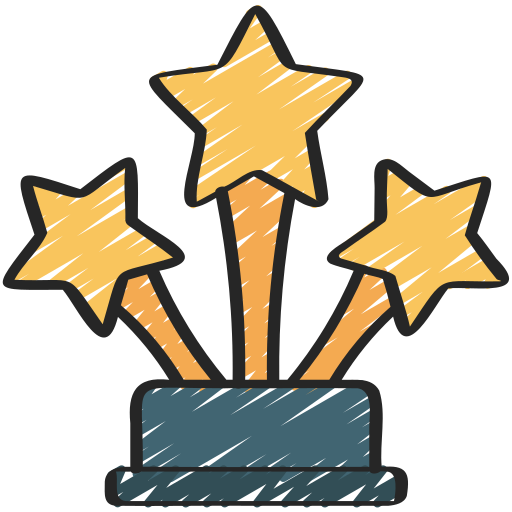 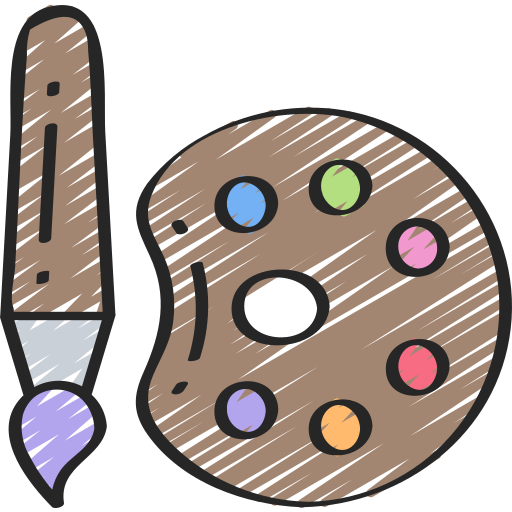 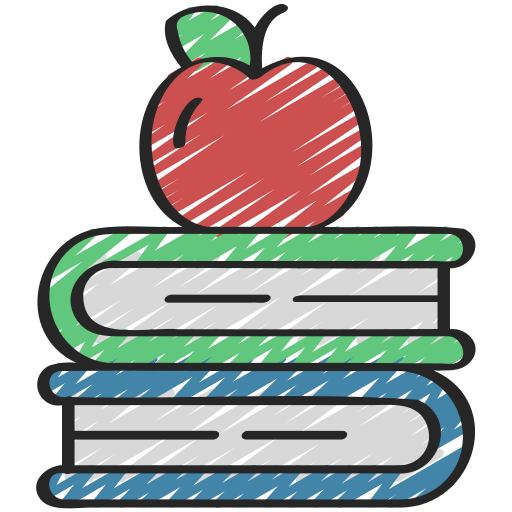 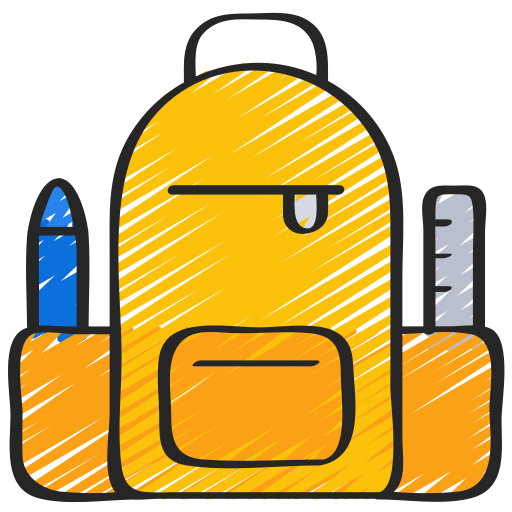 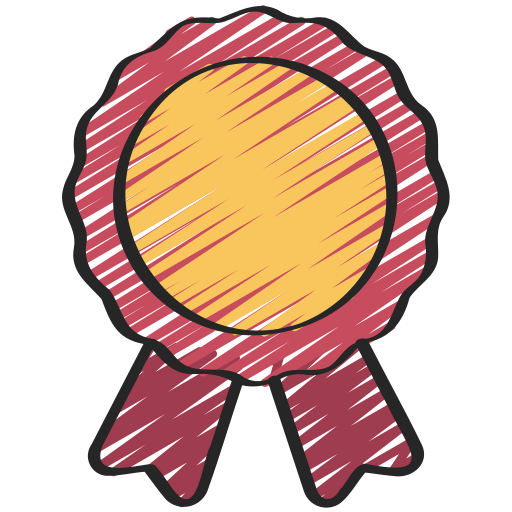 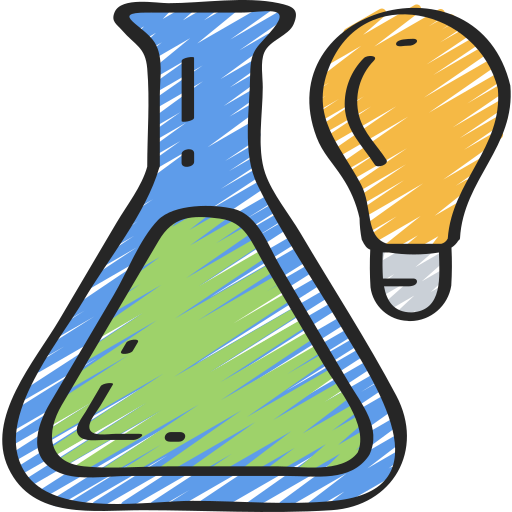 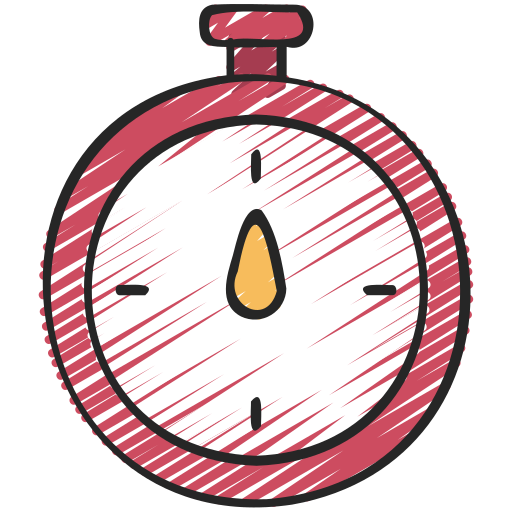 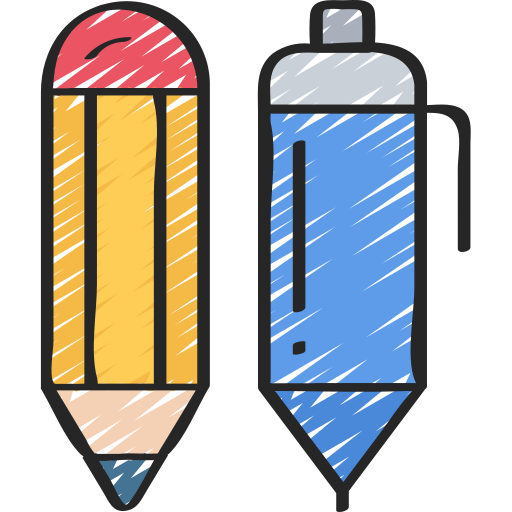 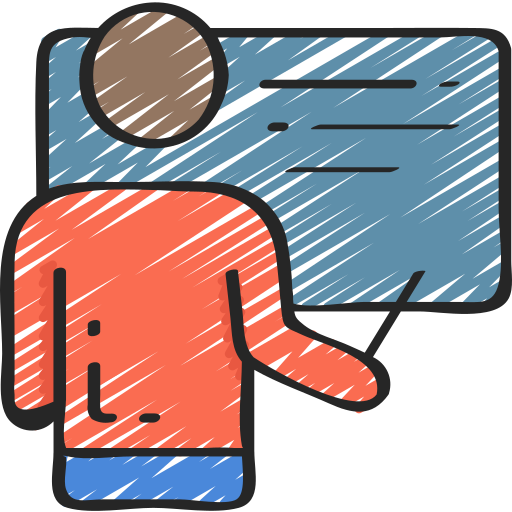 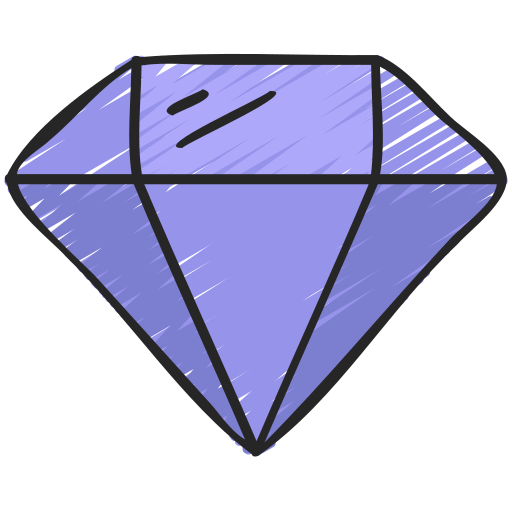 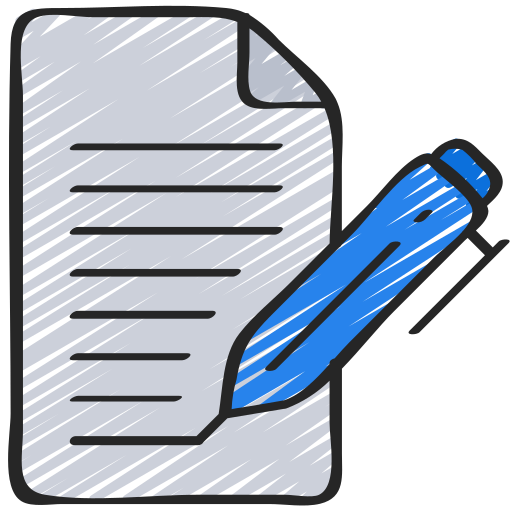 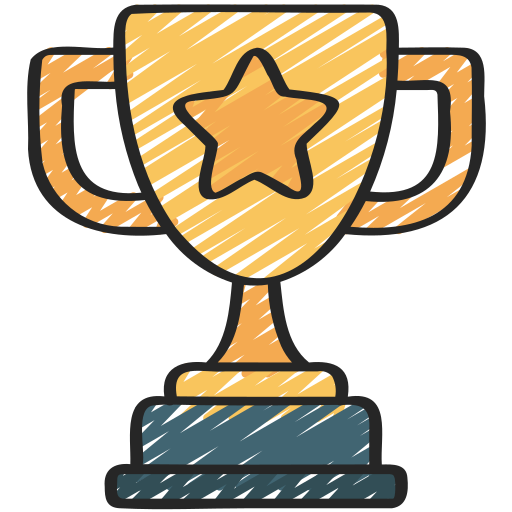 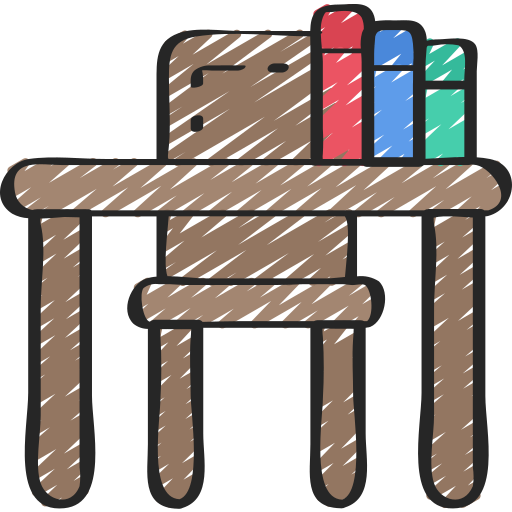 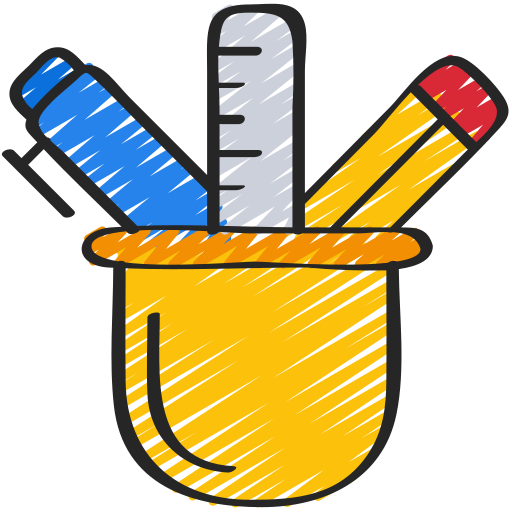 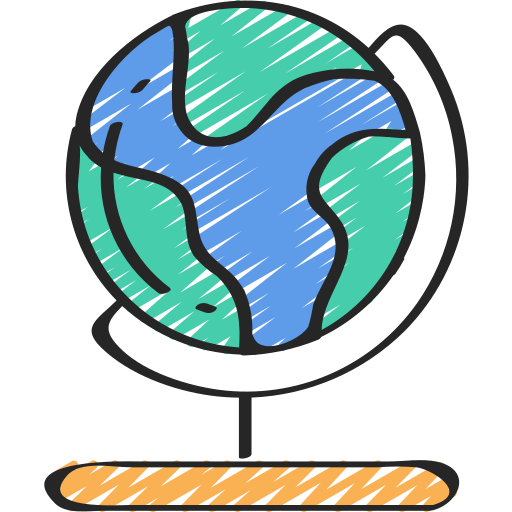 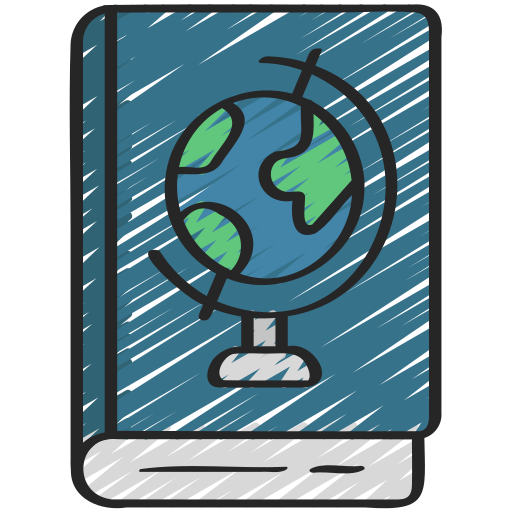 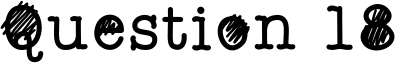 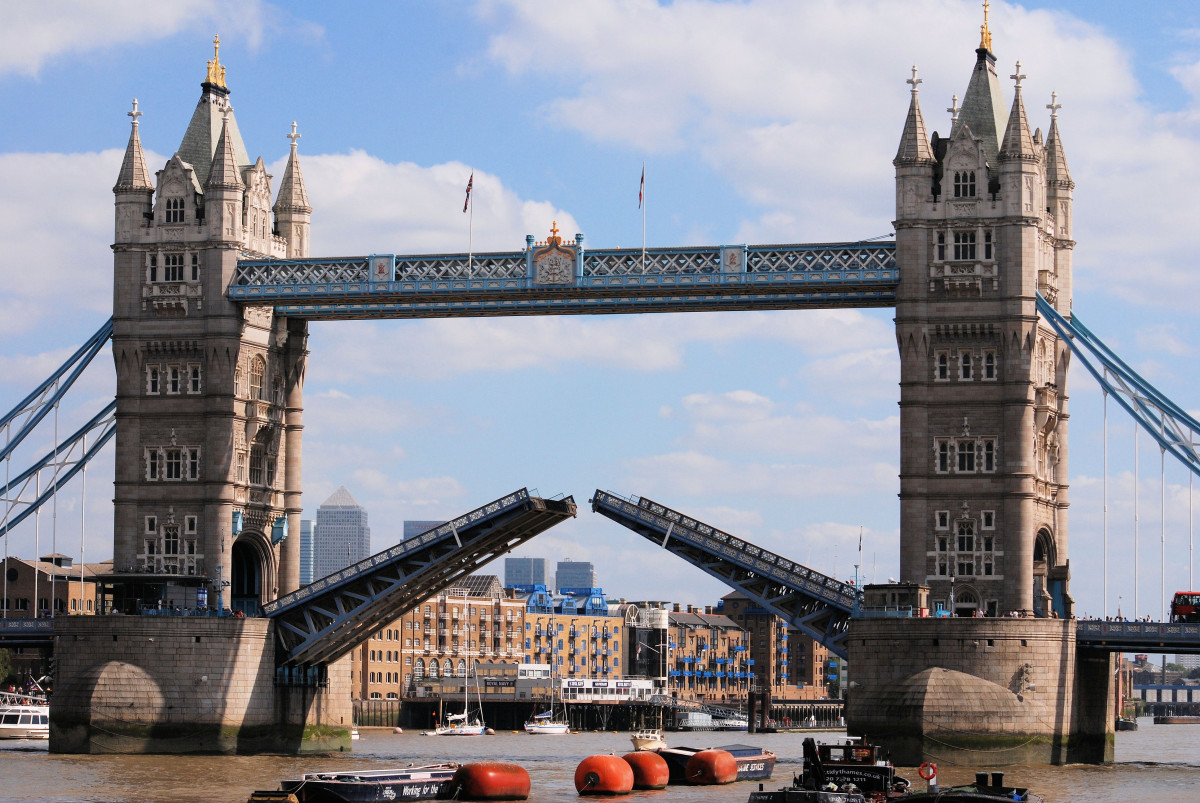 What is the most visited attraction in Europe?
A) Disneyland Paris
B) Louvre
C) Buckingham Palace
D) Roman Colosseum
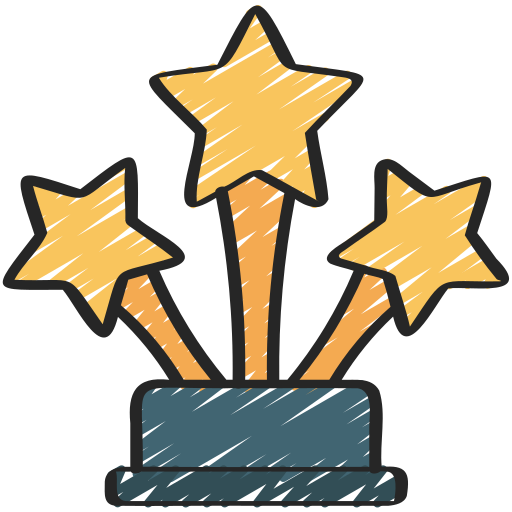 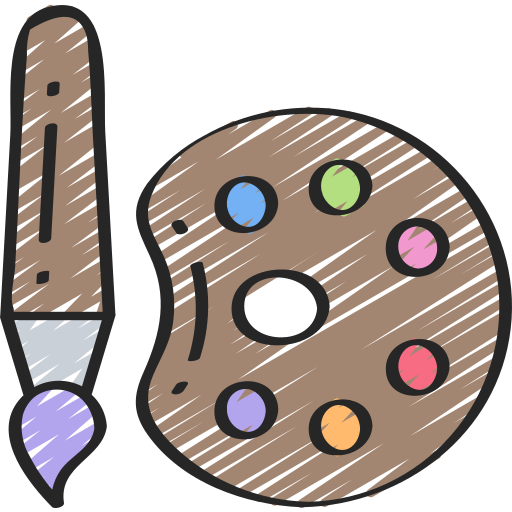 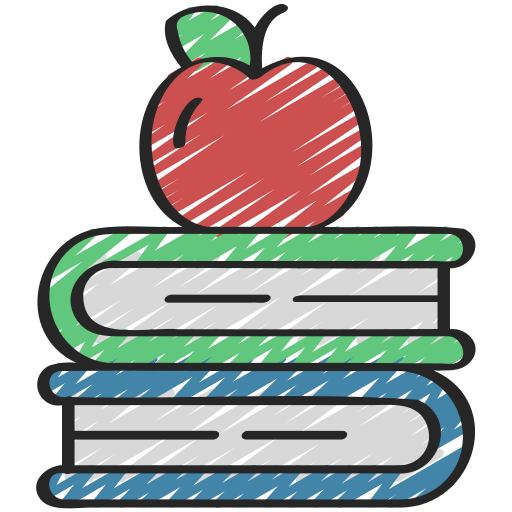 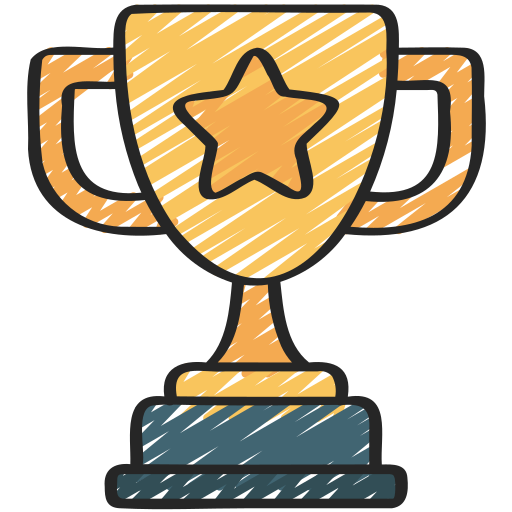 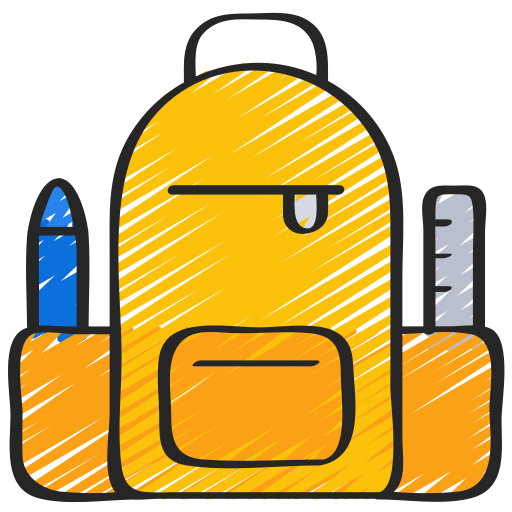 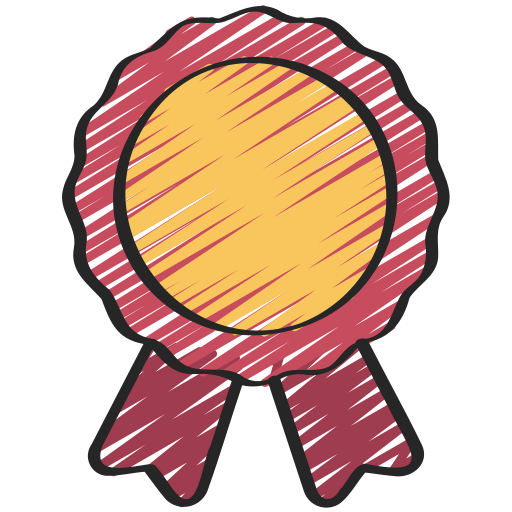 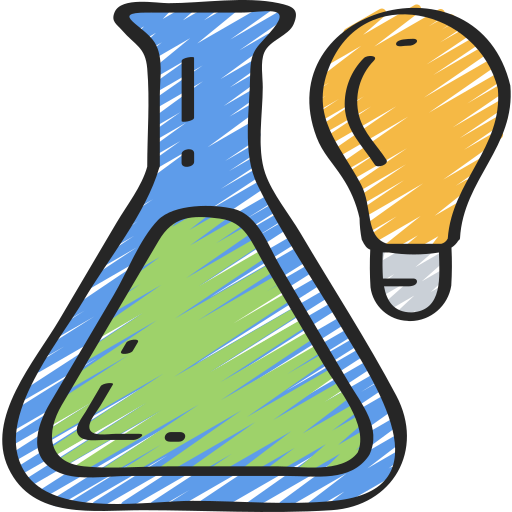 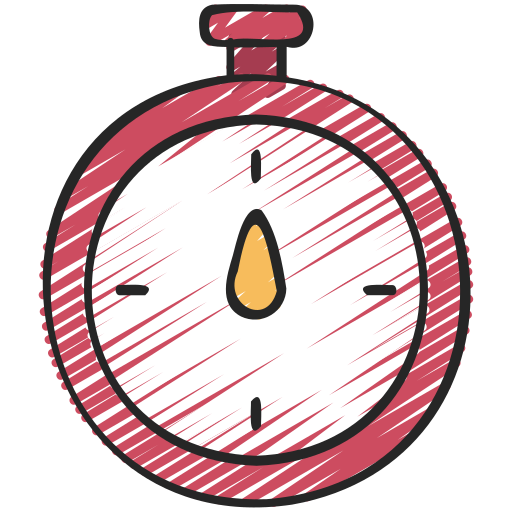 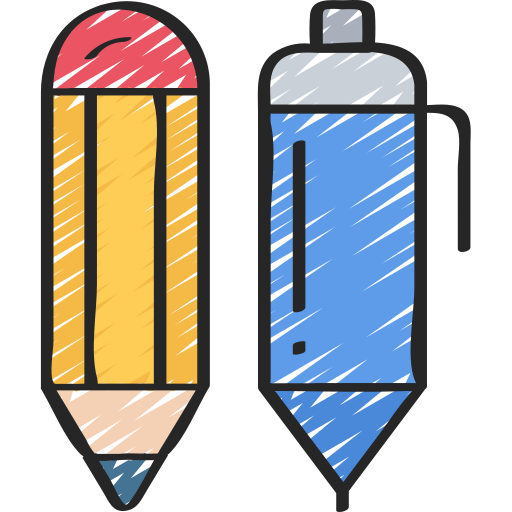 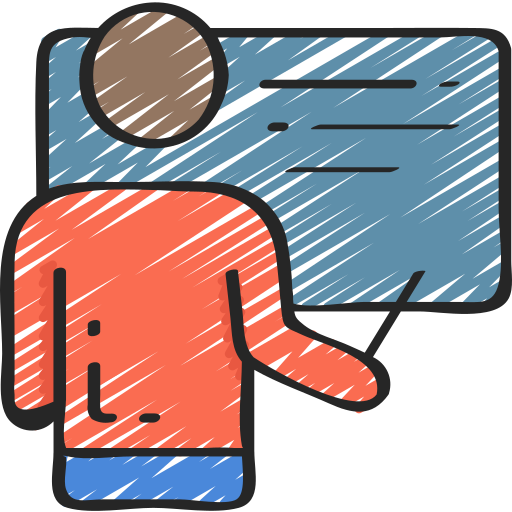 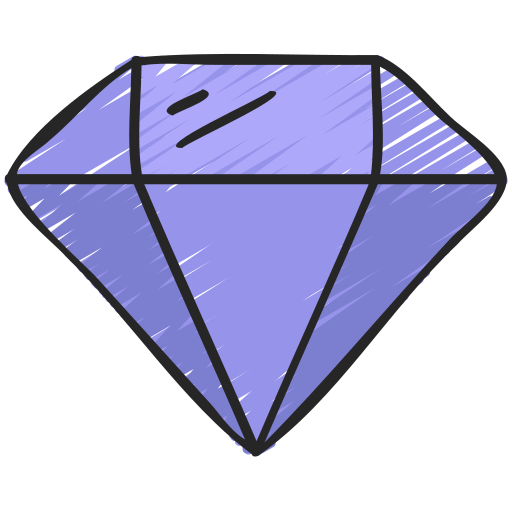 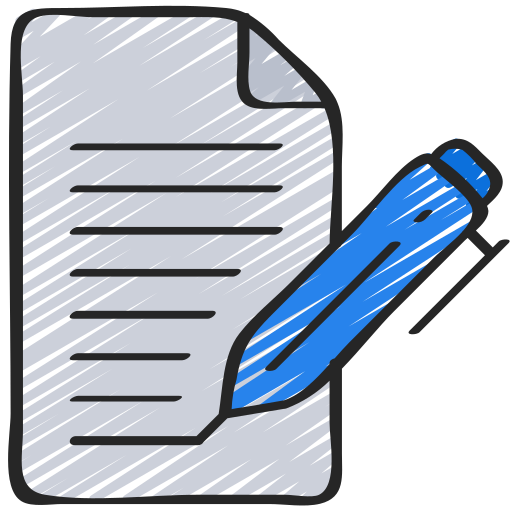 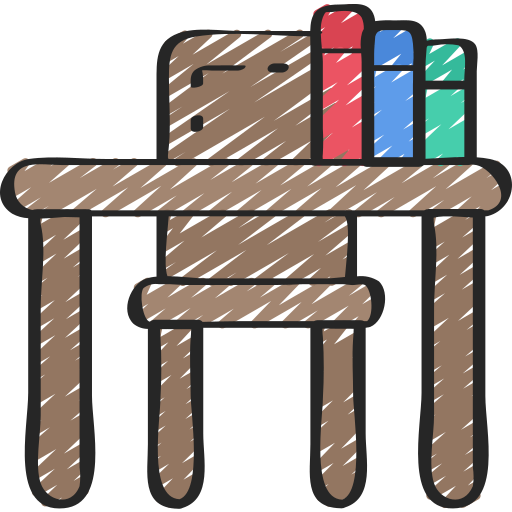 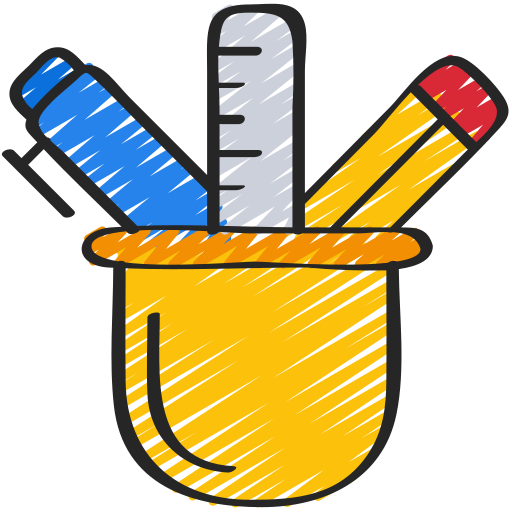 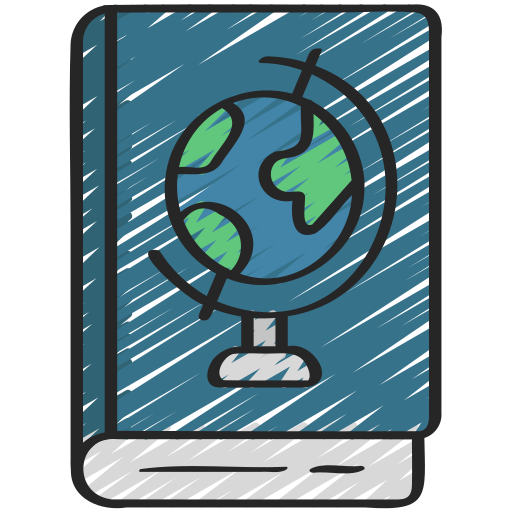 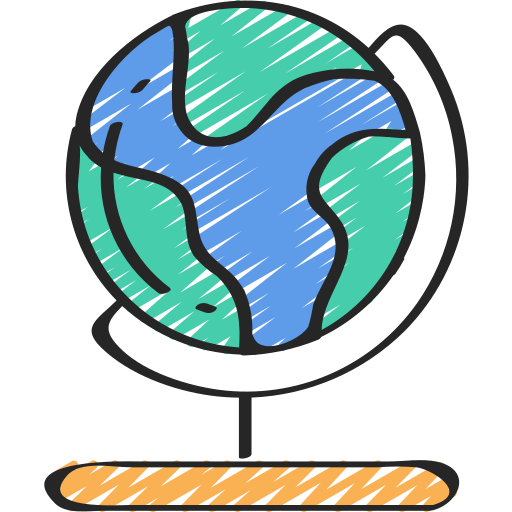 [Speaker Notes: B]
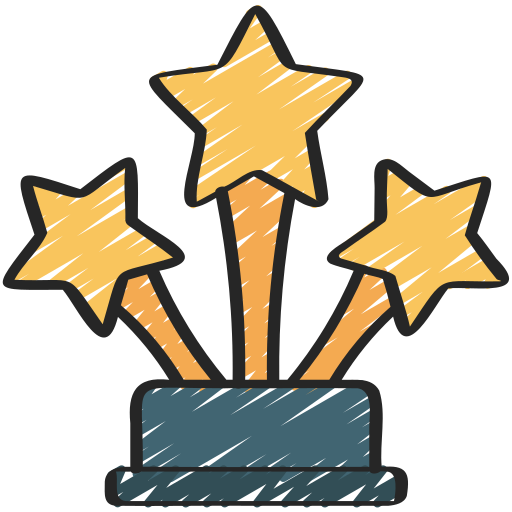 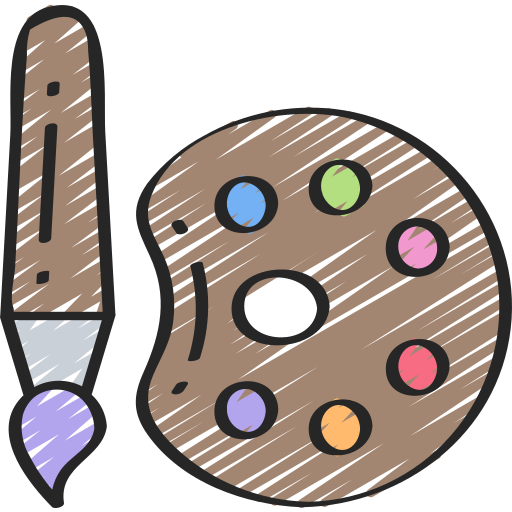 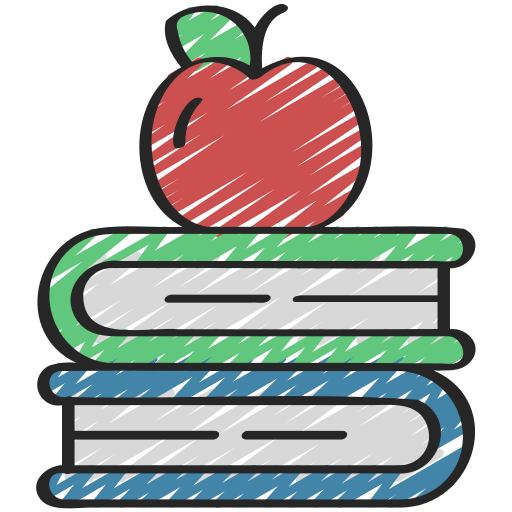 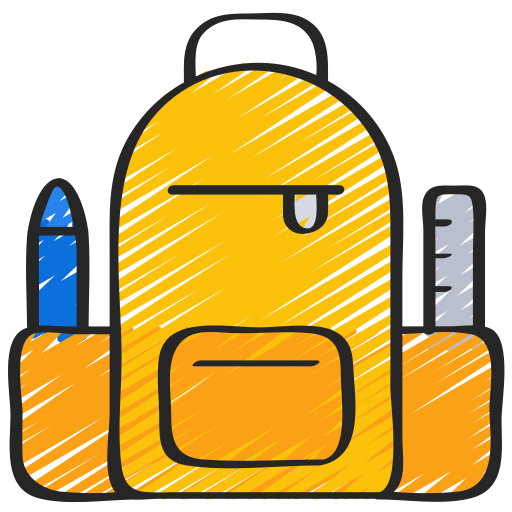 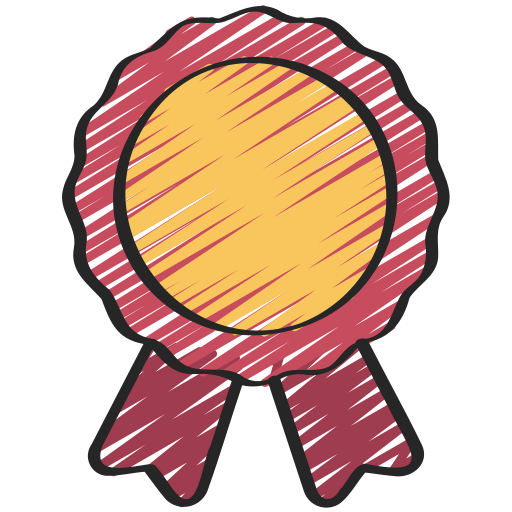 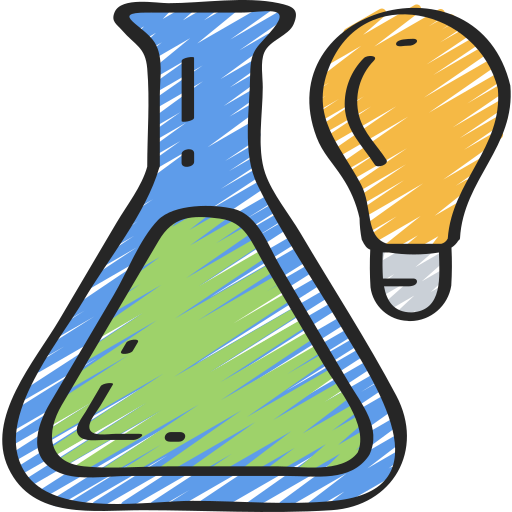 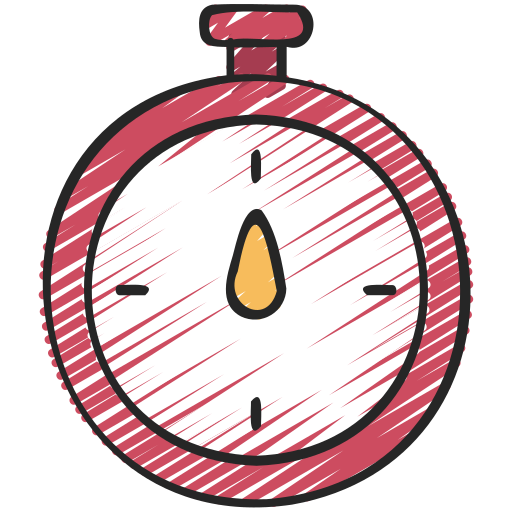 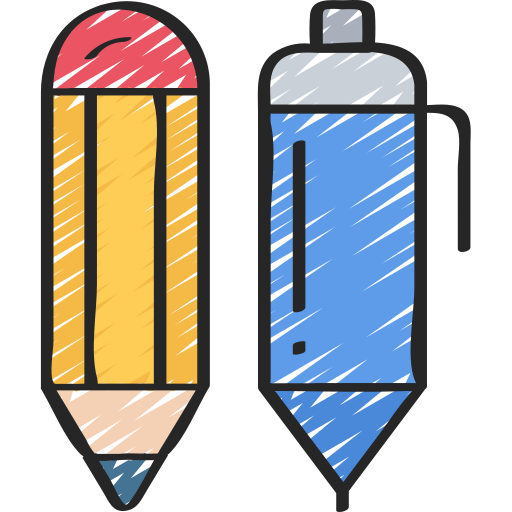 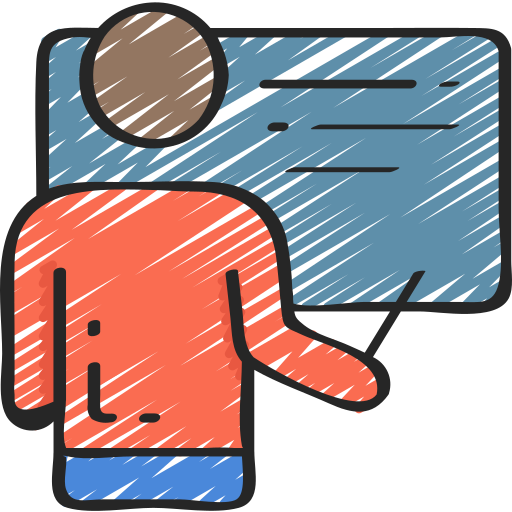 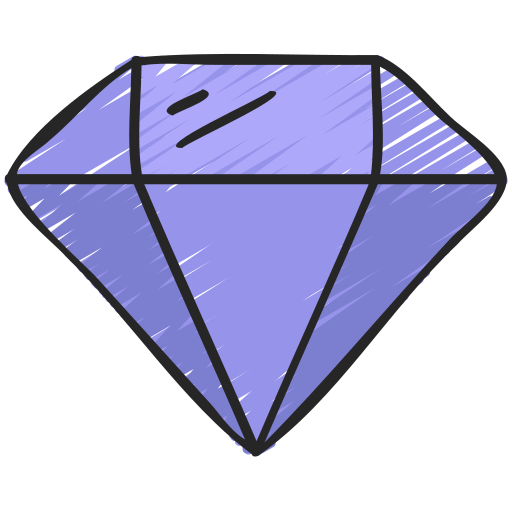 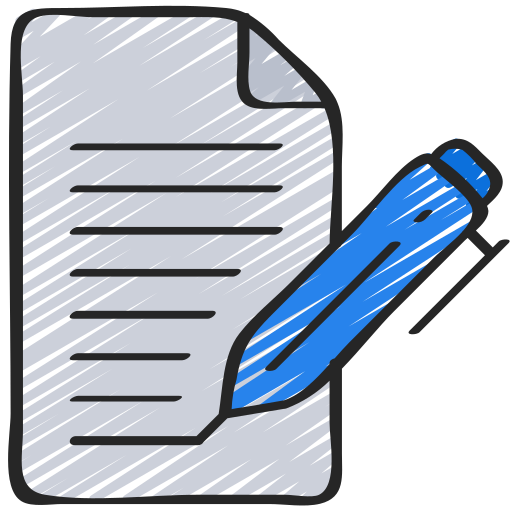 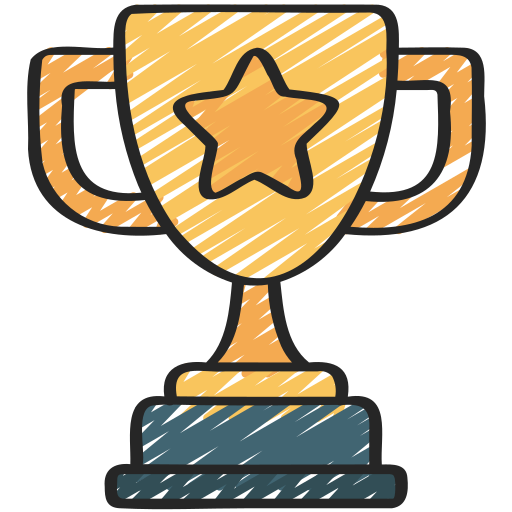 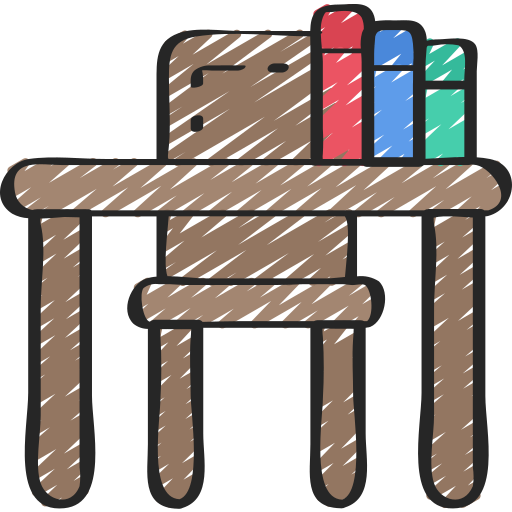 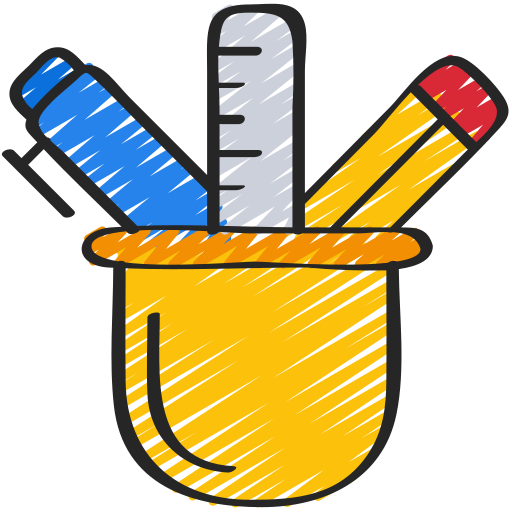 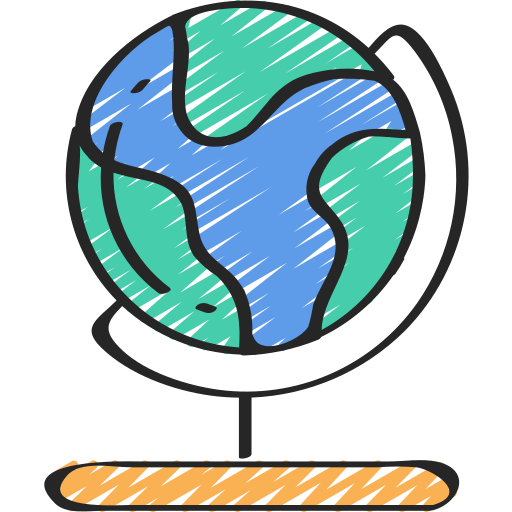 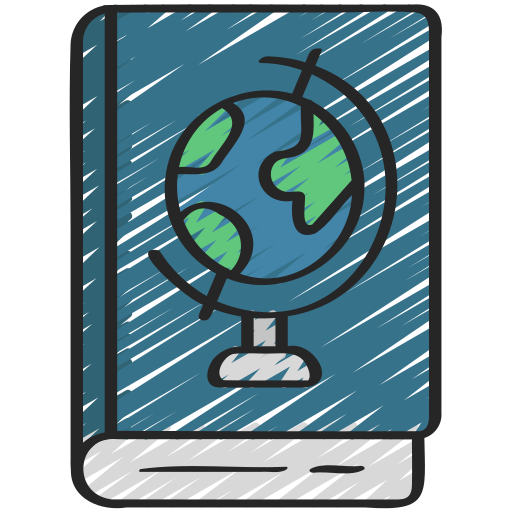 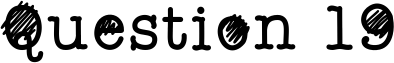 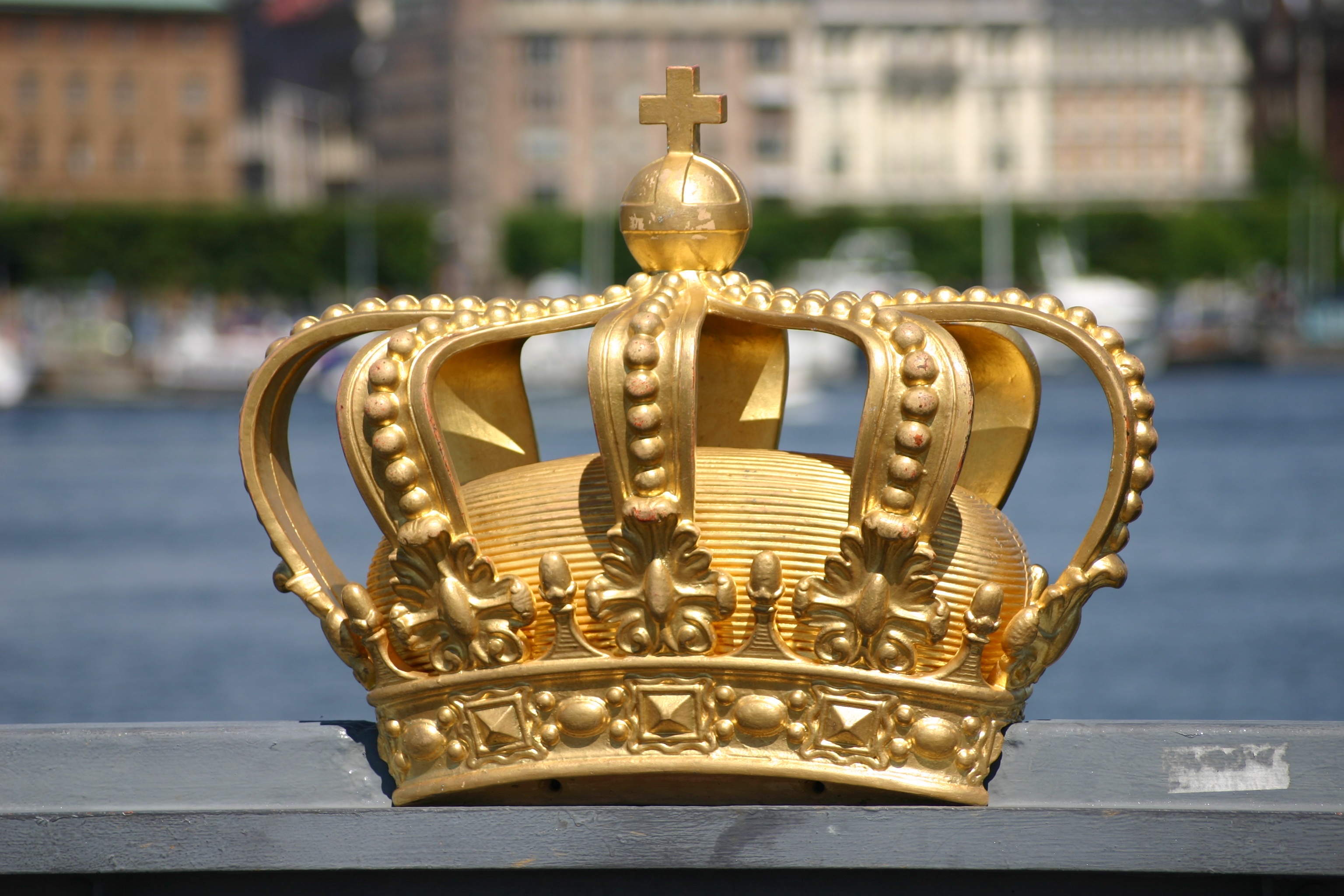 The oldest monarchy in Europe belongs to which country?
A) England
B) France
C) Denmark
D) Russia
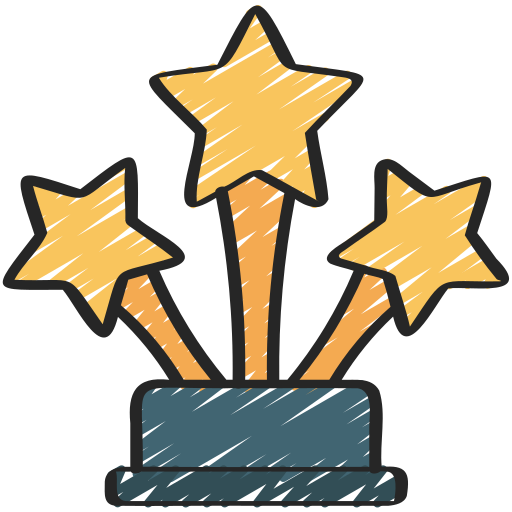 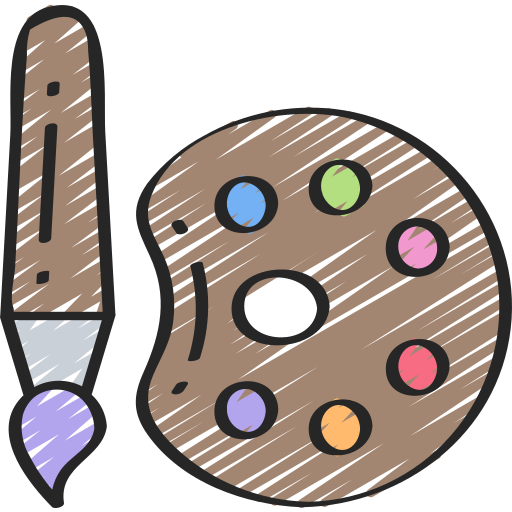 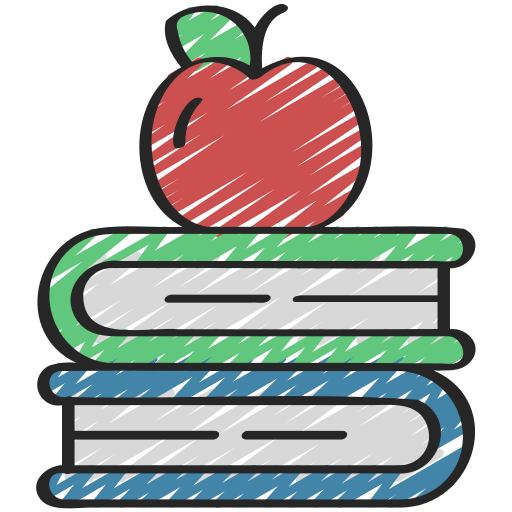 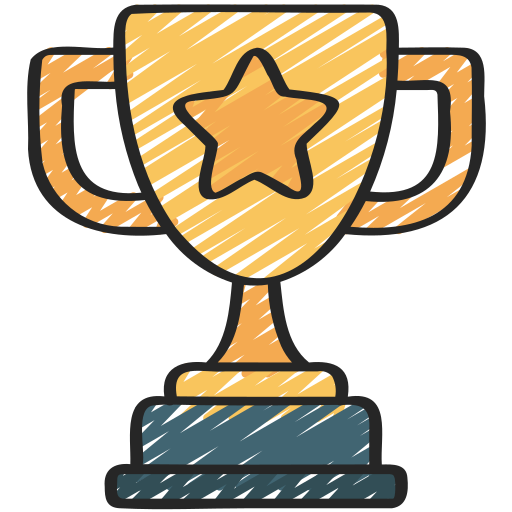 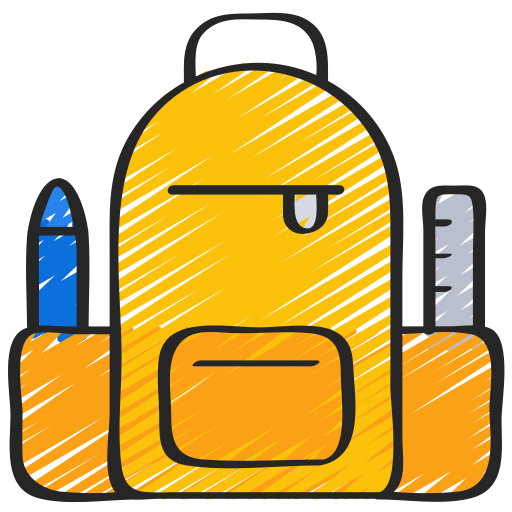 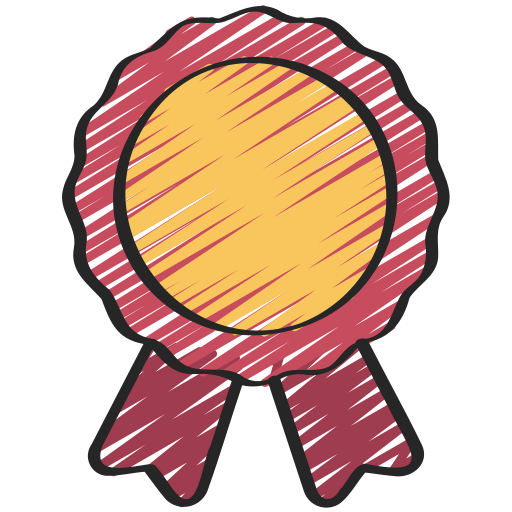 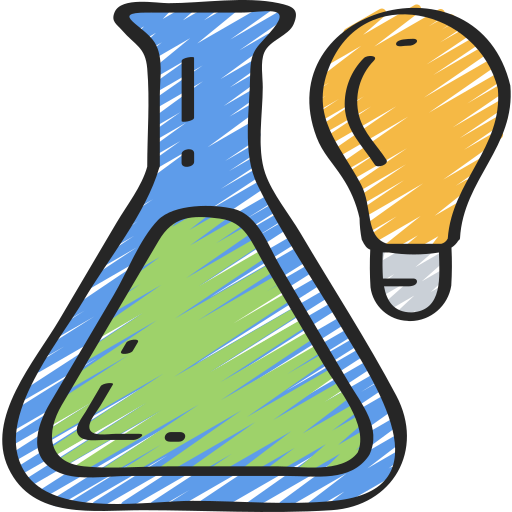 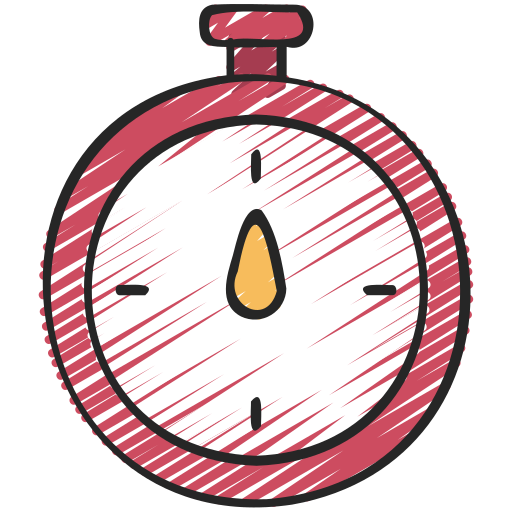 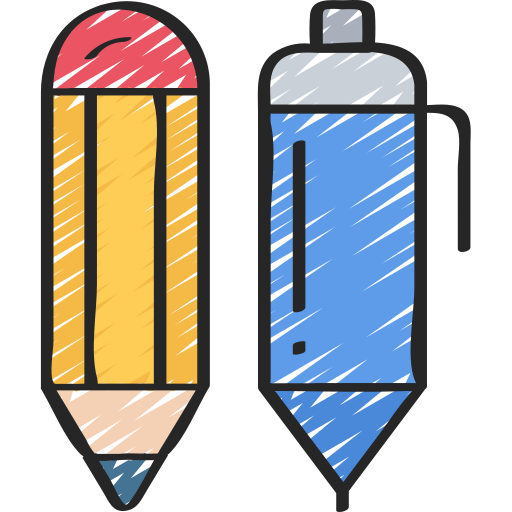 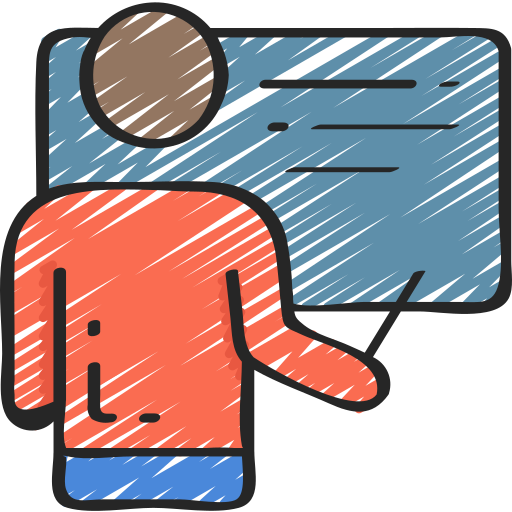 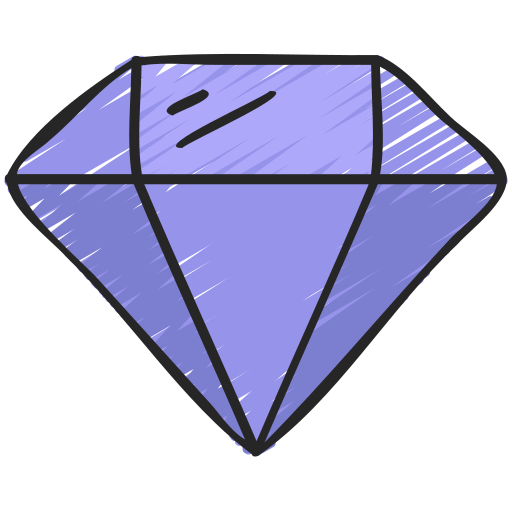 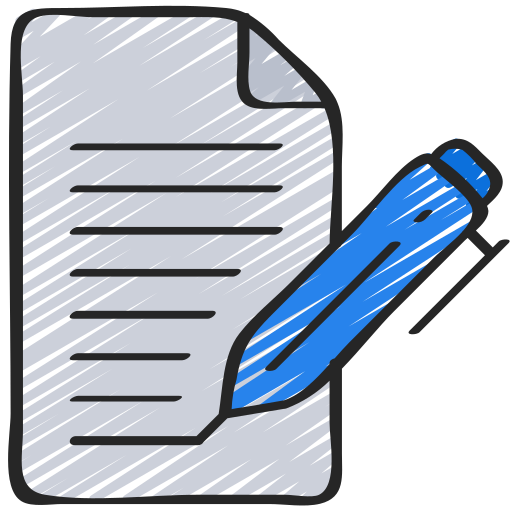 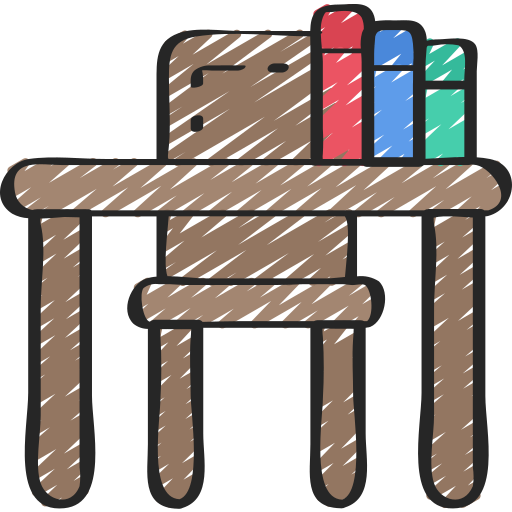 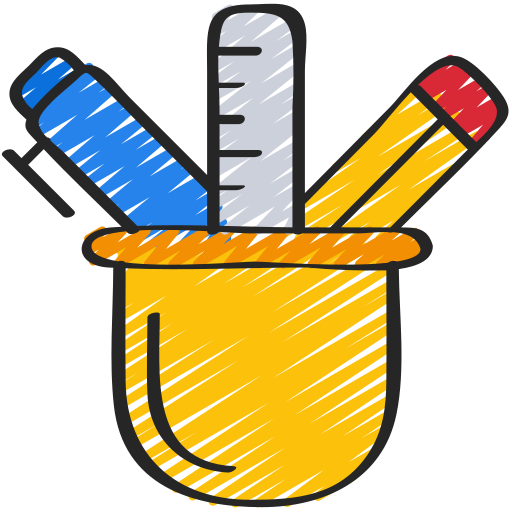 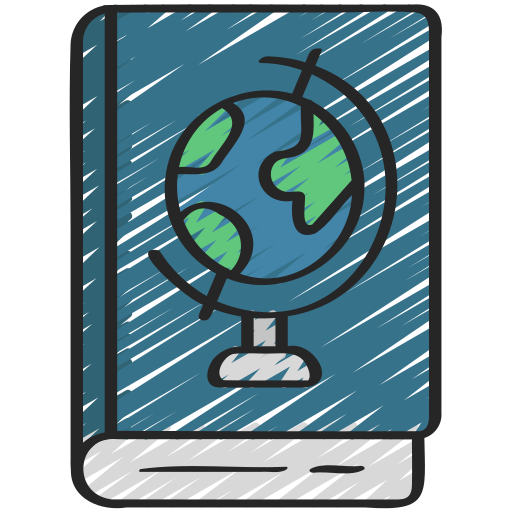 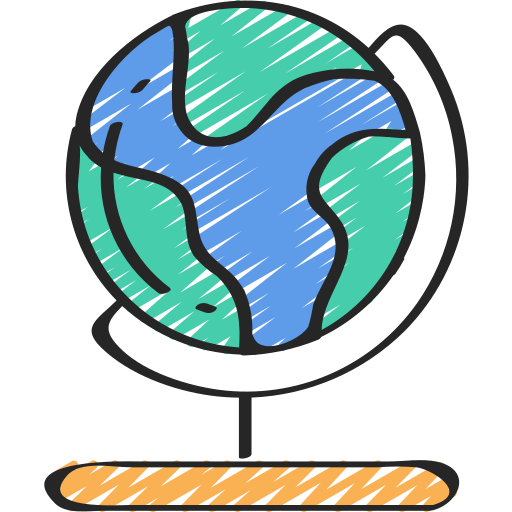 [Speaker Notes: C]
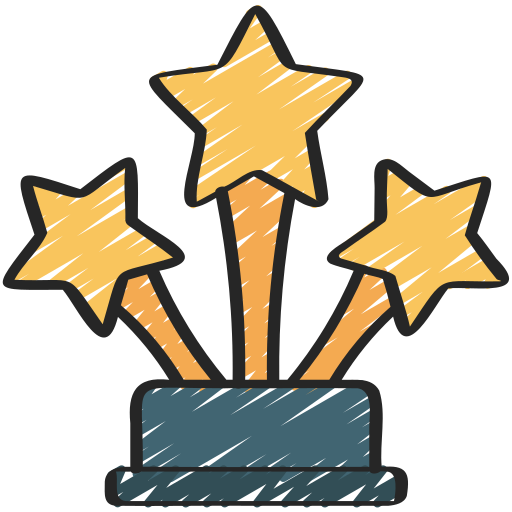 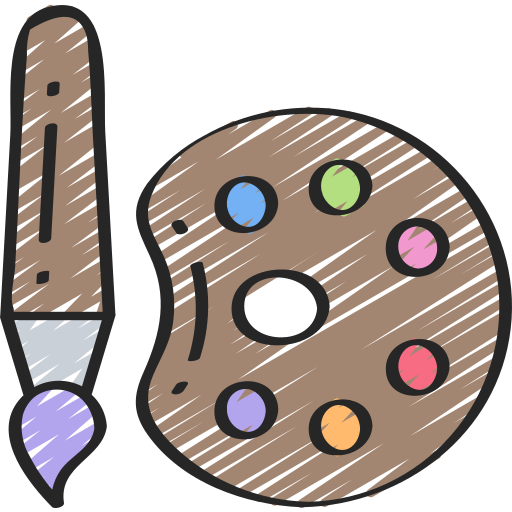 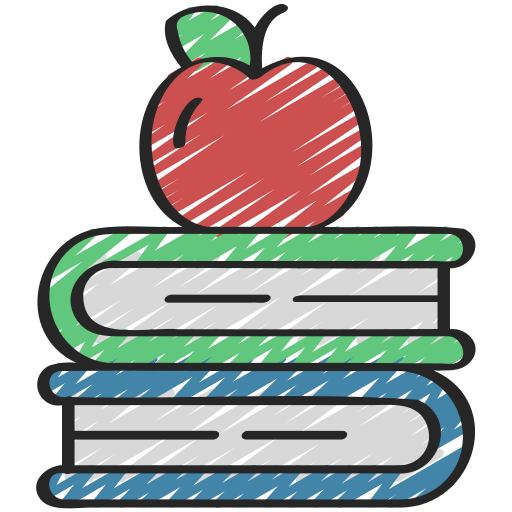 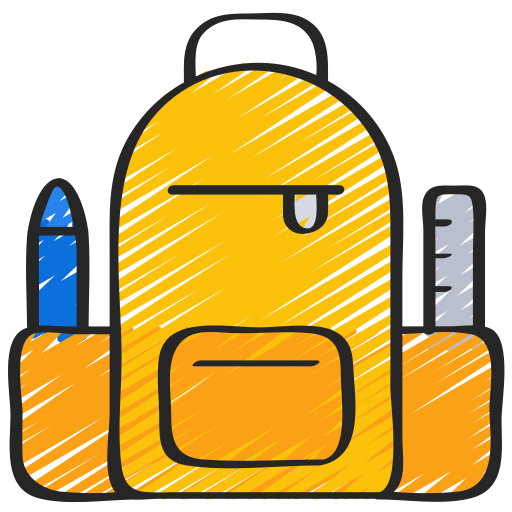 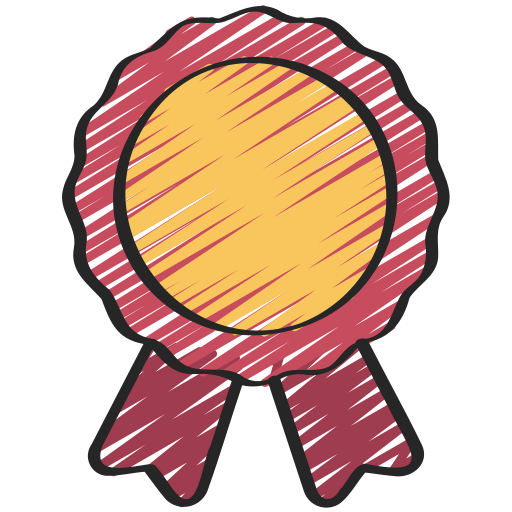 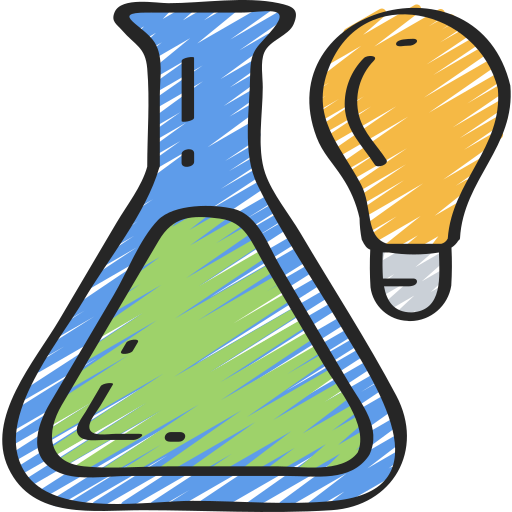 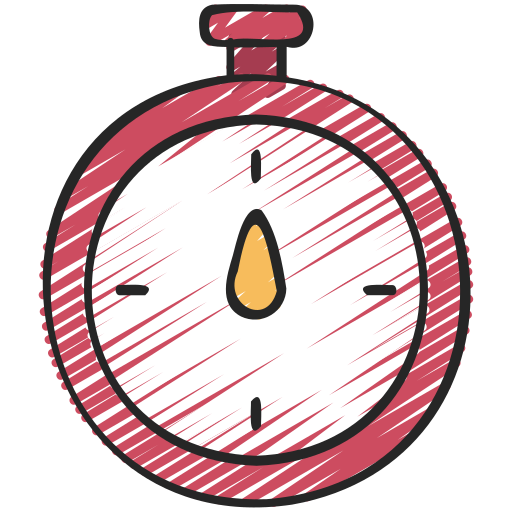 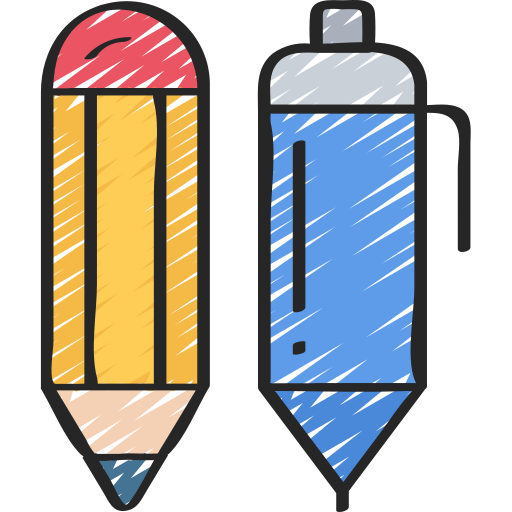 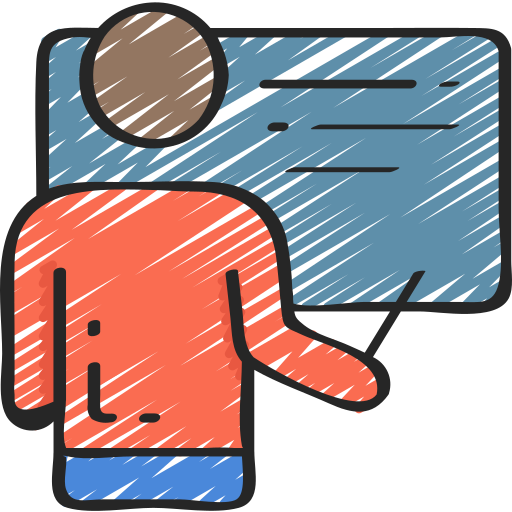 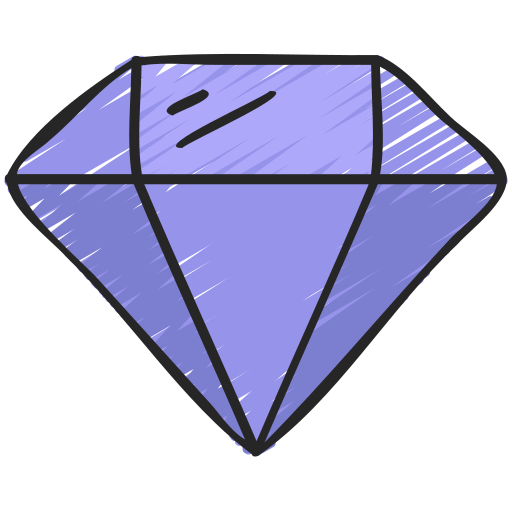 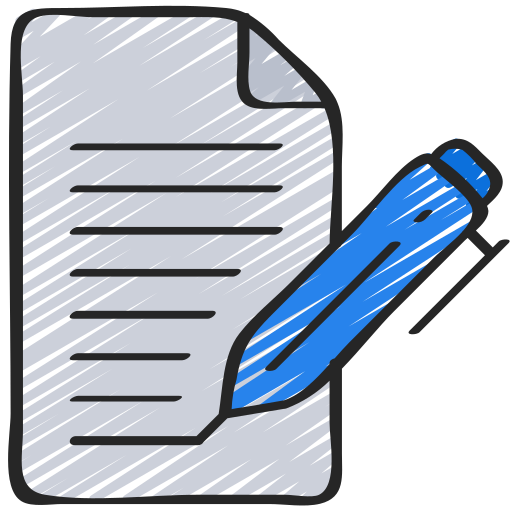 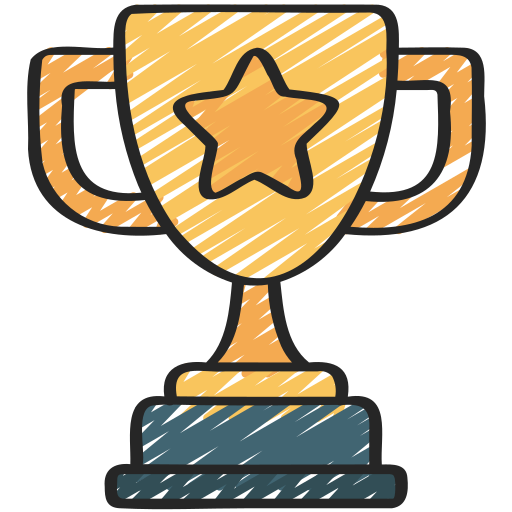 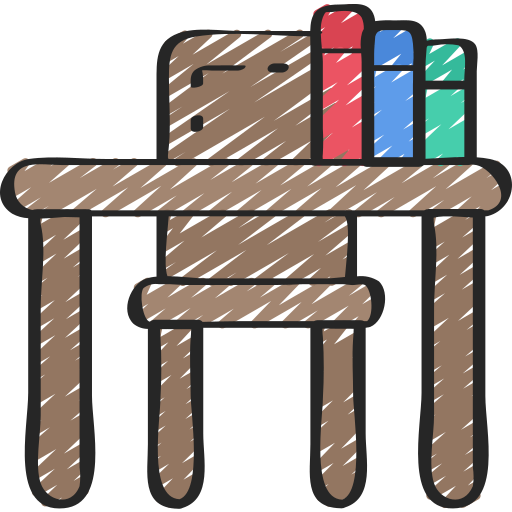 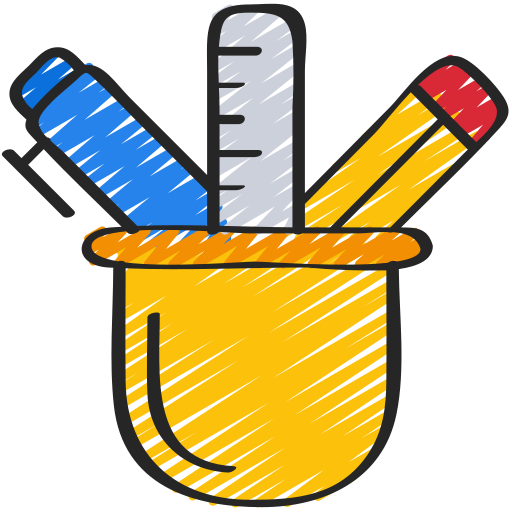 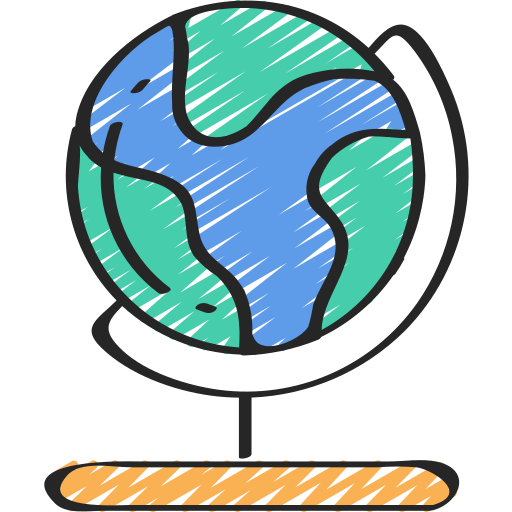 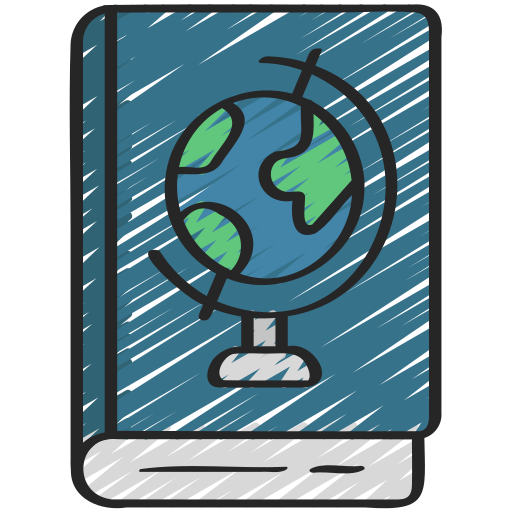 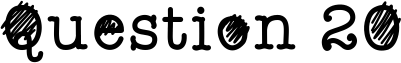 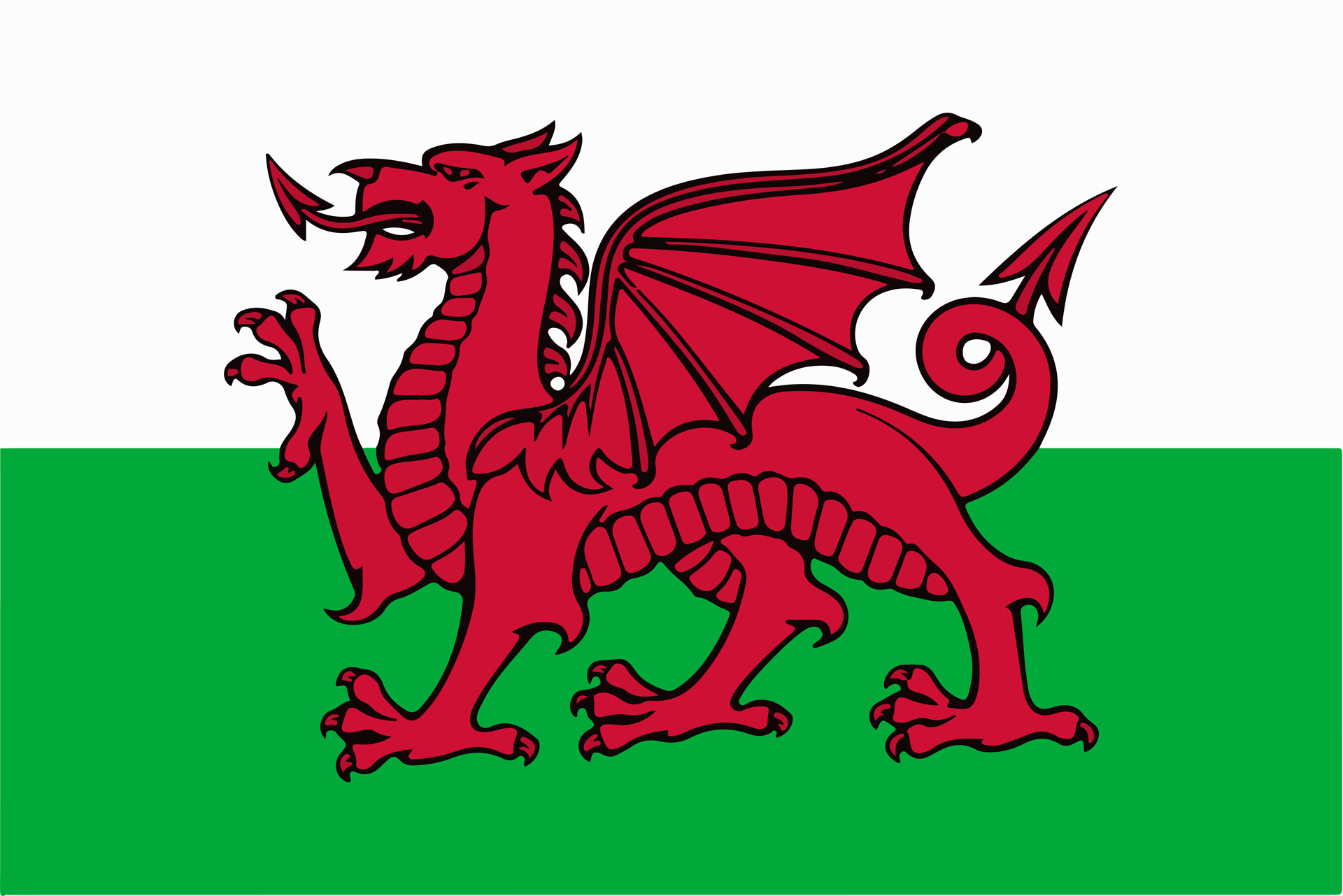 Wales has a town with 57 letters in its name.
A) True
B) False
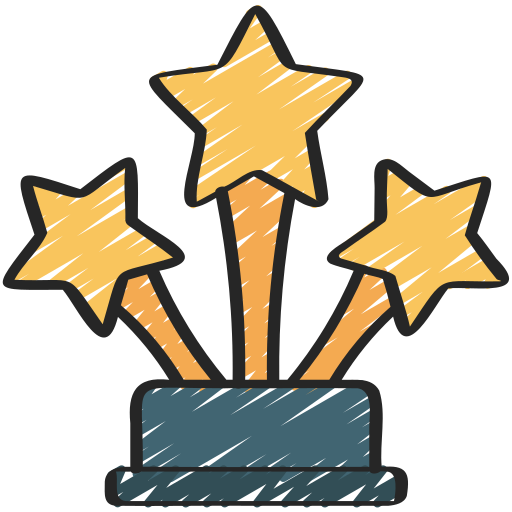 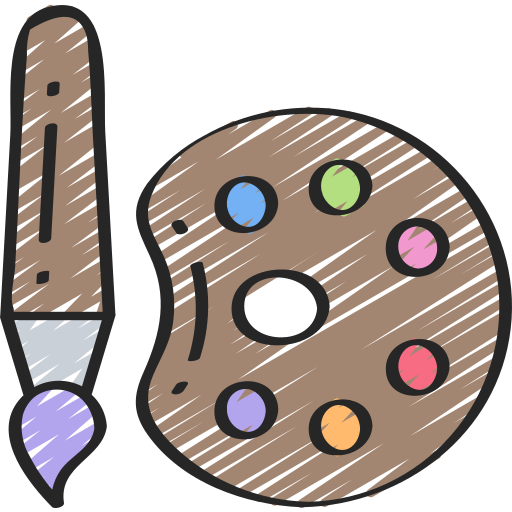 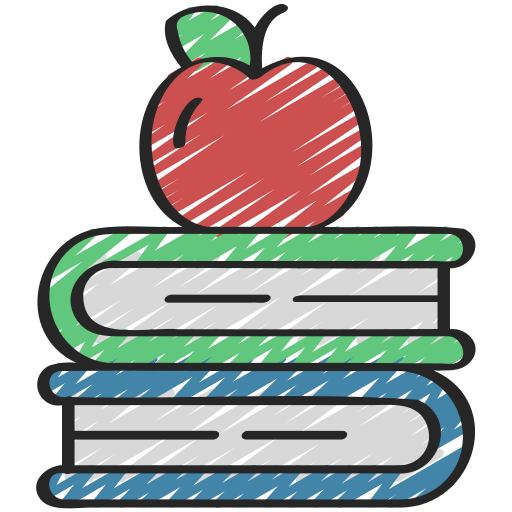 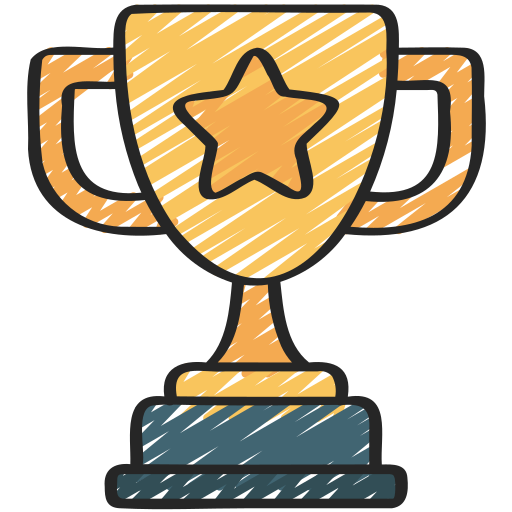 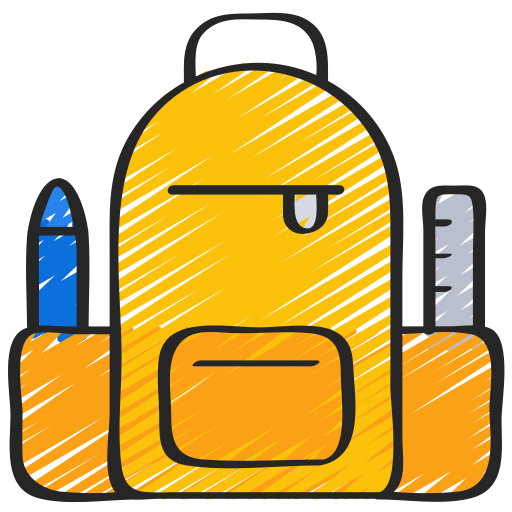 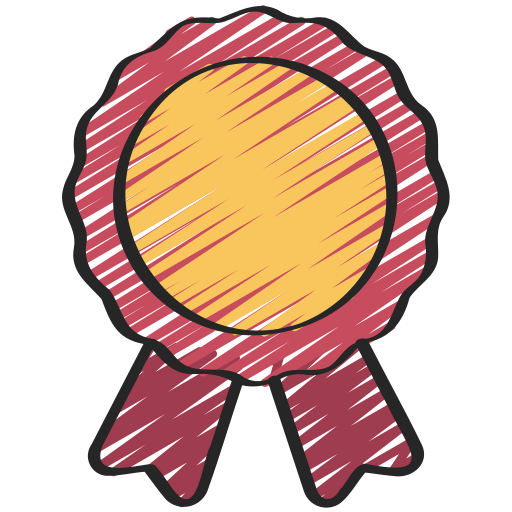 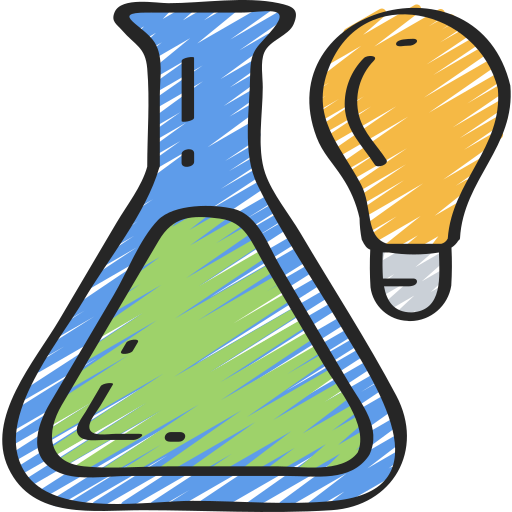 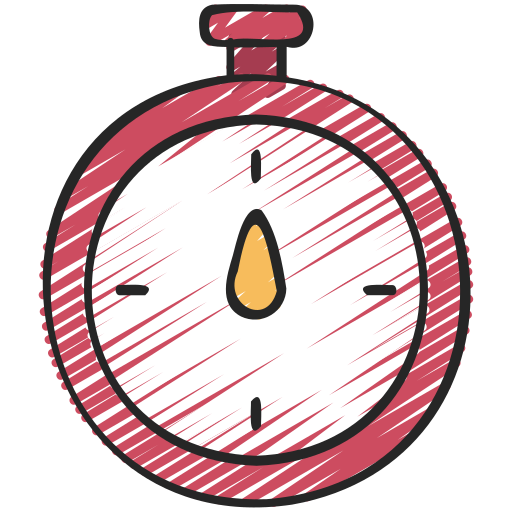 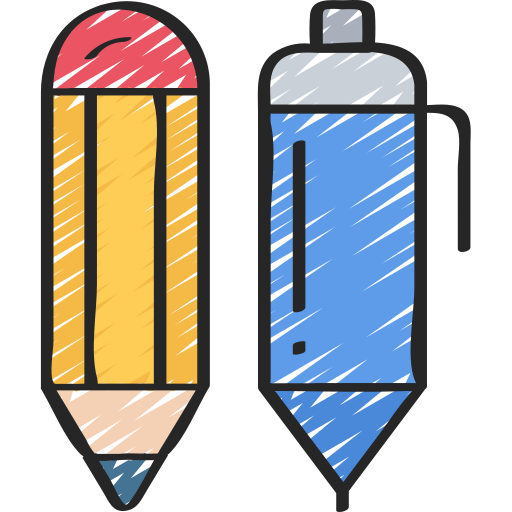 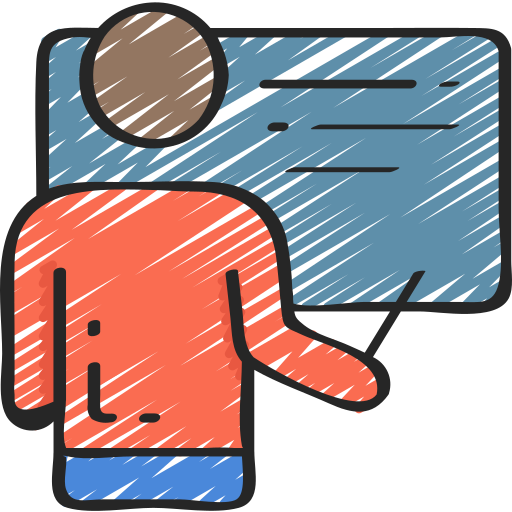 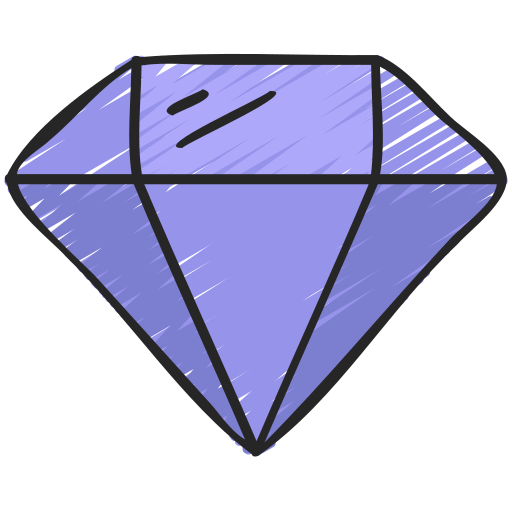 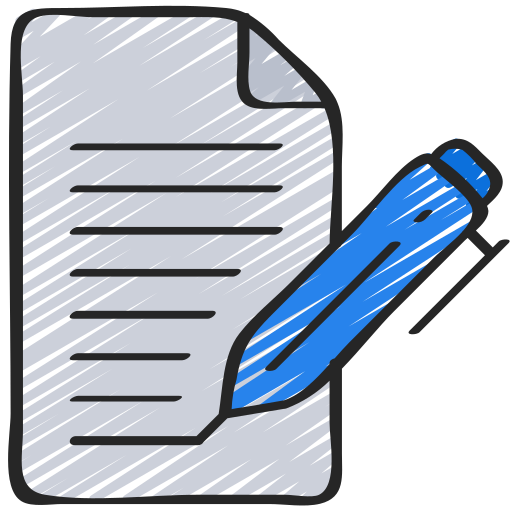 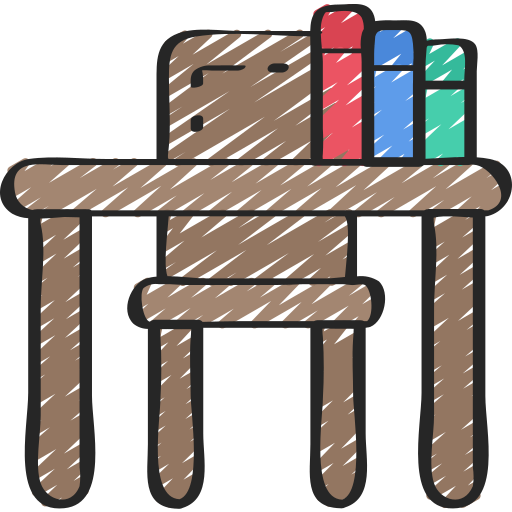 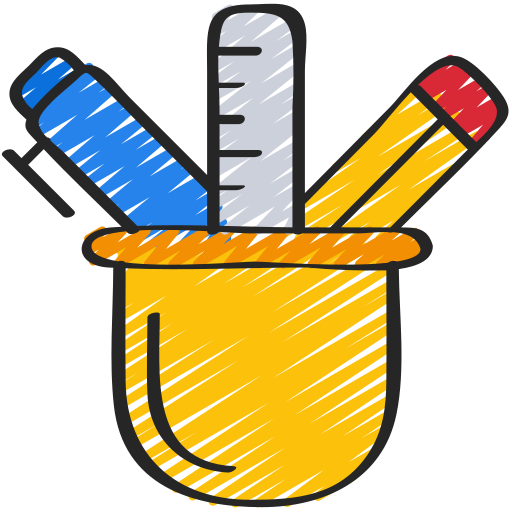 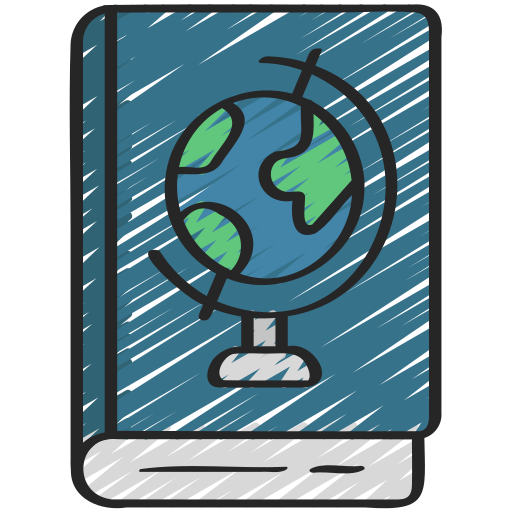 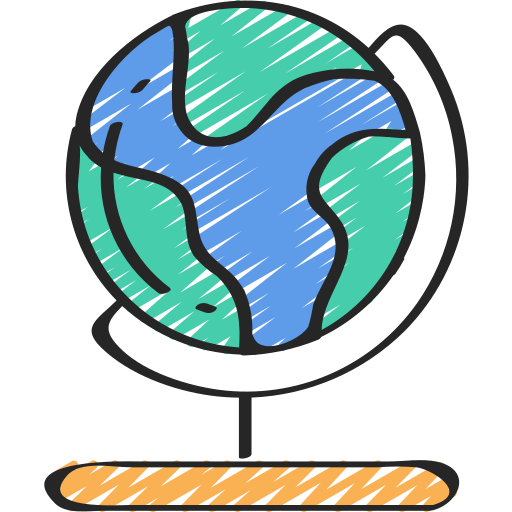 [Speaker Notes: A]
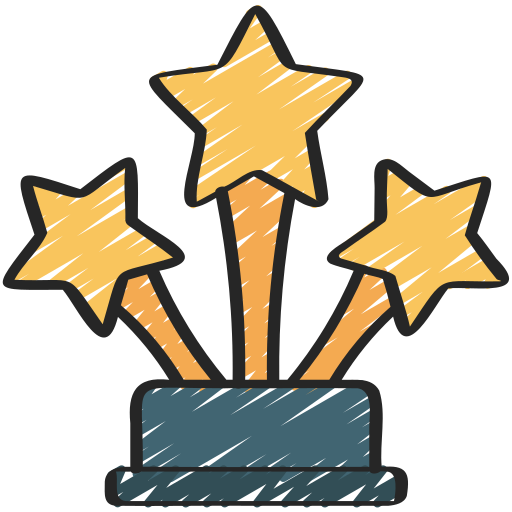 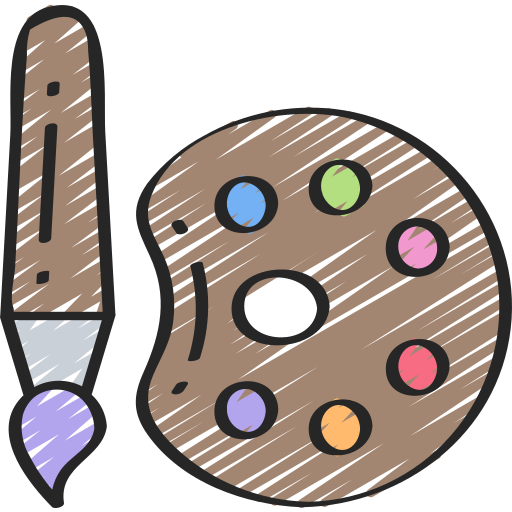 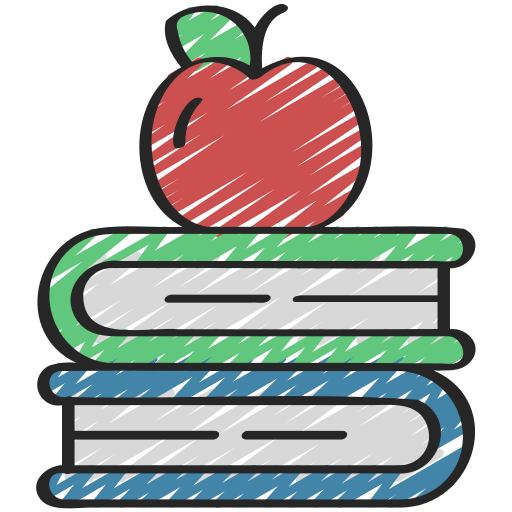 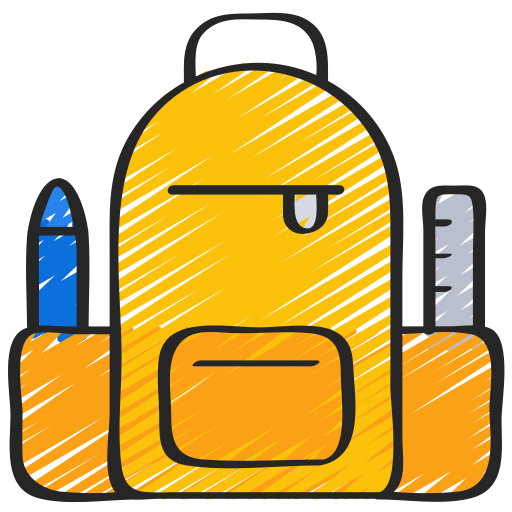 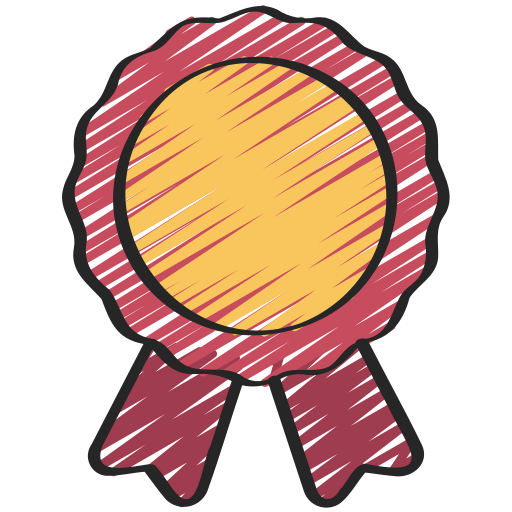 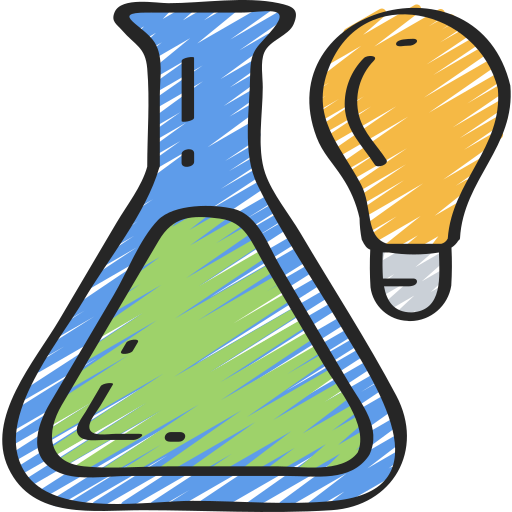 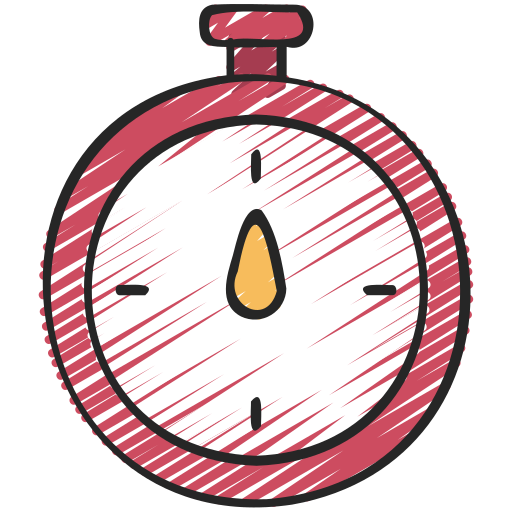 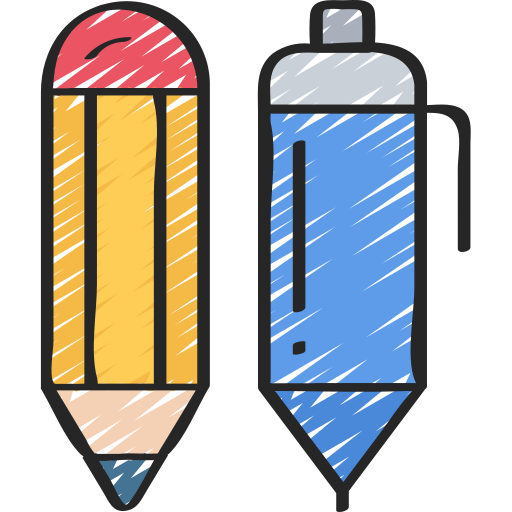 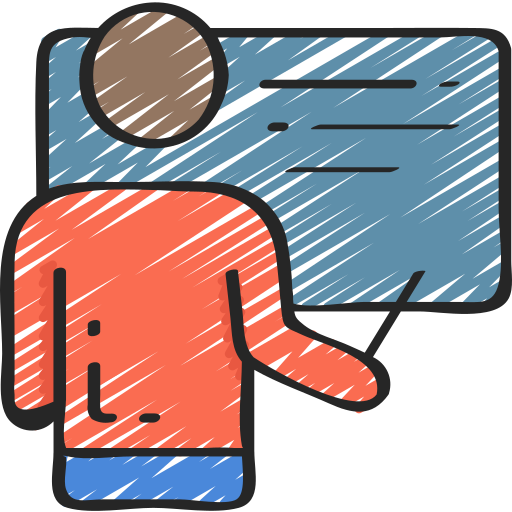 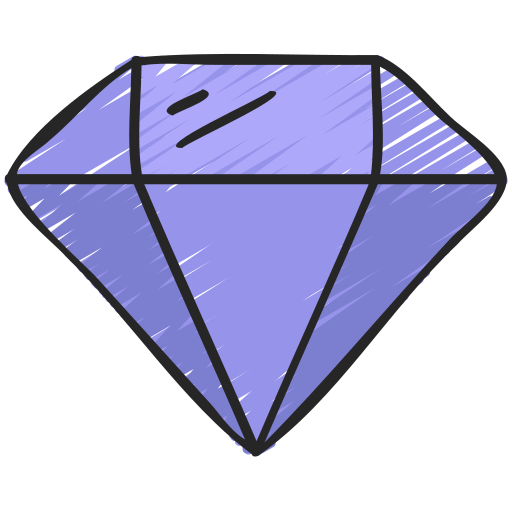 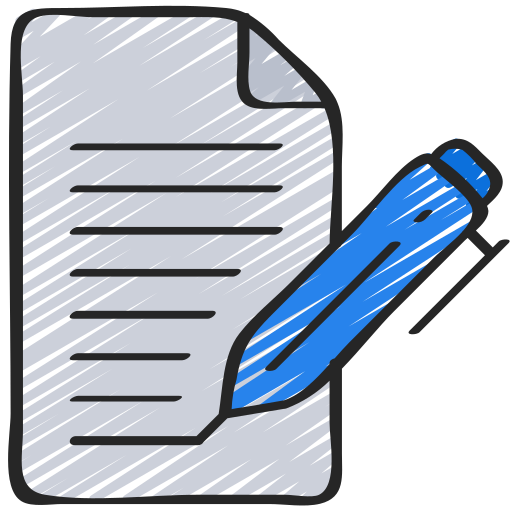 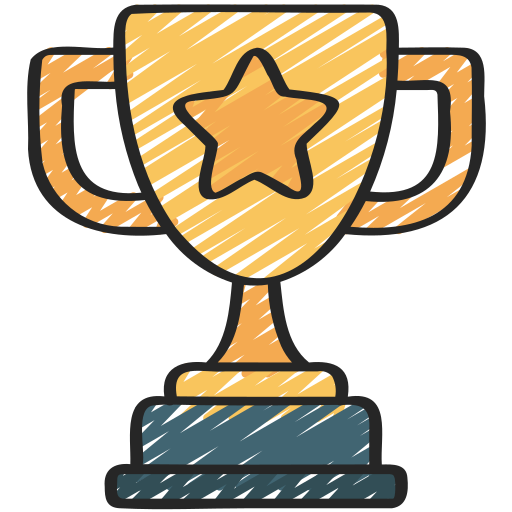 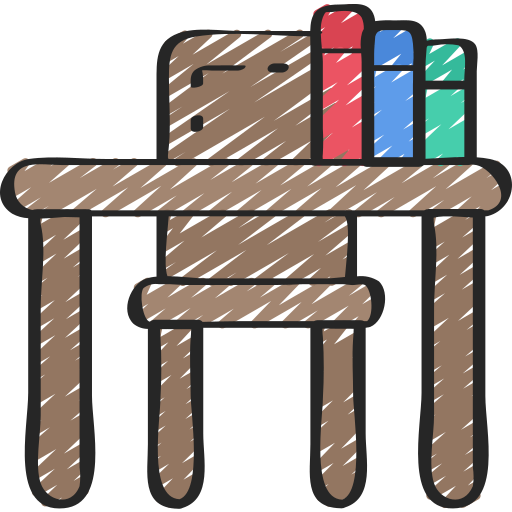 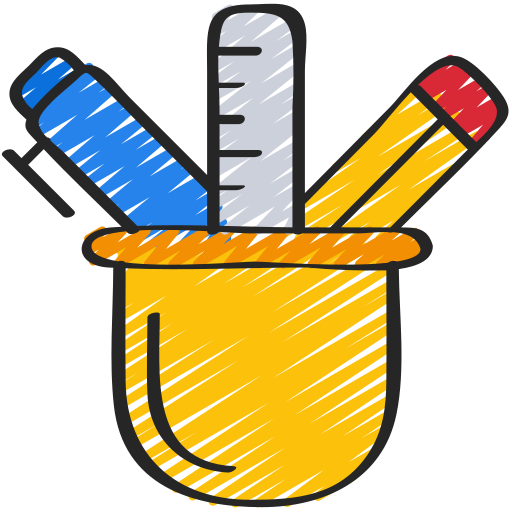 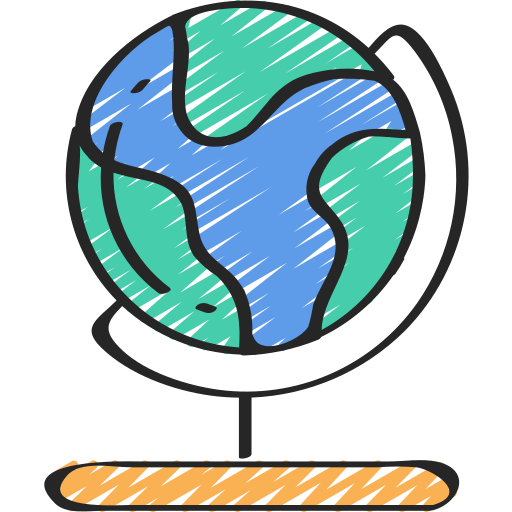 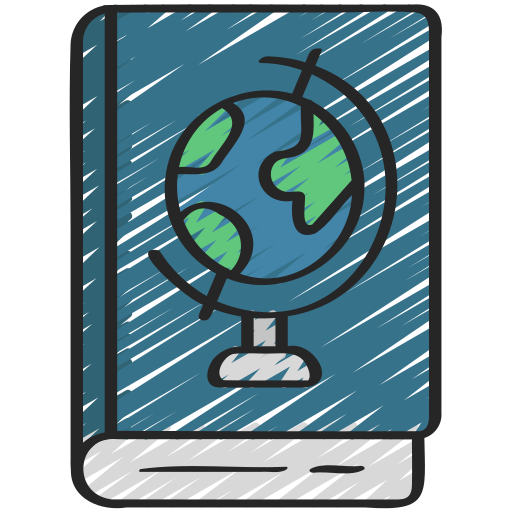 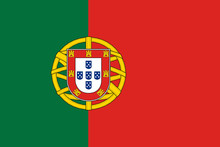 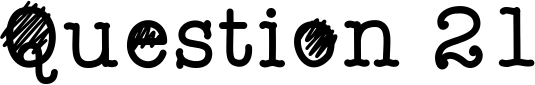 To which country does this flag belong?
A) Spain
B) Luxembourg
C) Morocco
D) Portugal
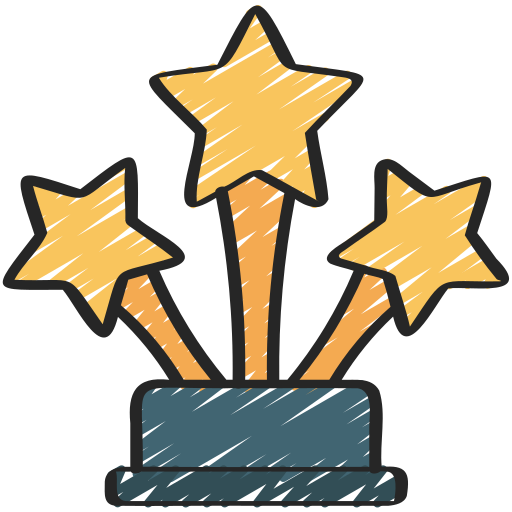 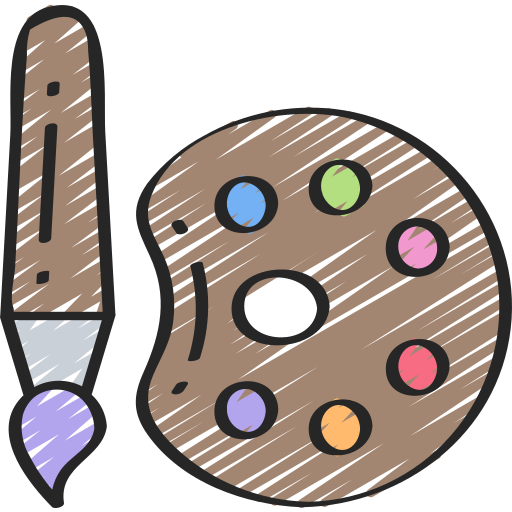 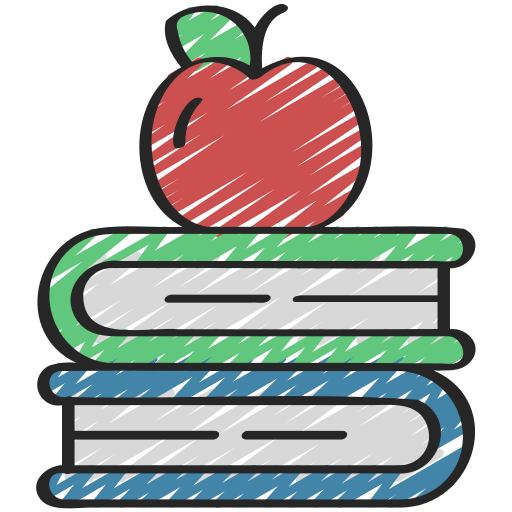 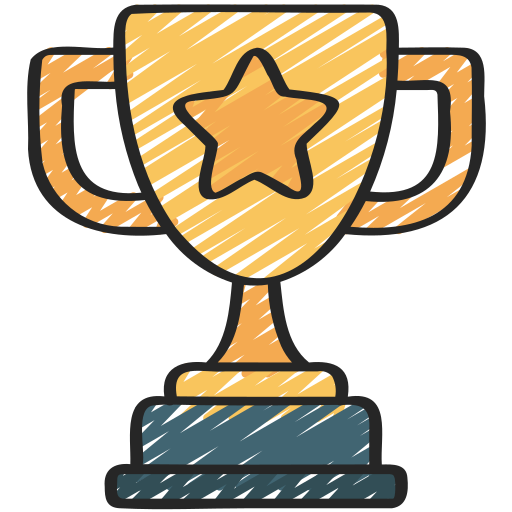 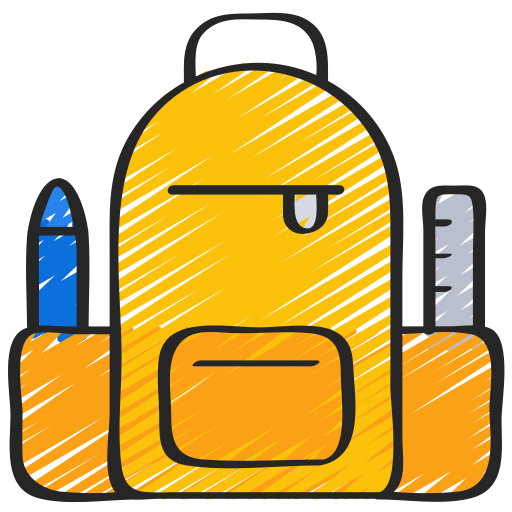 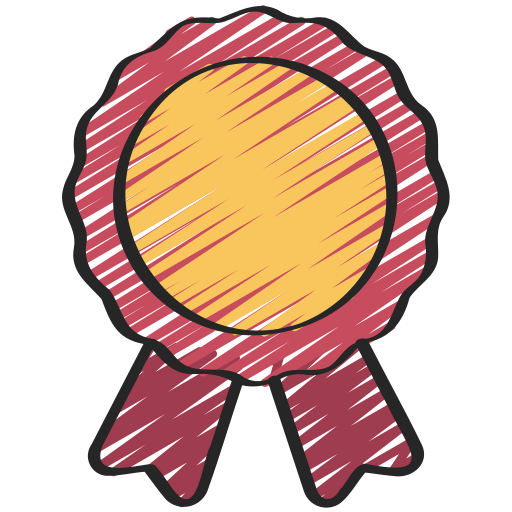 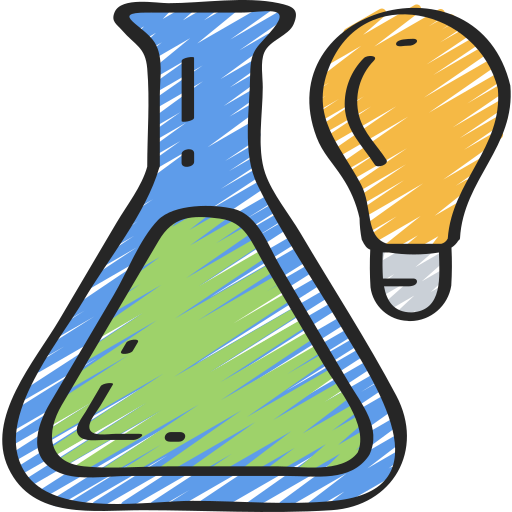 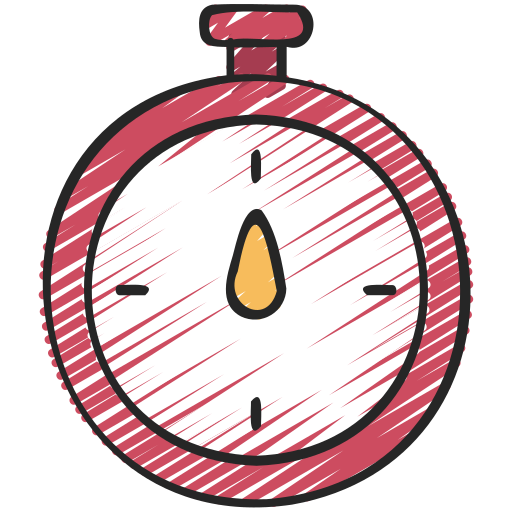 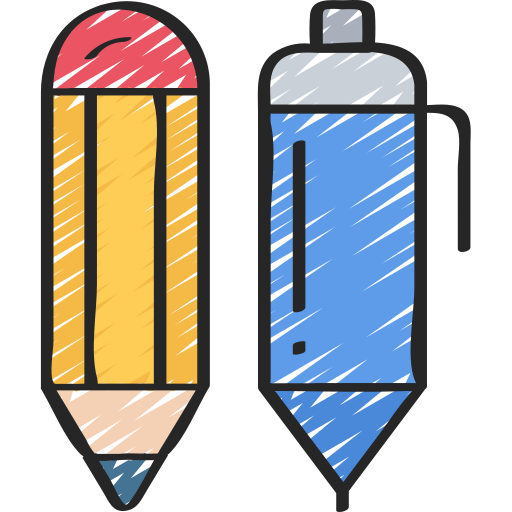 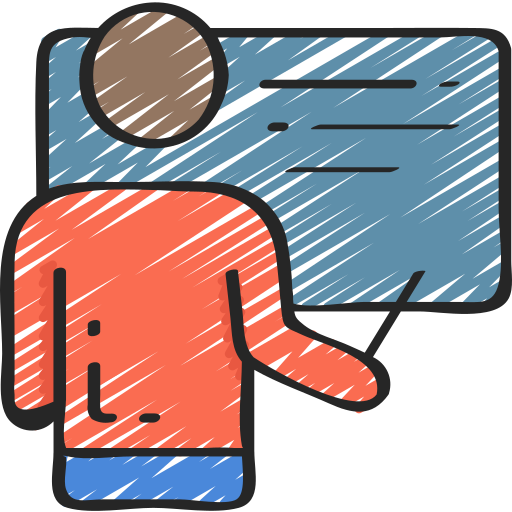 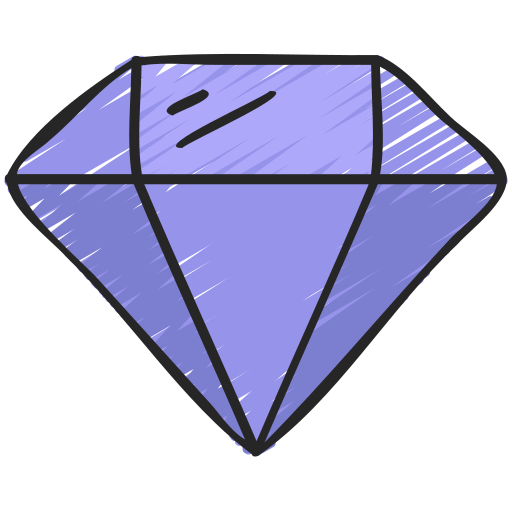 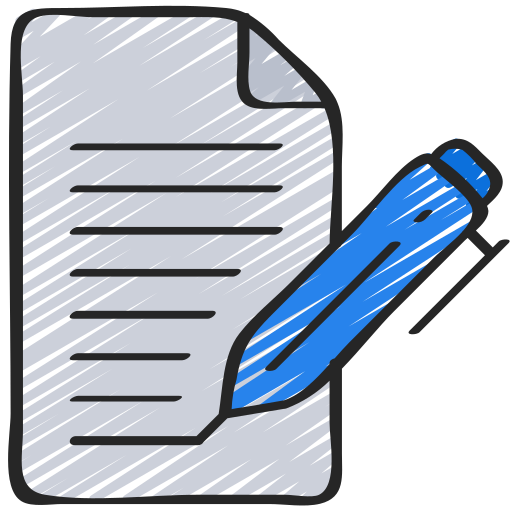 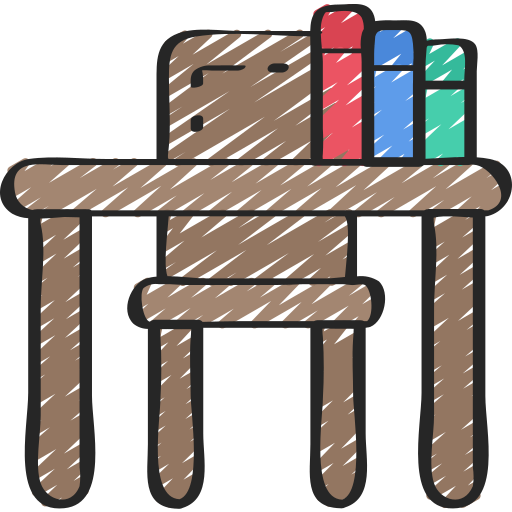 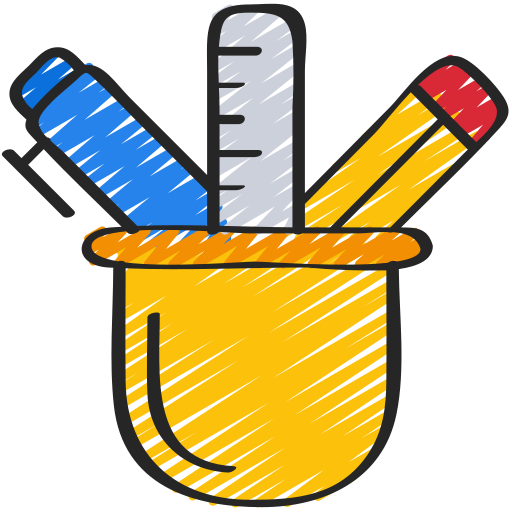 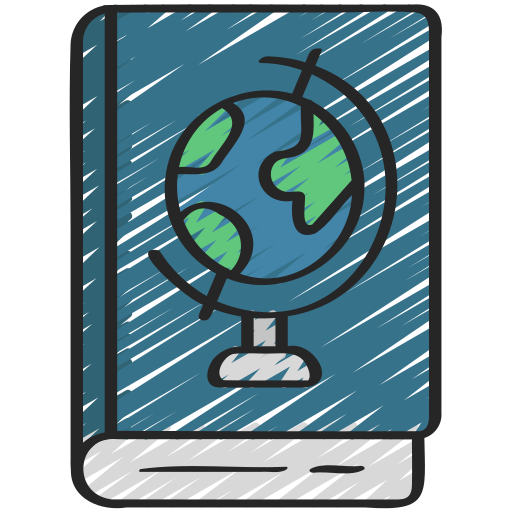 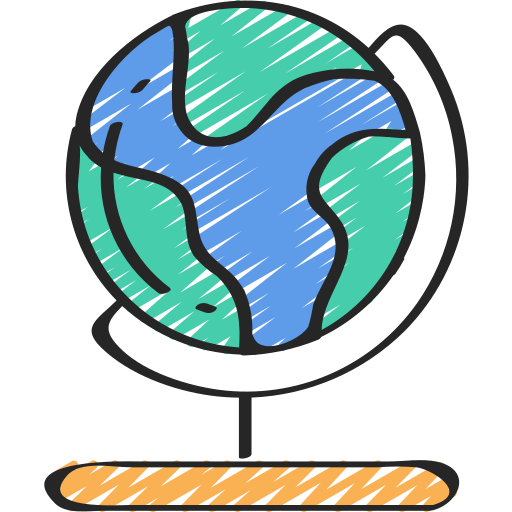 [Speaker Notes: D]
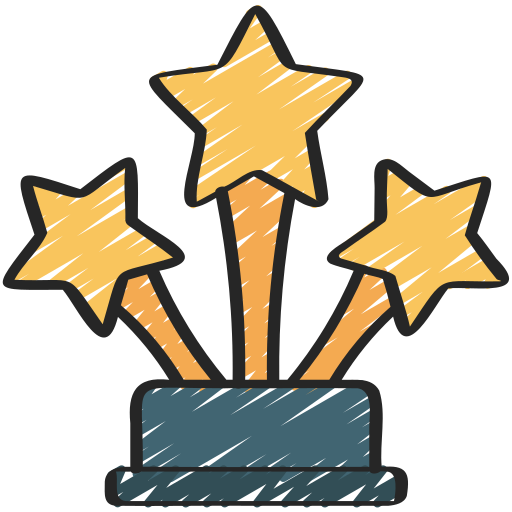 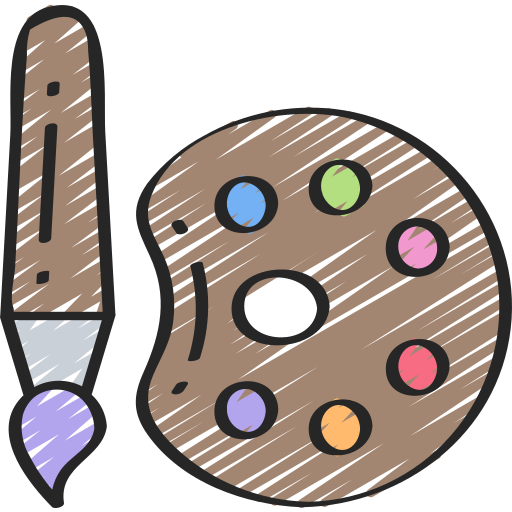 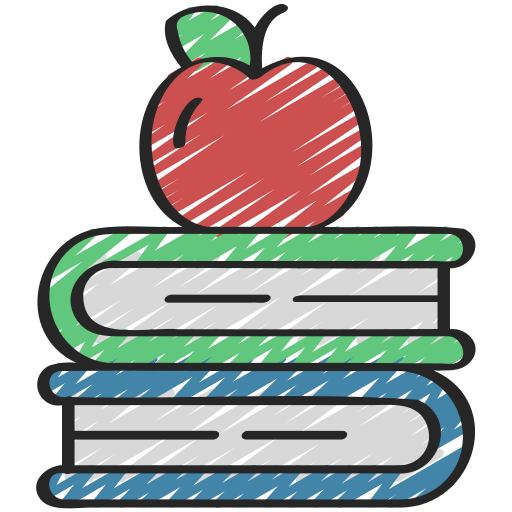 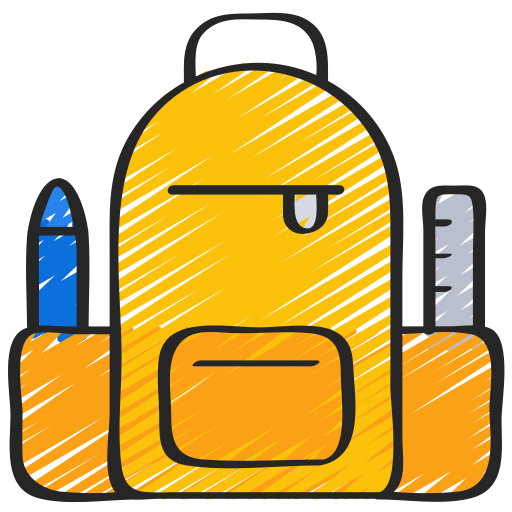 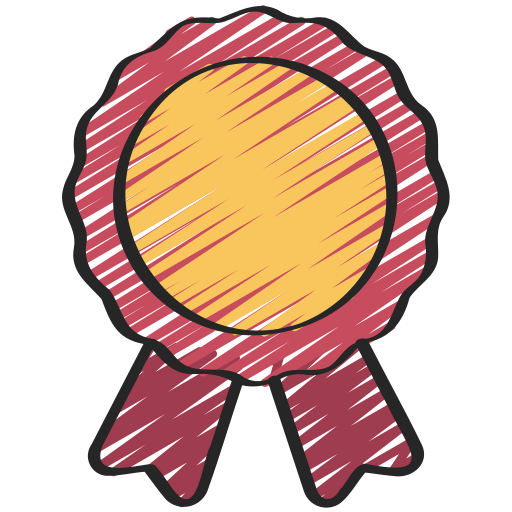 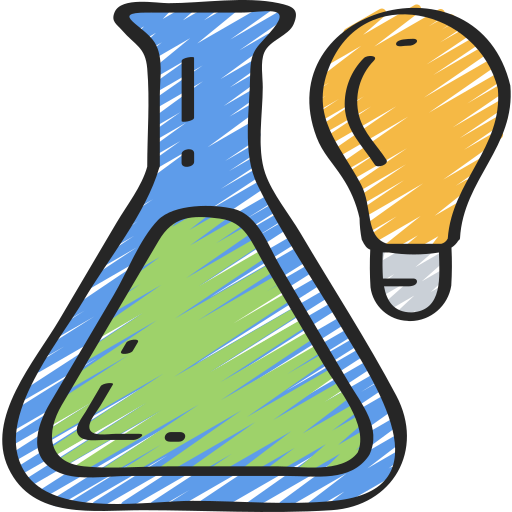 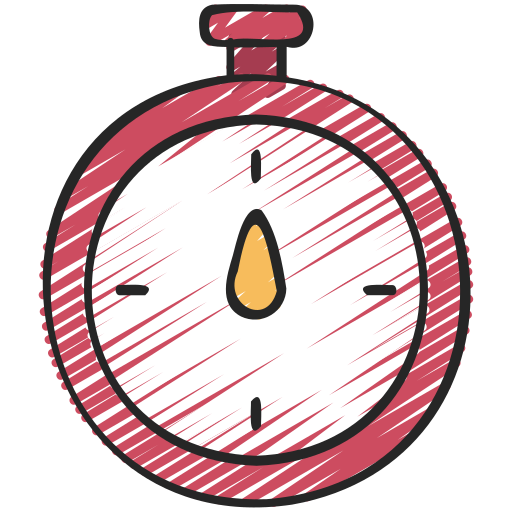 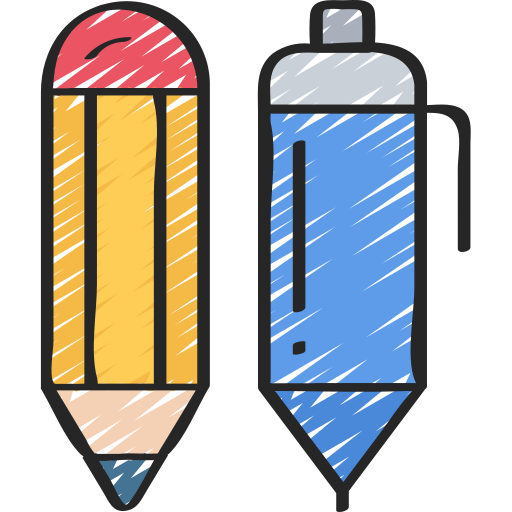 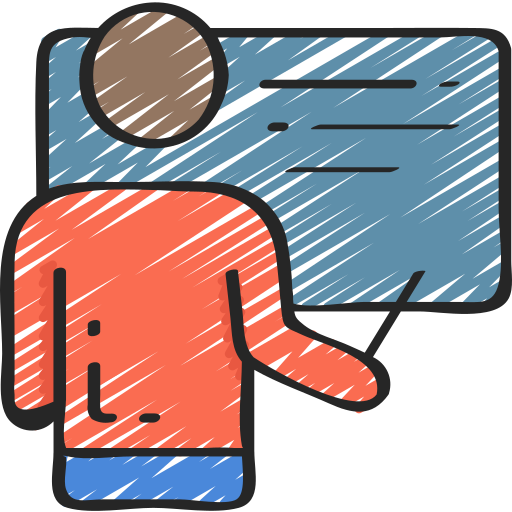 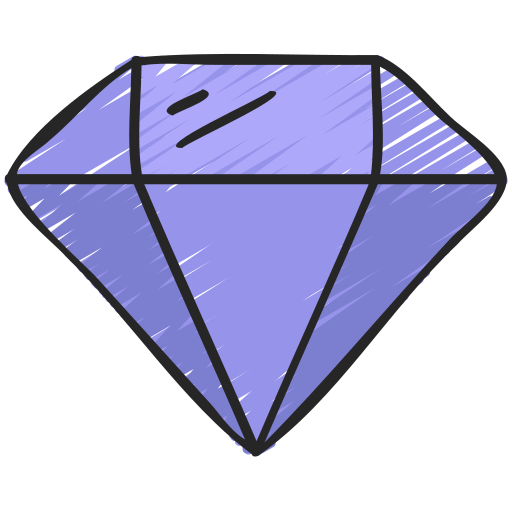 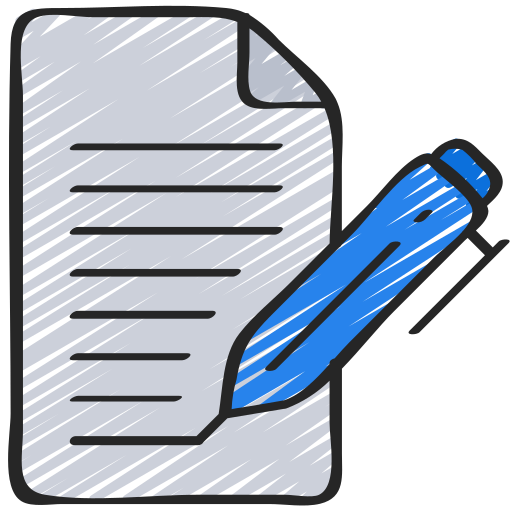 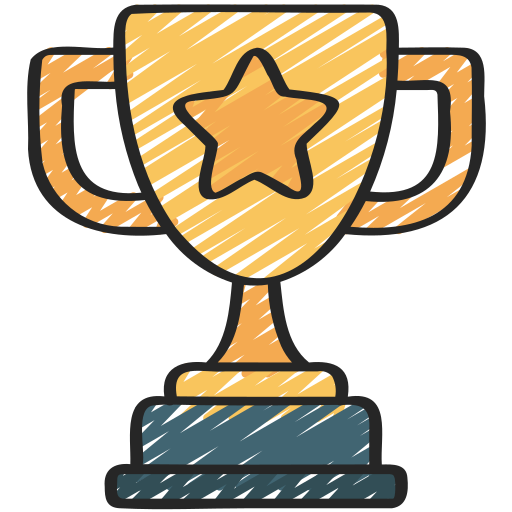 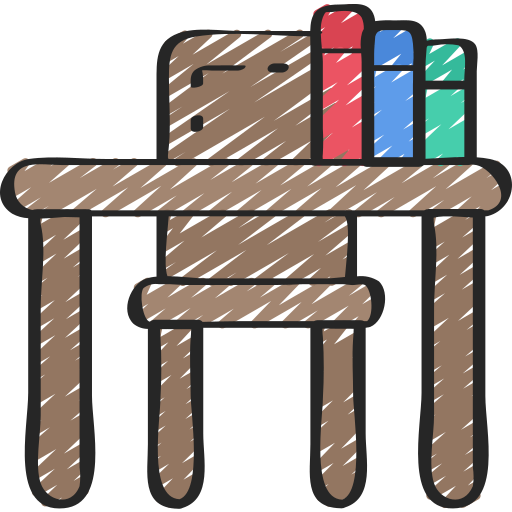 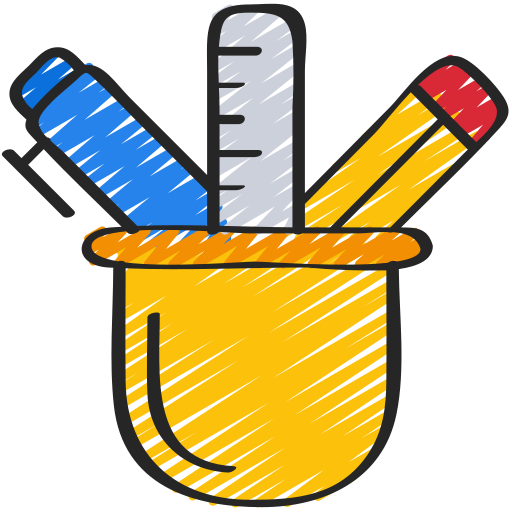 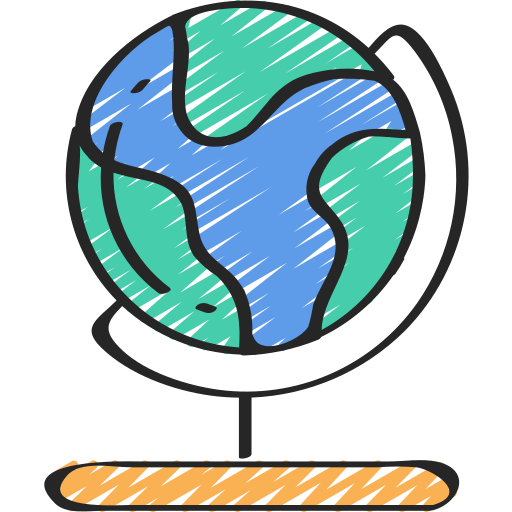 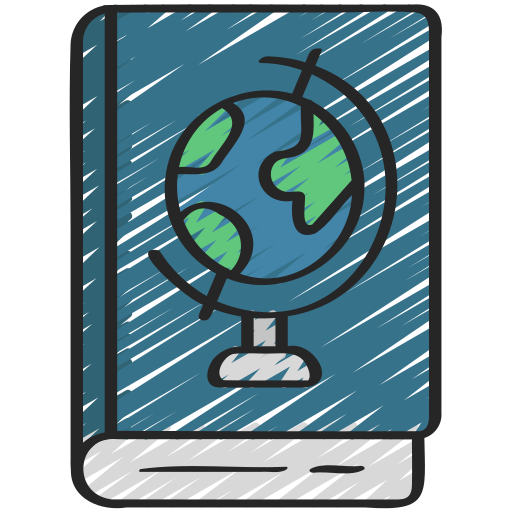 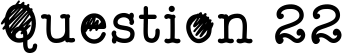 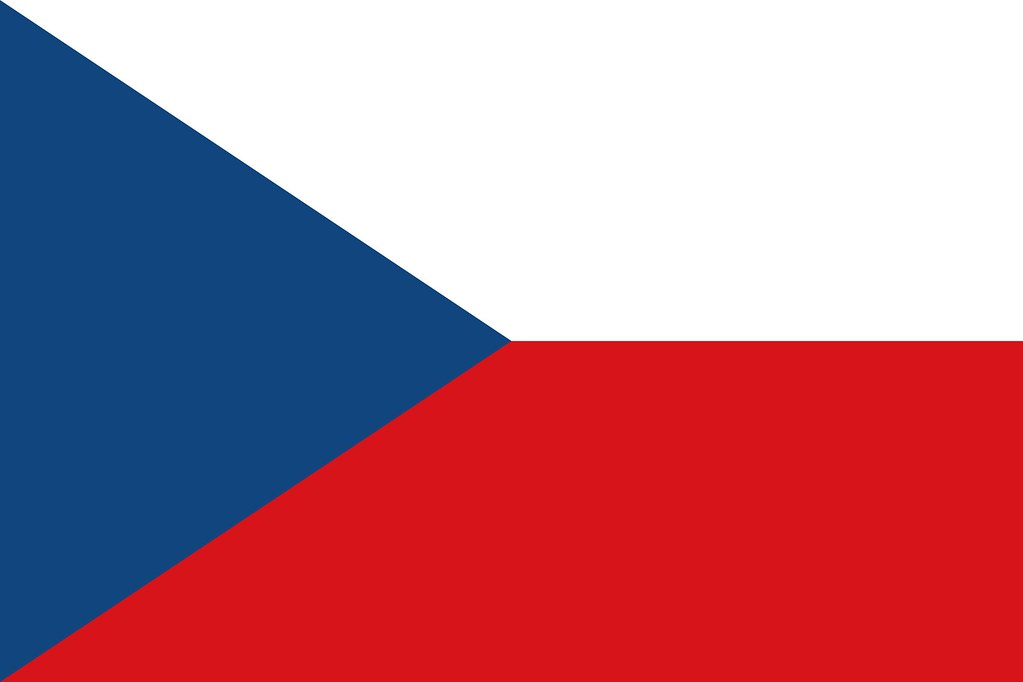 To which country does this flag belong?
A) Holland
B) Moldova
C) Czech Republic
D) Hungary
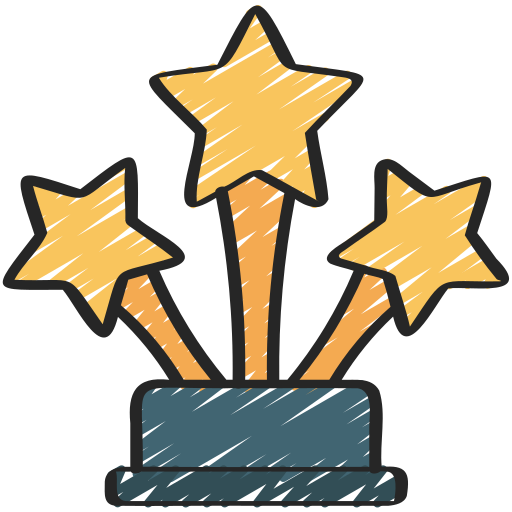 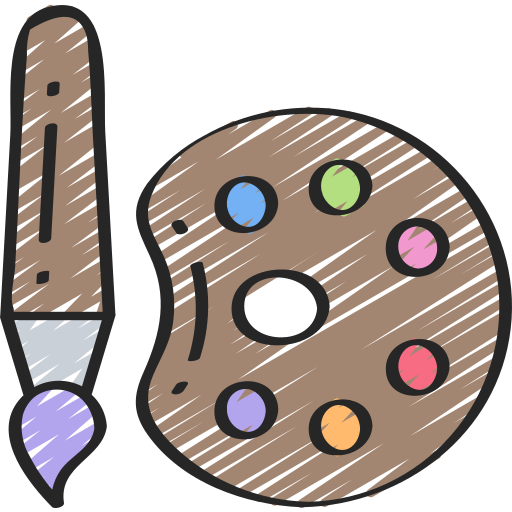 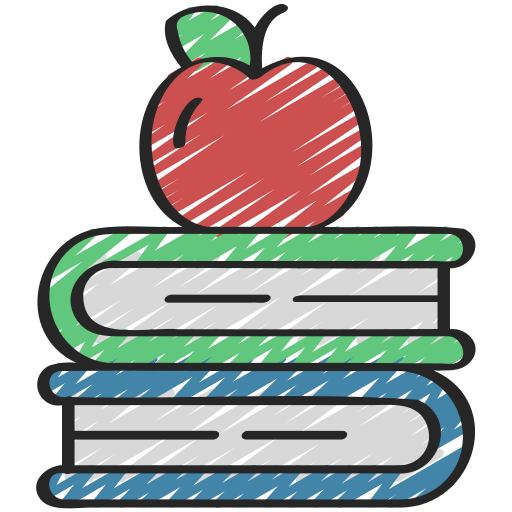 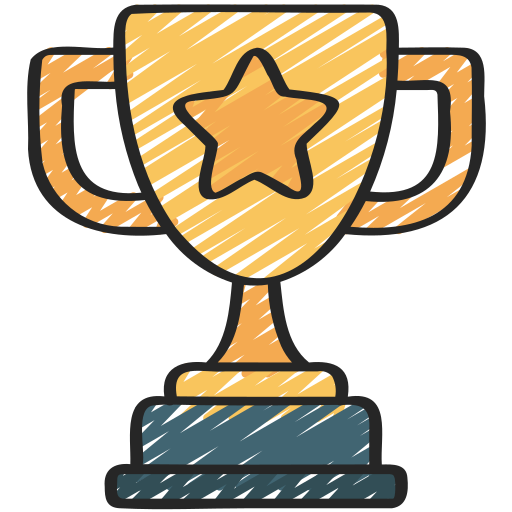 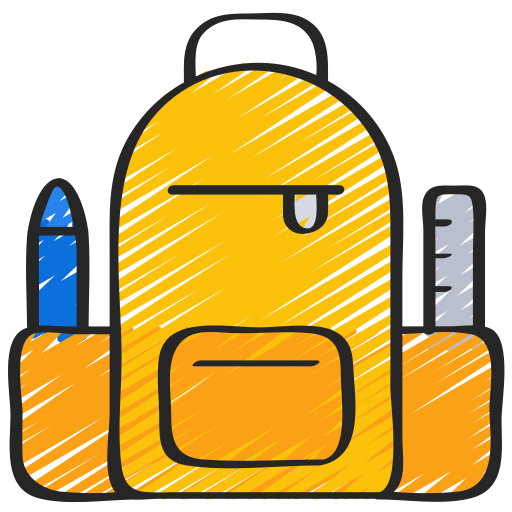 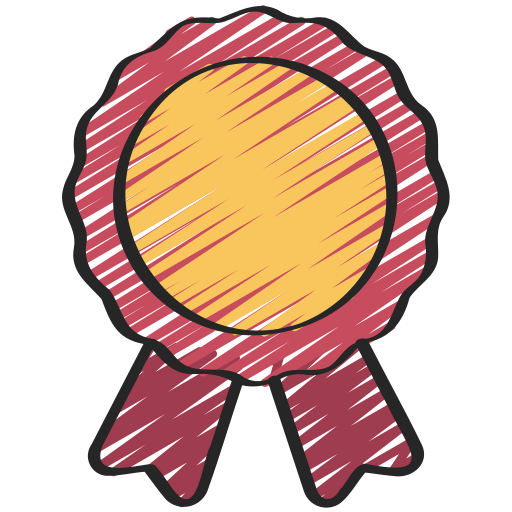 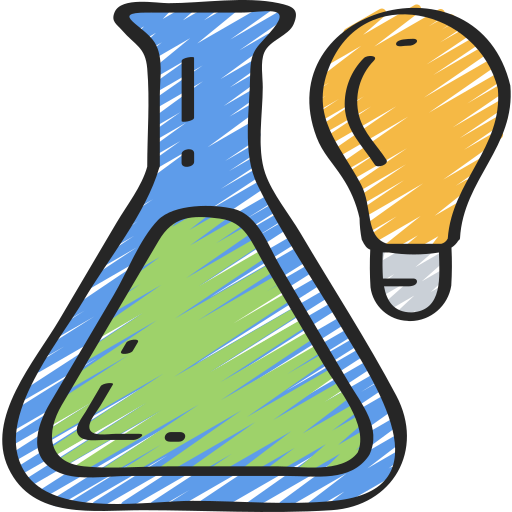 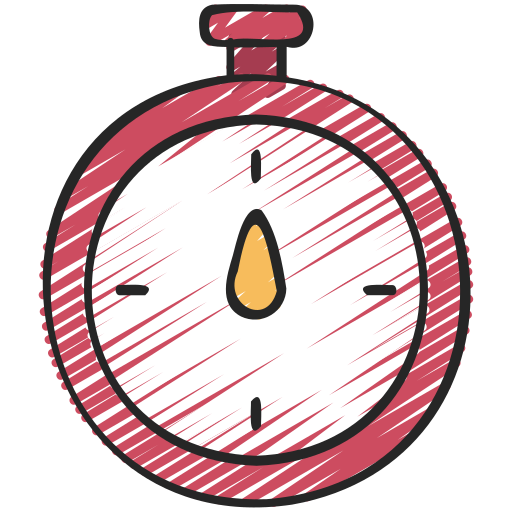 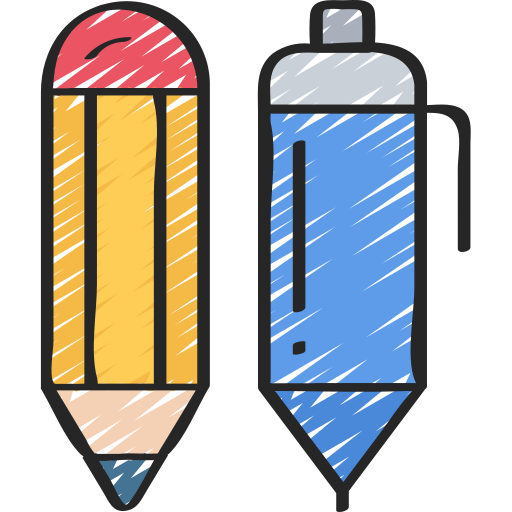 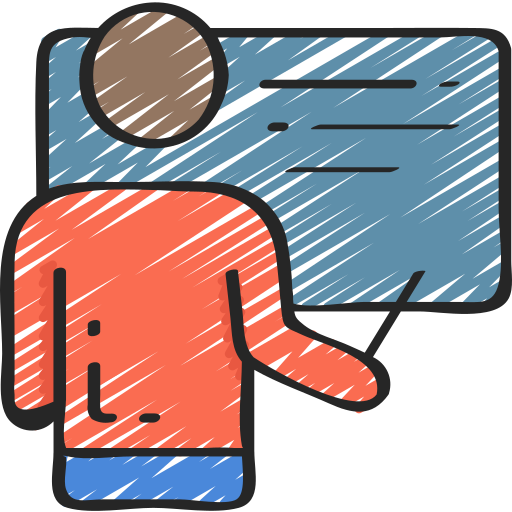 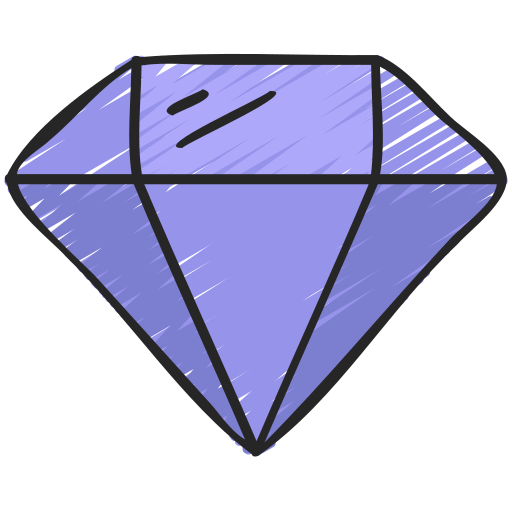 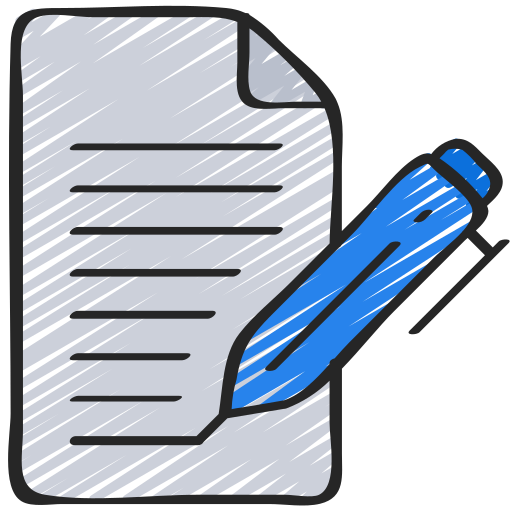 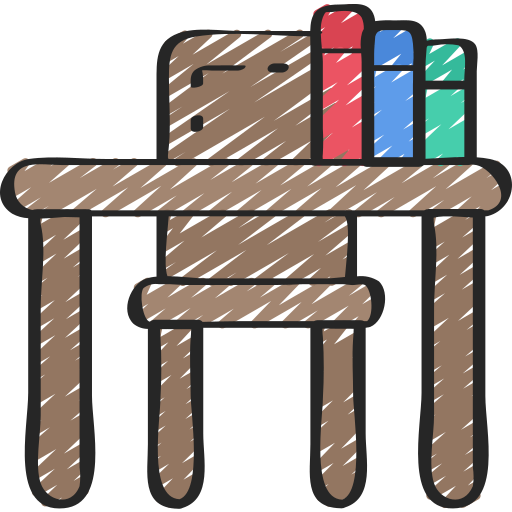 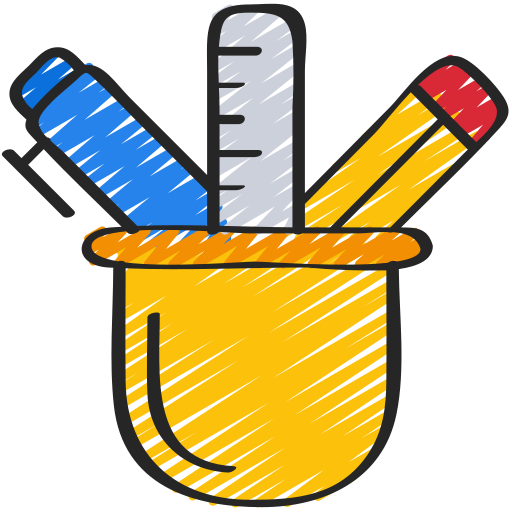 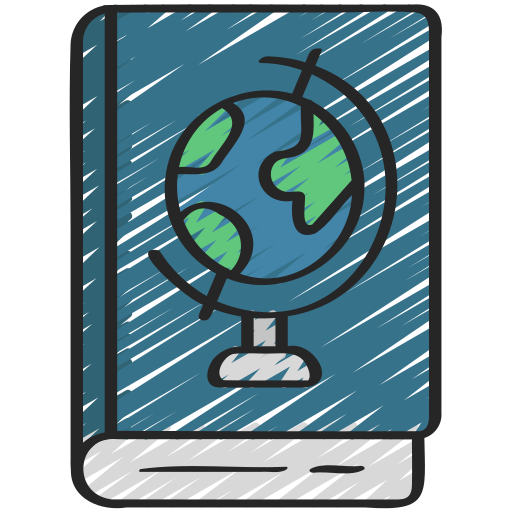 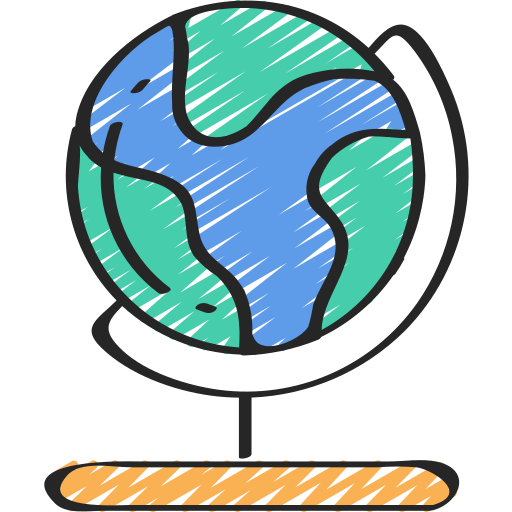 [Speaker Notes: C]
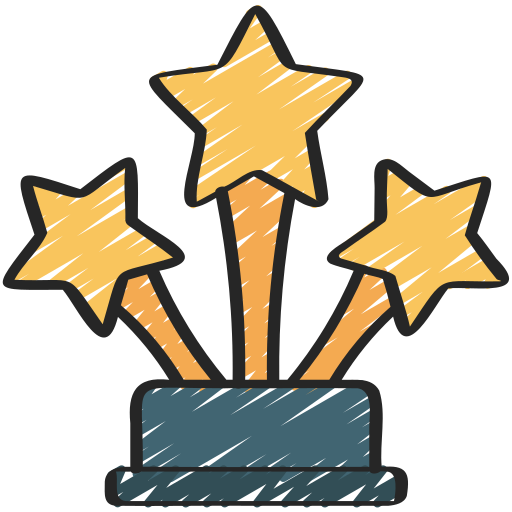 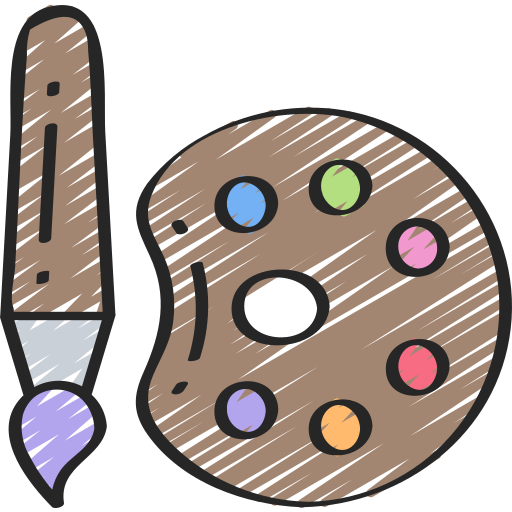 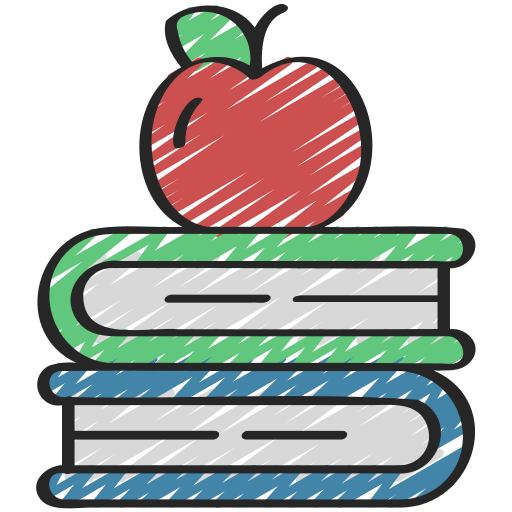 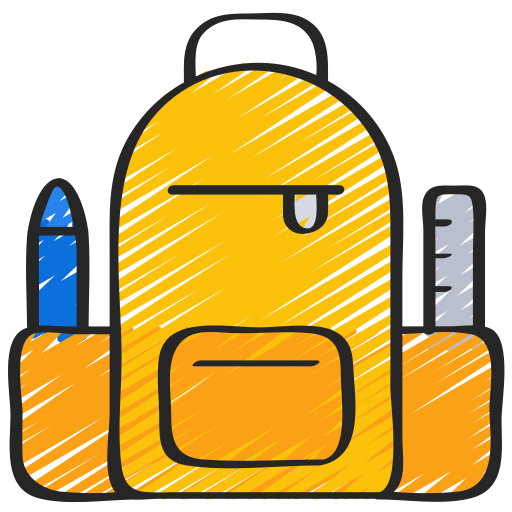 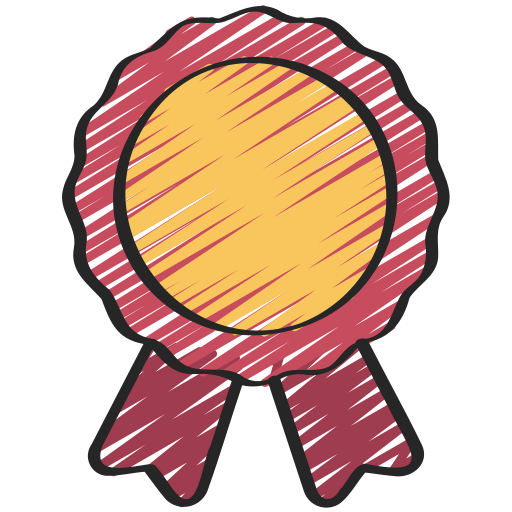 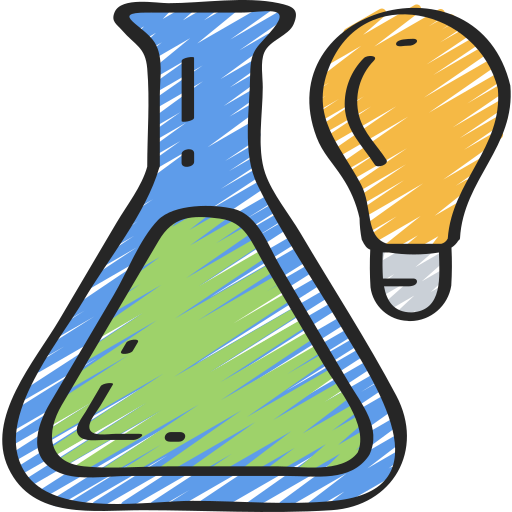 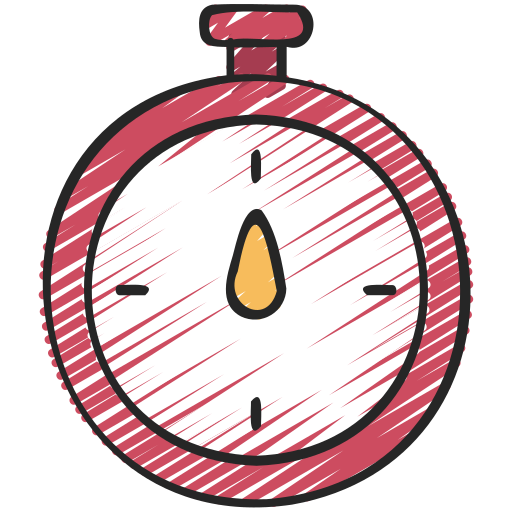 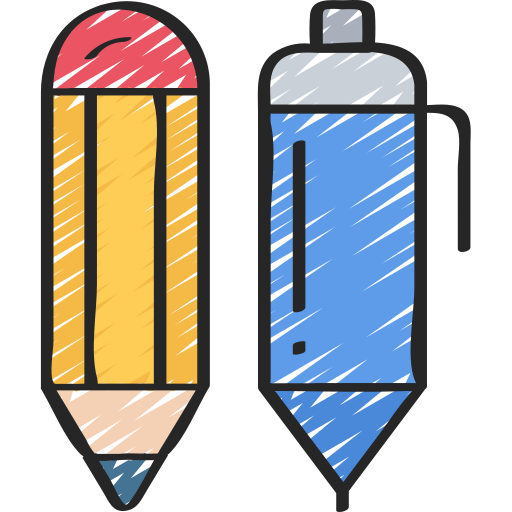 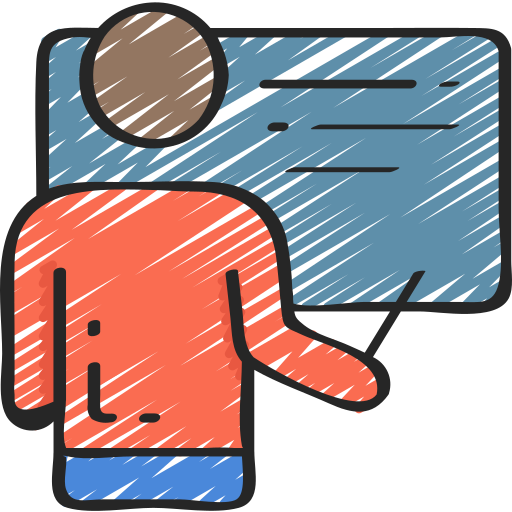 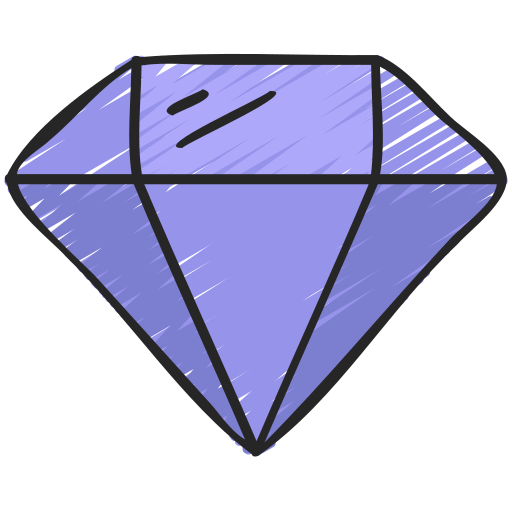 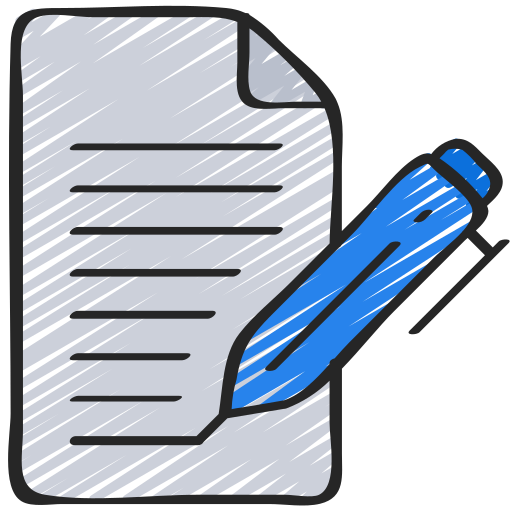 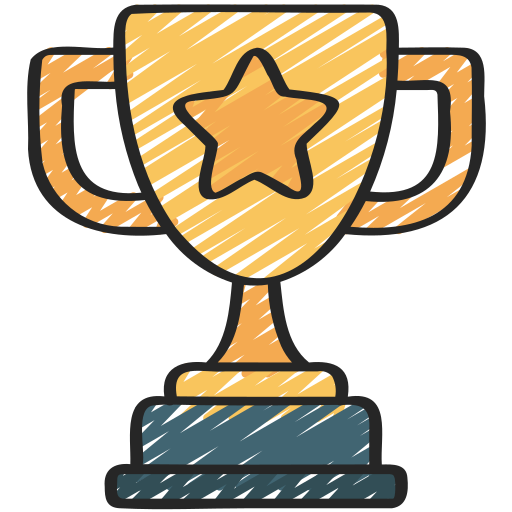 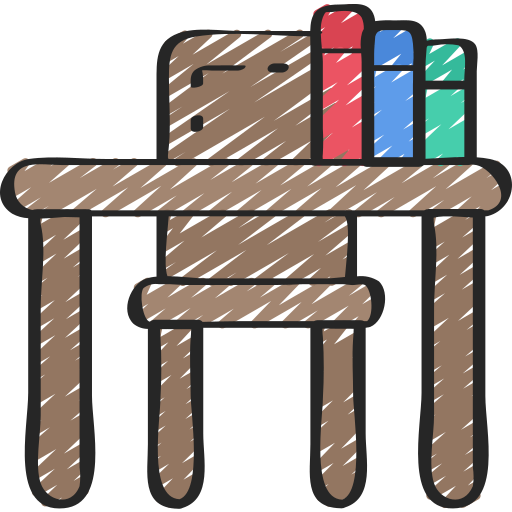 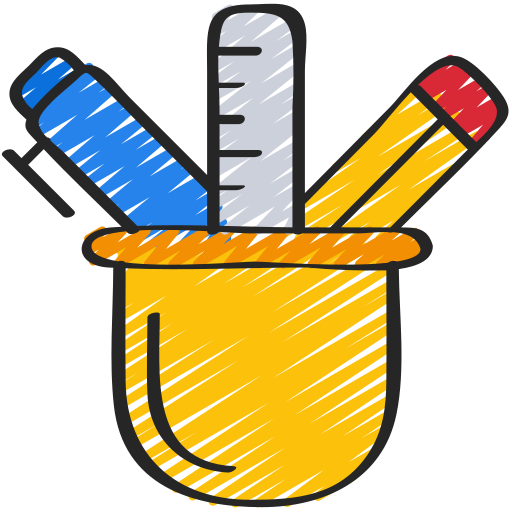 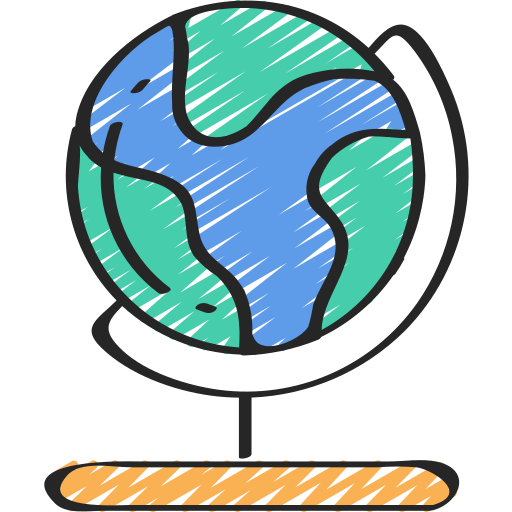 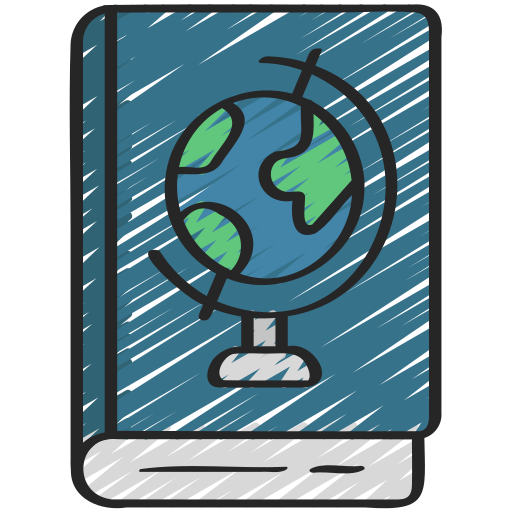 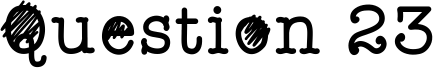 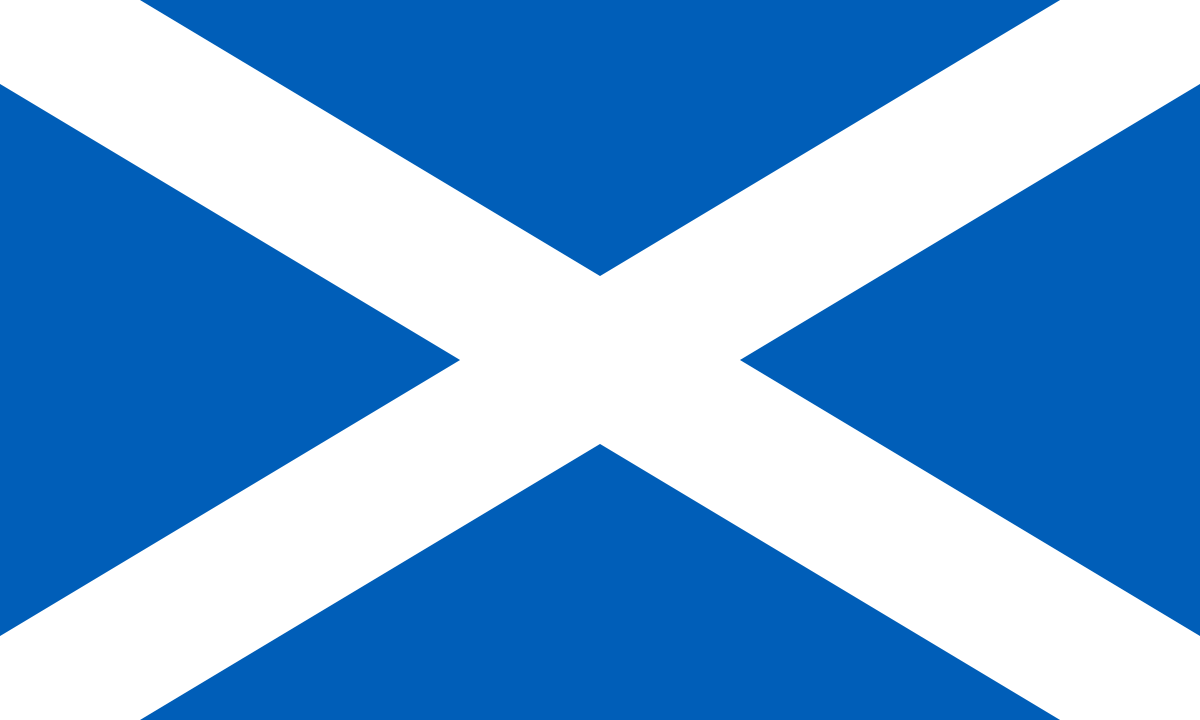 To which country does this flag belong?
A) Scotland
B) Ireland
C) Sweden
D) Iceland
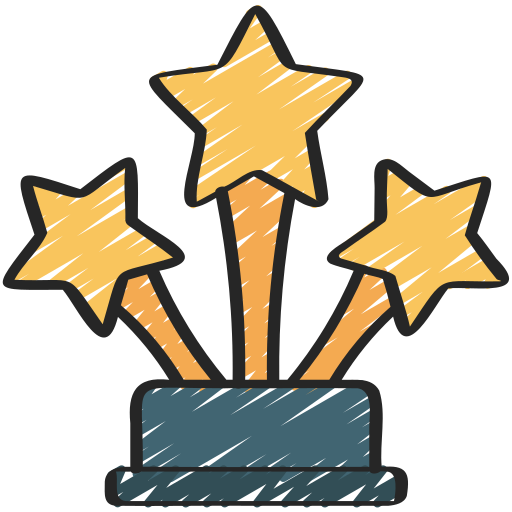 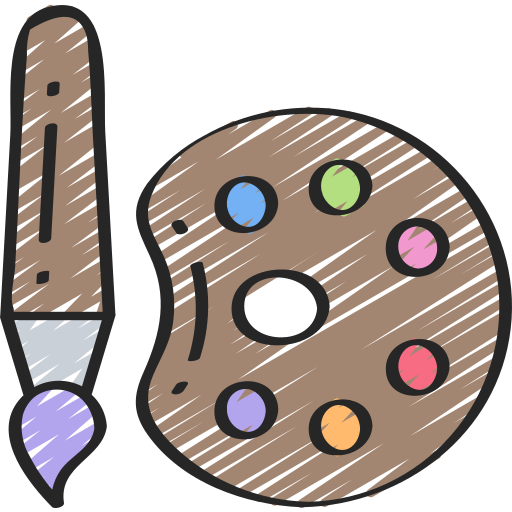 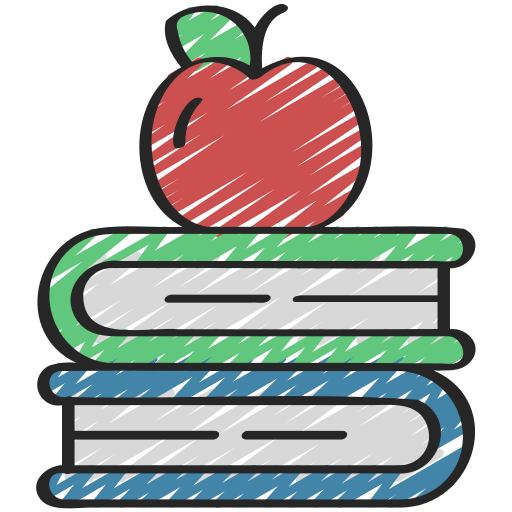 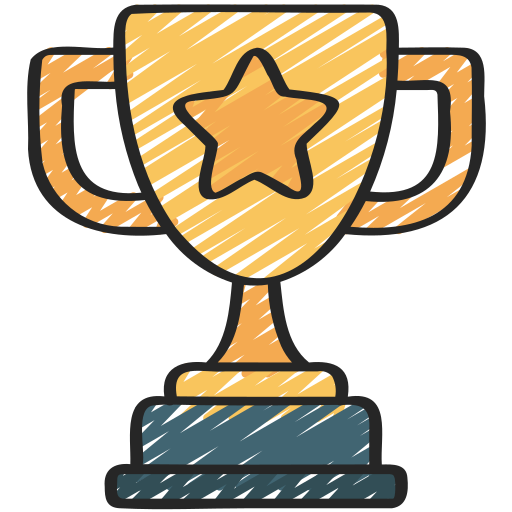 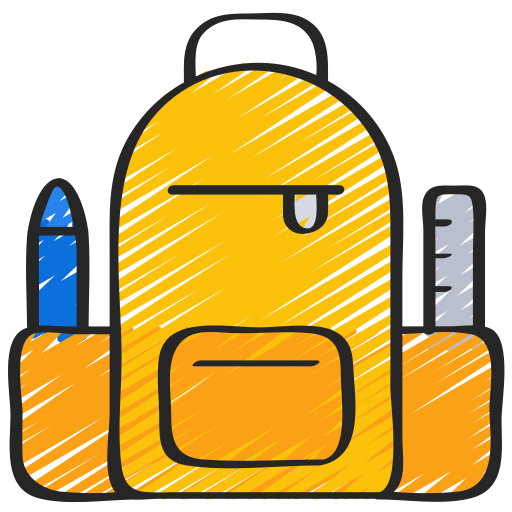 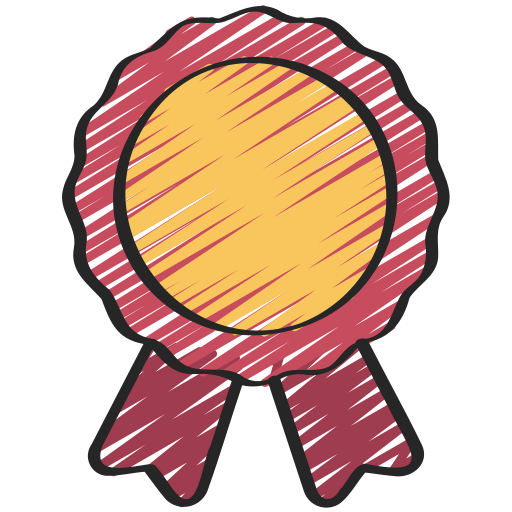 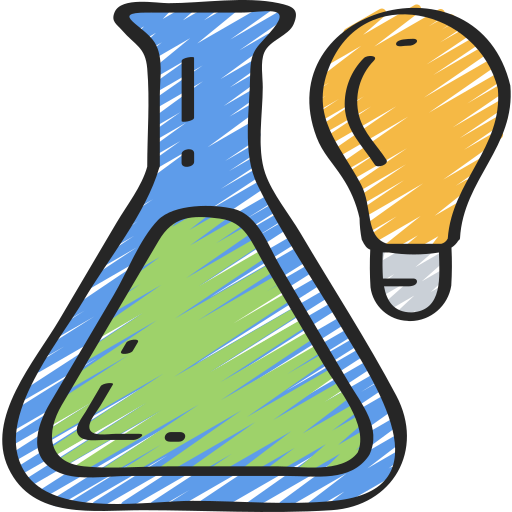 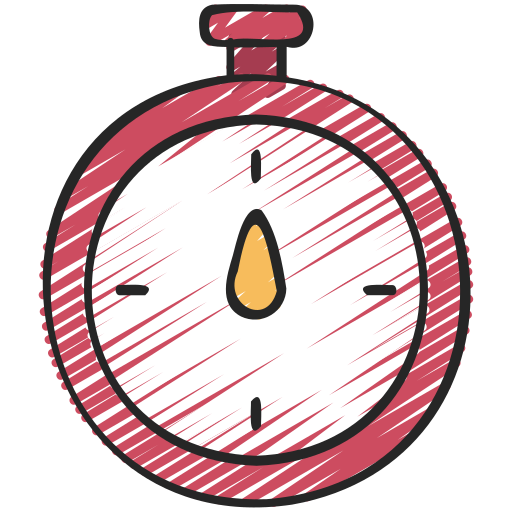 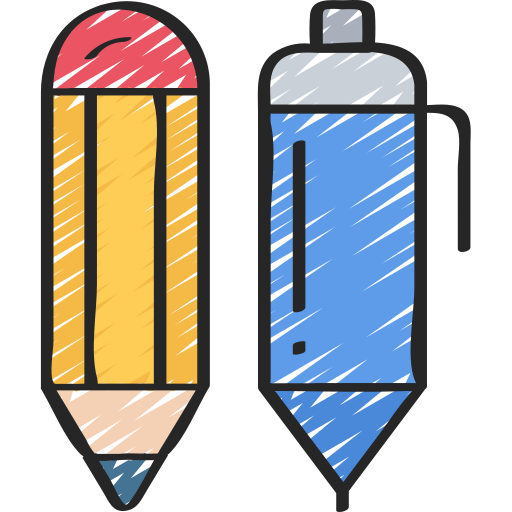 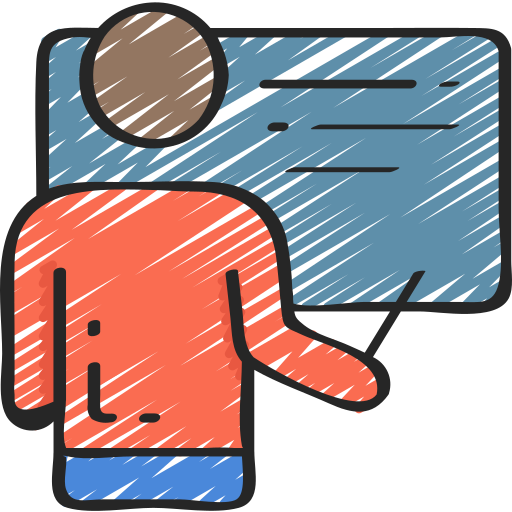 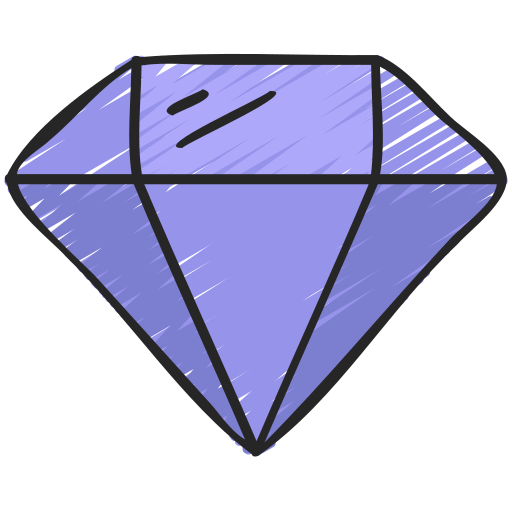 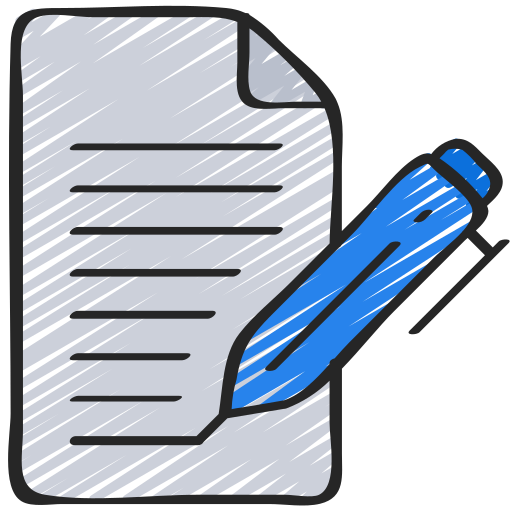 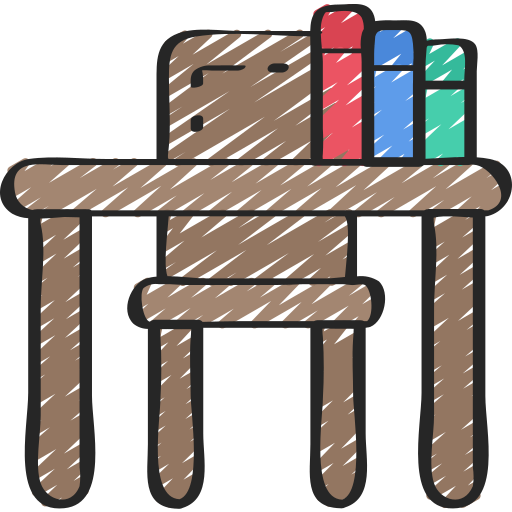 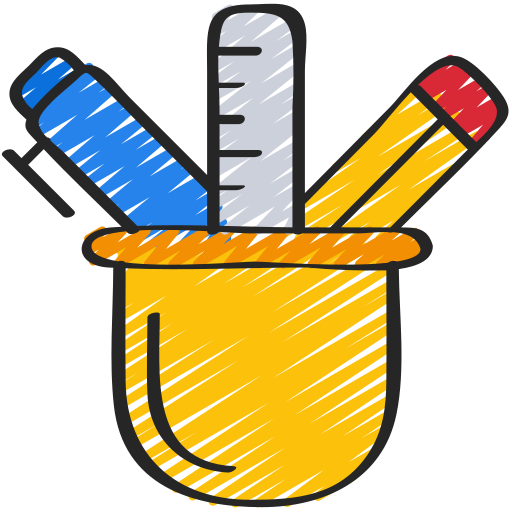 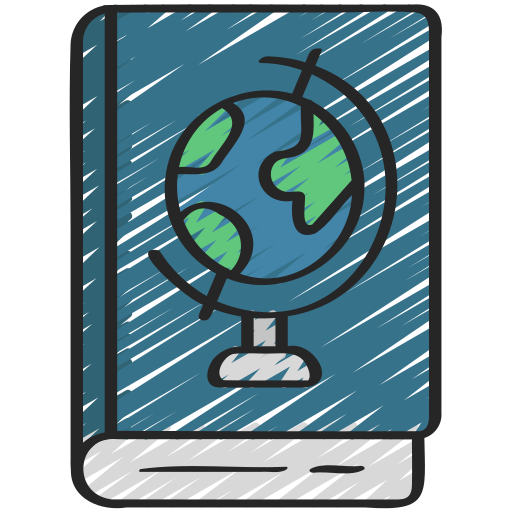 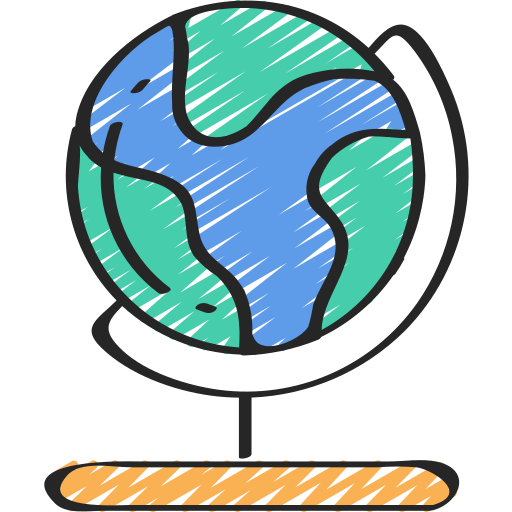 [Speaker Notes: A]
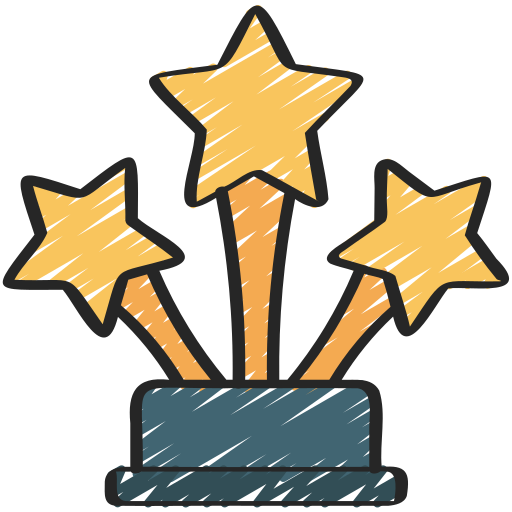 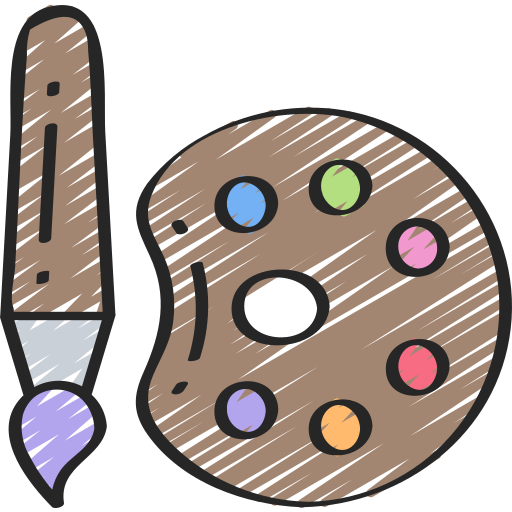 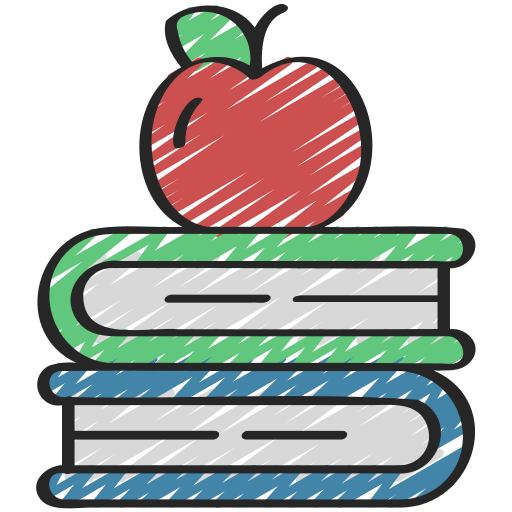 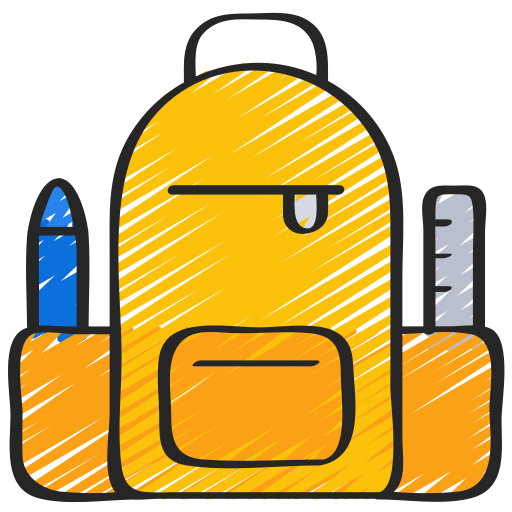 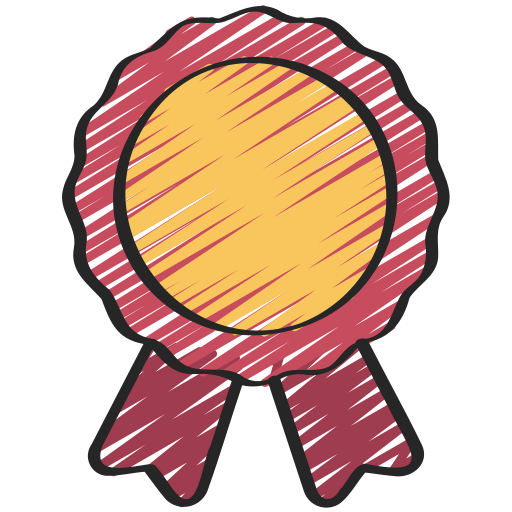 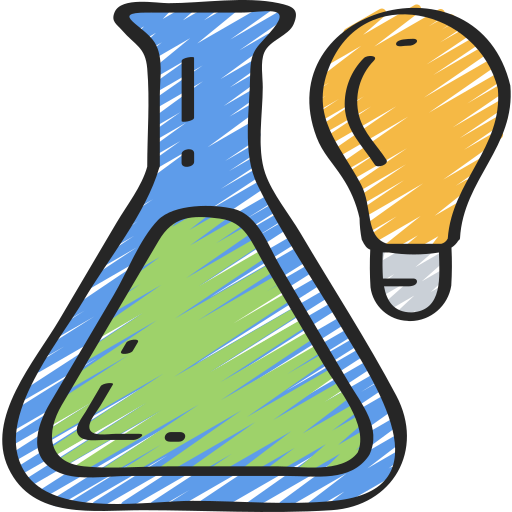 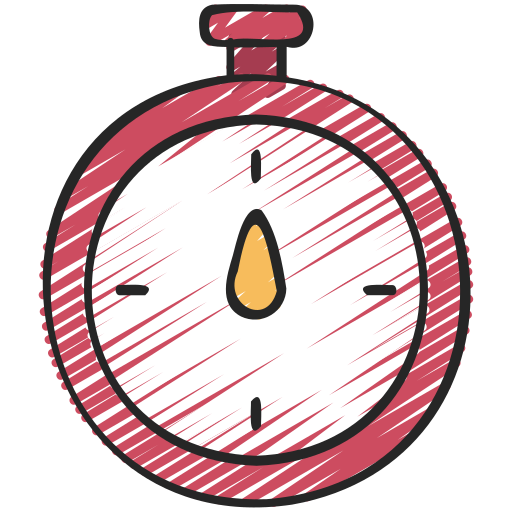 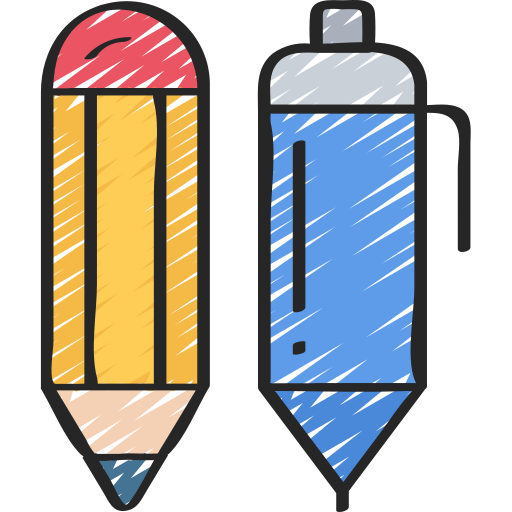 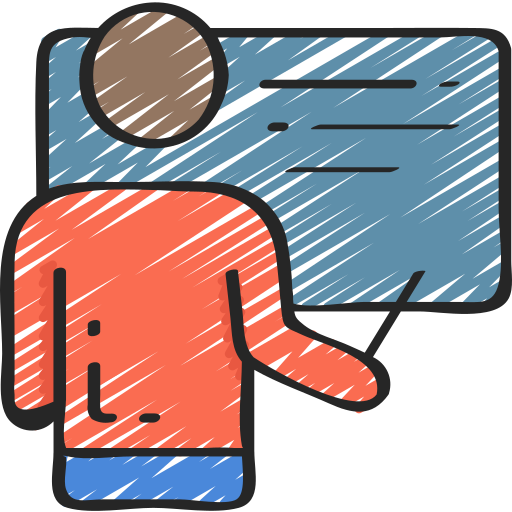 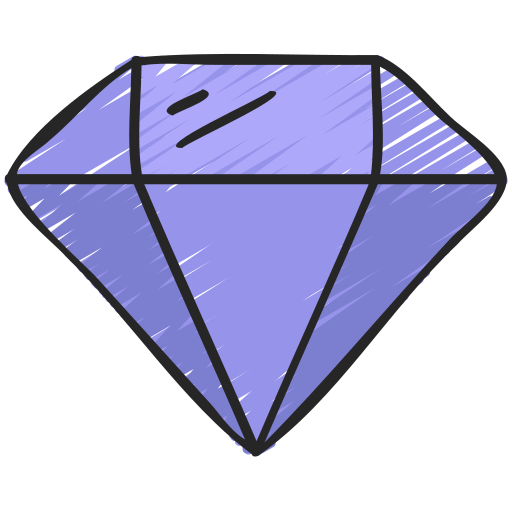 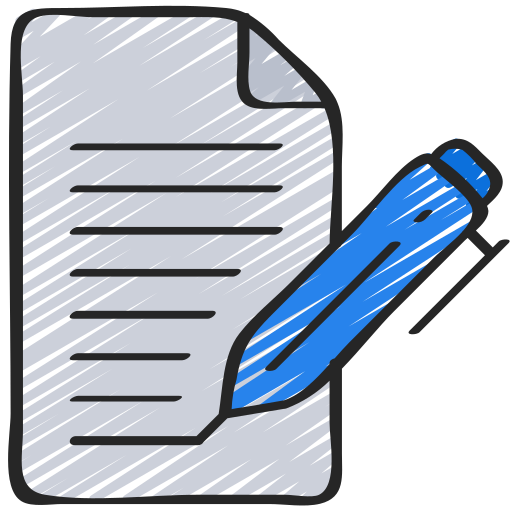 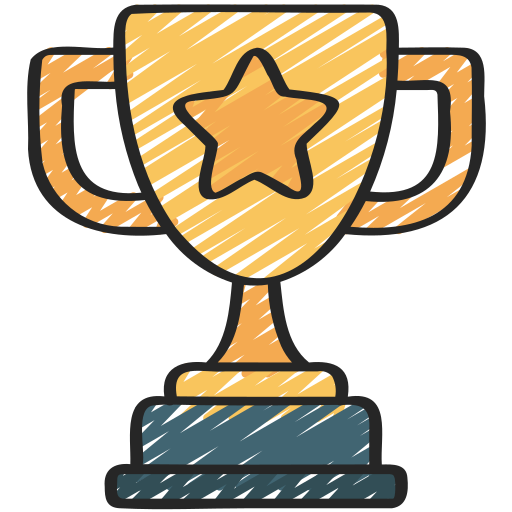 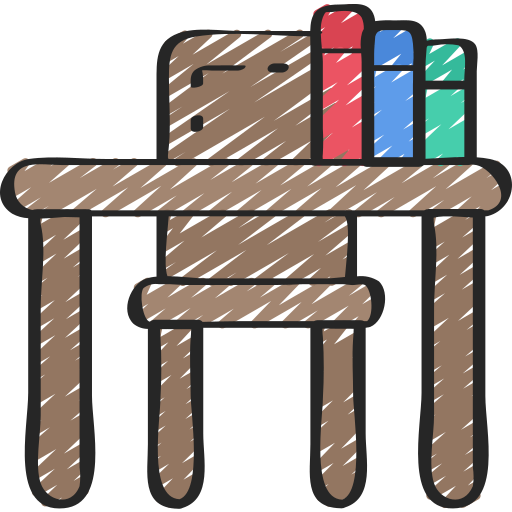 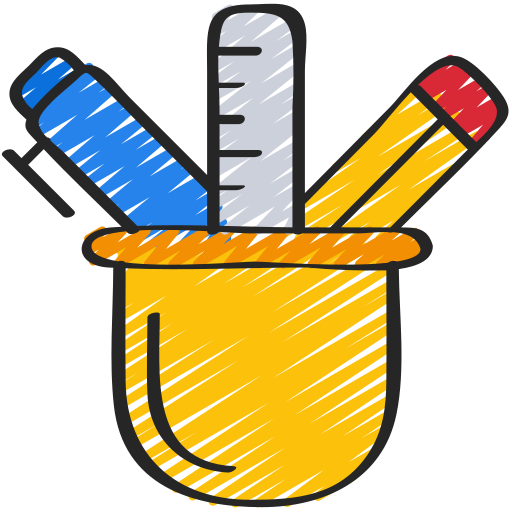 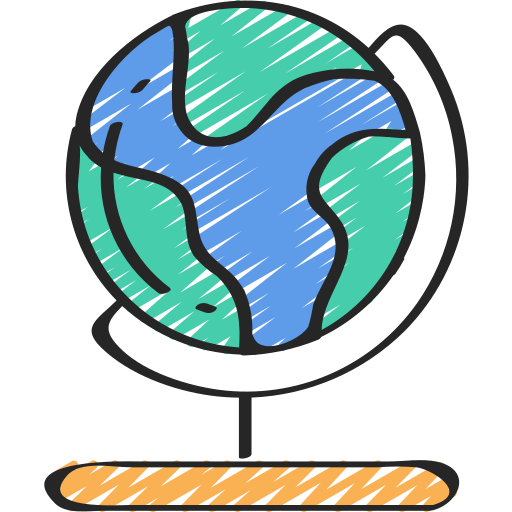 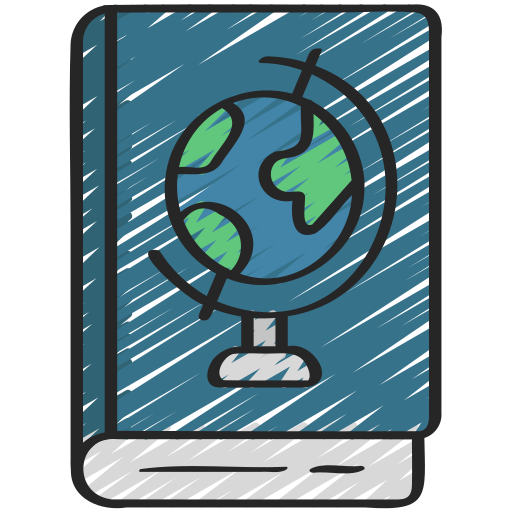 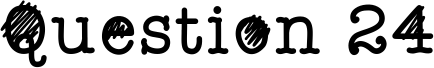 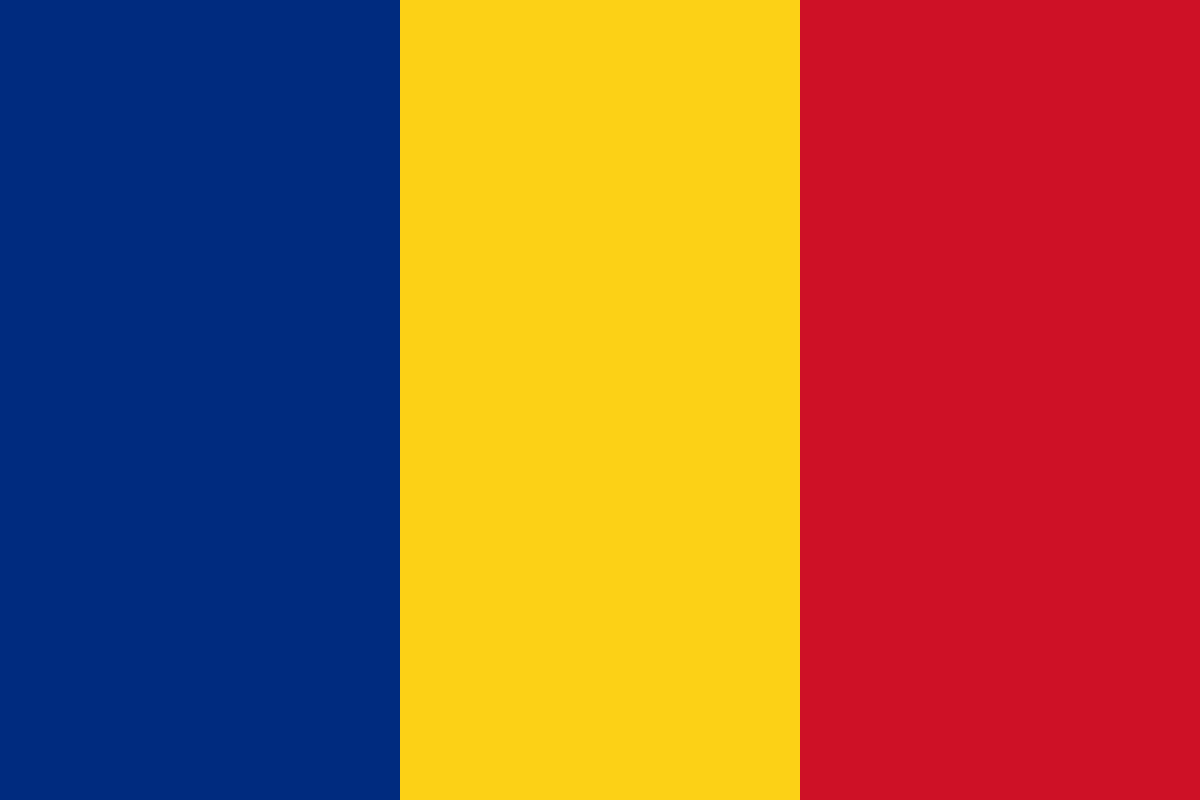 To which country does this flag belong?
A) Bulgaria
B) Lithuania
C) Belgium
D) Romania
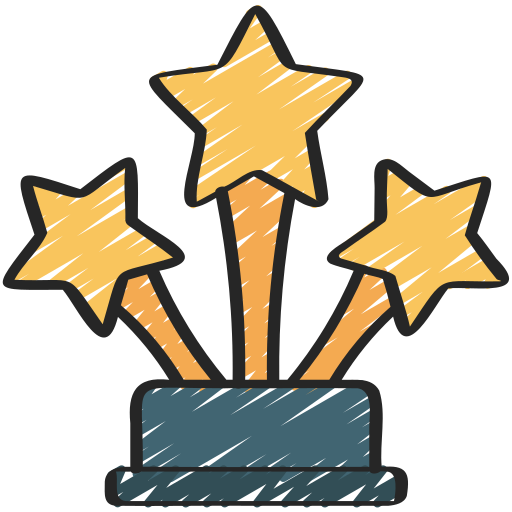 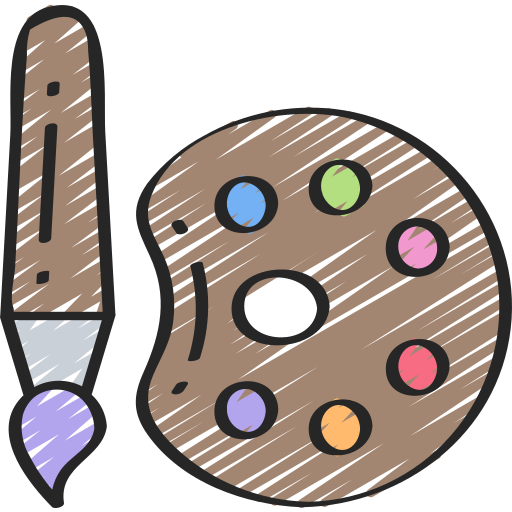 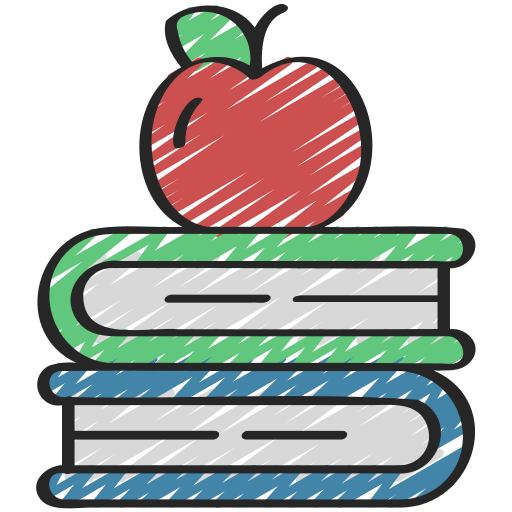 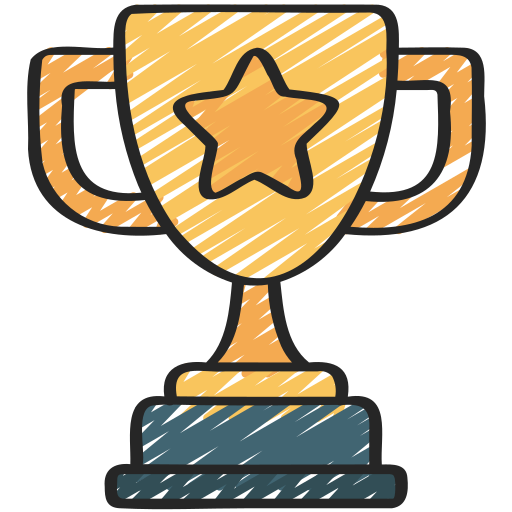 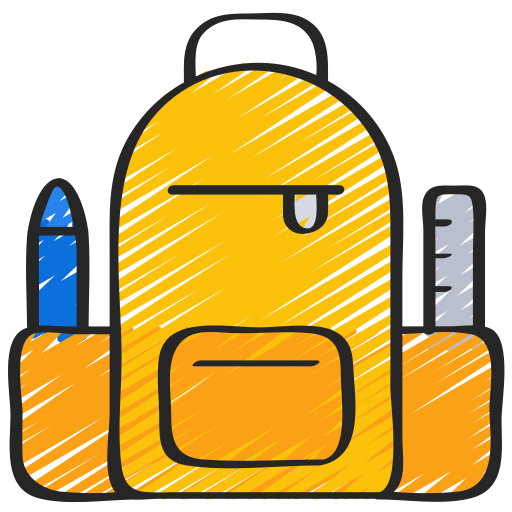 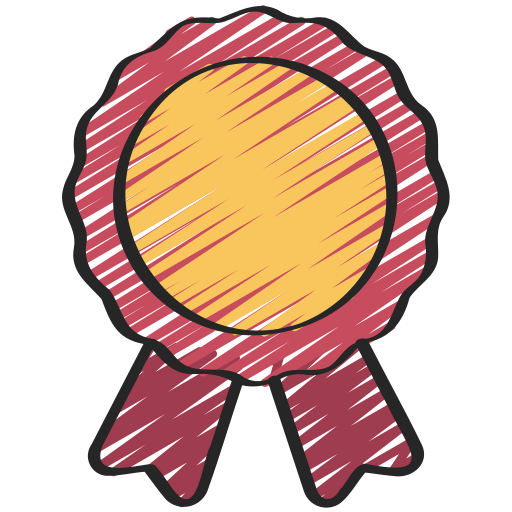 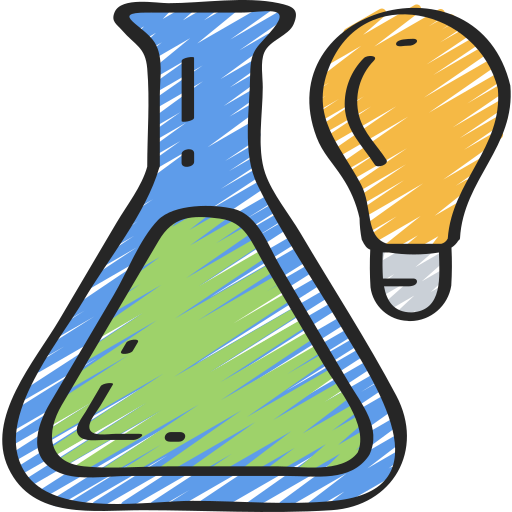 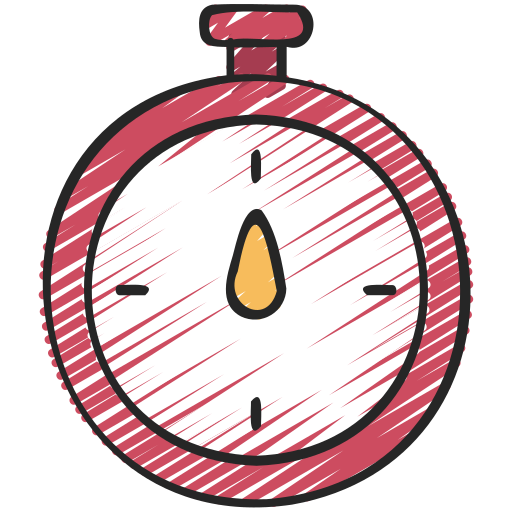 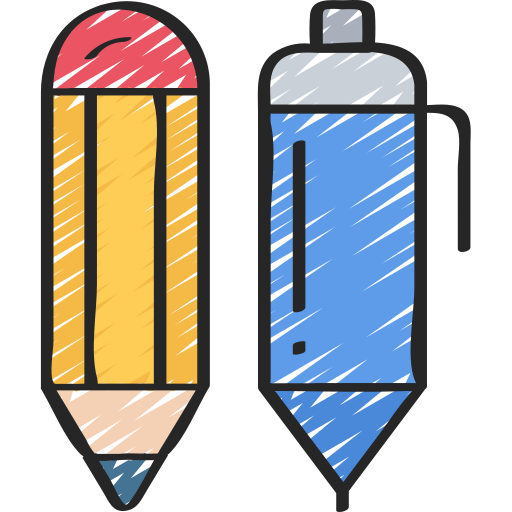 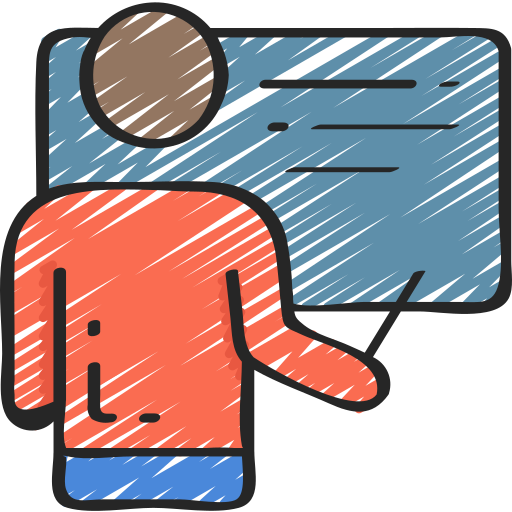 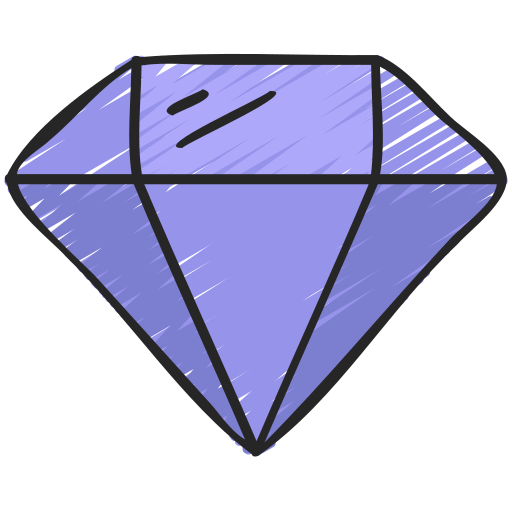 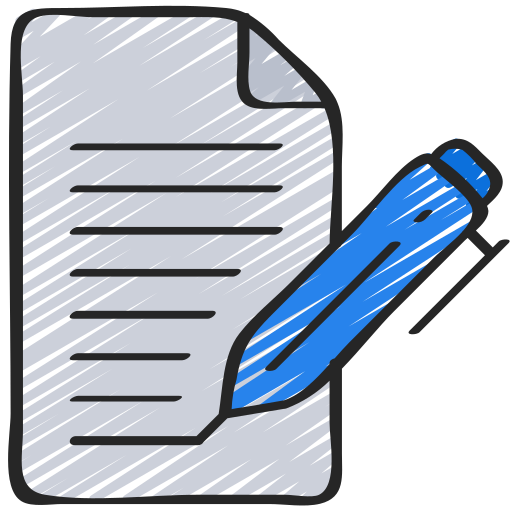 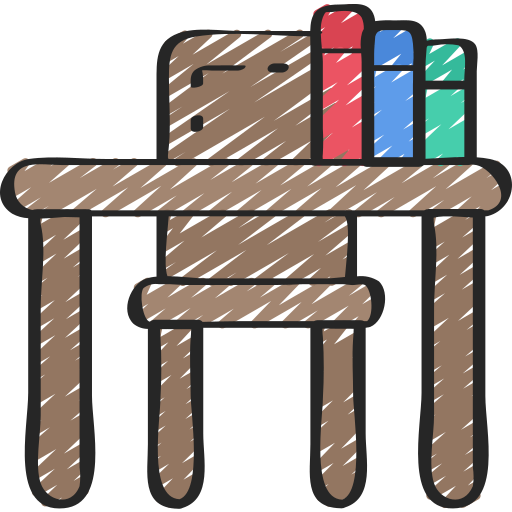 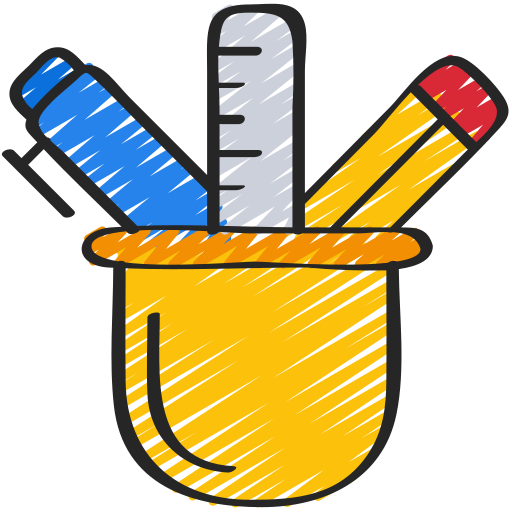 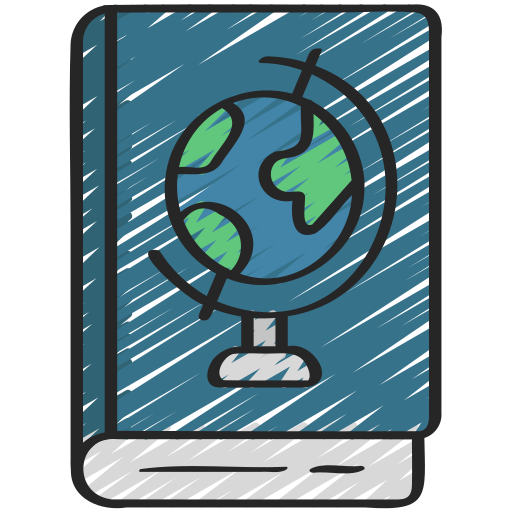 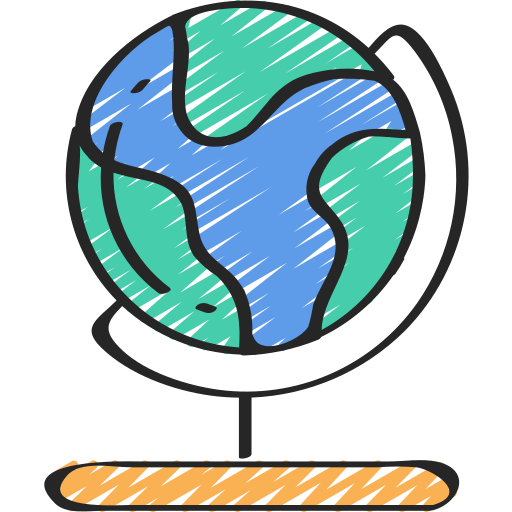 [Speaker Notes: D]
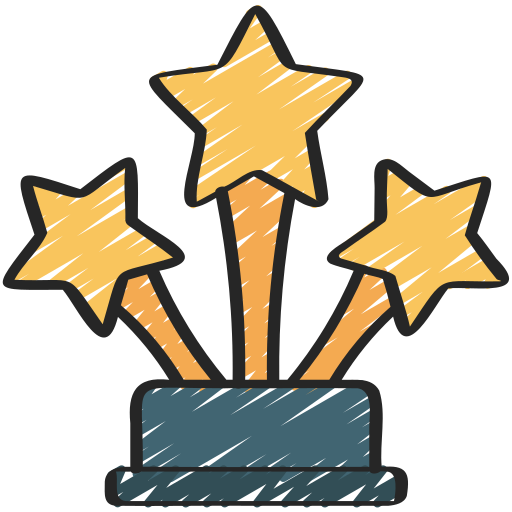 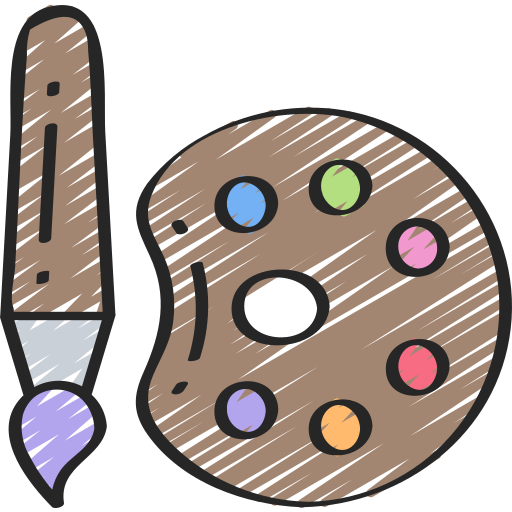 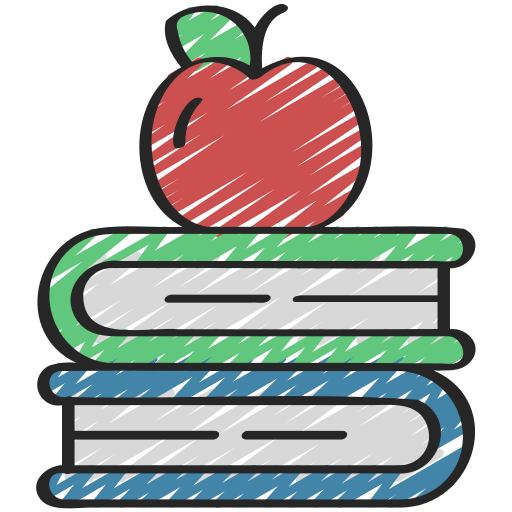 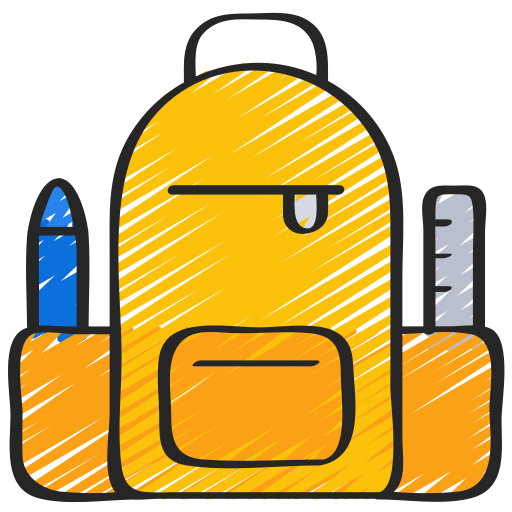 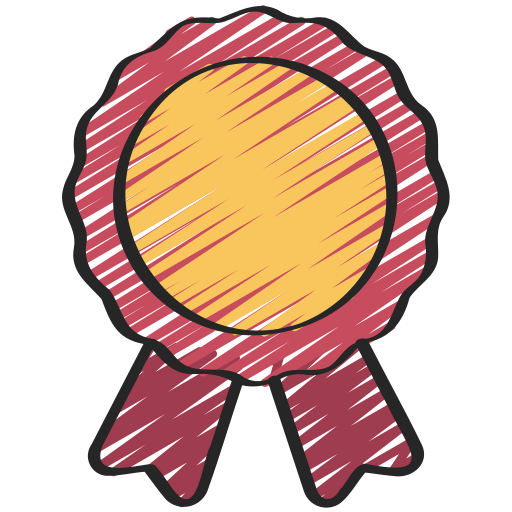 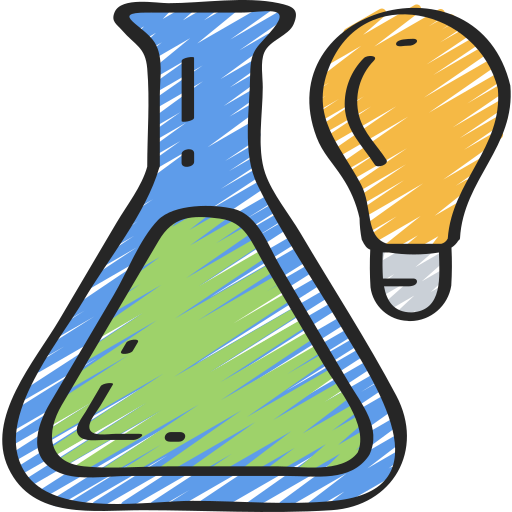 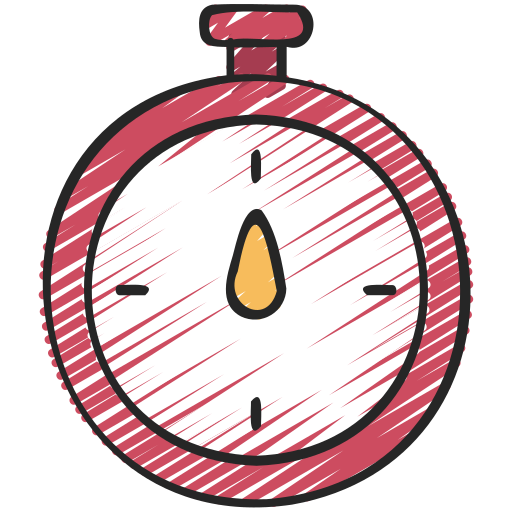 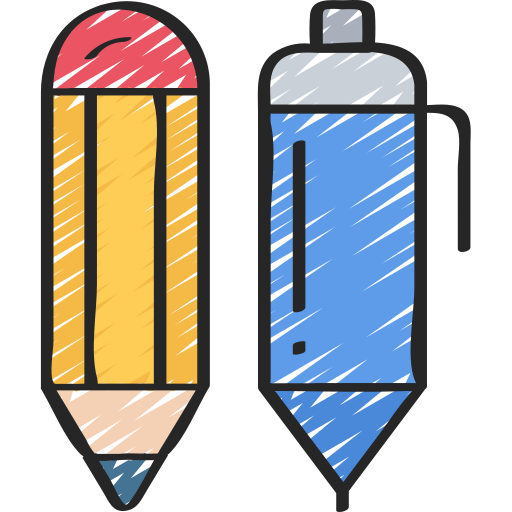 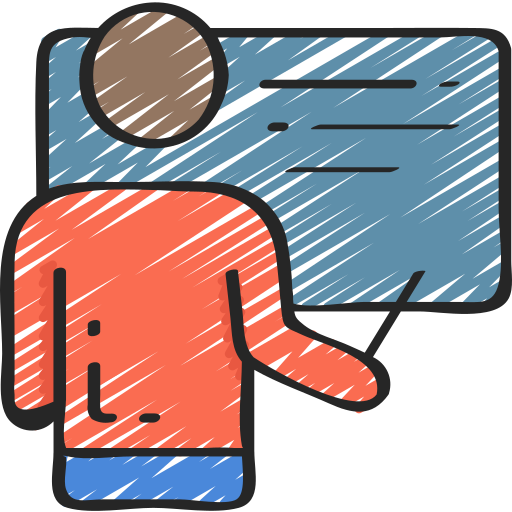 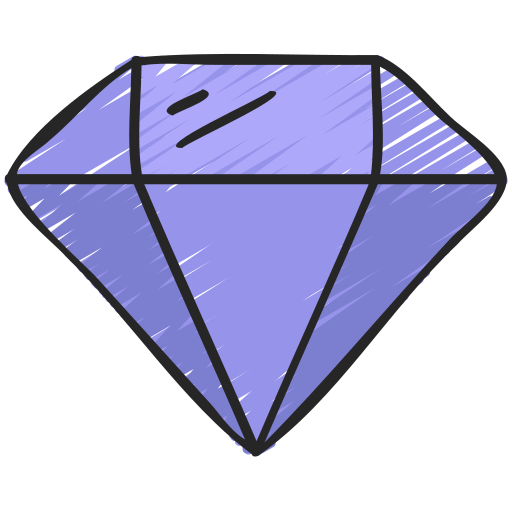 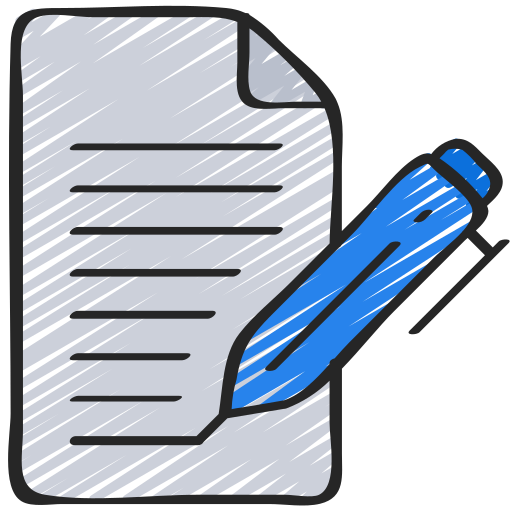 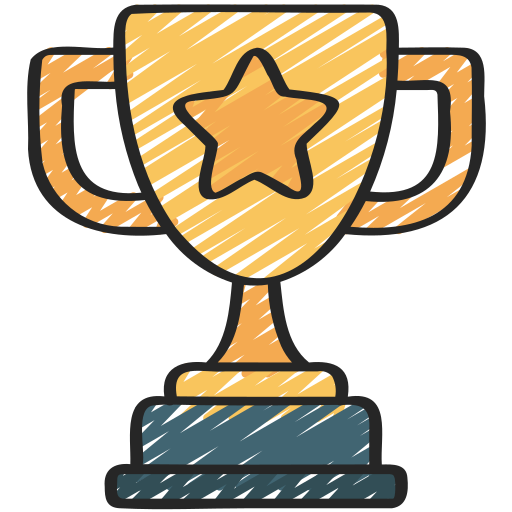 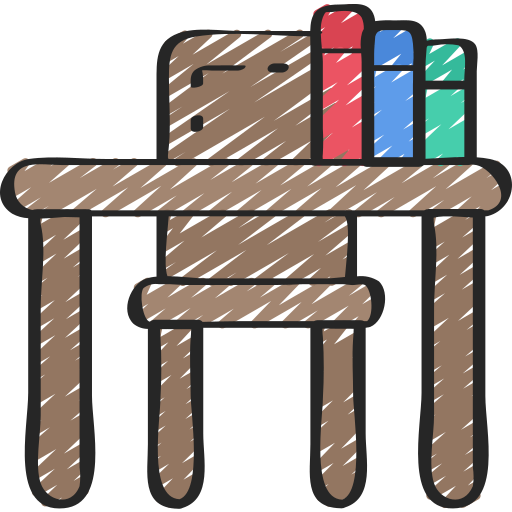 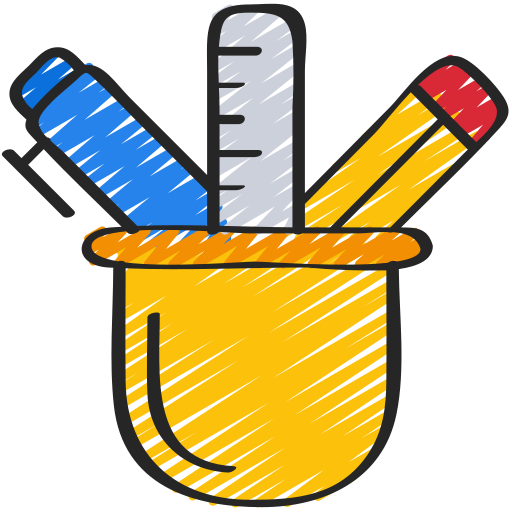 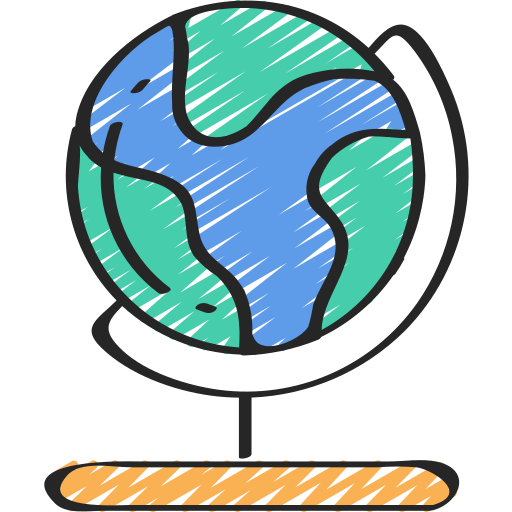 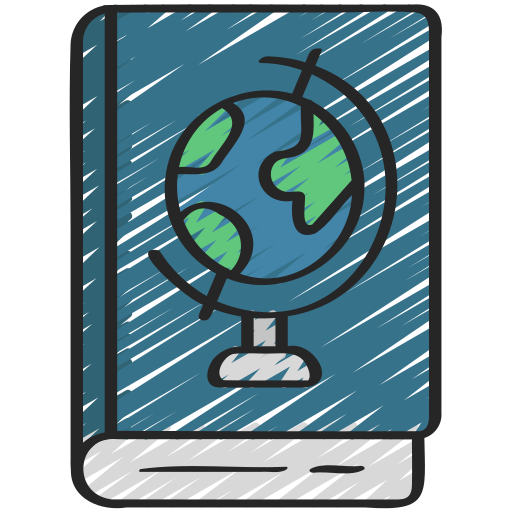 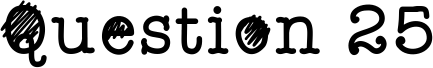 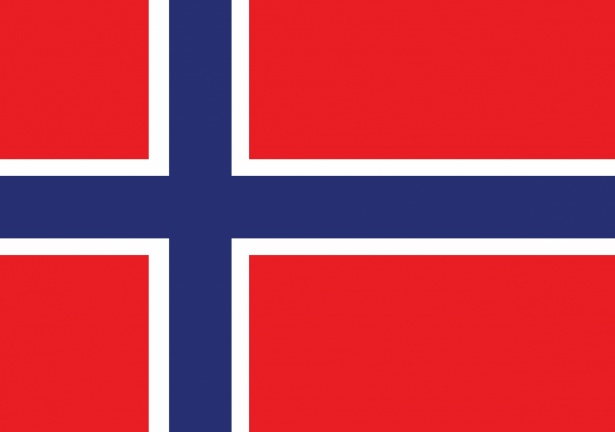 To which country does this flag belong?
A) Serbia
B) Russia
C) Norway
D) Finland
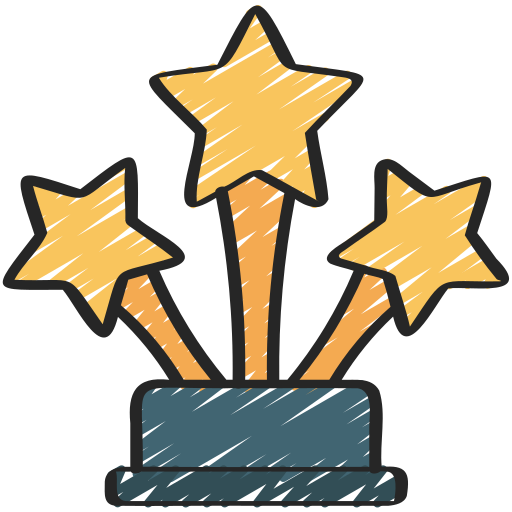 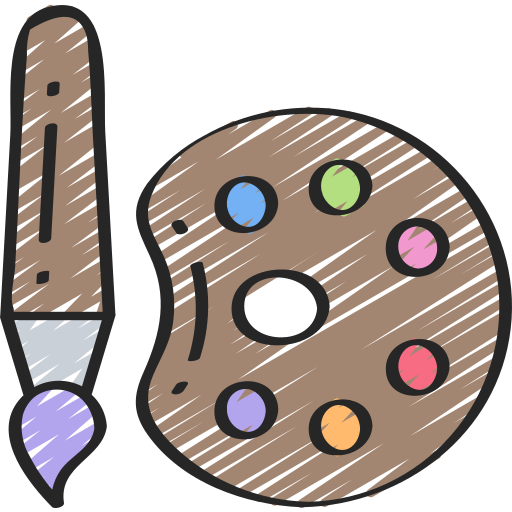 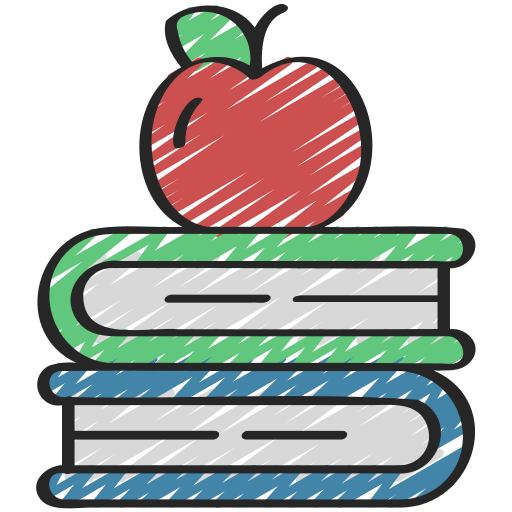 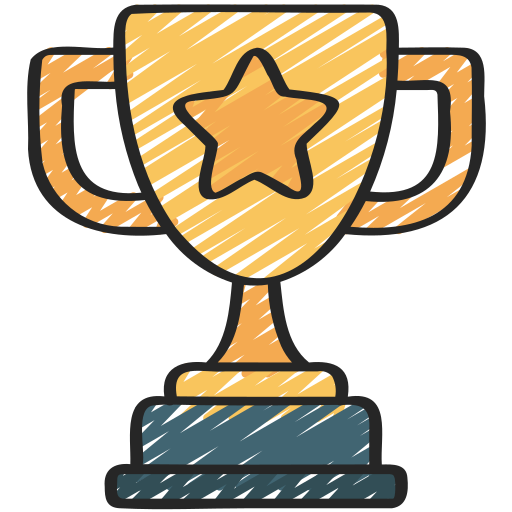 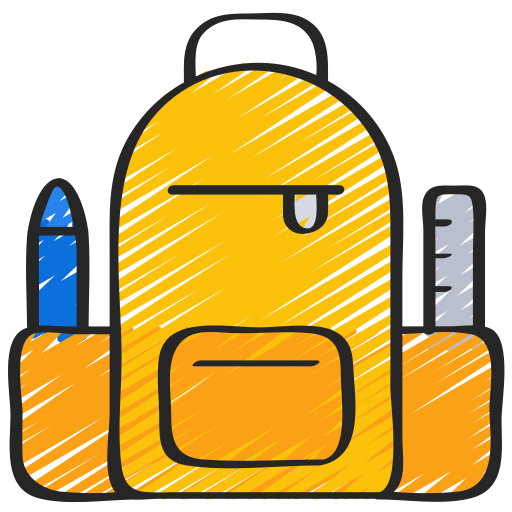 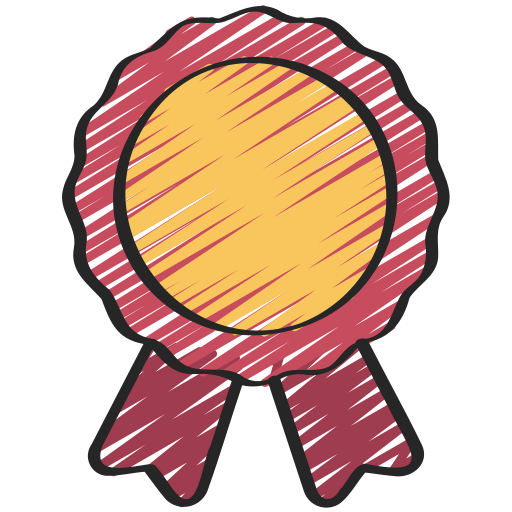 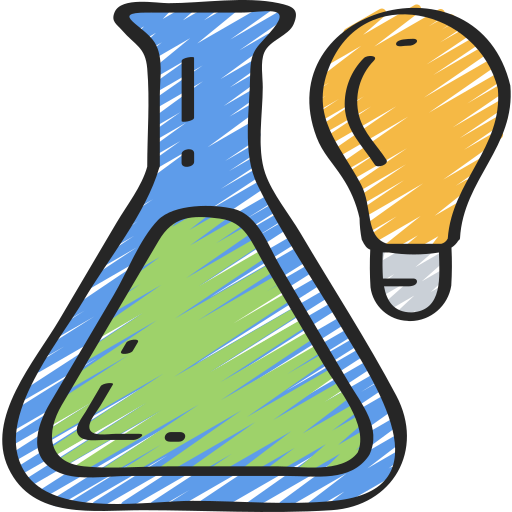 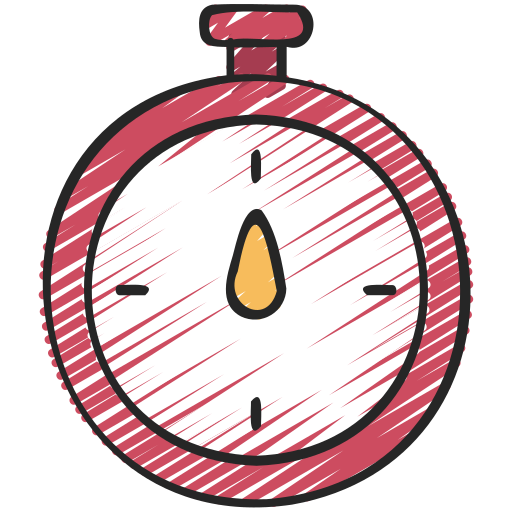 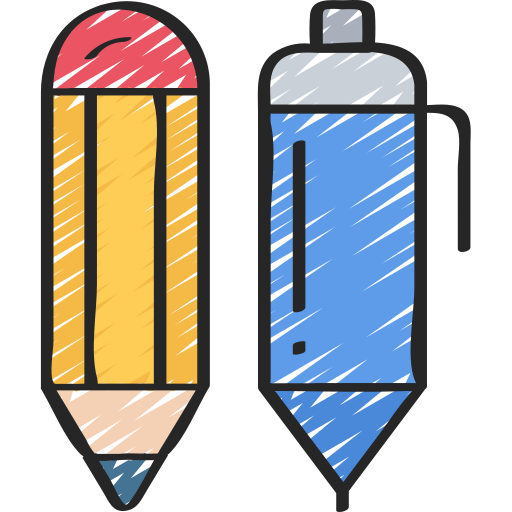 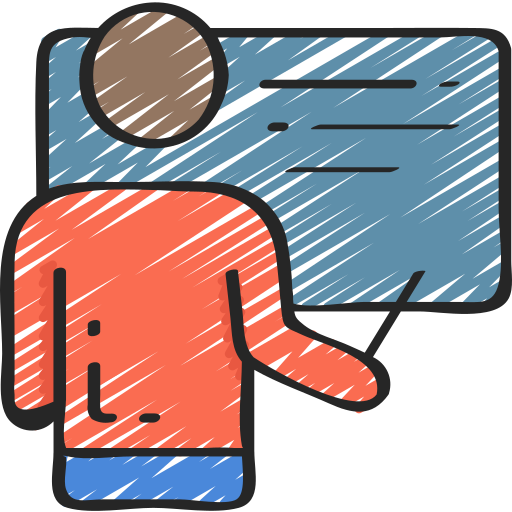 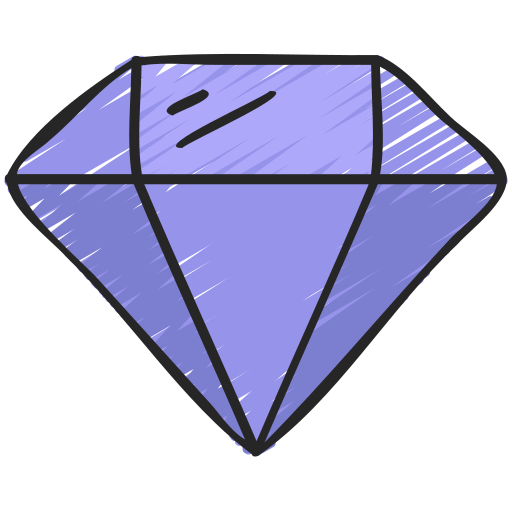 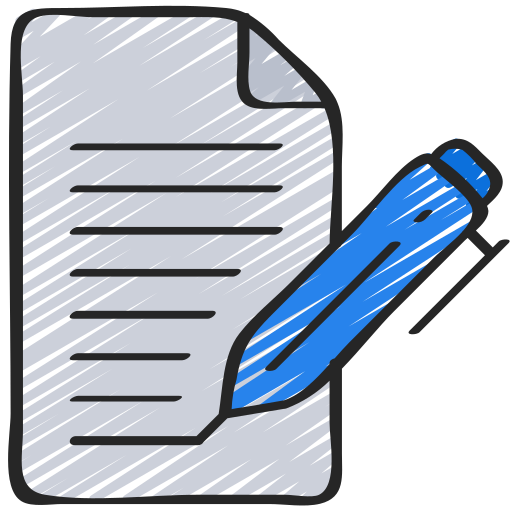 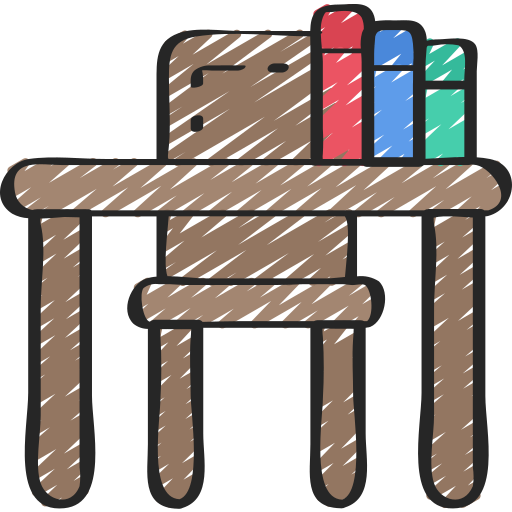 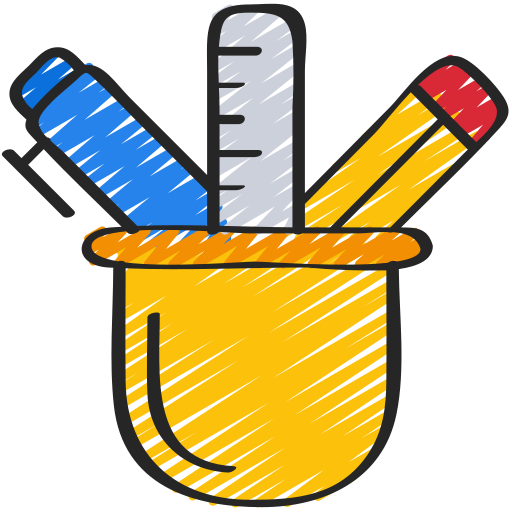 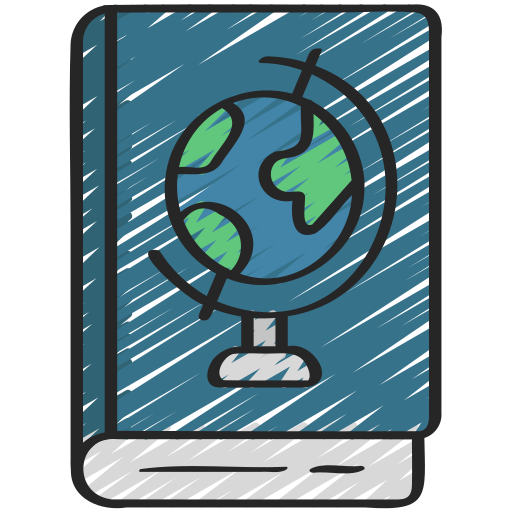 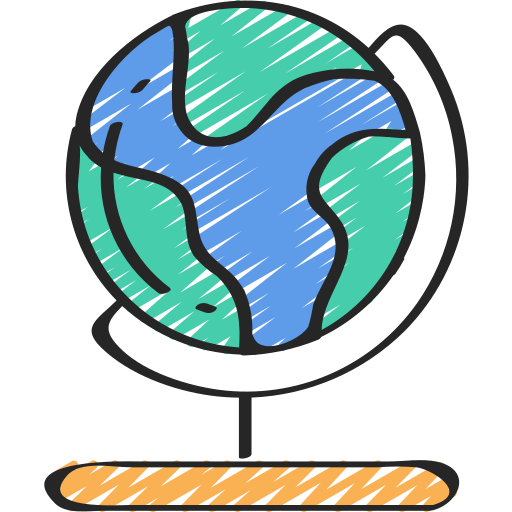 [Speaker Notes: C]
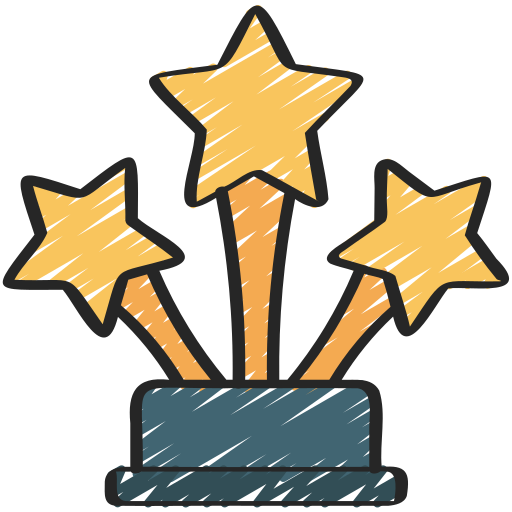 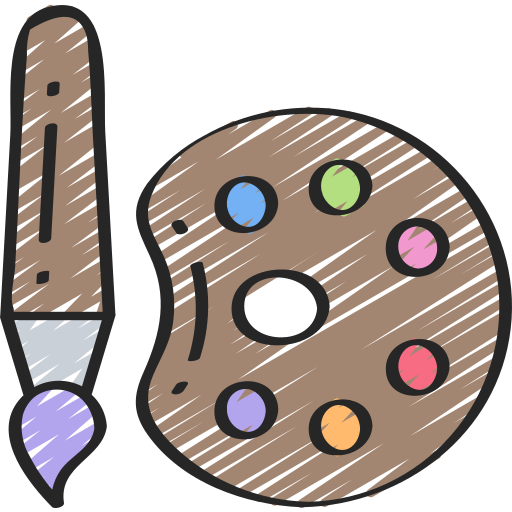 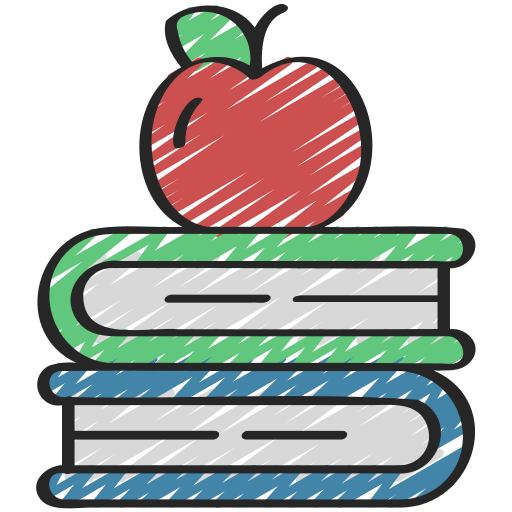 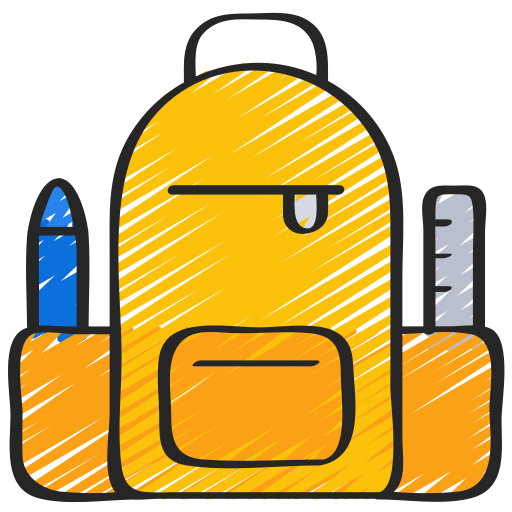 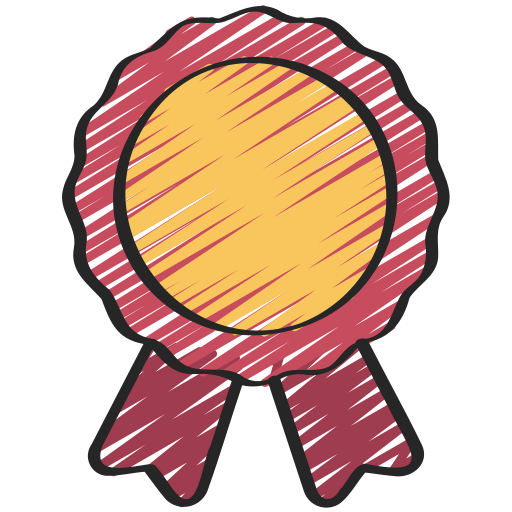 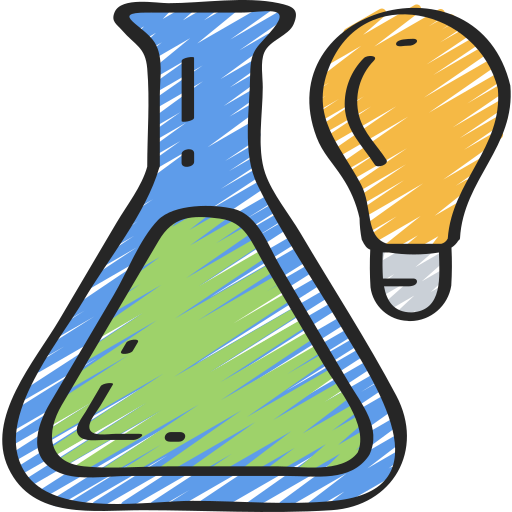 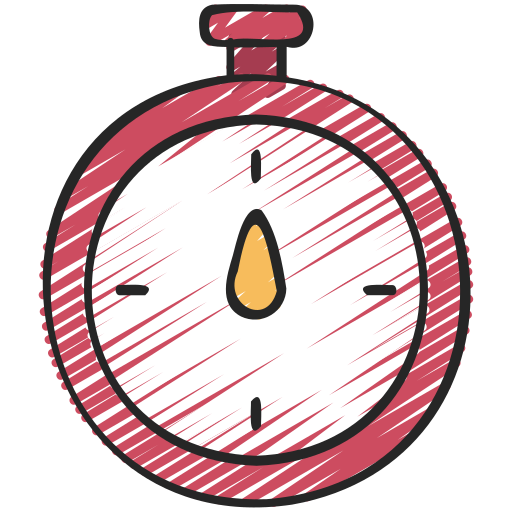 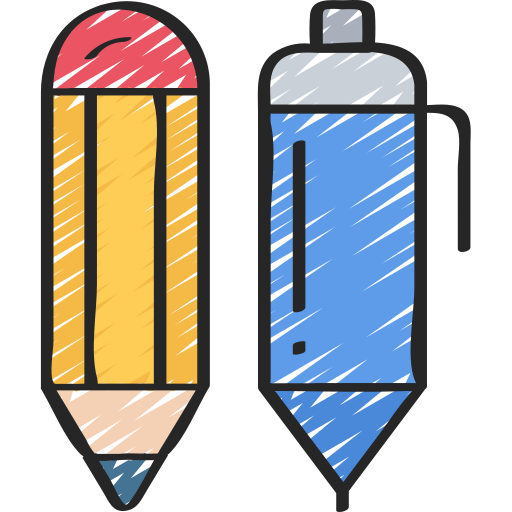 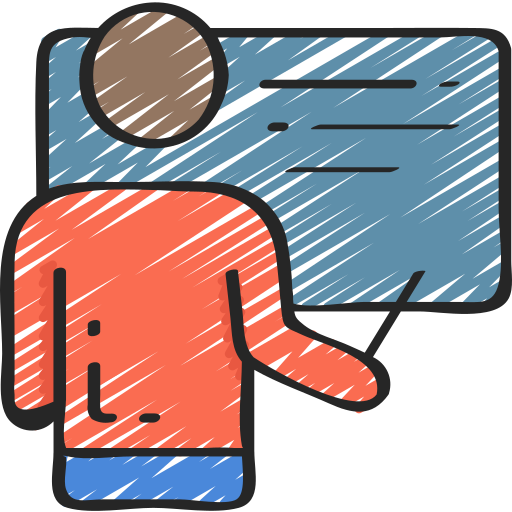 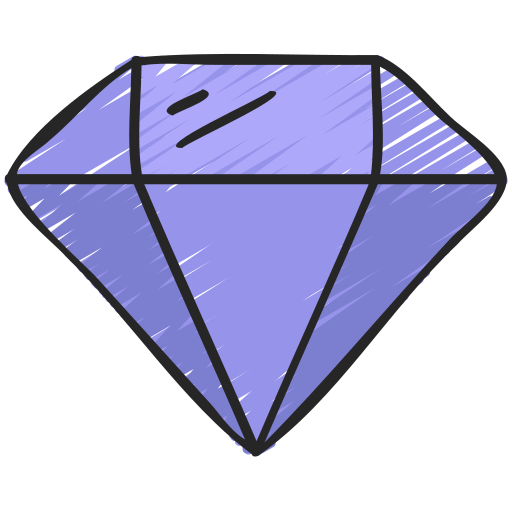 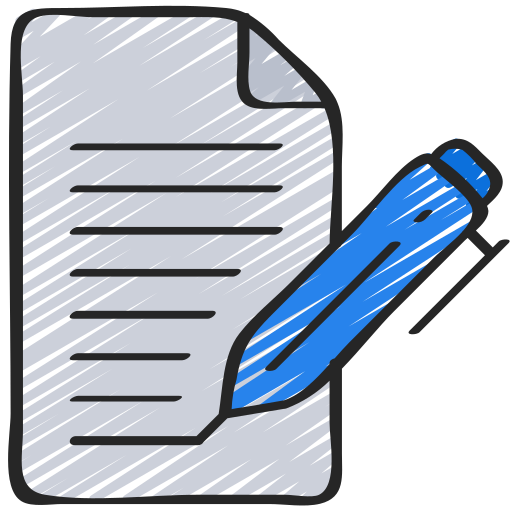 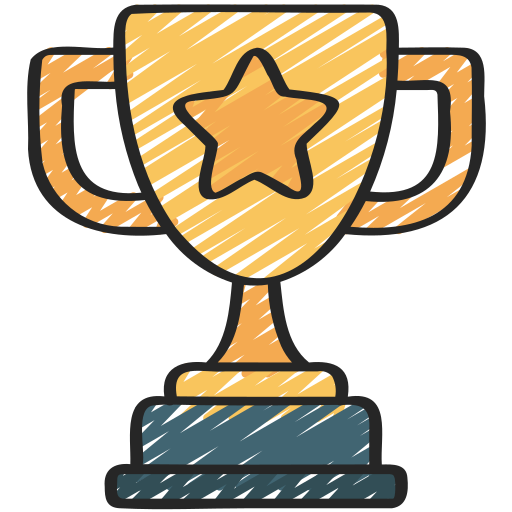 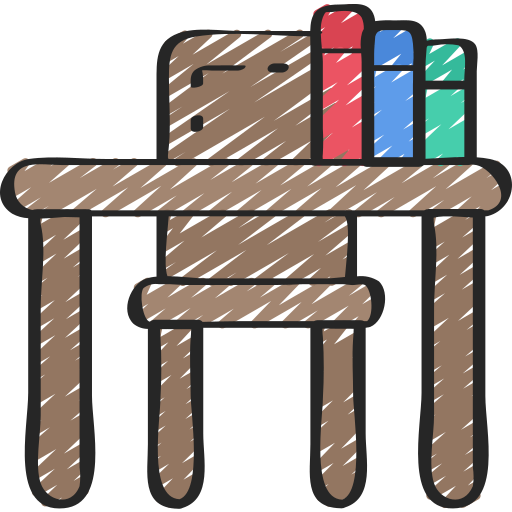 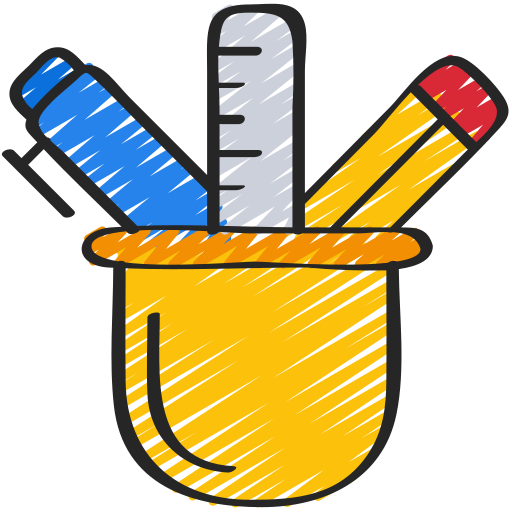 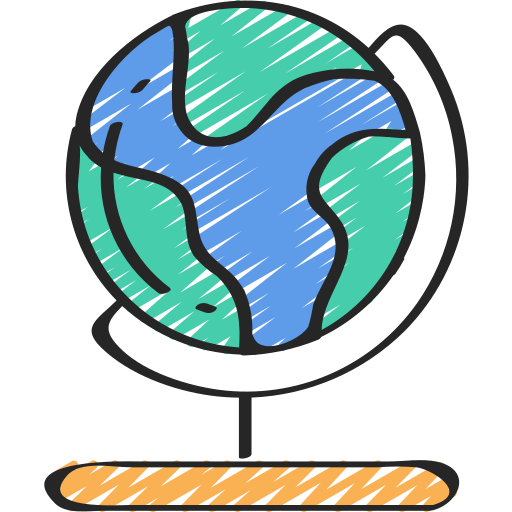 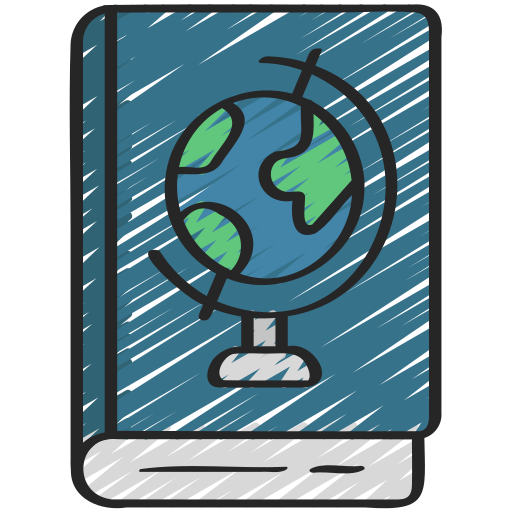 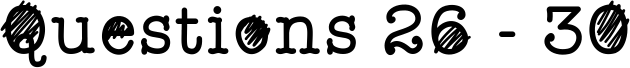 Match the ‘hello’ greeting to the correct language
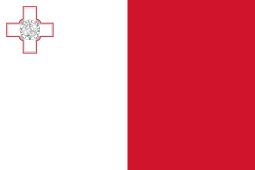 A) Maltese
1) Tere
B) Swedish
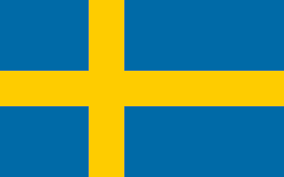 2) Bore Da
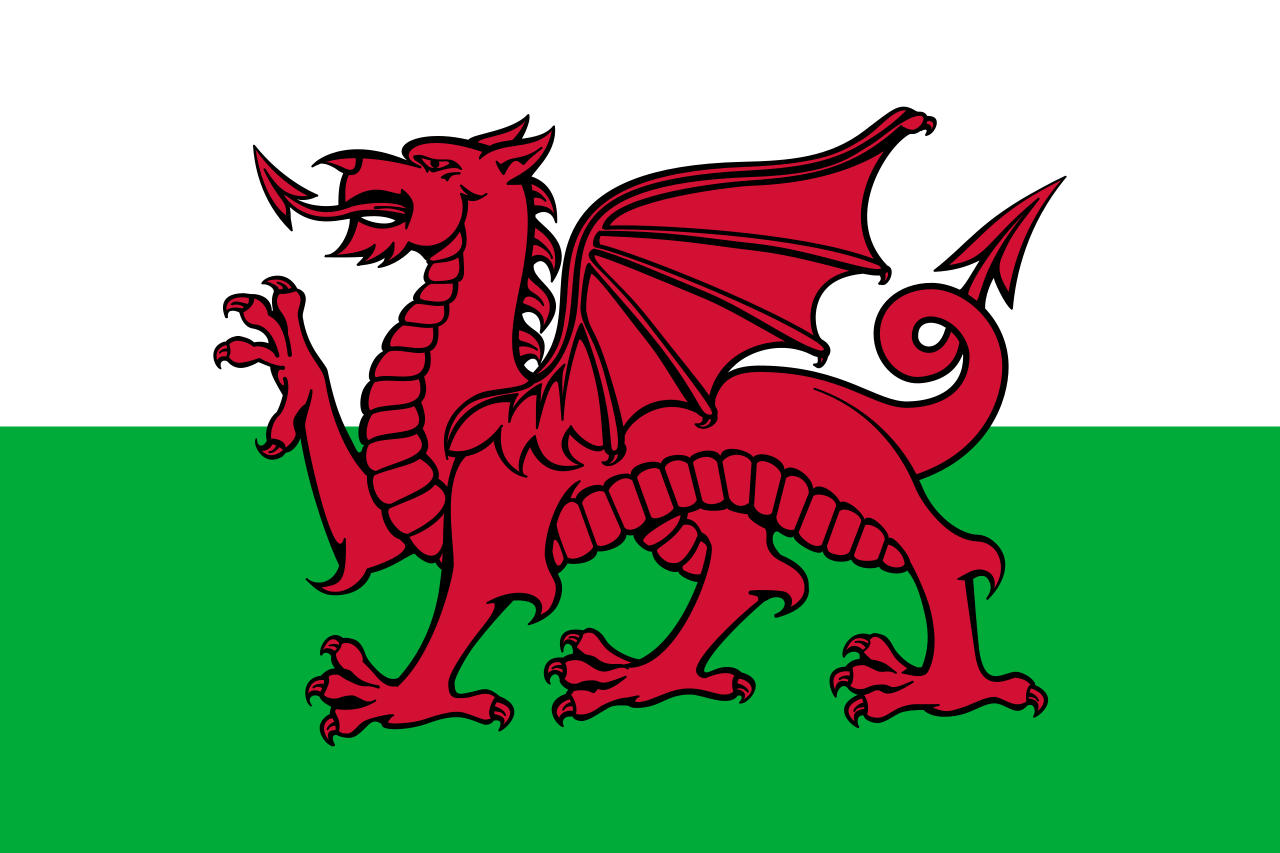 C) Welsh
3) Buongiorno
D) Estonian
4) Hellow
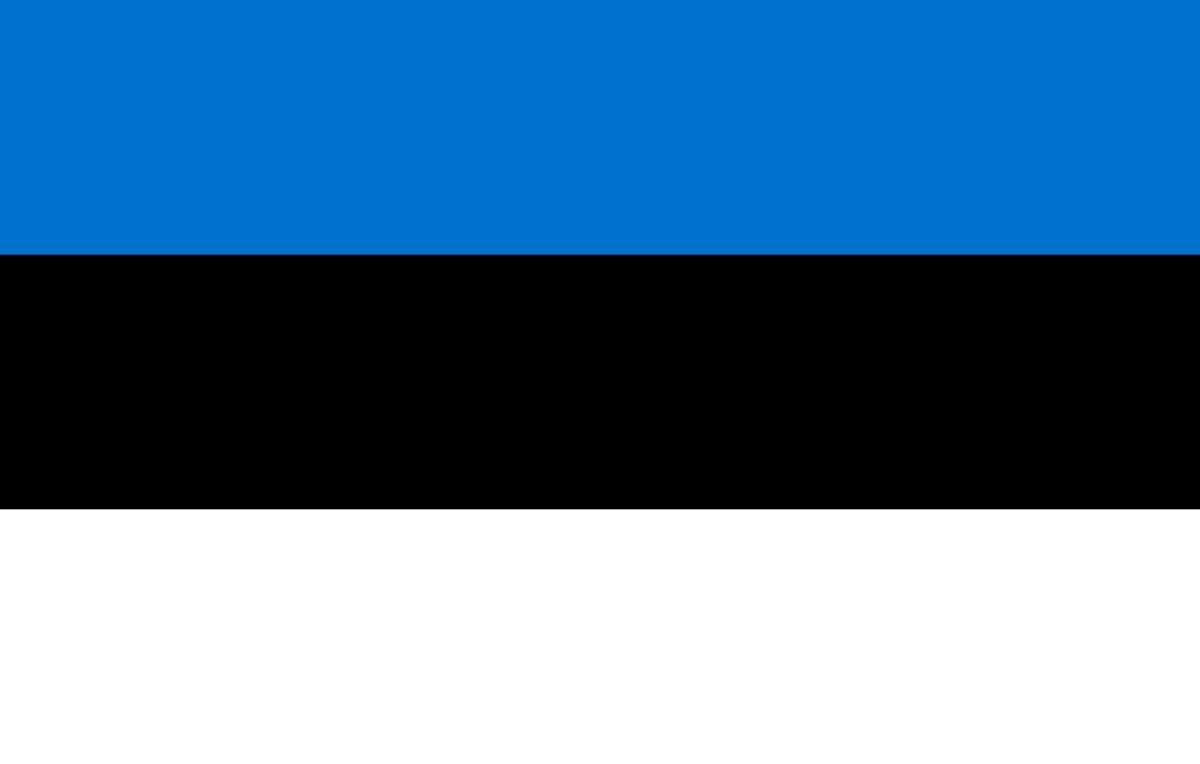 E) Italian
5) Hej
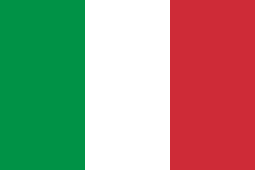 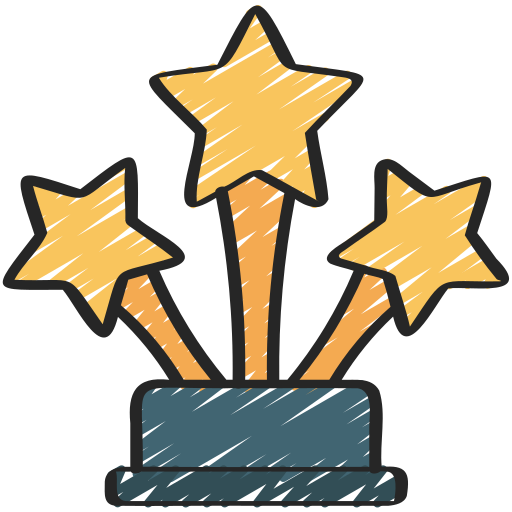 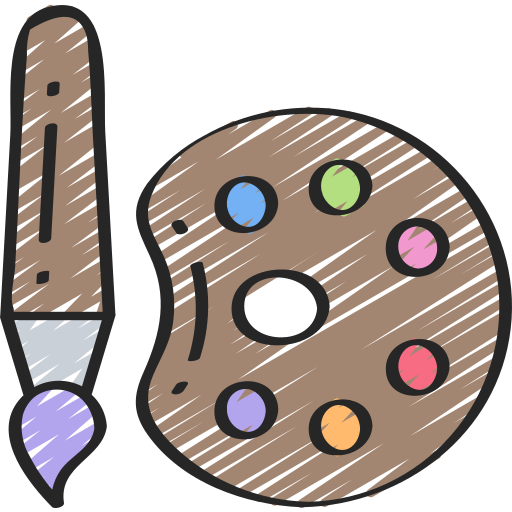 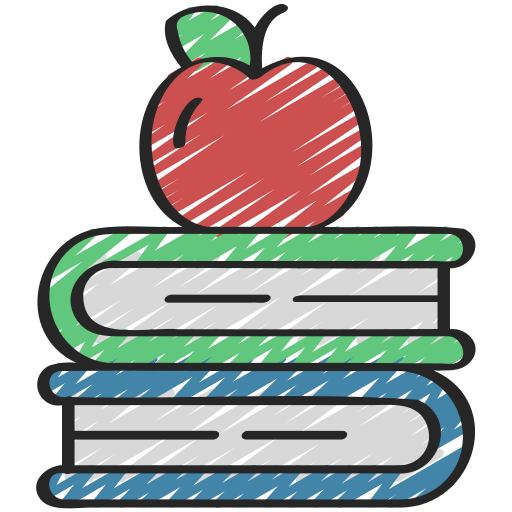 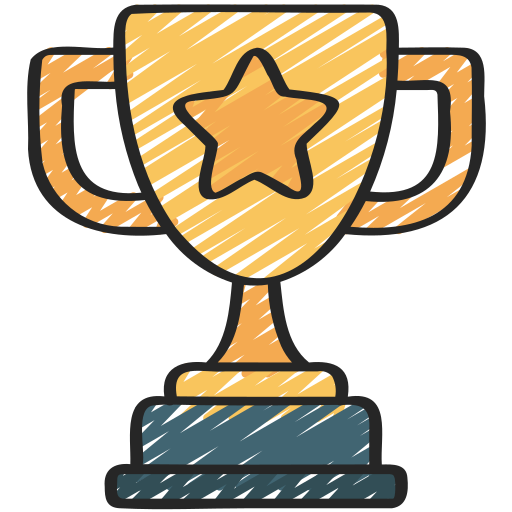 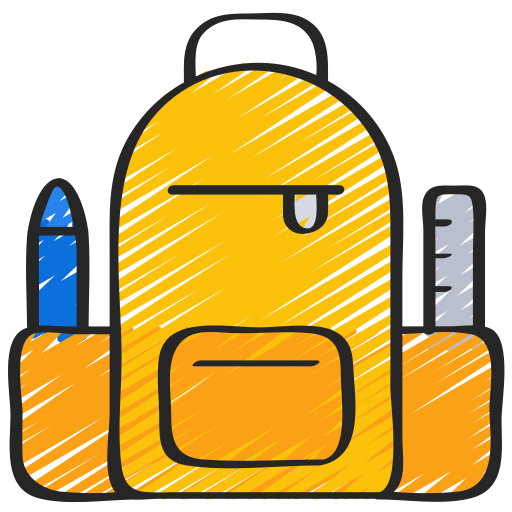 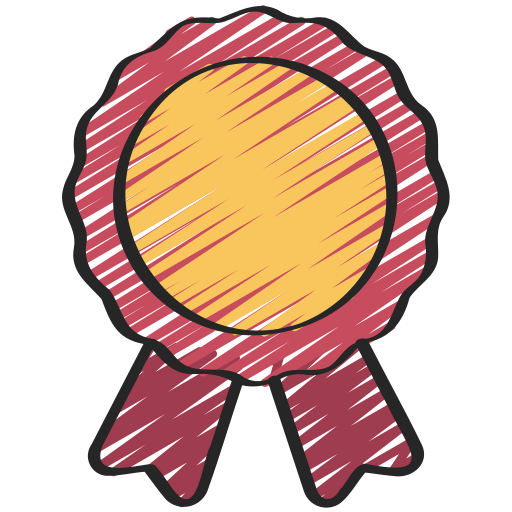 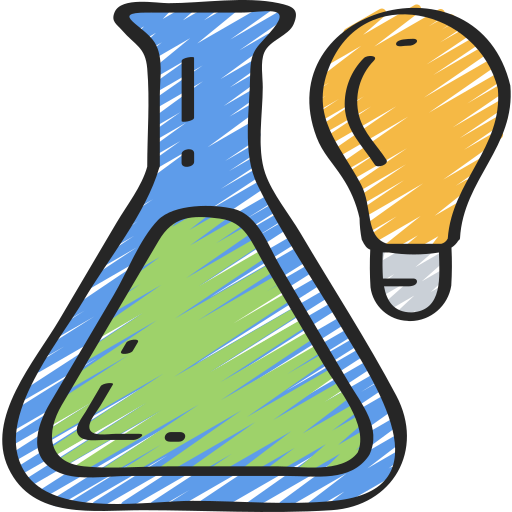 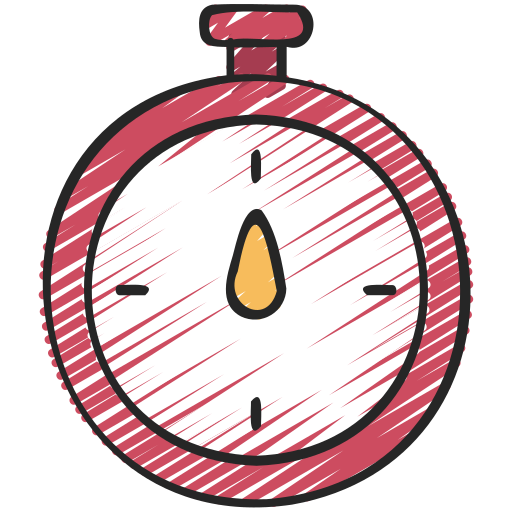 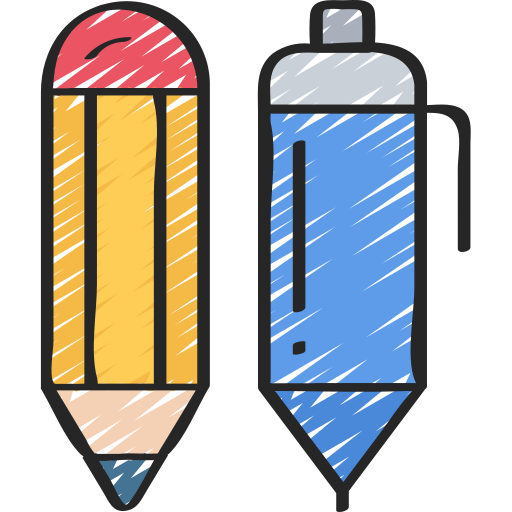 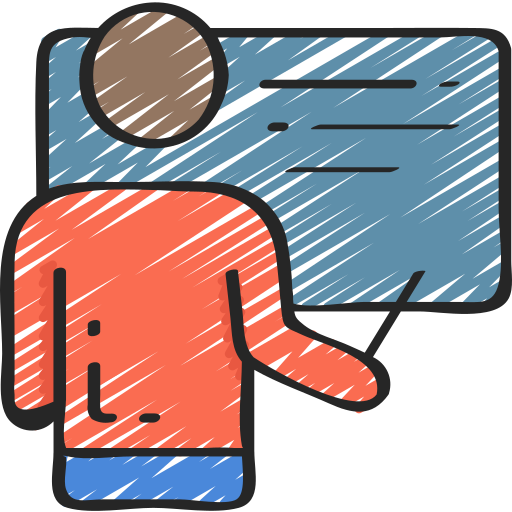 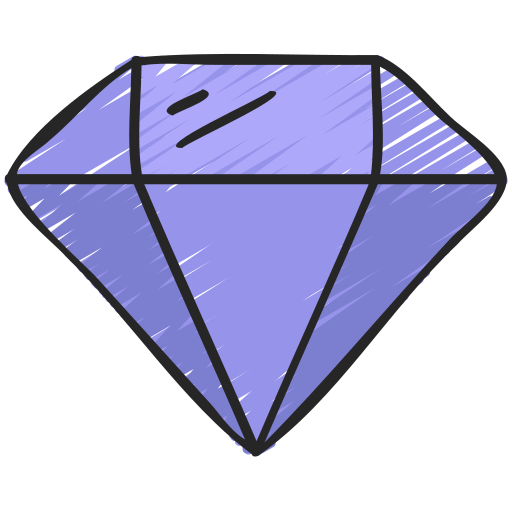 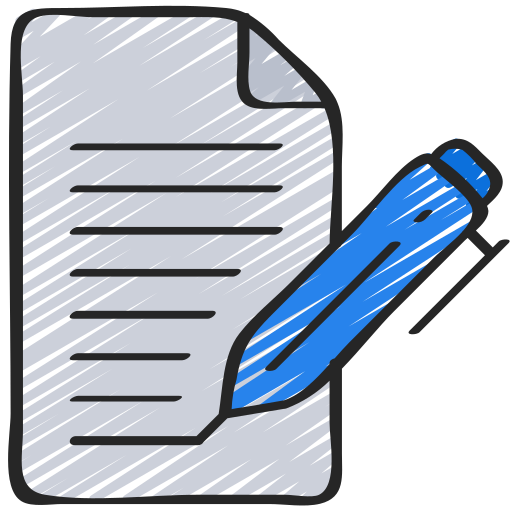 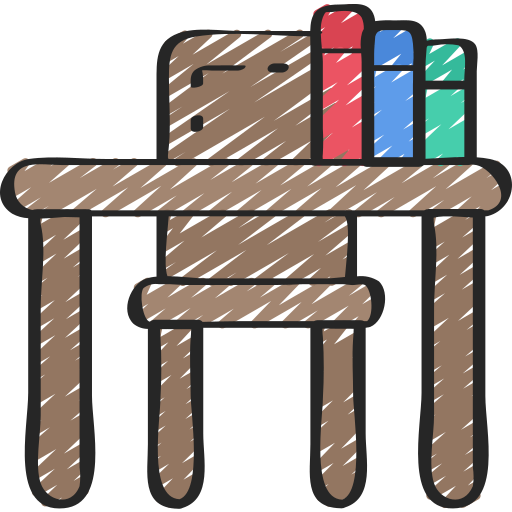 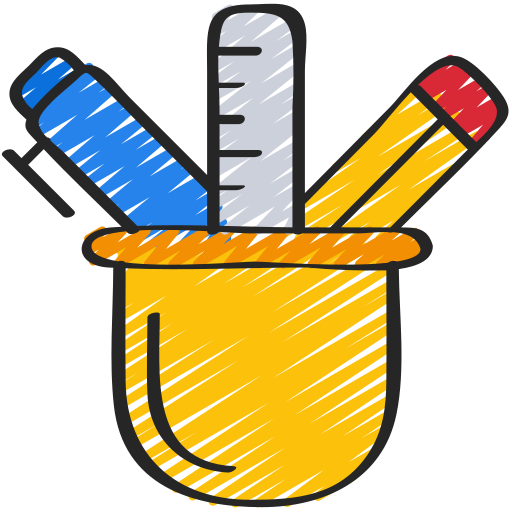 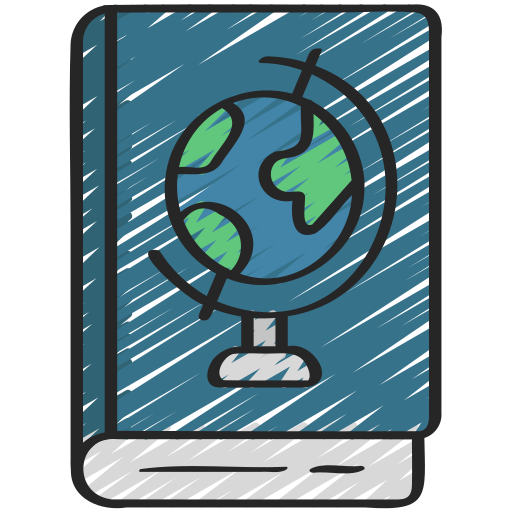 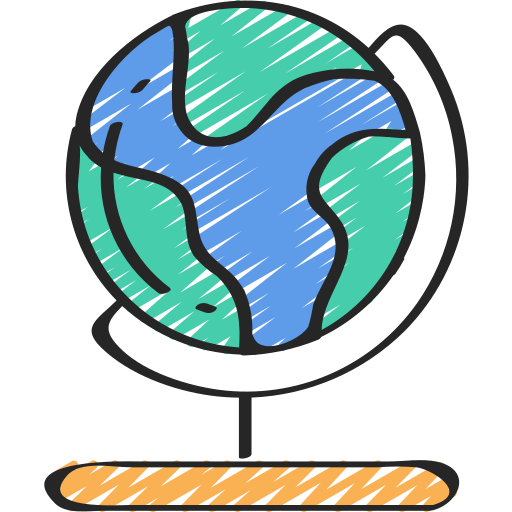 [Speaker Notes: 1 – D  	2 – C	3 – E	4 – A	5 - B]
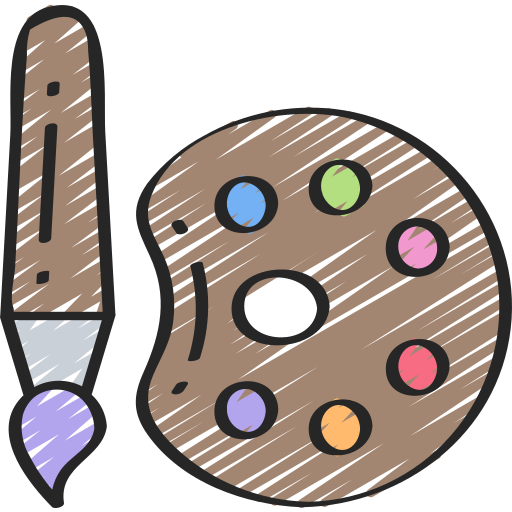 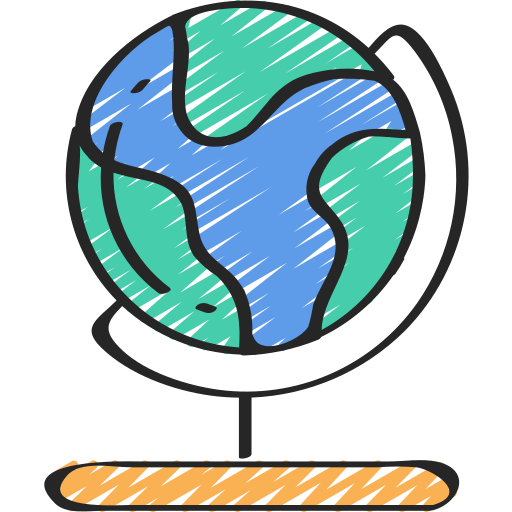 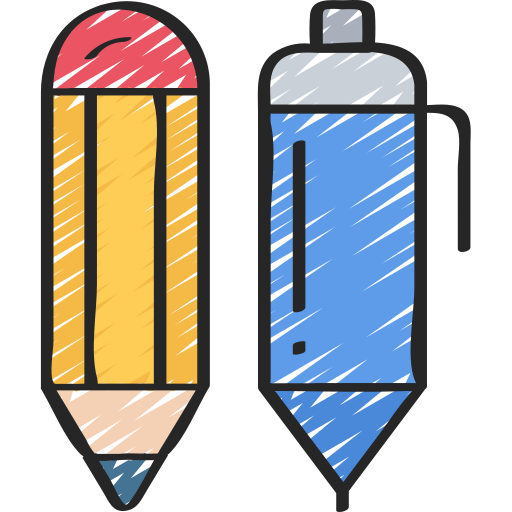 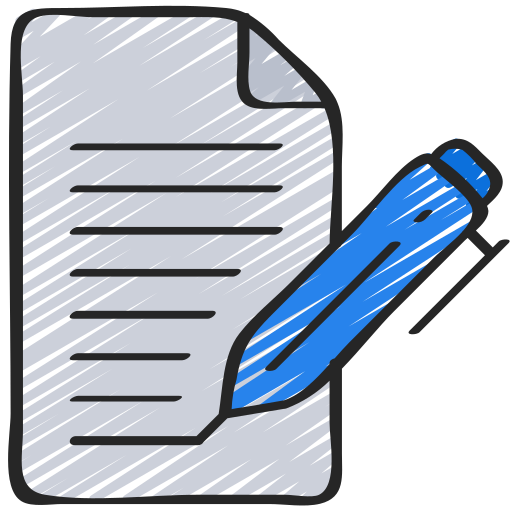 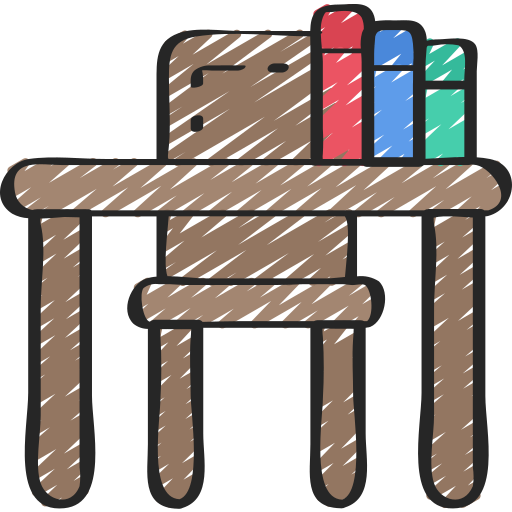 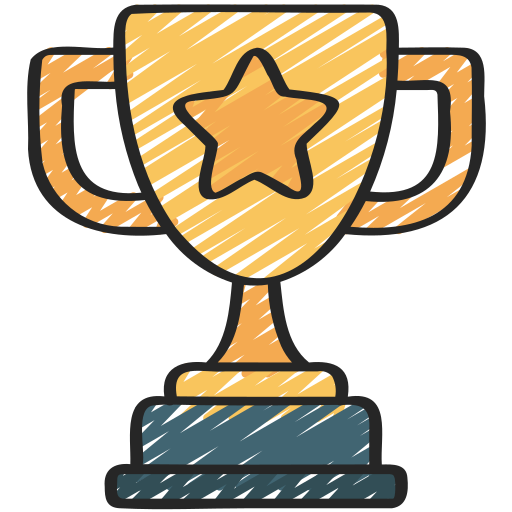 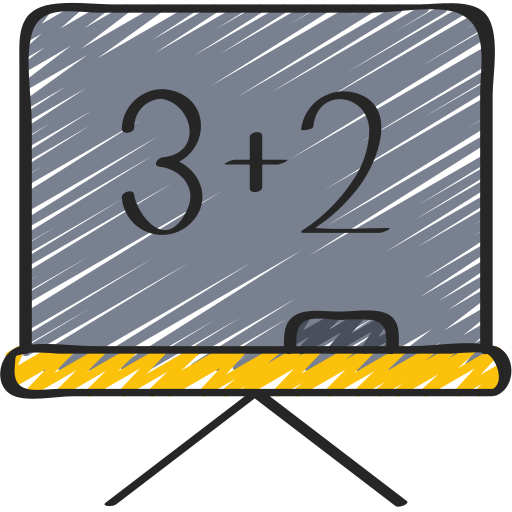 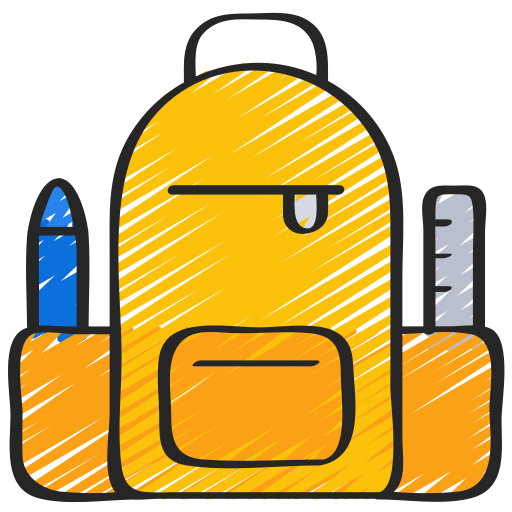 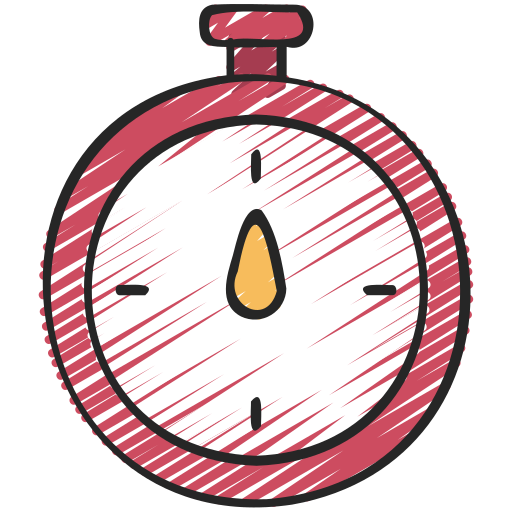 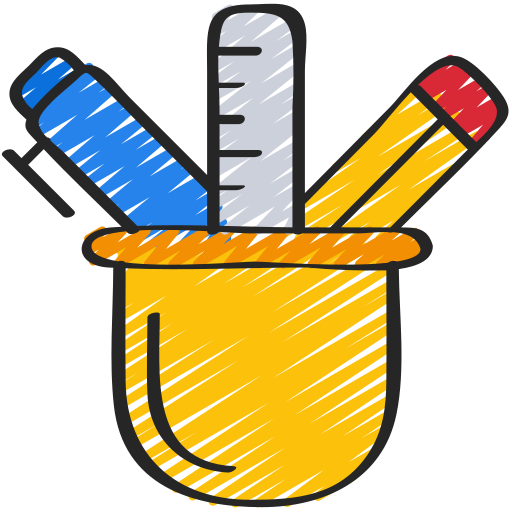 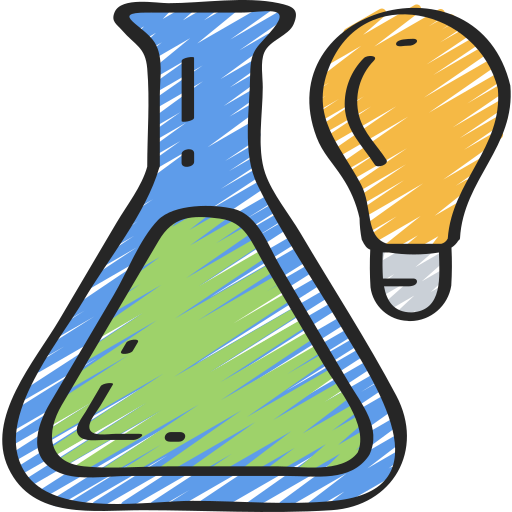 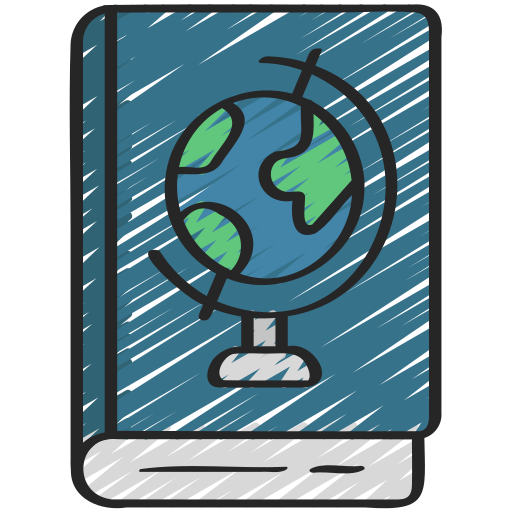 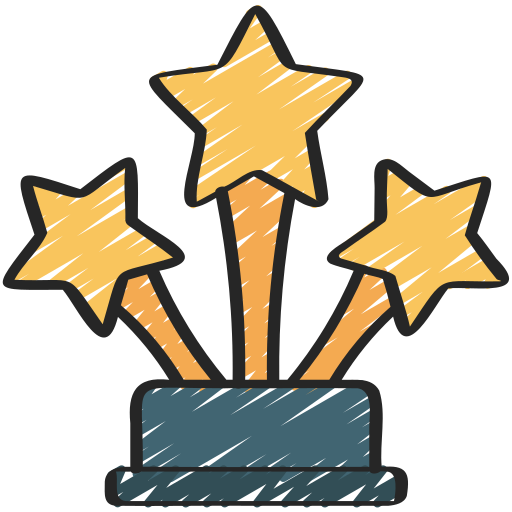 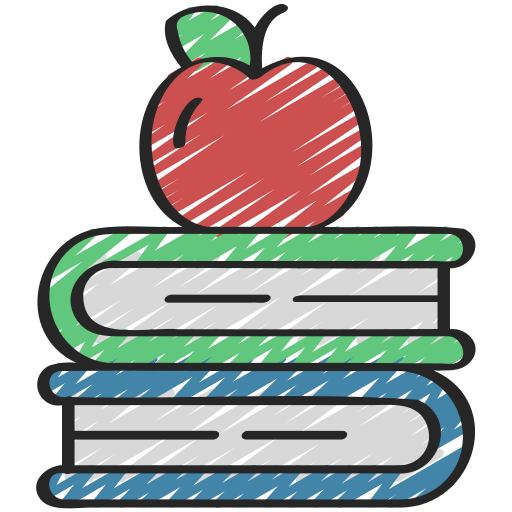 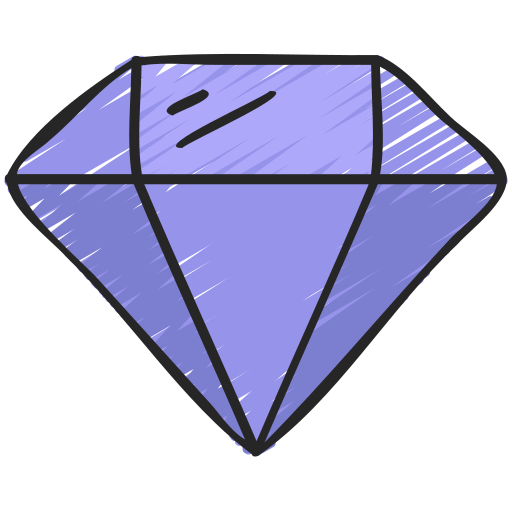 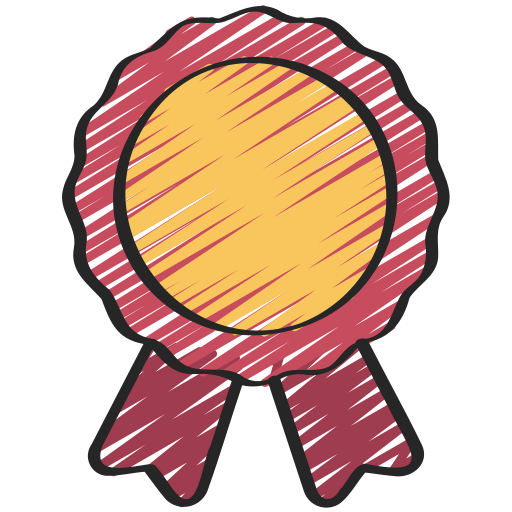 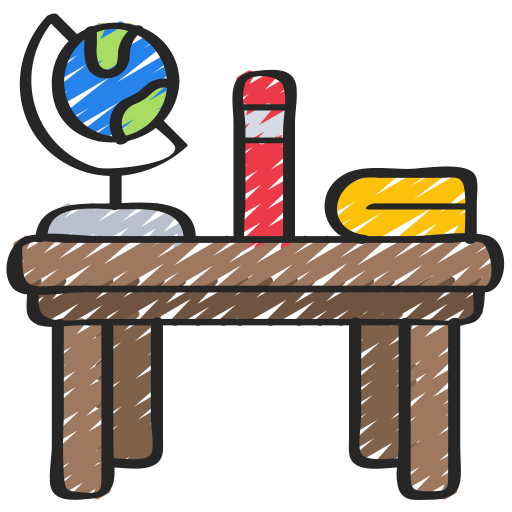 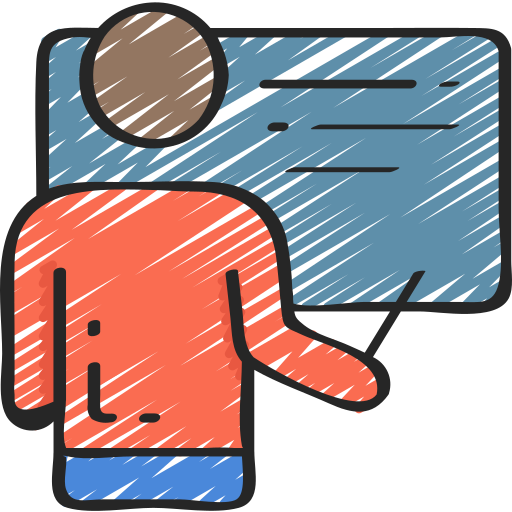 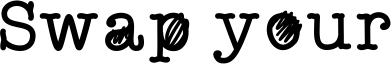 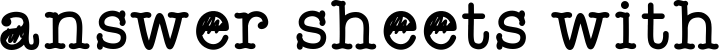 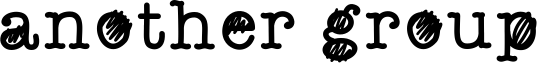 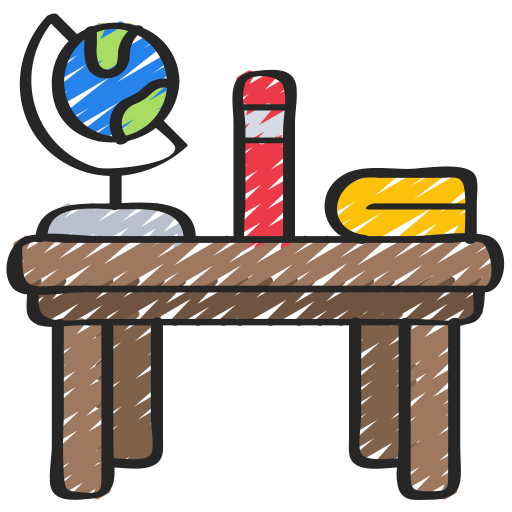 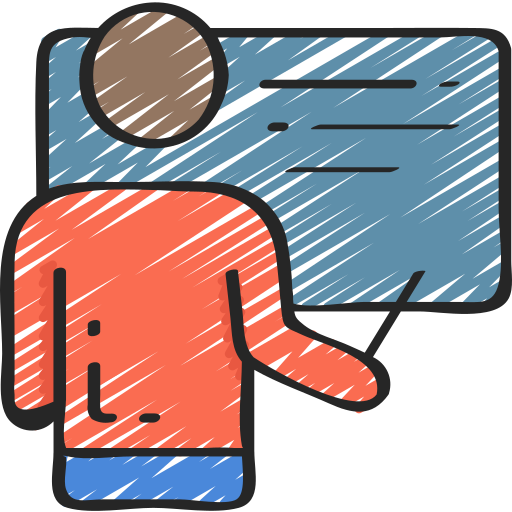 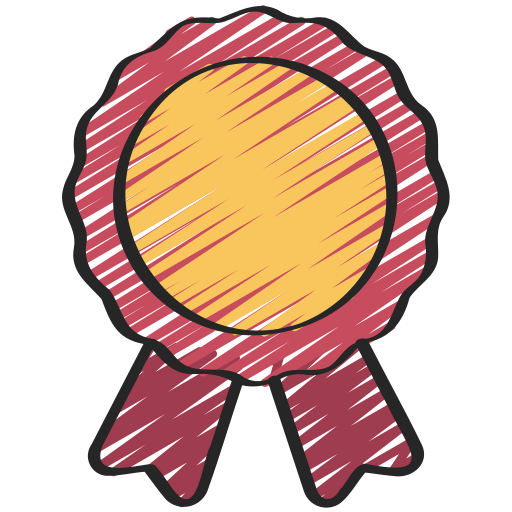 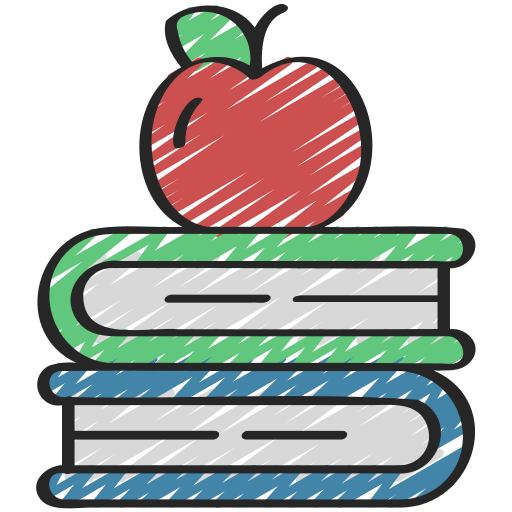 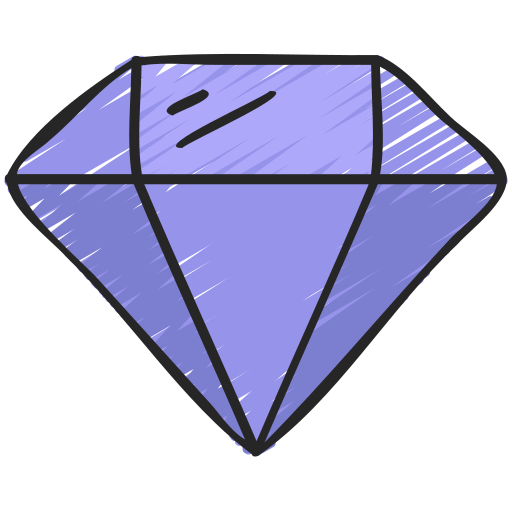 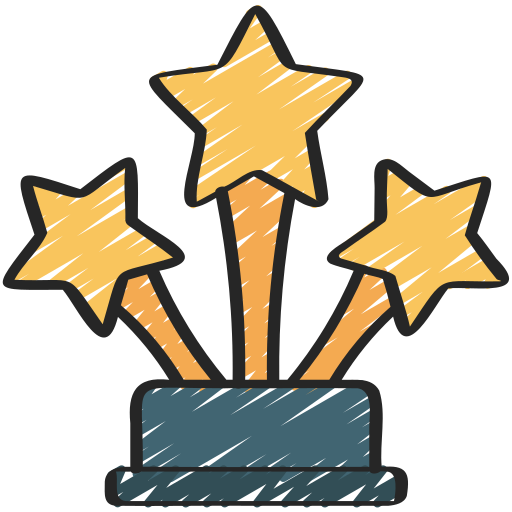 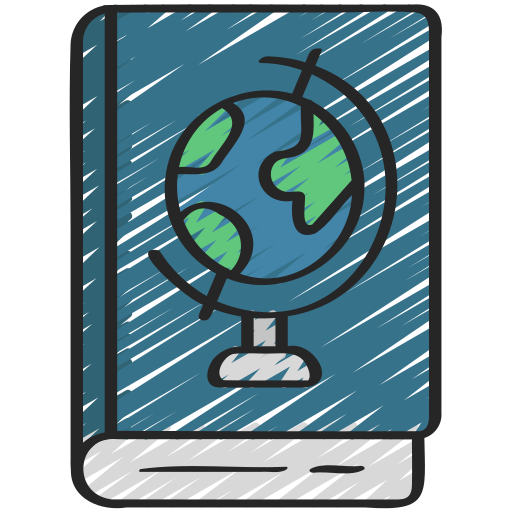 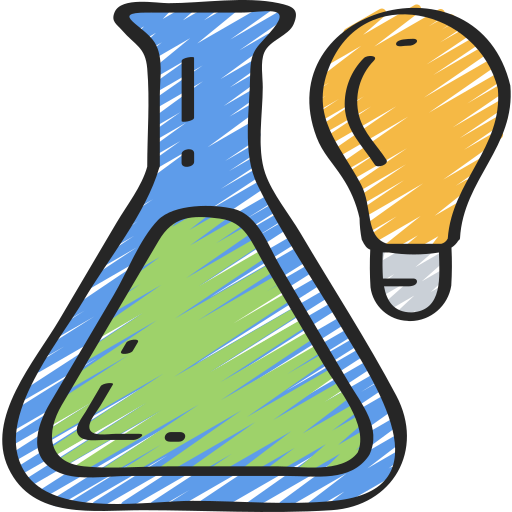 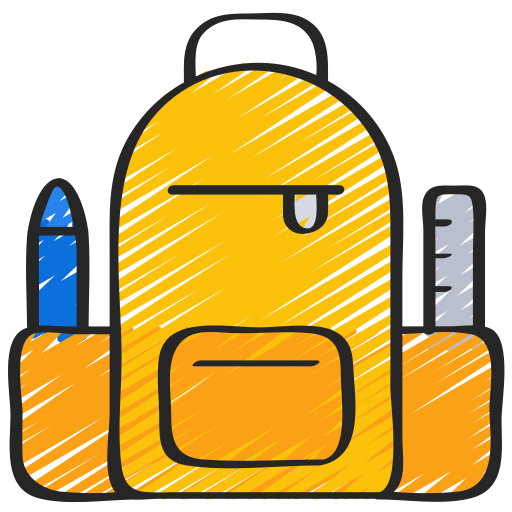 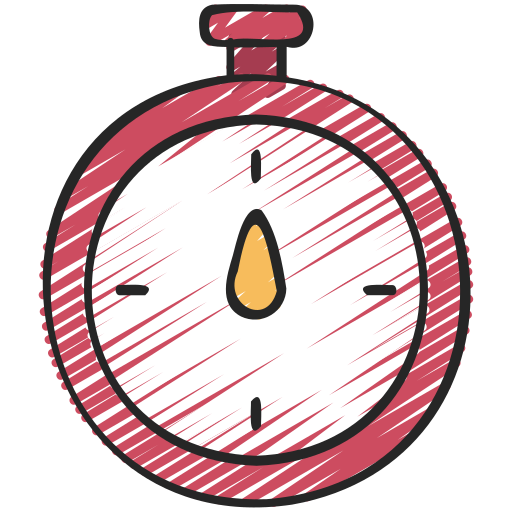 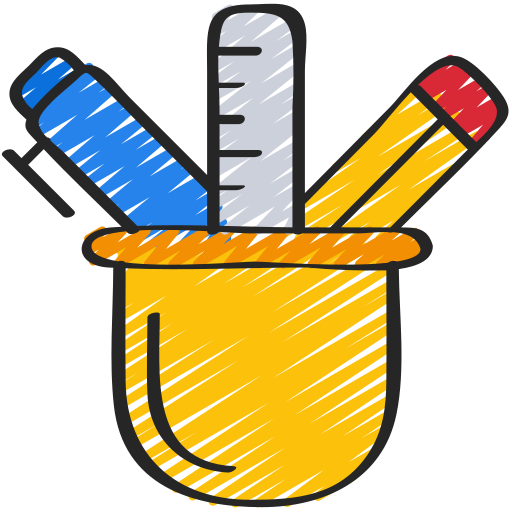 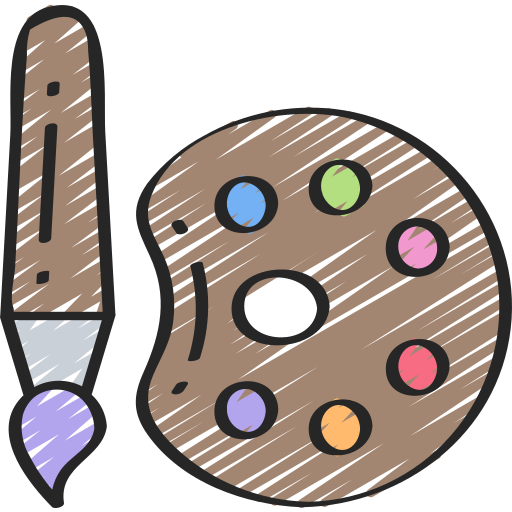 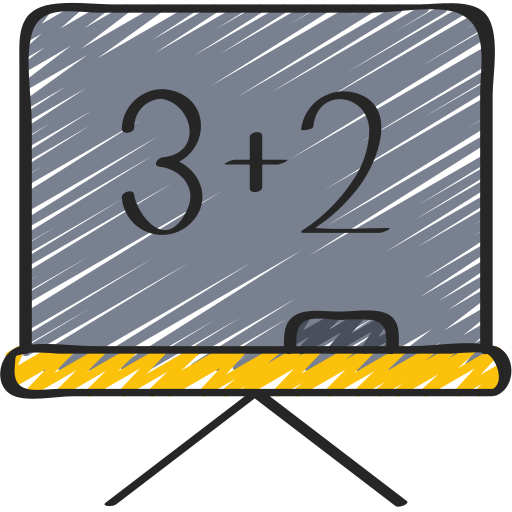 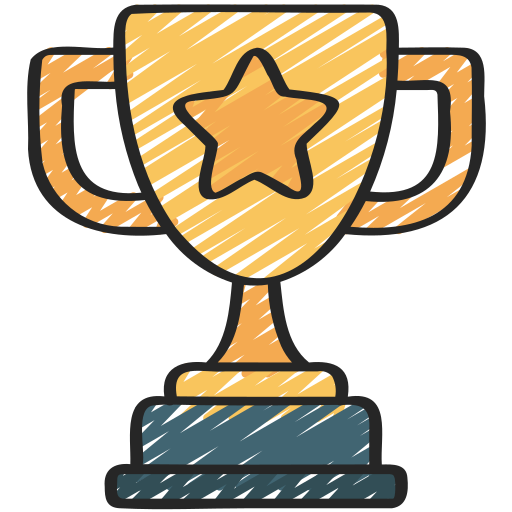 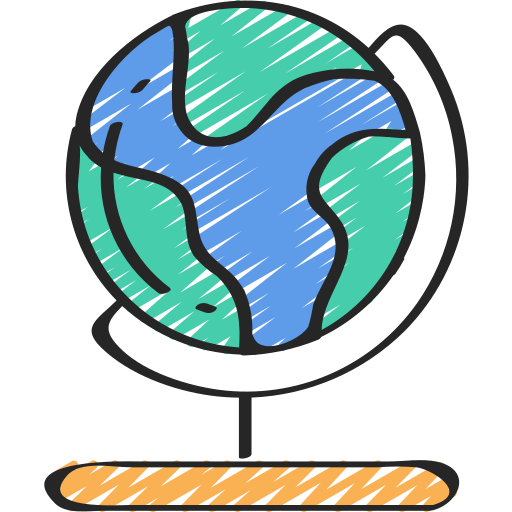 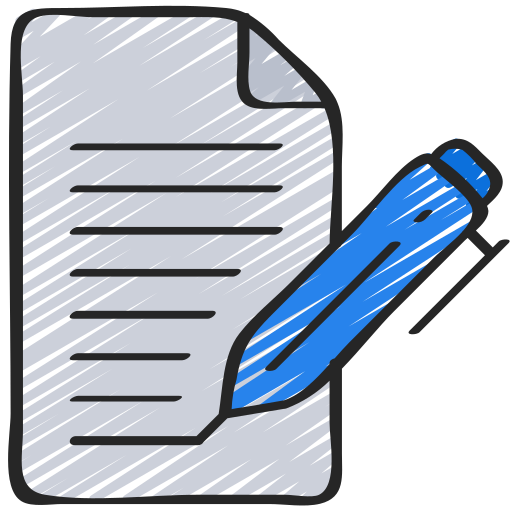 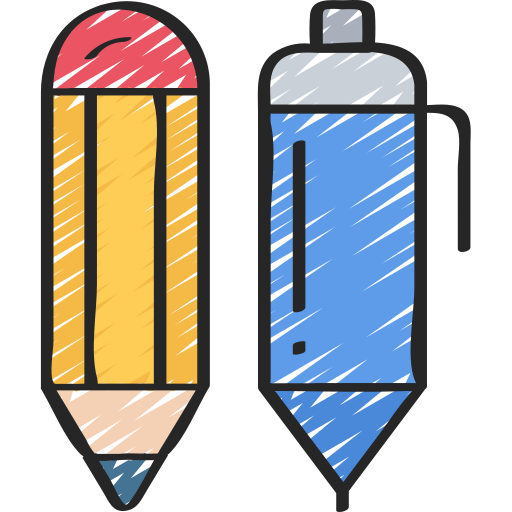 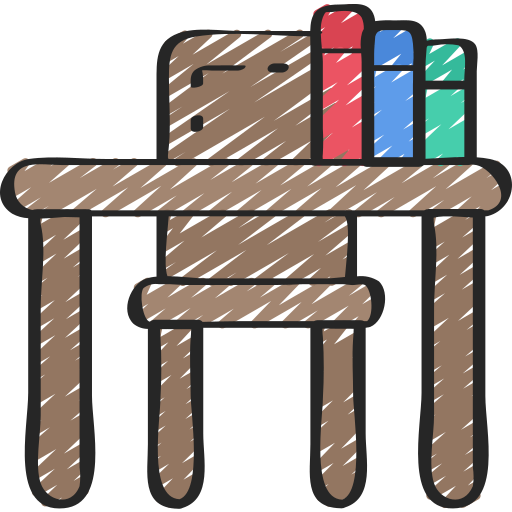 [Speaker Notes: Put PowerPoint into present mode. Correct answers will fill in green upon click.]
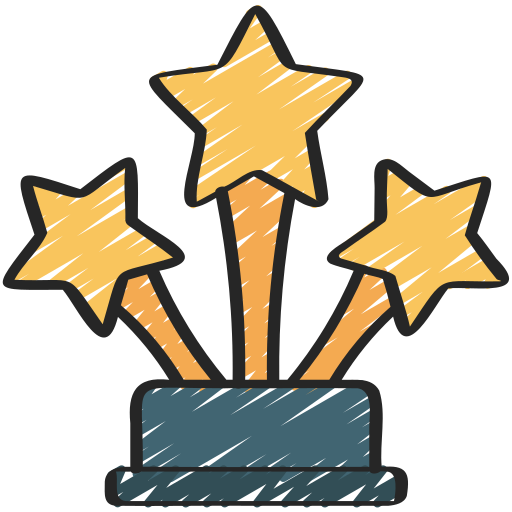 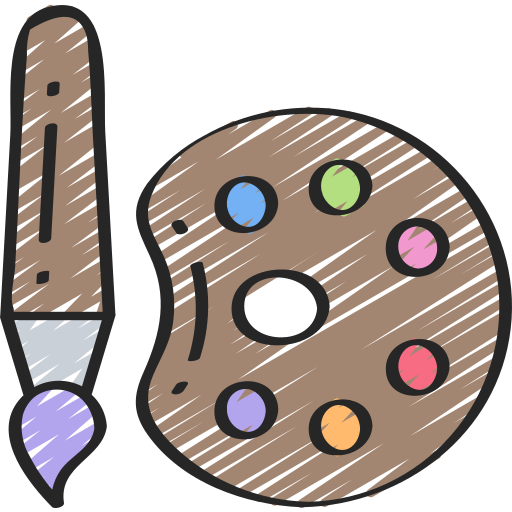 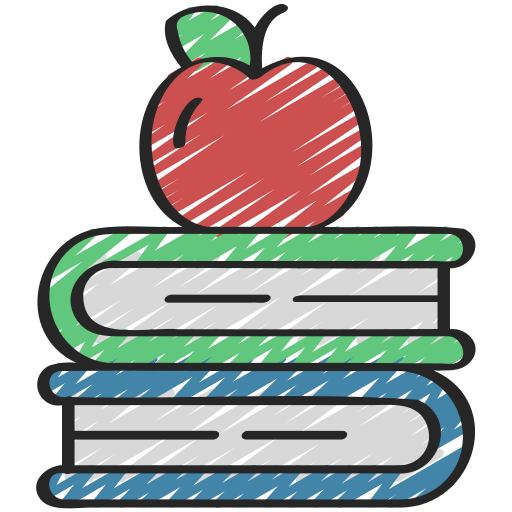 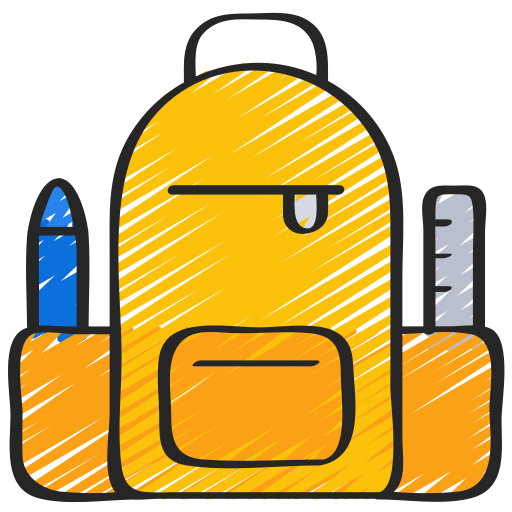 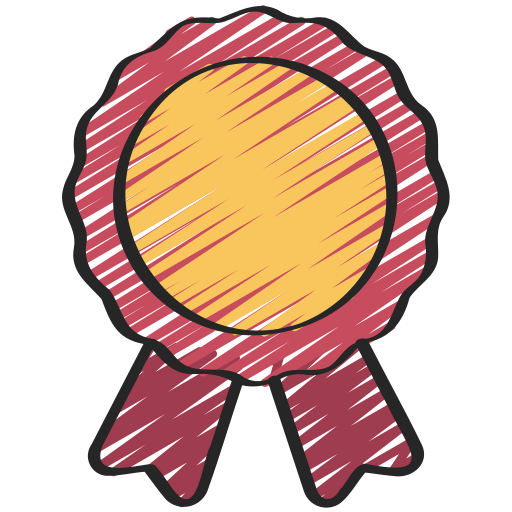 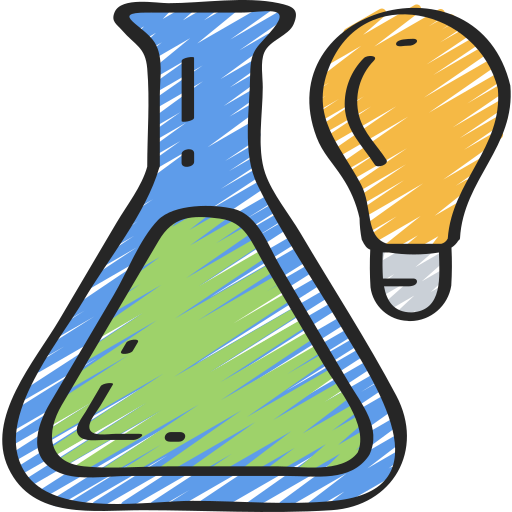 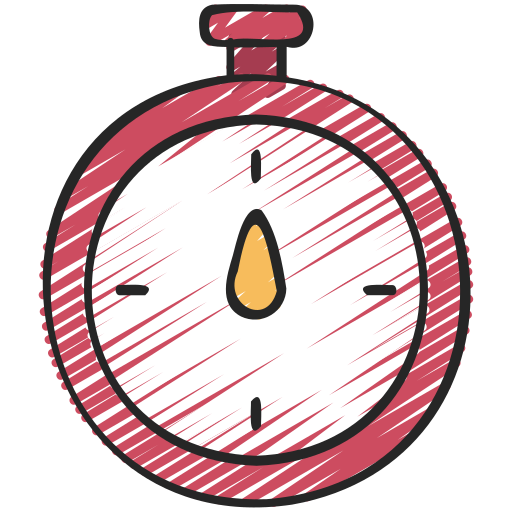 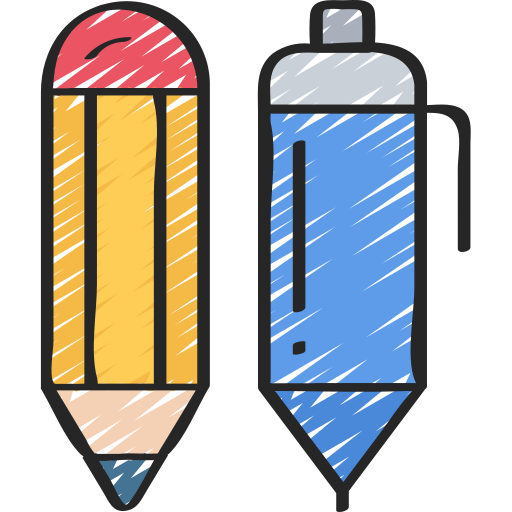 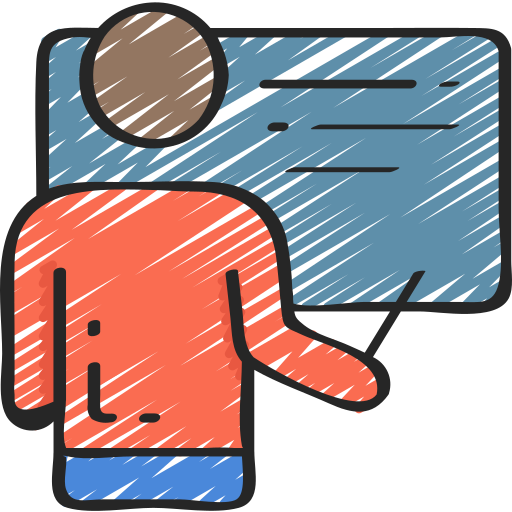 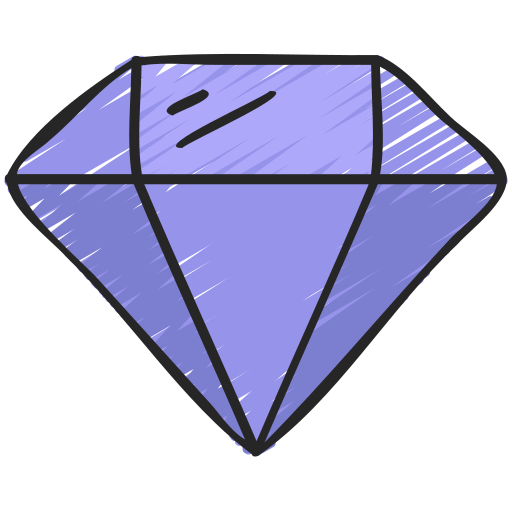 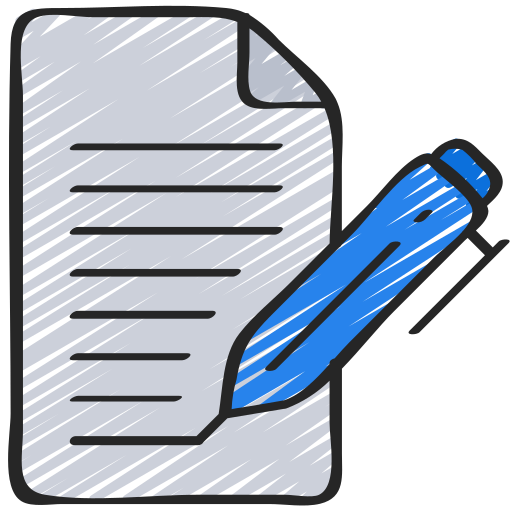 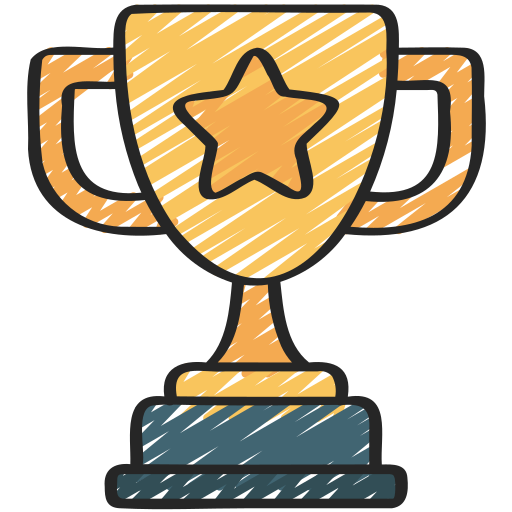 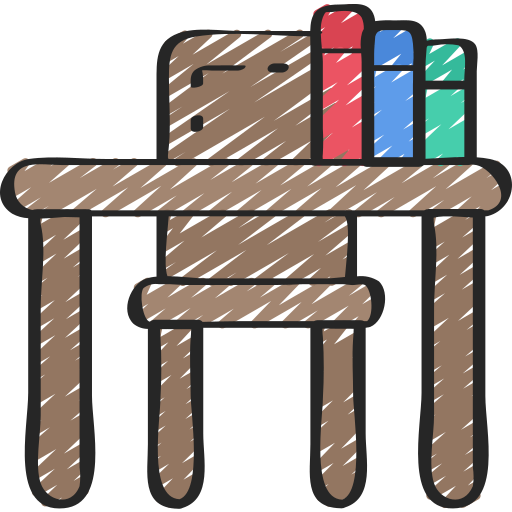 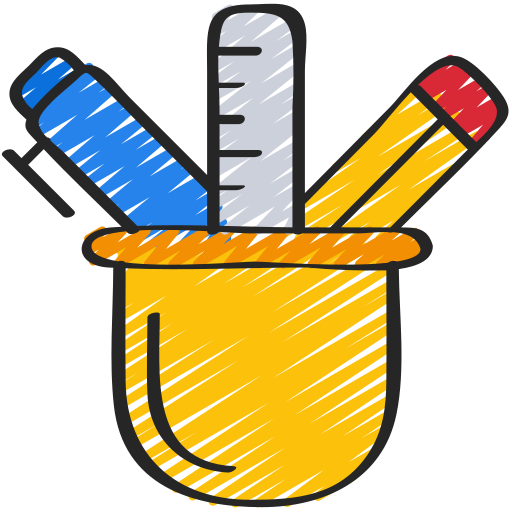 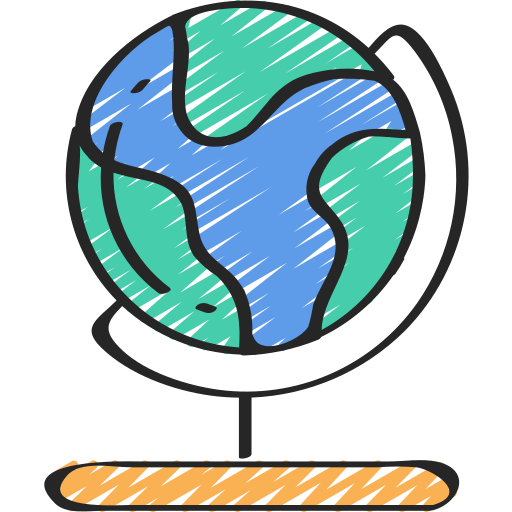 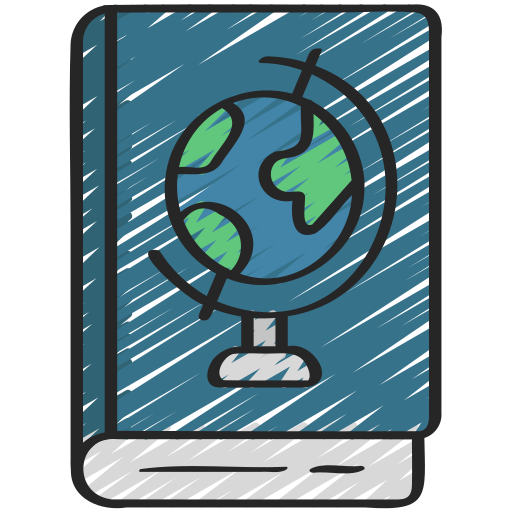 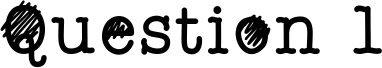 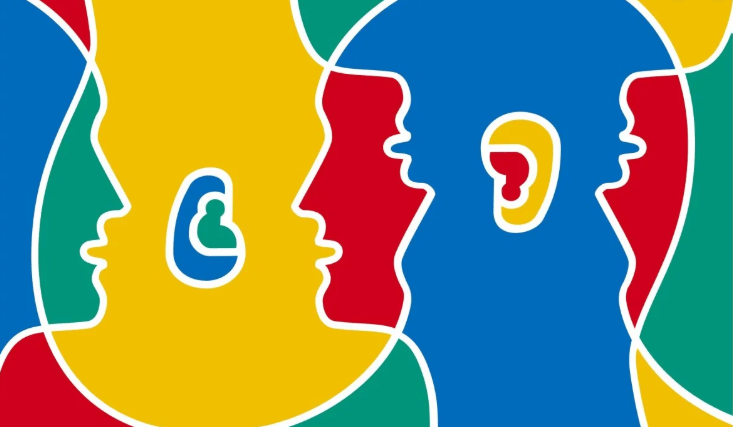 On what date is European Day of Languages celebrated?
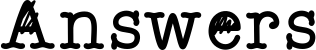 A) 26th September
B) 27th September
C) 28th September
C) 29th September
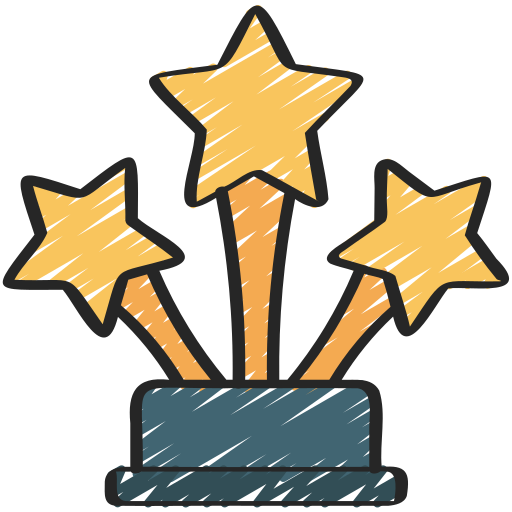 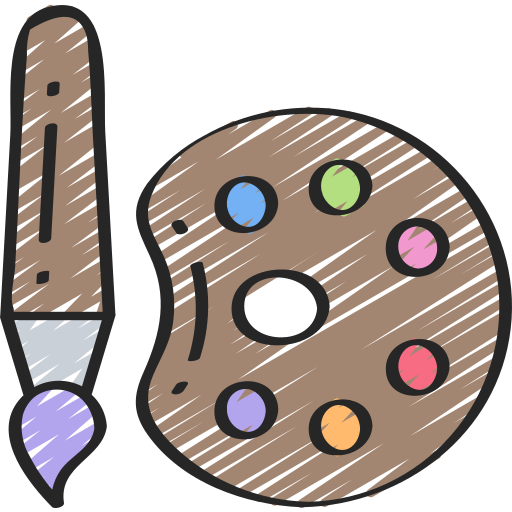 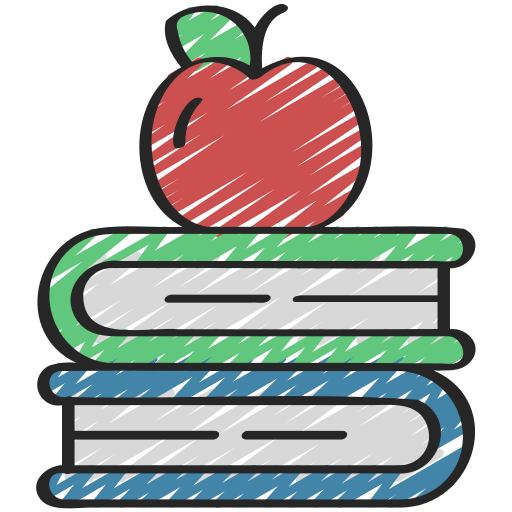 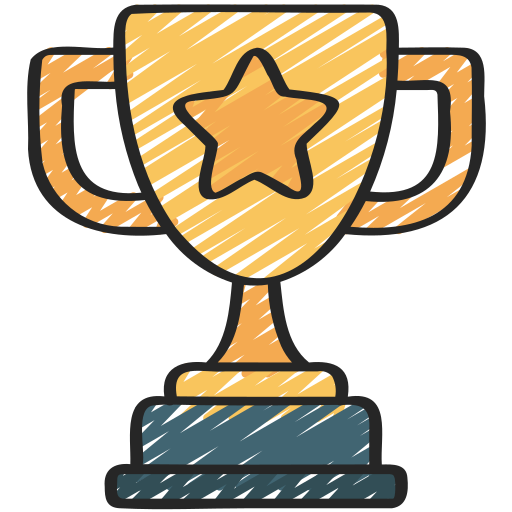 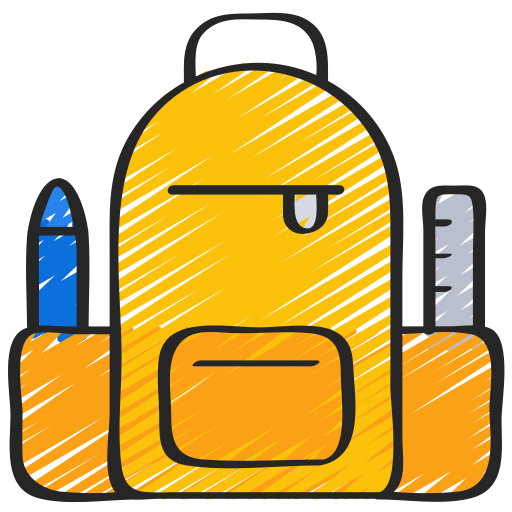 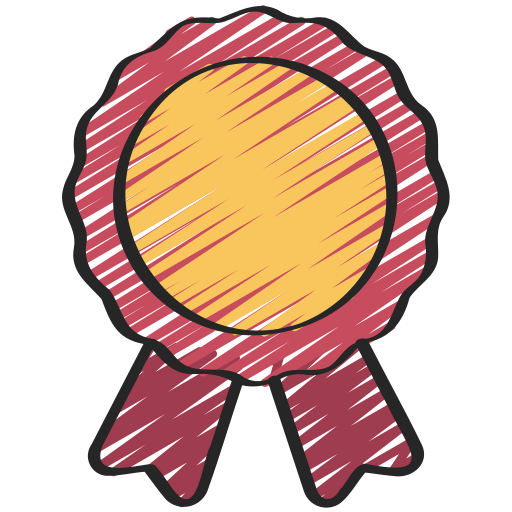 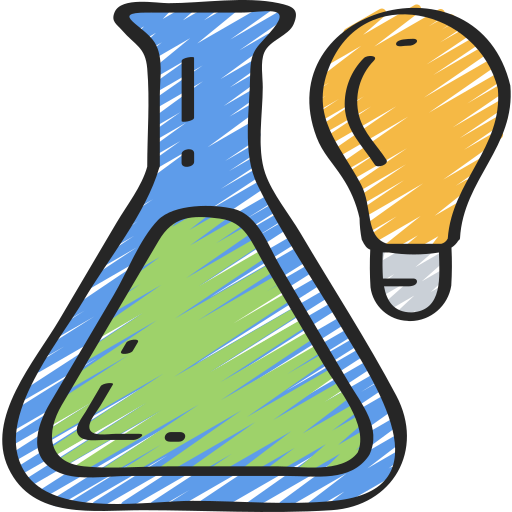 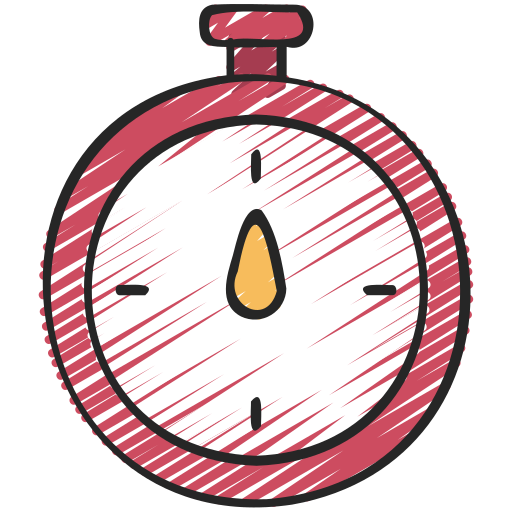 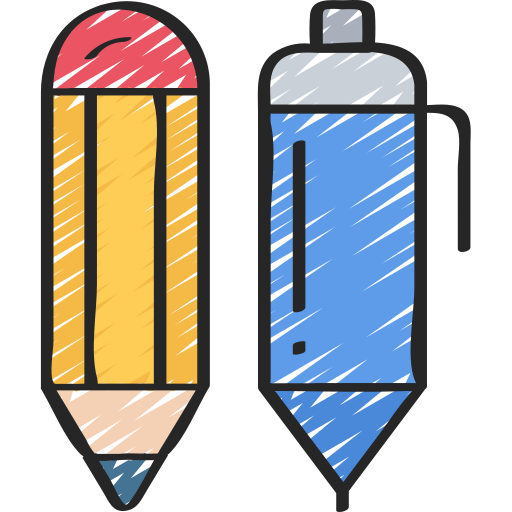 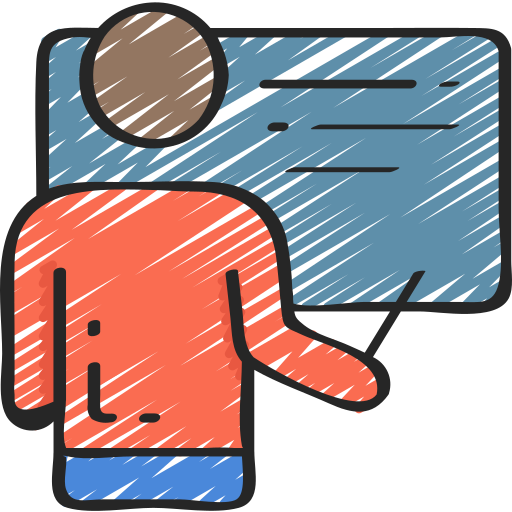 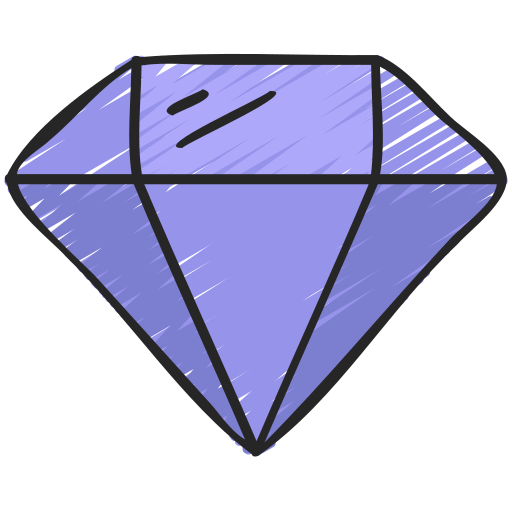 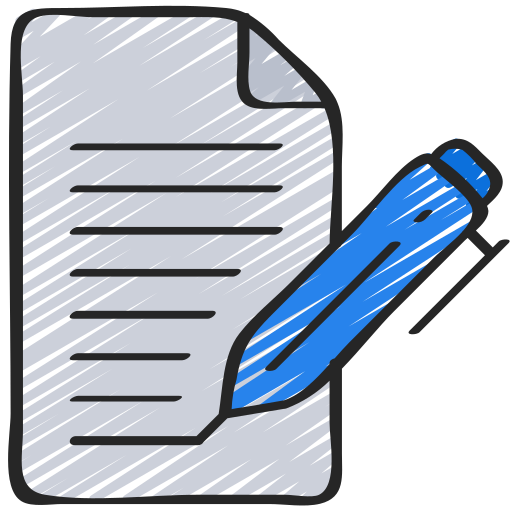 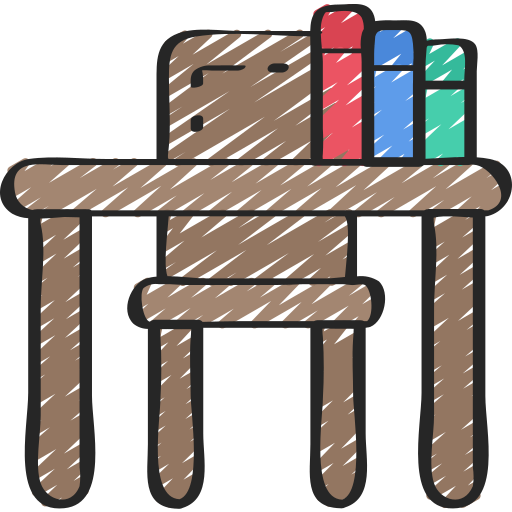 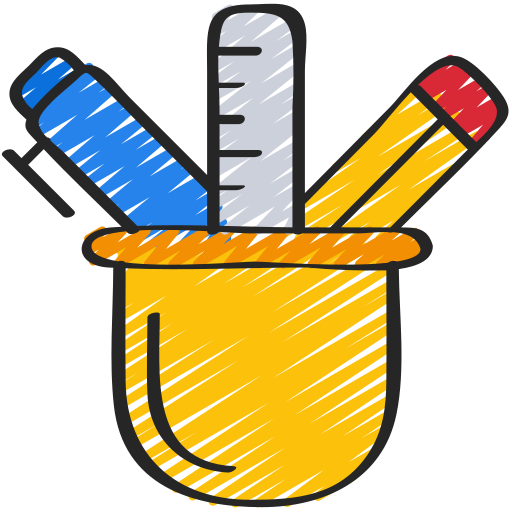 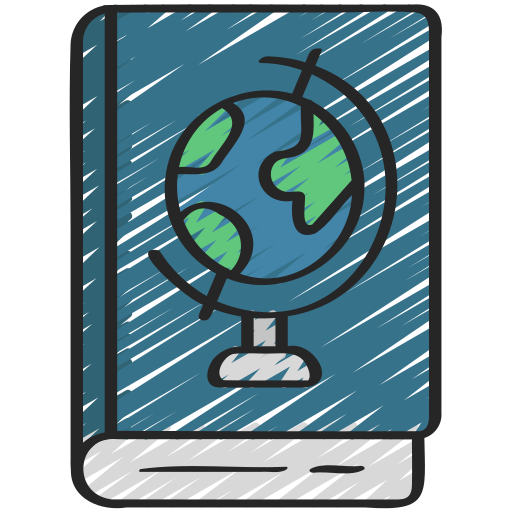 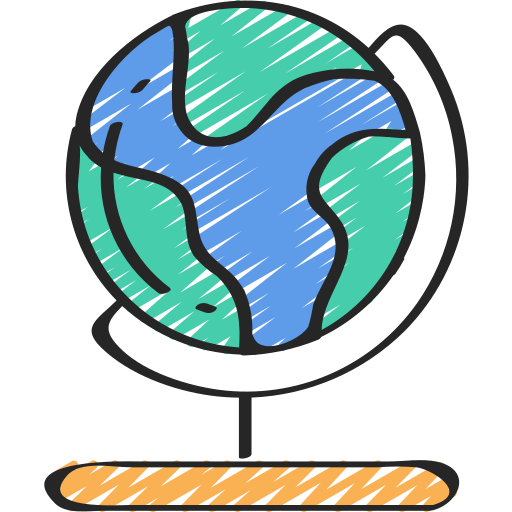 [Speaker Notes: A]
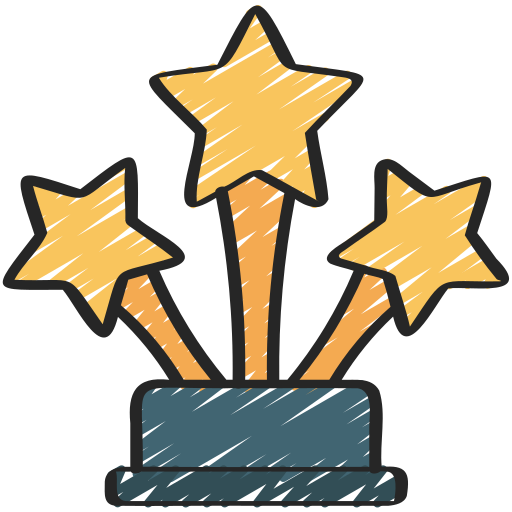 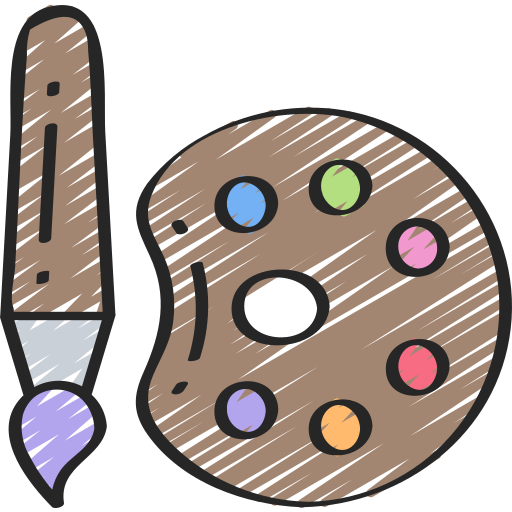 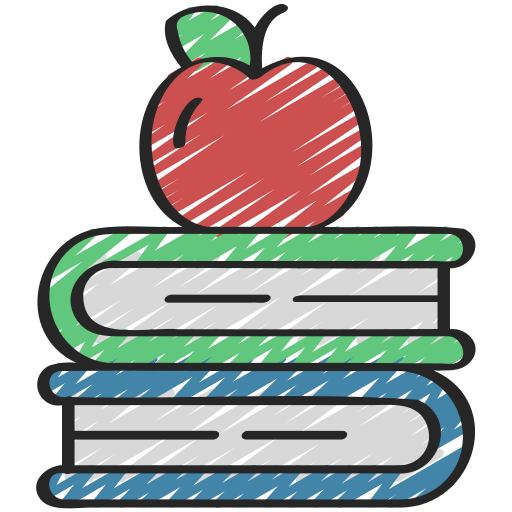 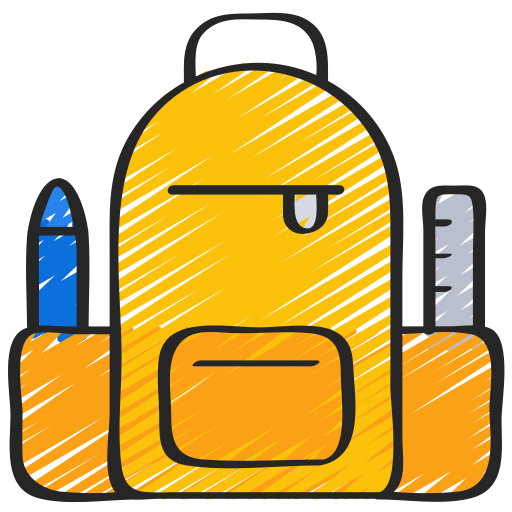 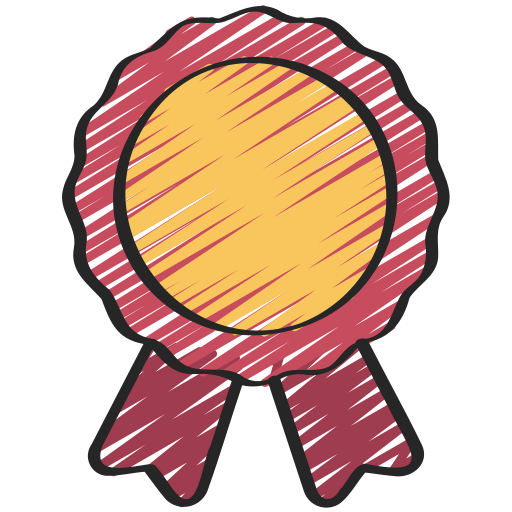 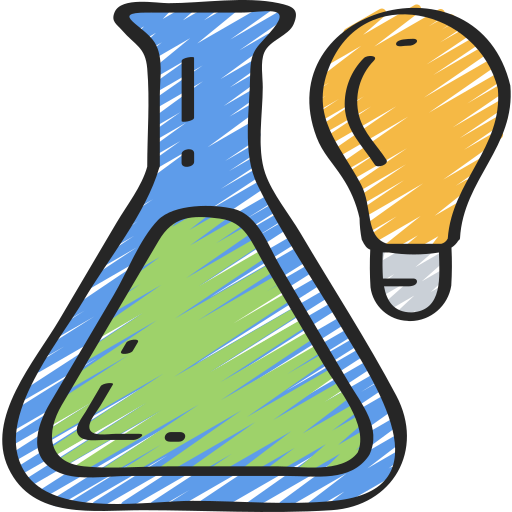 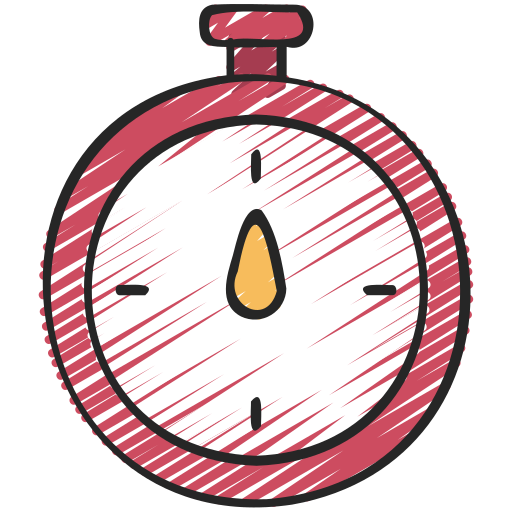 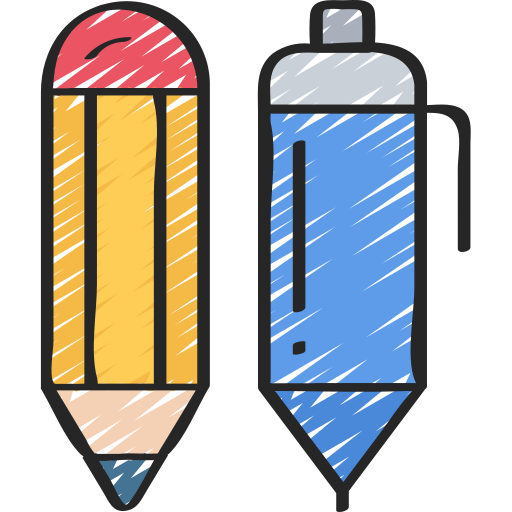 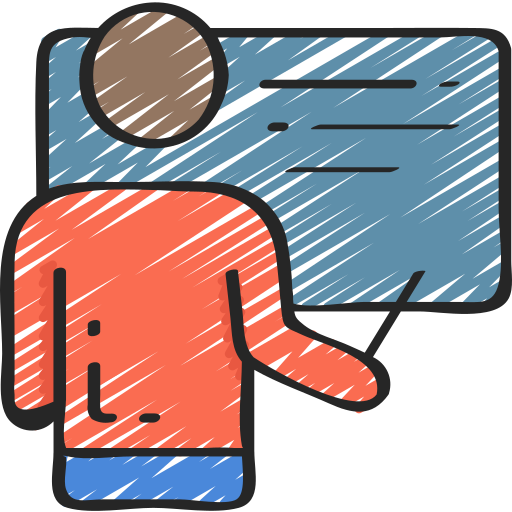 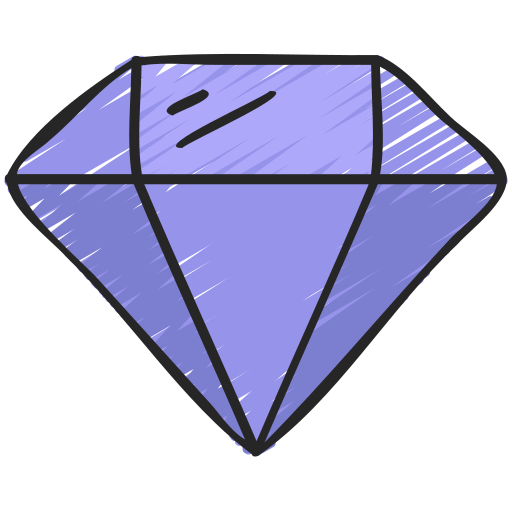 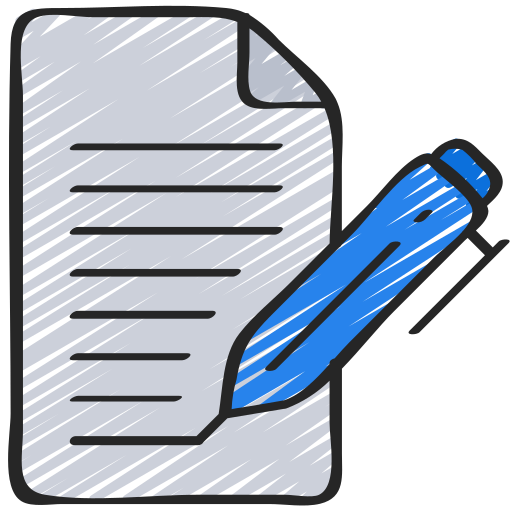 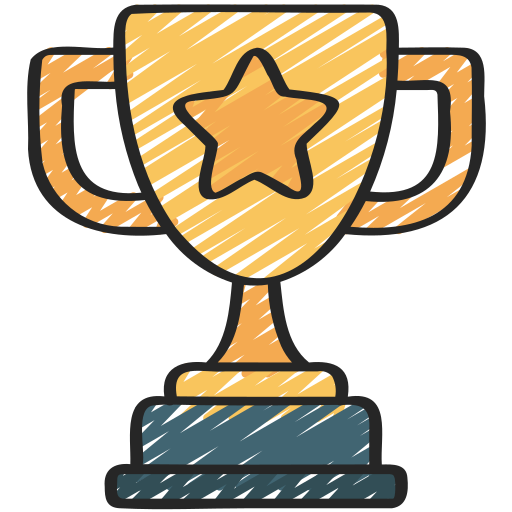 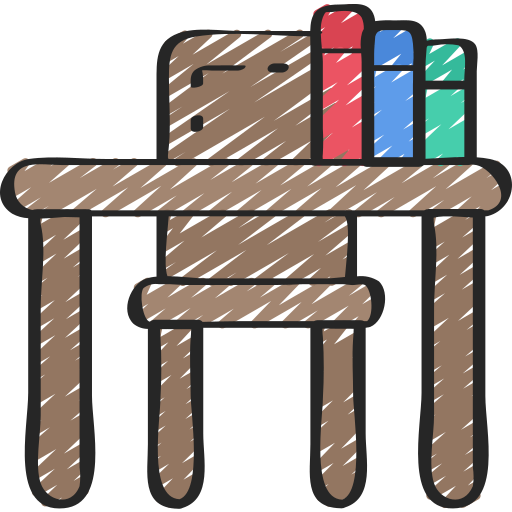 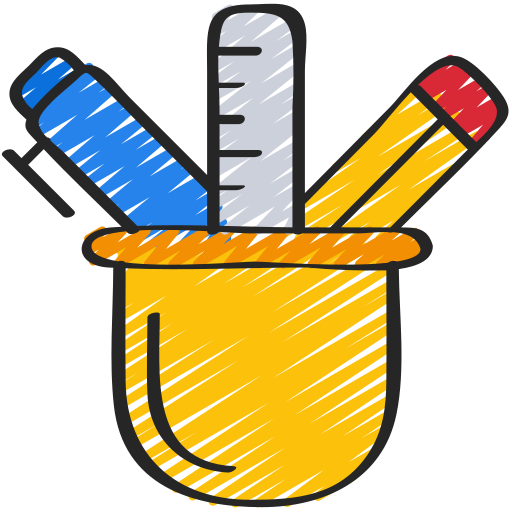 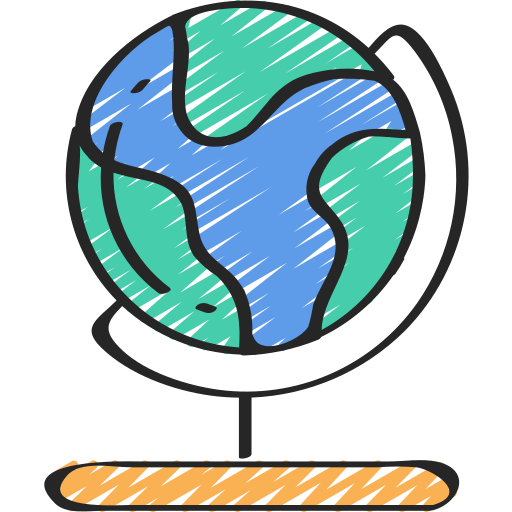 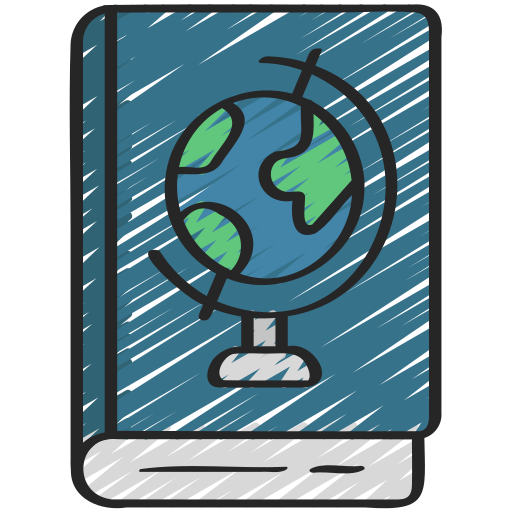 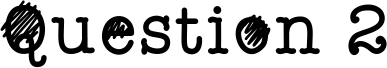 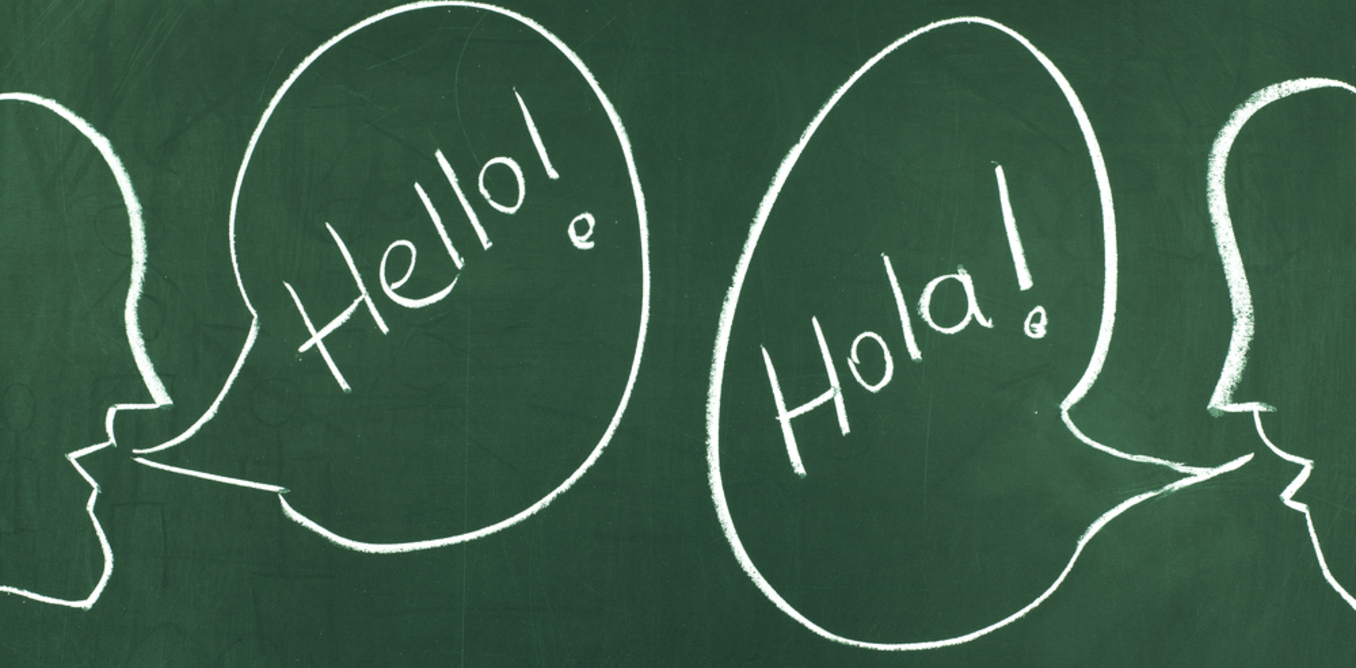 Less than half of Europe is Bilingual
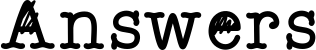 A) True
B) False
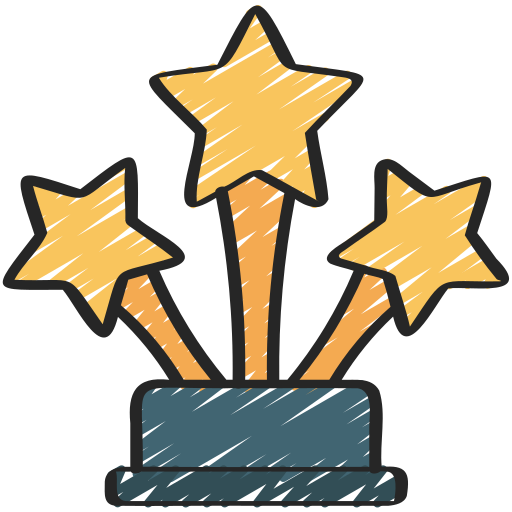 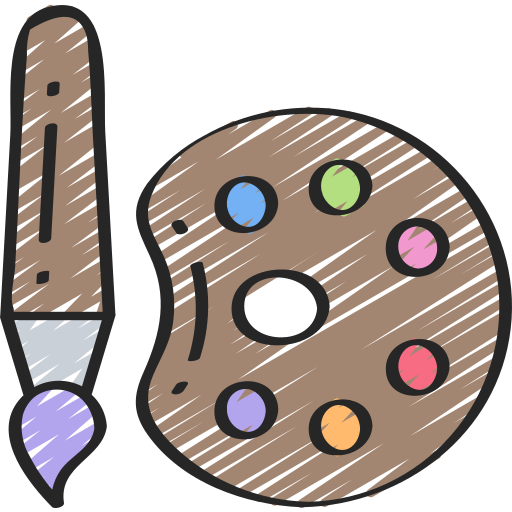 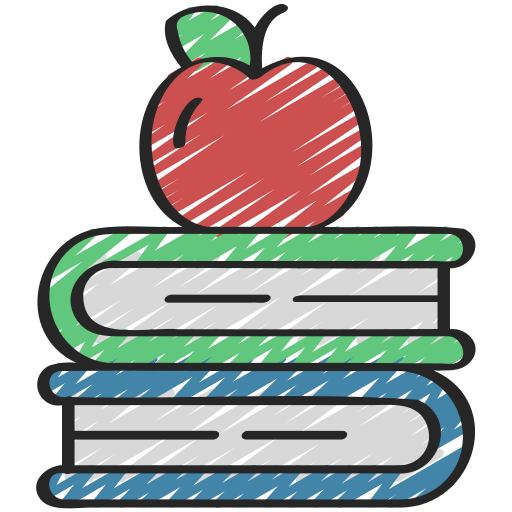 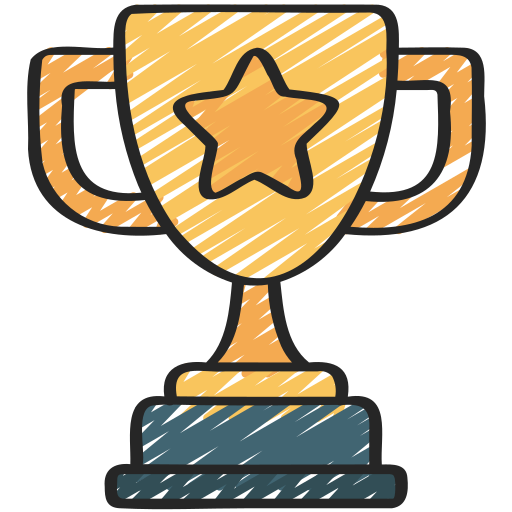 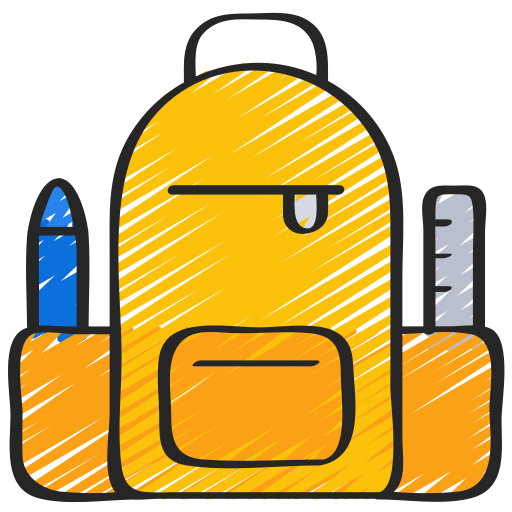 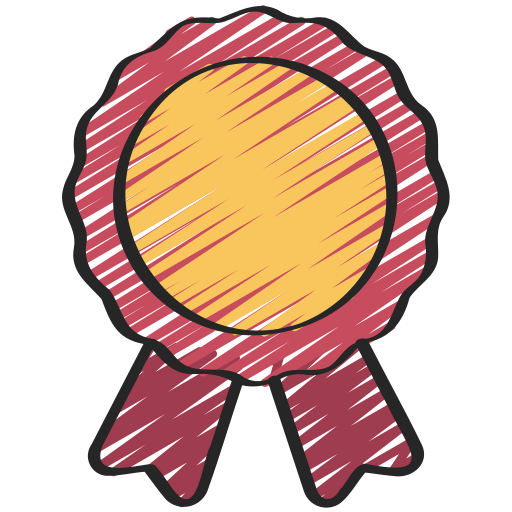 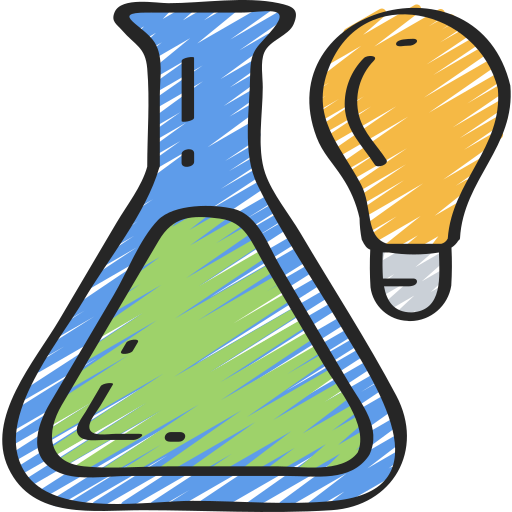 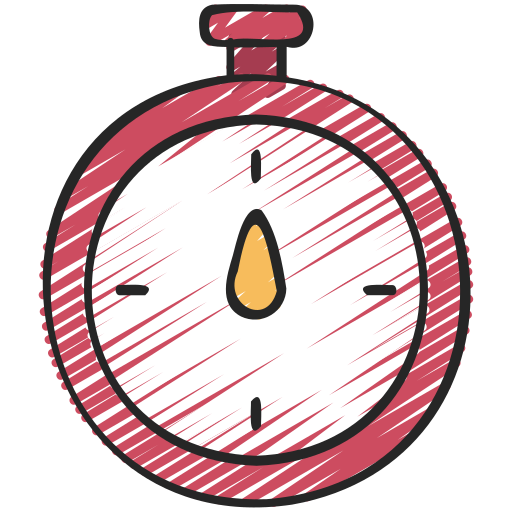 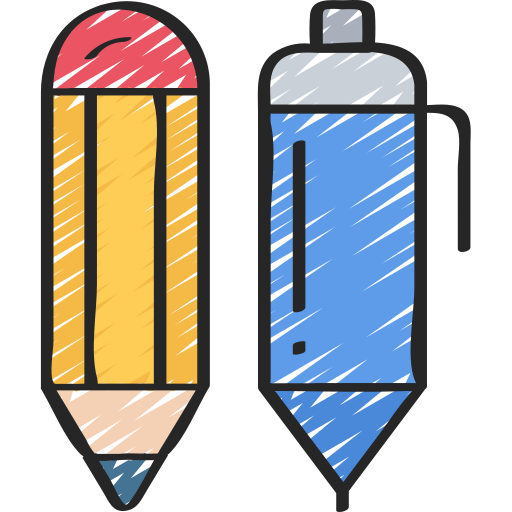 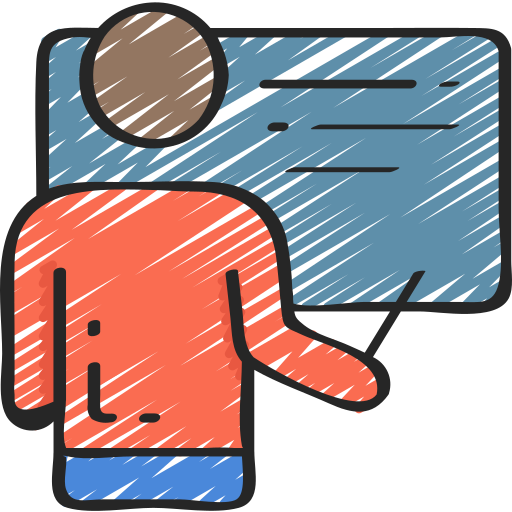 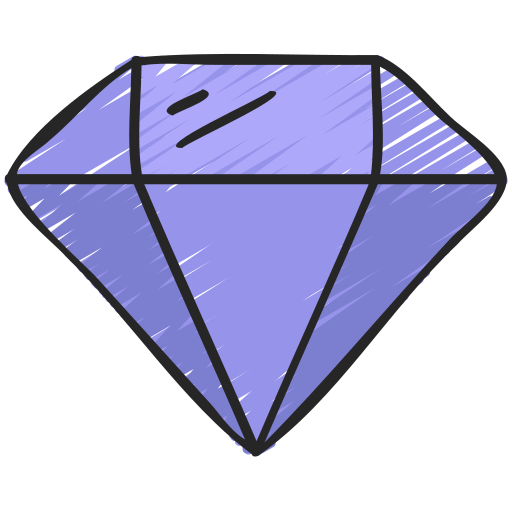 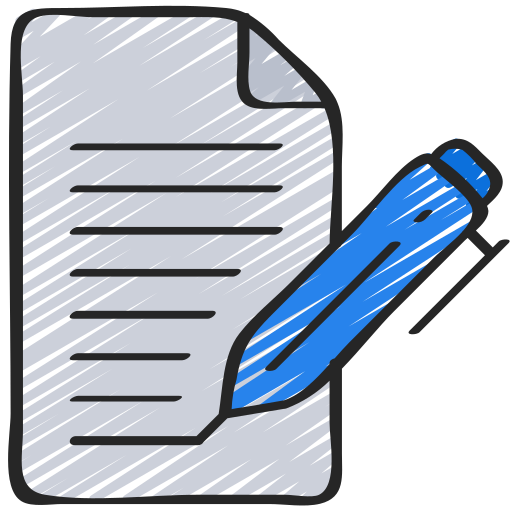 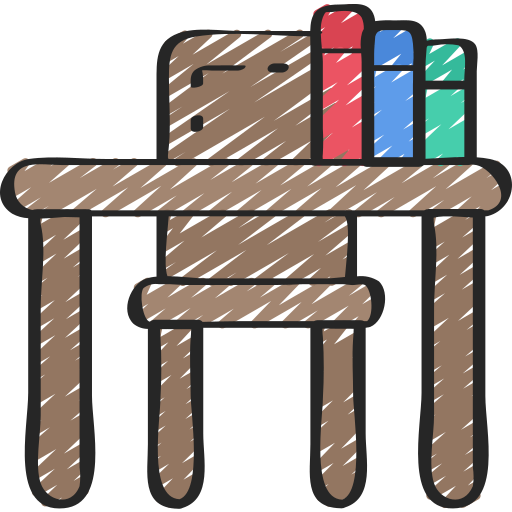 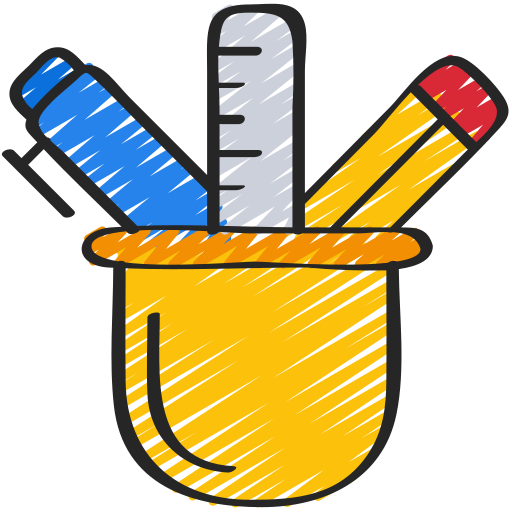 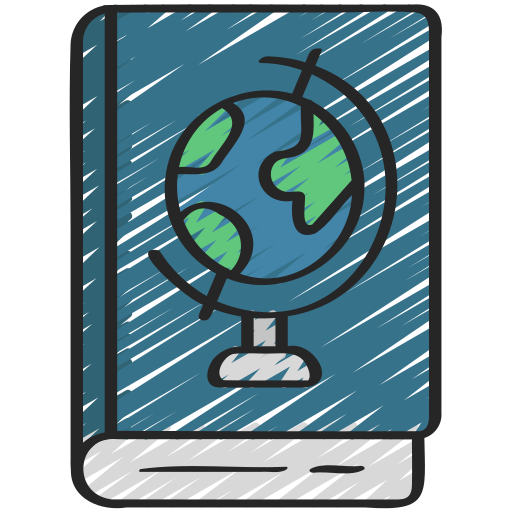 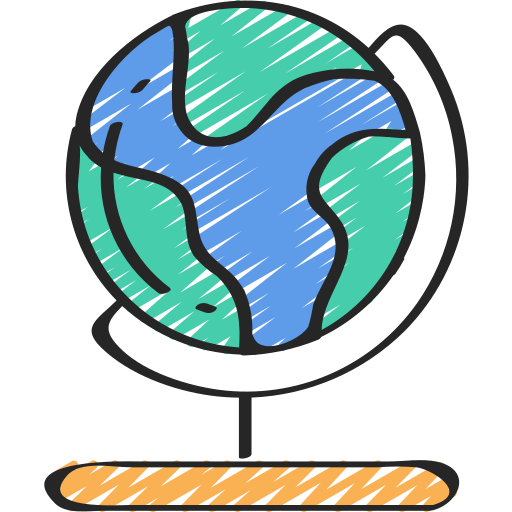 [Speaker Notes: B]
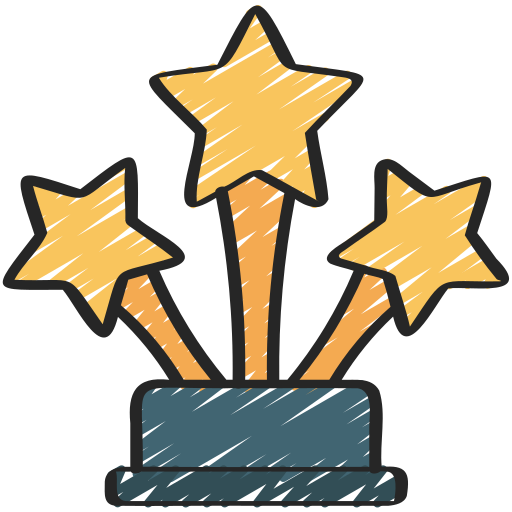 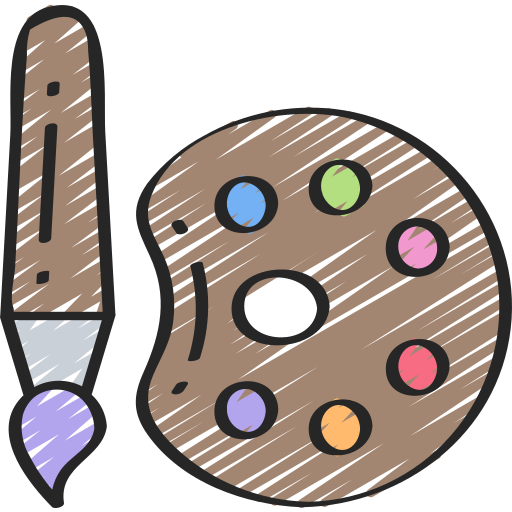 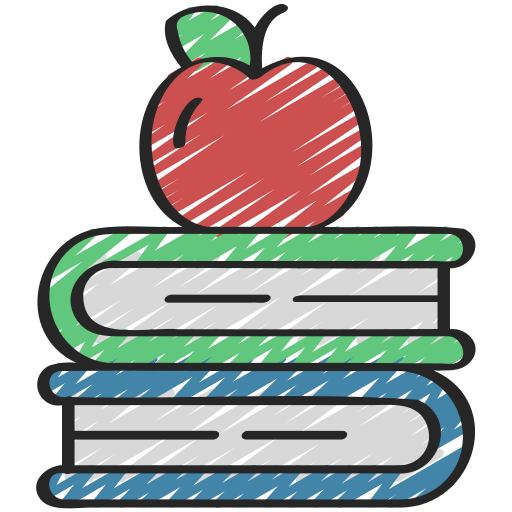 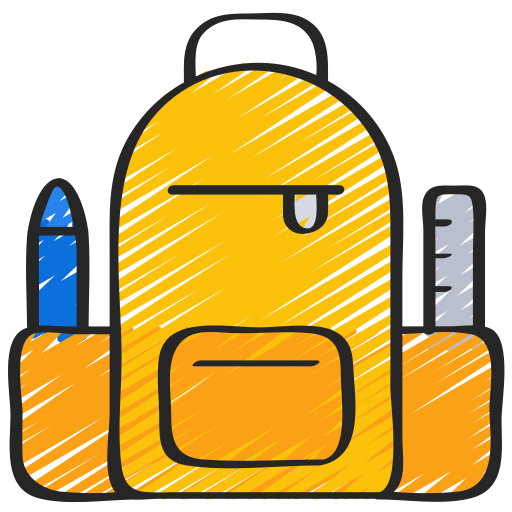 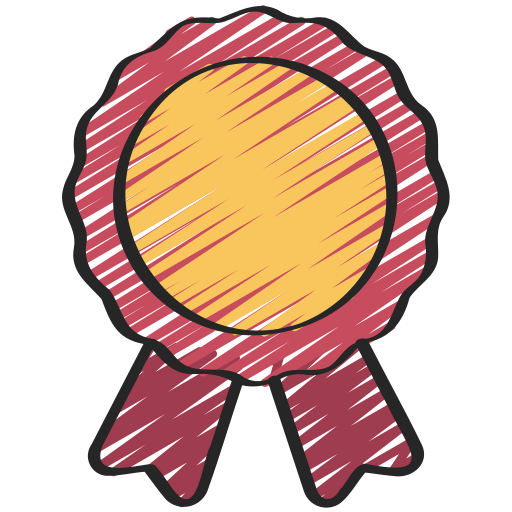 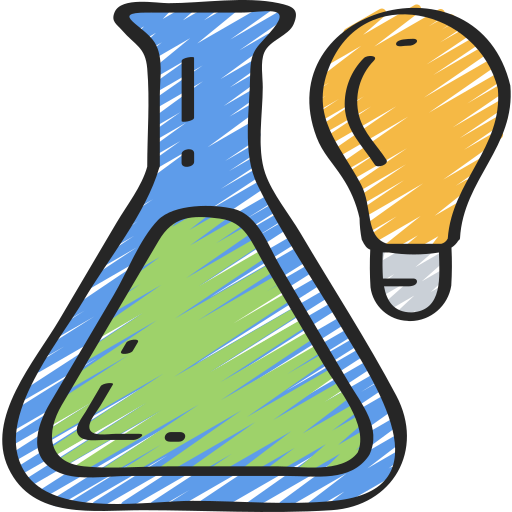 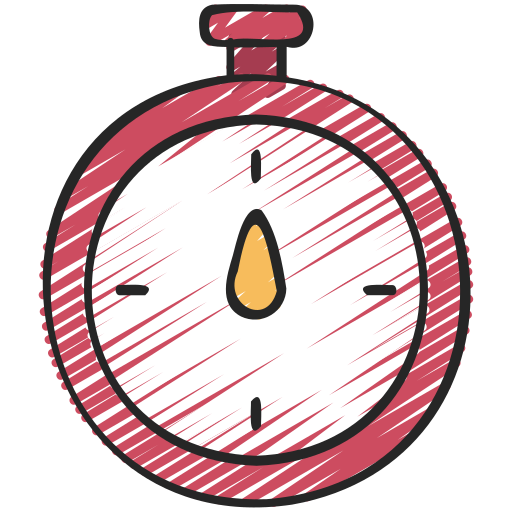 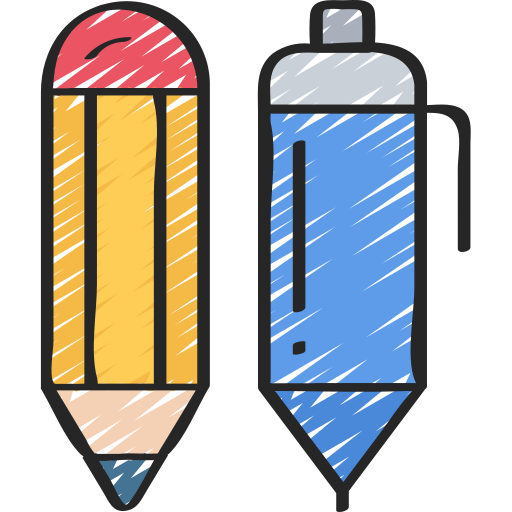 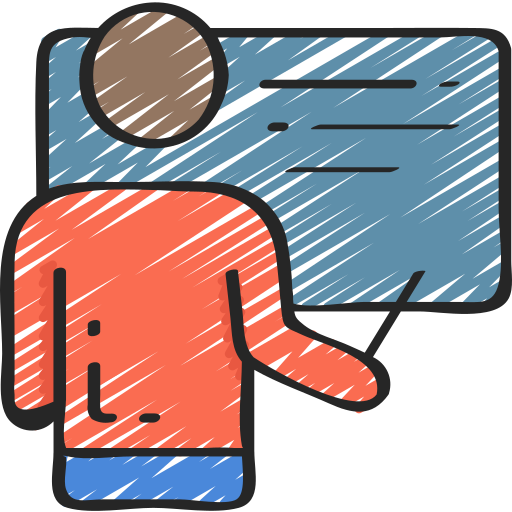 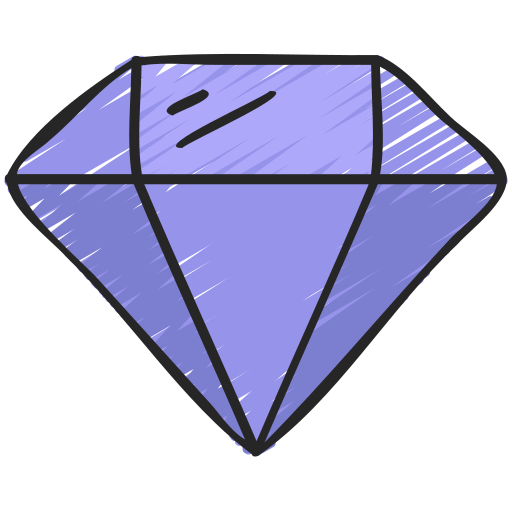 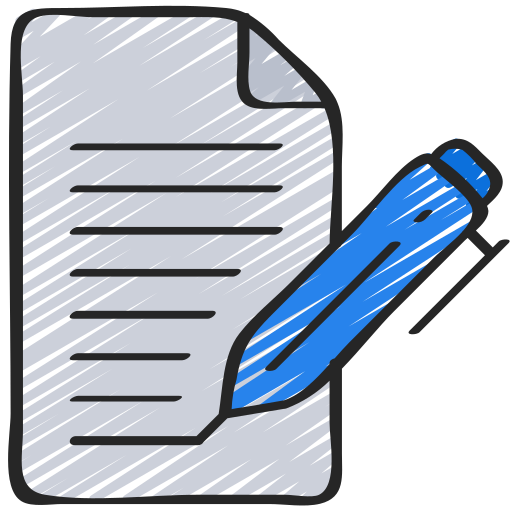 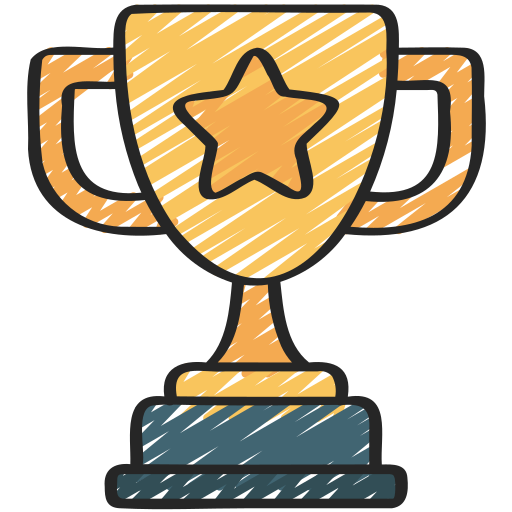 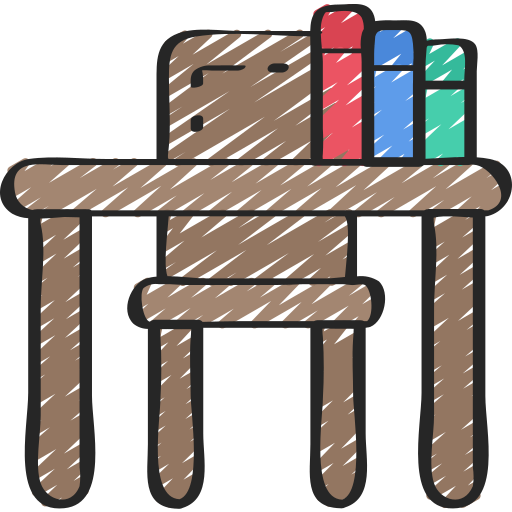 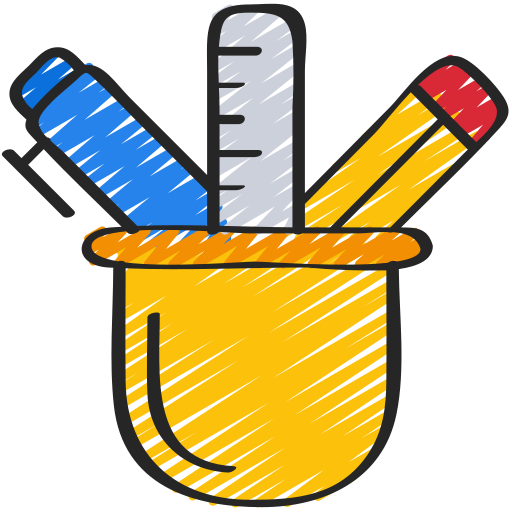 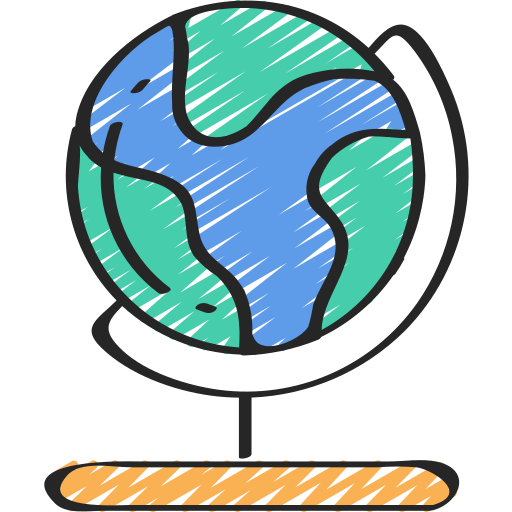 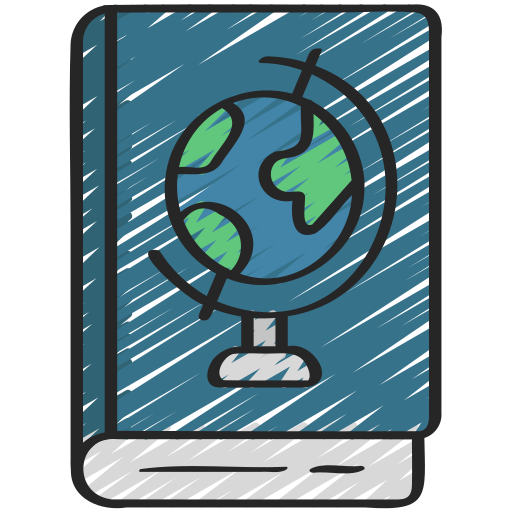 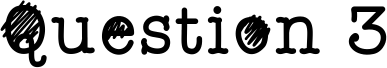 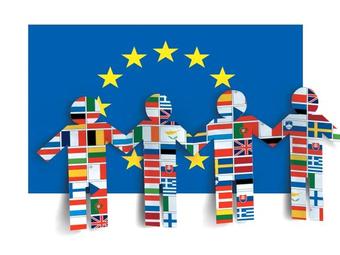 When was European Day of Languages first celebrated?
A) 2000
B) 2001
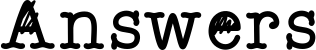 C) 2002
D) 2020
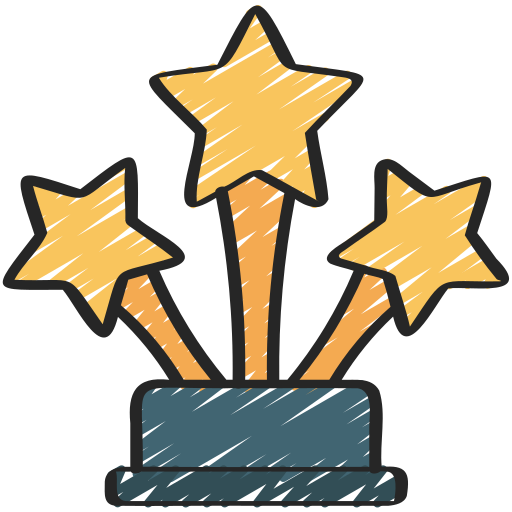 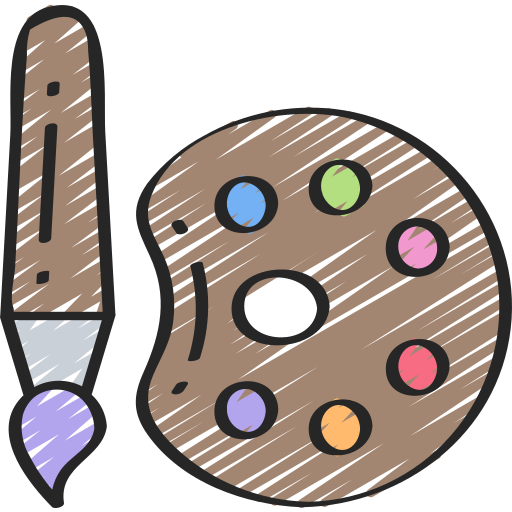 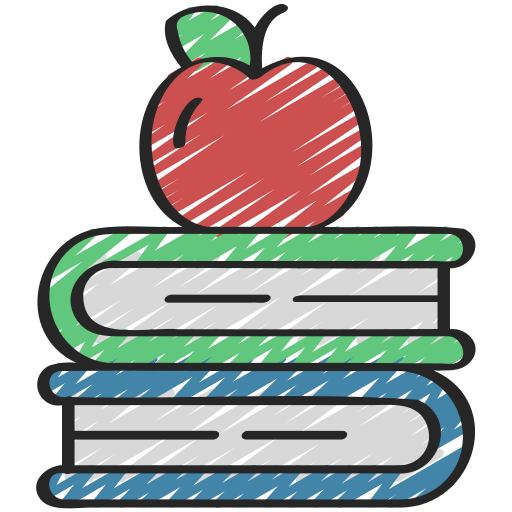 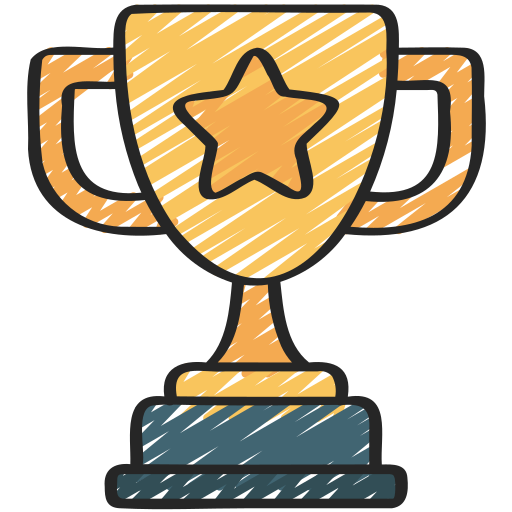 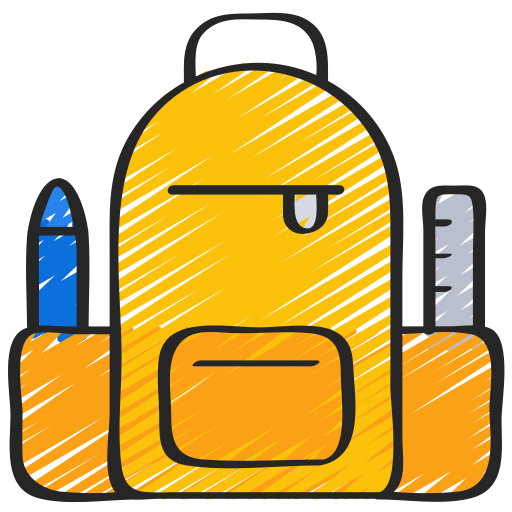 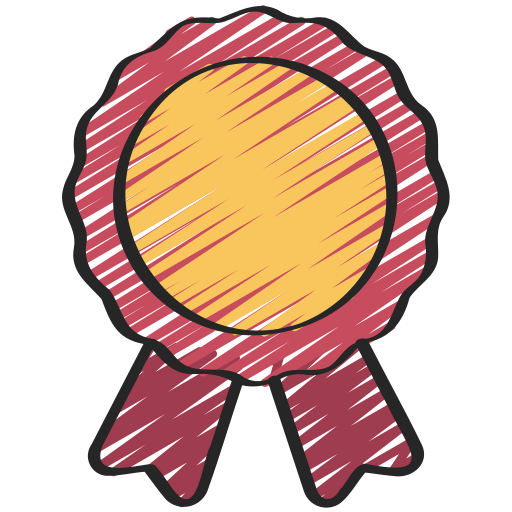 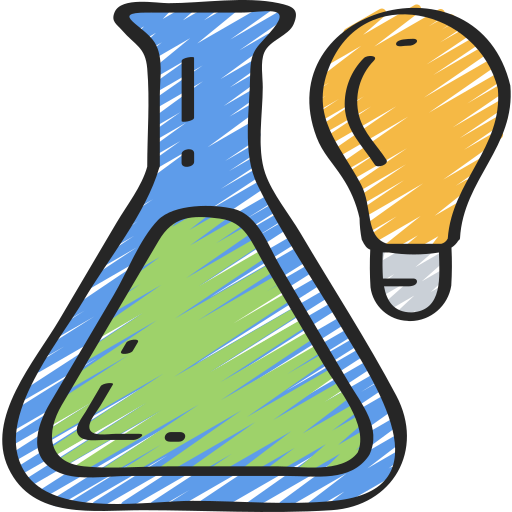 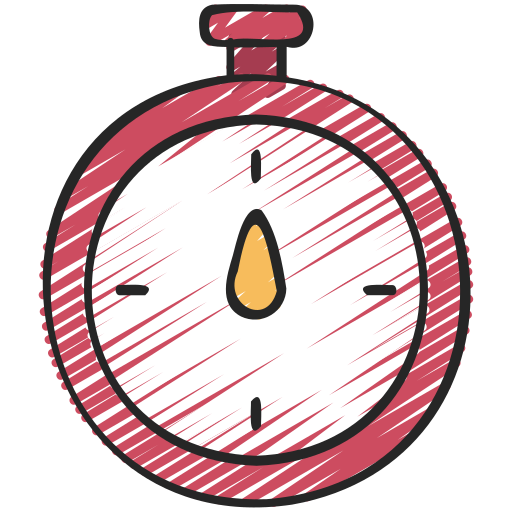 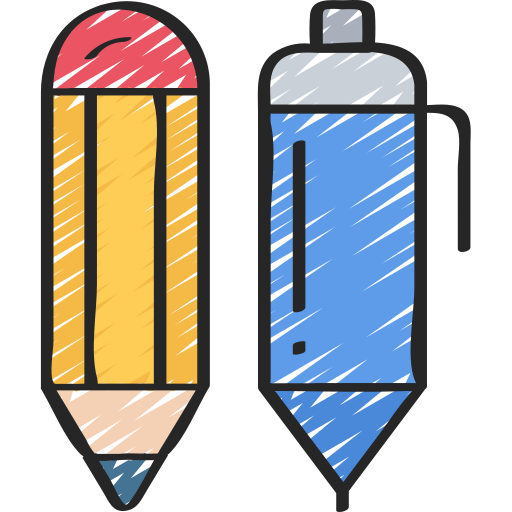 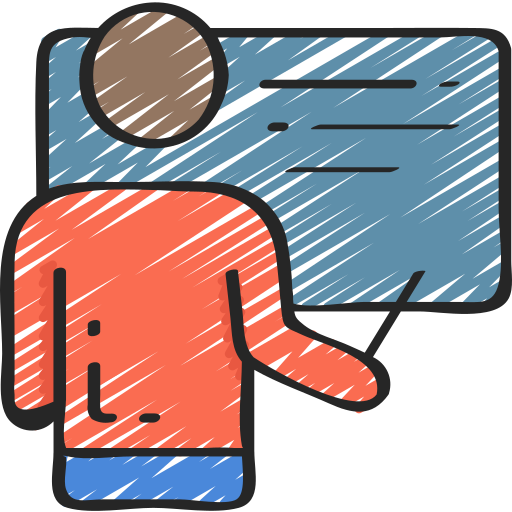 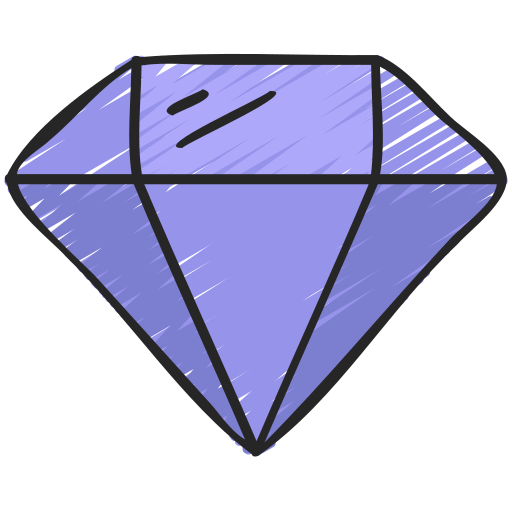 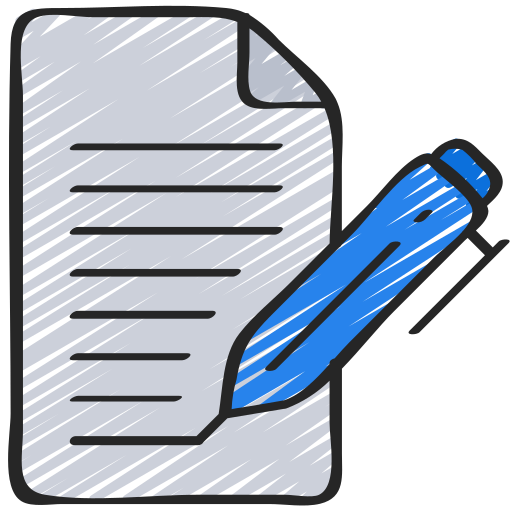 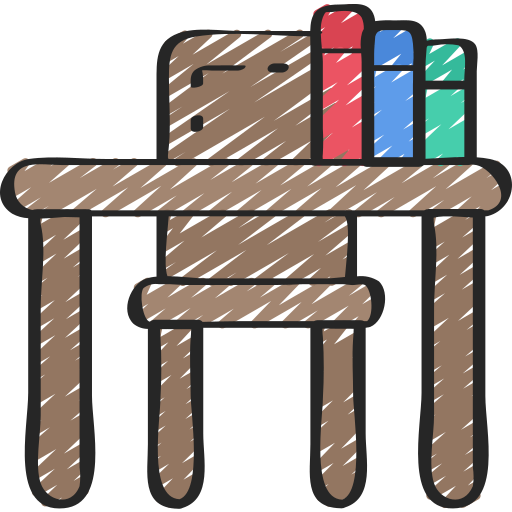 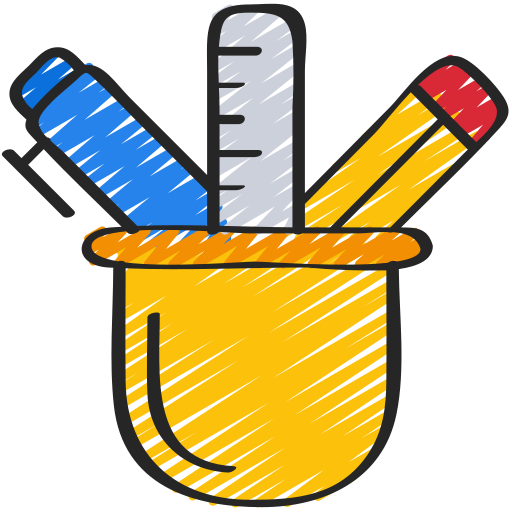 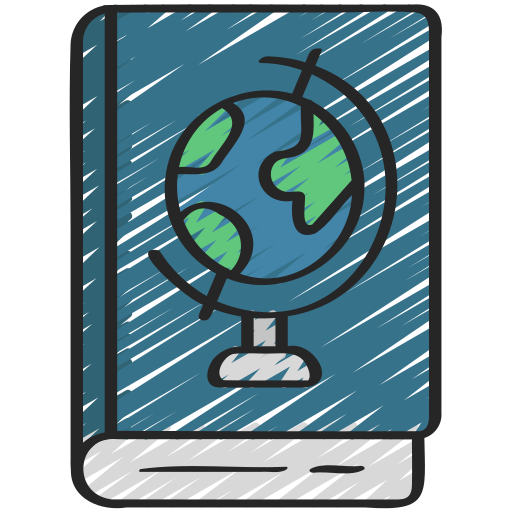 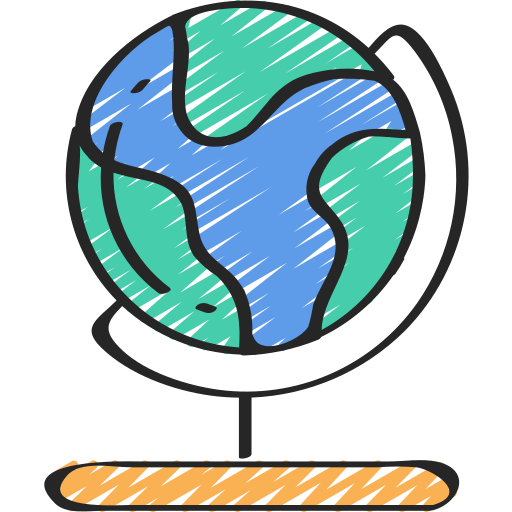 [Speaker Notes: B]
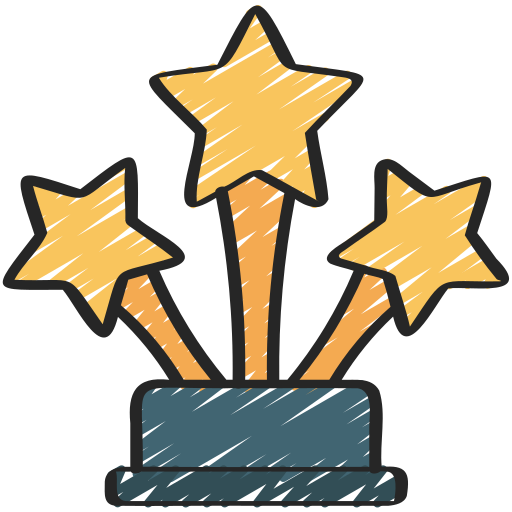 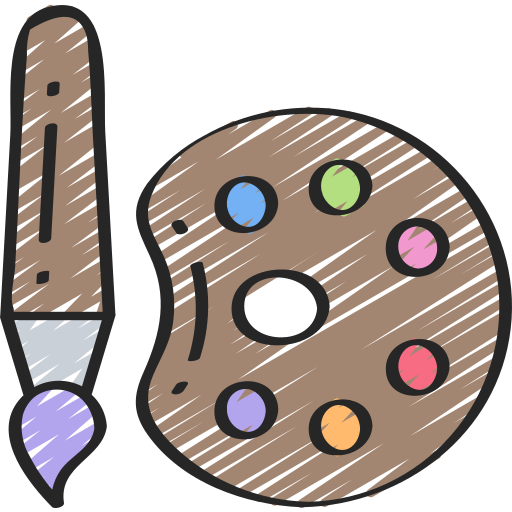 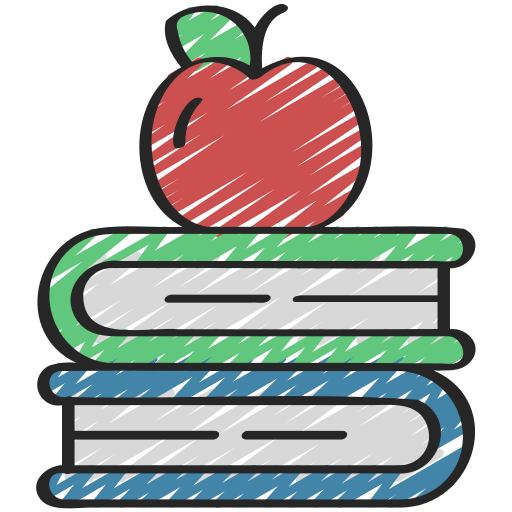 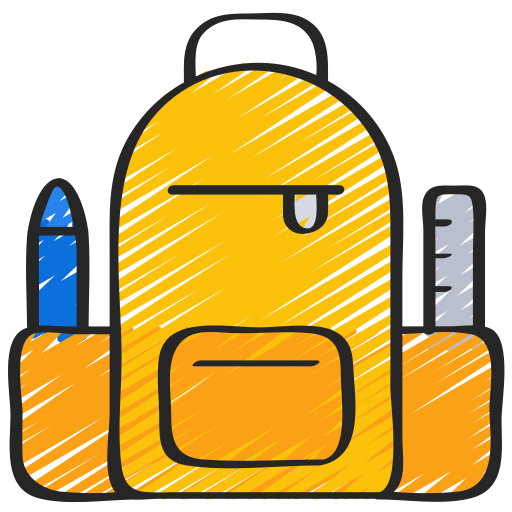 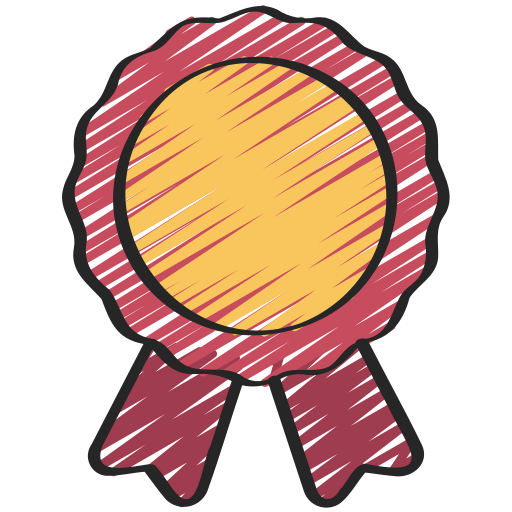 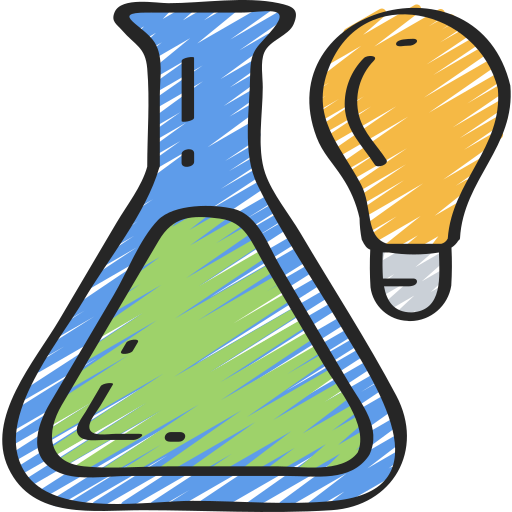 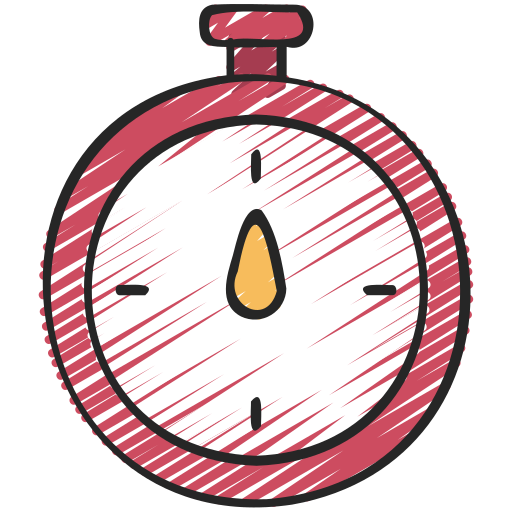 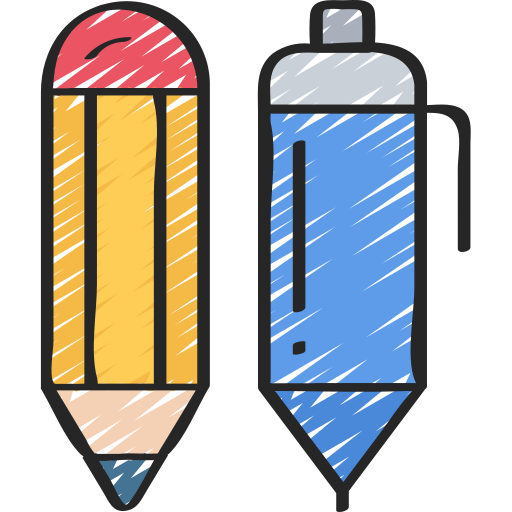 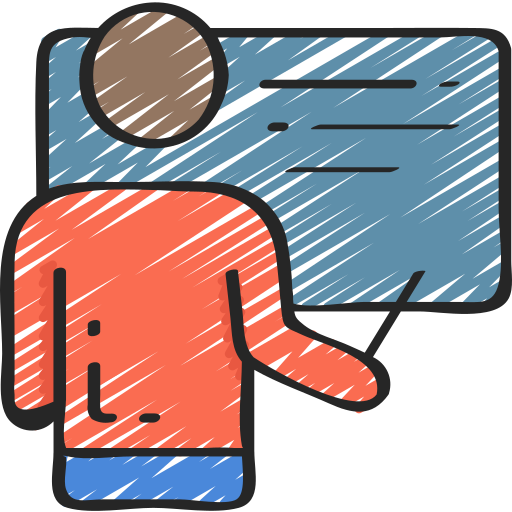 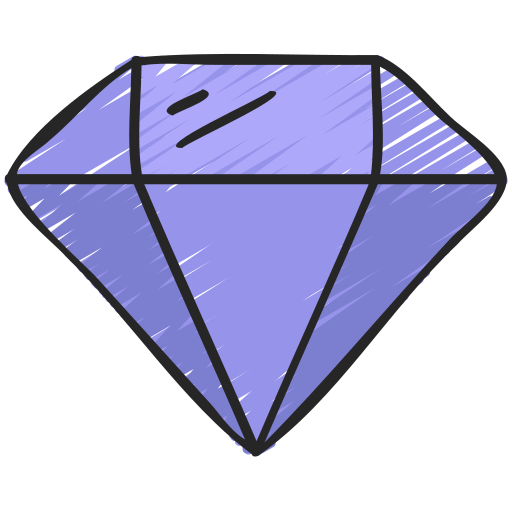 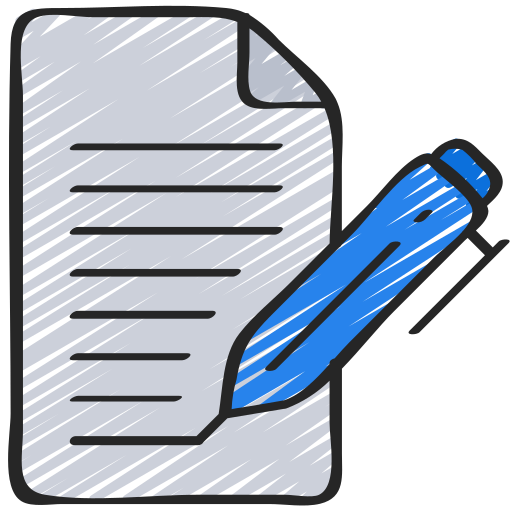 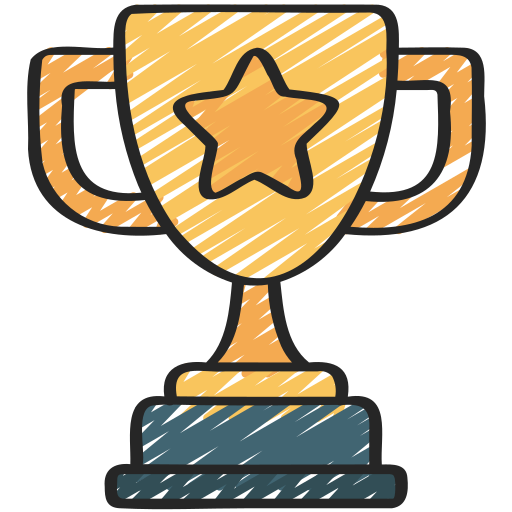 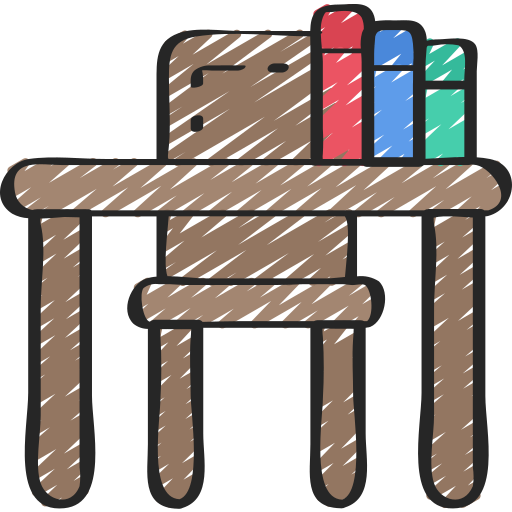 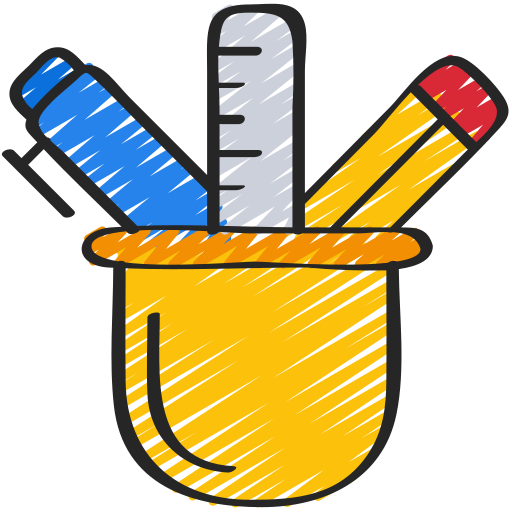 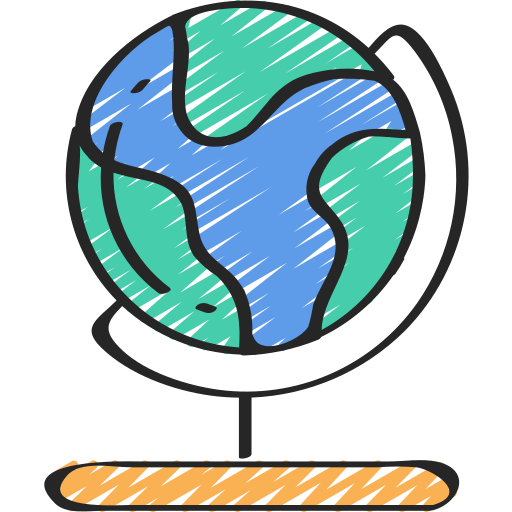 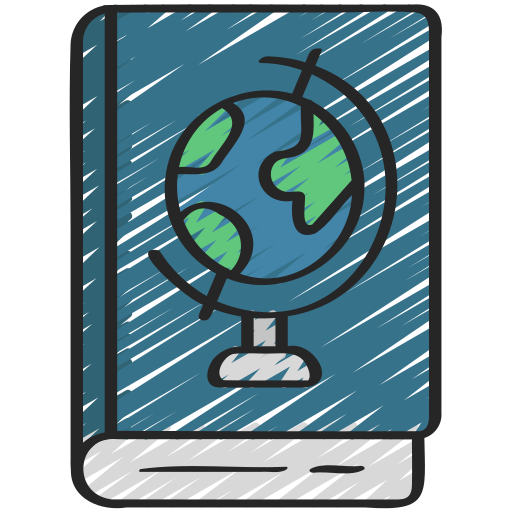 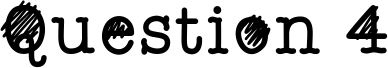 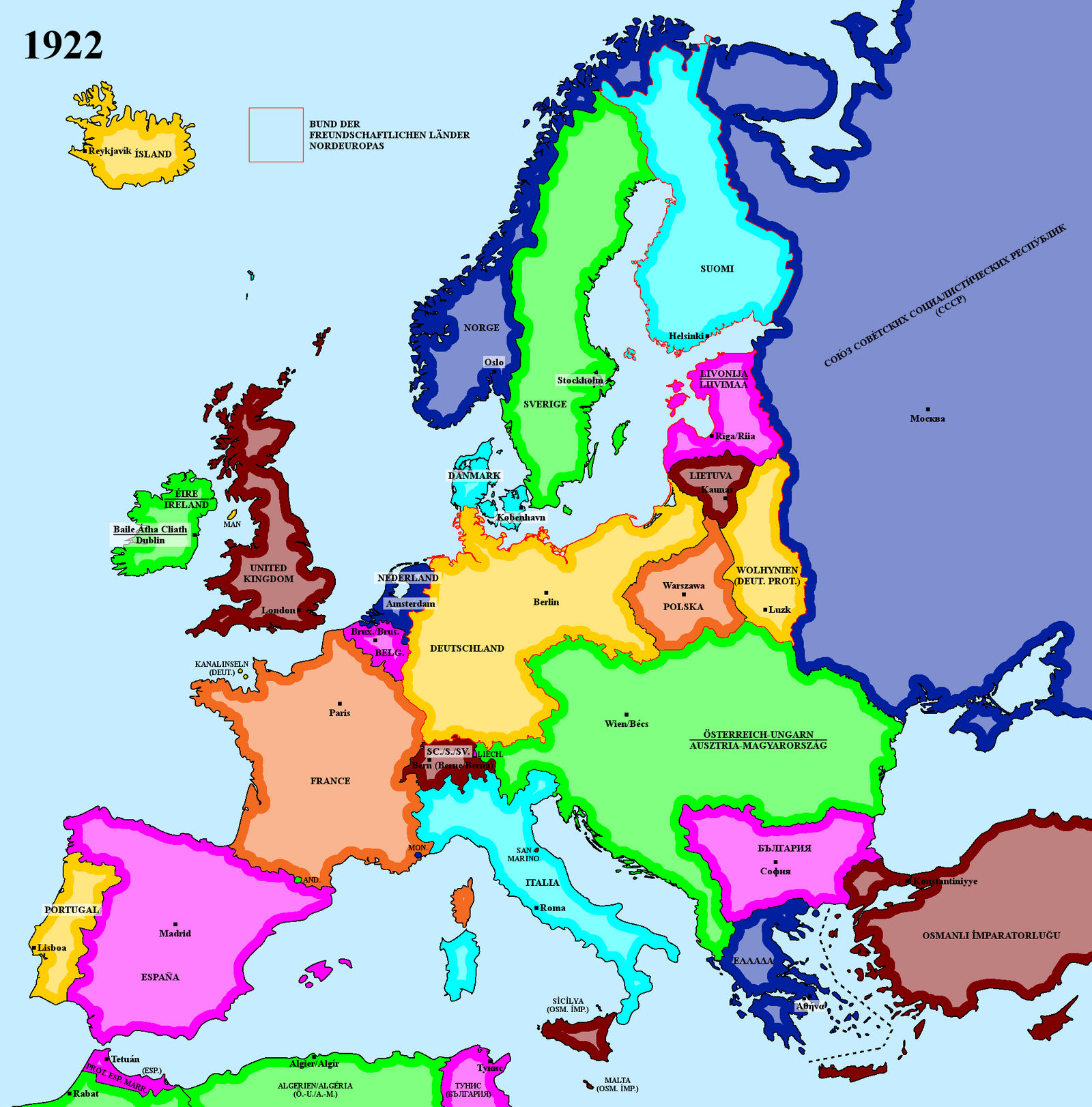 How many member states are there in Europe?
A) 43
B) 44
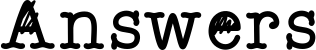 C) 45
D) 46
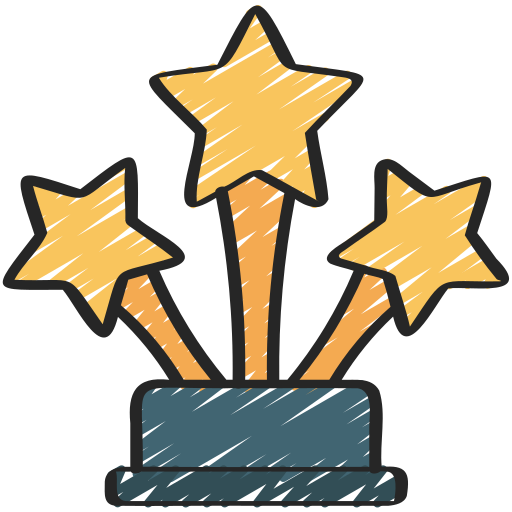 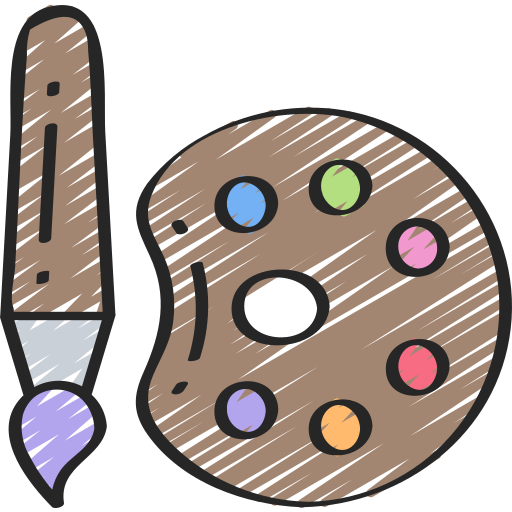 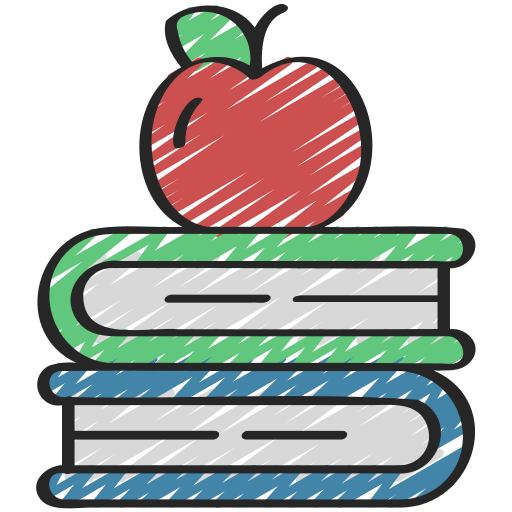 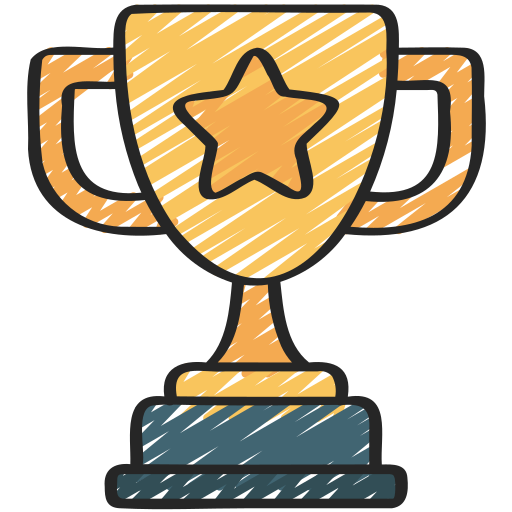 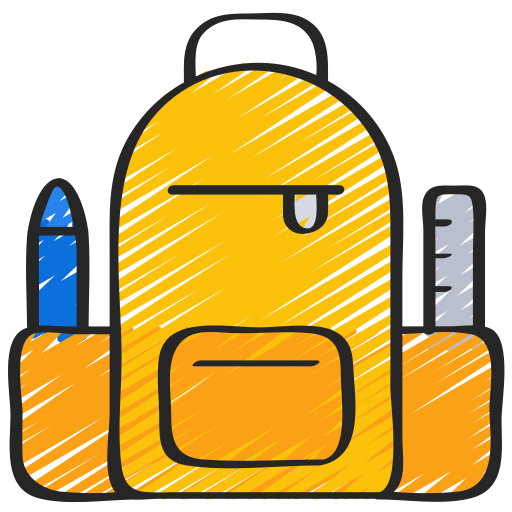 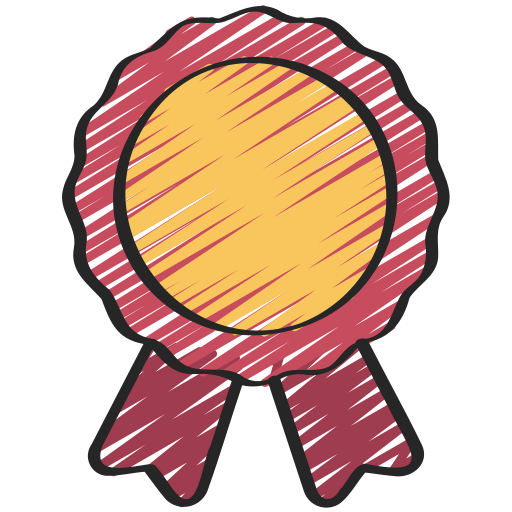 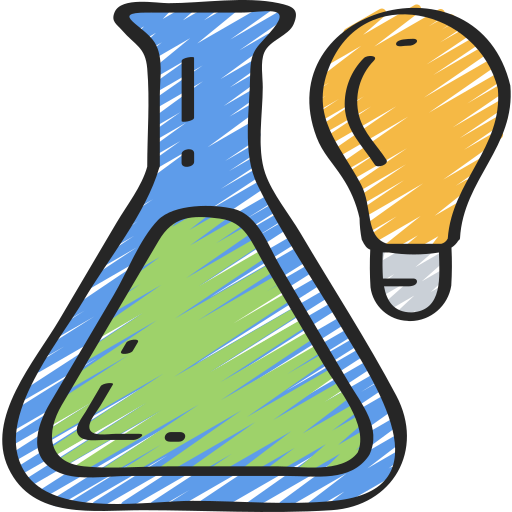 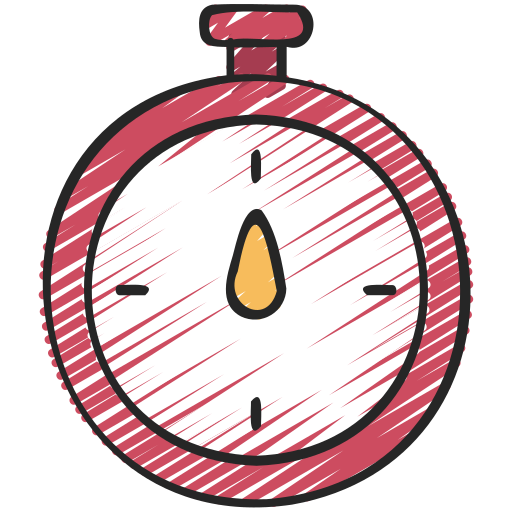 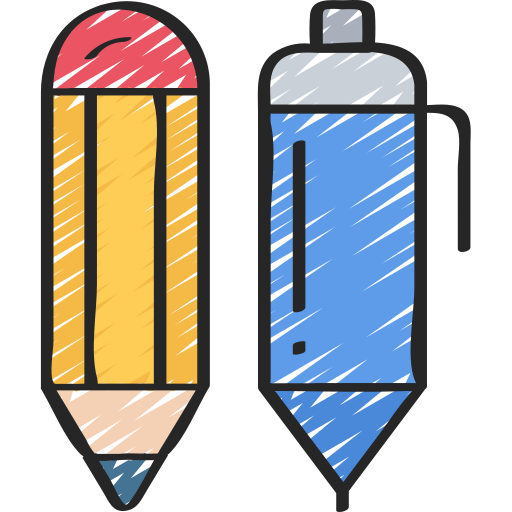 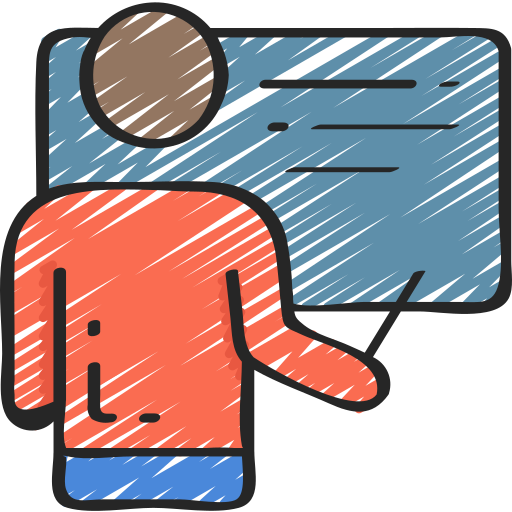 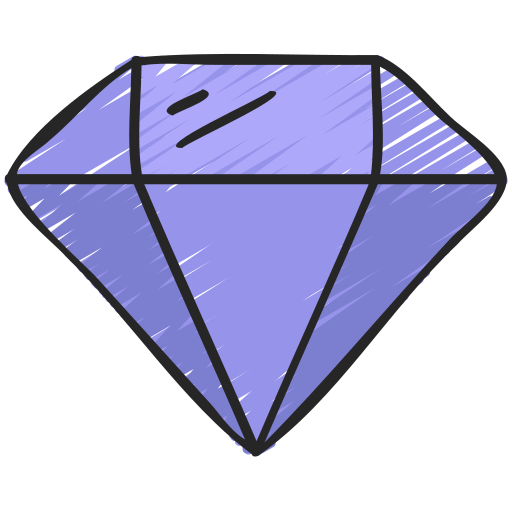 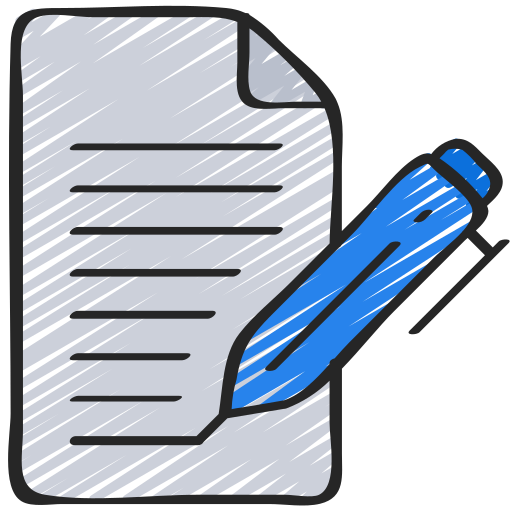 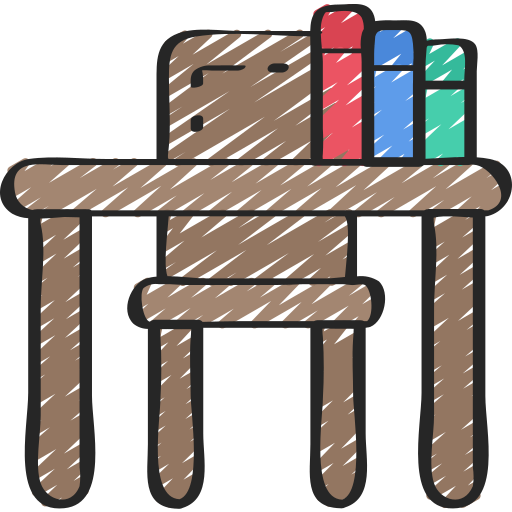 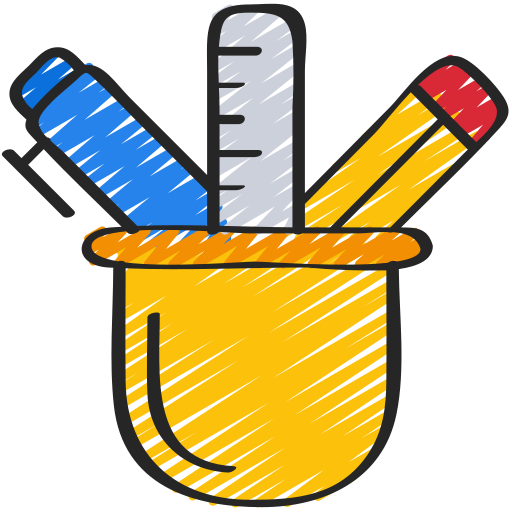 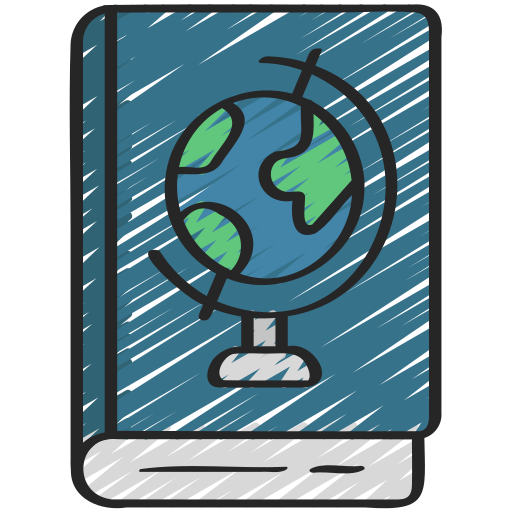 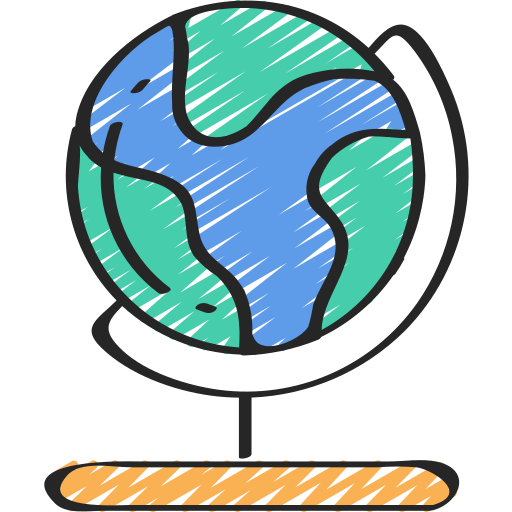 [Speaker Notes: D]
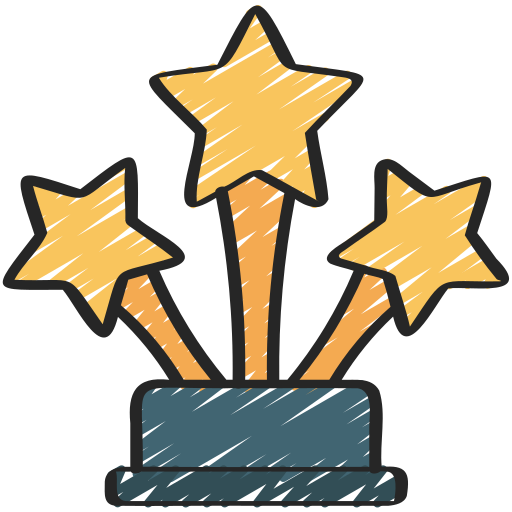 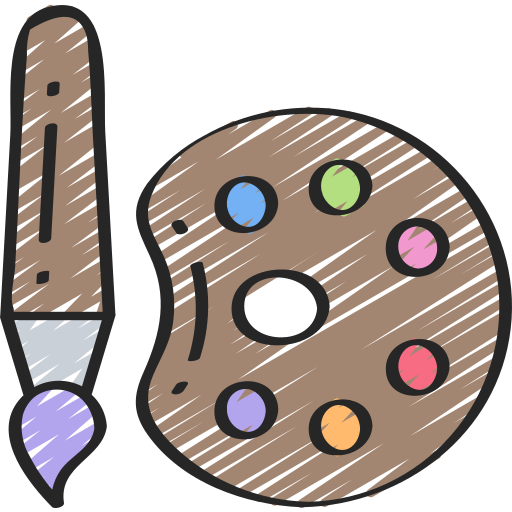 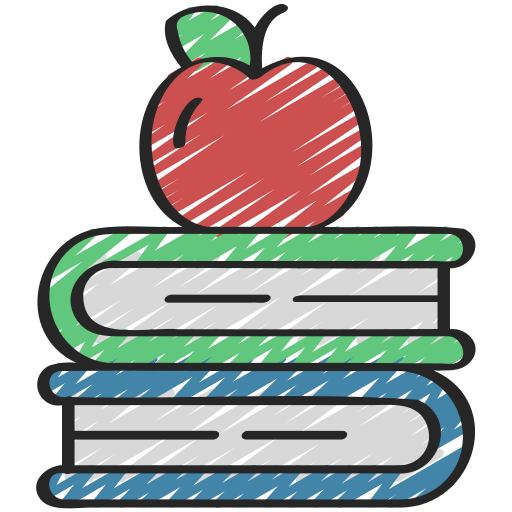 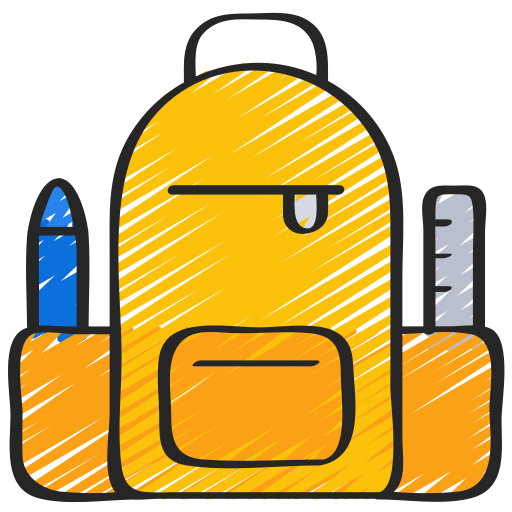 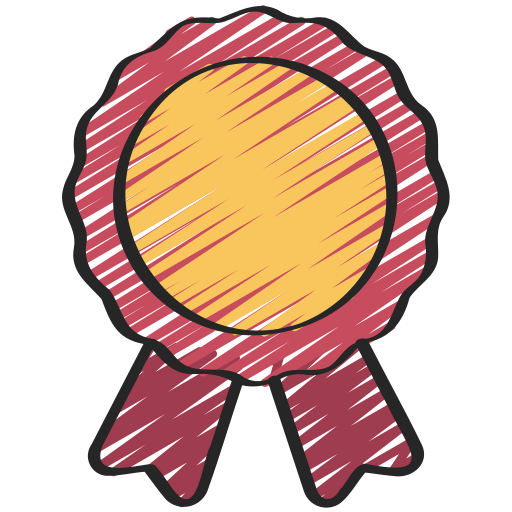 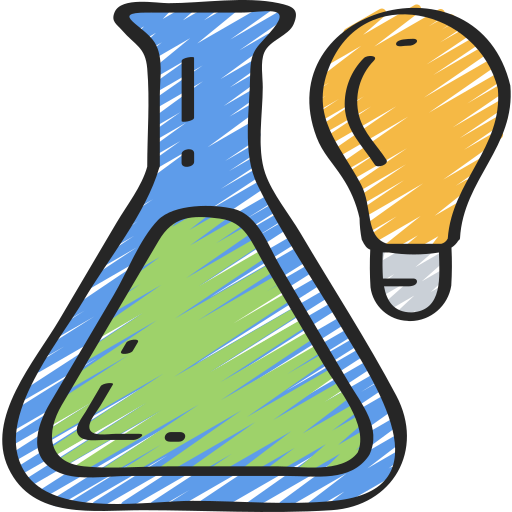 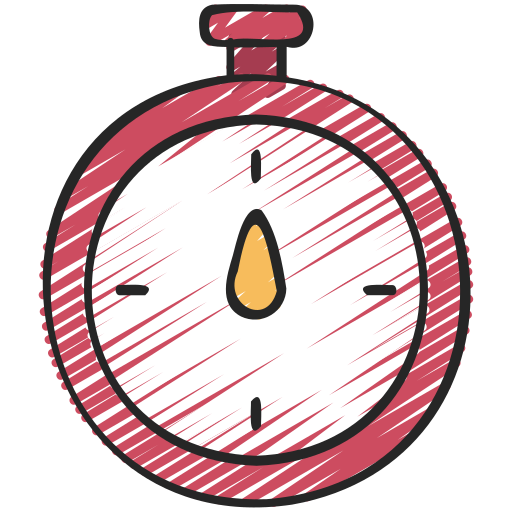 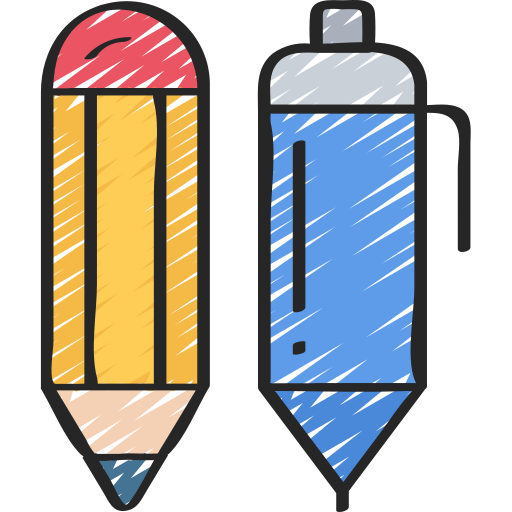 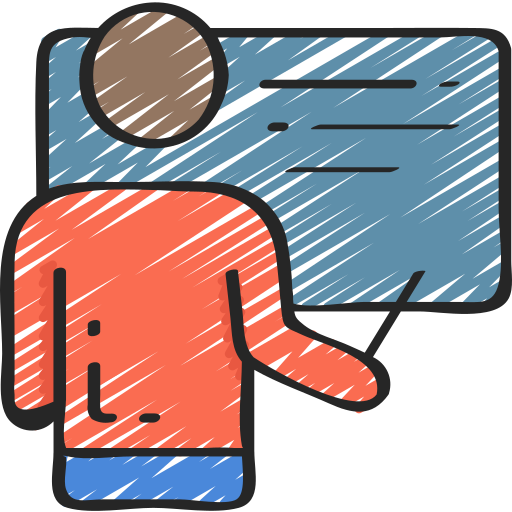 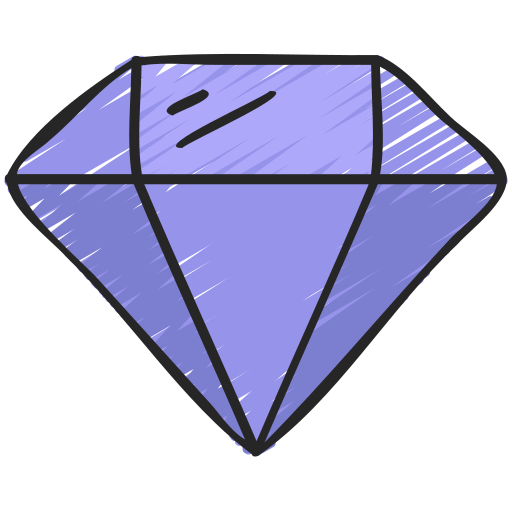 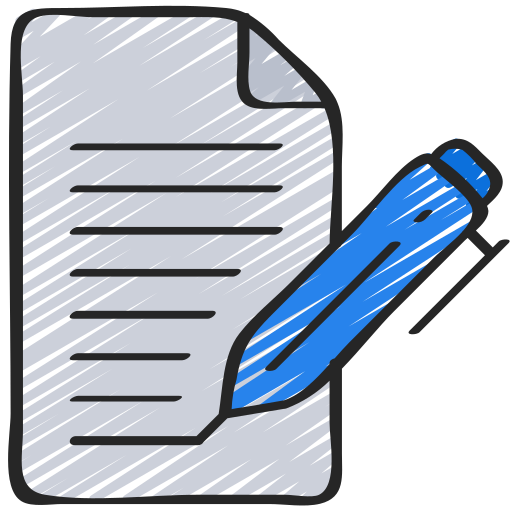 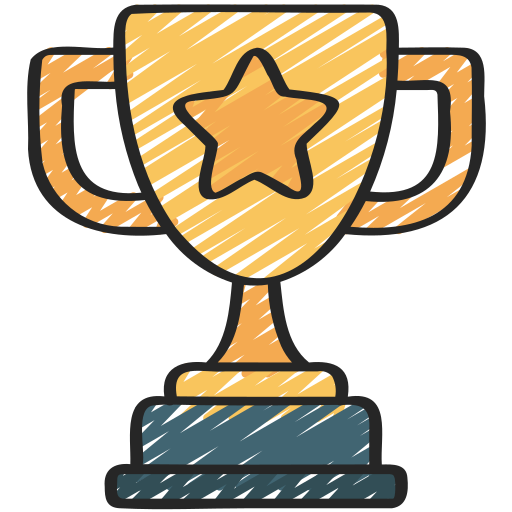 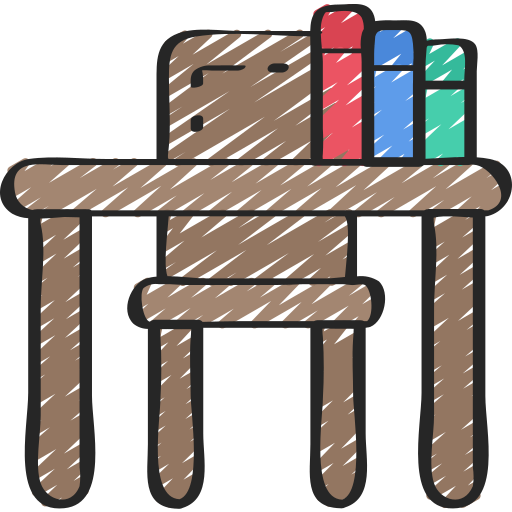 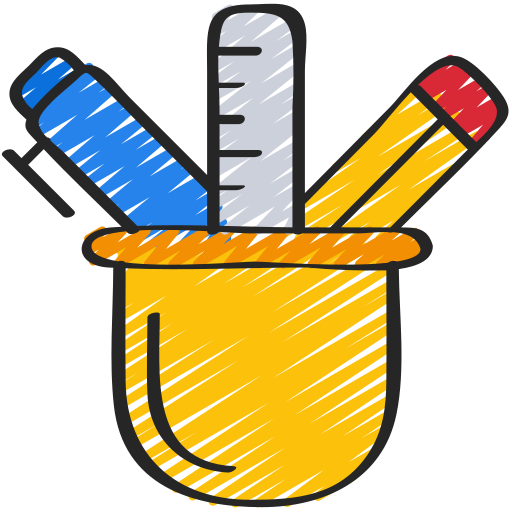 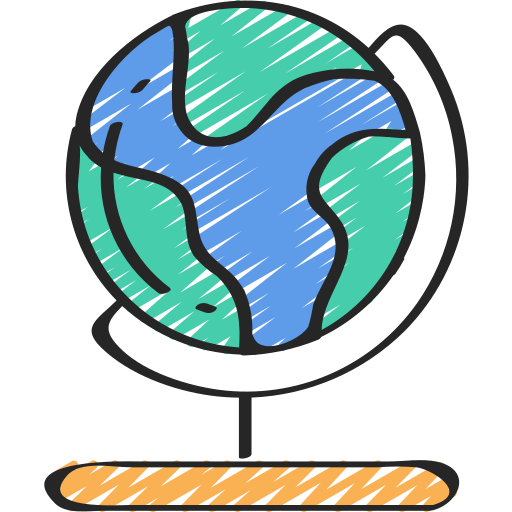 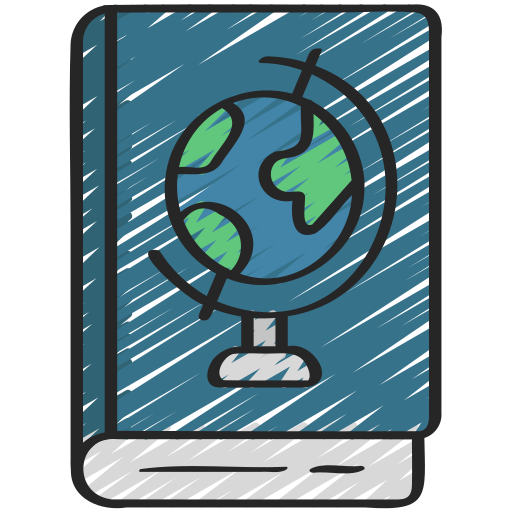 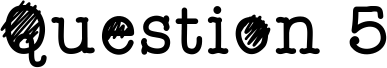 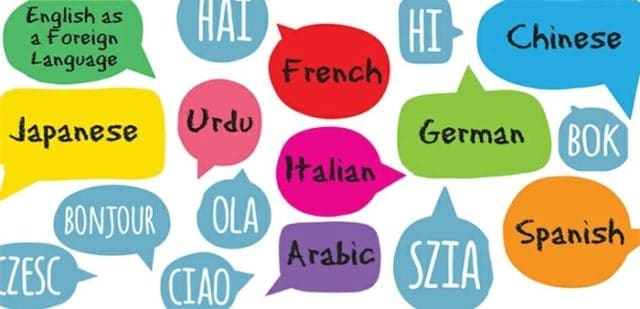 How many different languages are spoken across the world today?
A) 1000 - 2000
B) 3000 - 4000
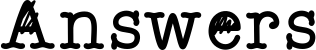 C) 5000 - 6000
D) 6000 - 7000
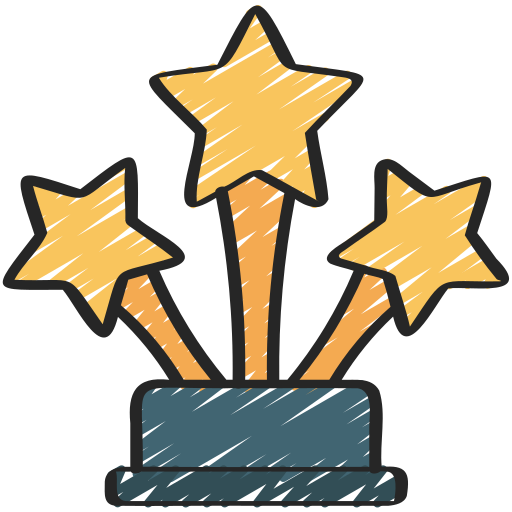 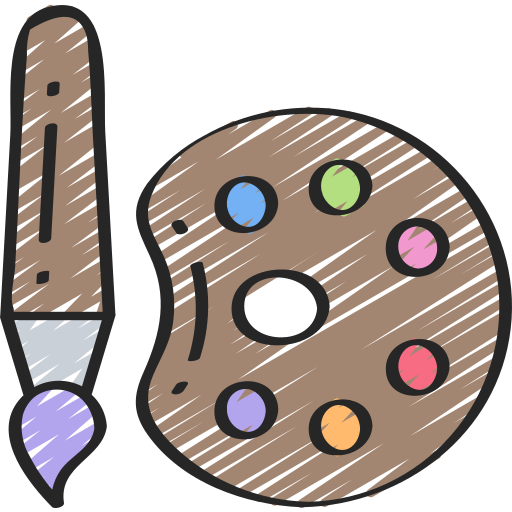 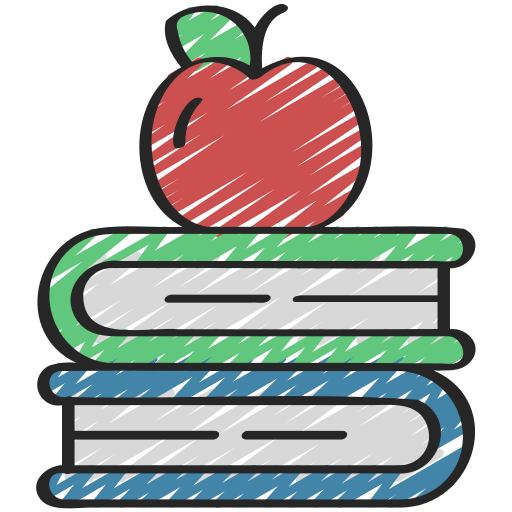 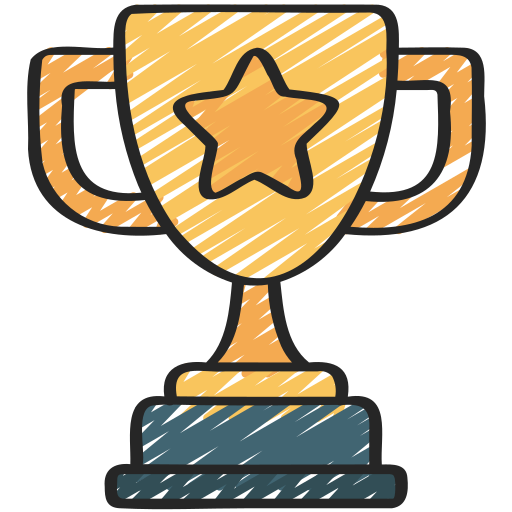 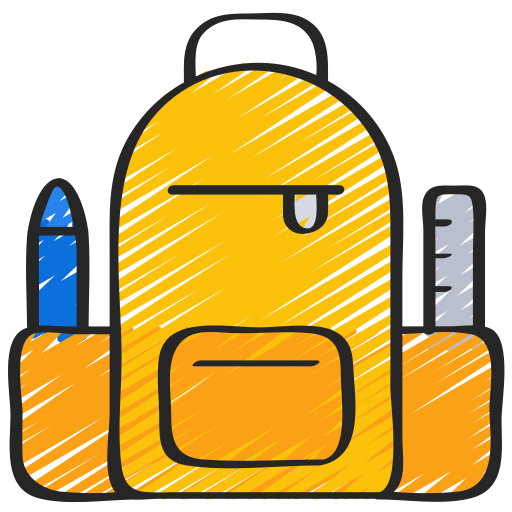 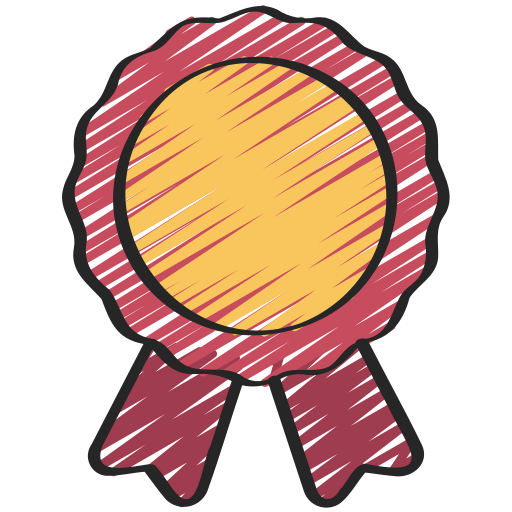 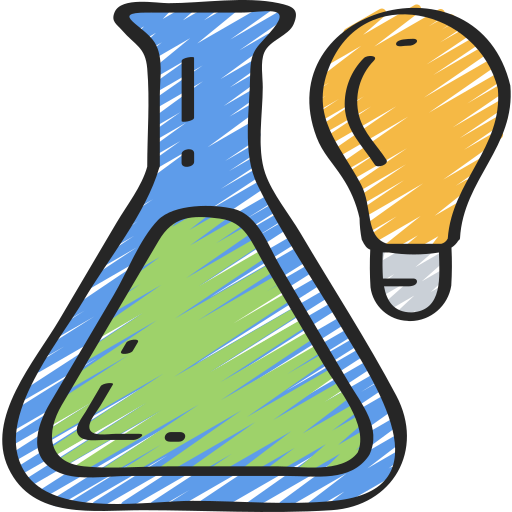 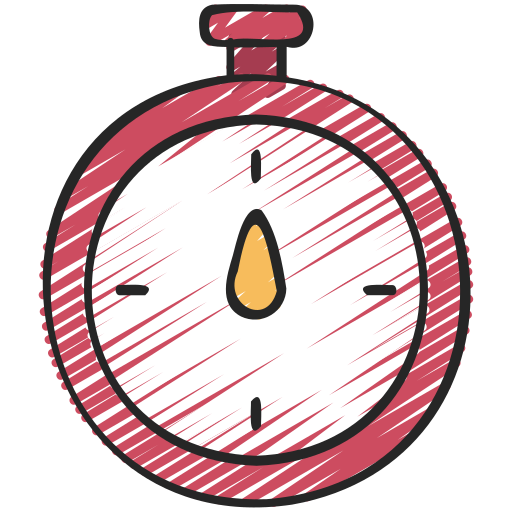 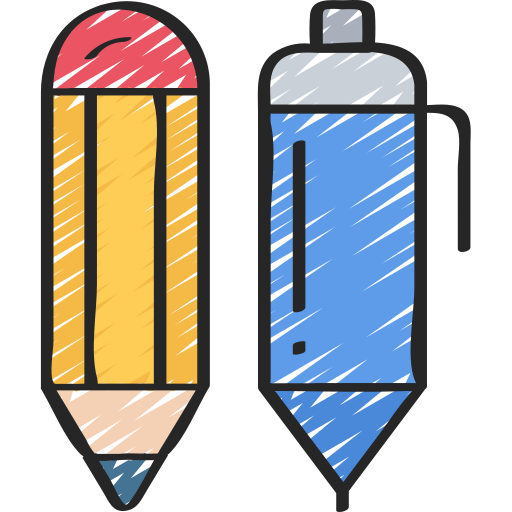 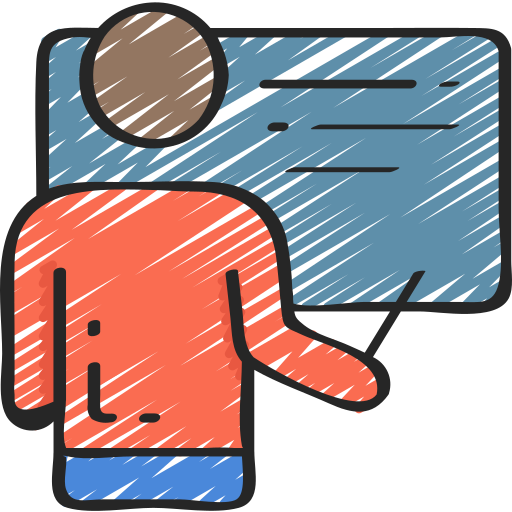 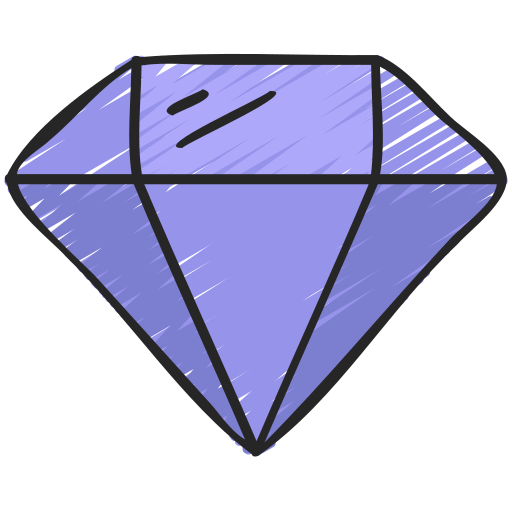 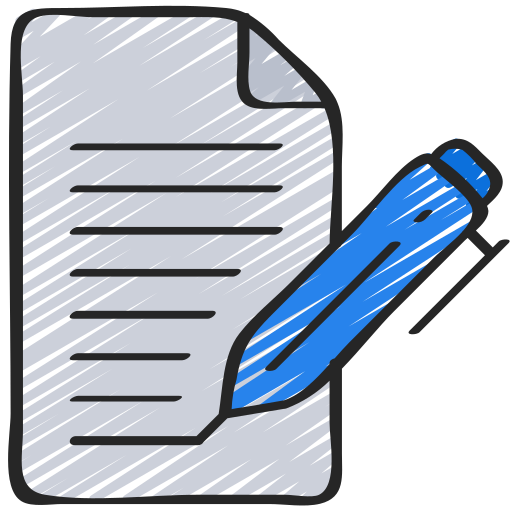 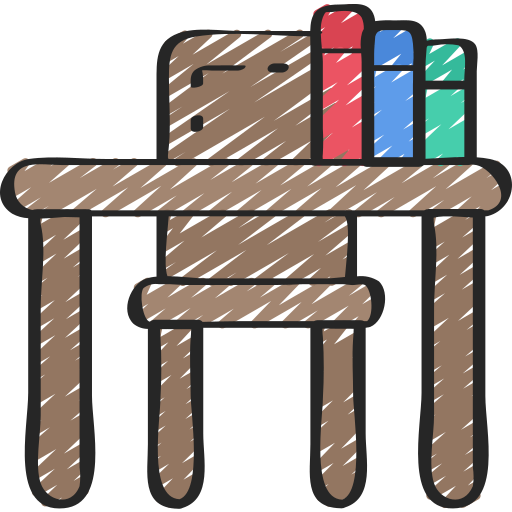 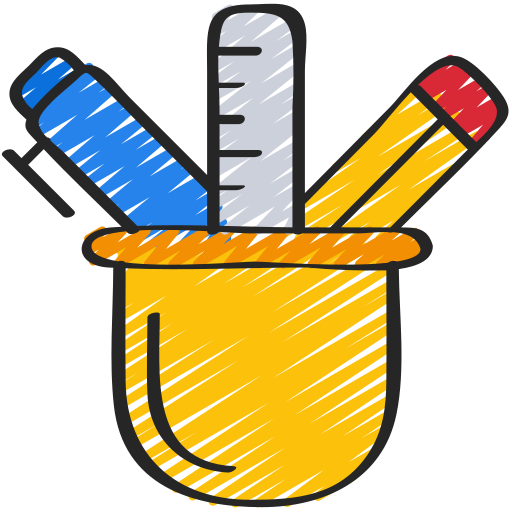 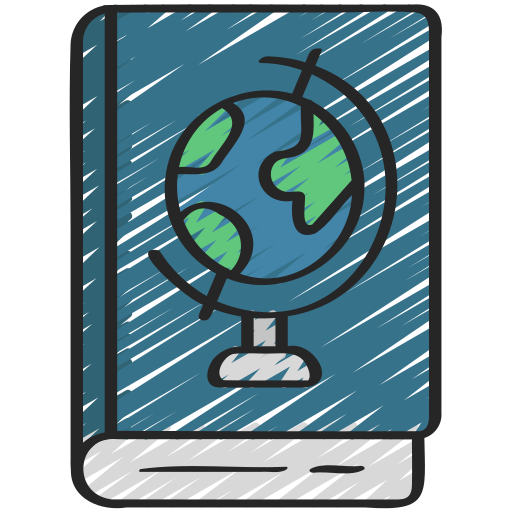 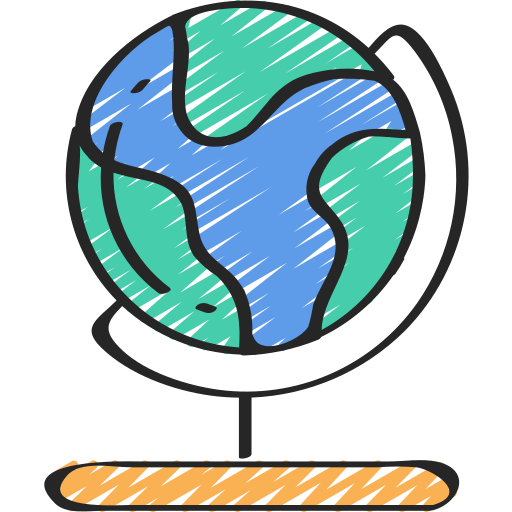 [Speaker Notes: D]
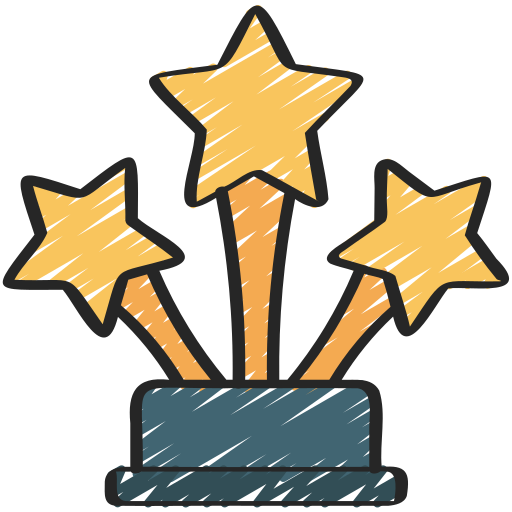 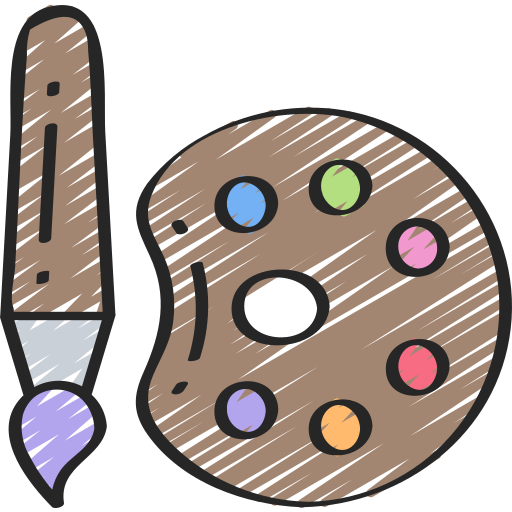 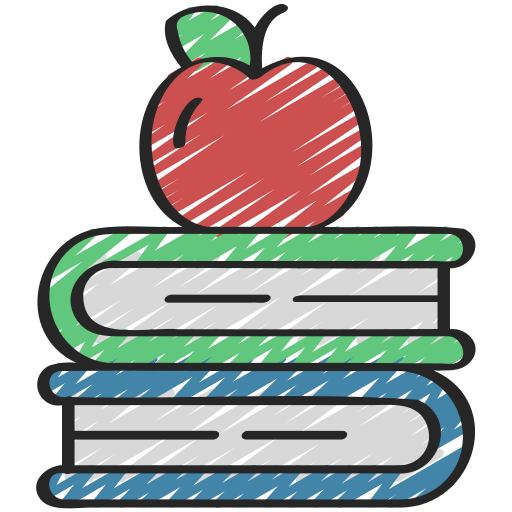 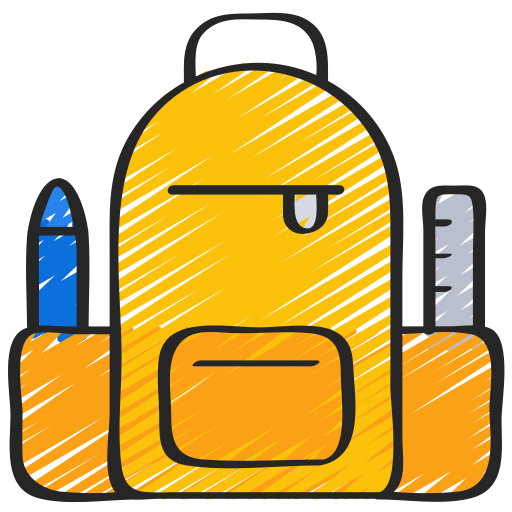 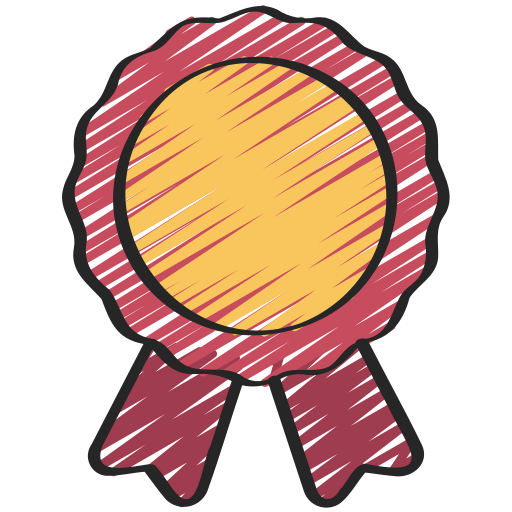 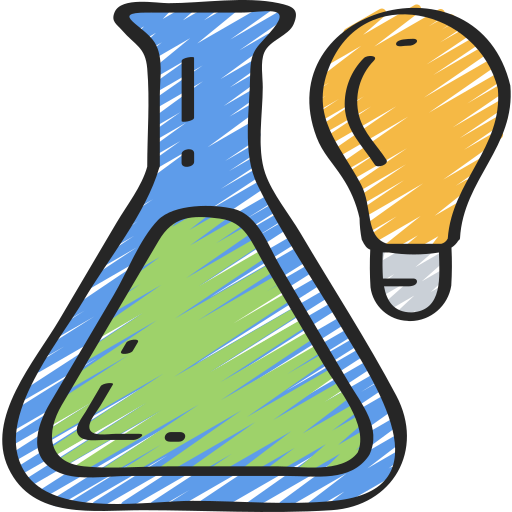 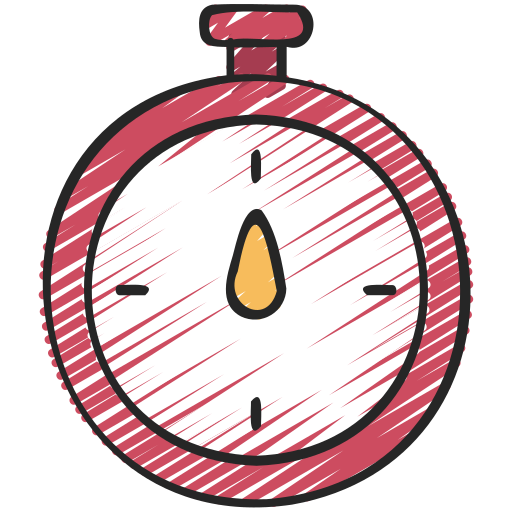 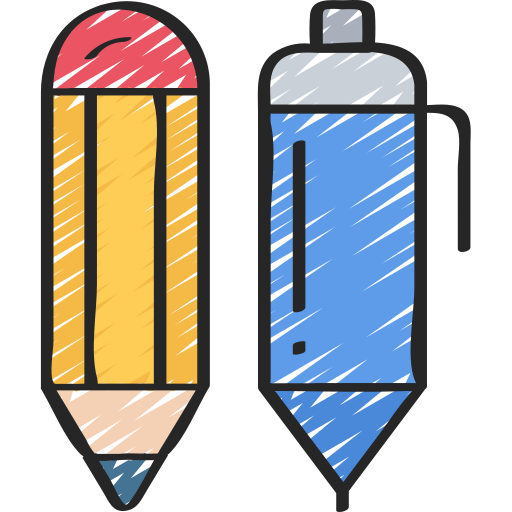 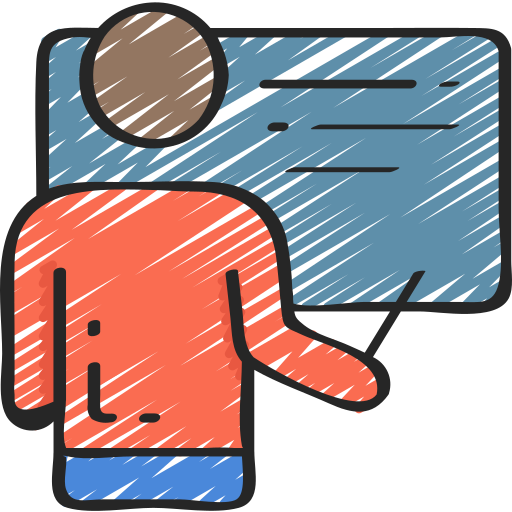 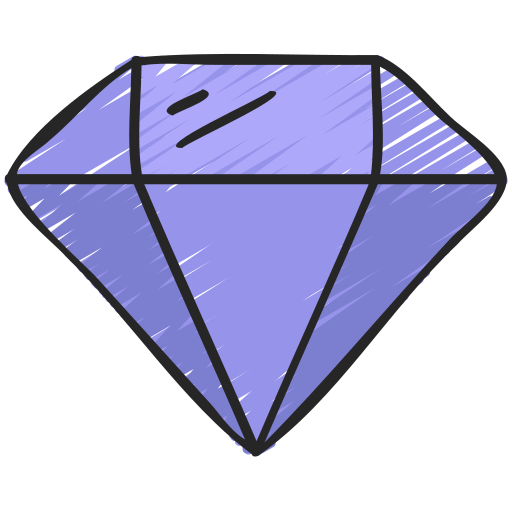 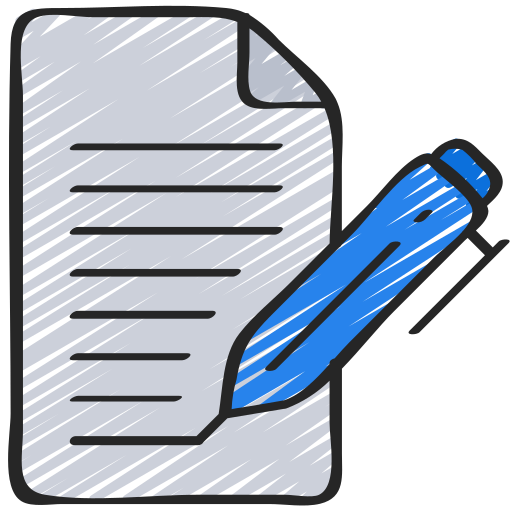 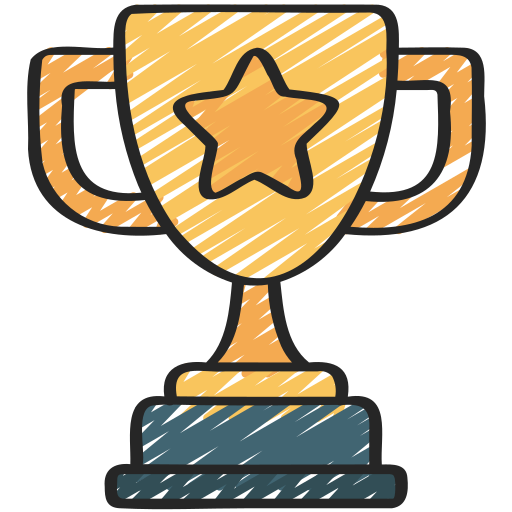 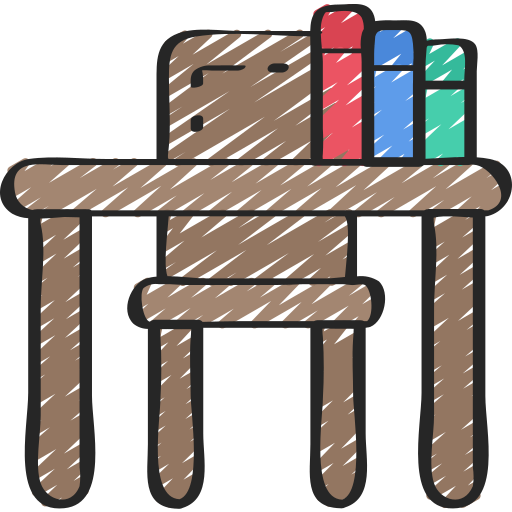 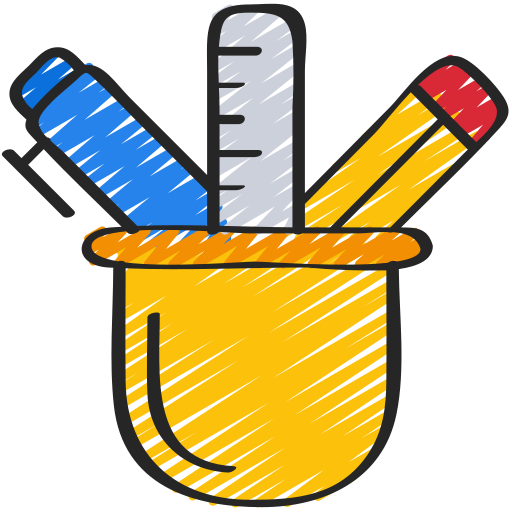 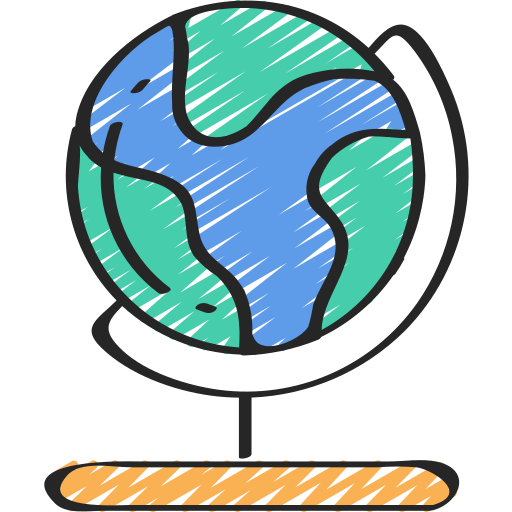 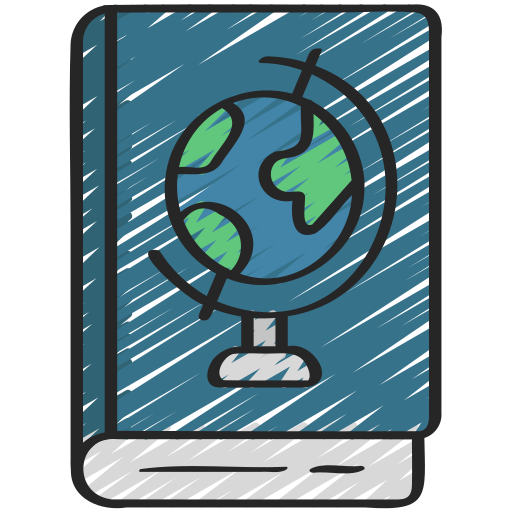 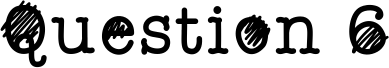 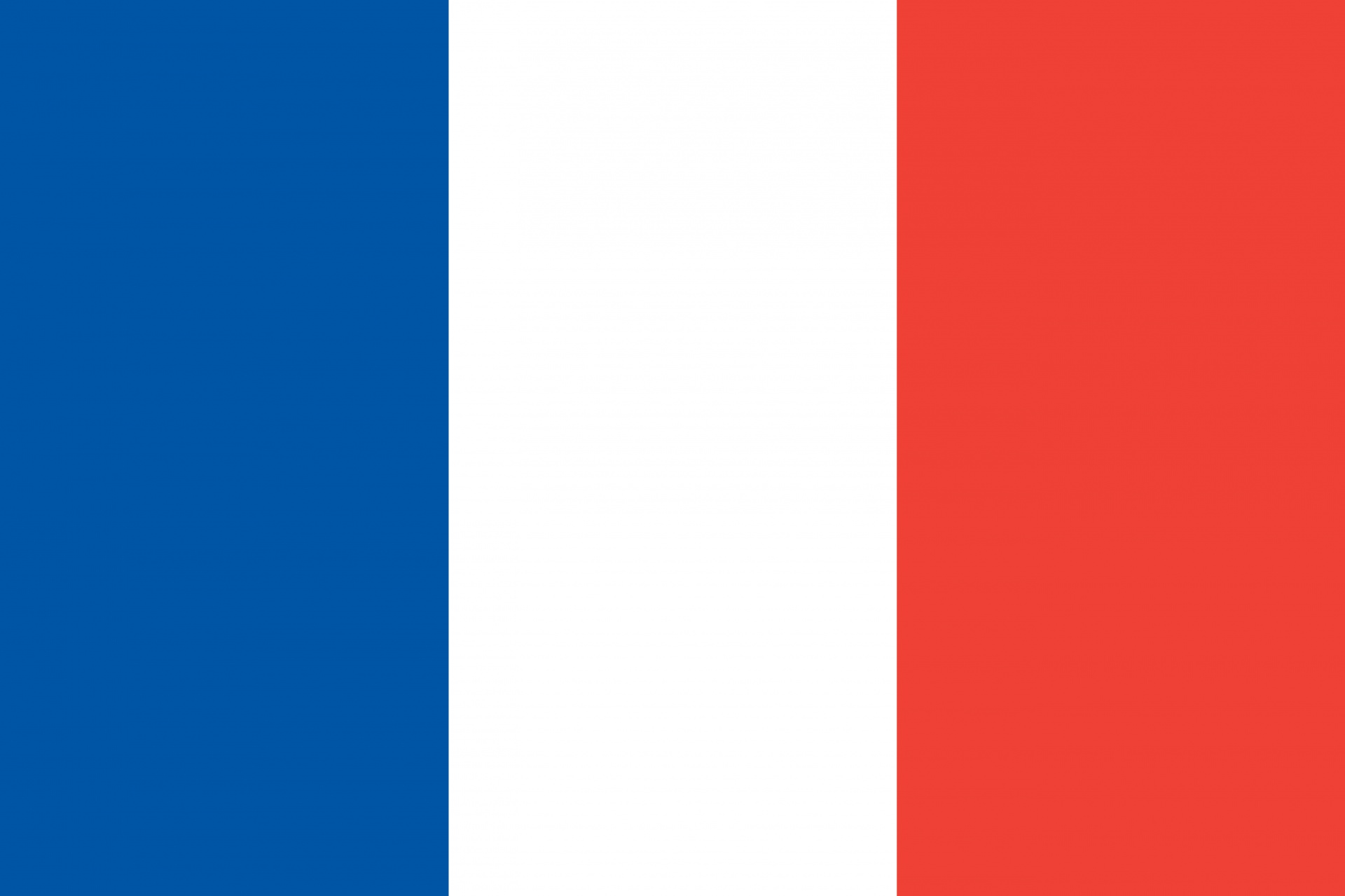 French was the official language of England for over 300 years
A) True
B) False
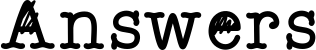 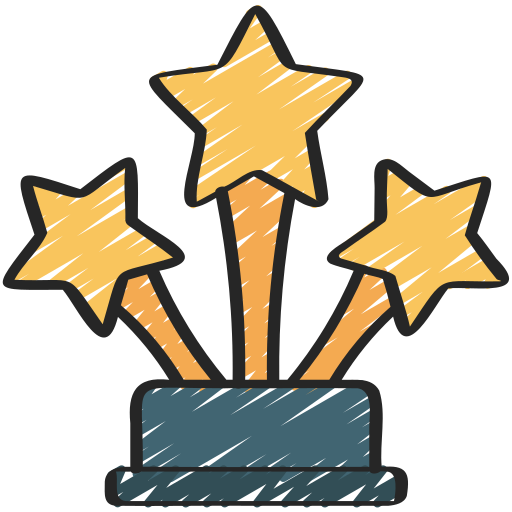 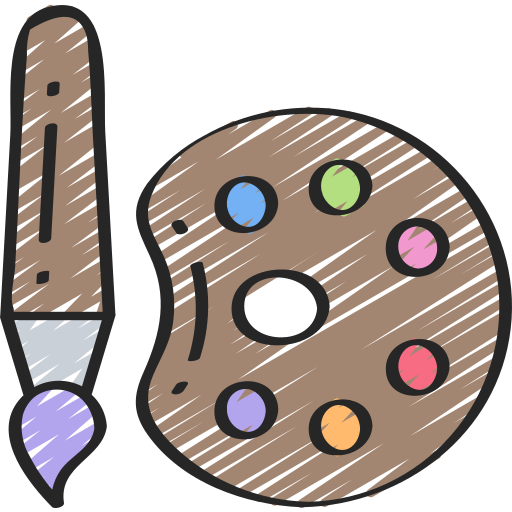 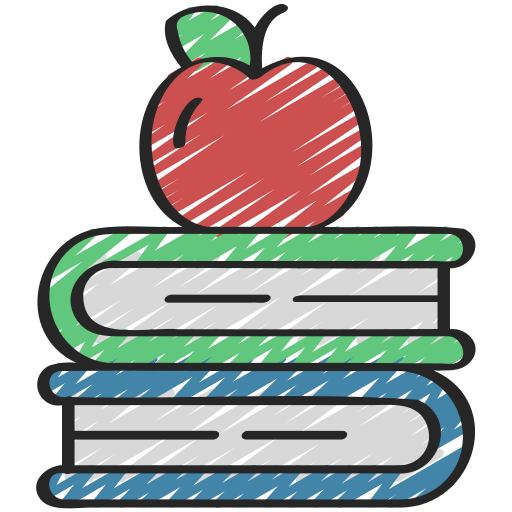 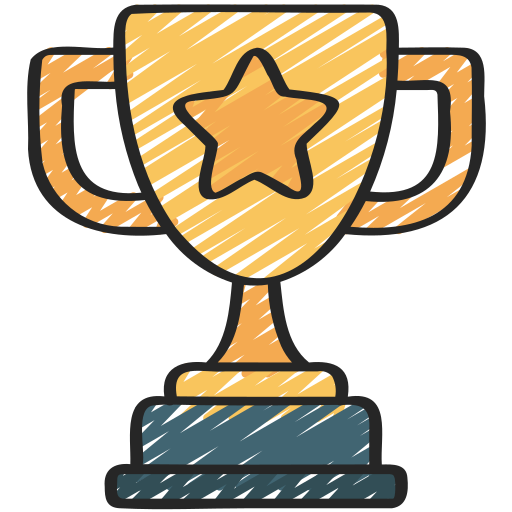 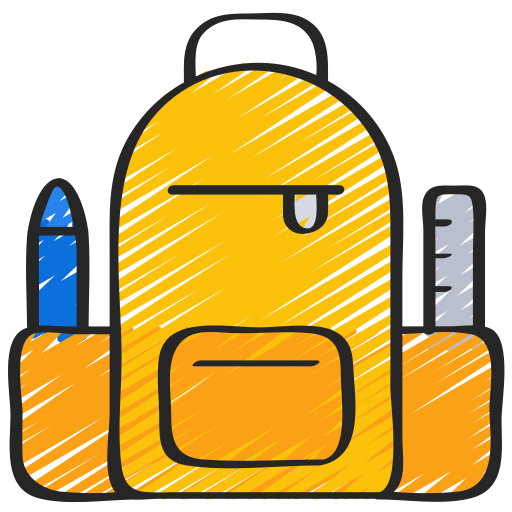 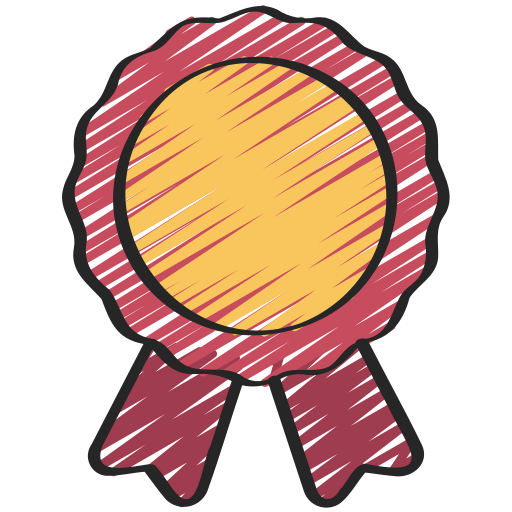 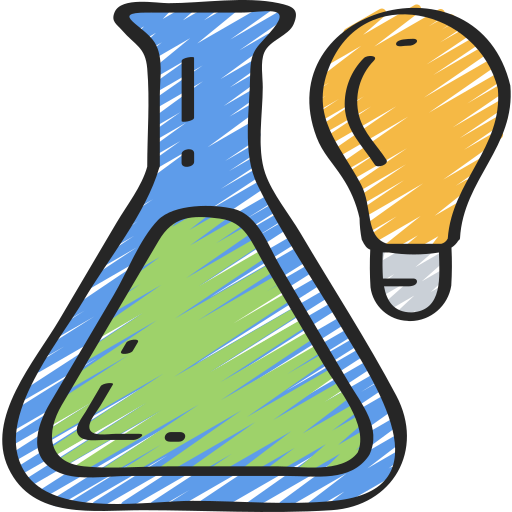 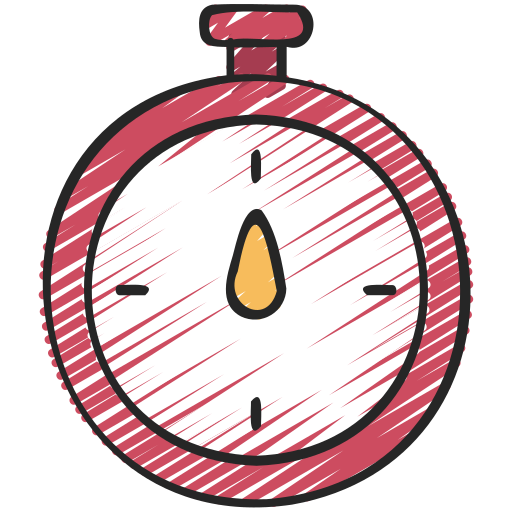 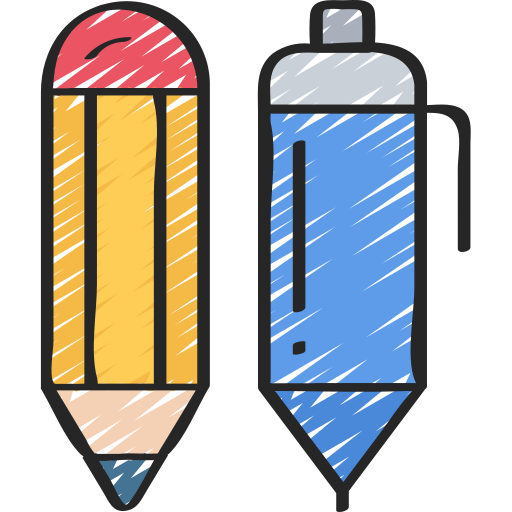 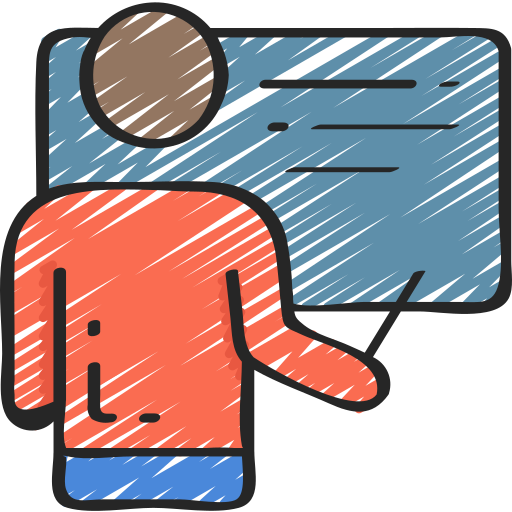 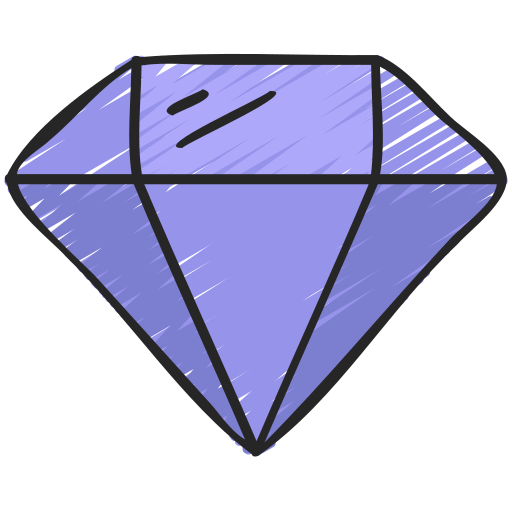 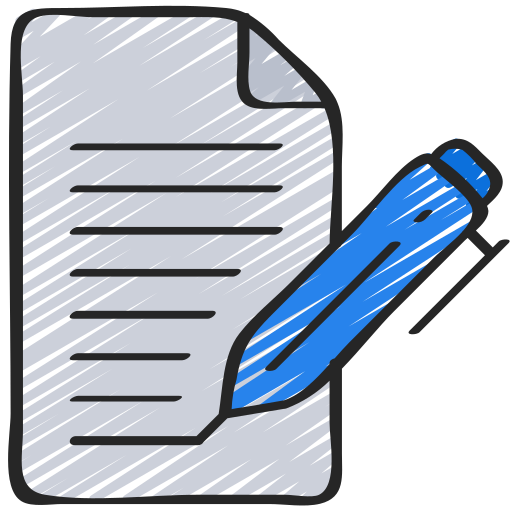 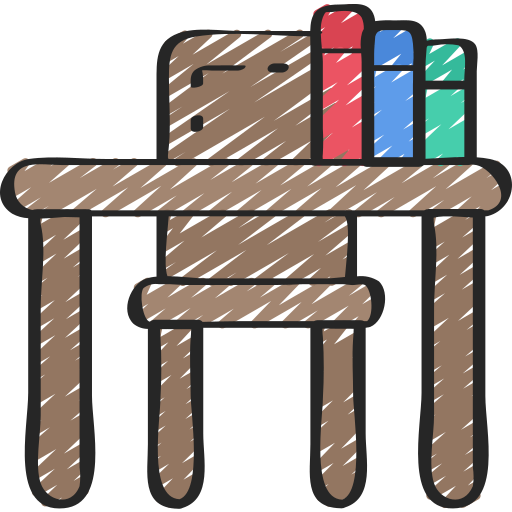 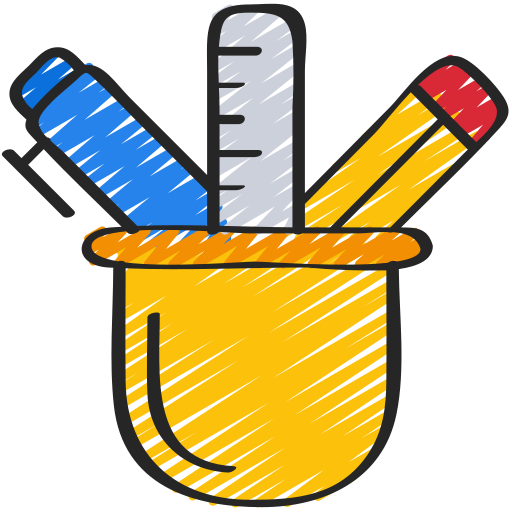 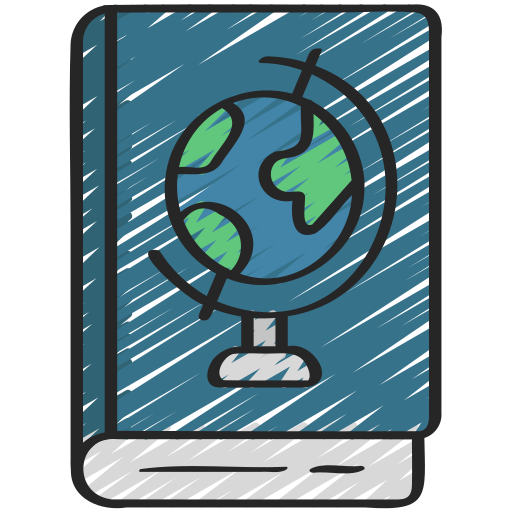 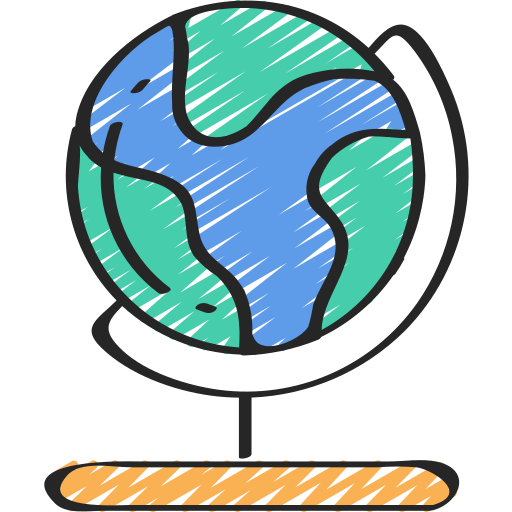 [Speaker Notes: A]
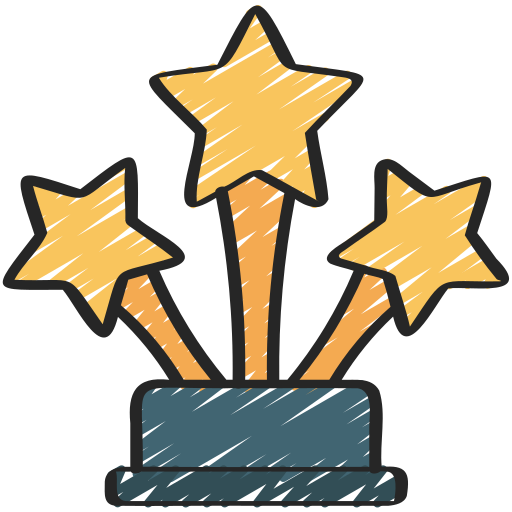 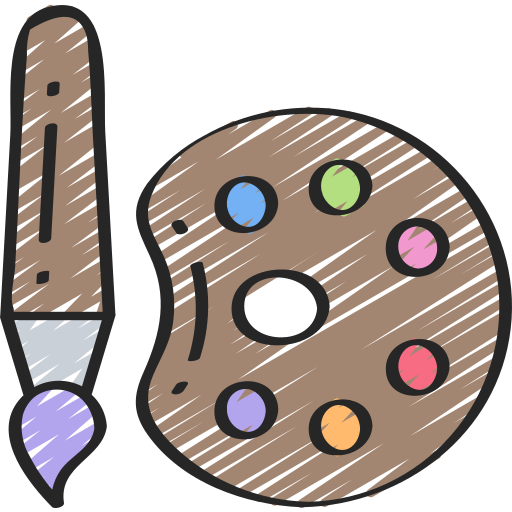 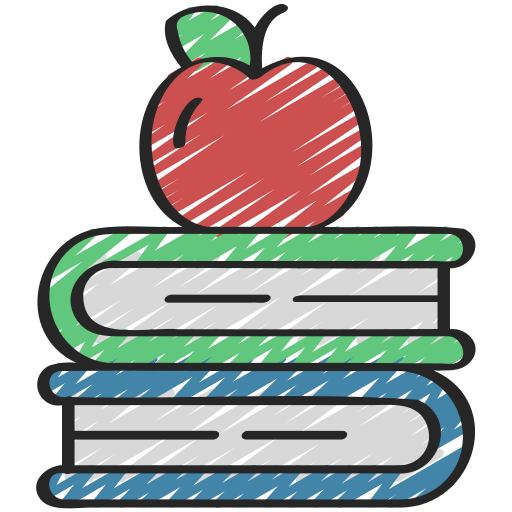 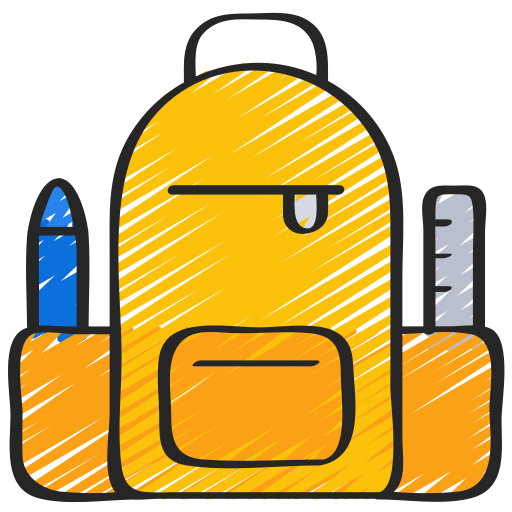 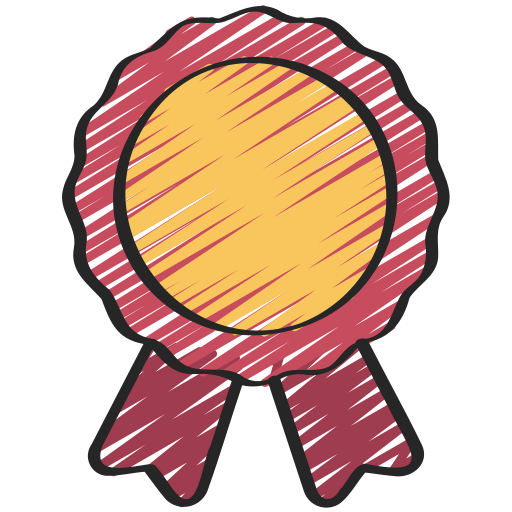 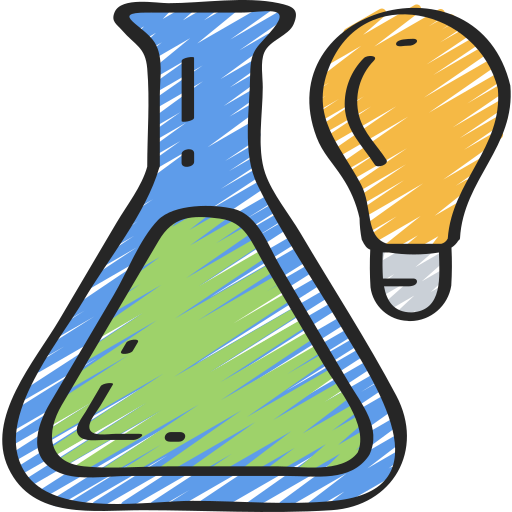 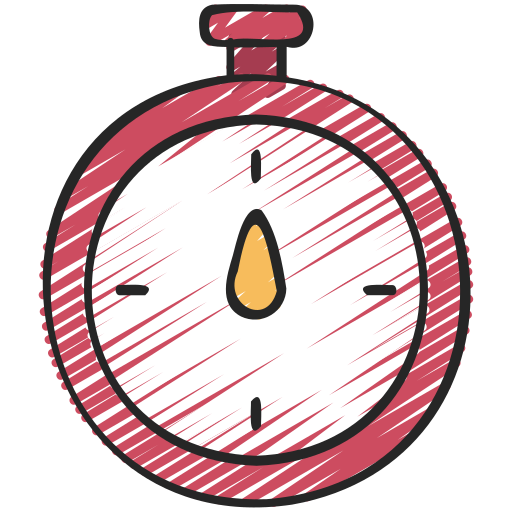 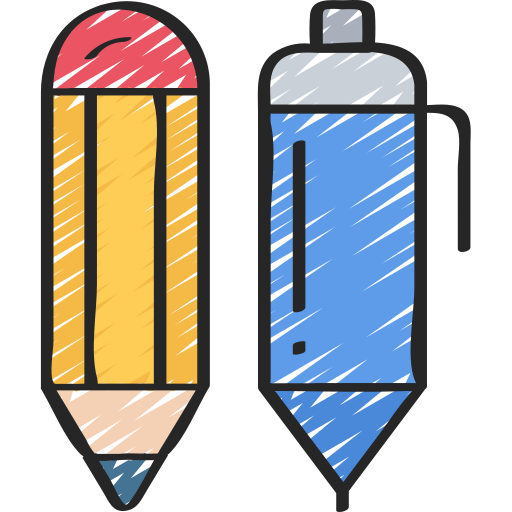 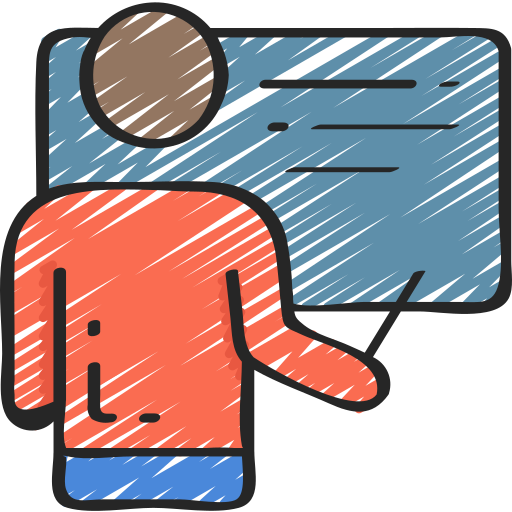 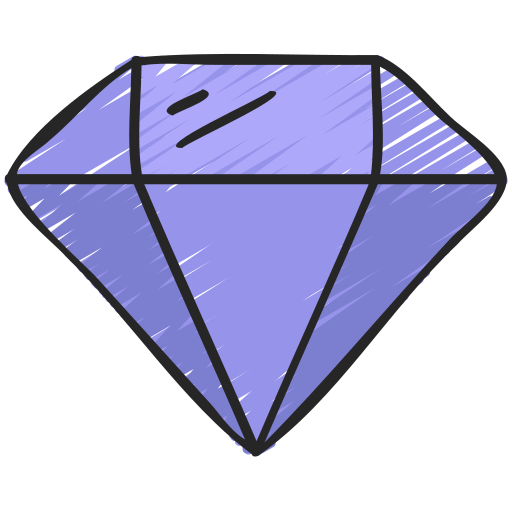 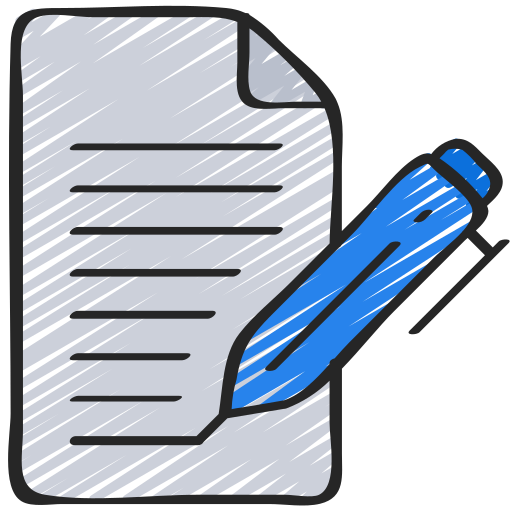 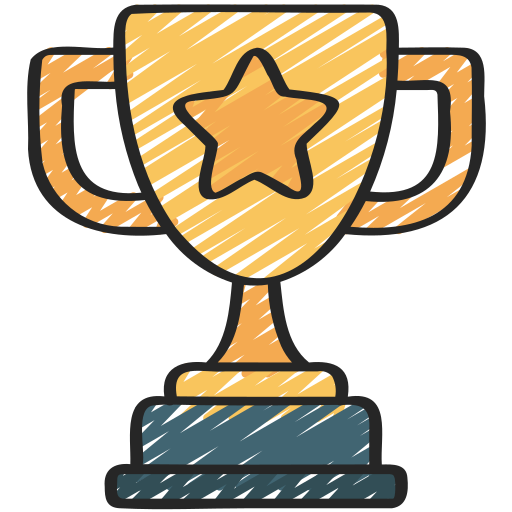 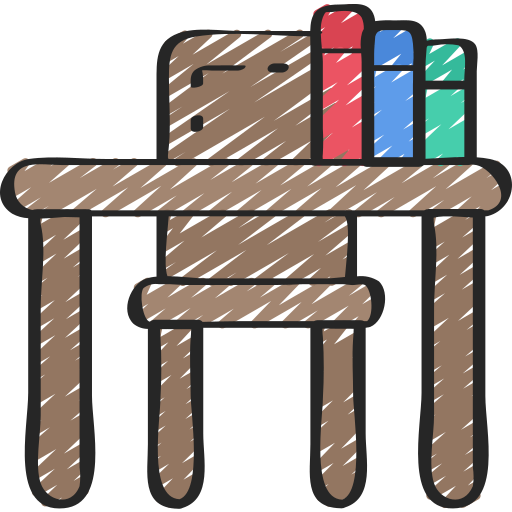 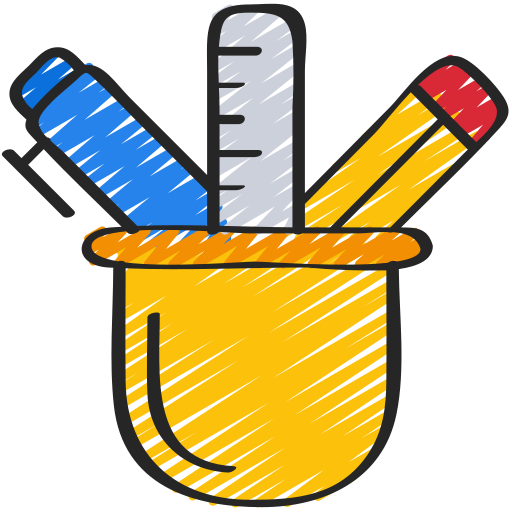 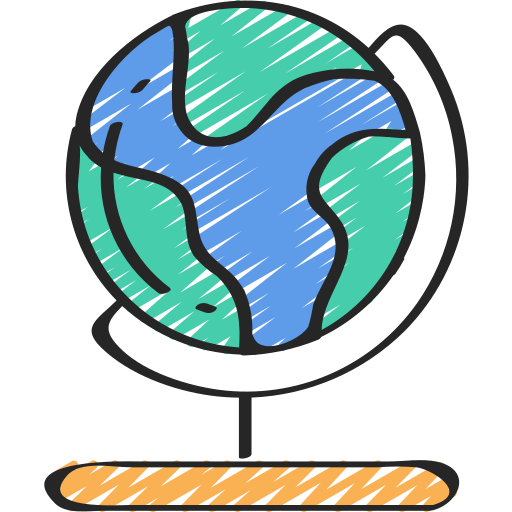 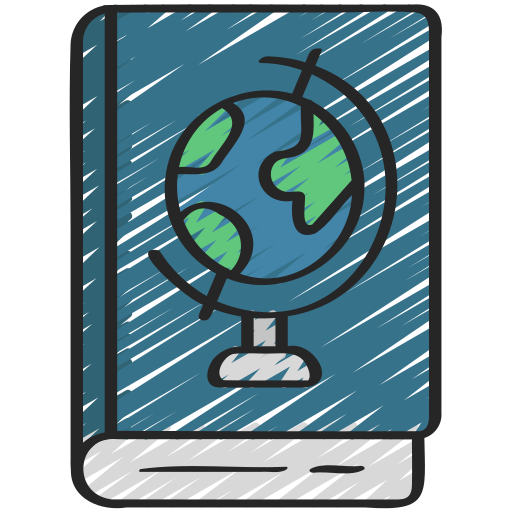 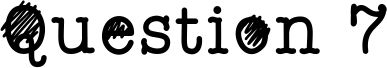 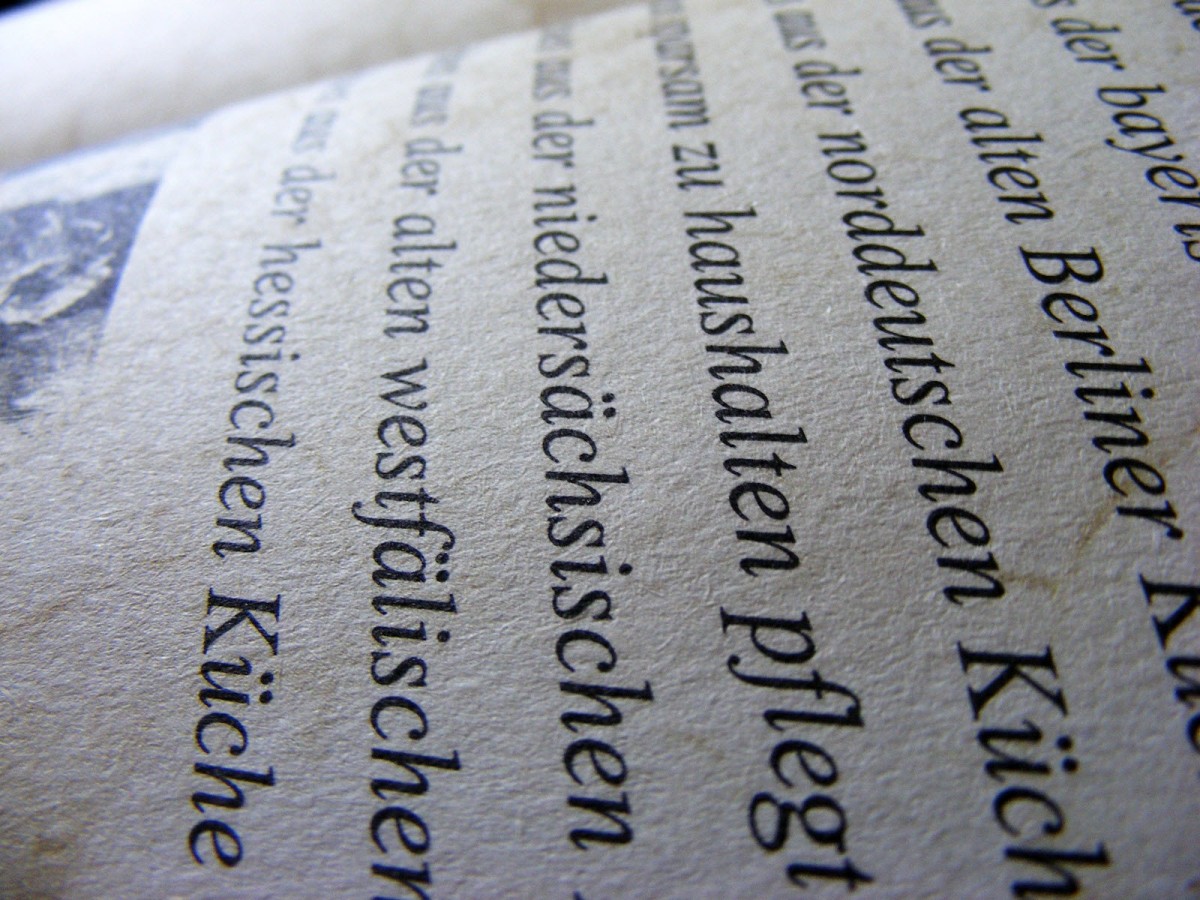 What is the oldest European language?
A) French
B) Greek
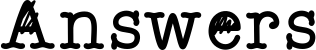 C) Basque
D) Gaelic
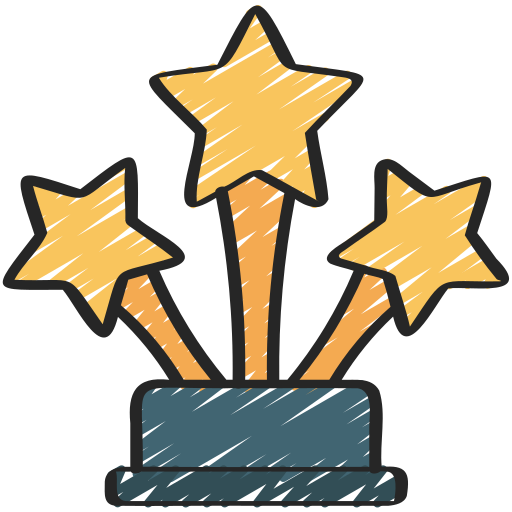 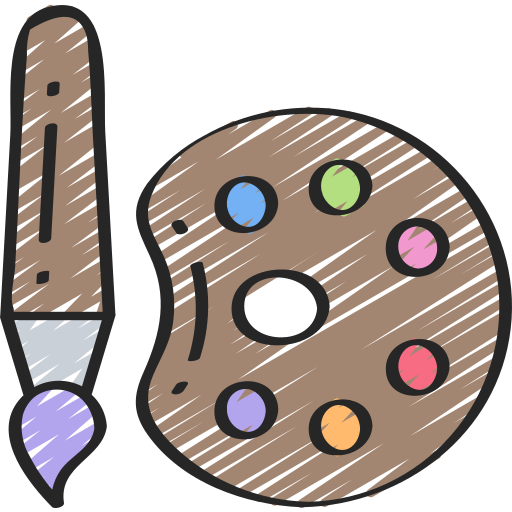 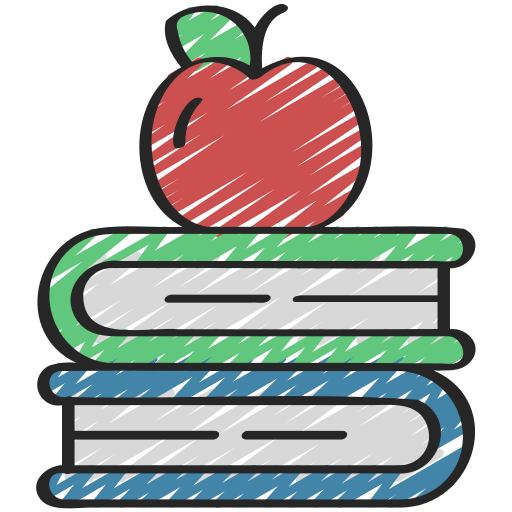 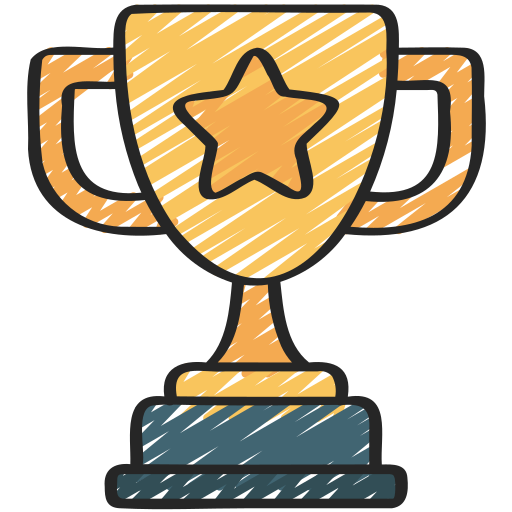 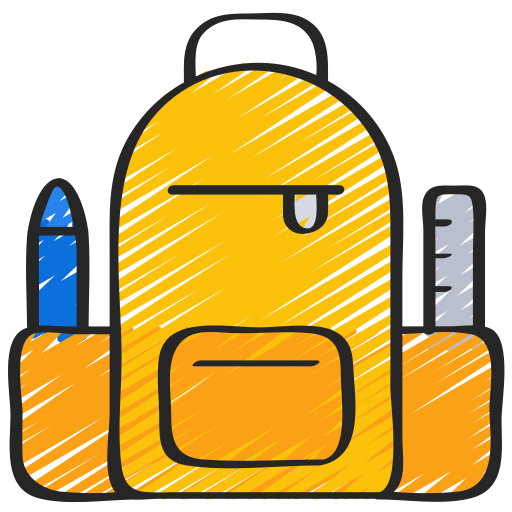 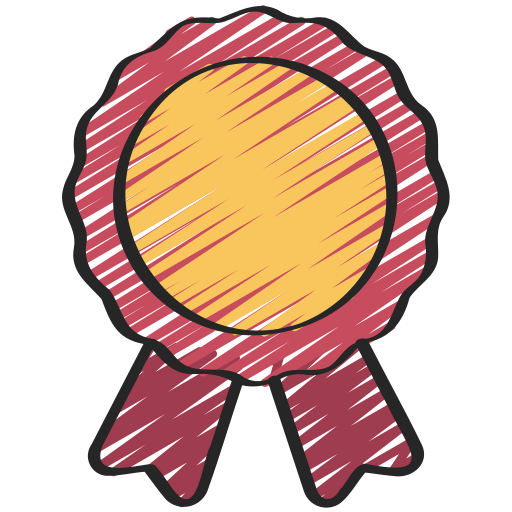 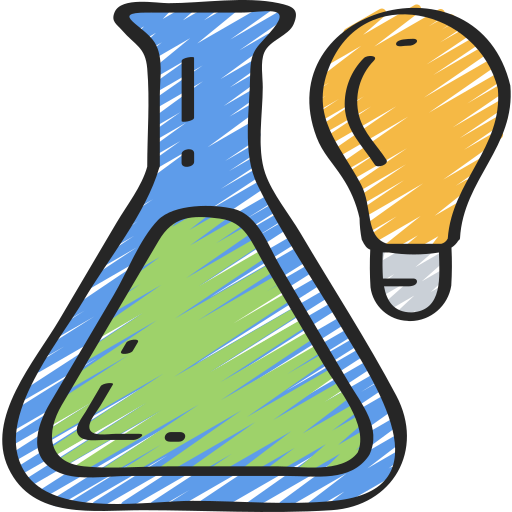 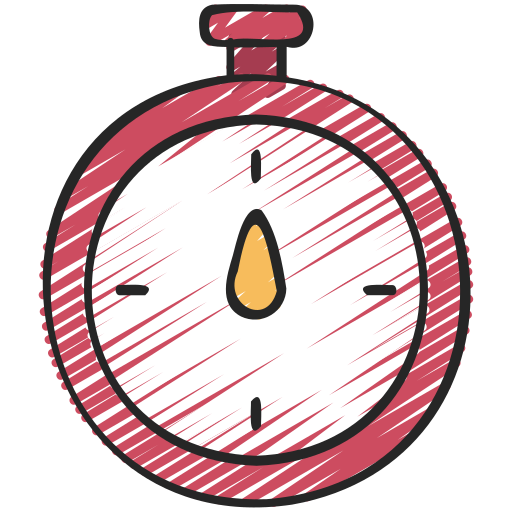 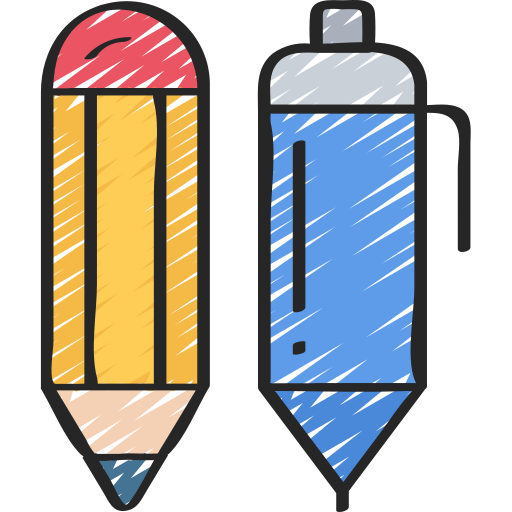 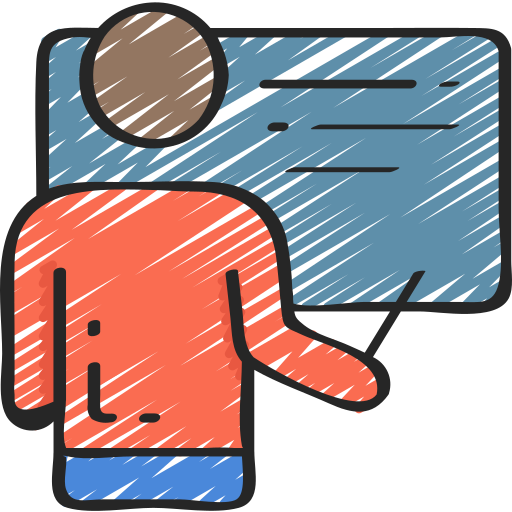 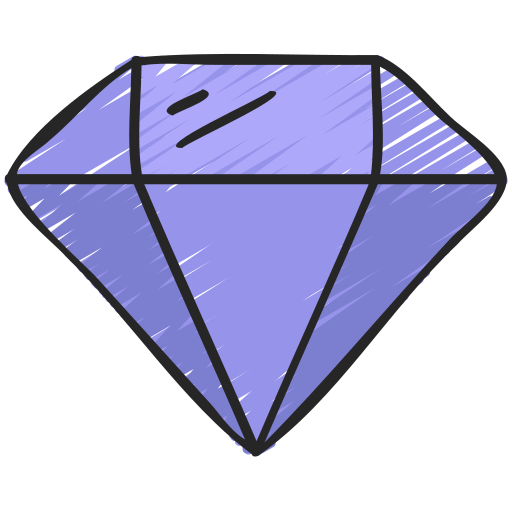 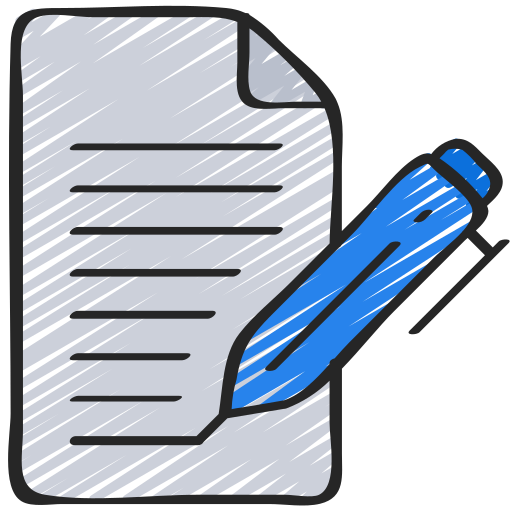 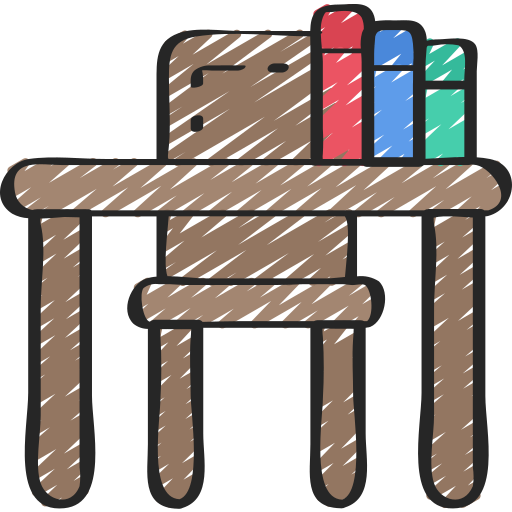 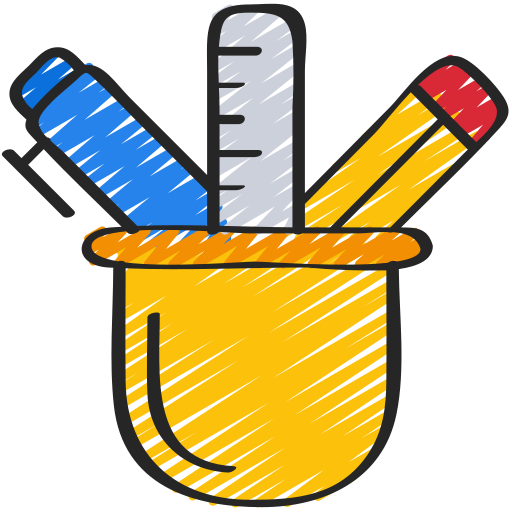 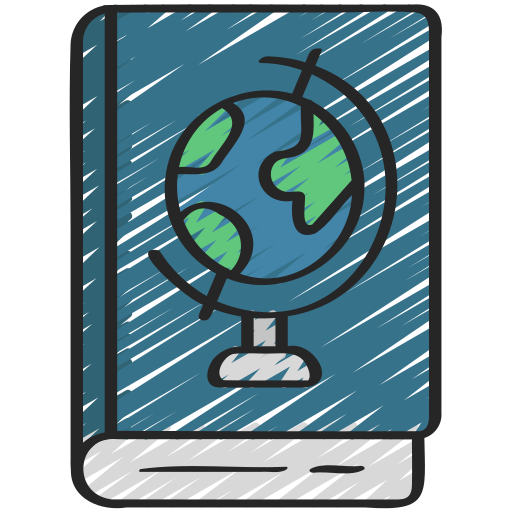 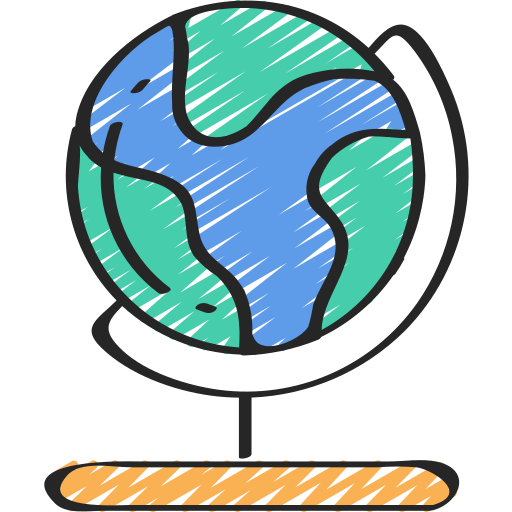 [Speaker Notes: C]
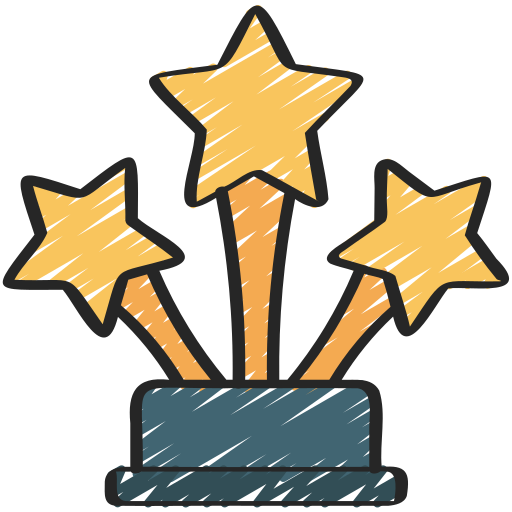 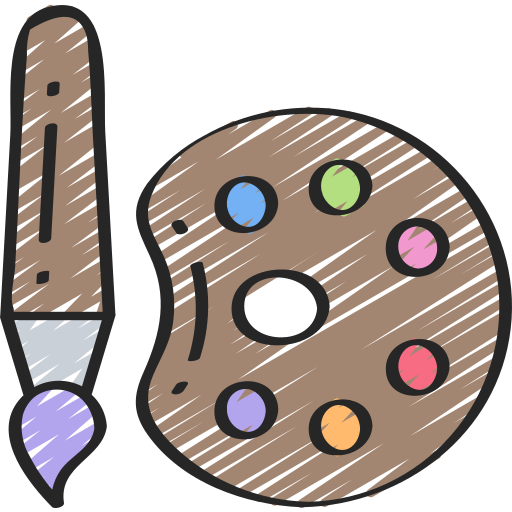 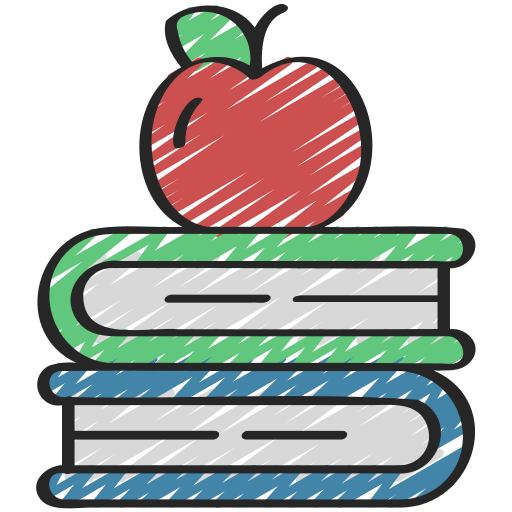 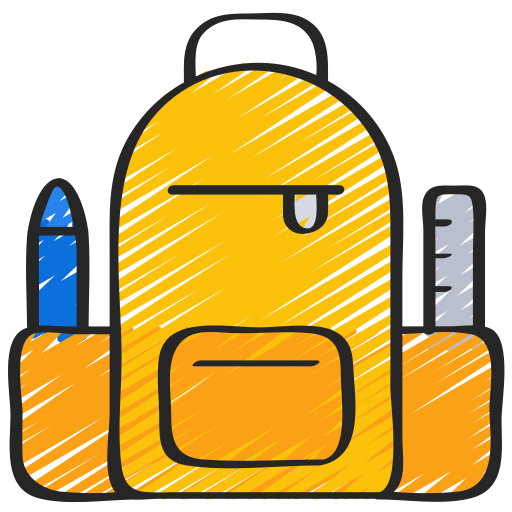 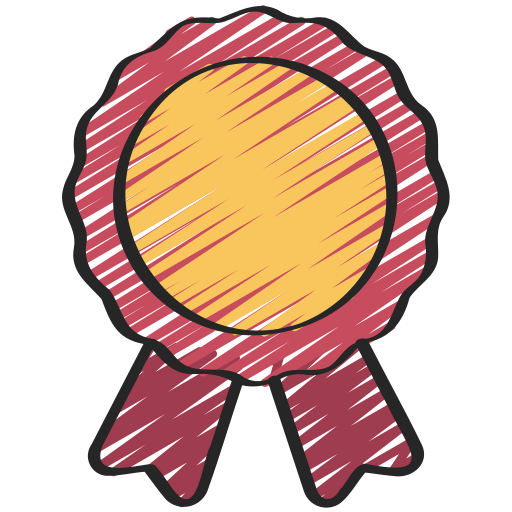 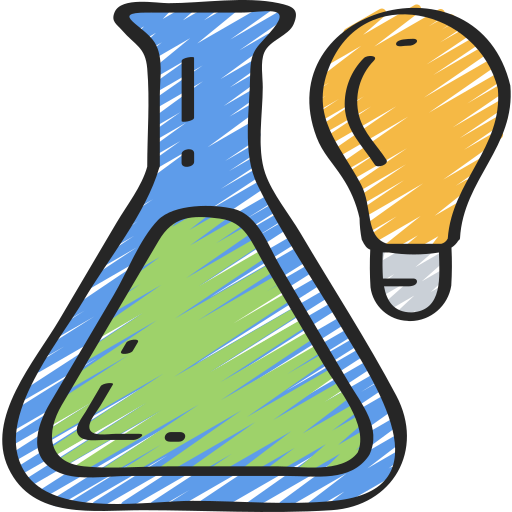 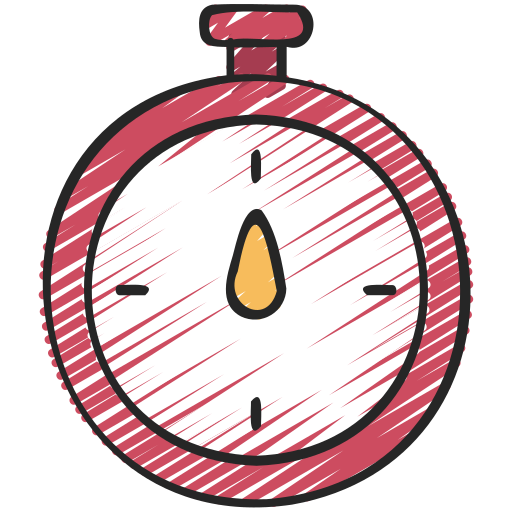 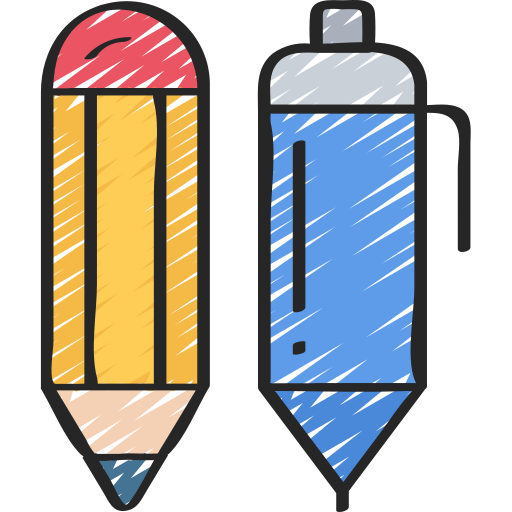 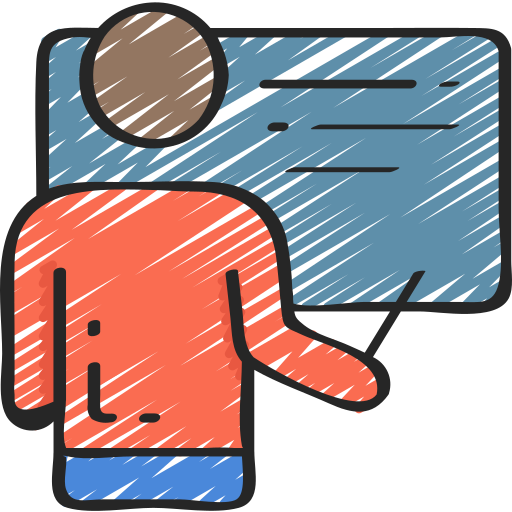 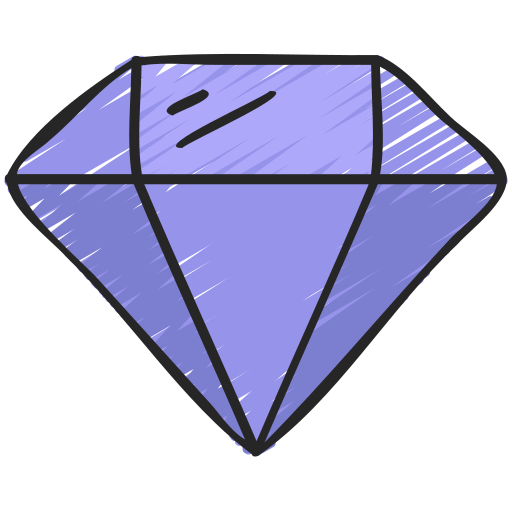 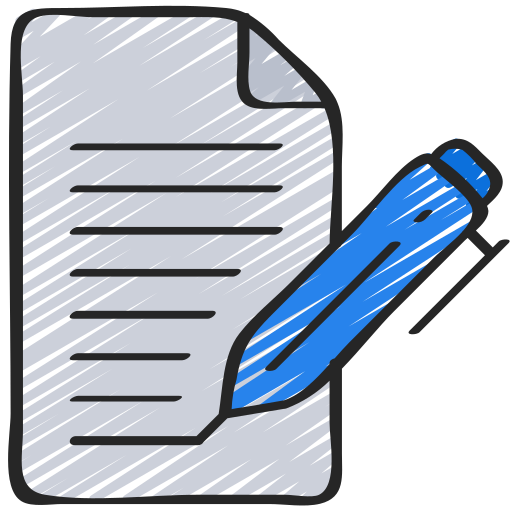 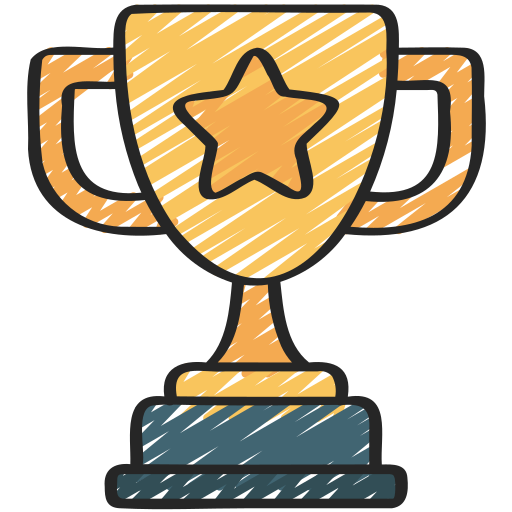 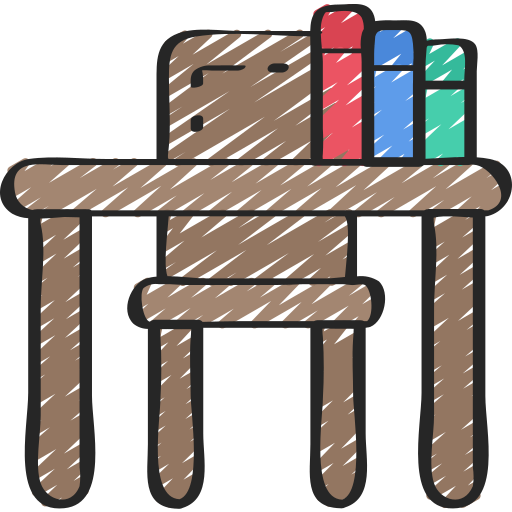 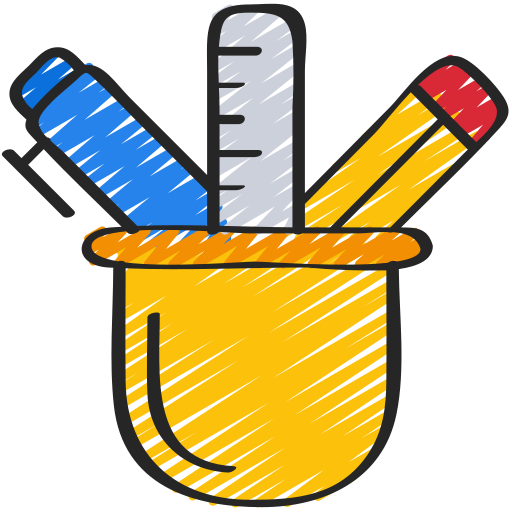 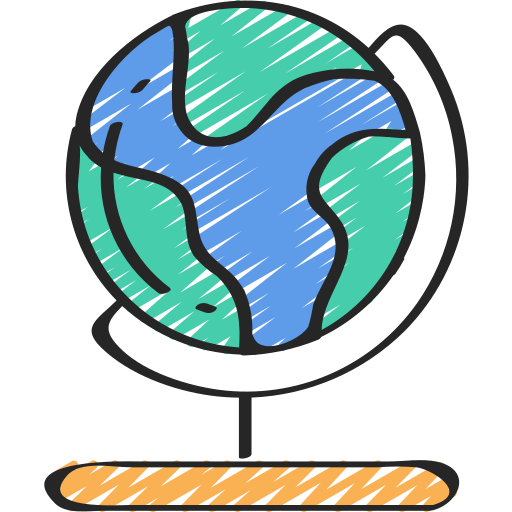 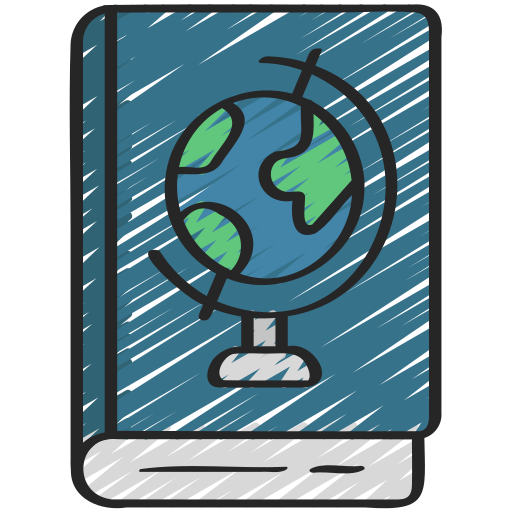 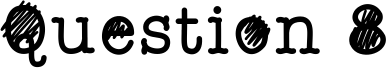 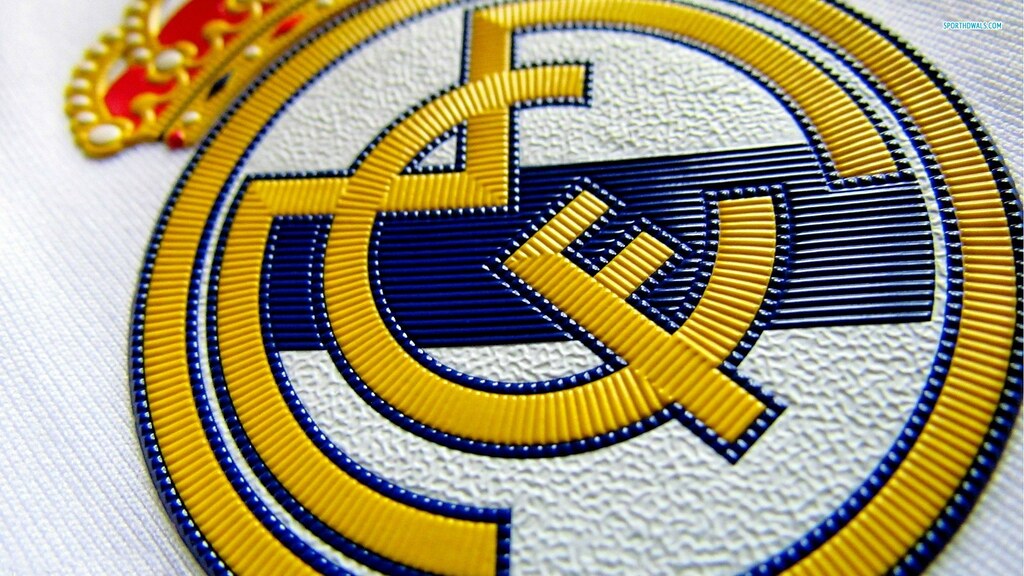 What does ‘Real’ mean in Real Madrid?
A) Real
B) Regal
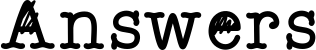 C) Winner
D) Royal
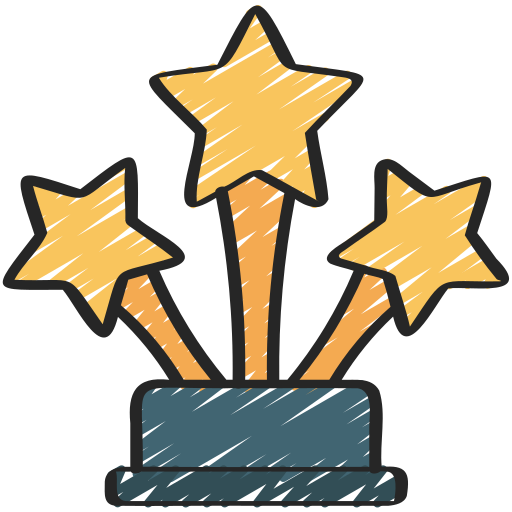 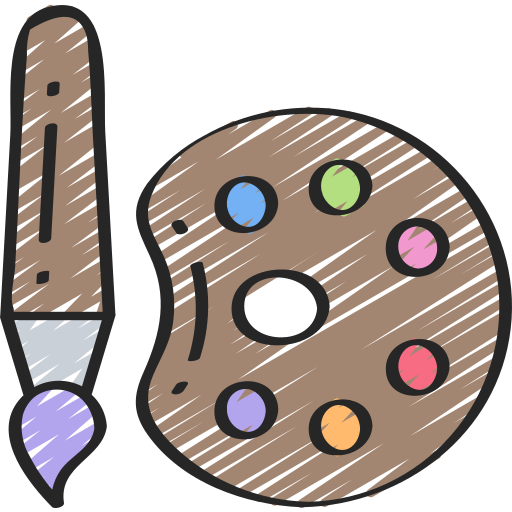 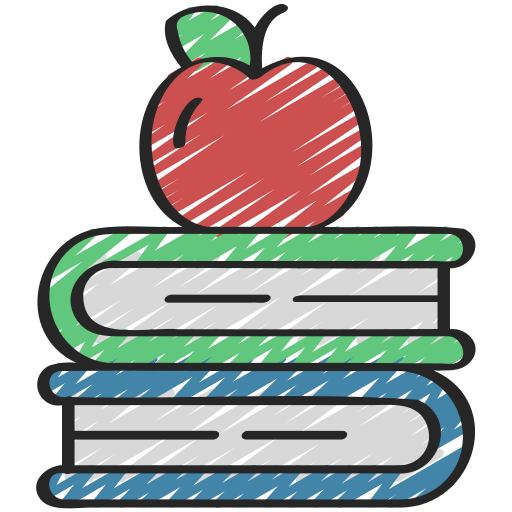 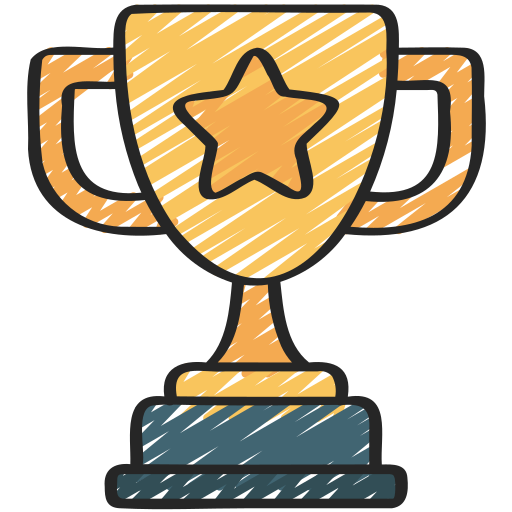 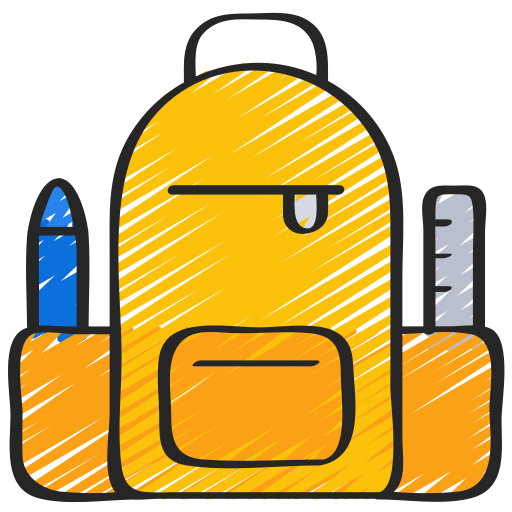 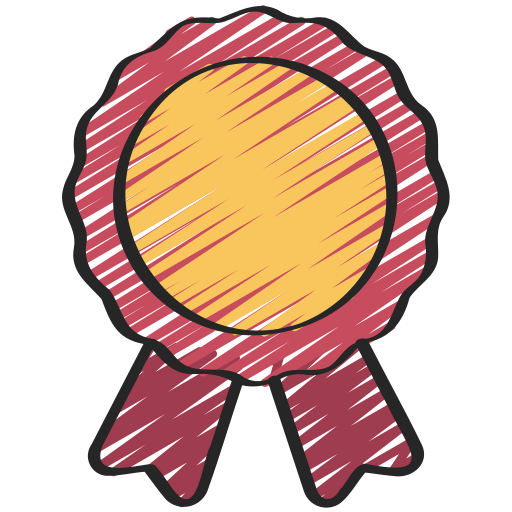 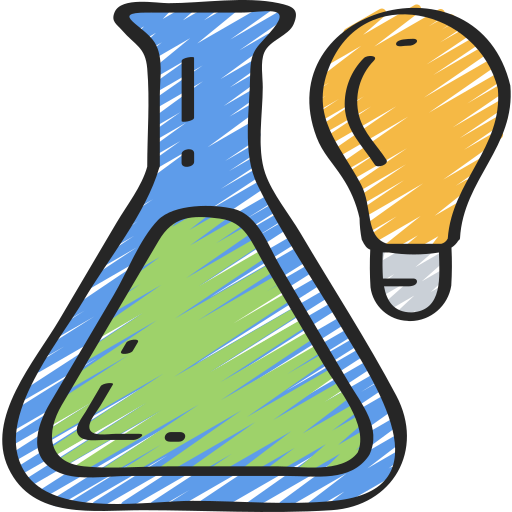 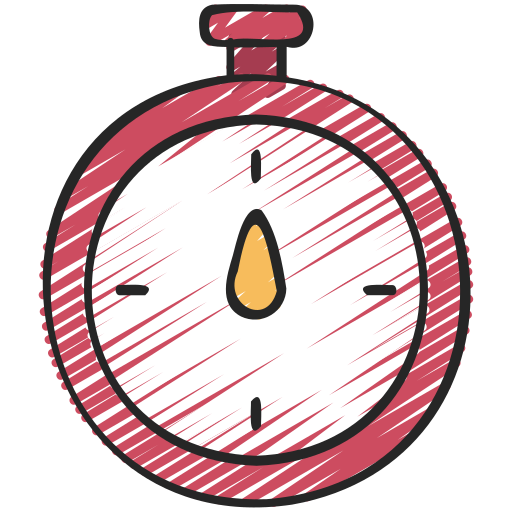 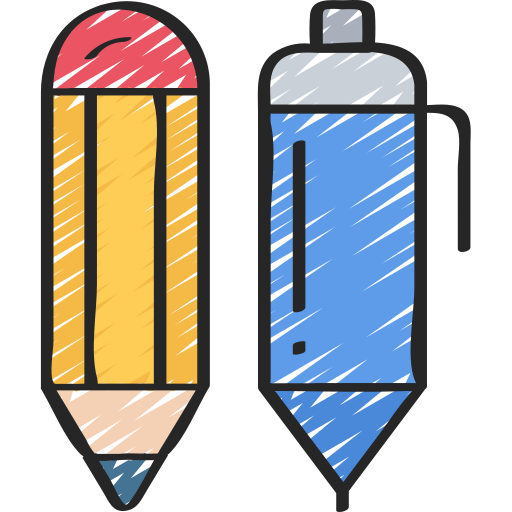 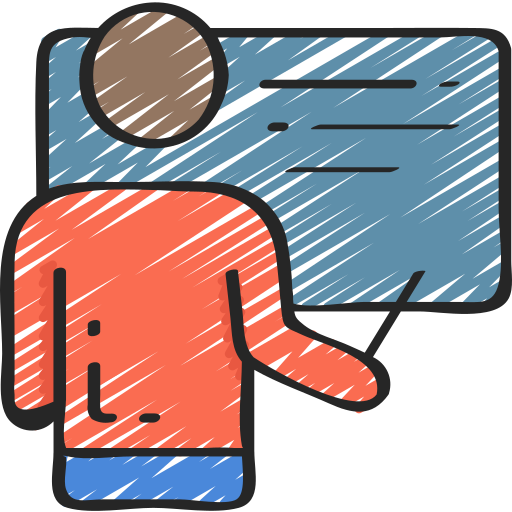 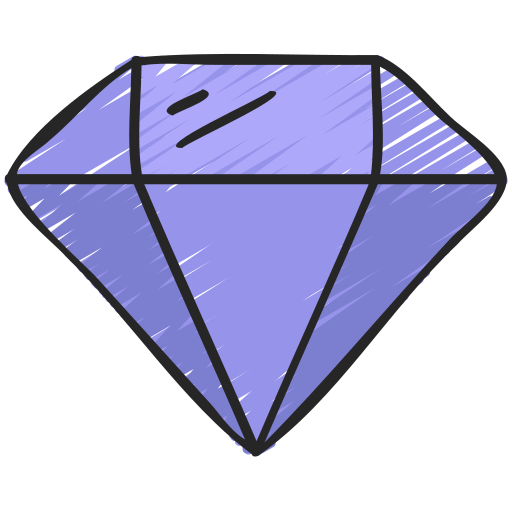 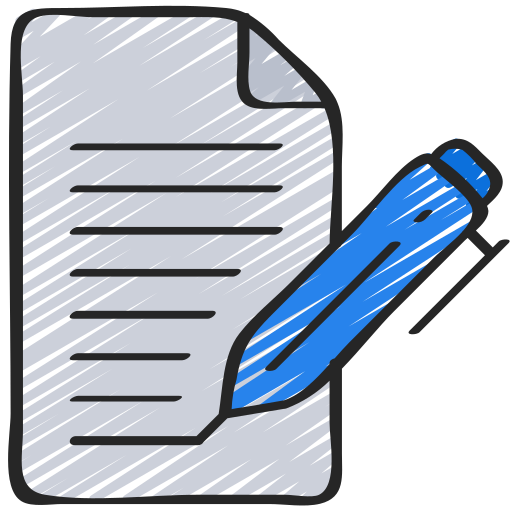 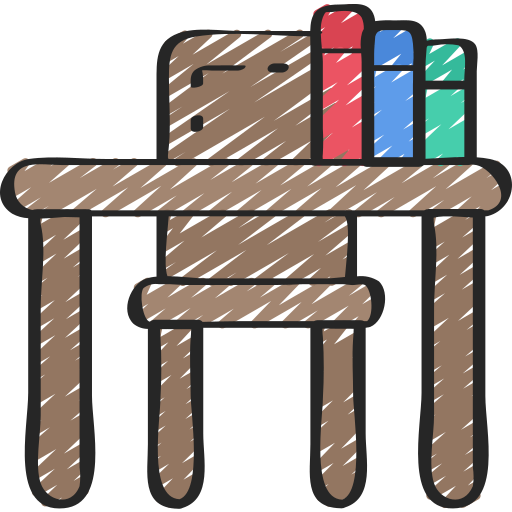 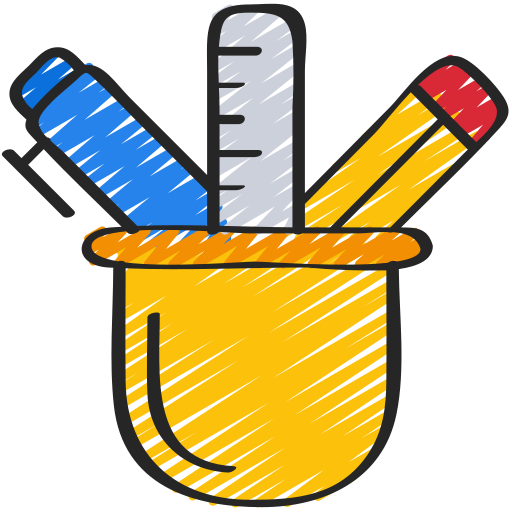 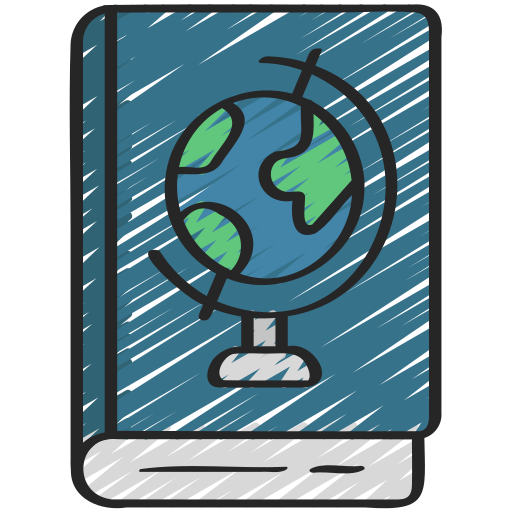 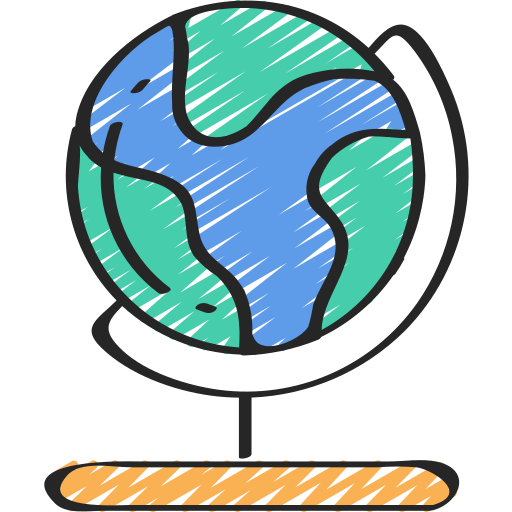 [Speaker Notes: D]
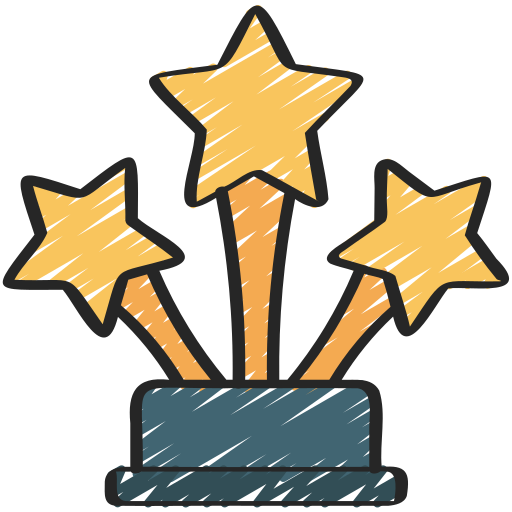 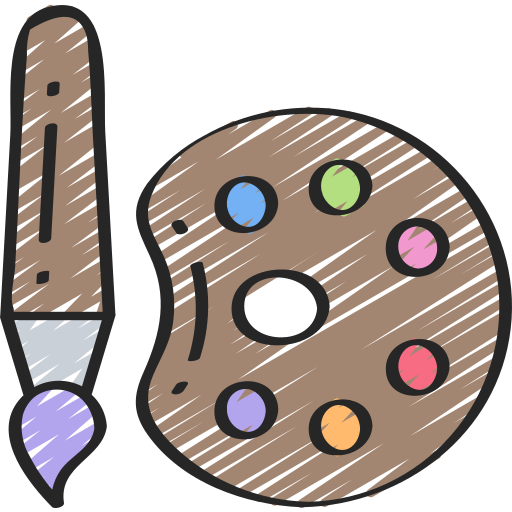 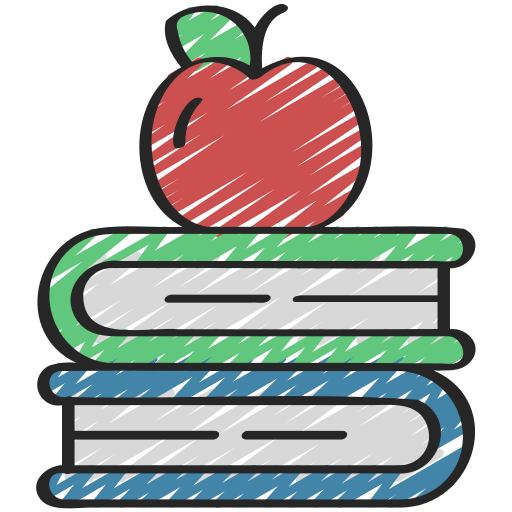 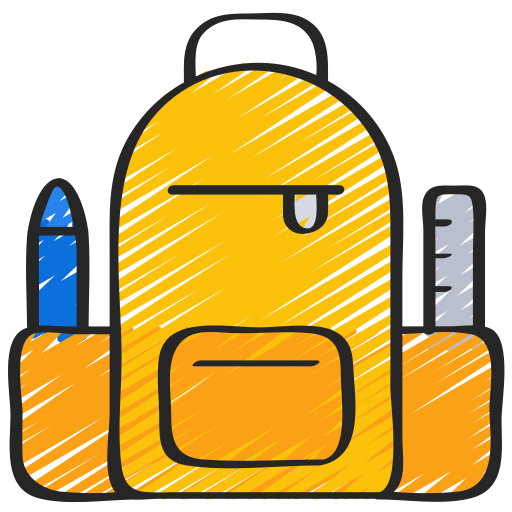 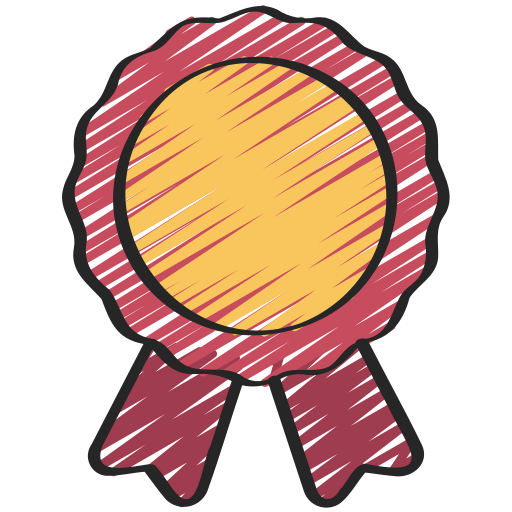 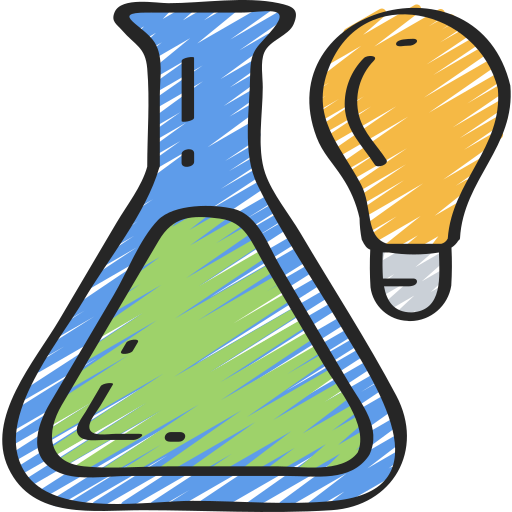 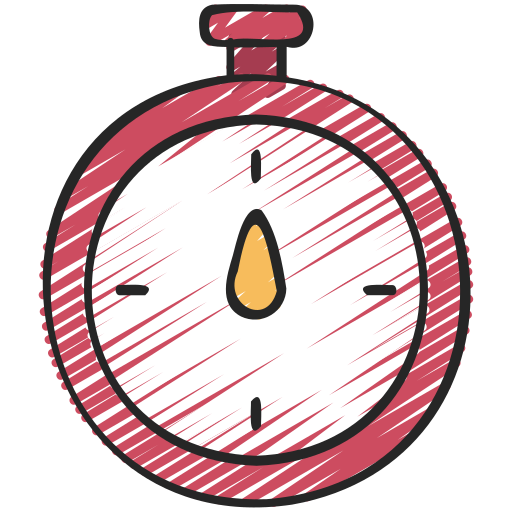 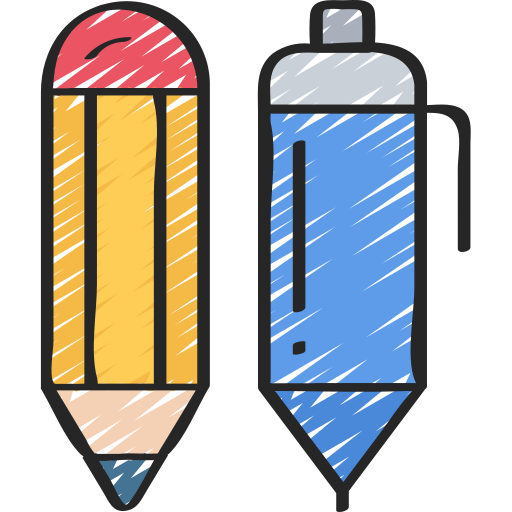 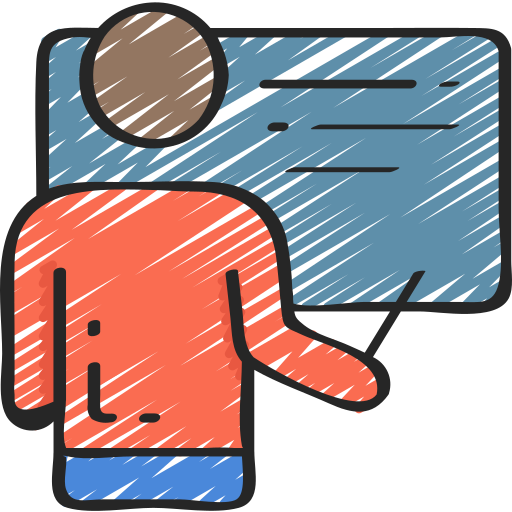 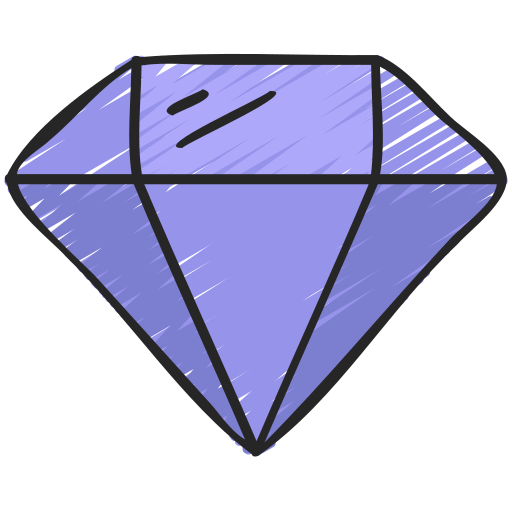 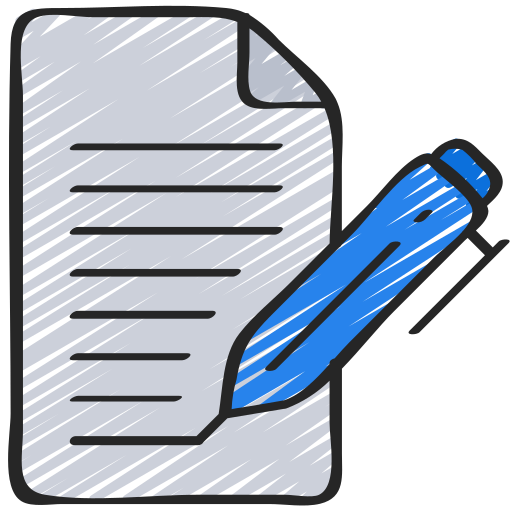 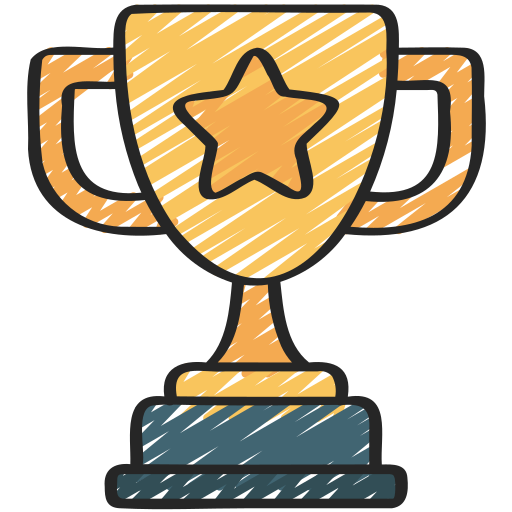 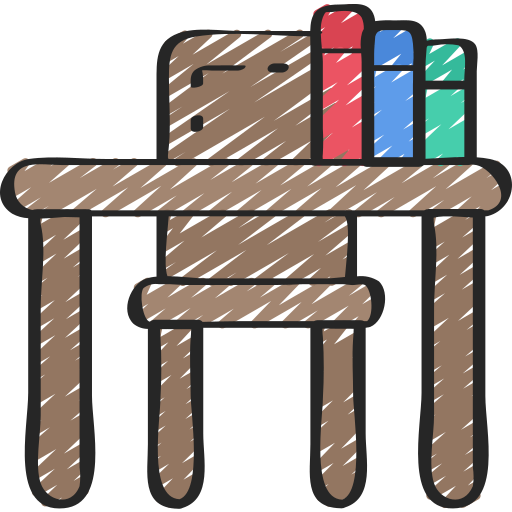 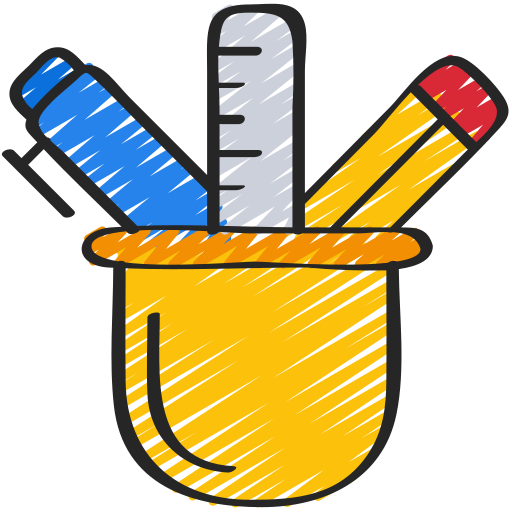 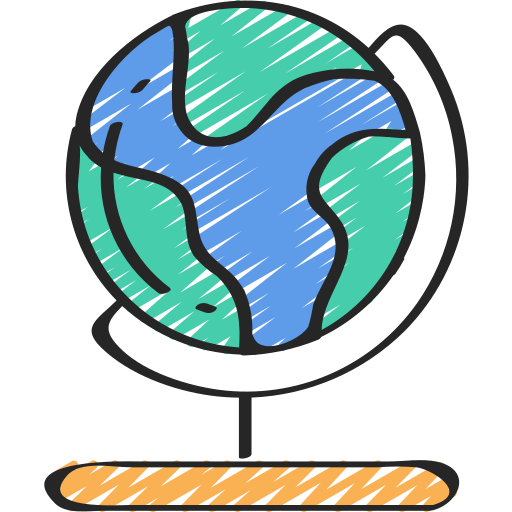 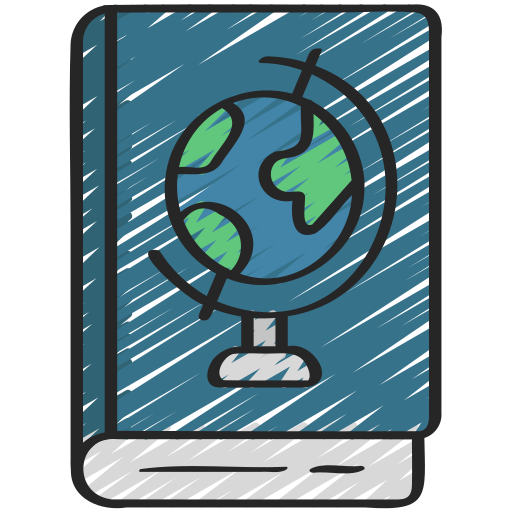 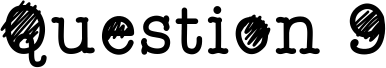 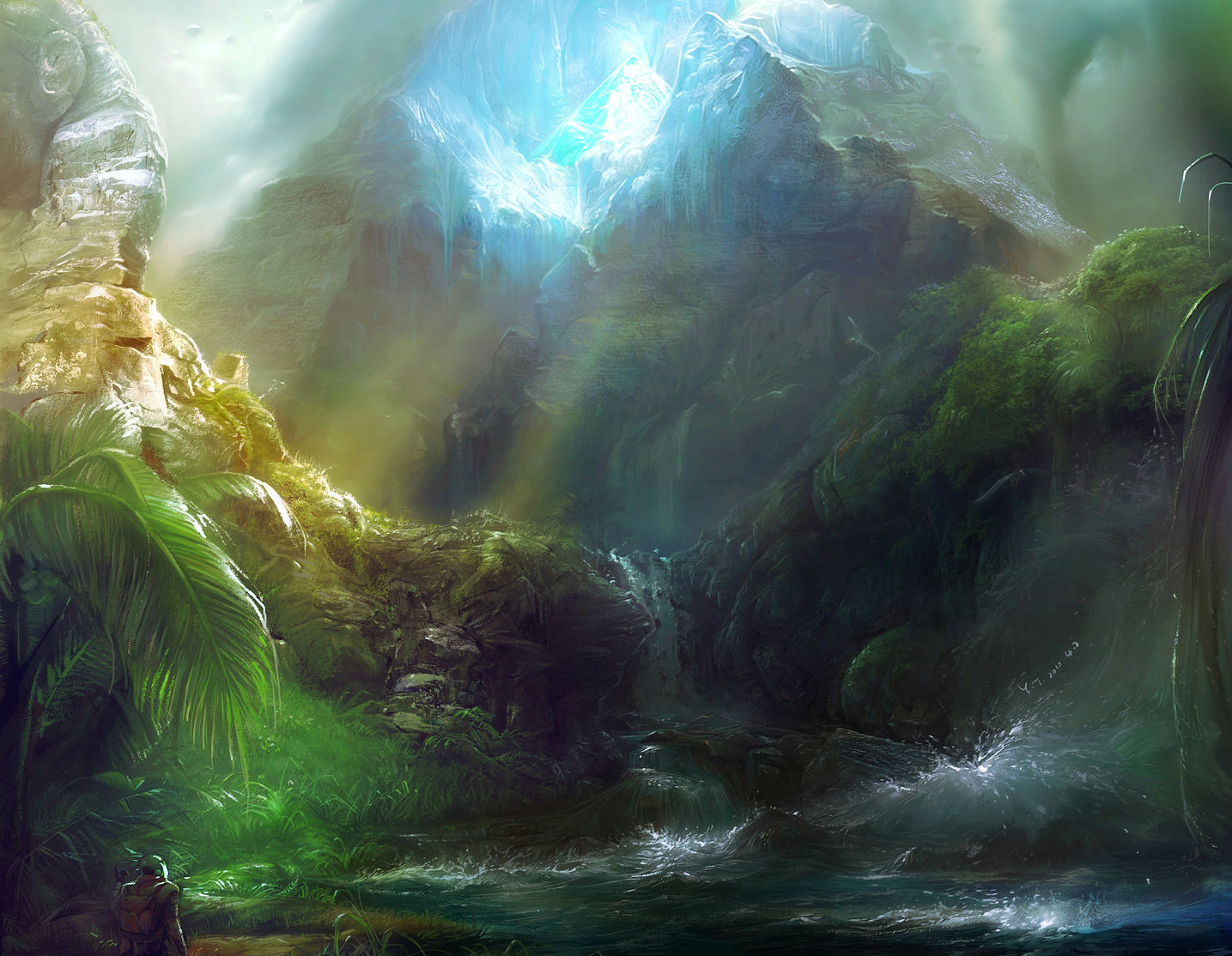 More than 200 languages have been created for cinema/literature
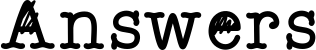 A) True
B) False
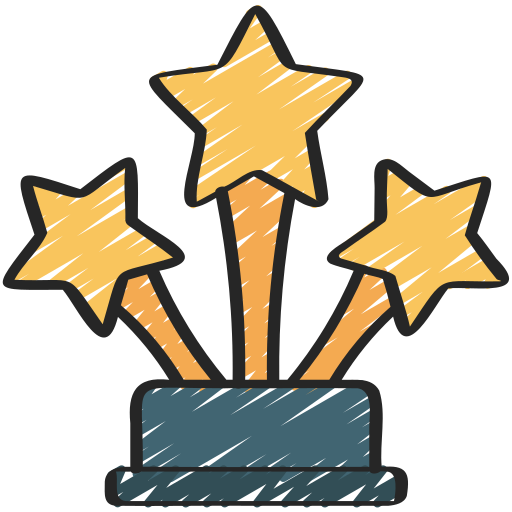 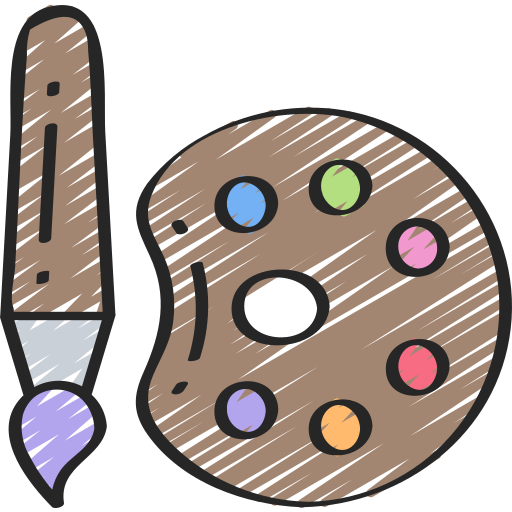 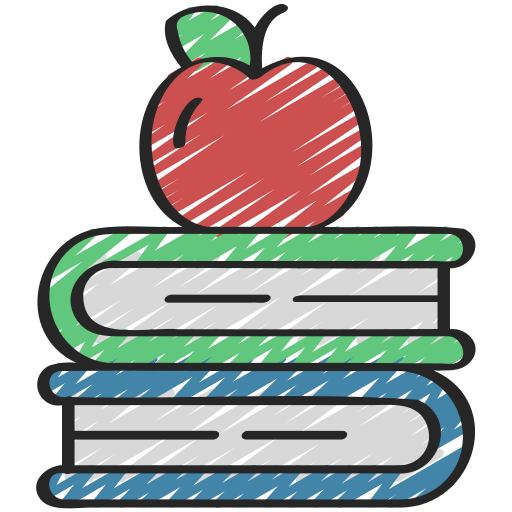 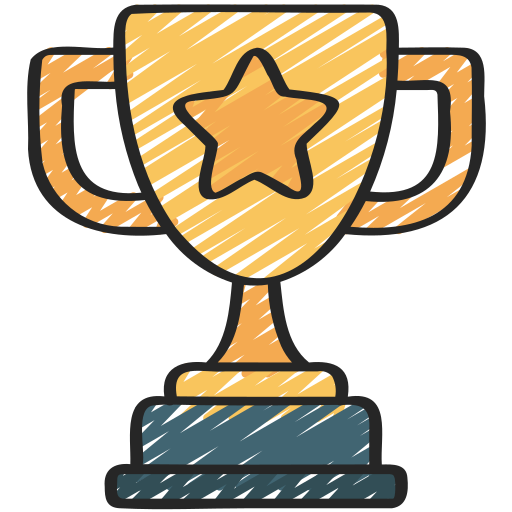 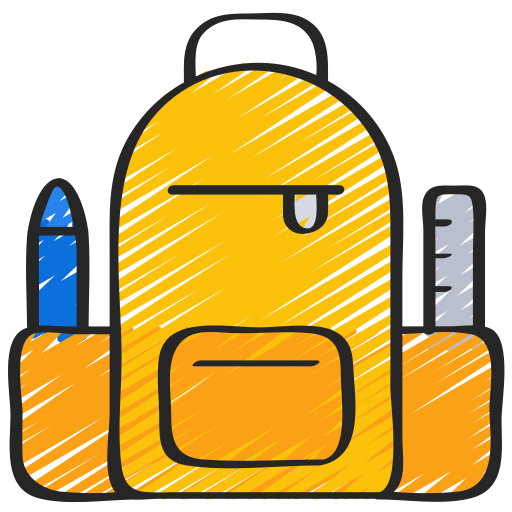 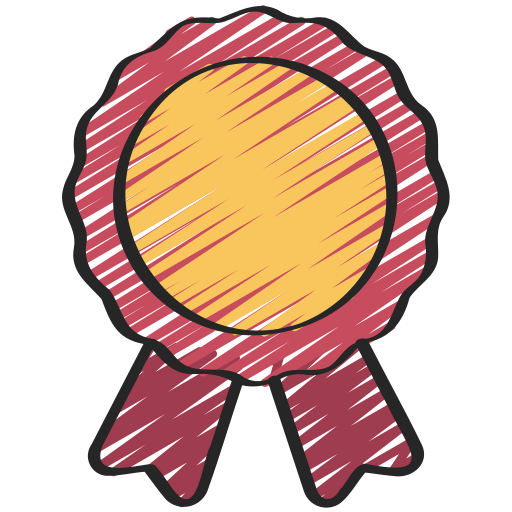 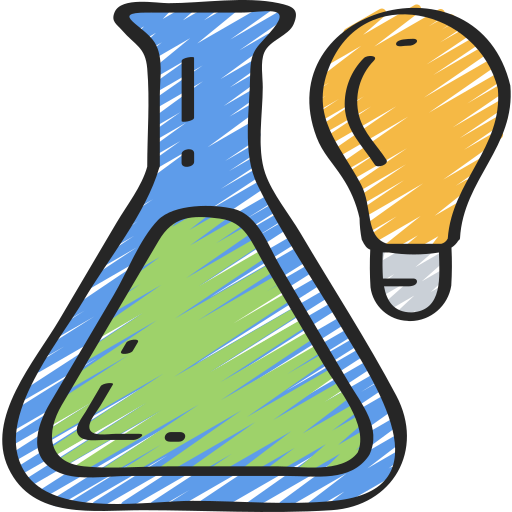 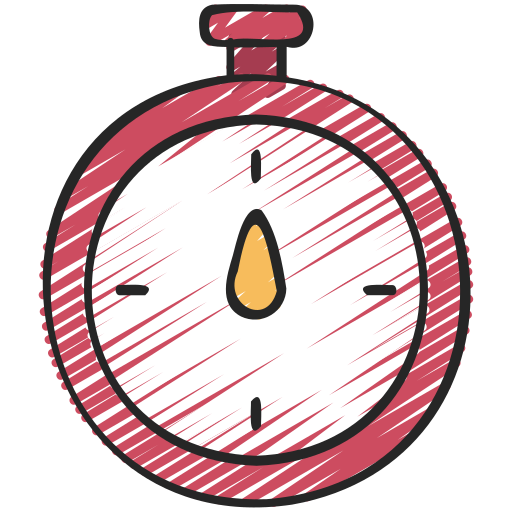 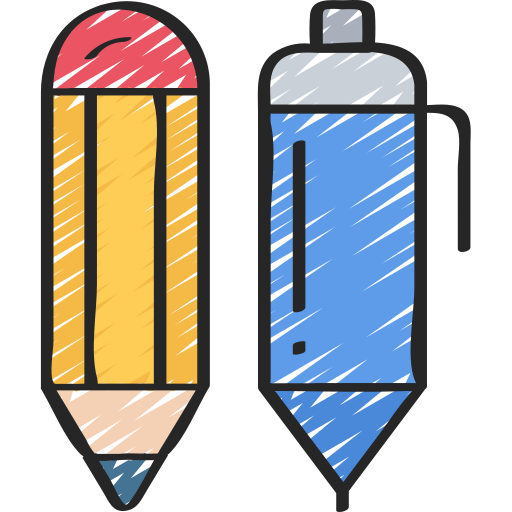 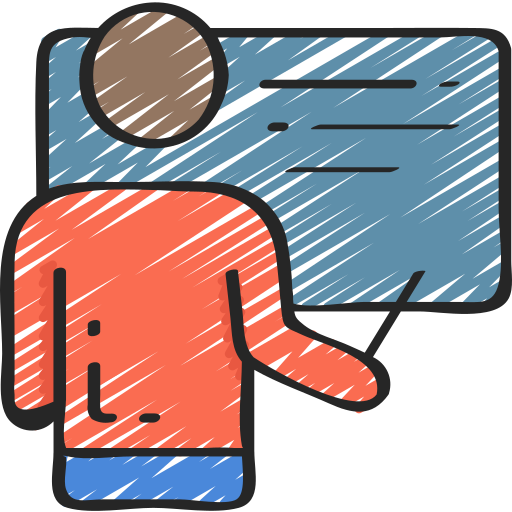 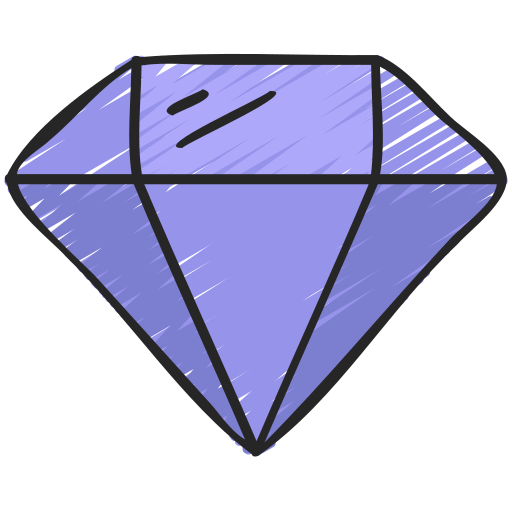 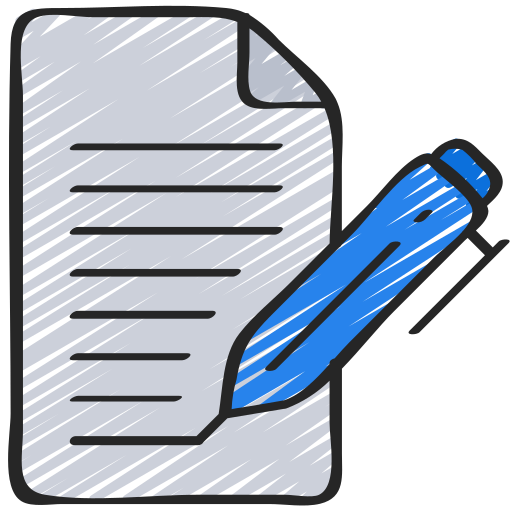 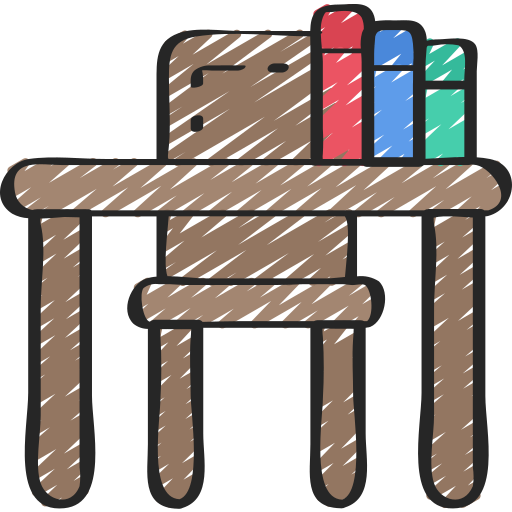 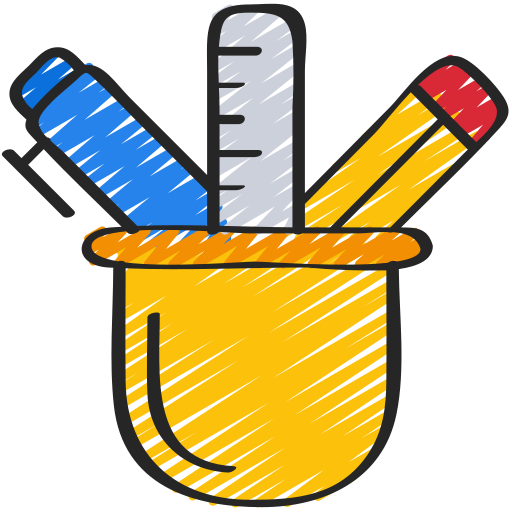 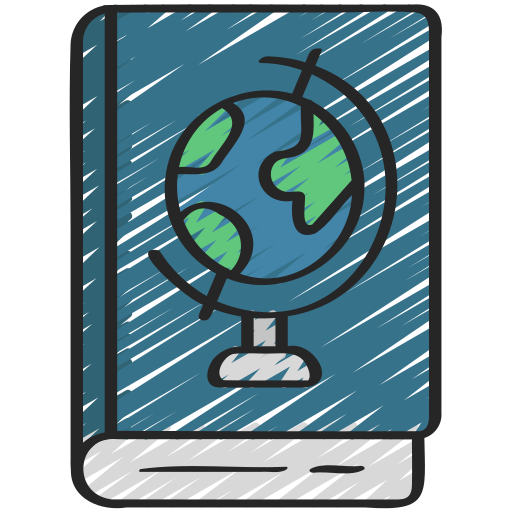 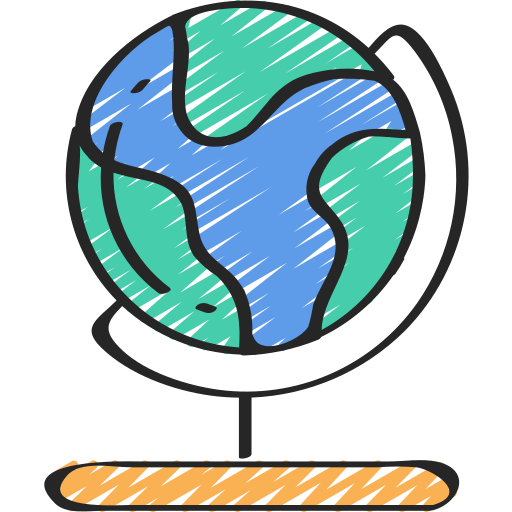 [Speaker Notes: A]
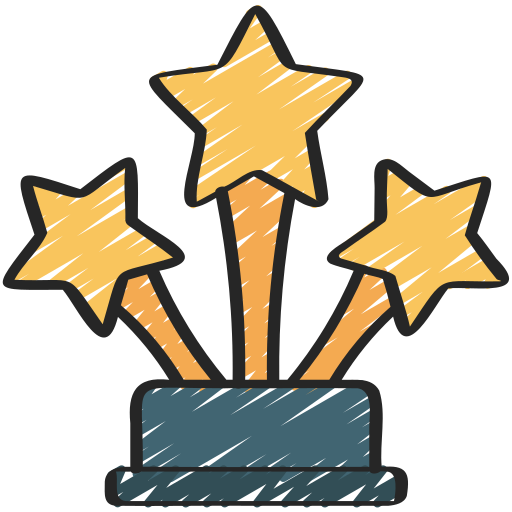 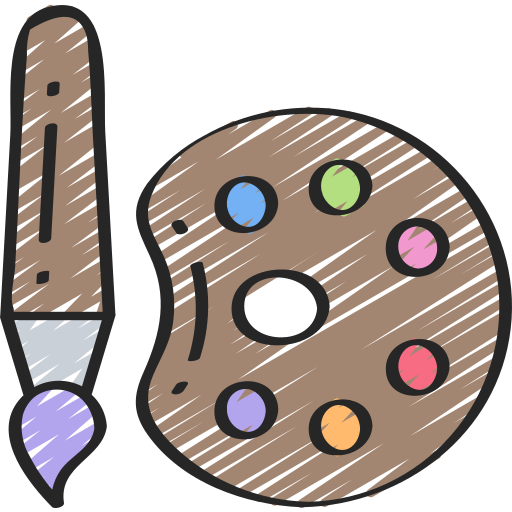 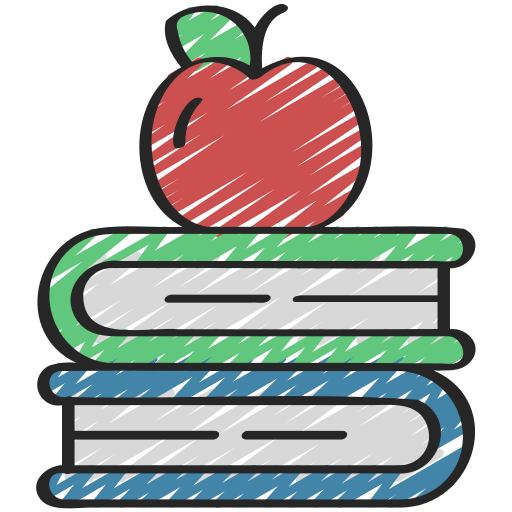 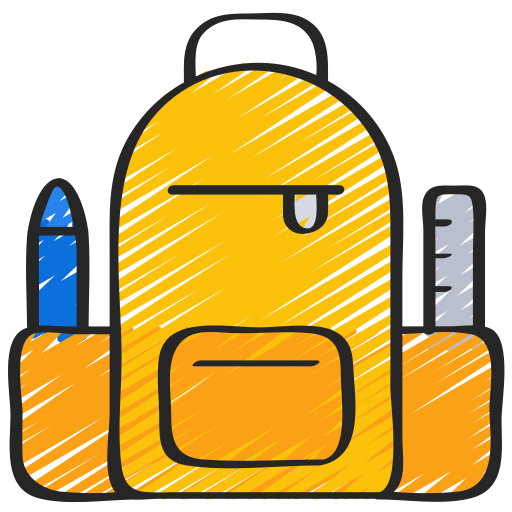 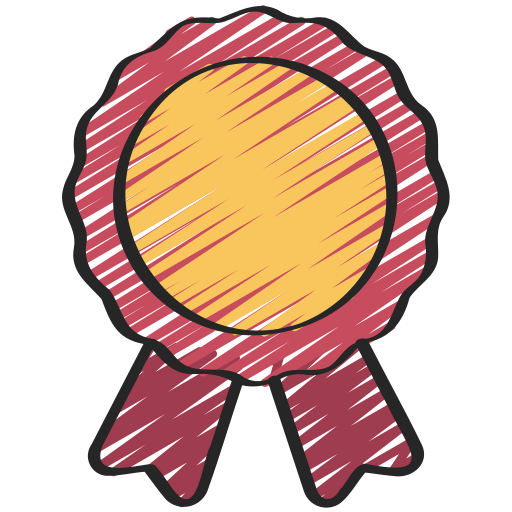 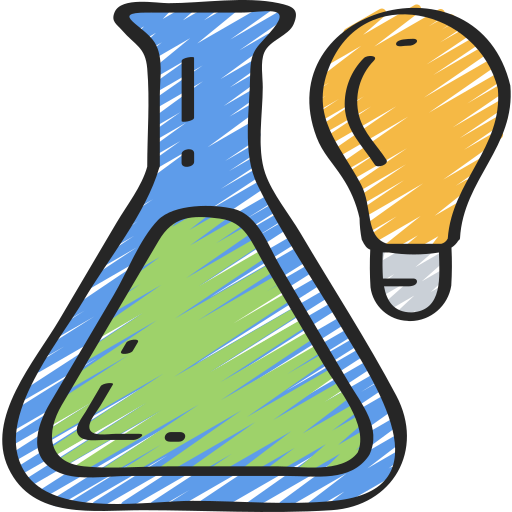 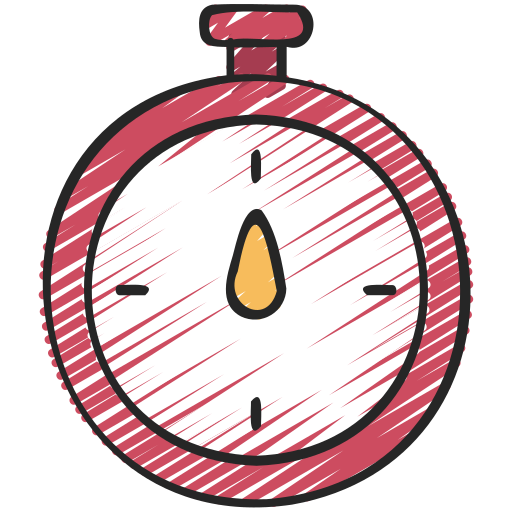 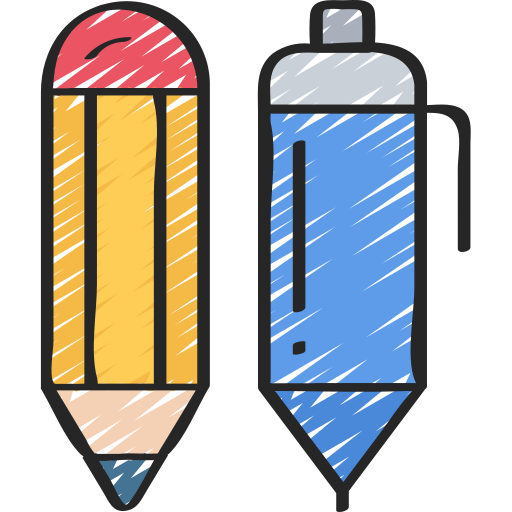 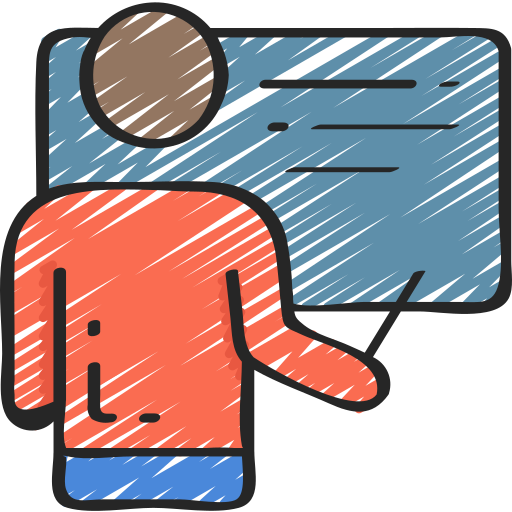 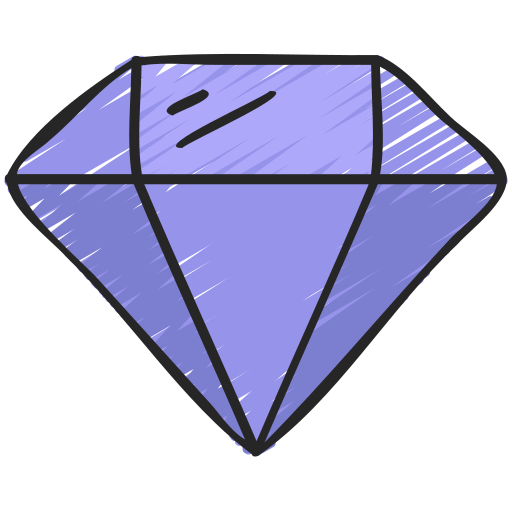 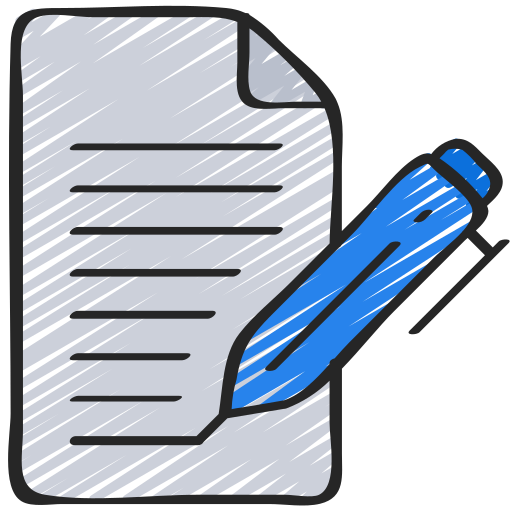 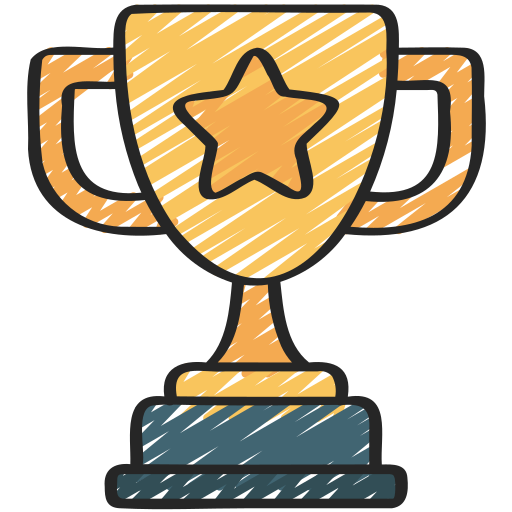 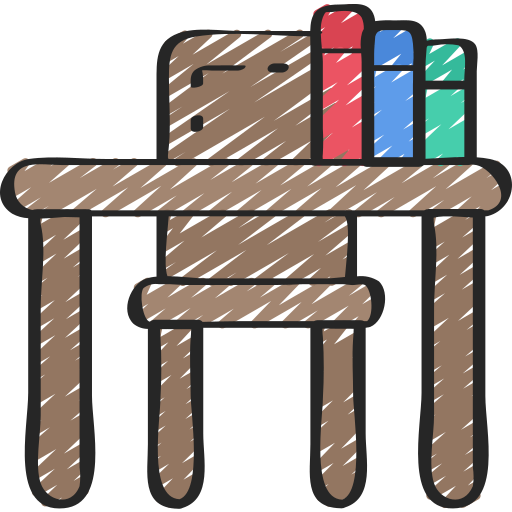 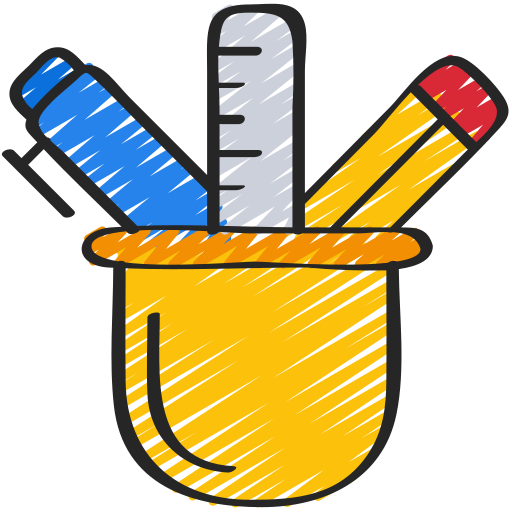 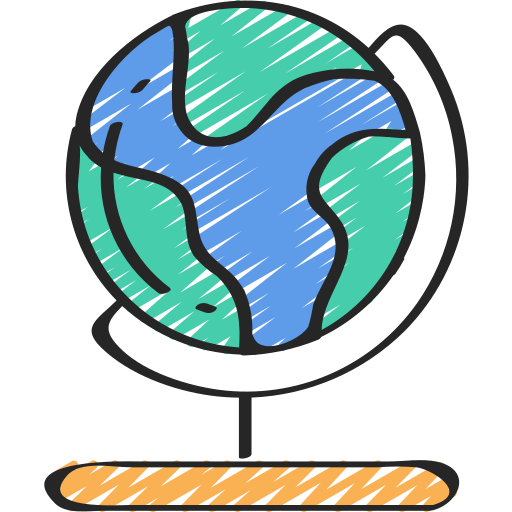 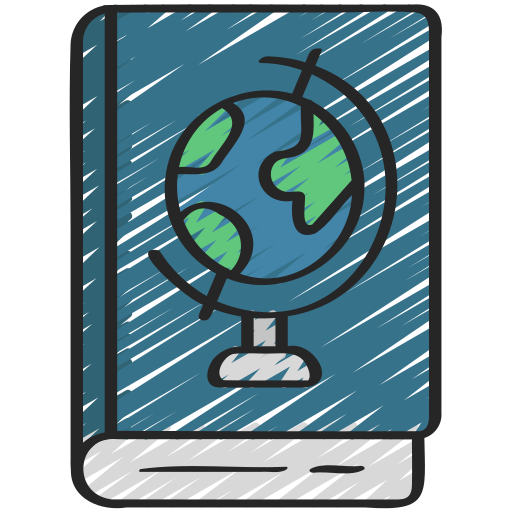 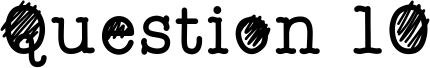 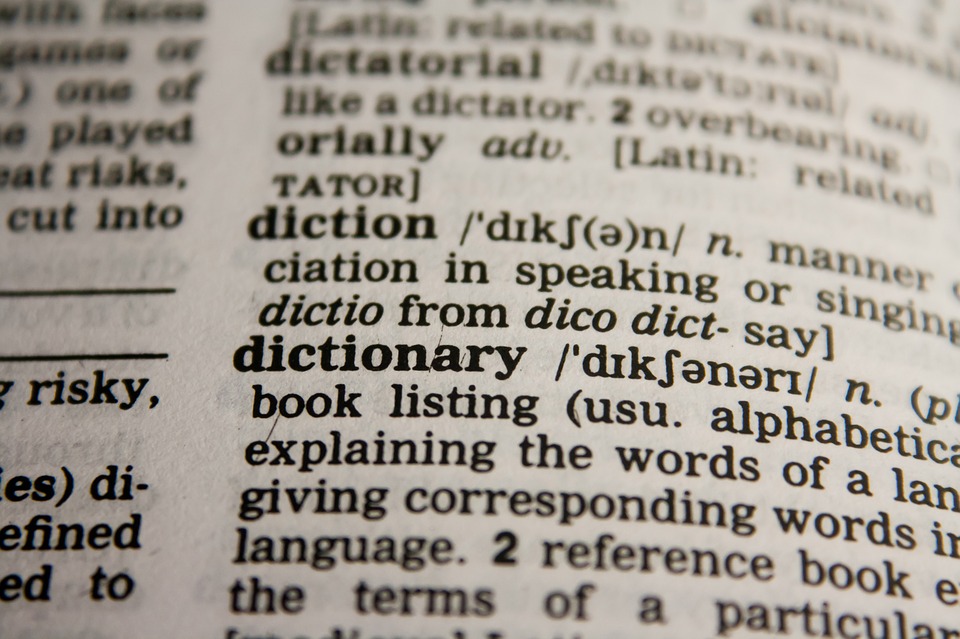 What is a polyglot?
A) Being able to speak 2 languages
B) A teacher of languages
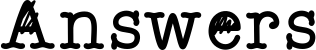 C) Knowing or using several languages
D) A person who speaks only one language
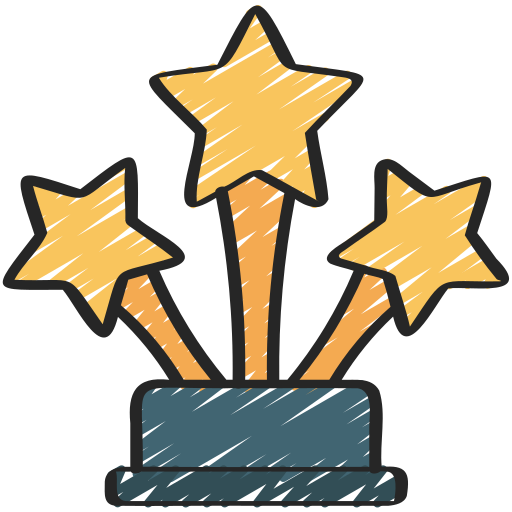 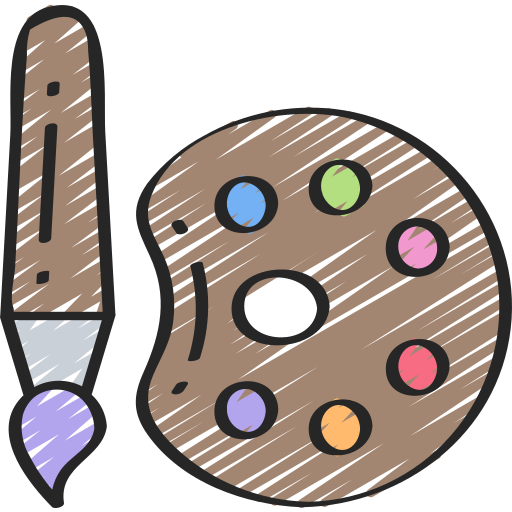 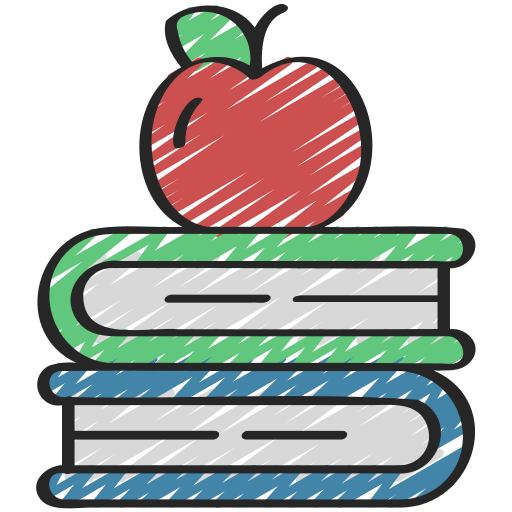 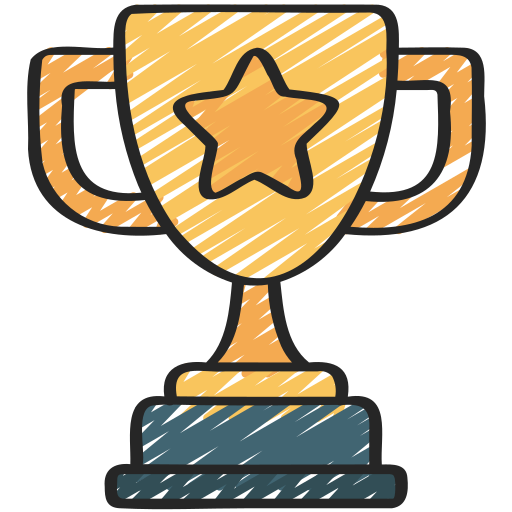 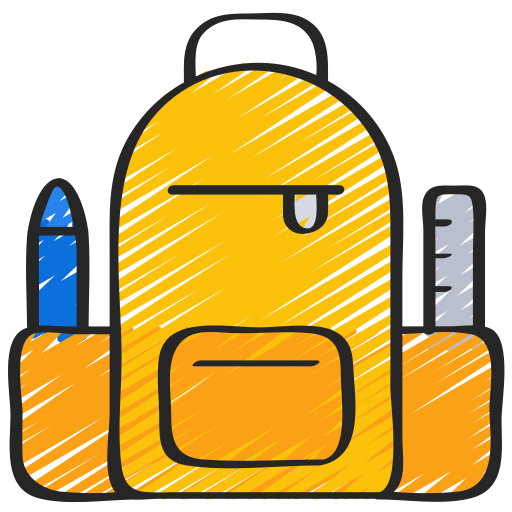 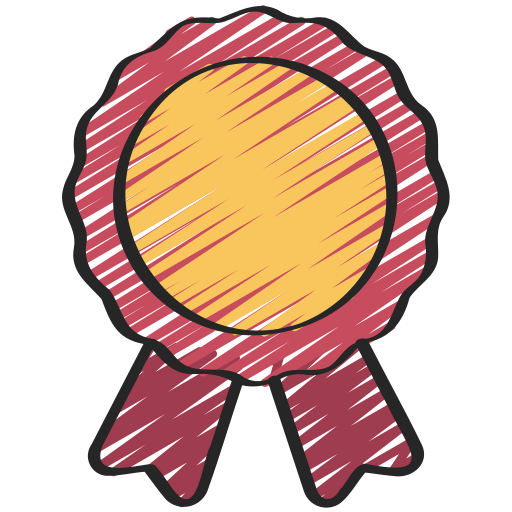 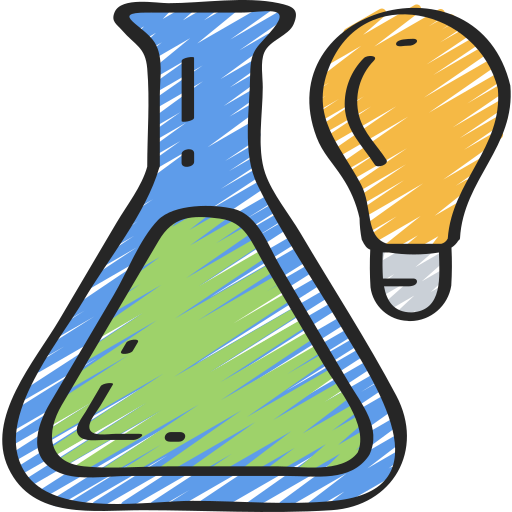 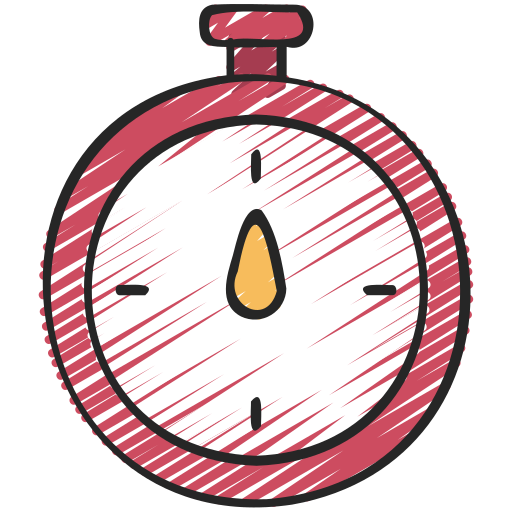 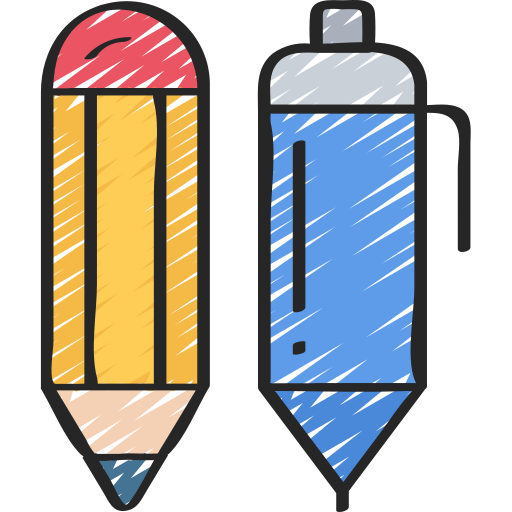 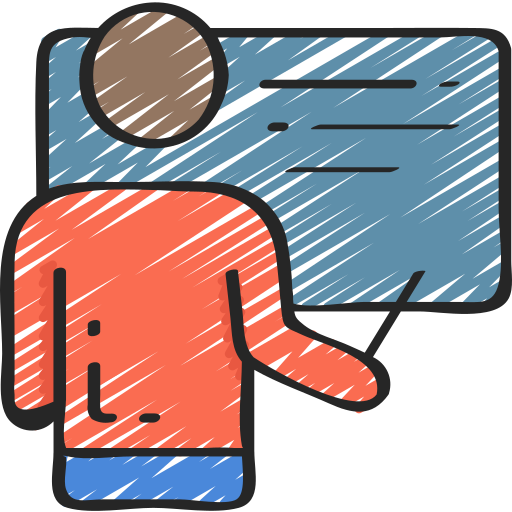 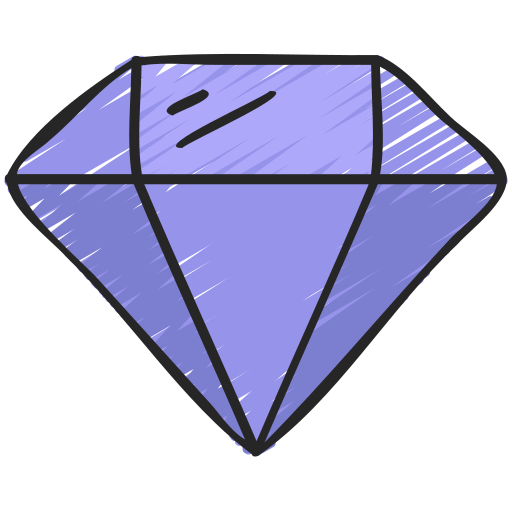 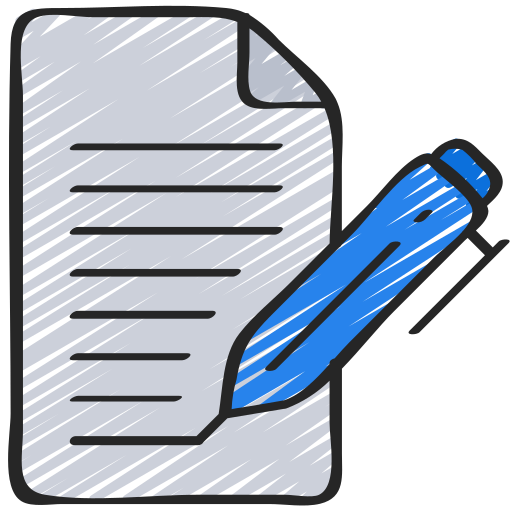 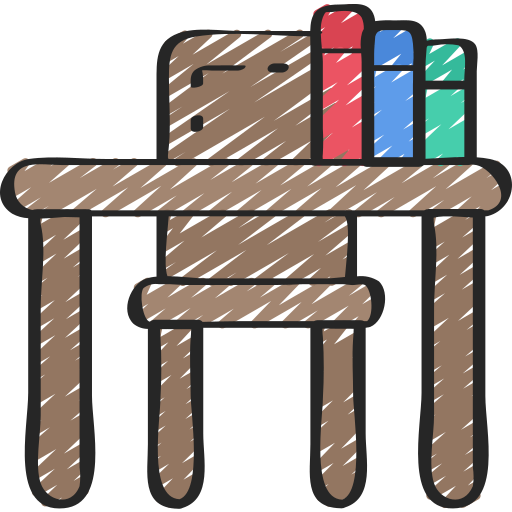 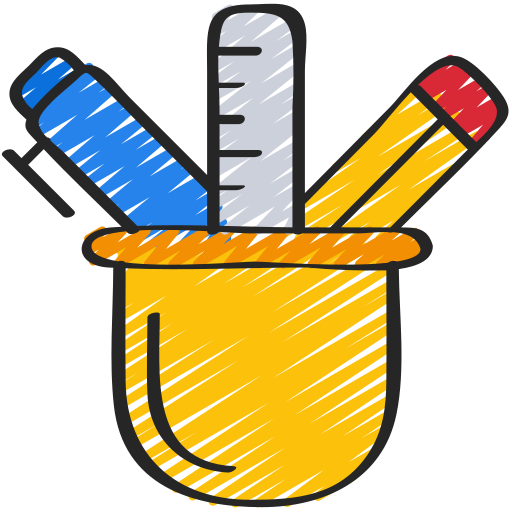 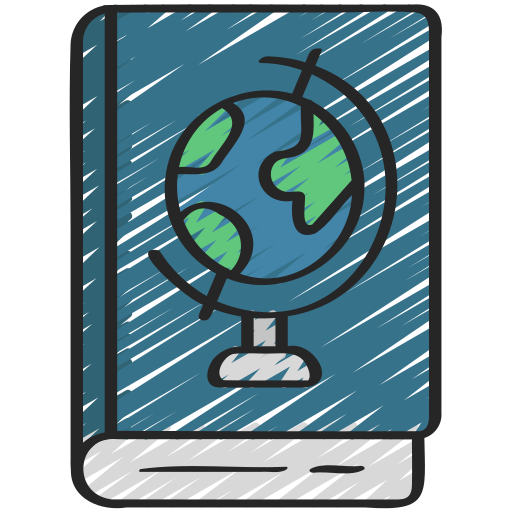 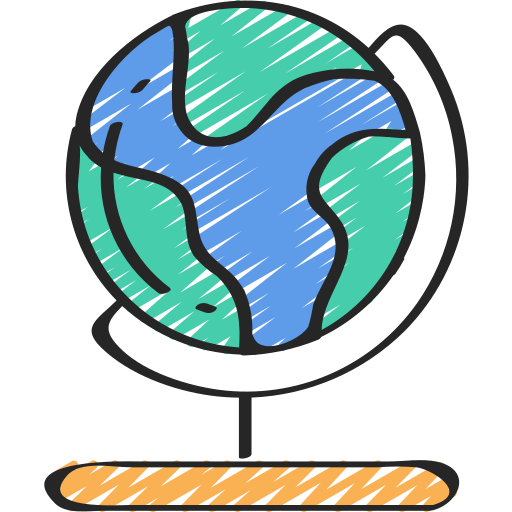 [Speaker Notes: C]
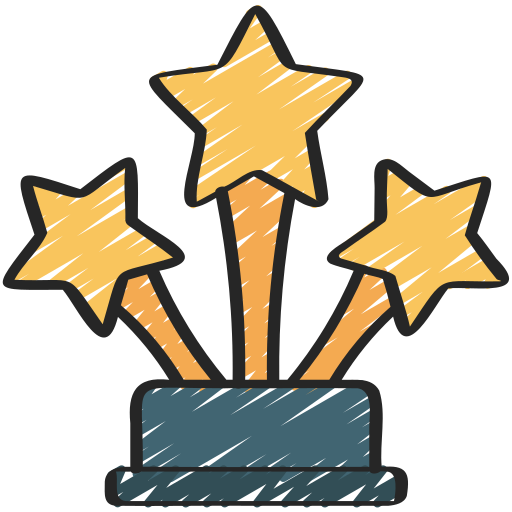 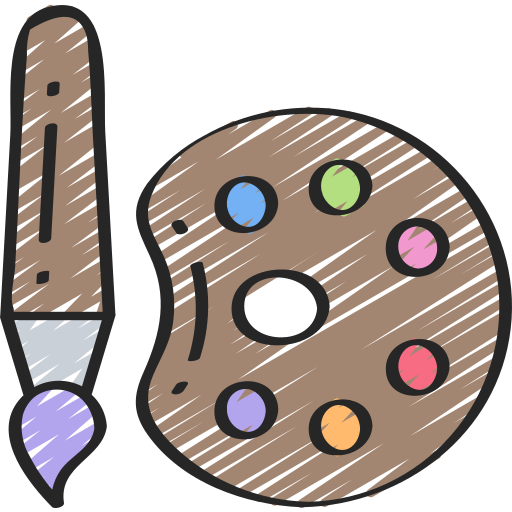 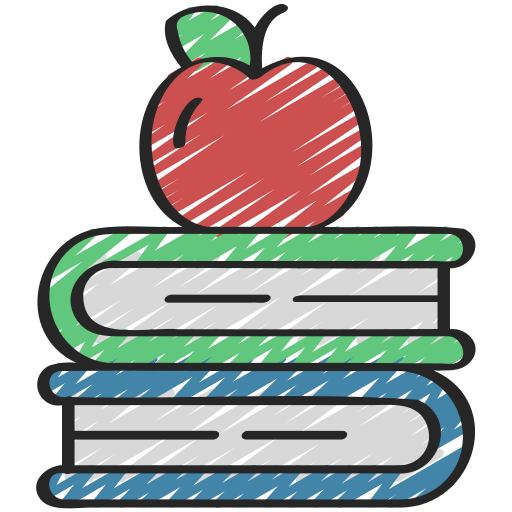 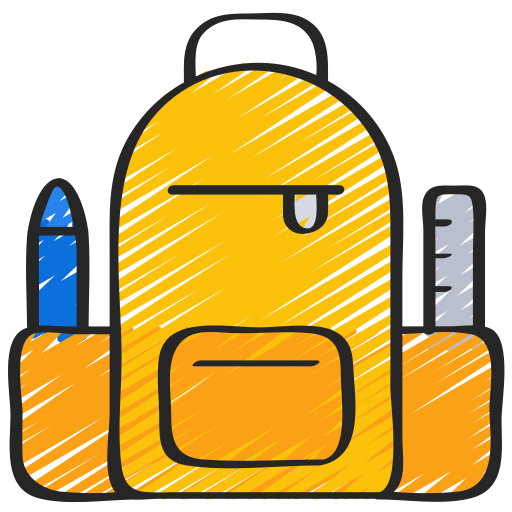 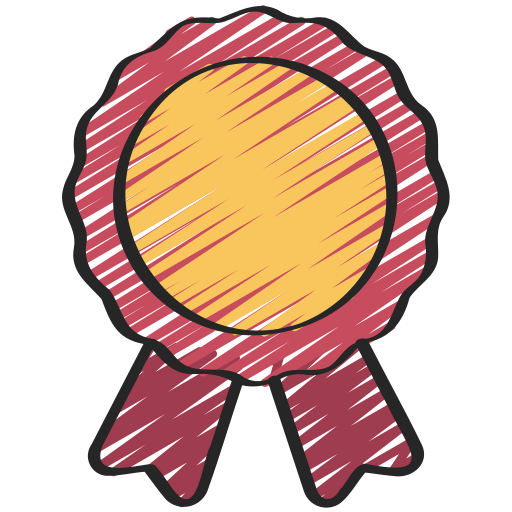 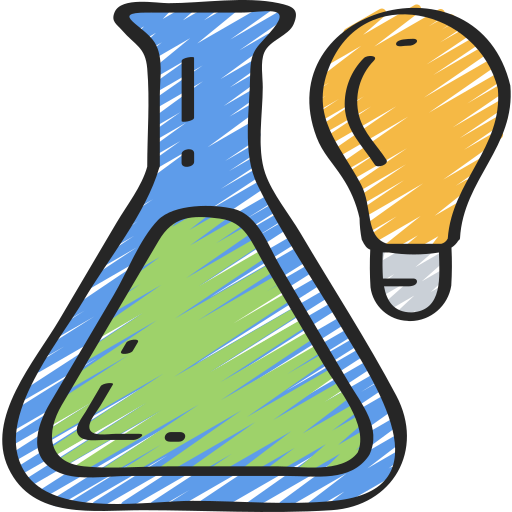 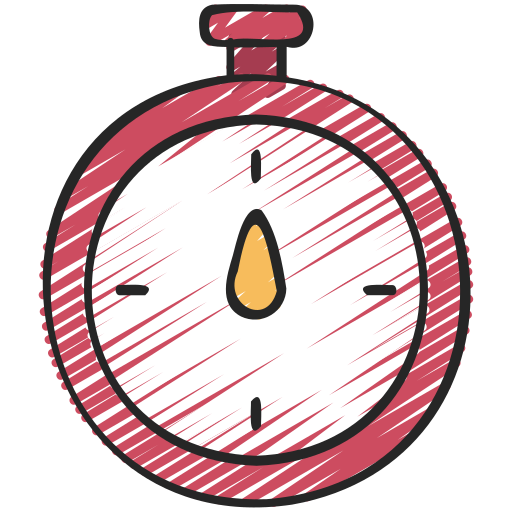 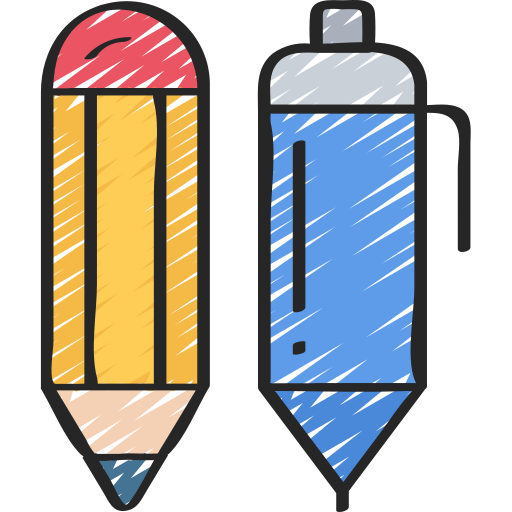 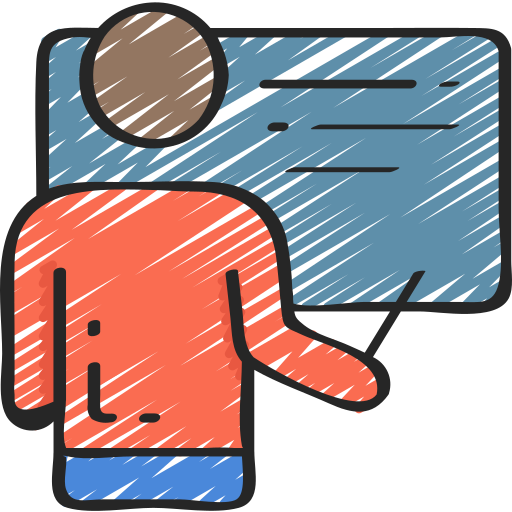 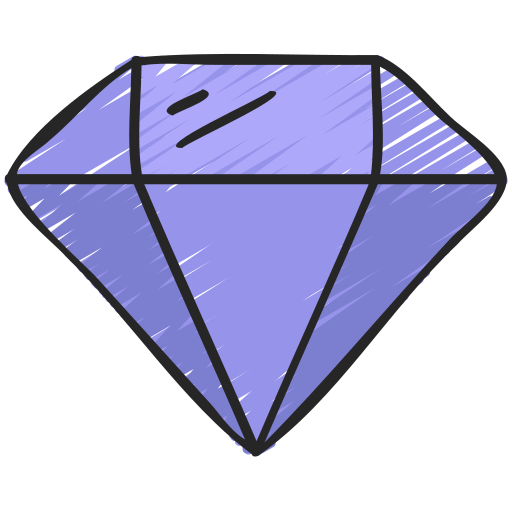 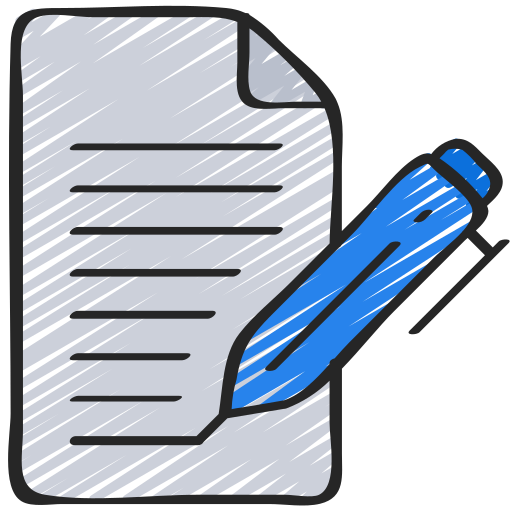 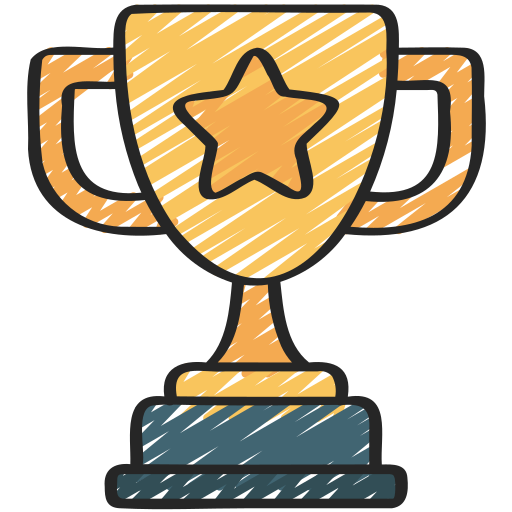 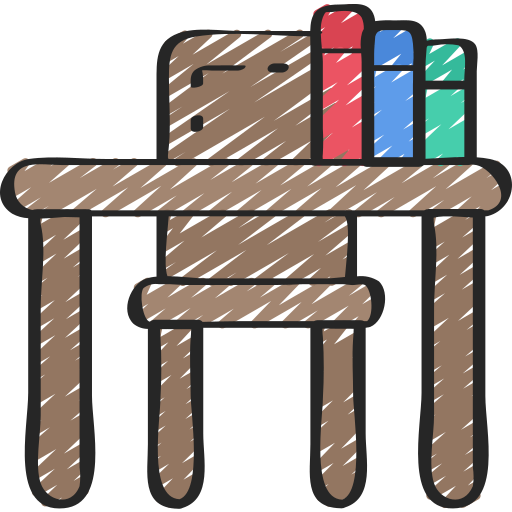 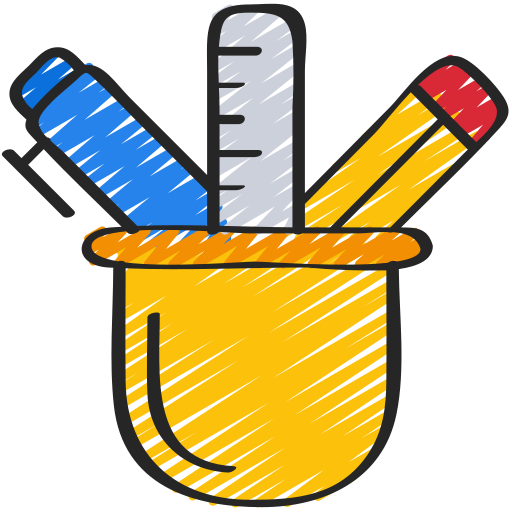 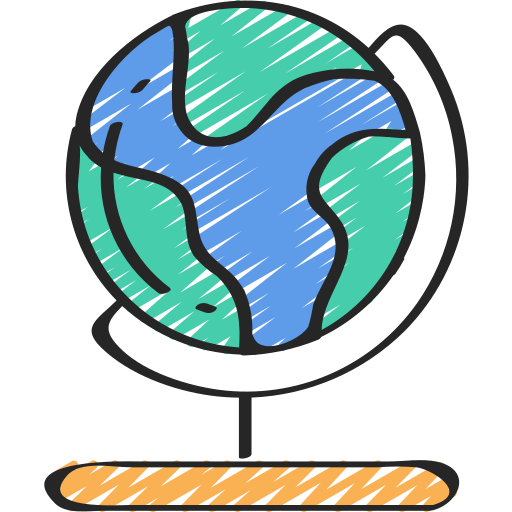 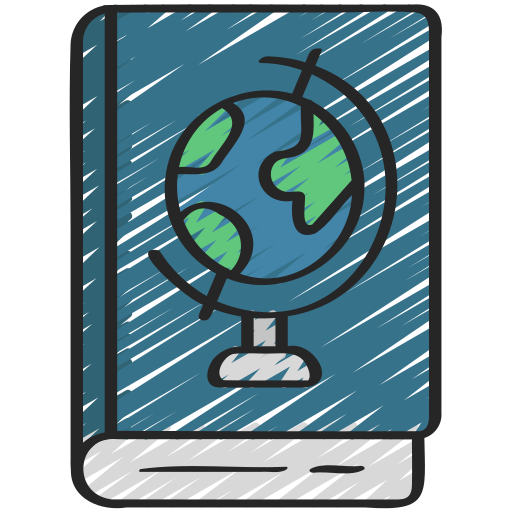 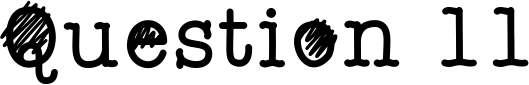 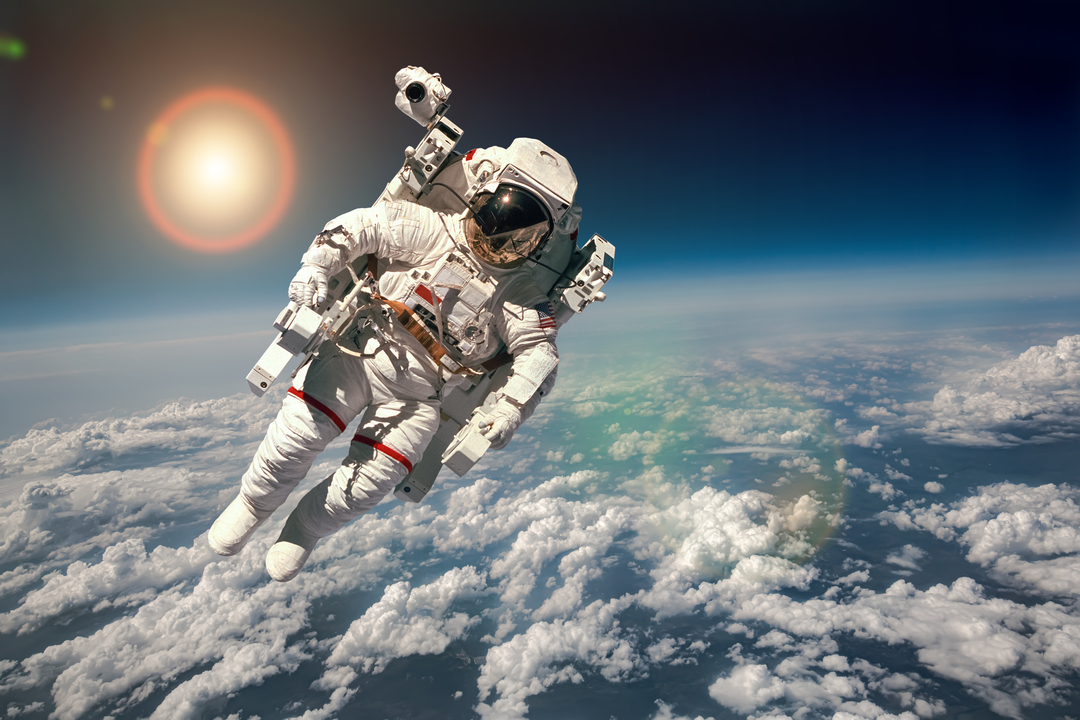 What was the first language spoken in outer space?
A) English
B) Russian
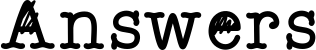 C) Chinese
D) French
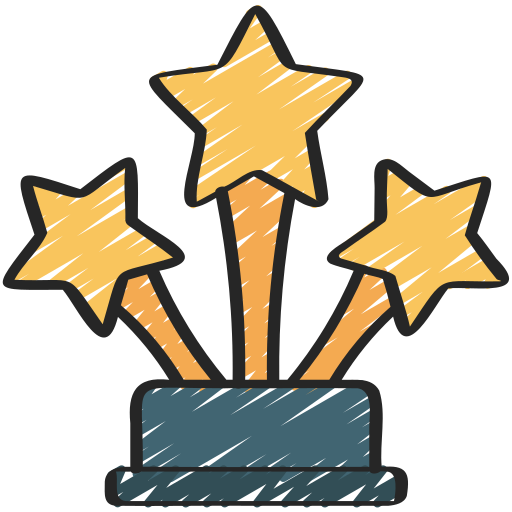 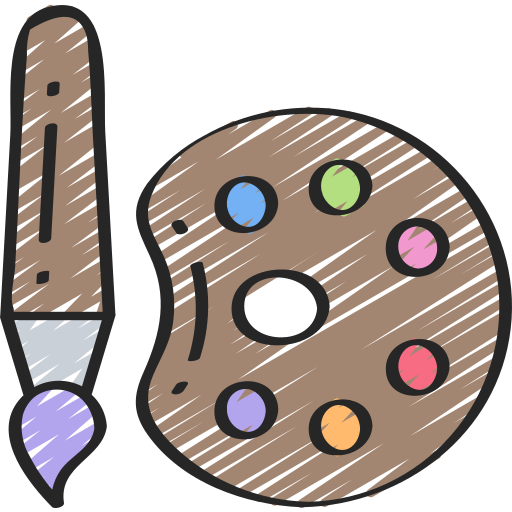 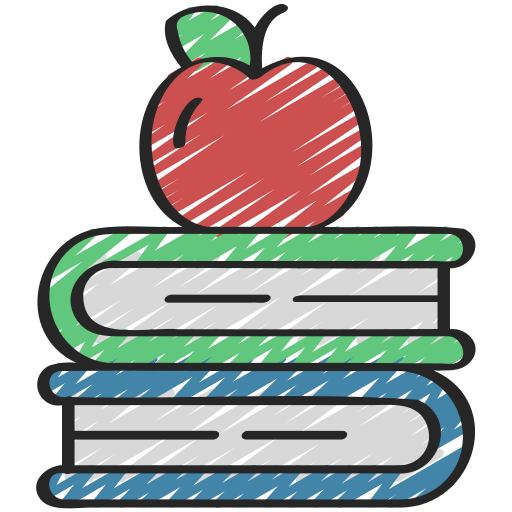 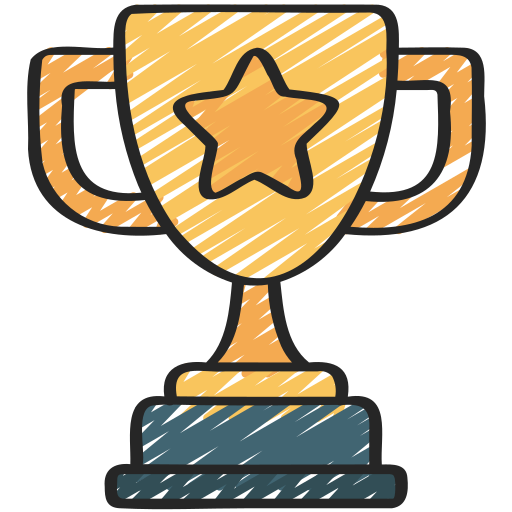 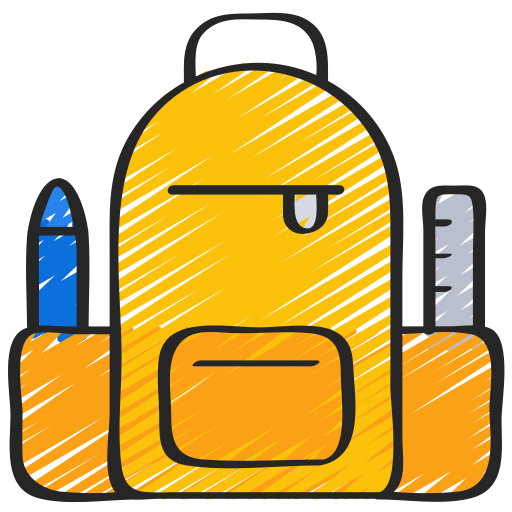 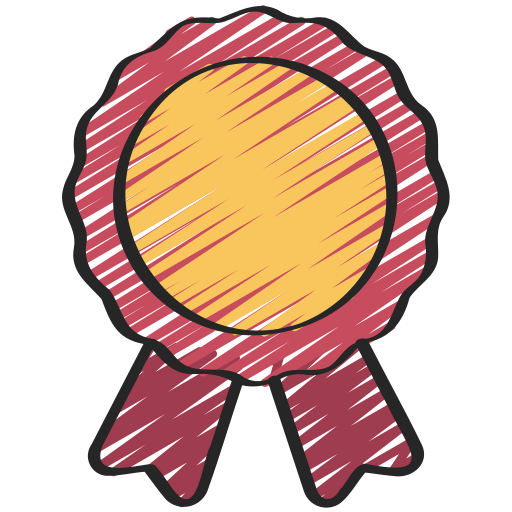 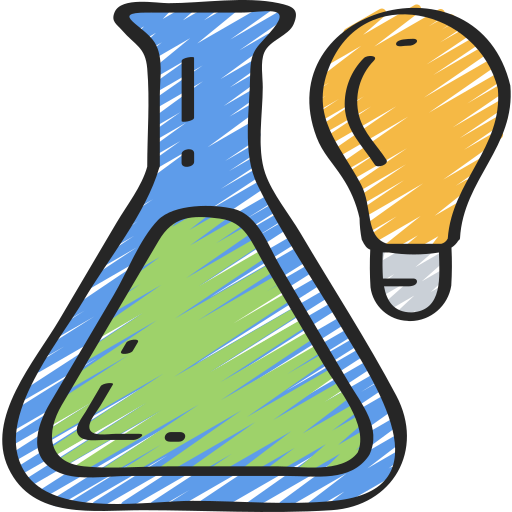 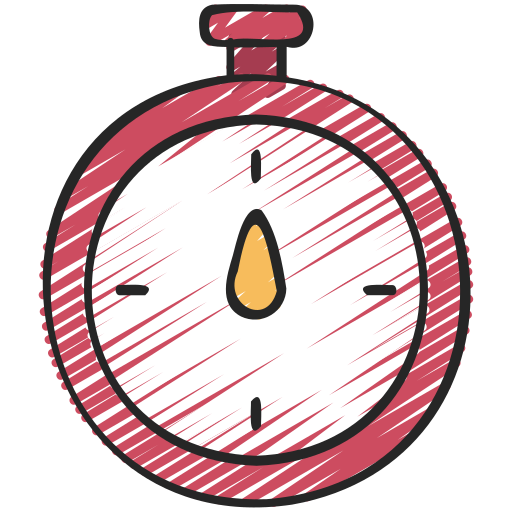 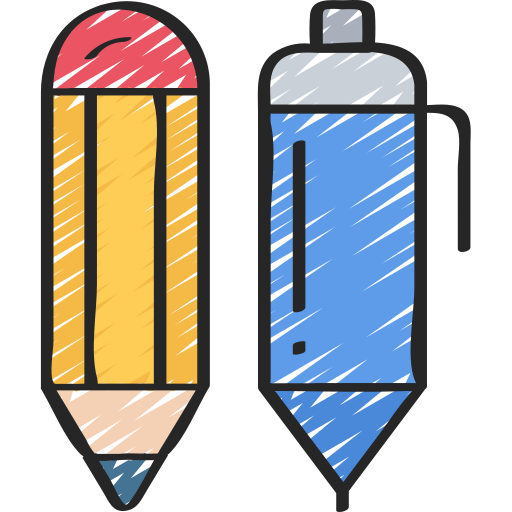 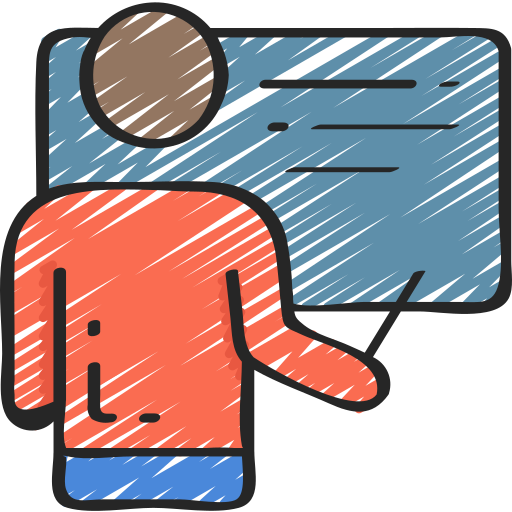 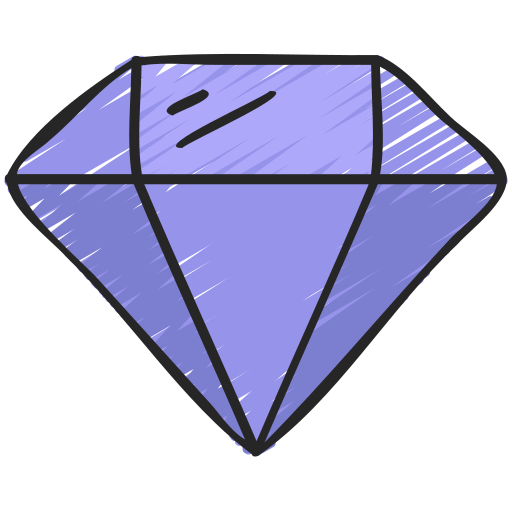 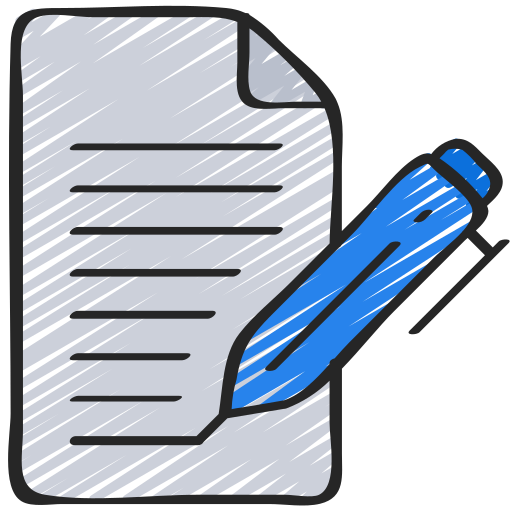 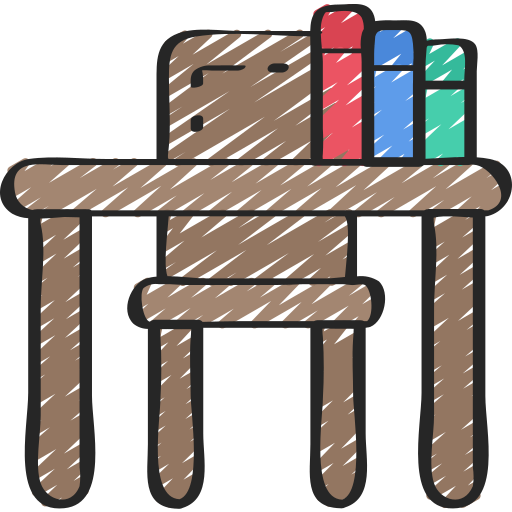 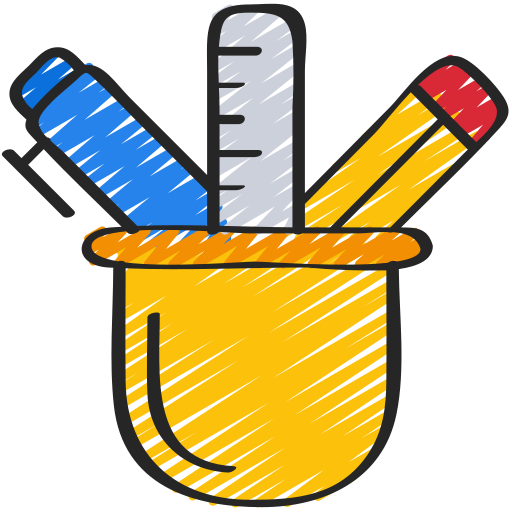 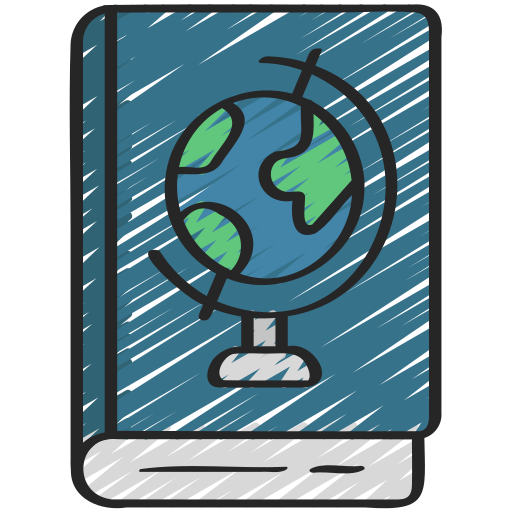 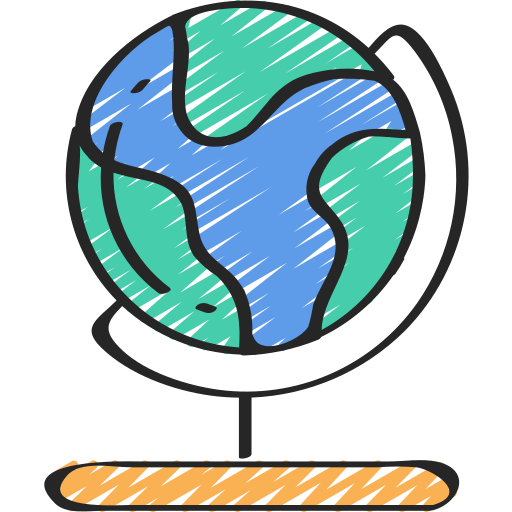 [Speaker Notes: B]
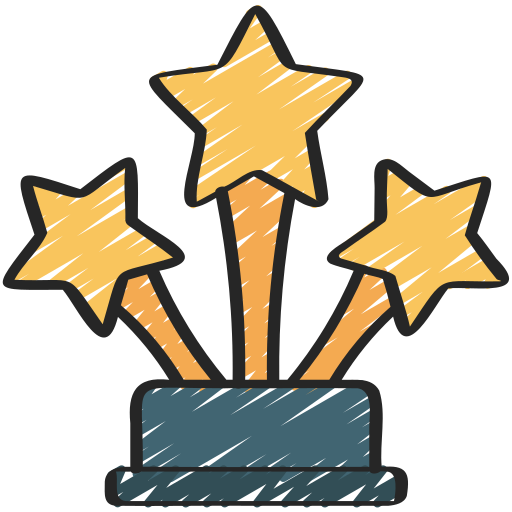 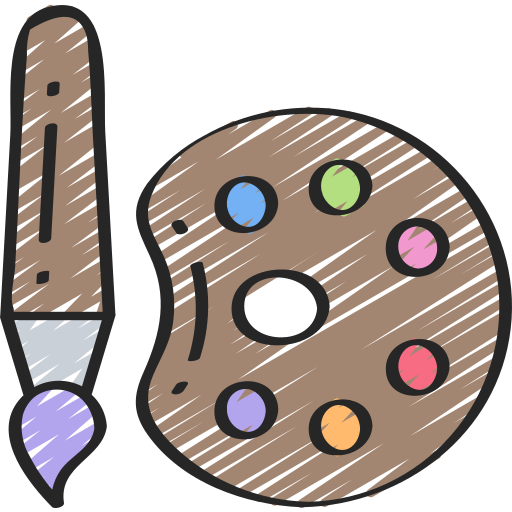 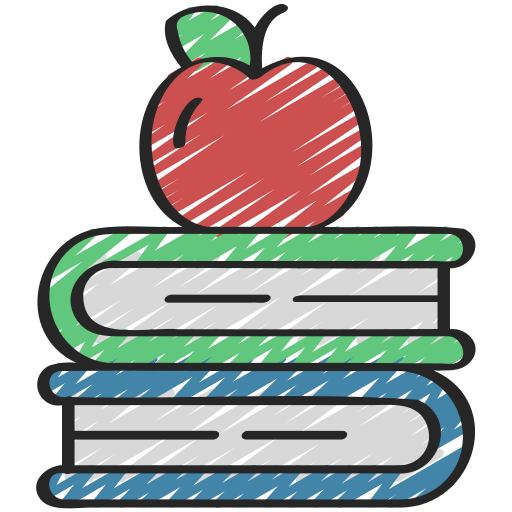 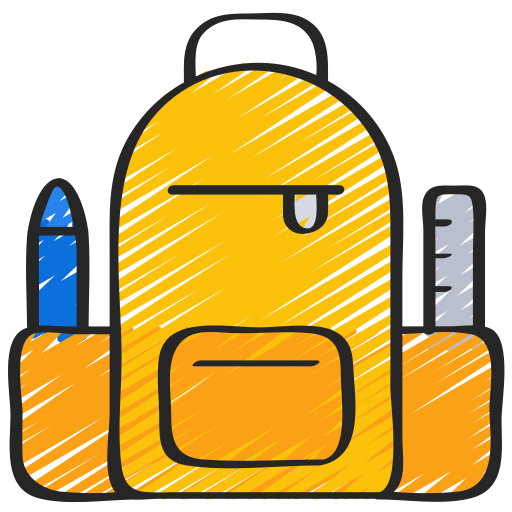 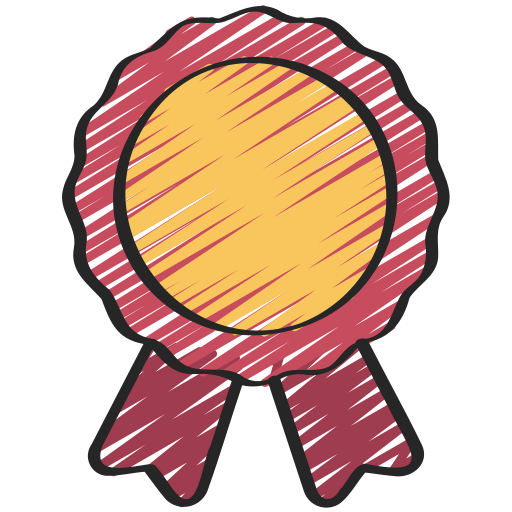 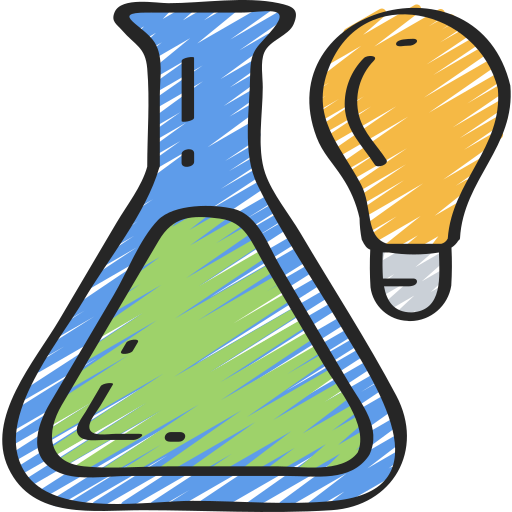 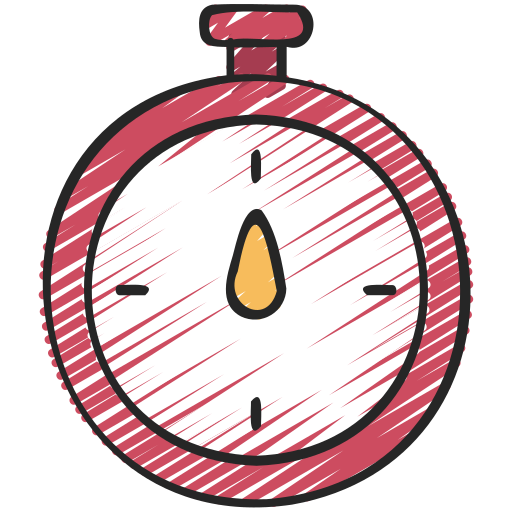 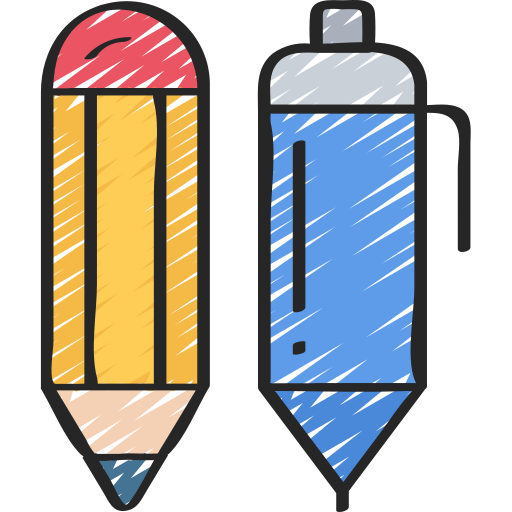 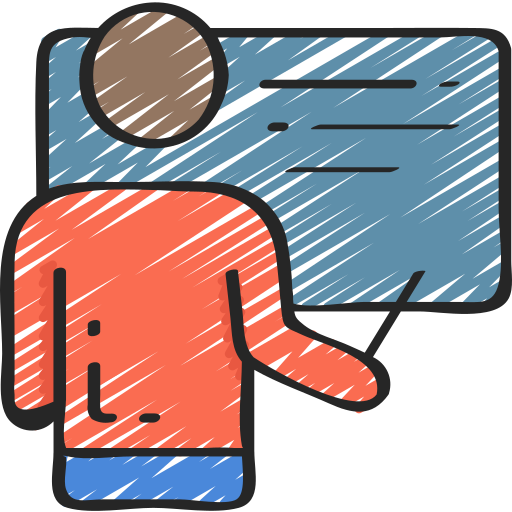 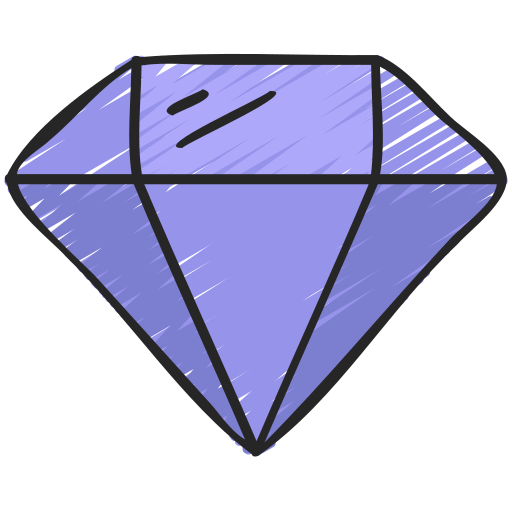 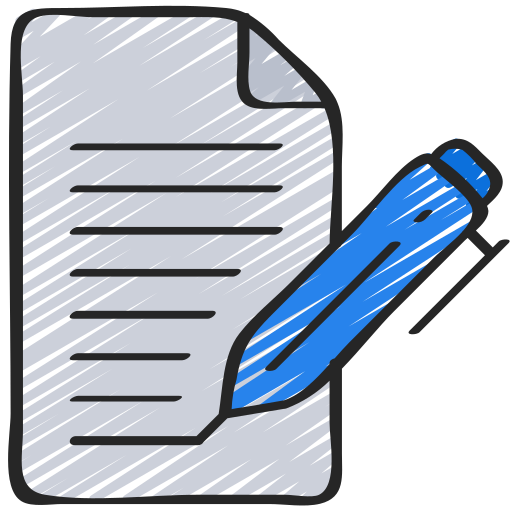 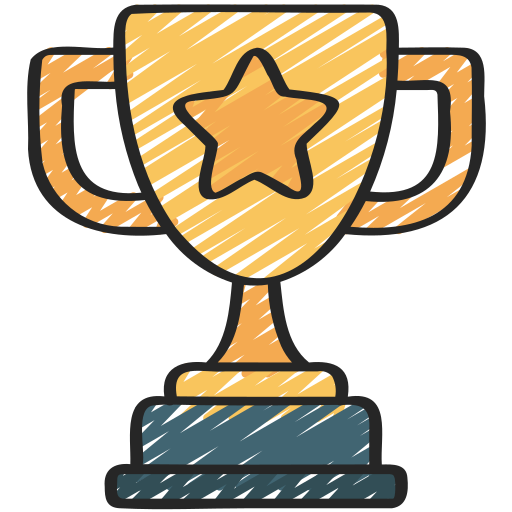 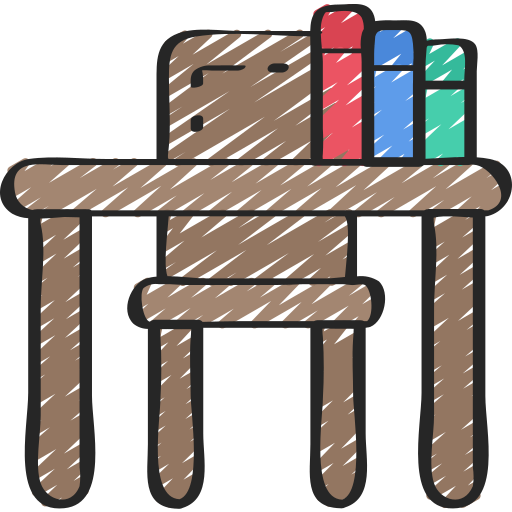 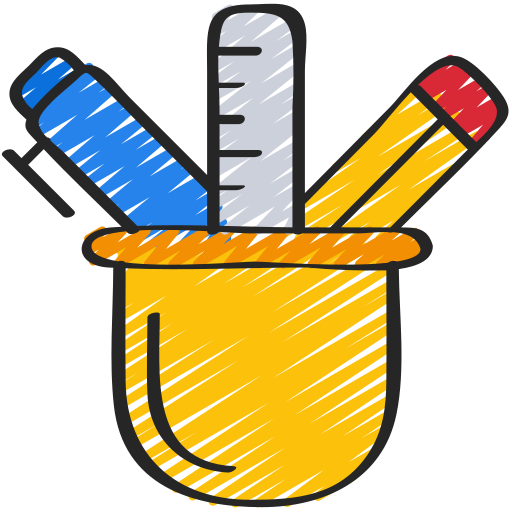 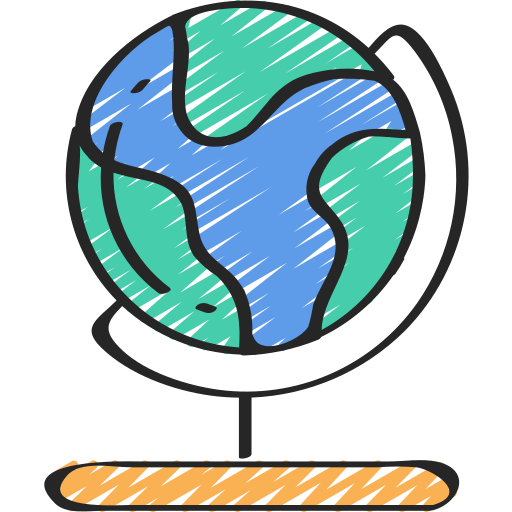 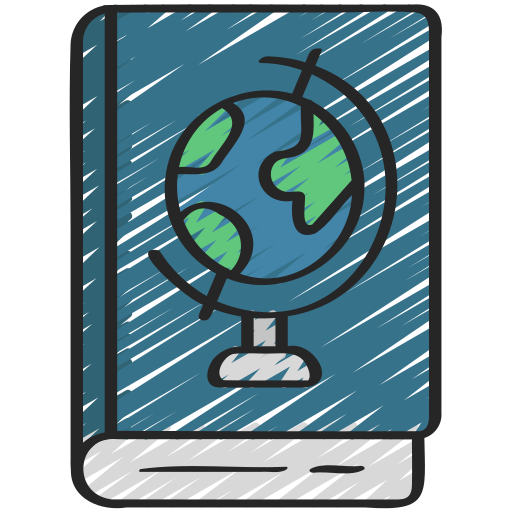 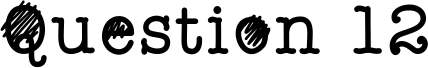 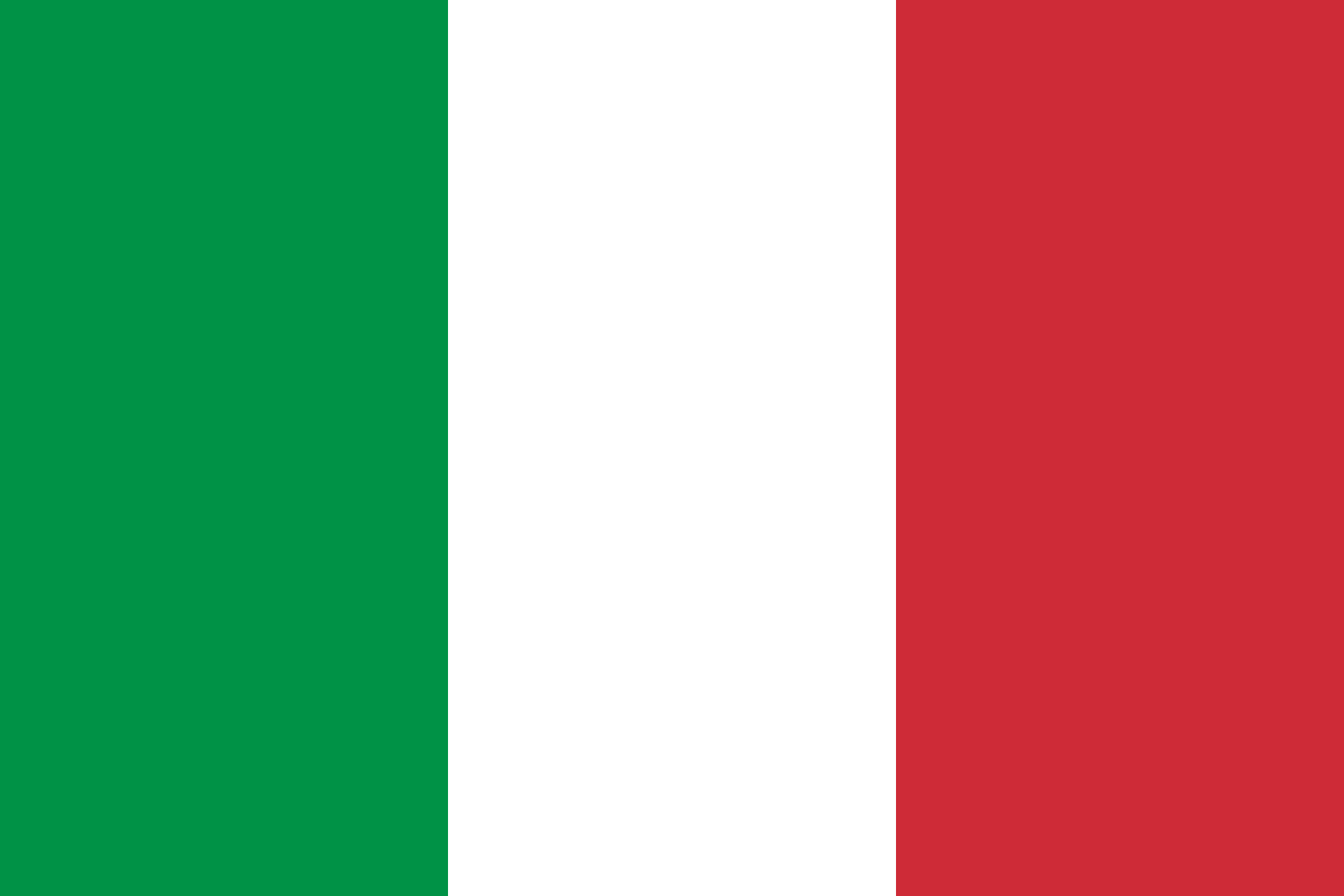 Italian didn’t become the official language of Italy until 2007
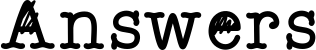 A) True
B) False
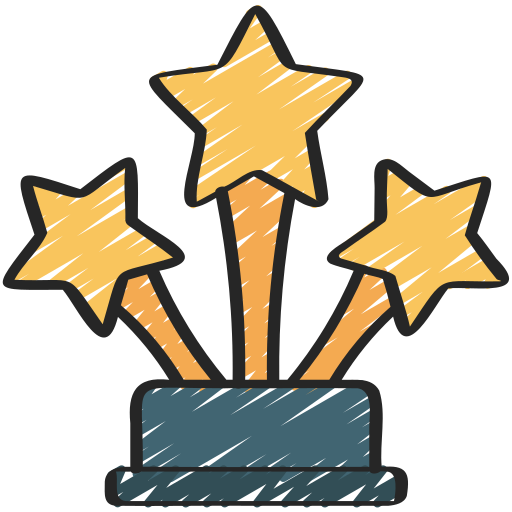 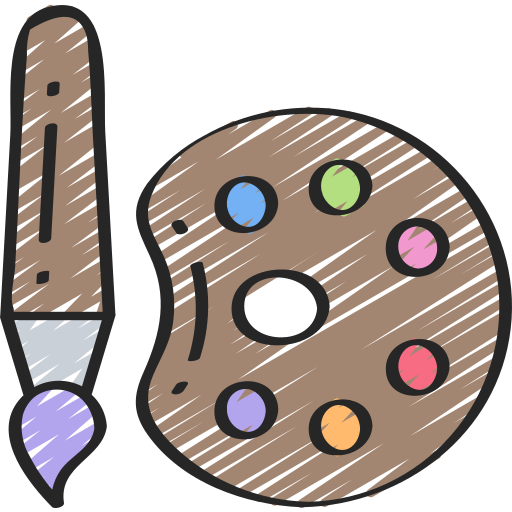 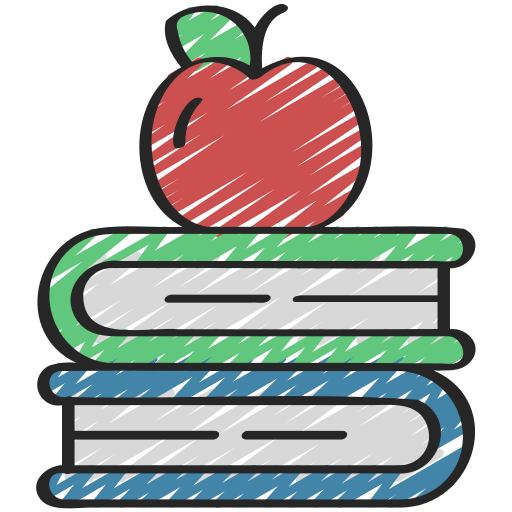 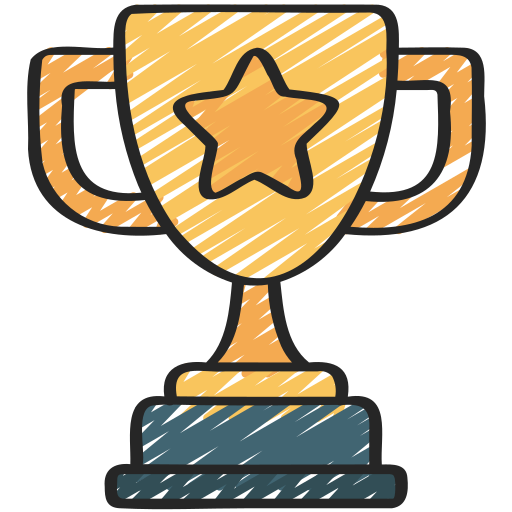 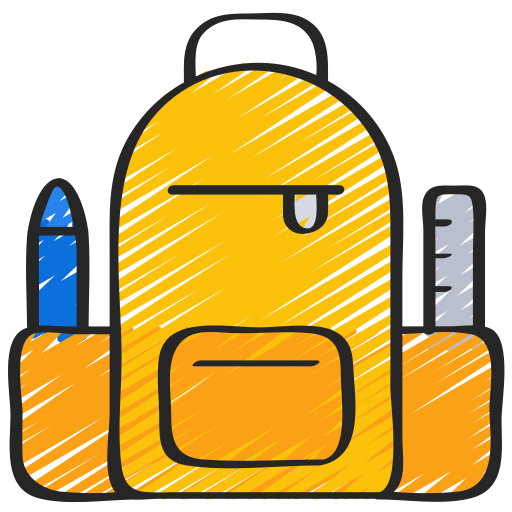 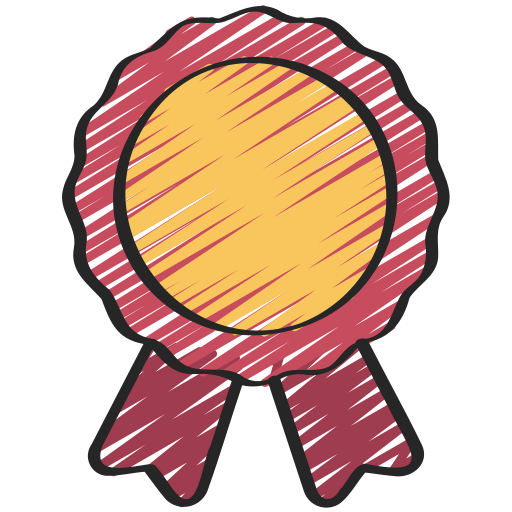 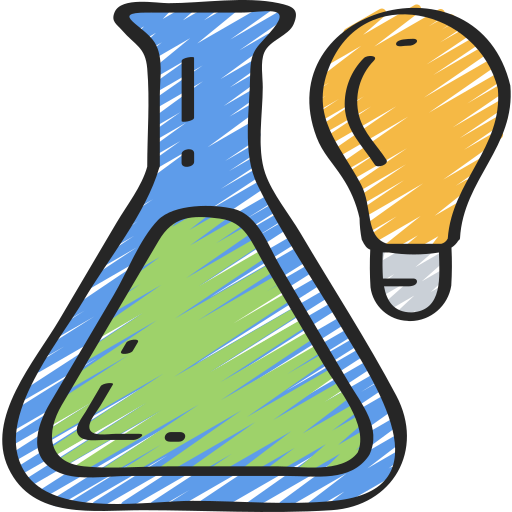 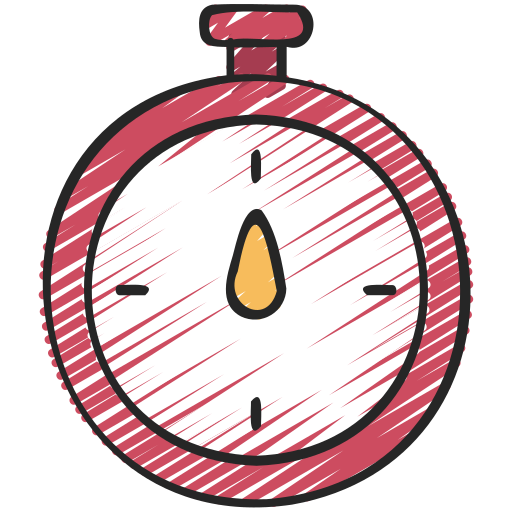 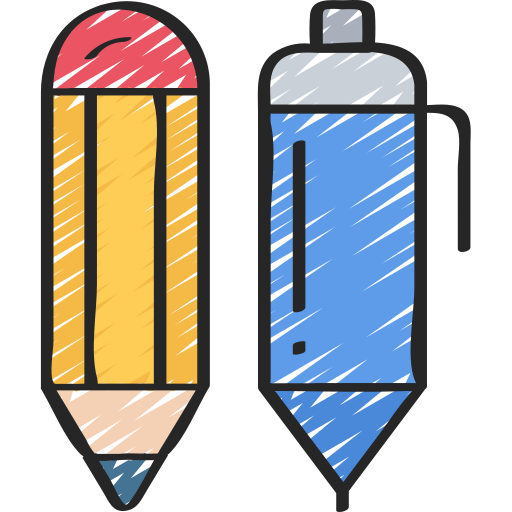 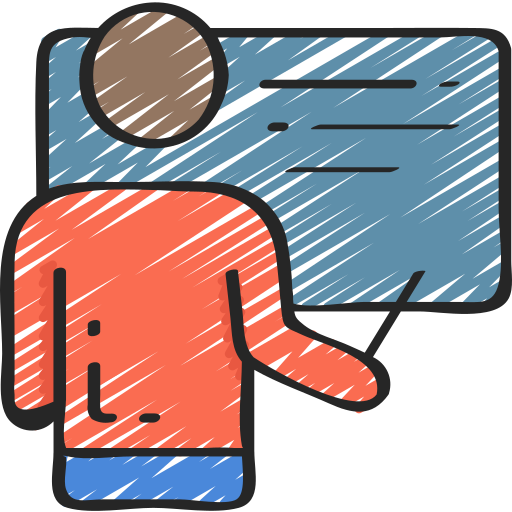 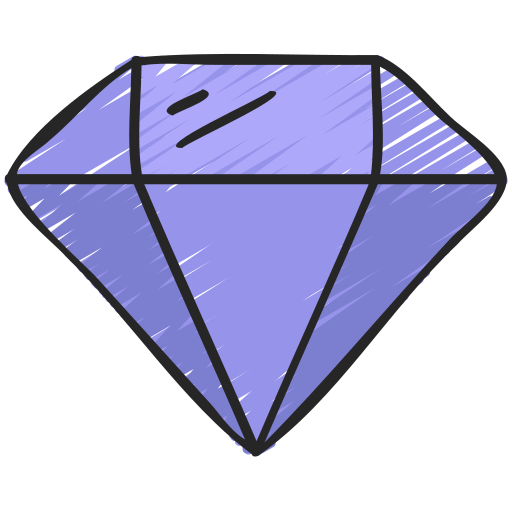 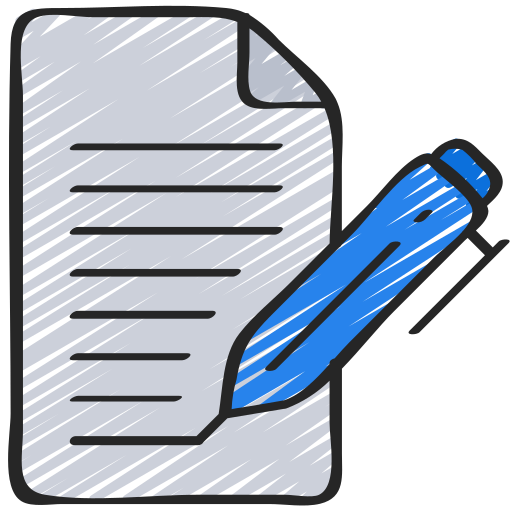 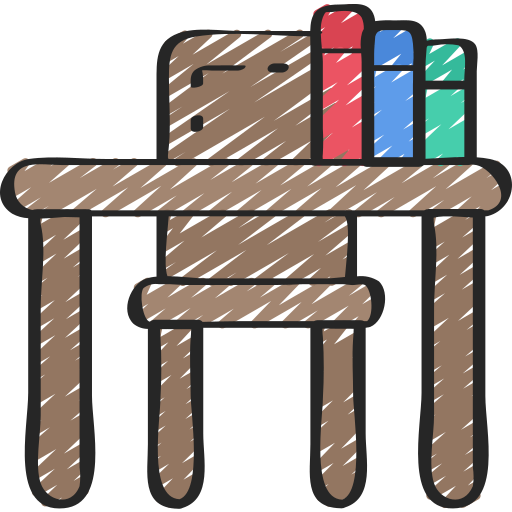 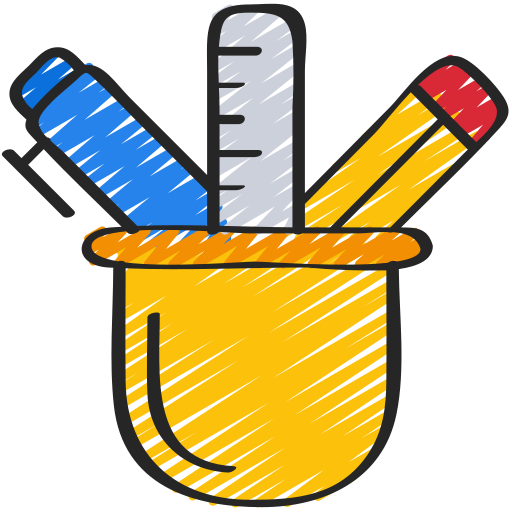 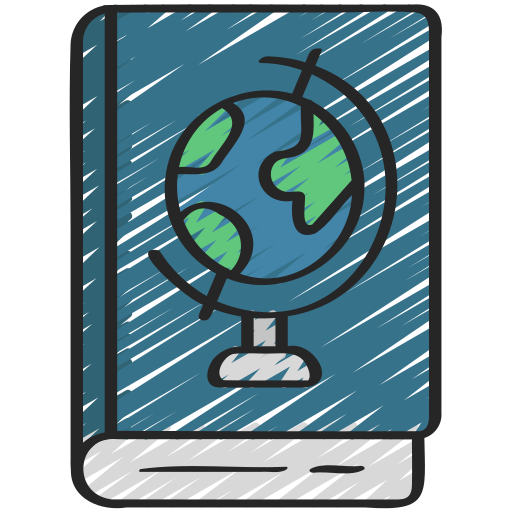 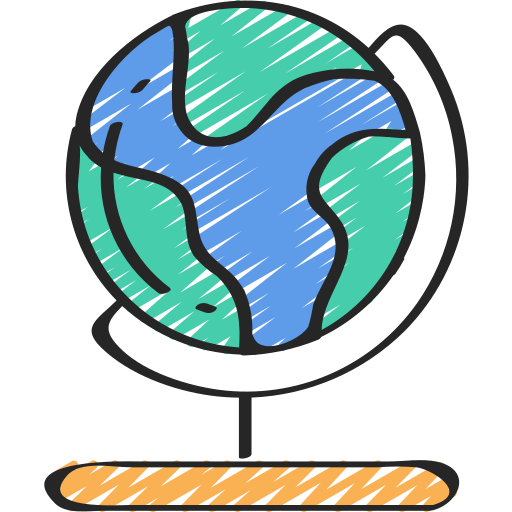 [Speaker Notes: A]
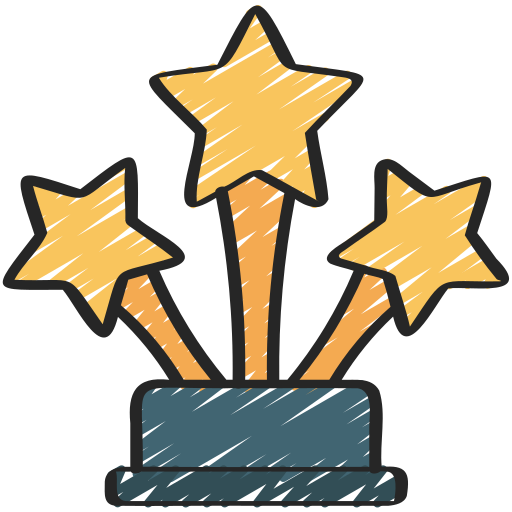 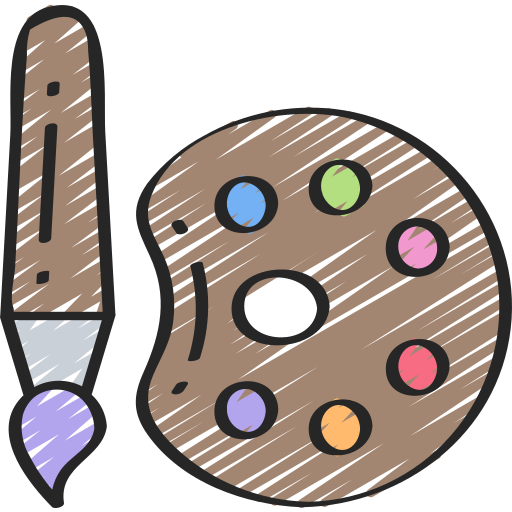 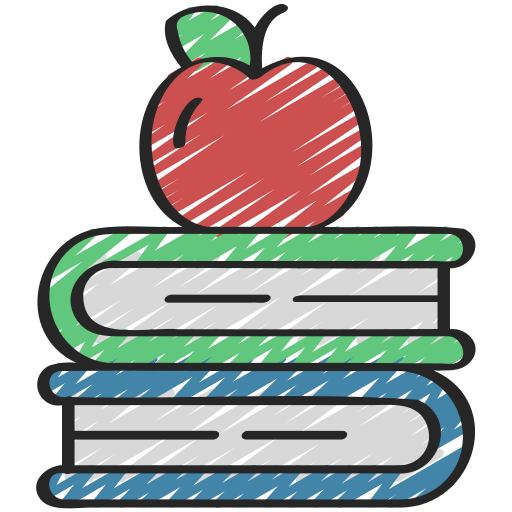 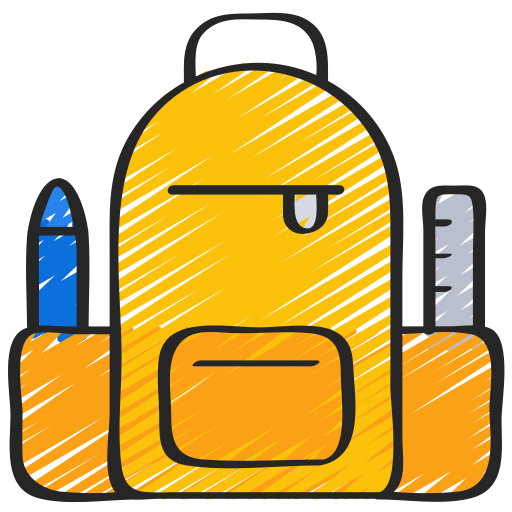 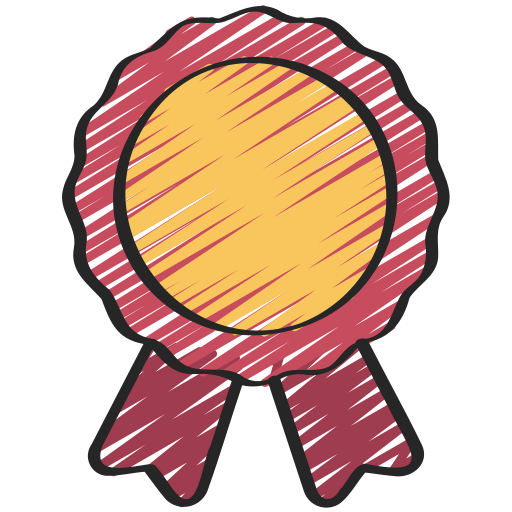 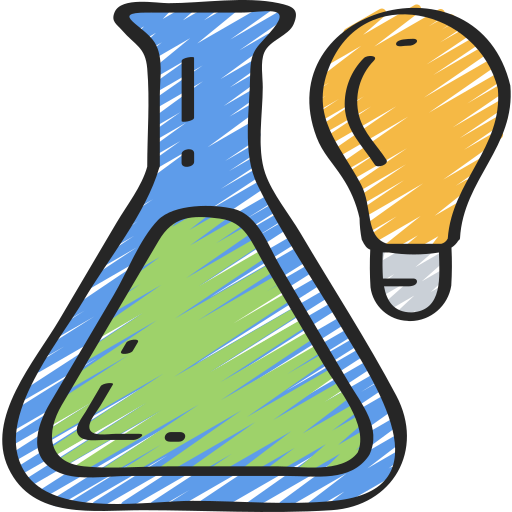 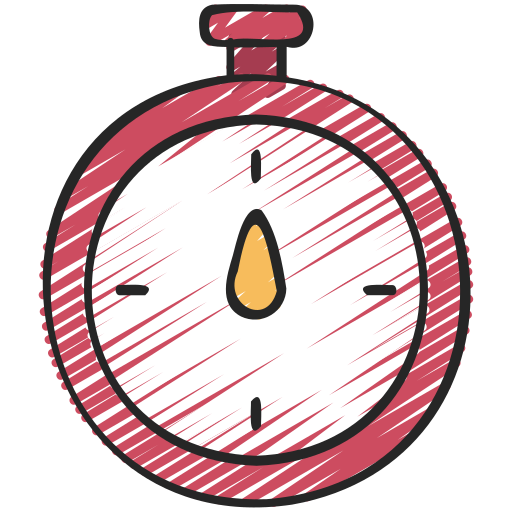 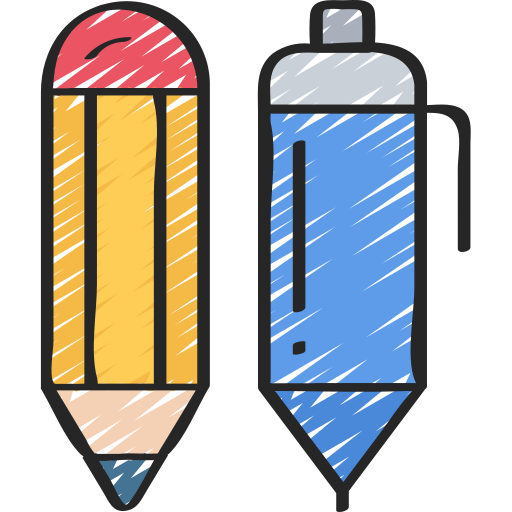 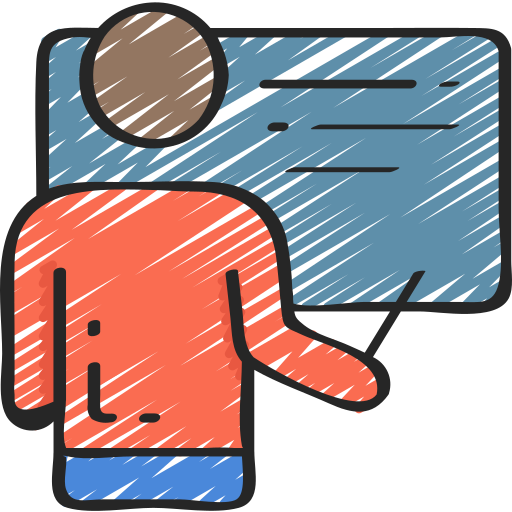 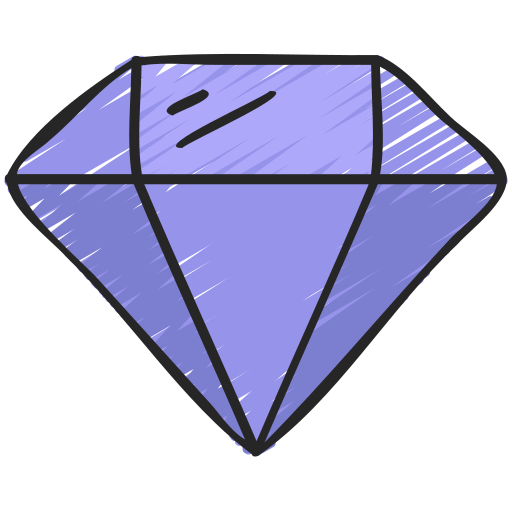 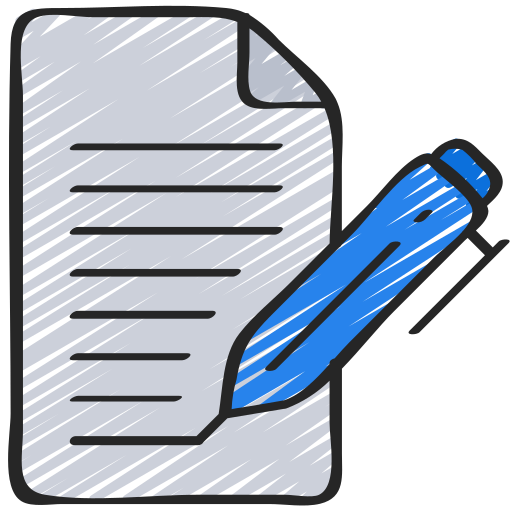 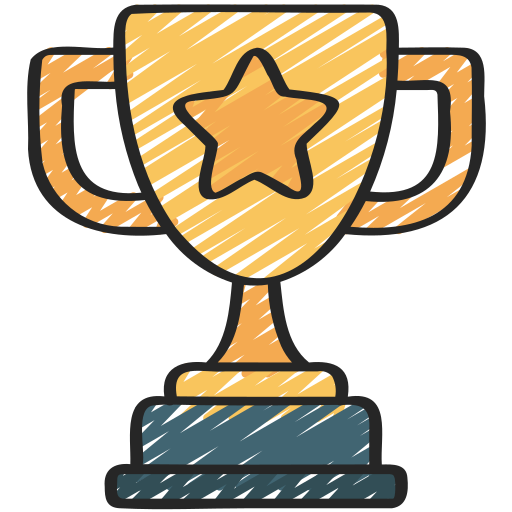 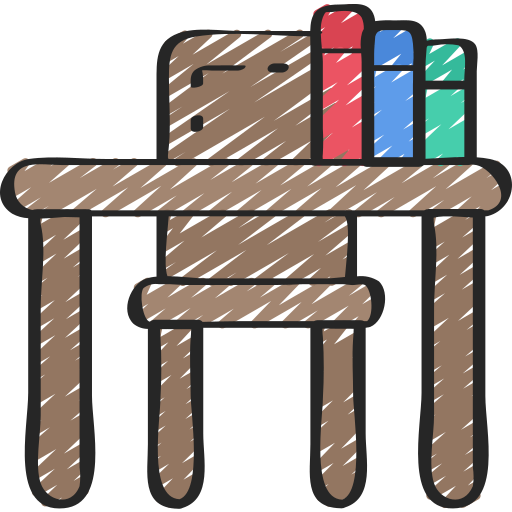 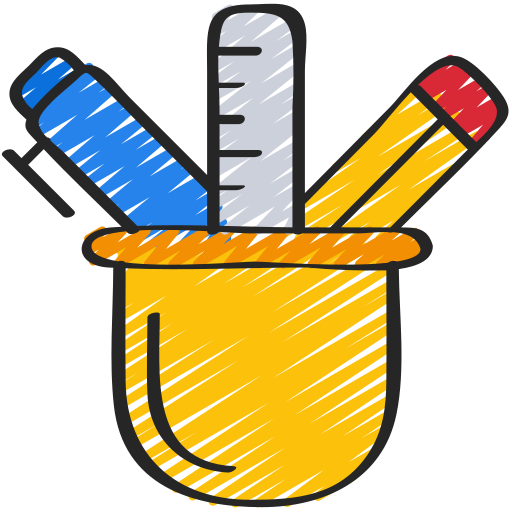 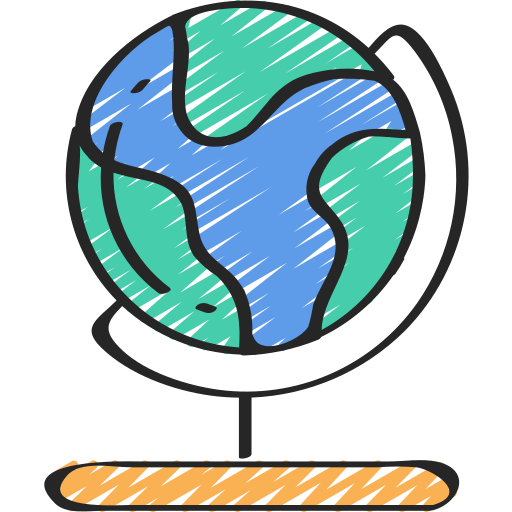 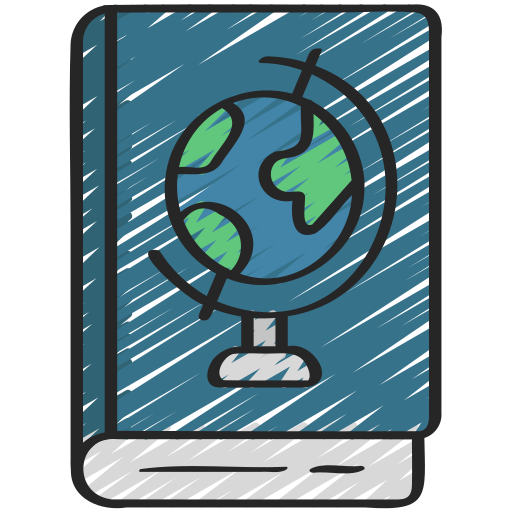 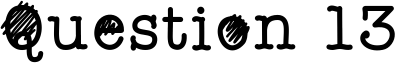 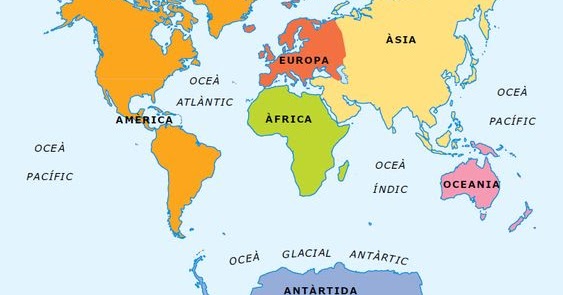 Most of the worlds languages are spoken in…
A) Europe + Asia
B) Asia + Africa
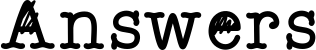 C) South America + Asia
D) Europe + North America
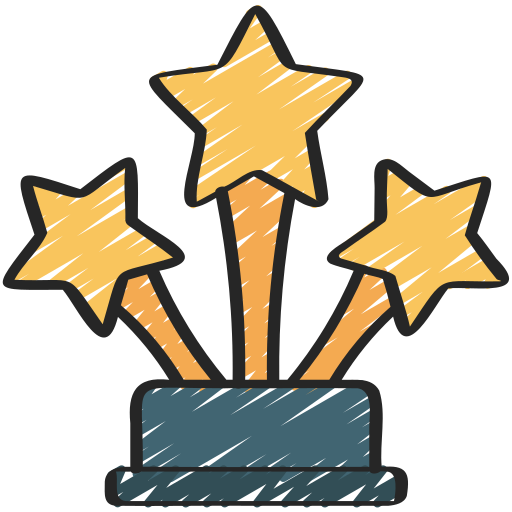 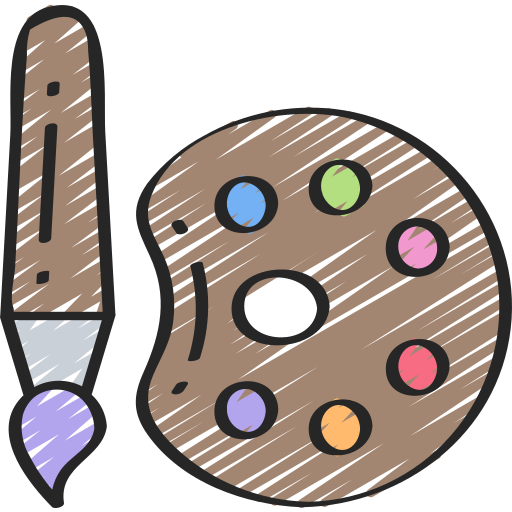 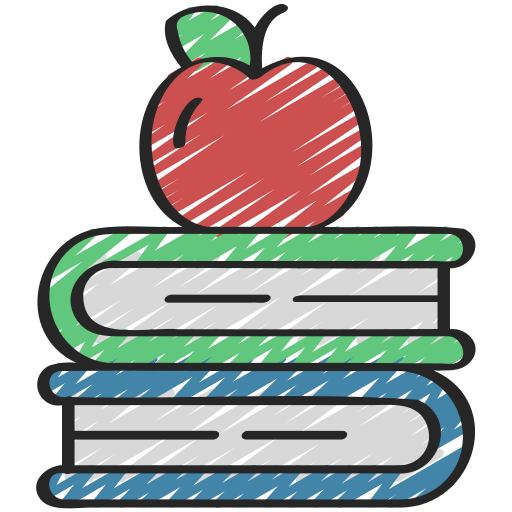 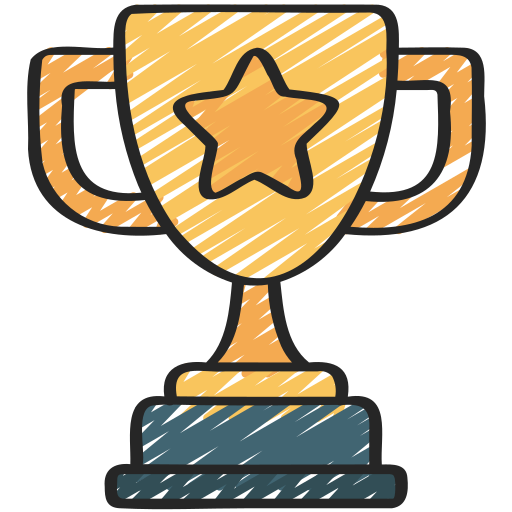 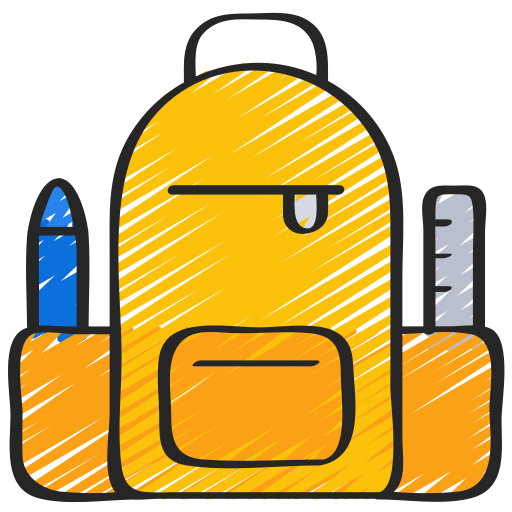 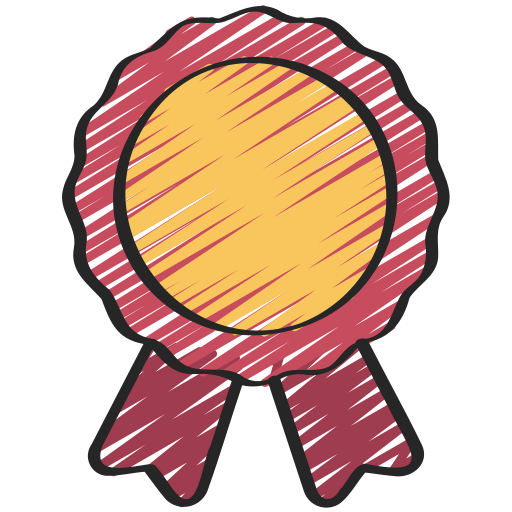 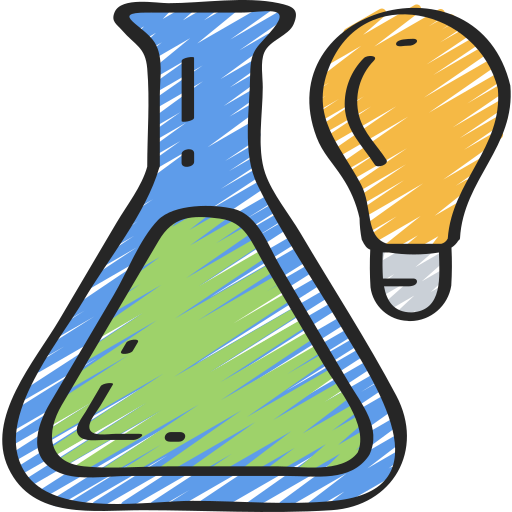 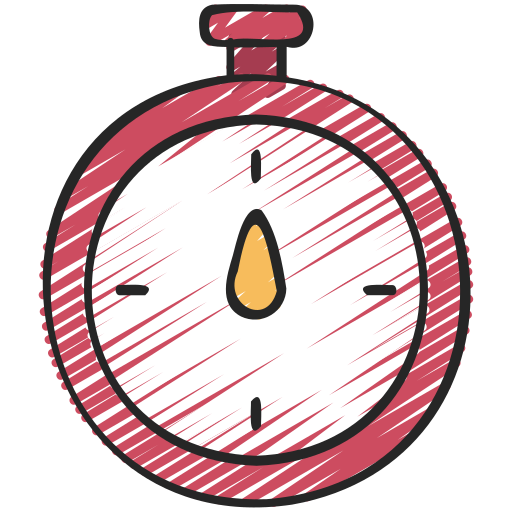 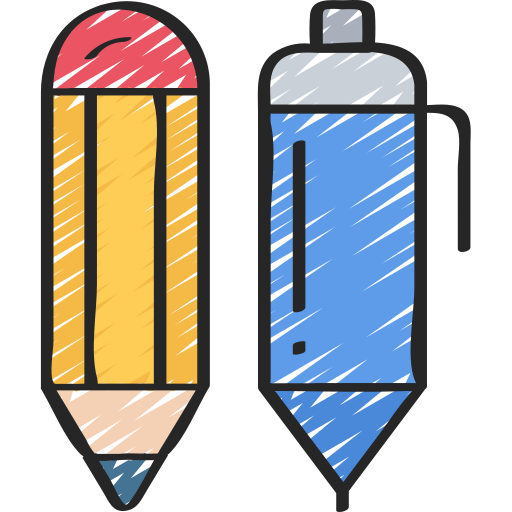 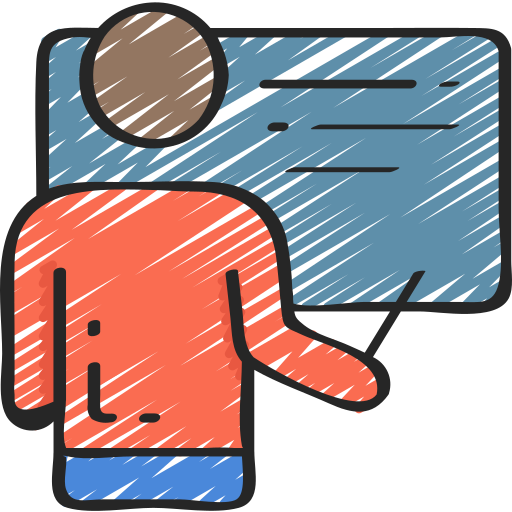 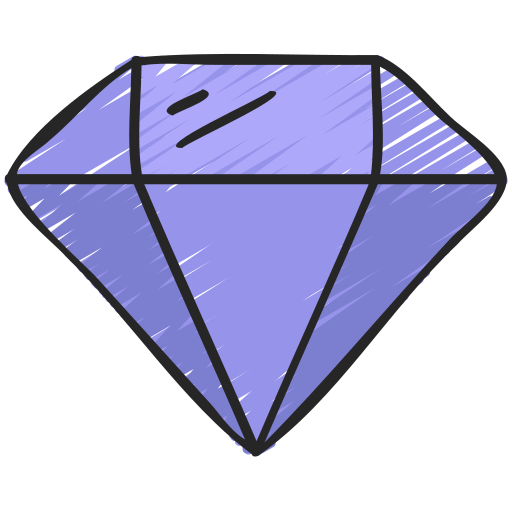 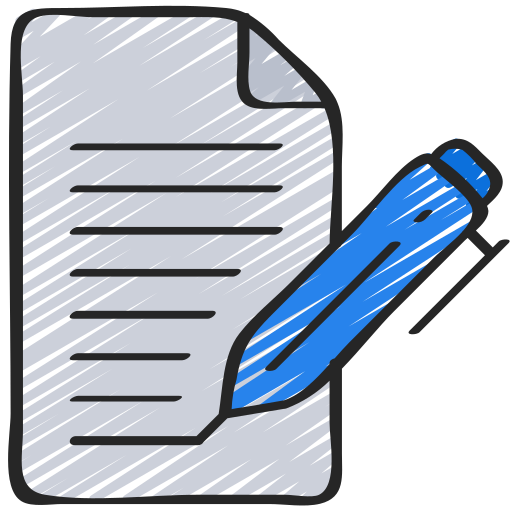 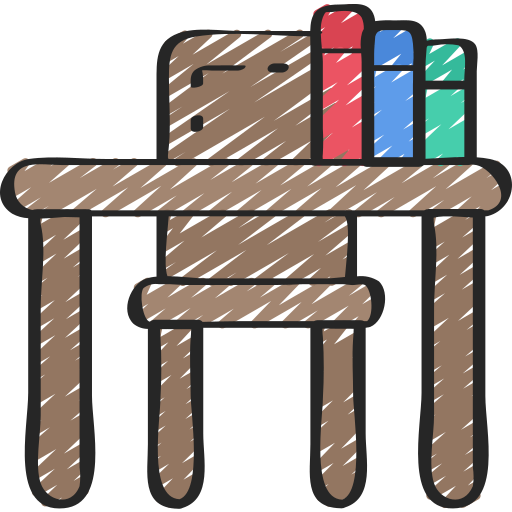 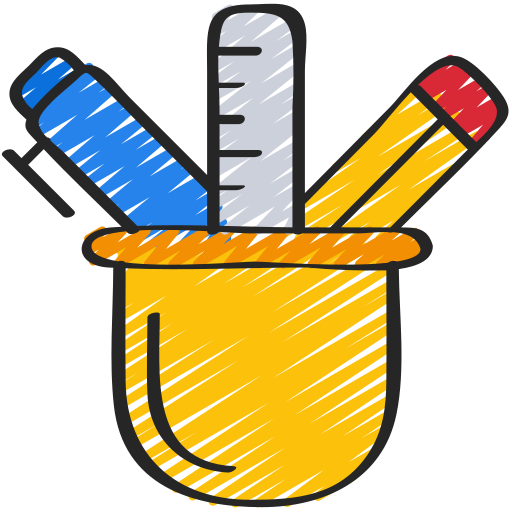 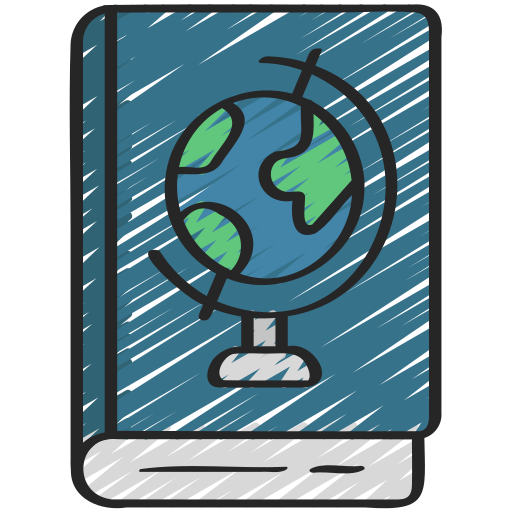 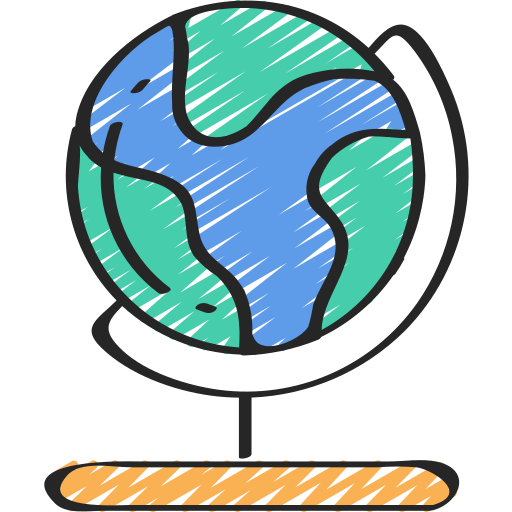 [Speaker Notes: B]
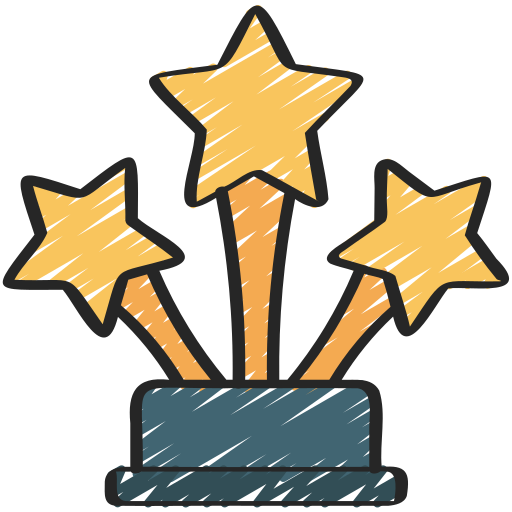 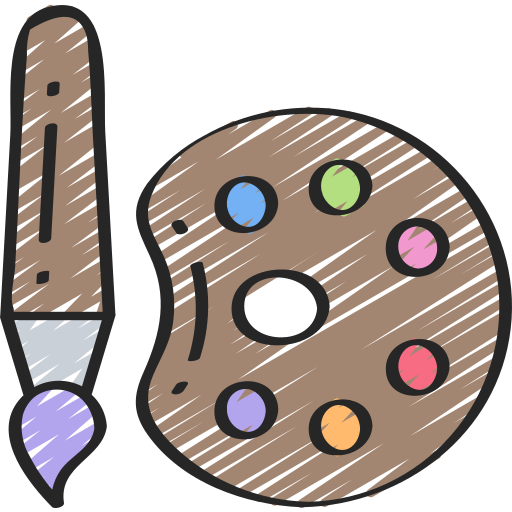 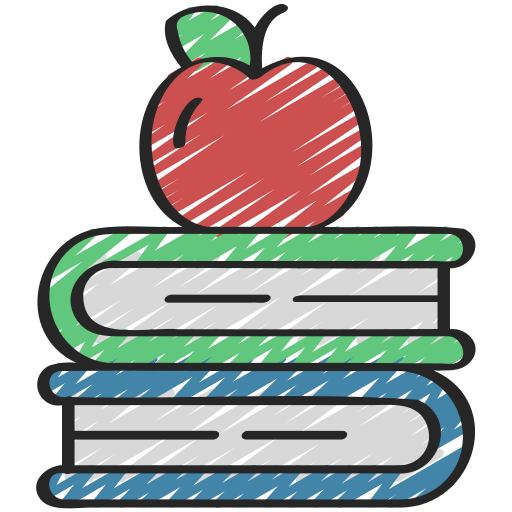 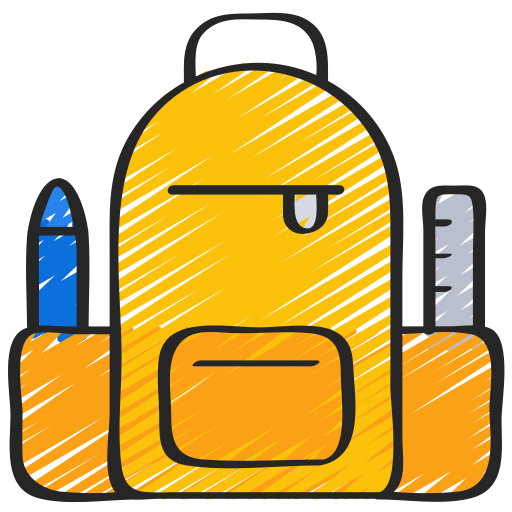 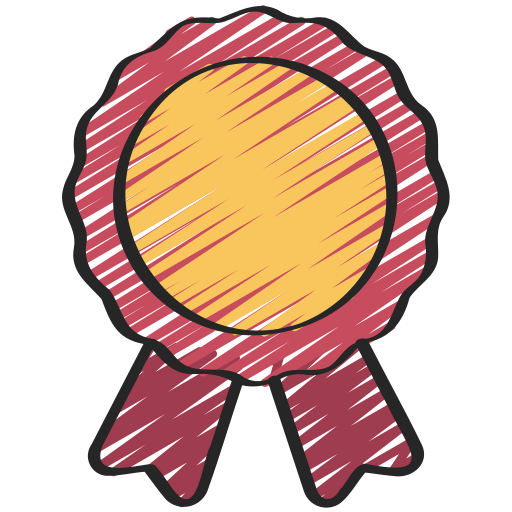 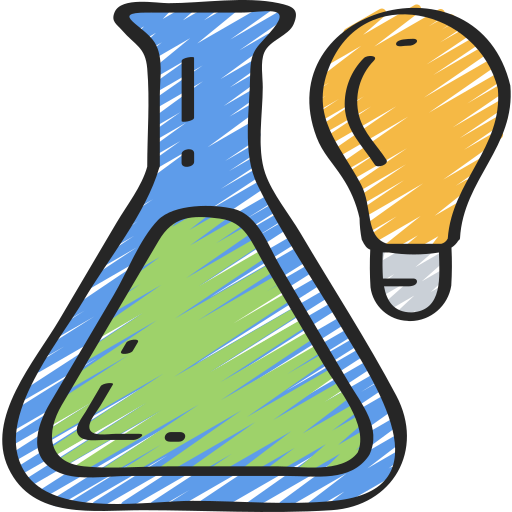 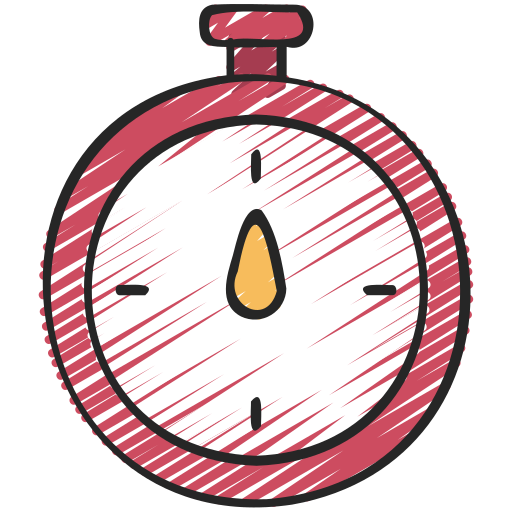 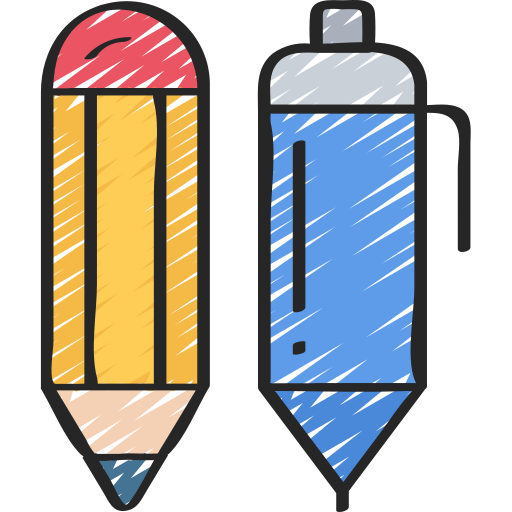 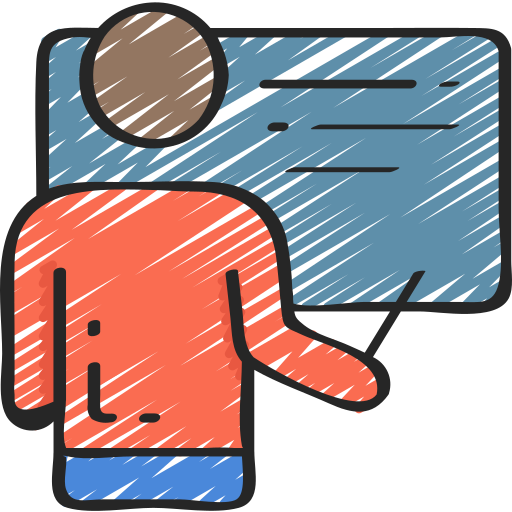 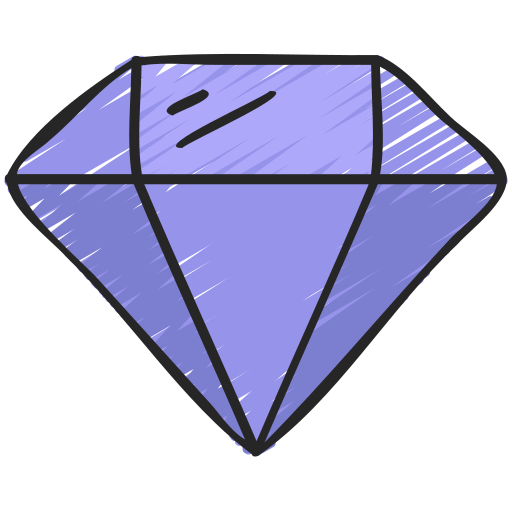 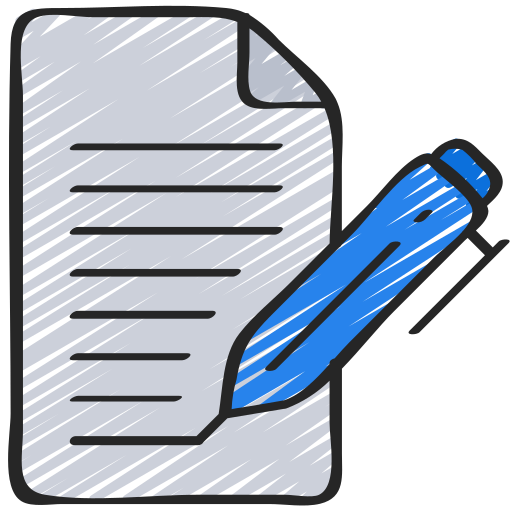 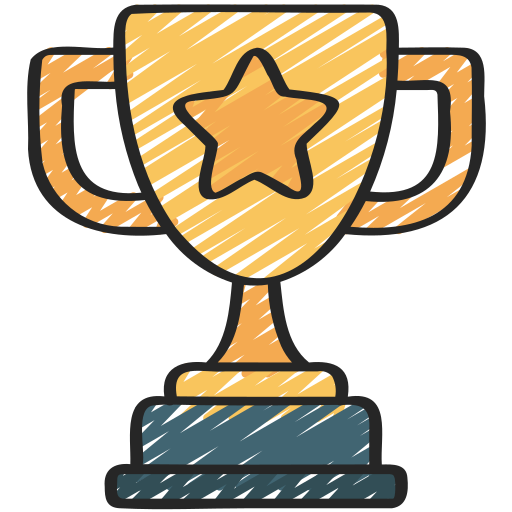 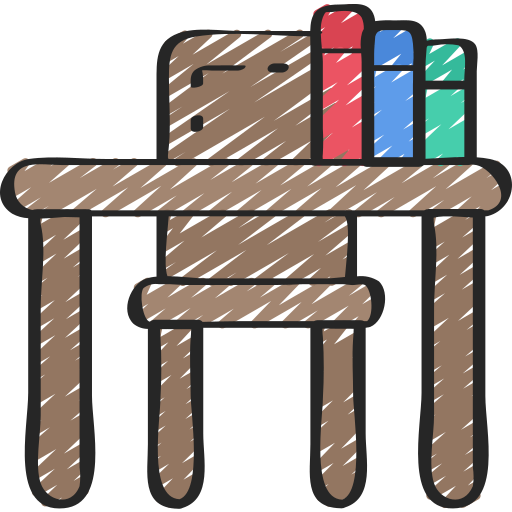 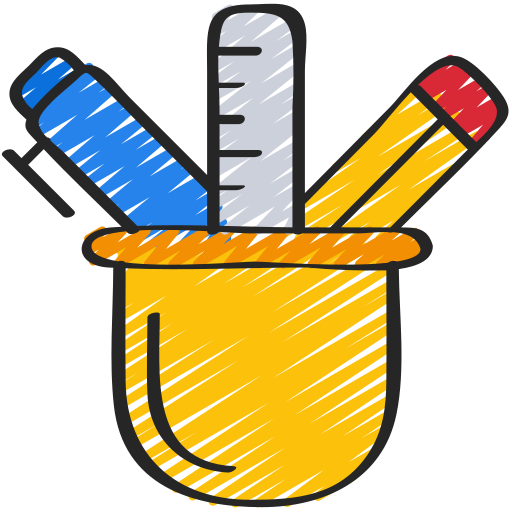 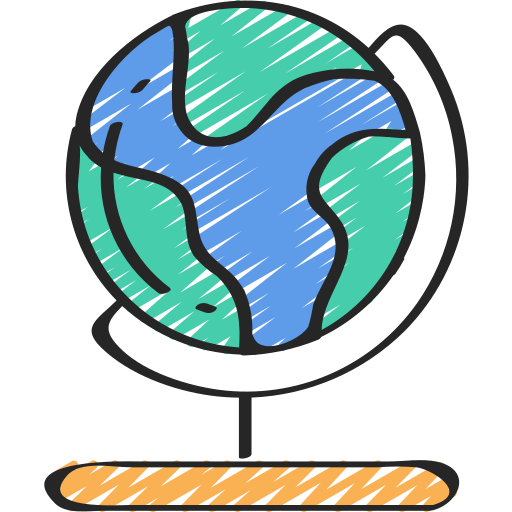 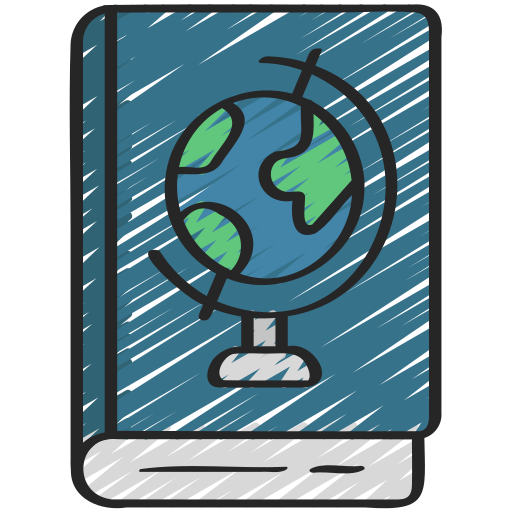 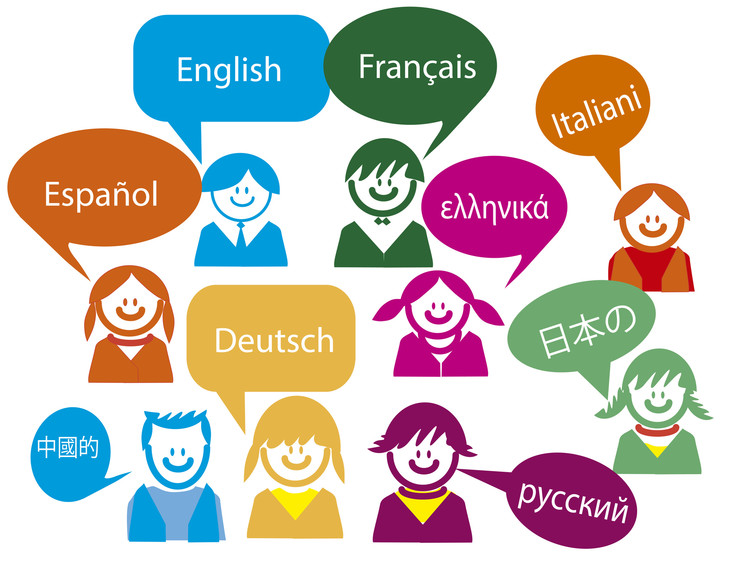 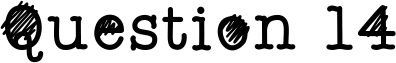 Approximately how many indigenous languages are spoken in Europe?
A) 225
B) 25
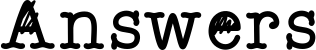 C) 2500
D) 12
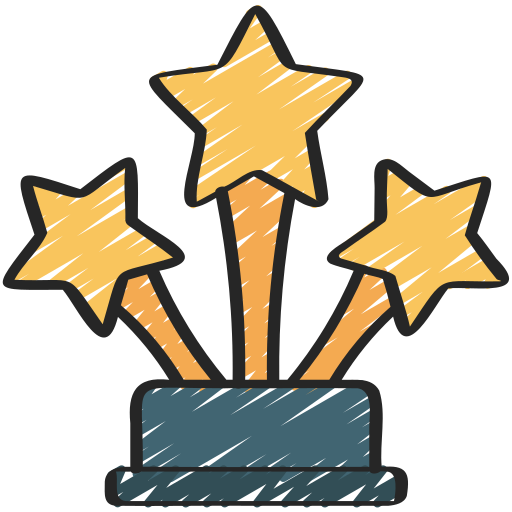 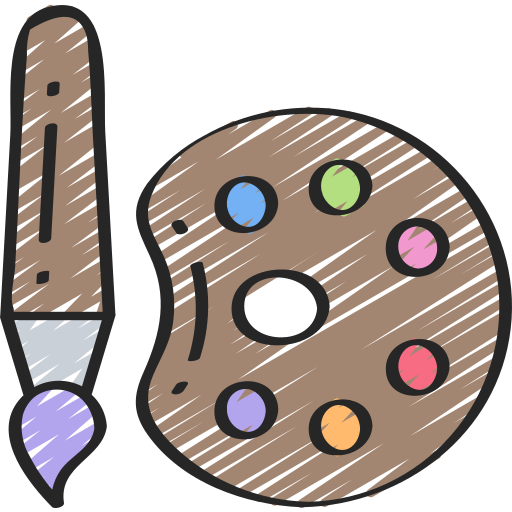 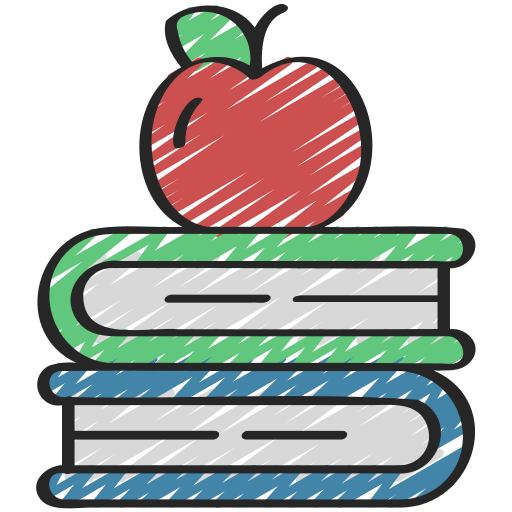 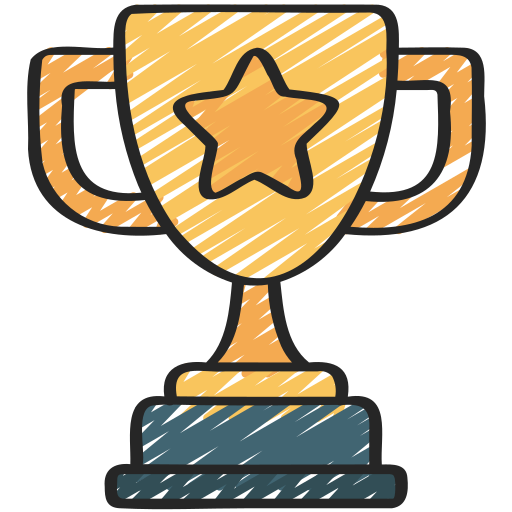 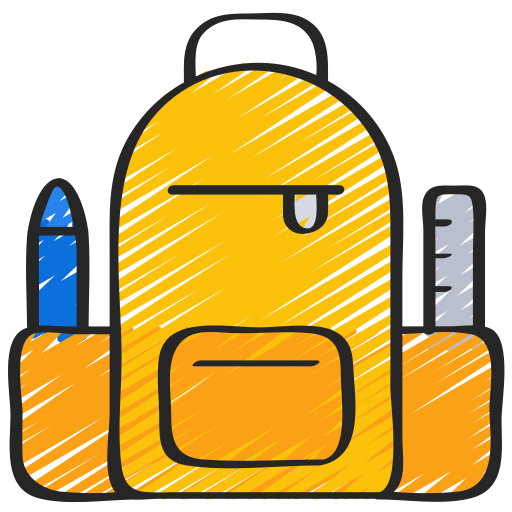 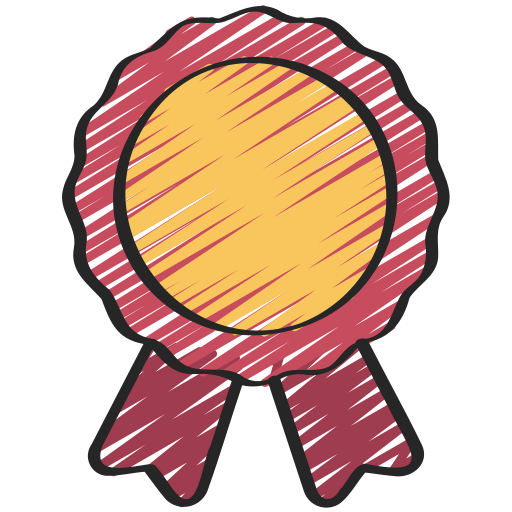 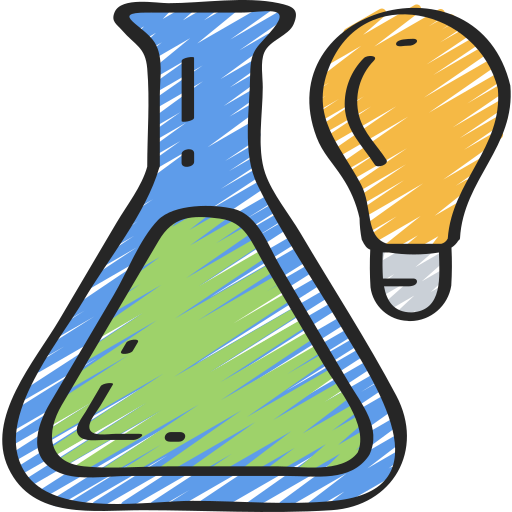 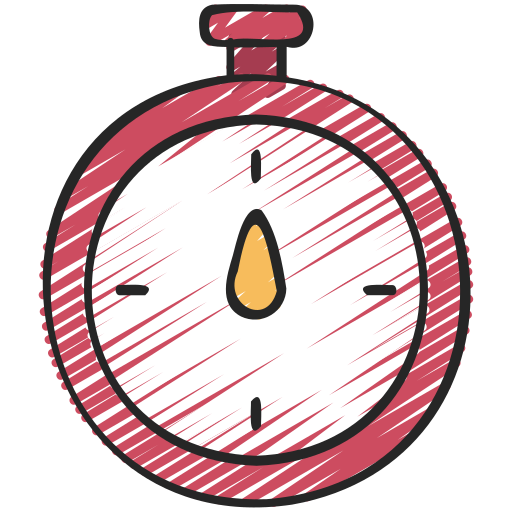 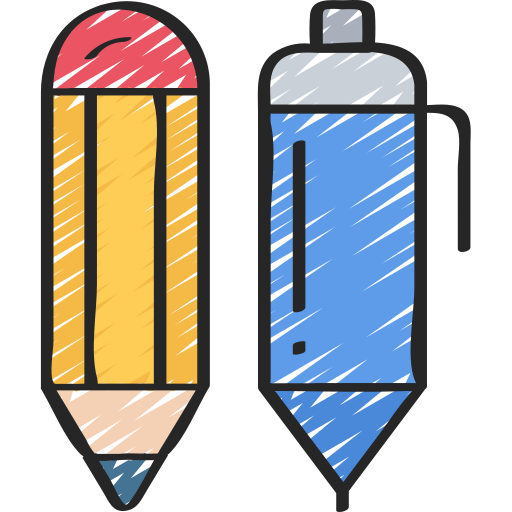 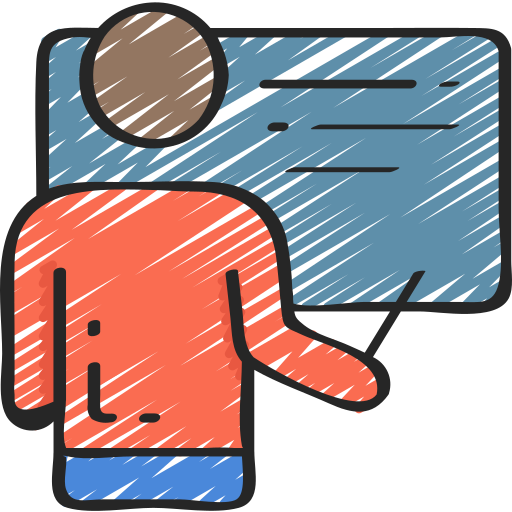 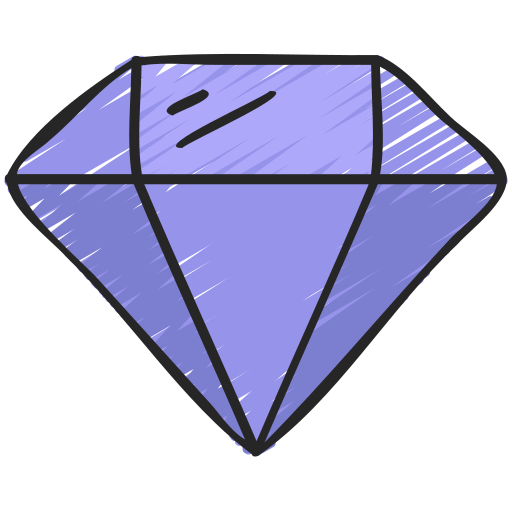 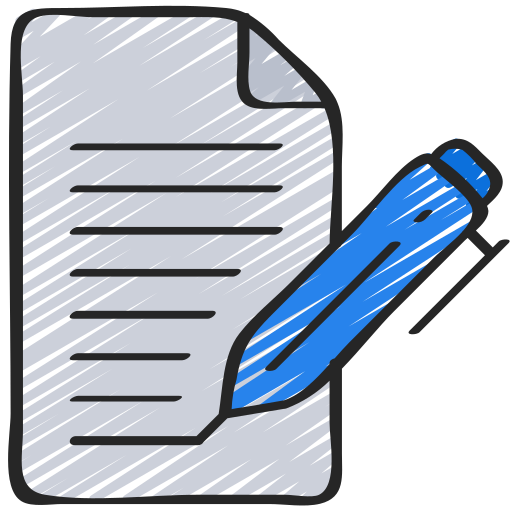 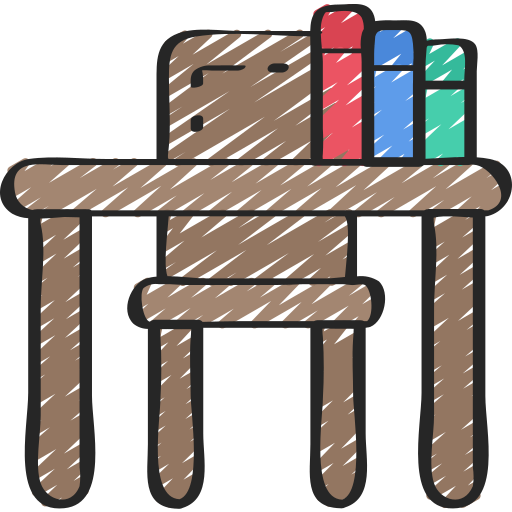 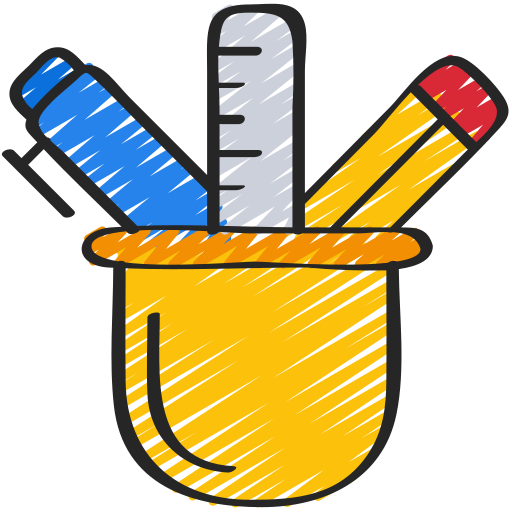 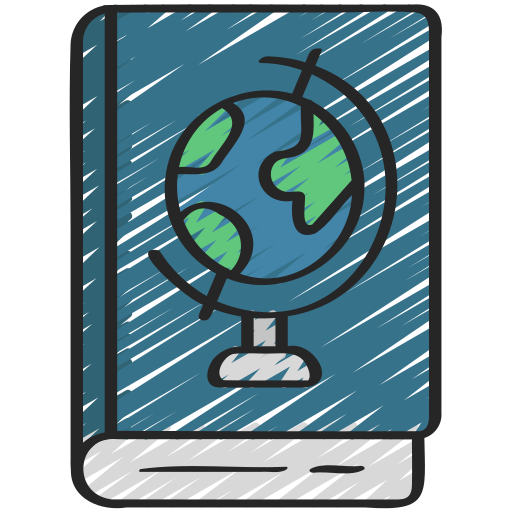 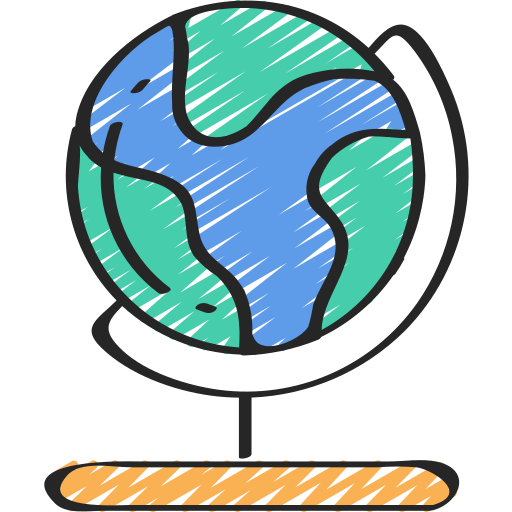 [Speaker Notes: A]
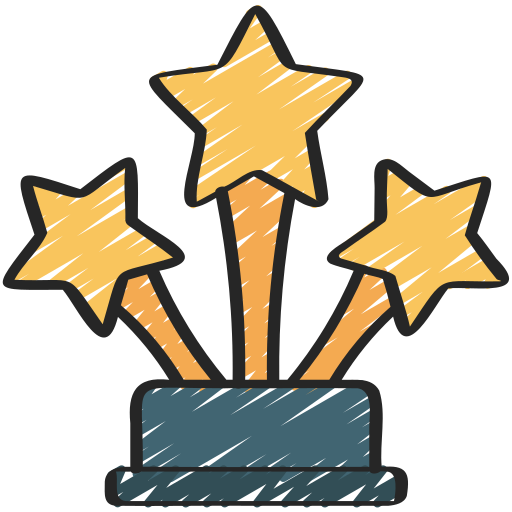 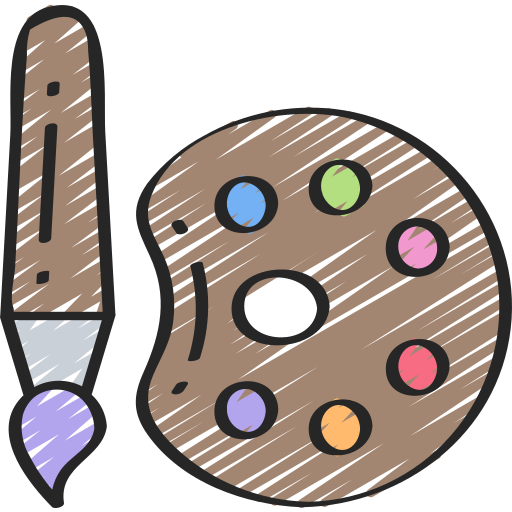 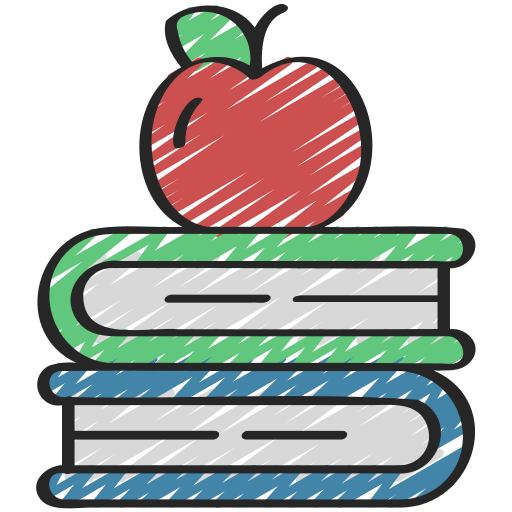 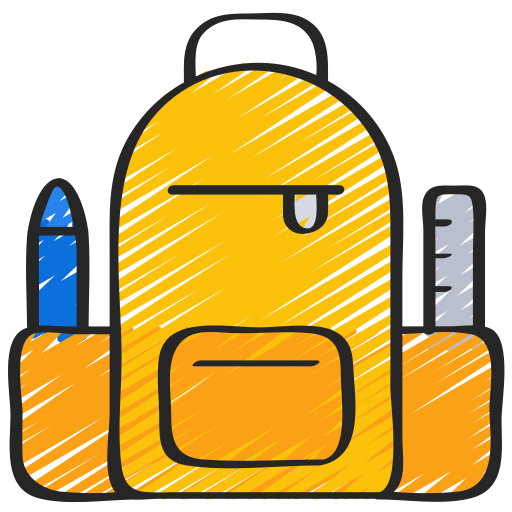 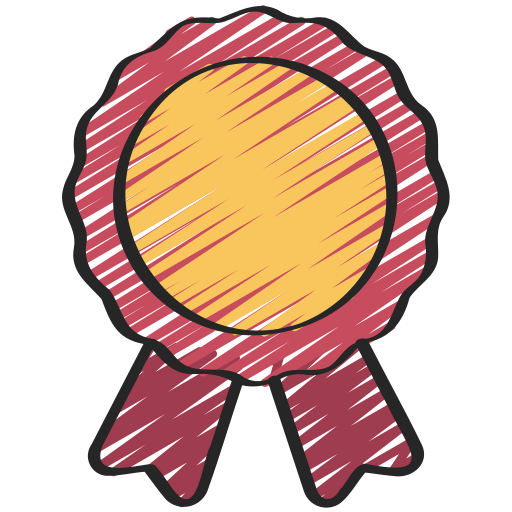 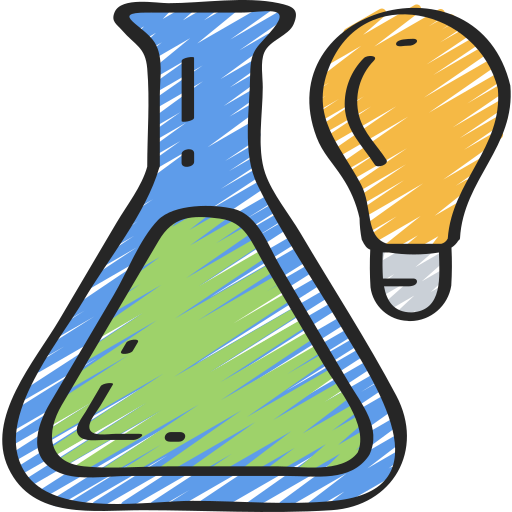 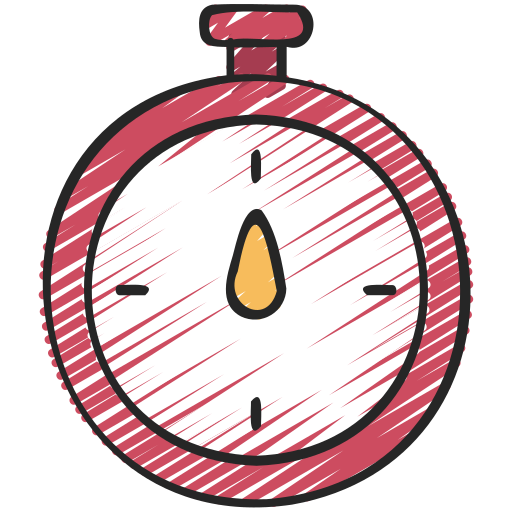 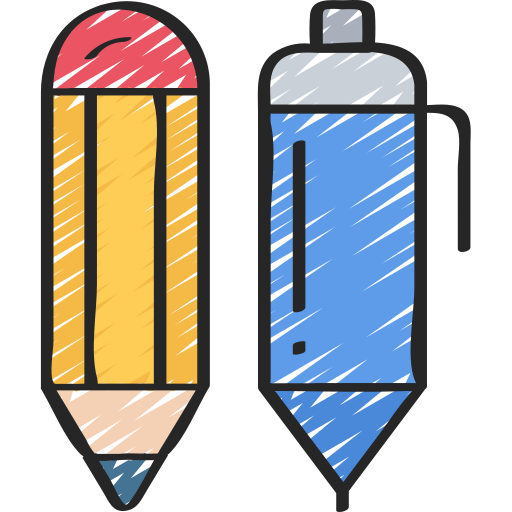 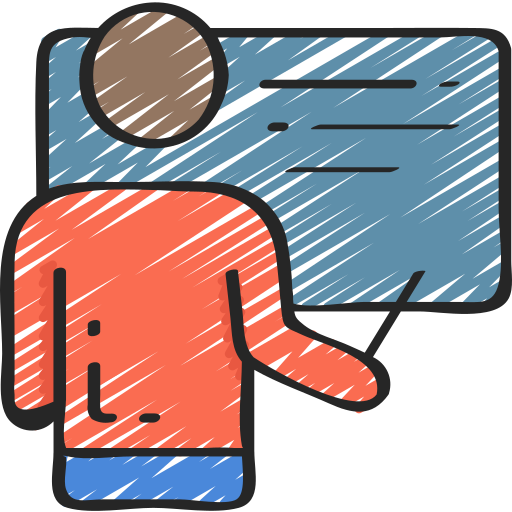 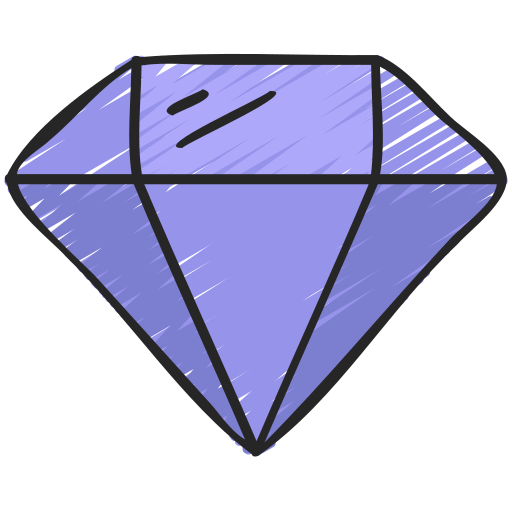 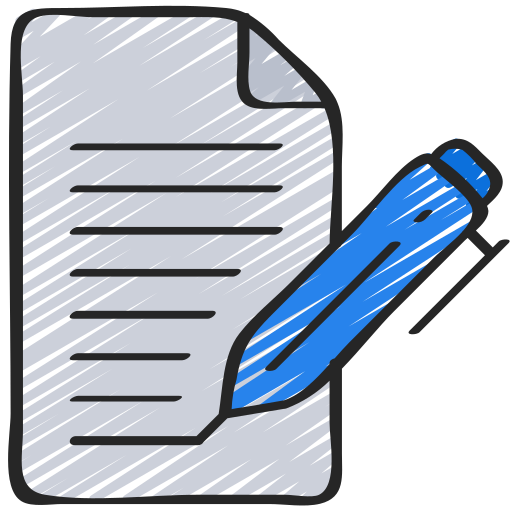 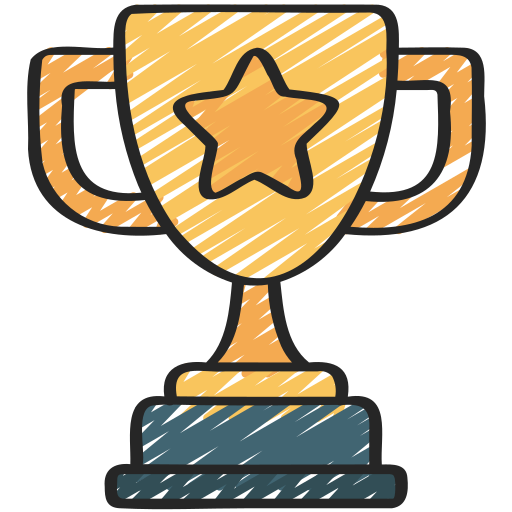 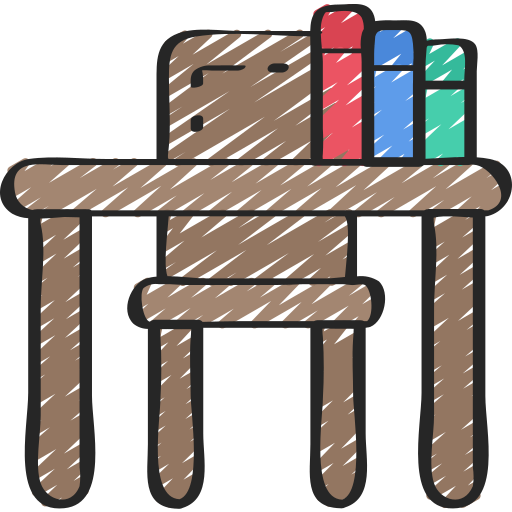 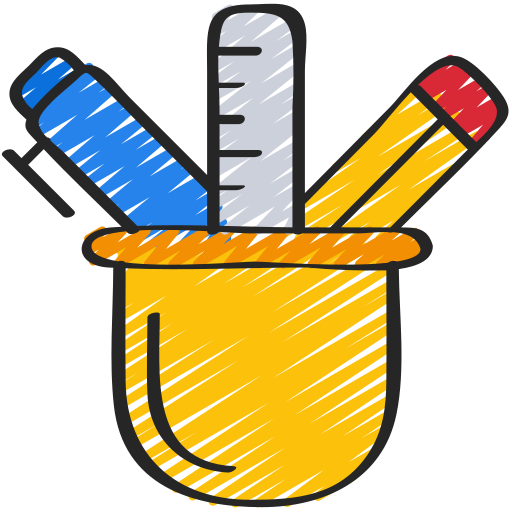 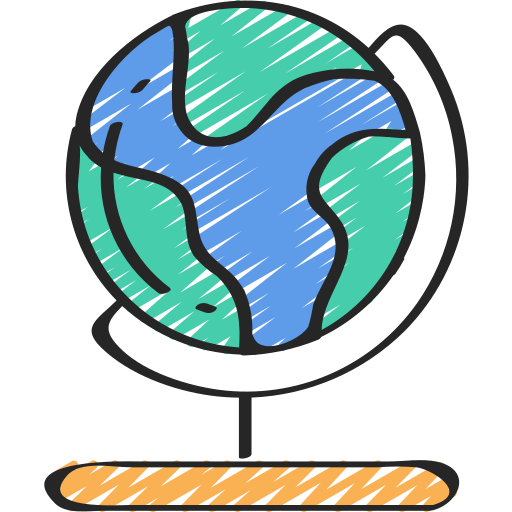 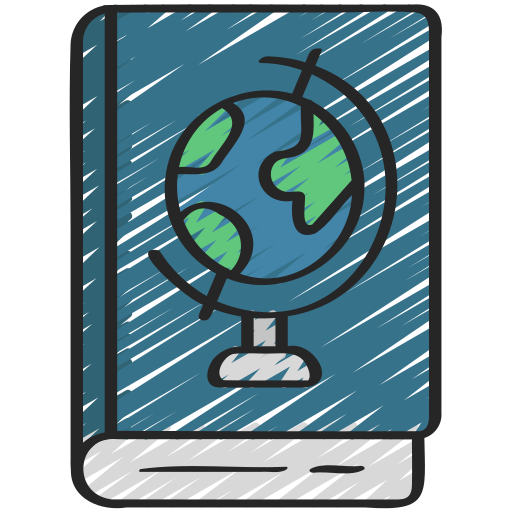 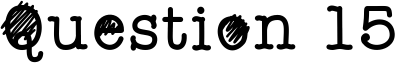 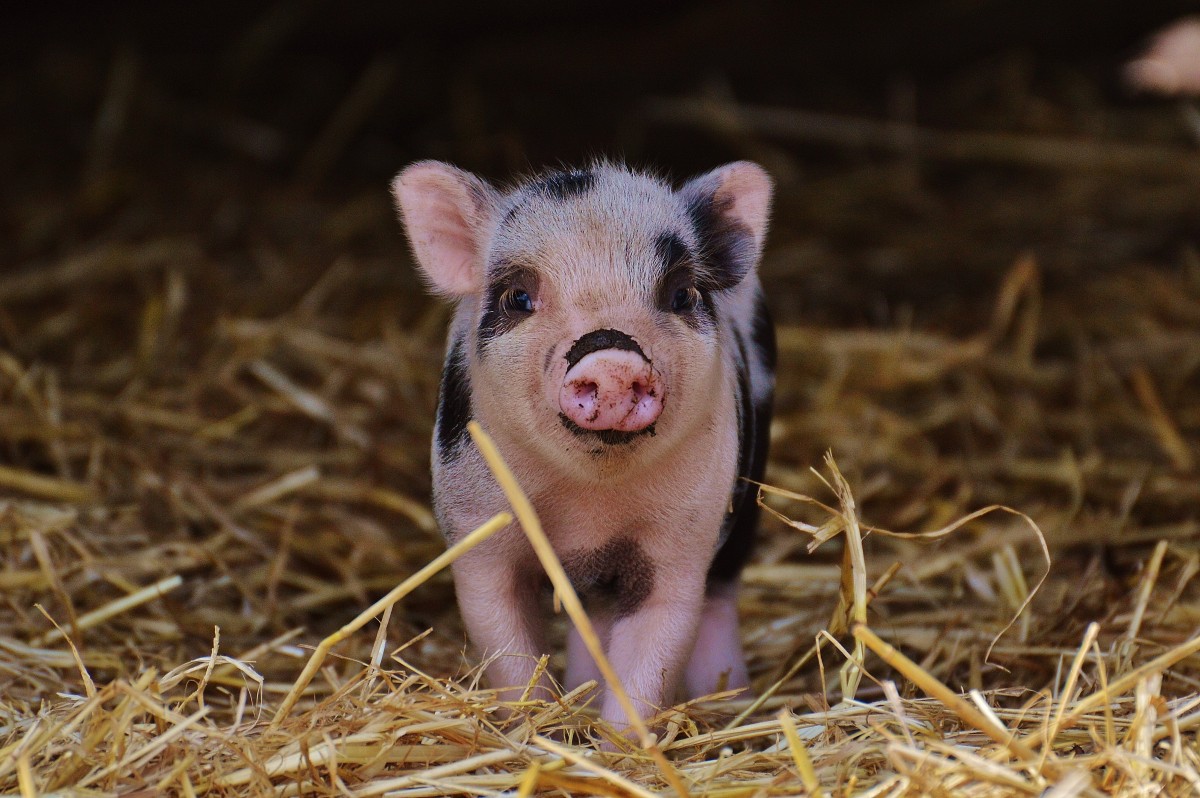 In which European country are there twice as many pigs as people?
A) Wales
B) Denmark
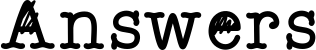 C) Norway
D) England
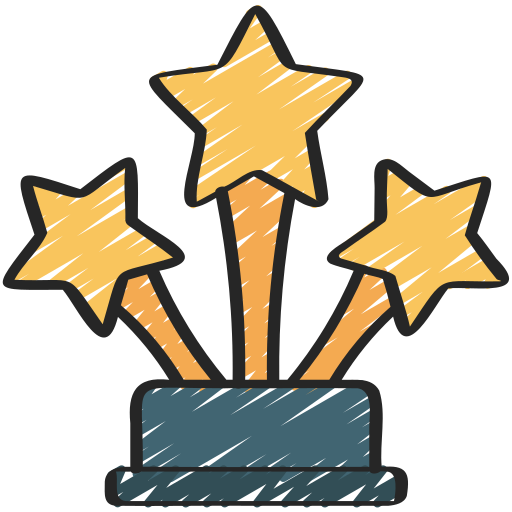 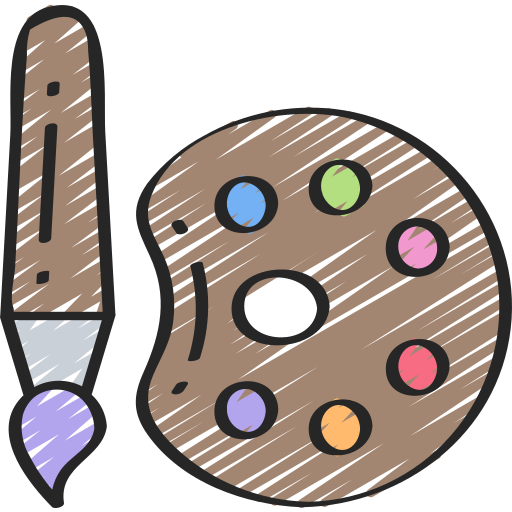 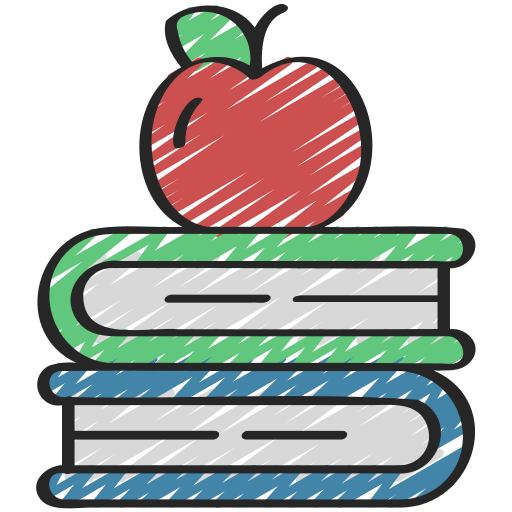 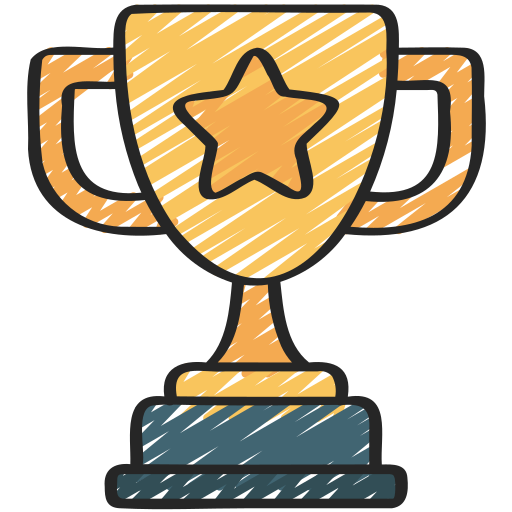 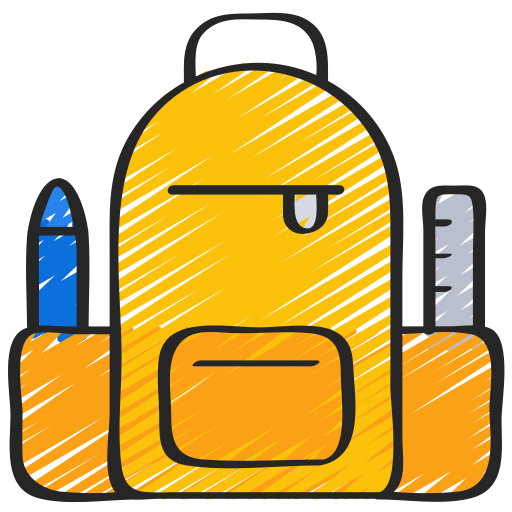 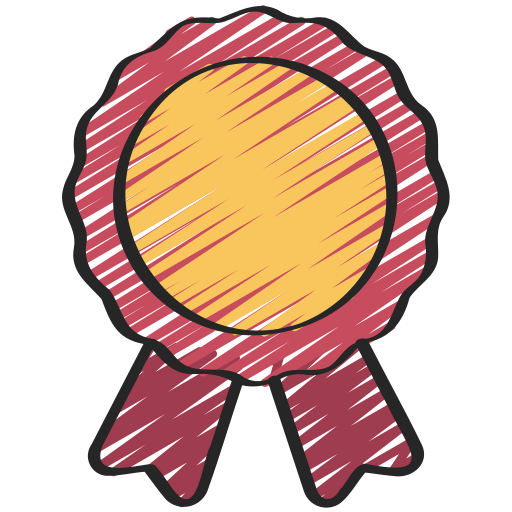 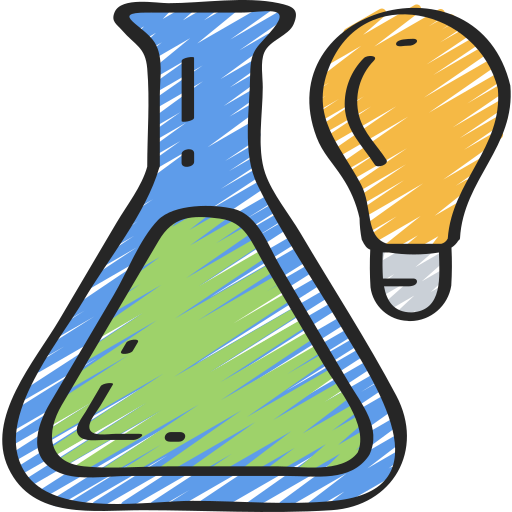 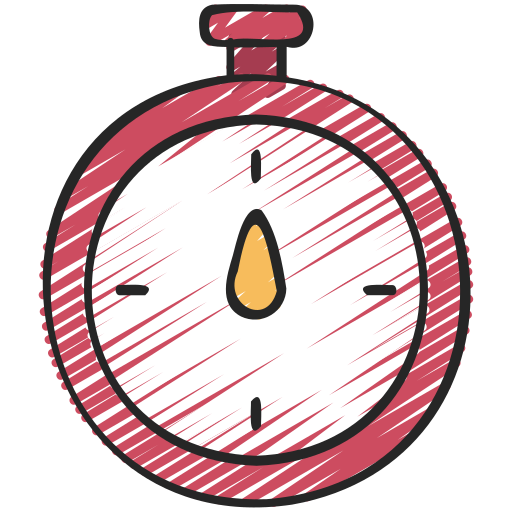 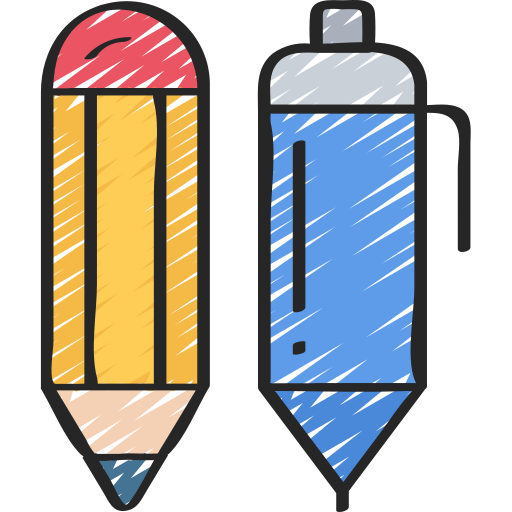 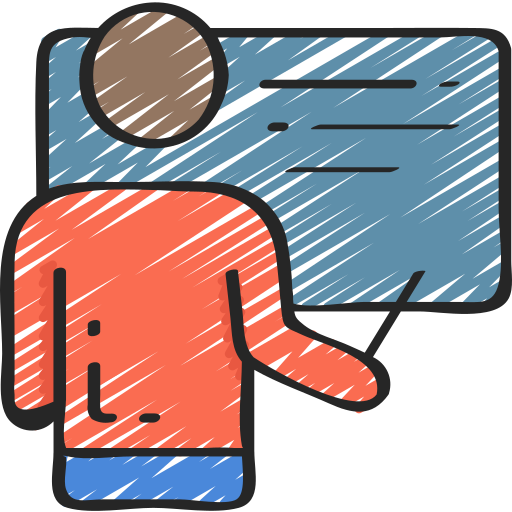 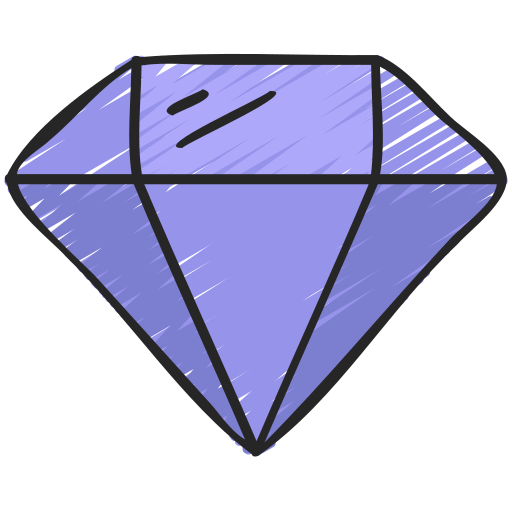 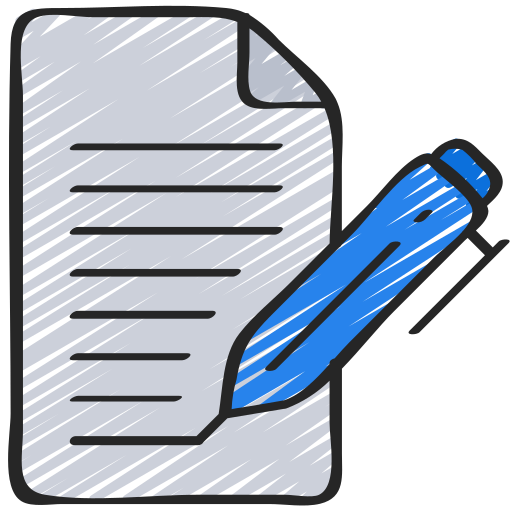 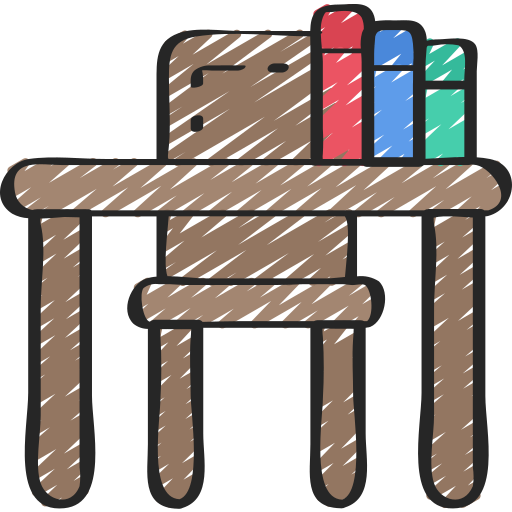 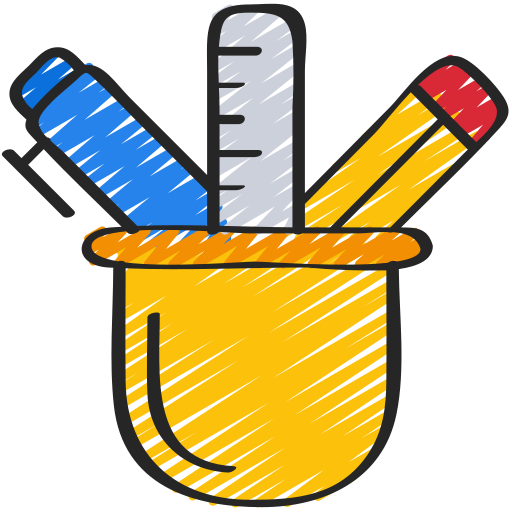 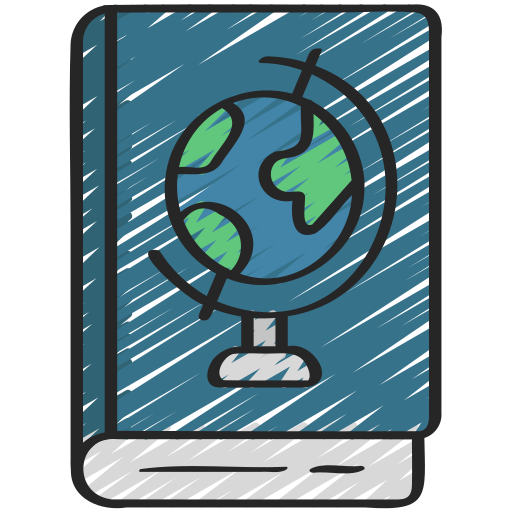 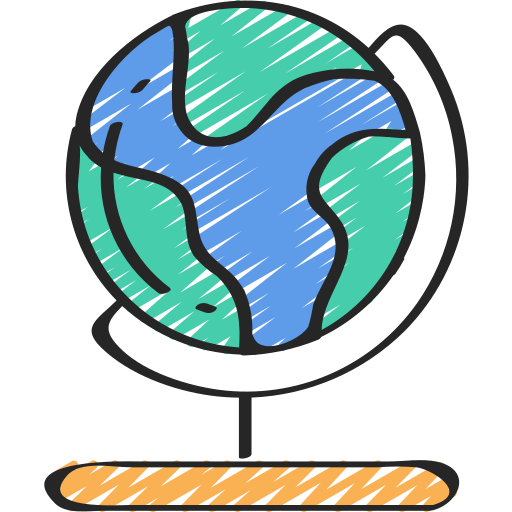 [Speaker Notes: B]
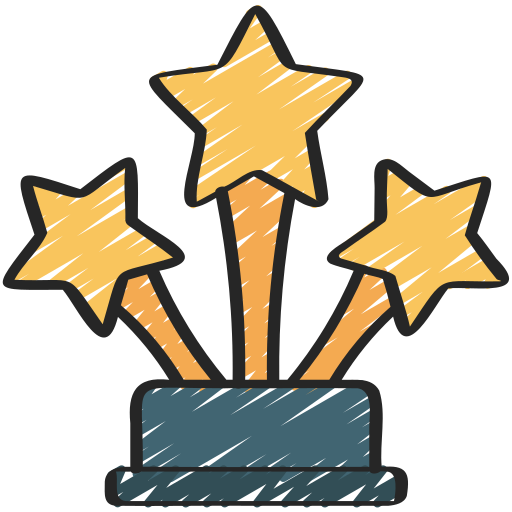 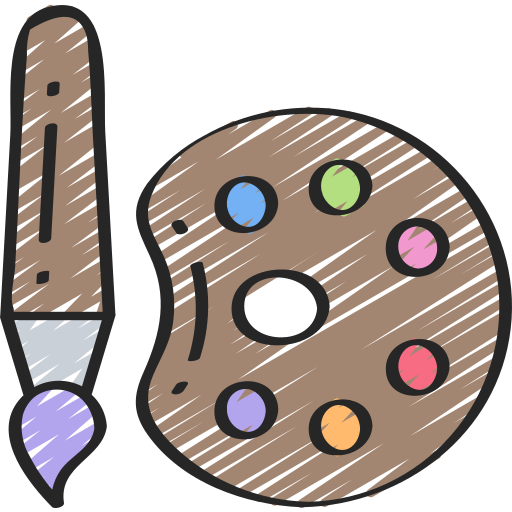 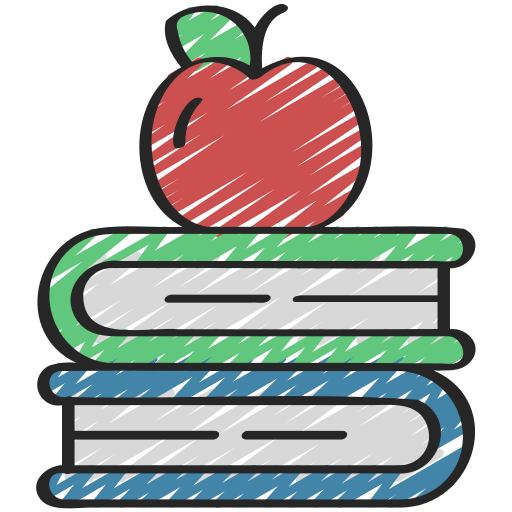 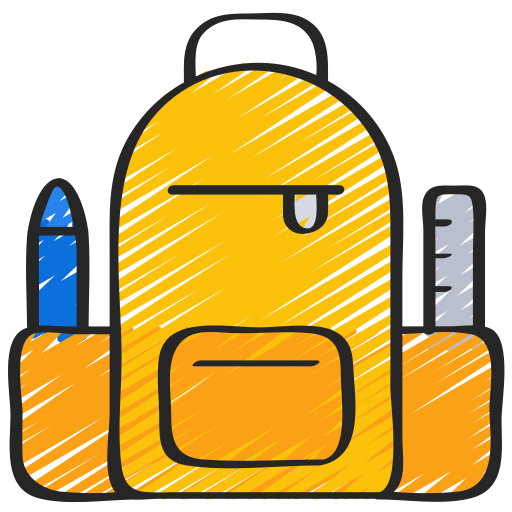 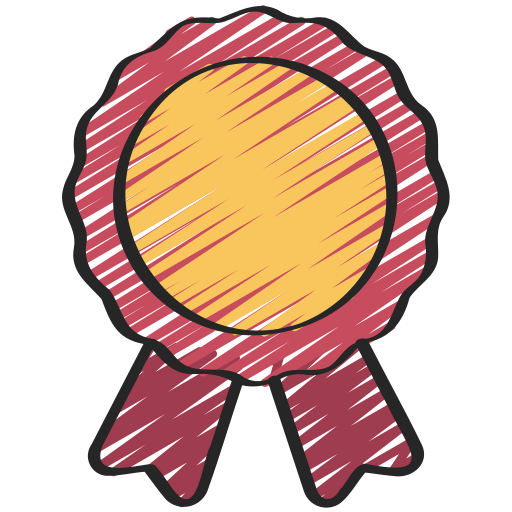 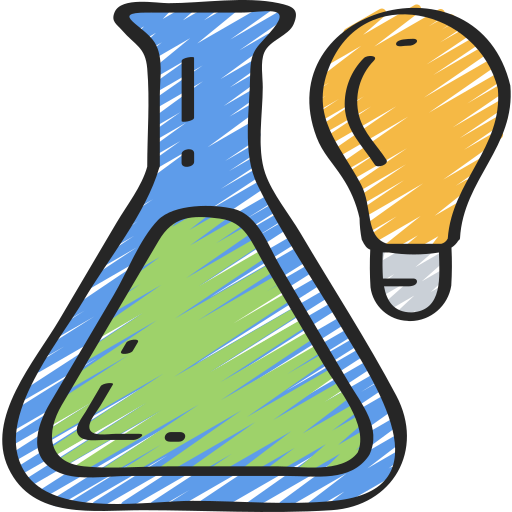 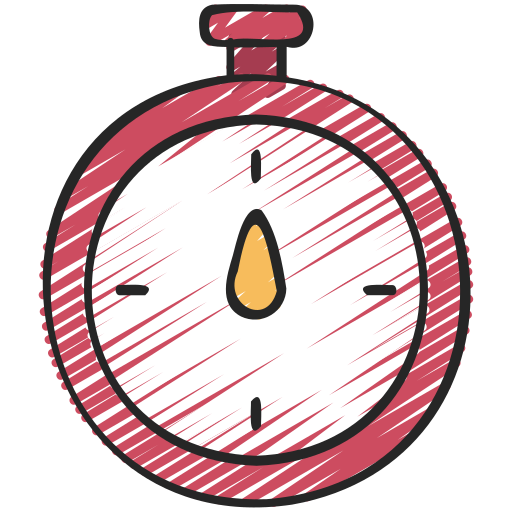 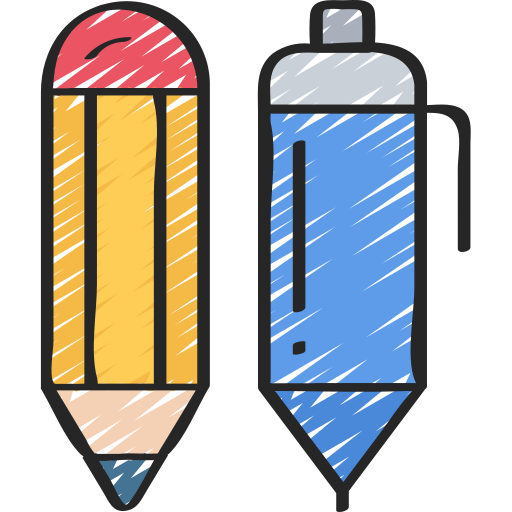 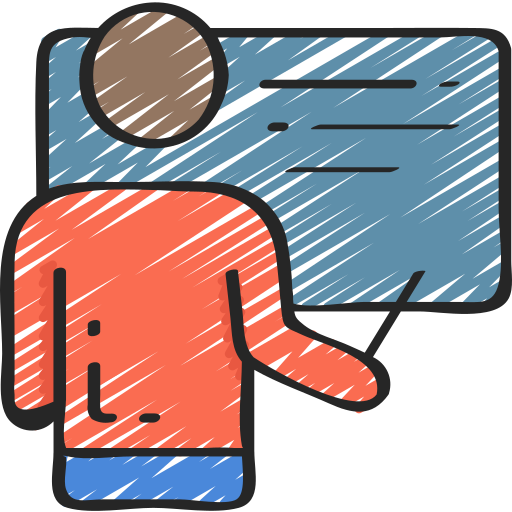 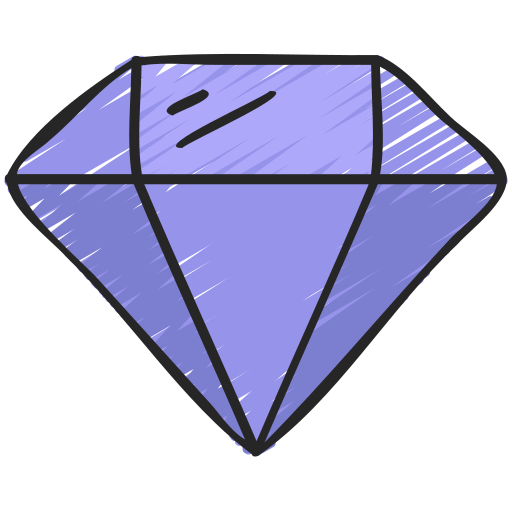 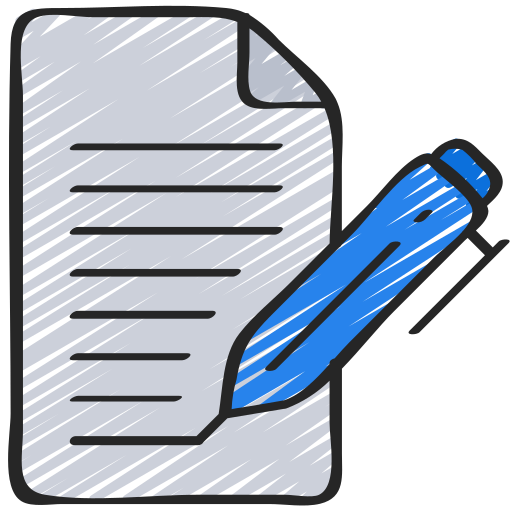 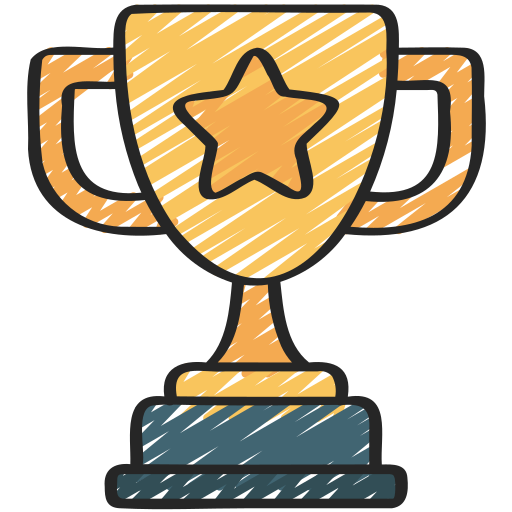 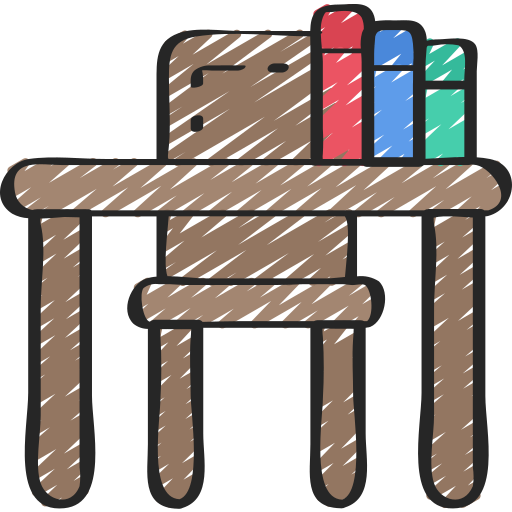 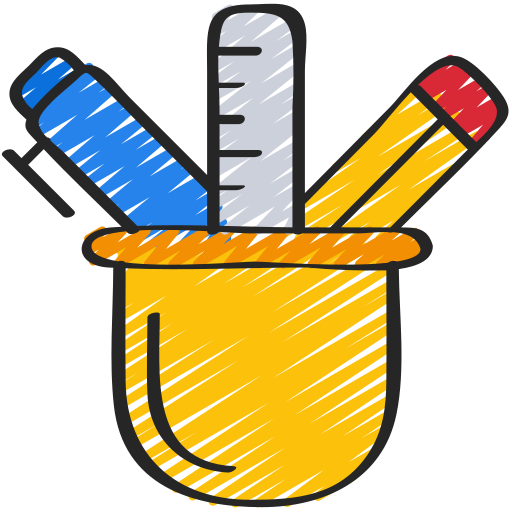 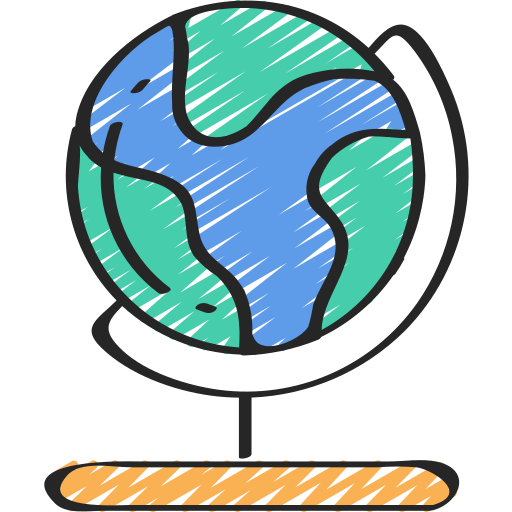 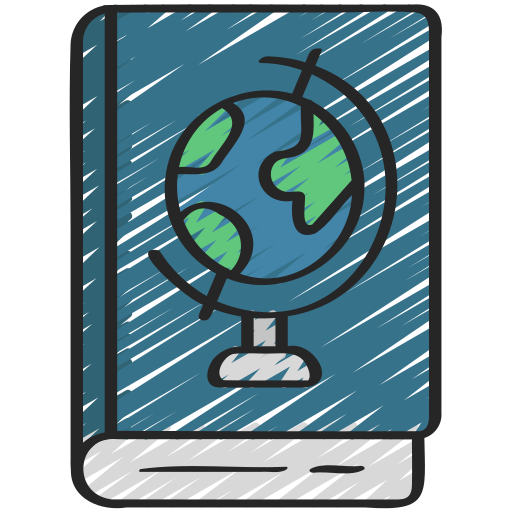 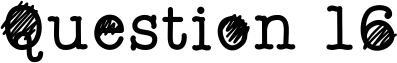 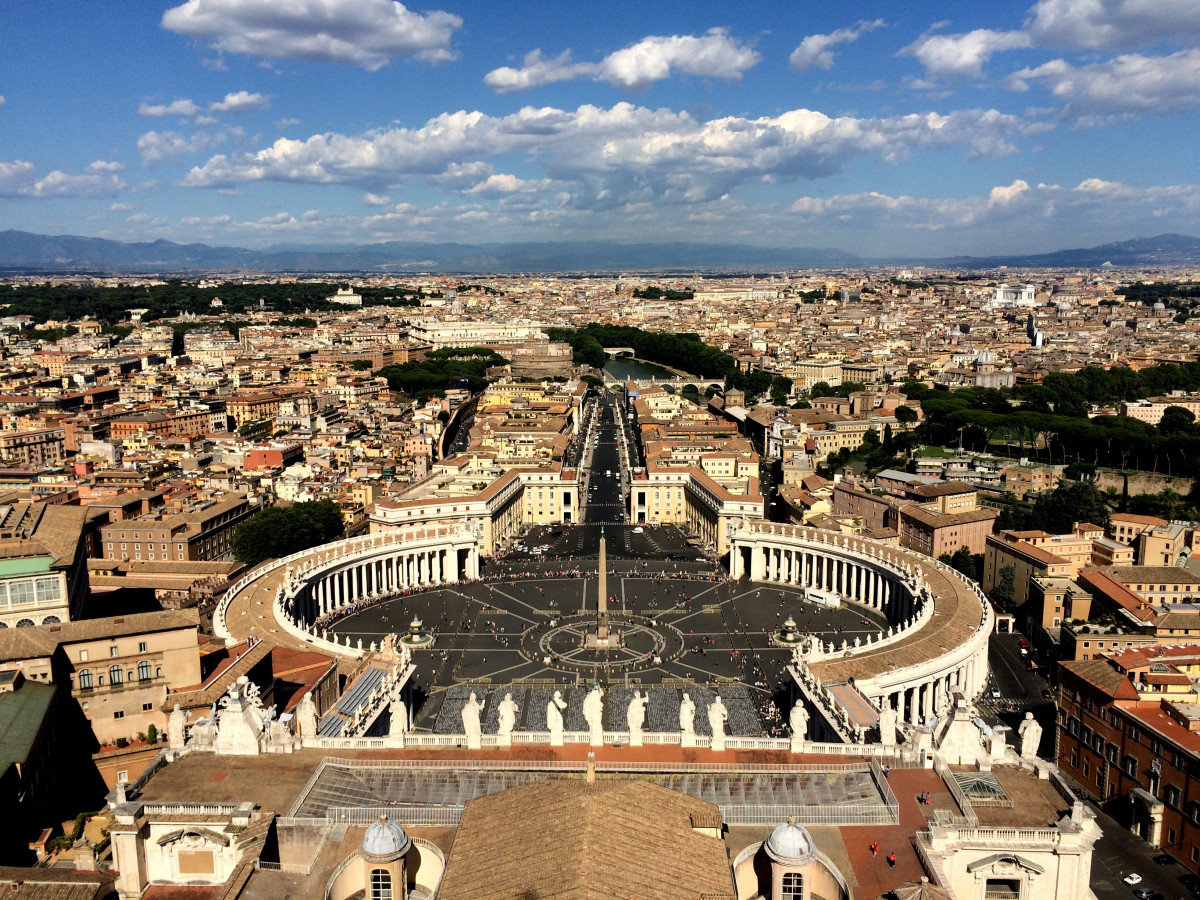 The smallest country in Europe has a population of 805 people
A) True
B) False
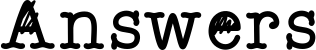 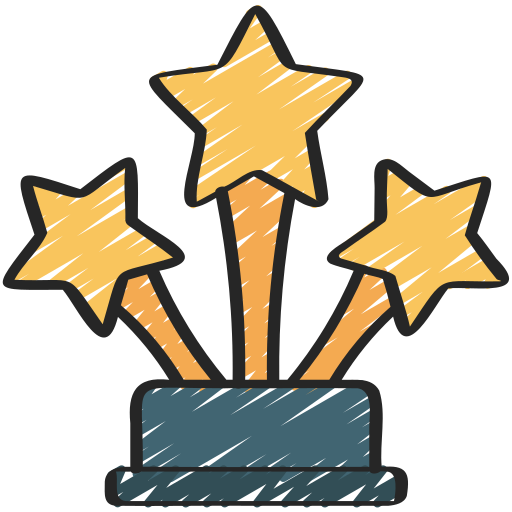 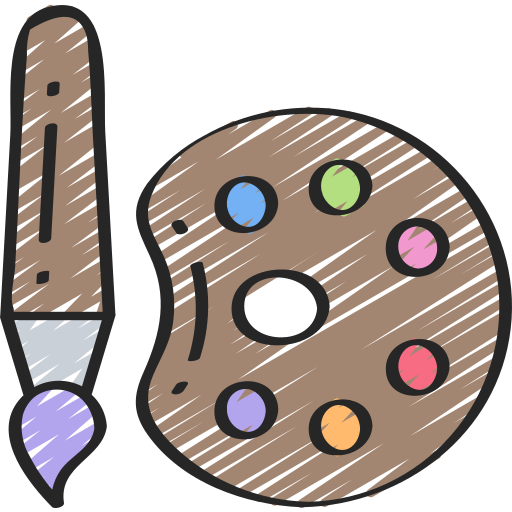 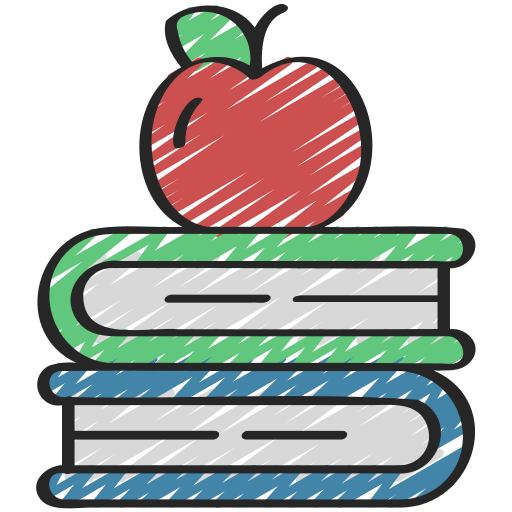 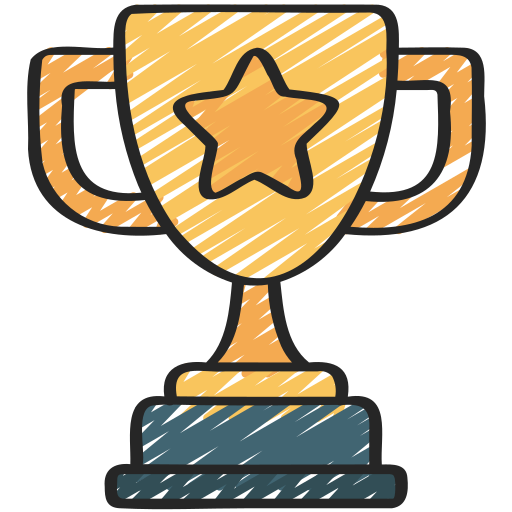 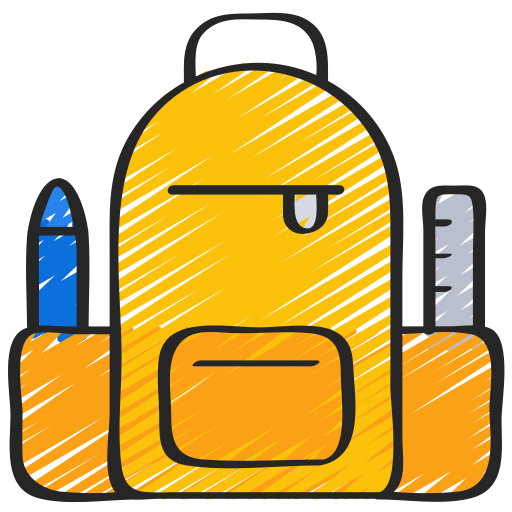 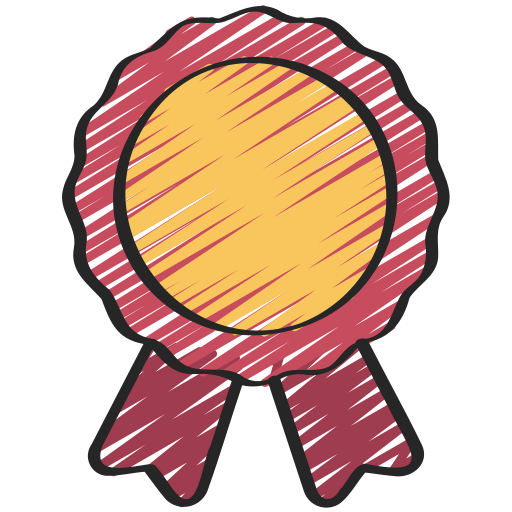 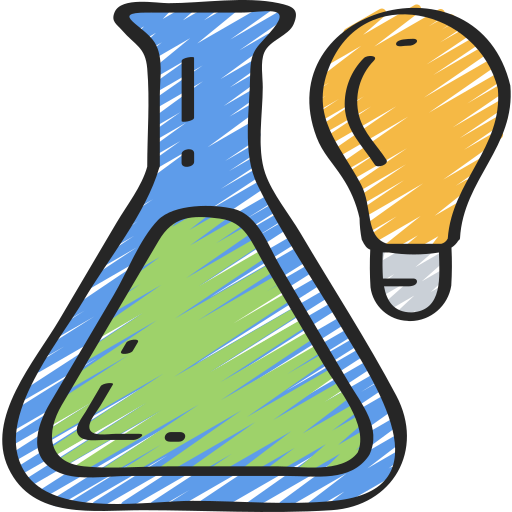 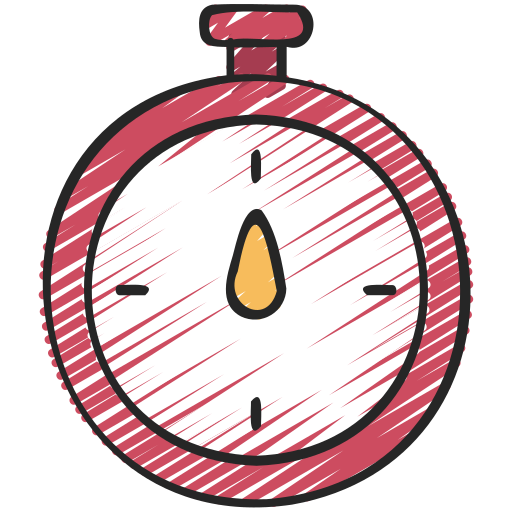 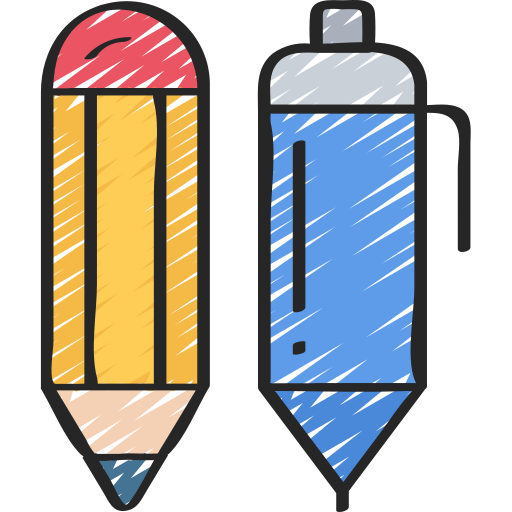 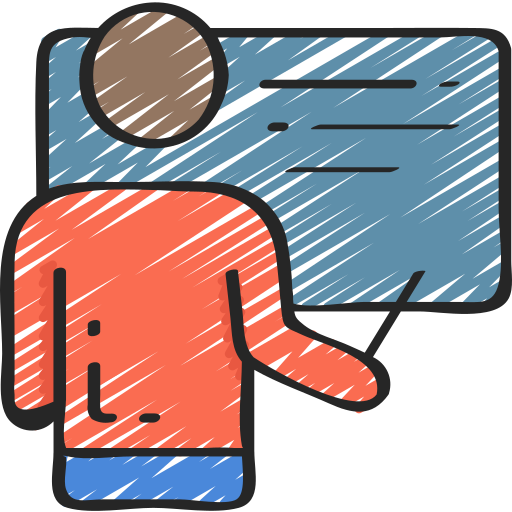 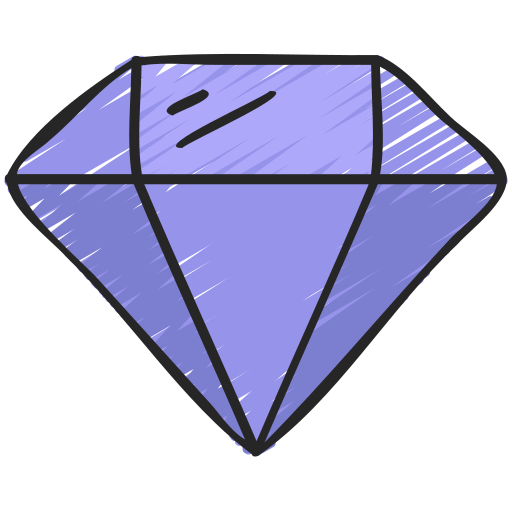 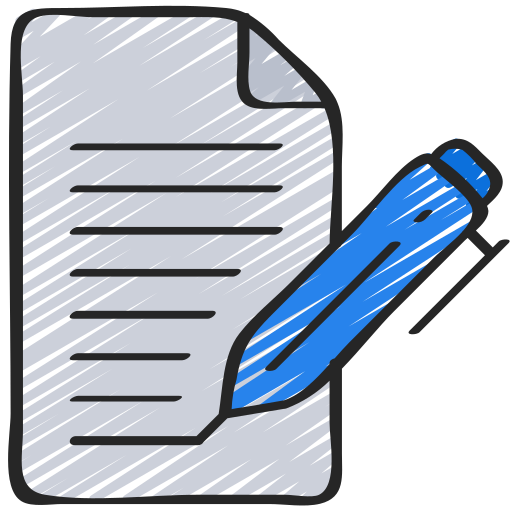 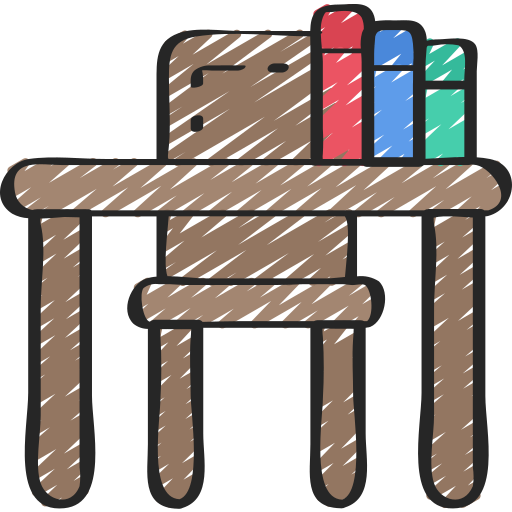 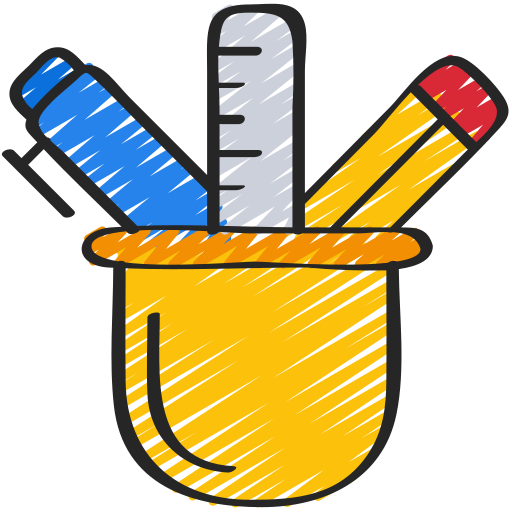 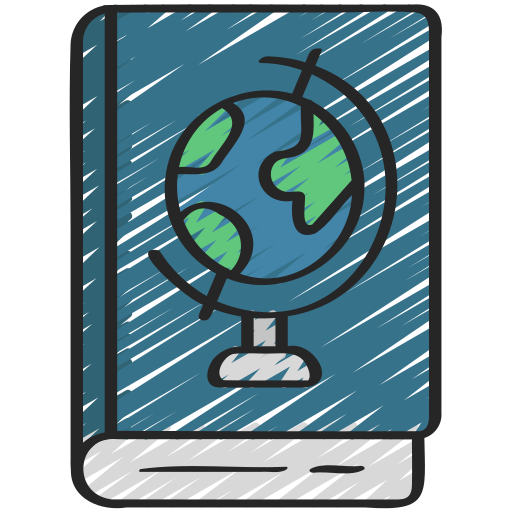 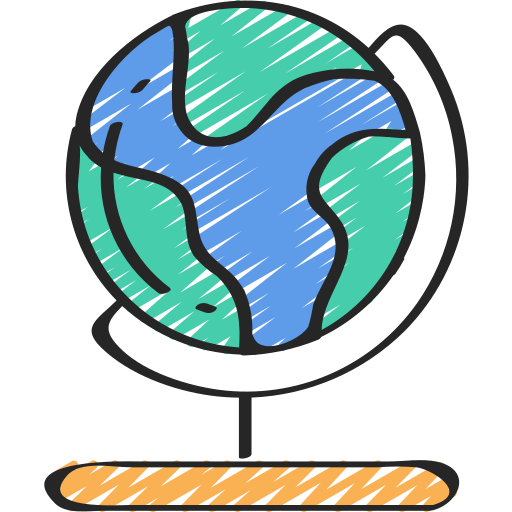 [Speaker Notes: A – Yes its Vatican city]
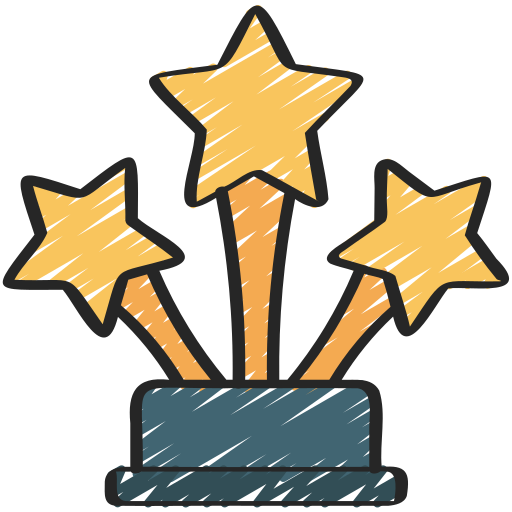 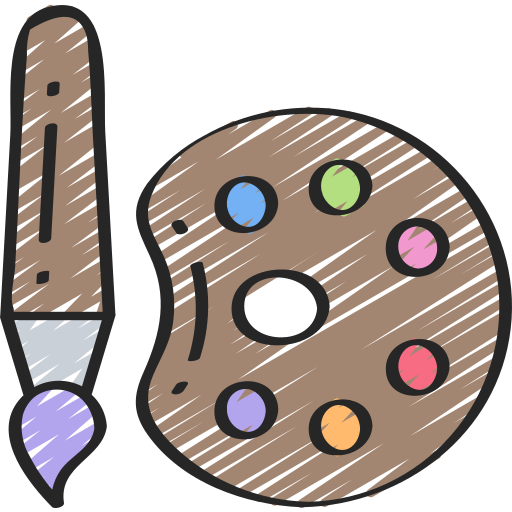 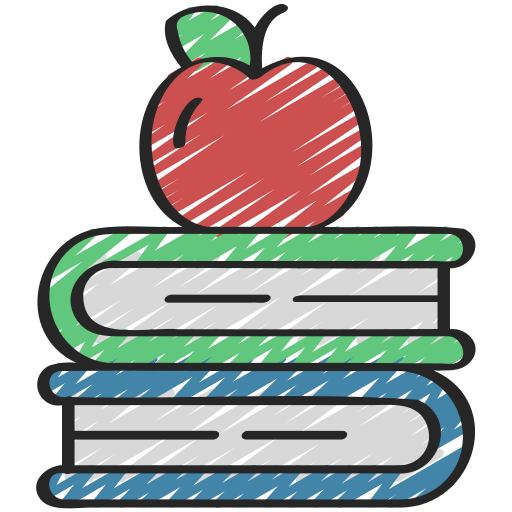 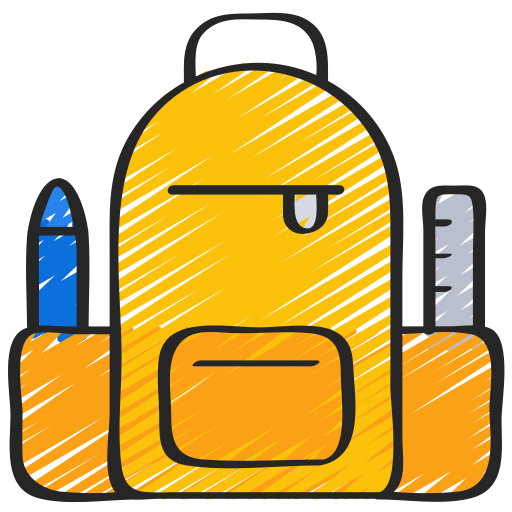 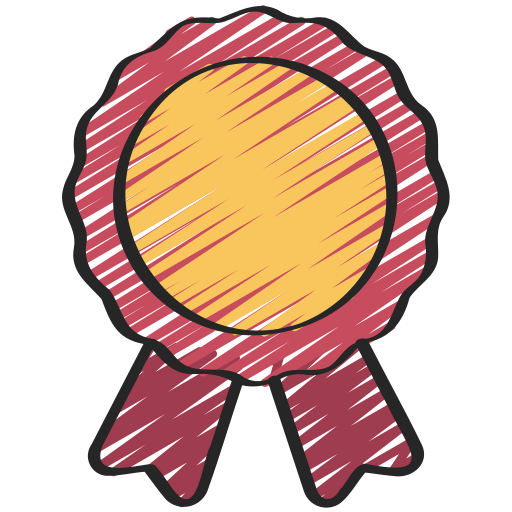 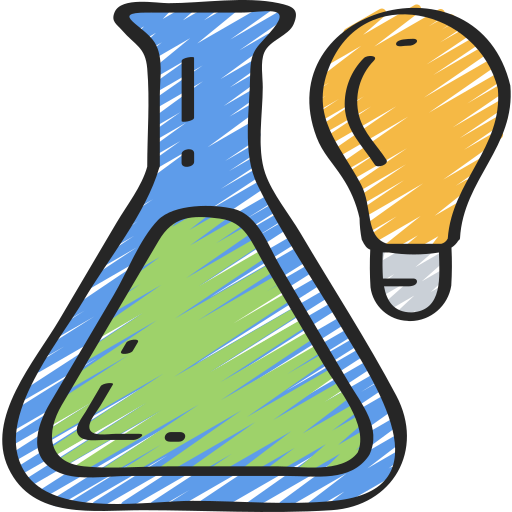 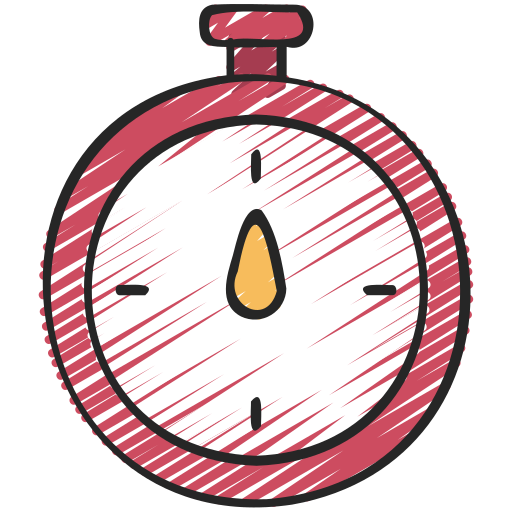 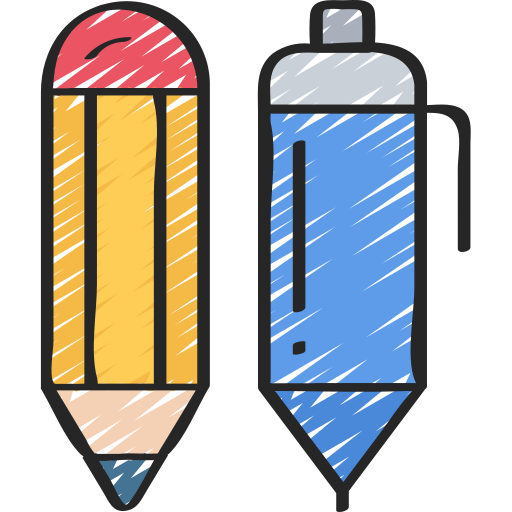 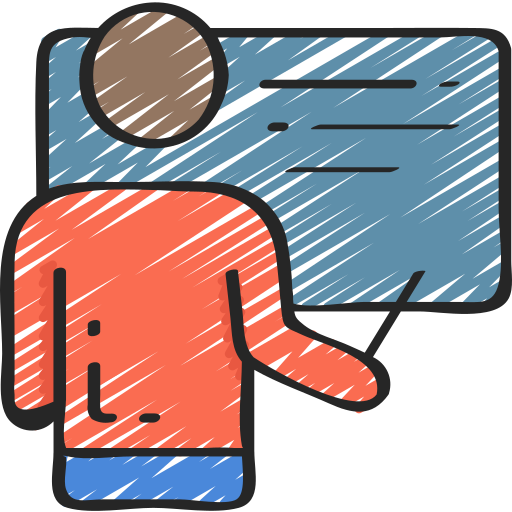 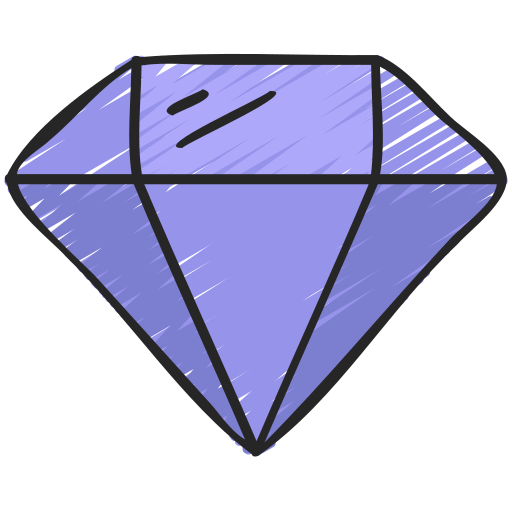 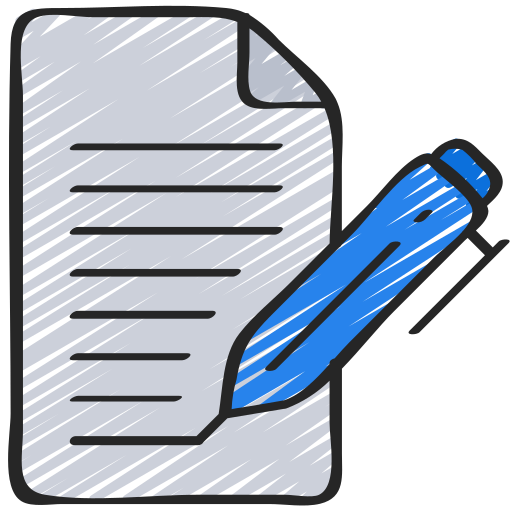 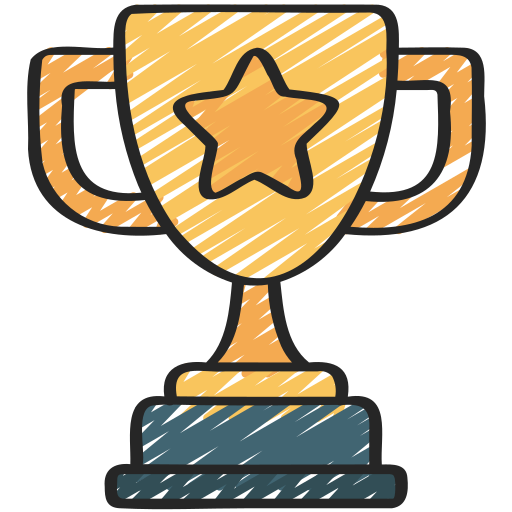 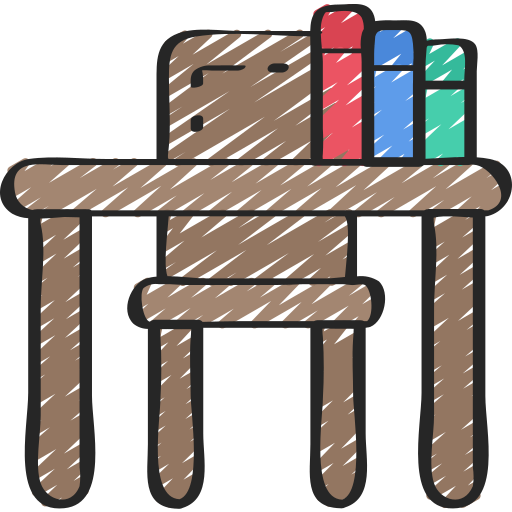 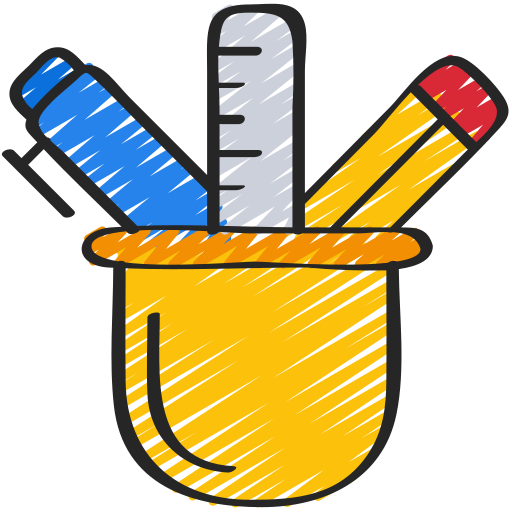 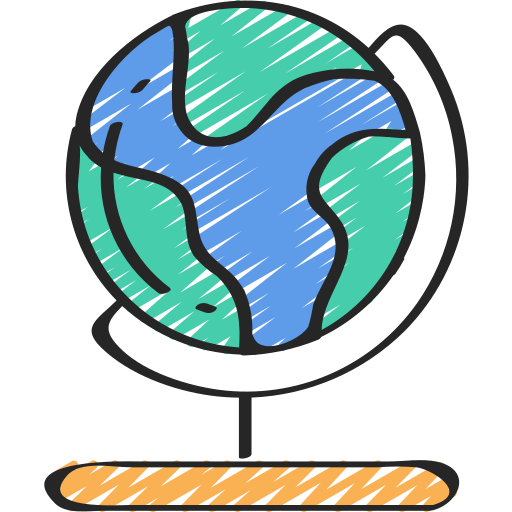 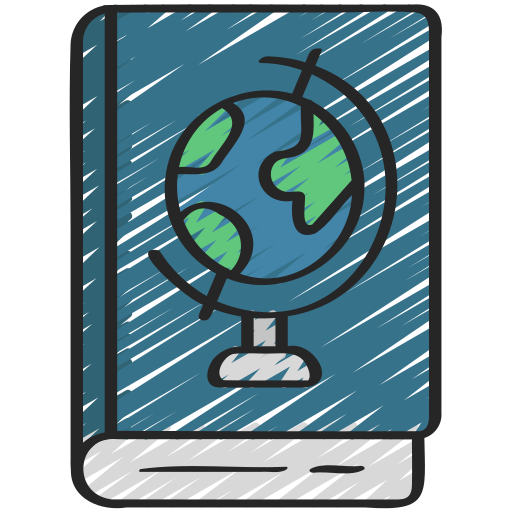 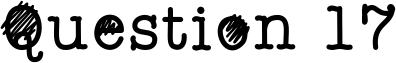 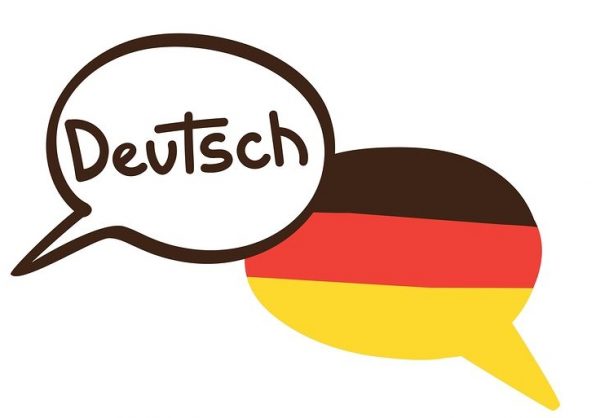 In which of these countries is German not the official language
A) Liechtenstein
B) Switzerland
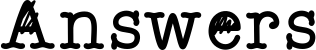 C) Austria
D) Hungary
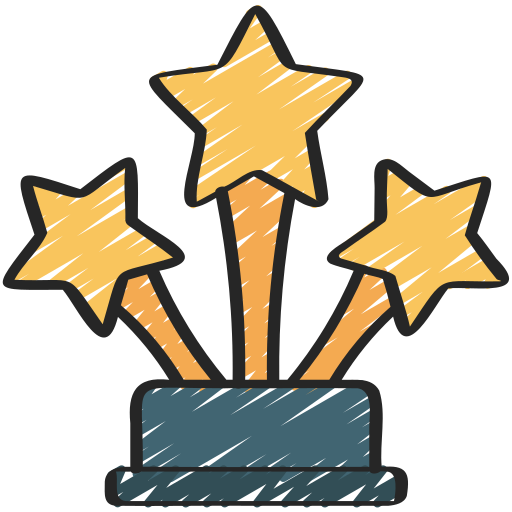 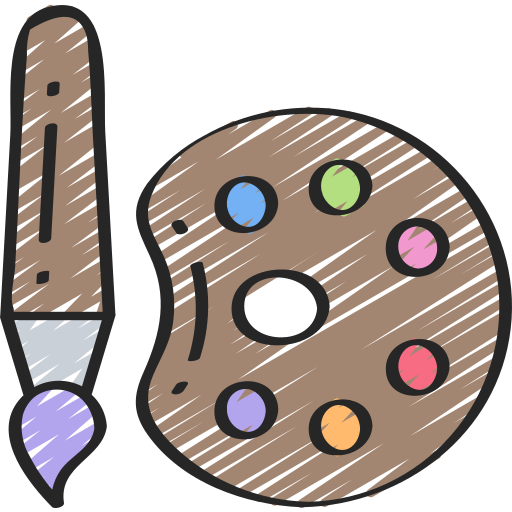 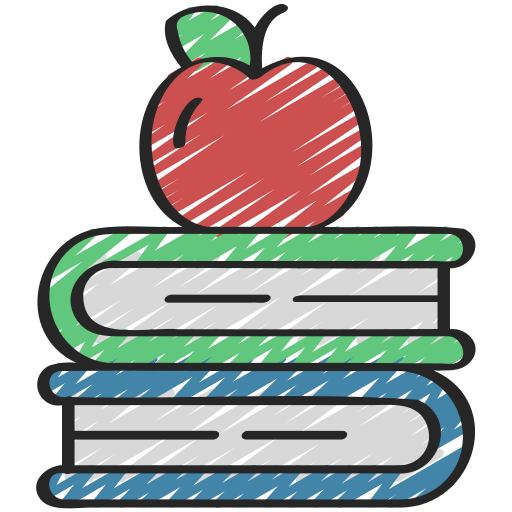 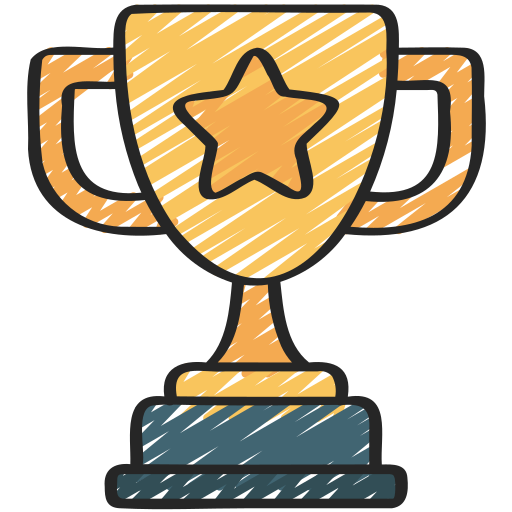 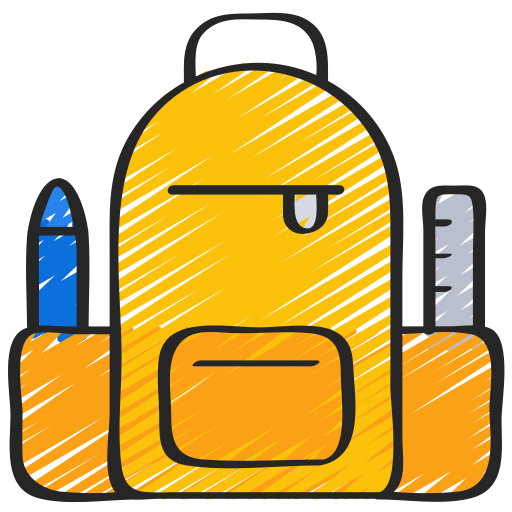 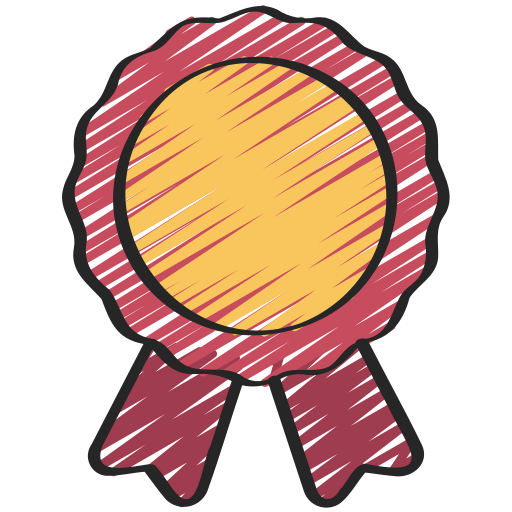 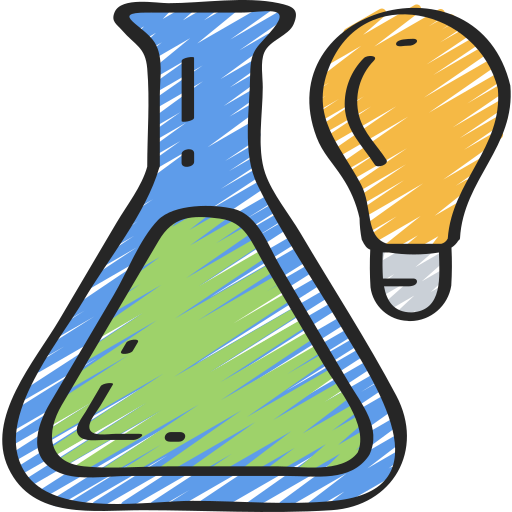 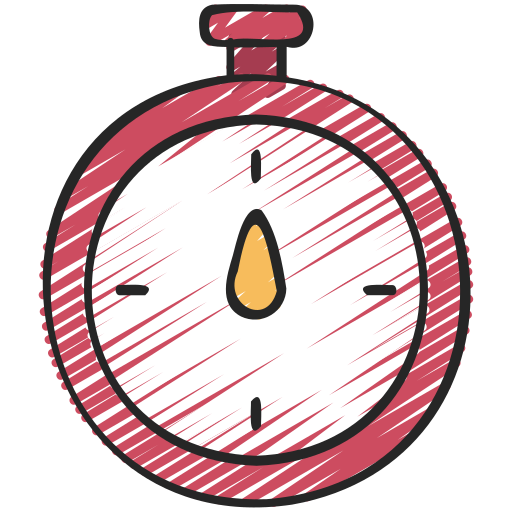 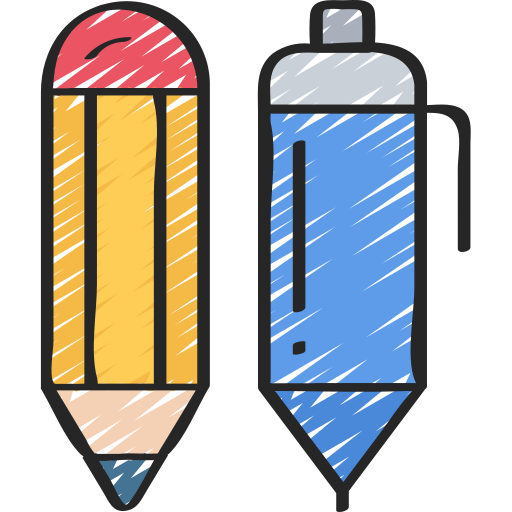 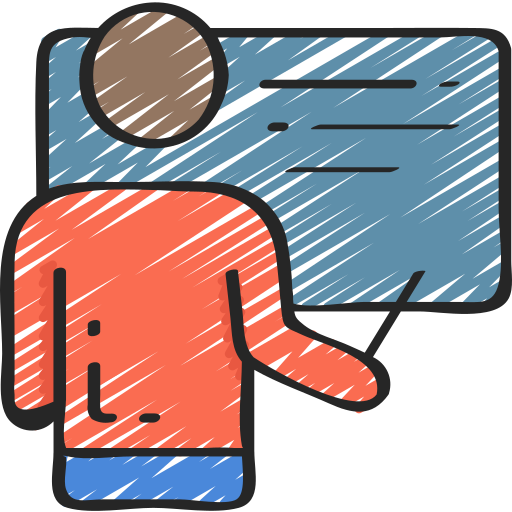 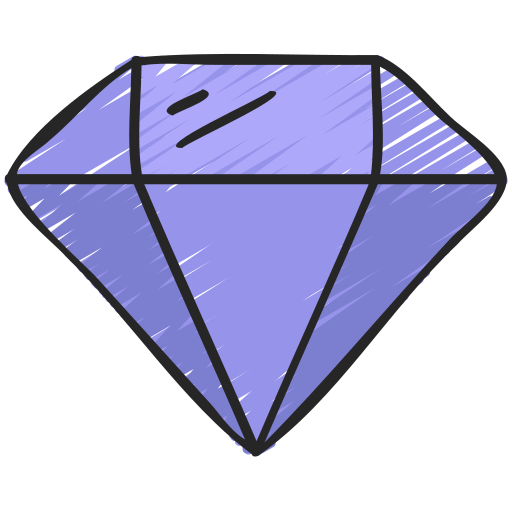 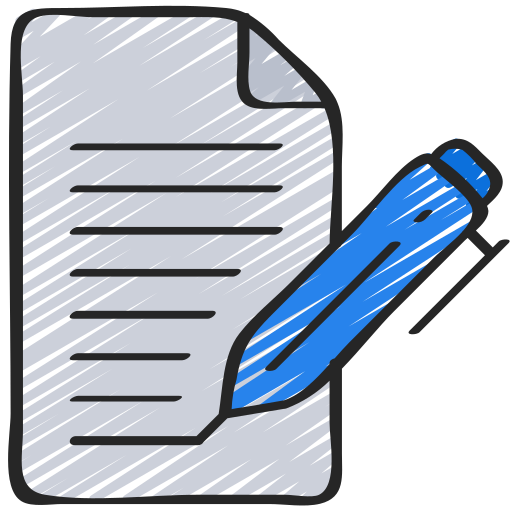 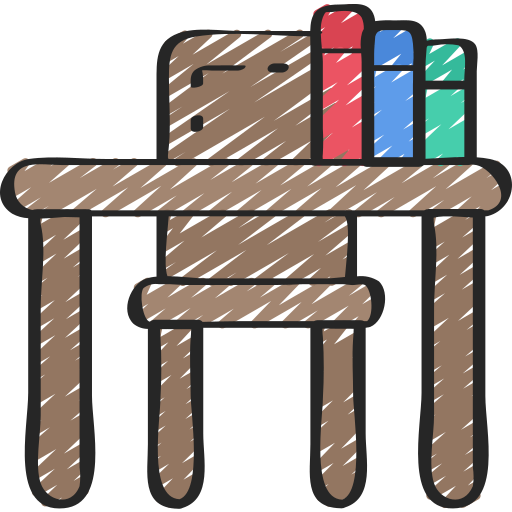 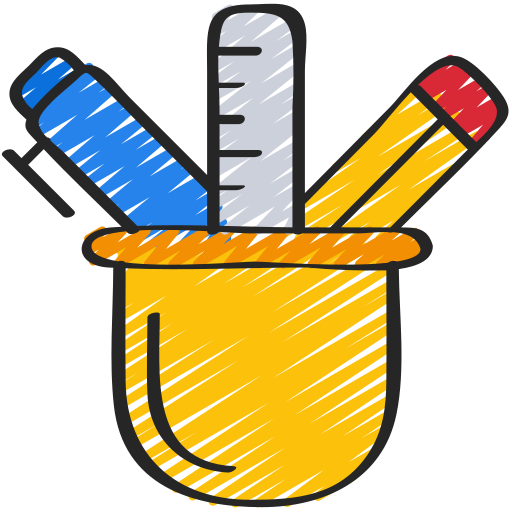 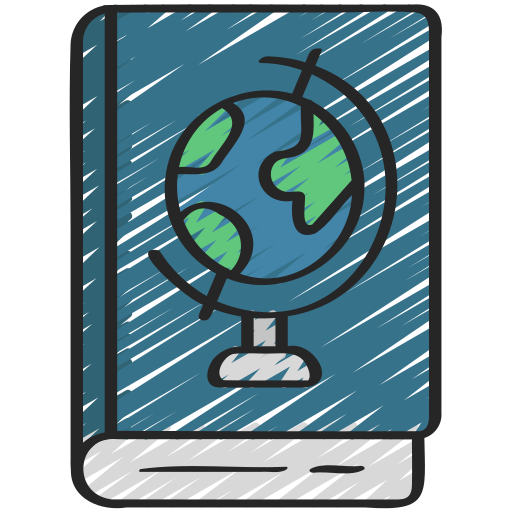 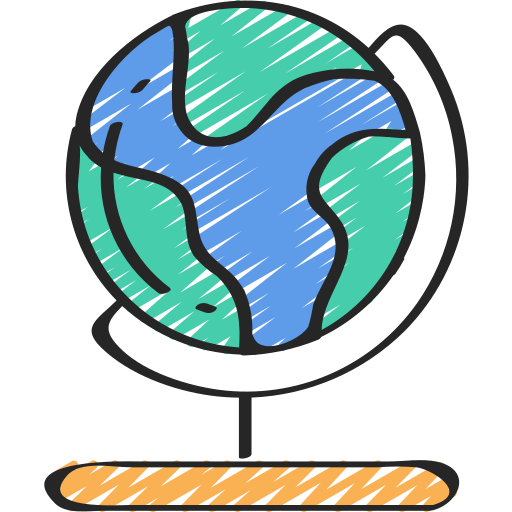 [Speaker Notes: D]
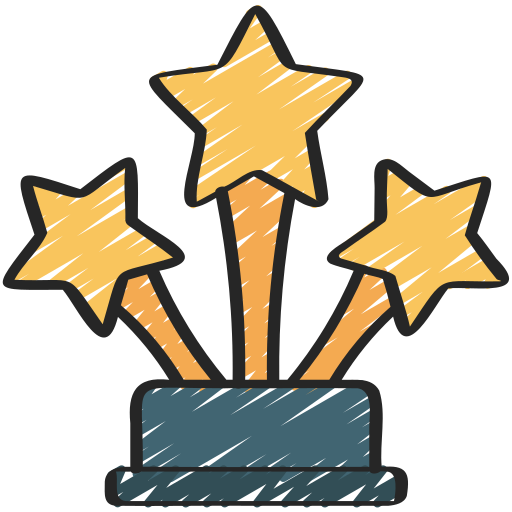 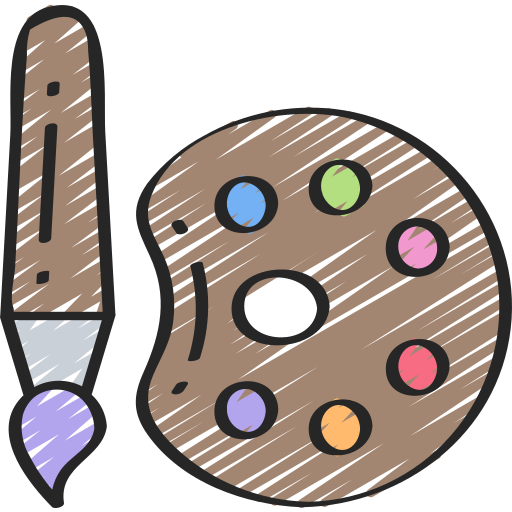 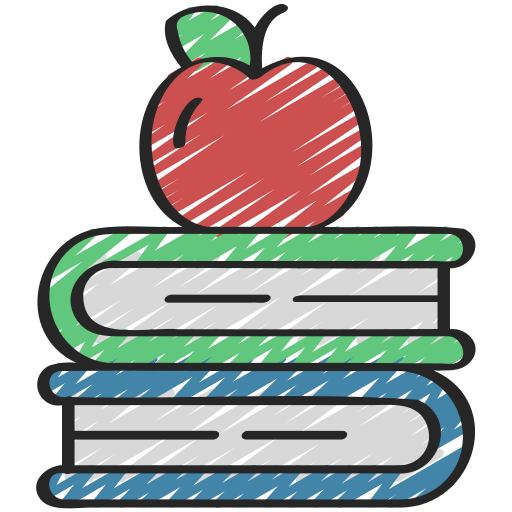 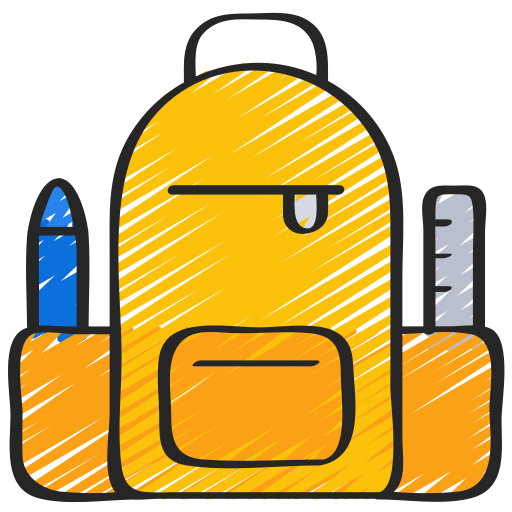 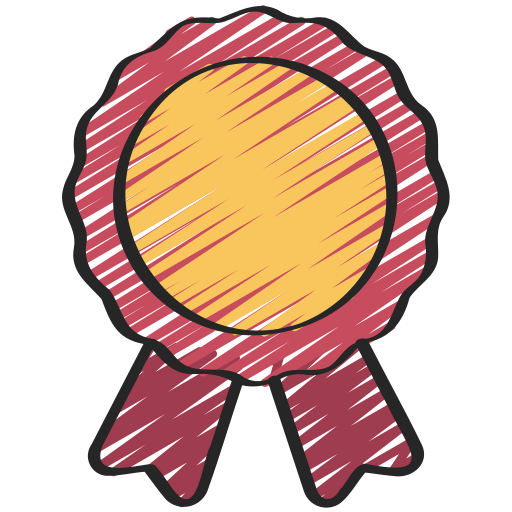 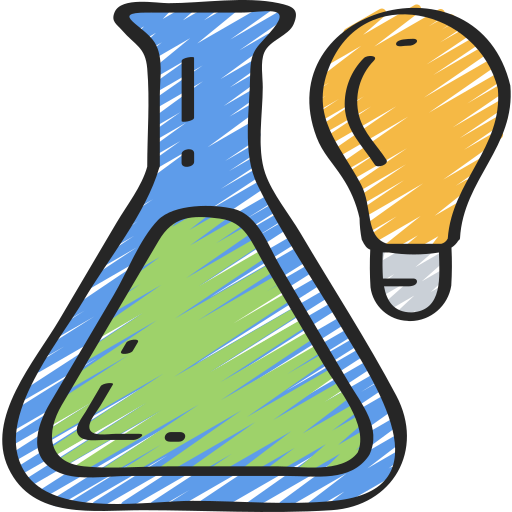 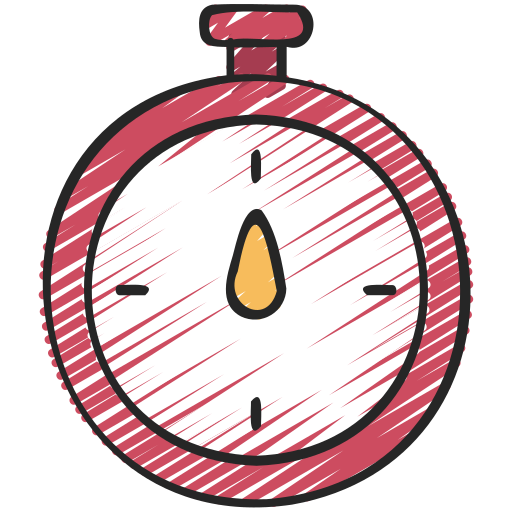 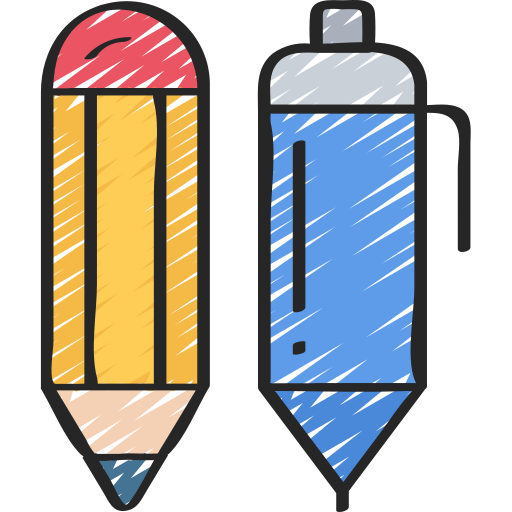 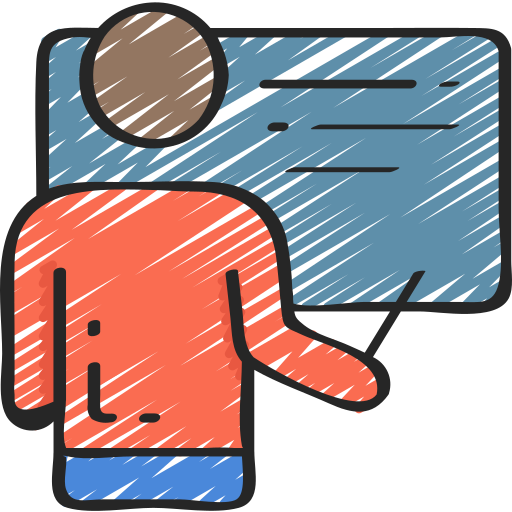 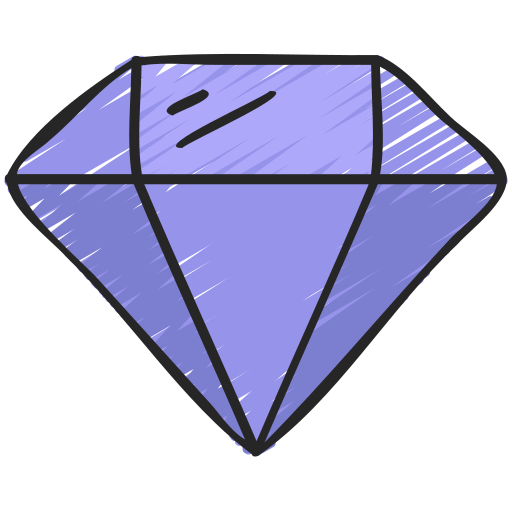 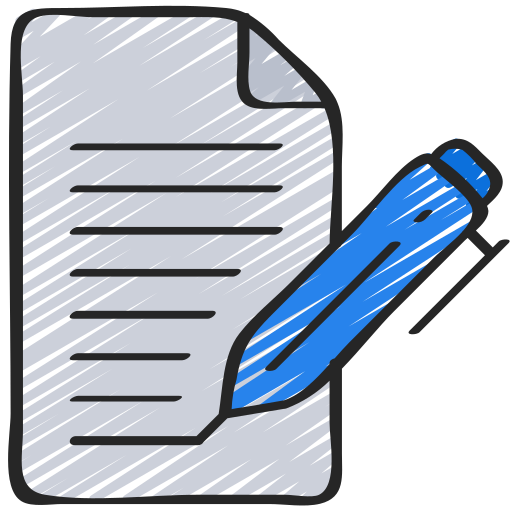 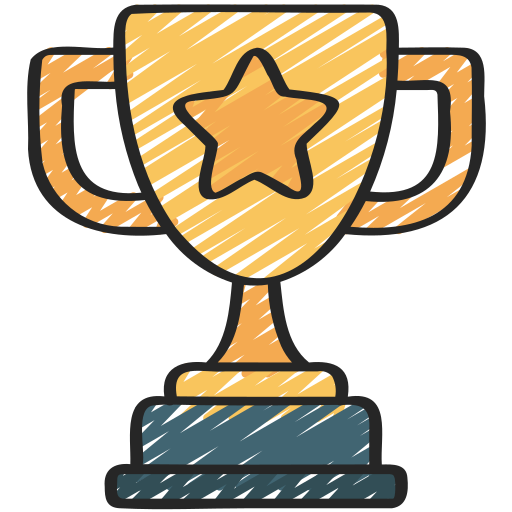 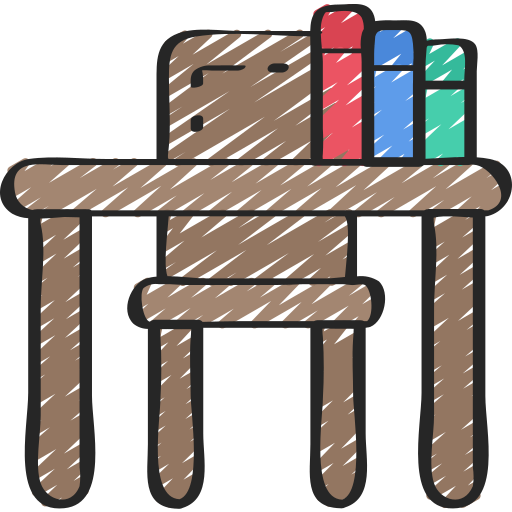 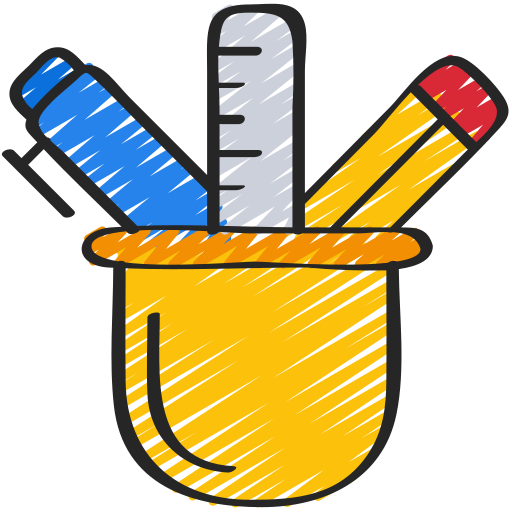 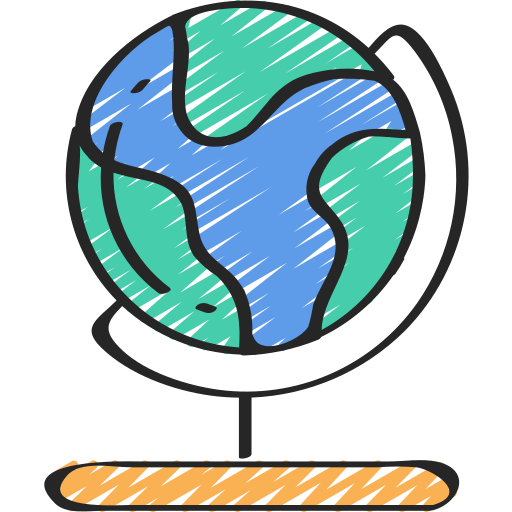 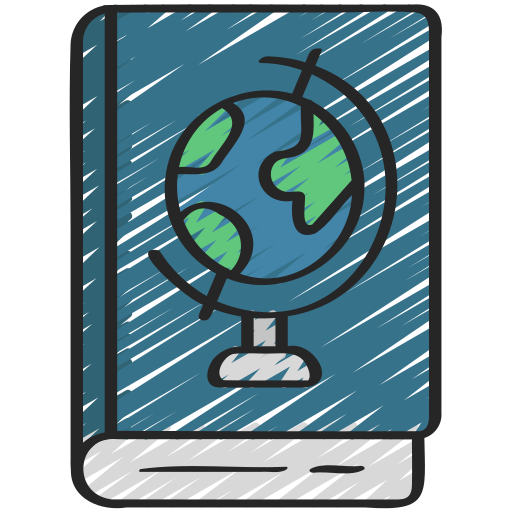 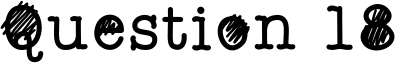 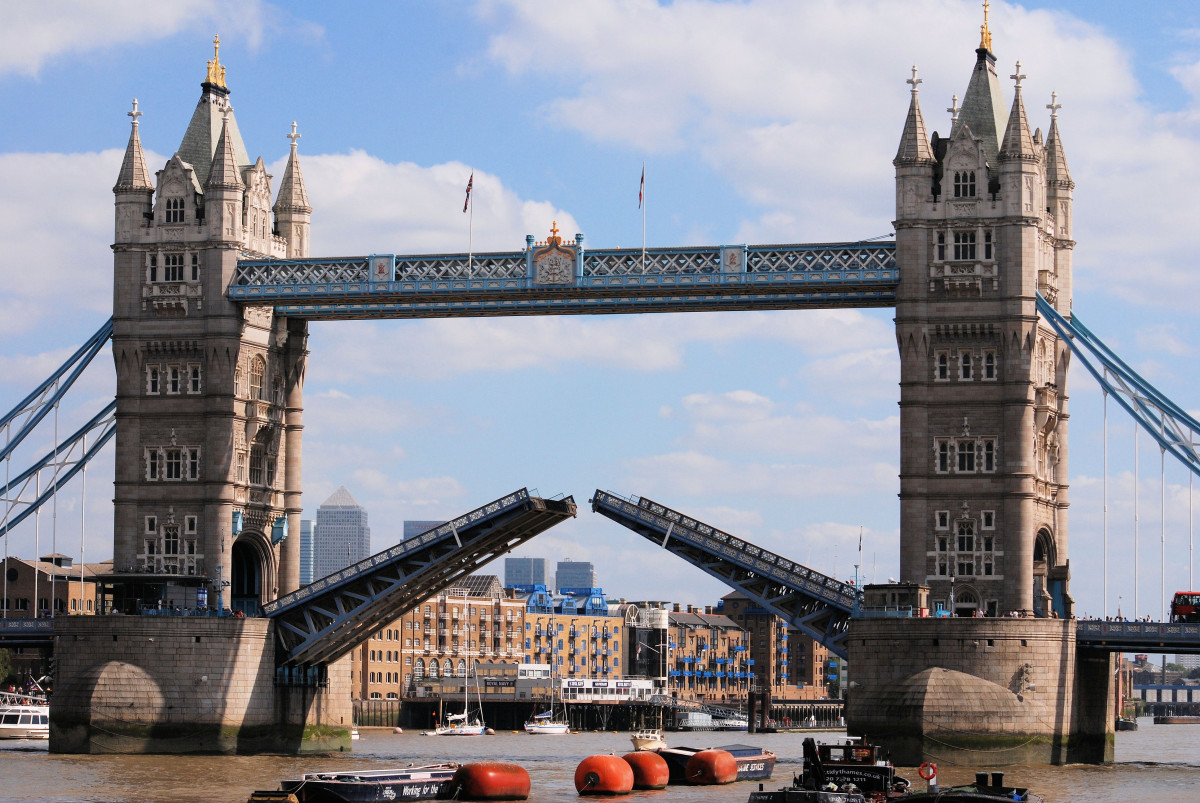 What is the most visited attraction in Europe?
A) Disneyland Paris
B) Louvre
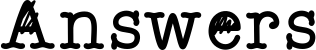 C) Buckingham Palace
D) Roman Colosseum
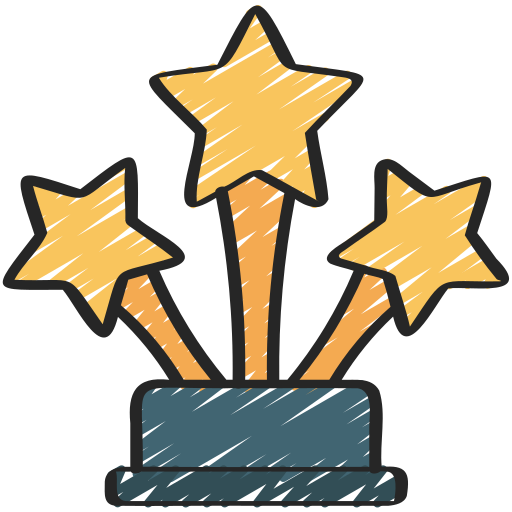 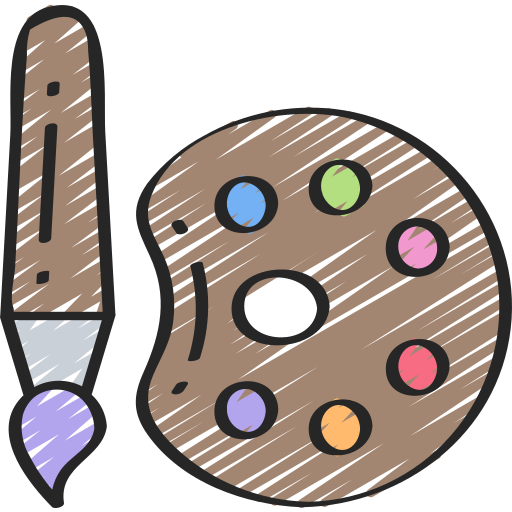 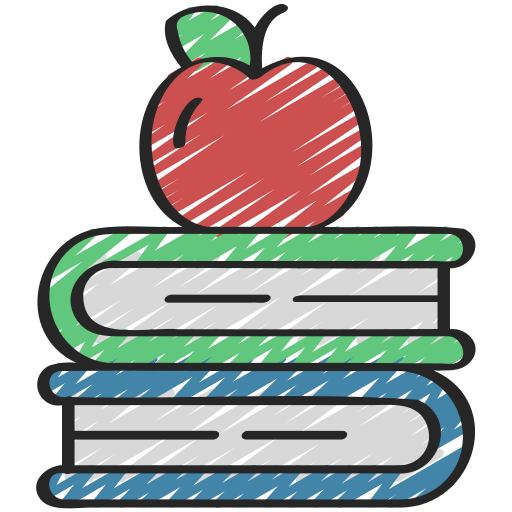 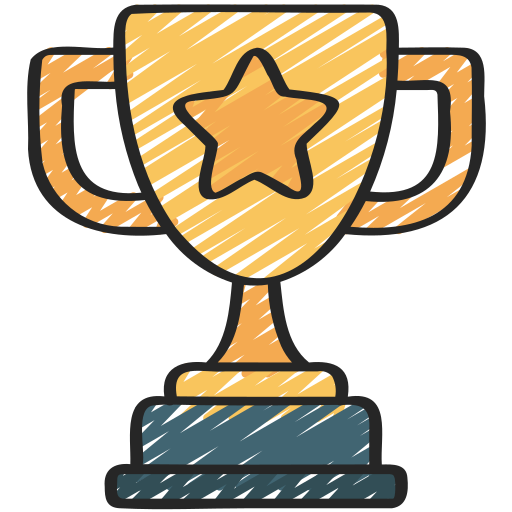 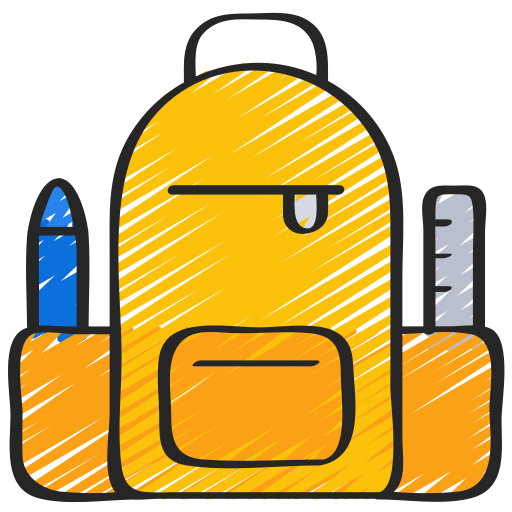 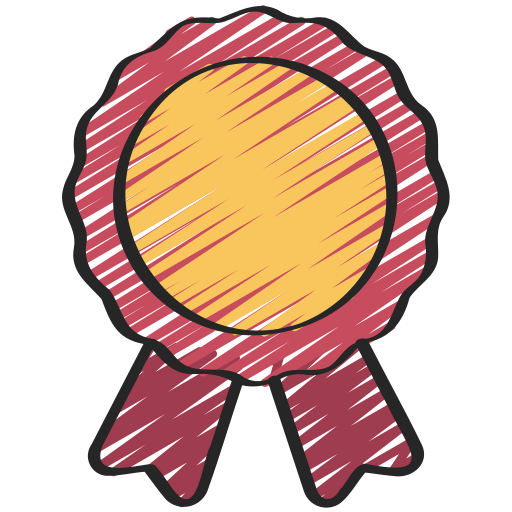 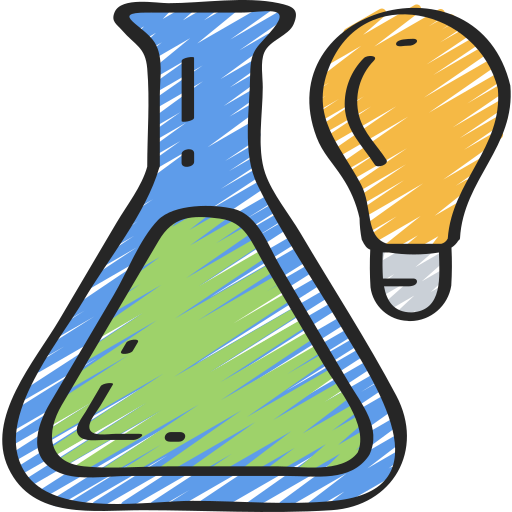 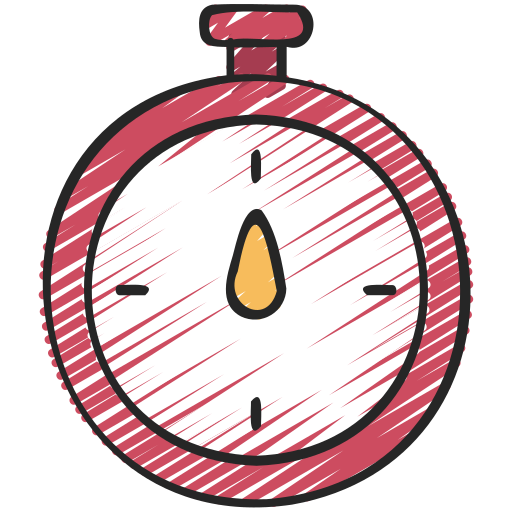 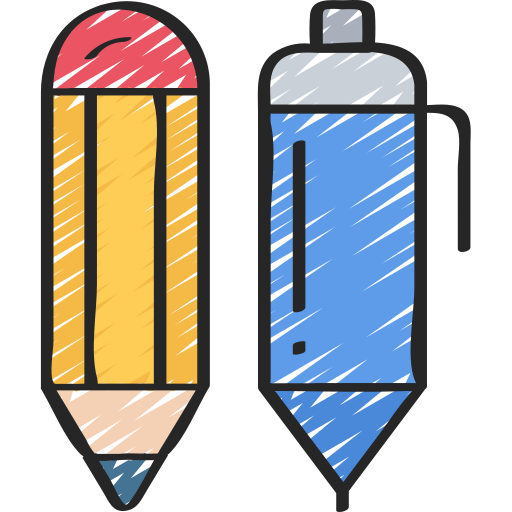 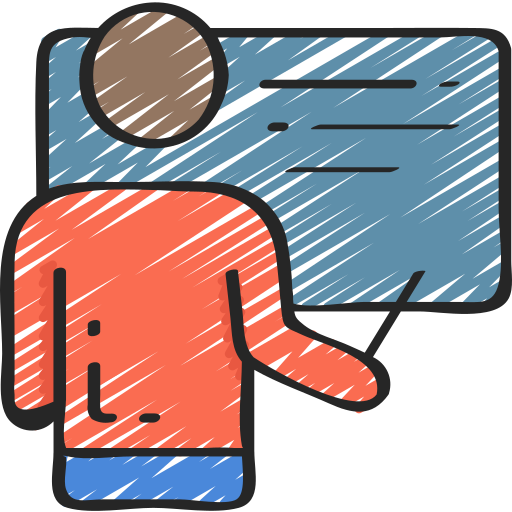 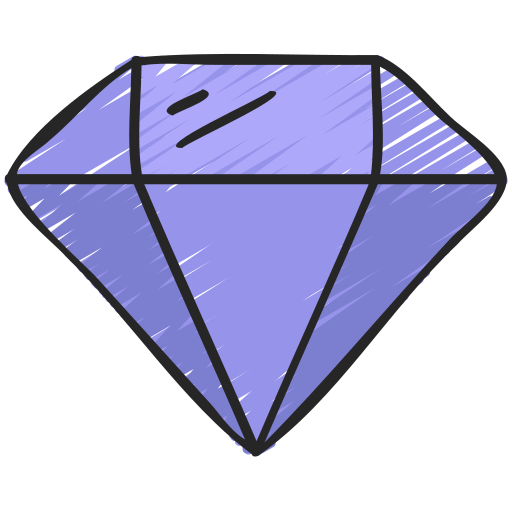 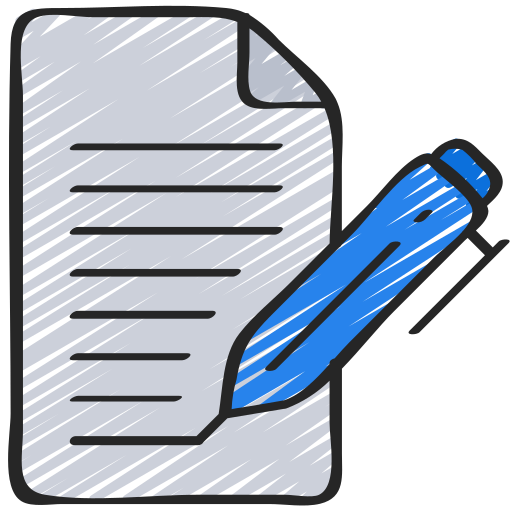 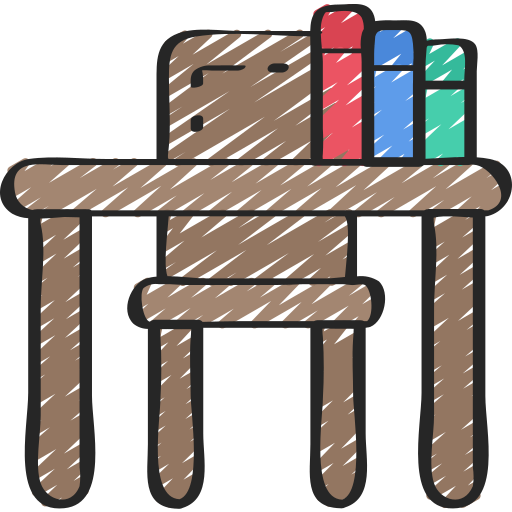 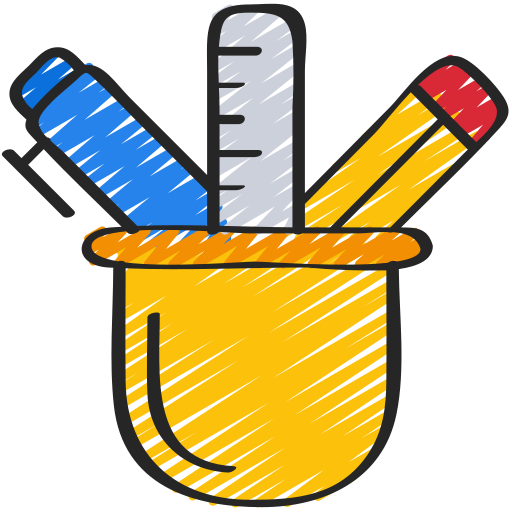 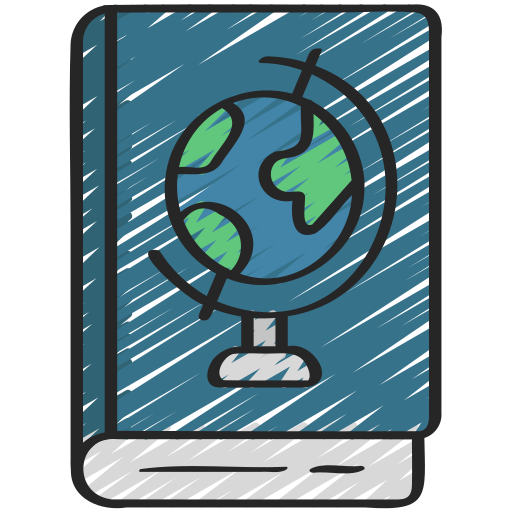 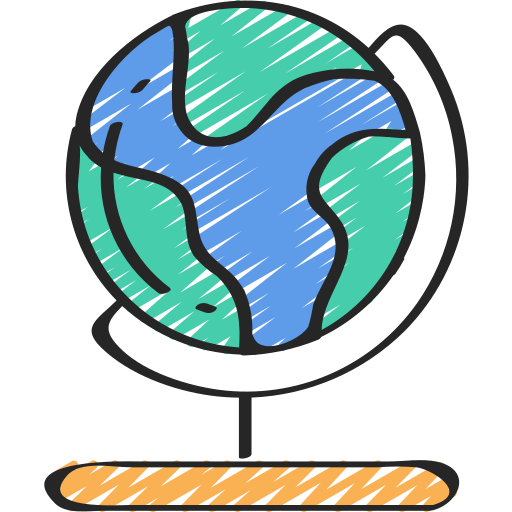 [Speaker Notes: B]
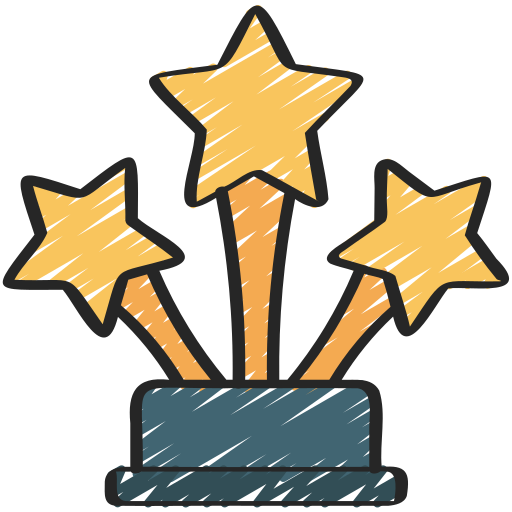 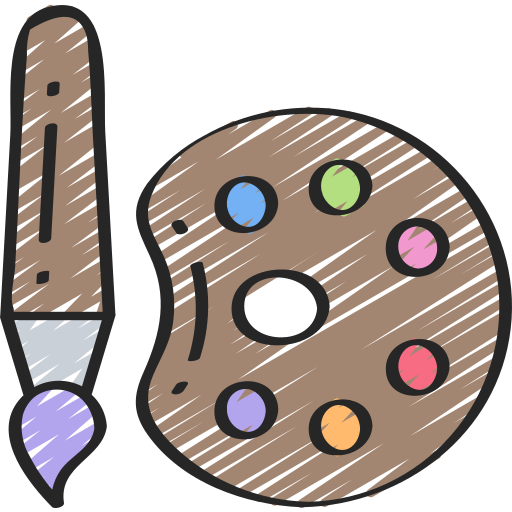 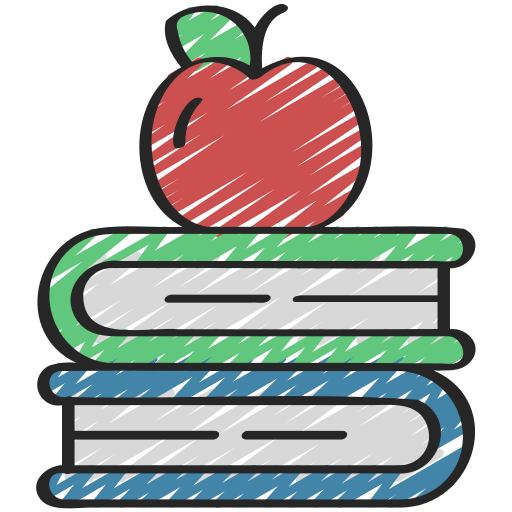 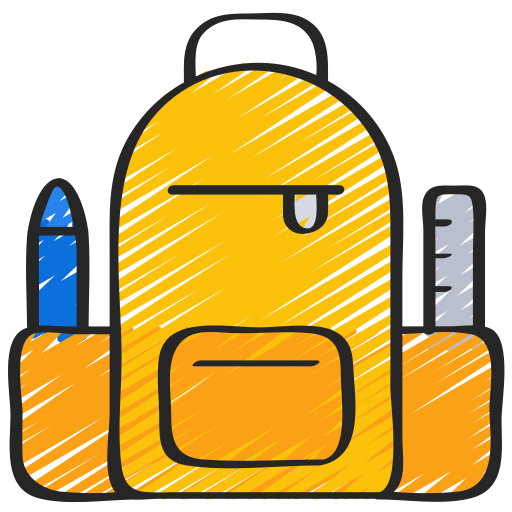 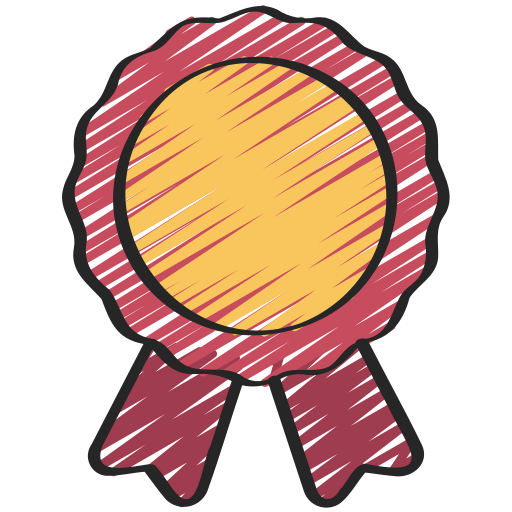 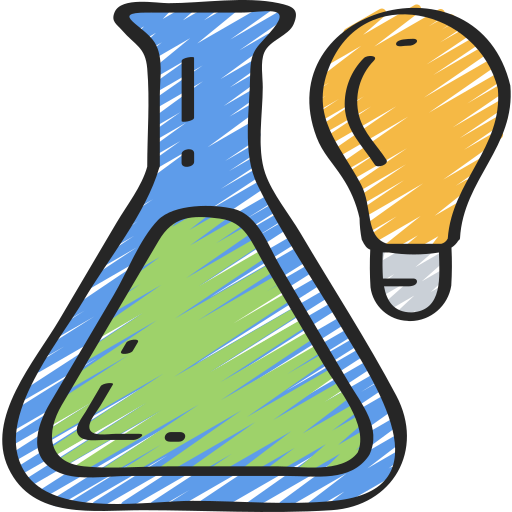 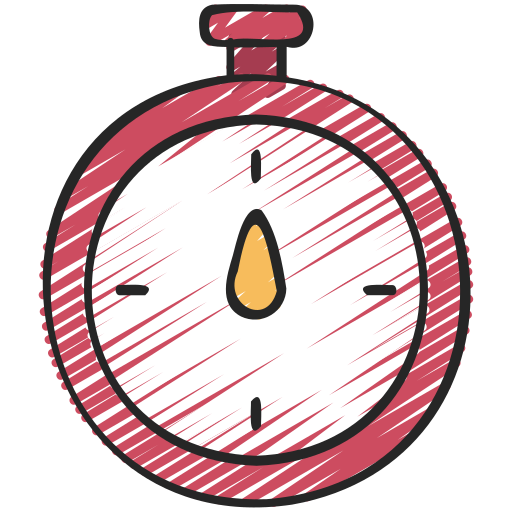 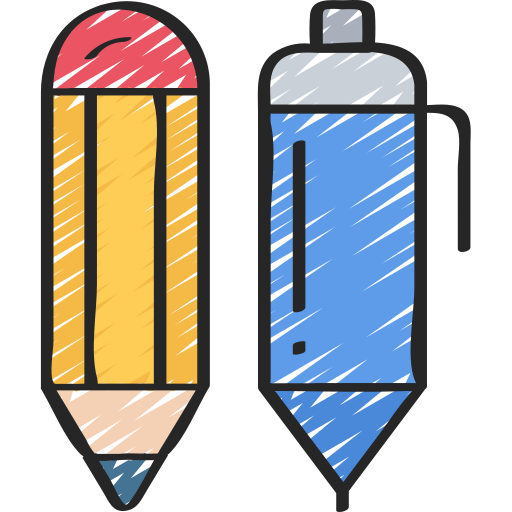 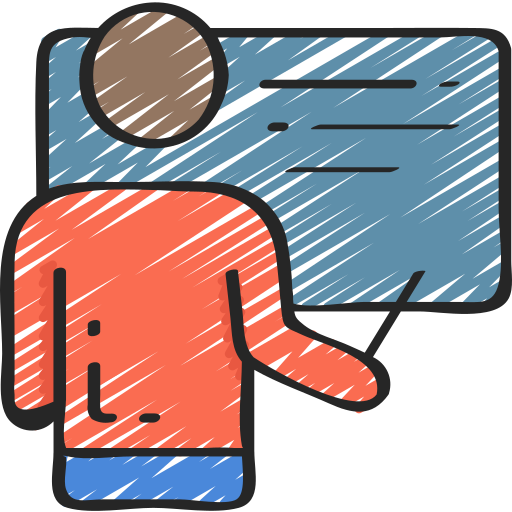 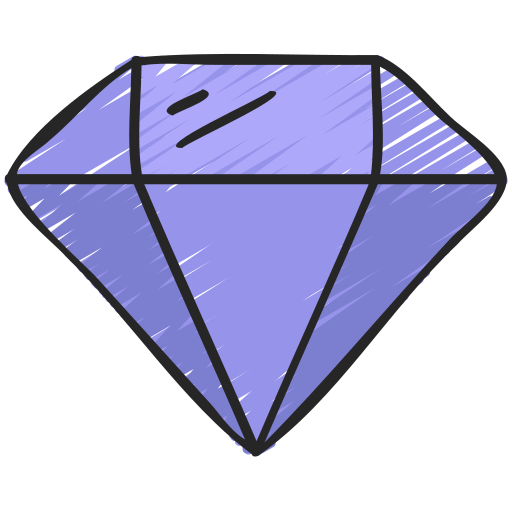 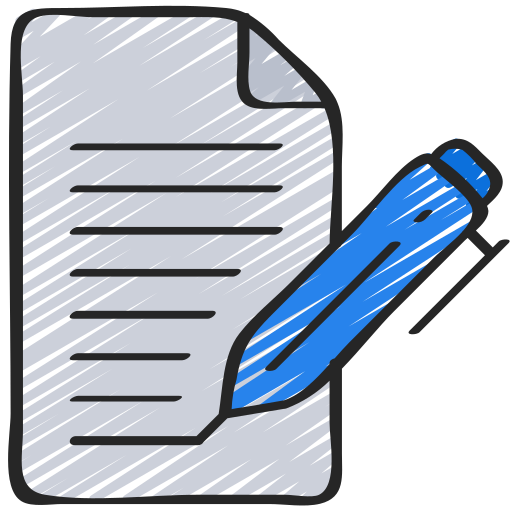 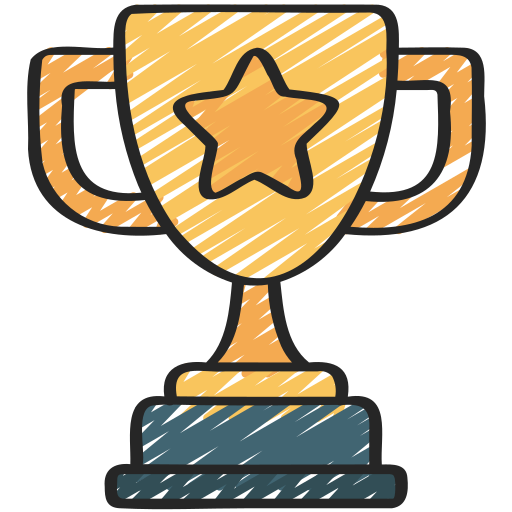 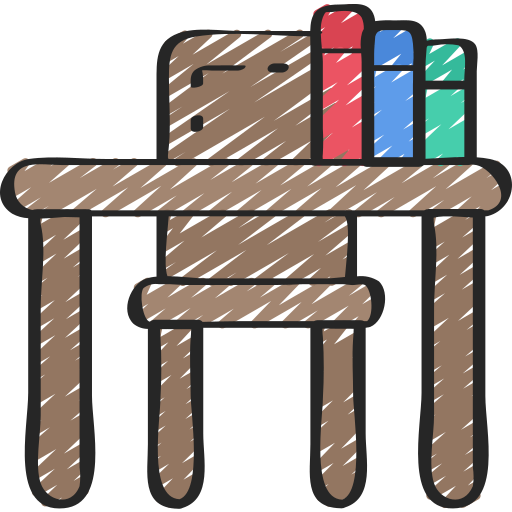 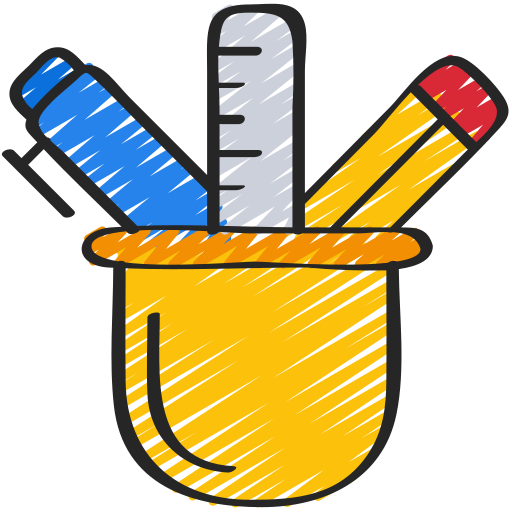 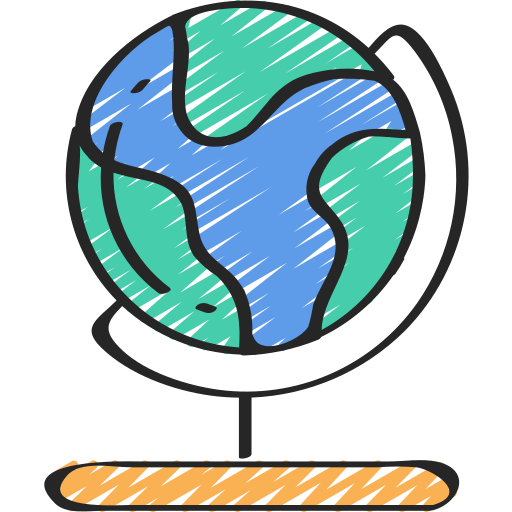 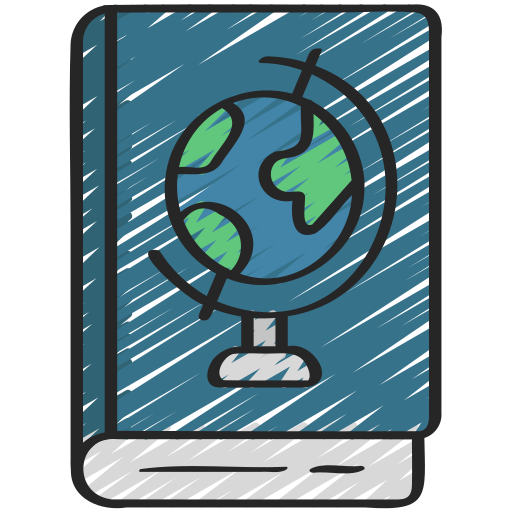 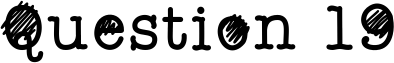 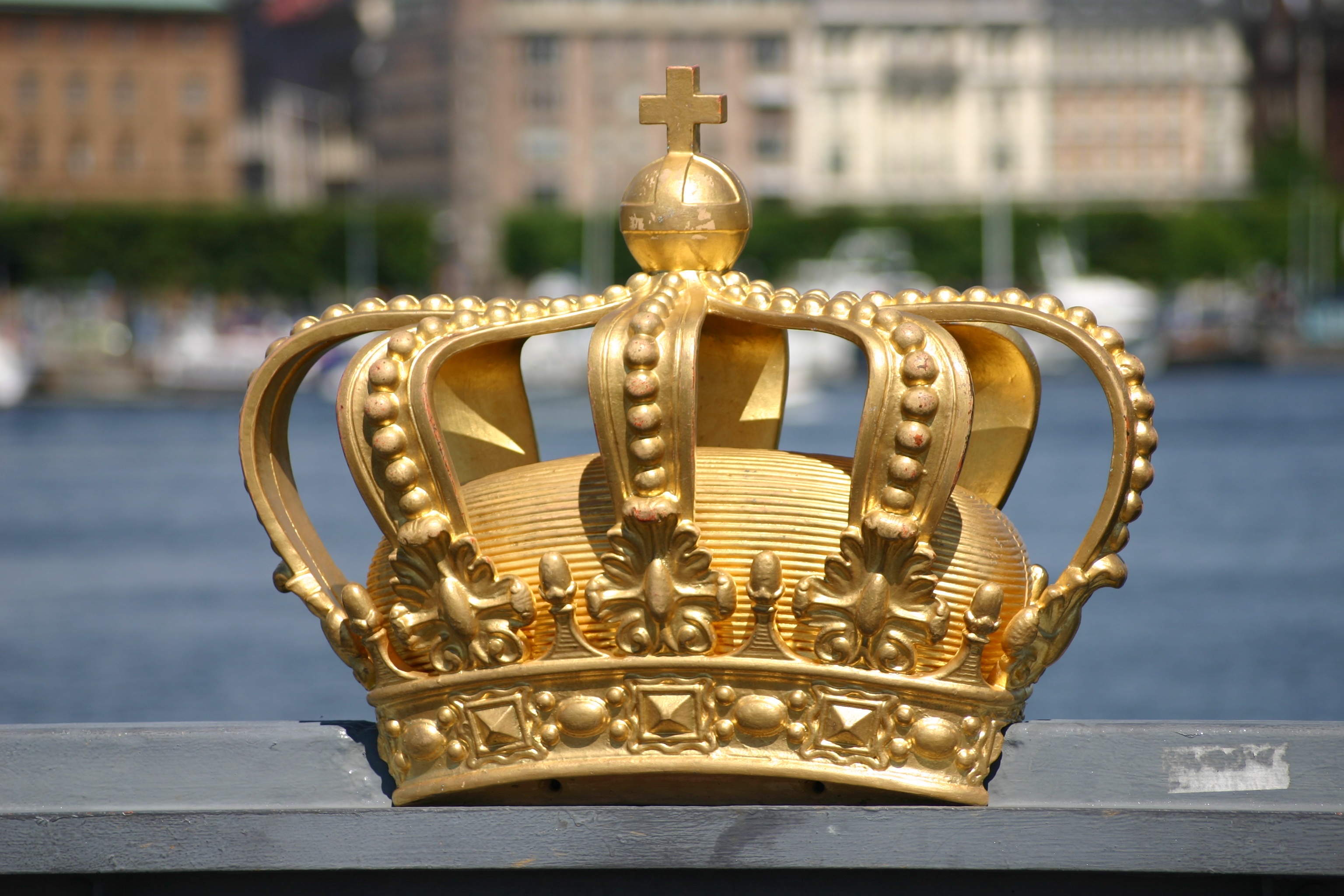 The oldest monarchy in Europe belongs to which country?
A) England
B) France
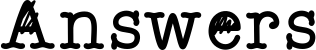 C) Denmark
D) Russia
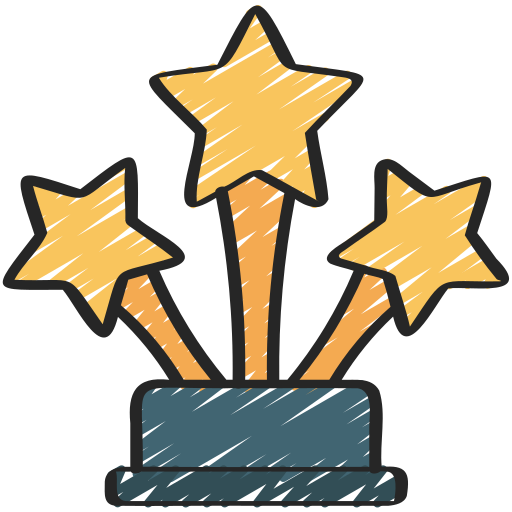 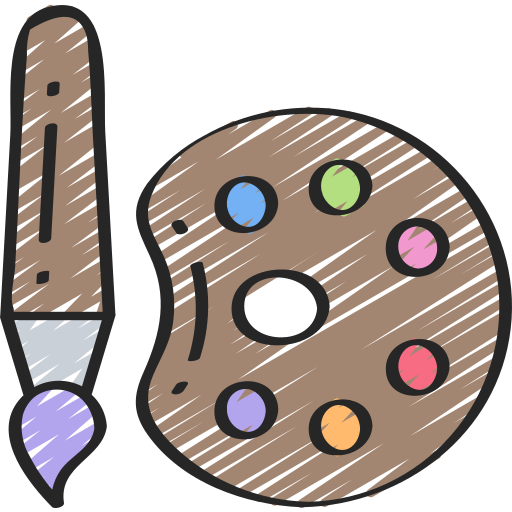 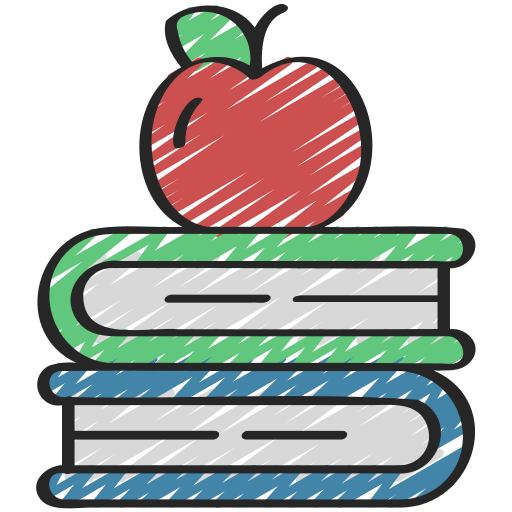 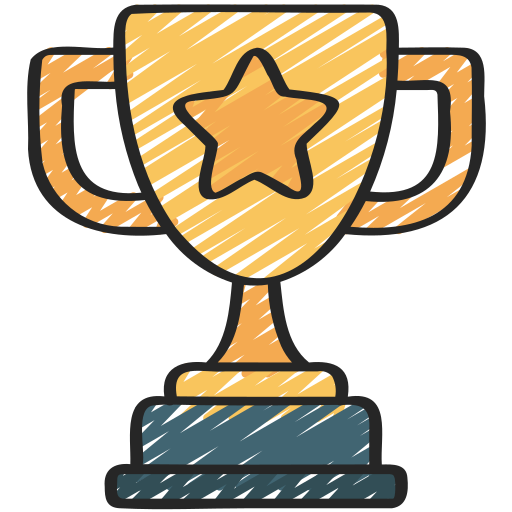 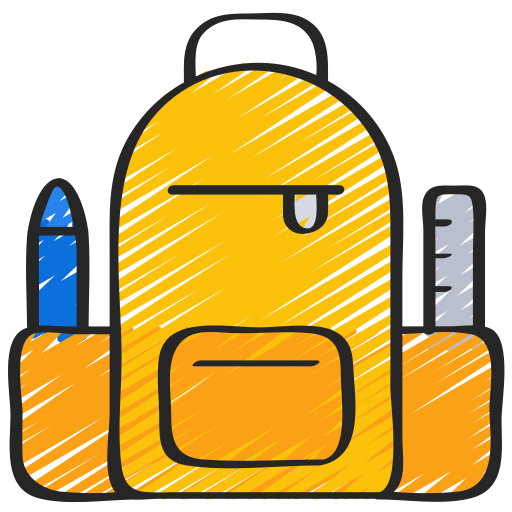 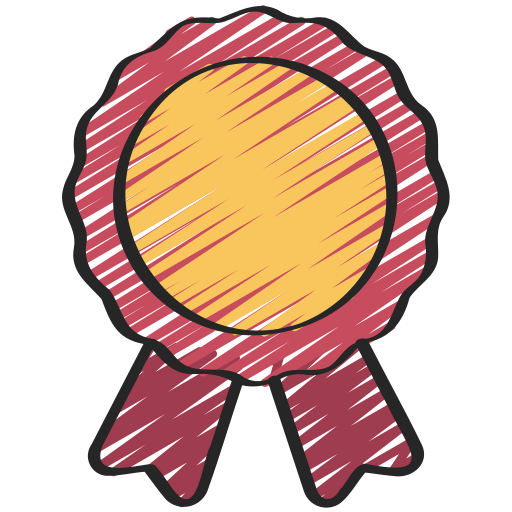 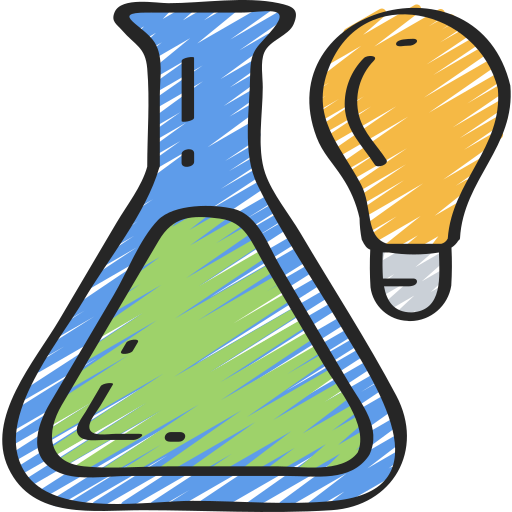 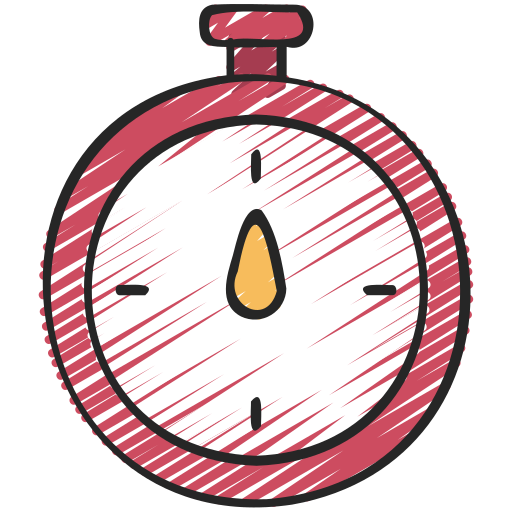 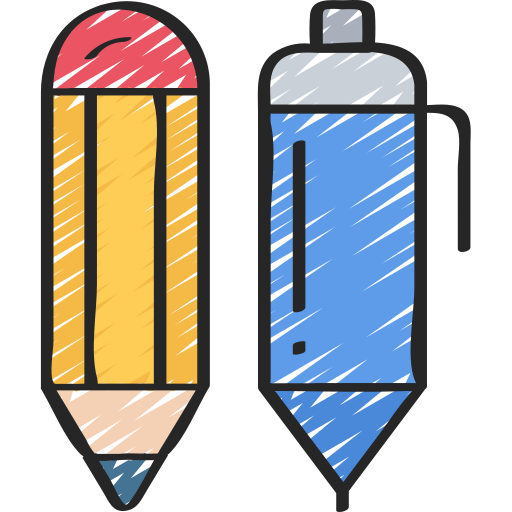 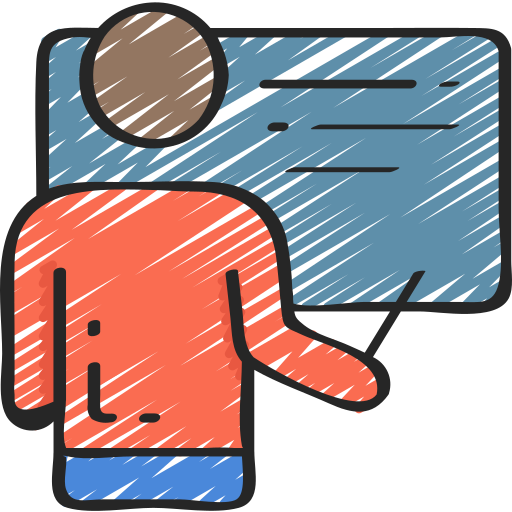 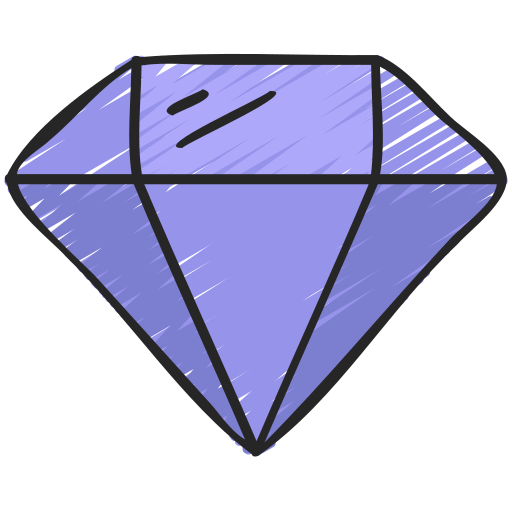 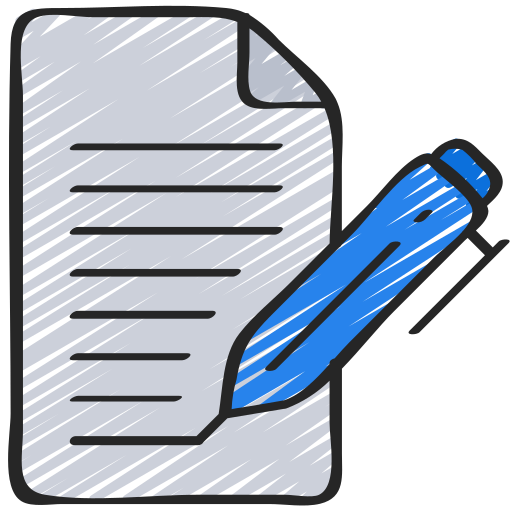 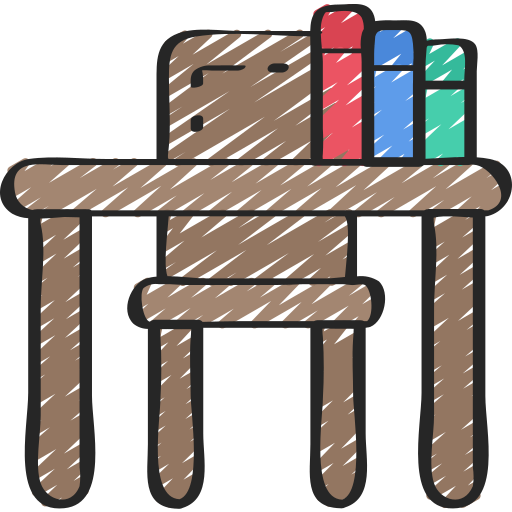 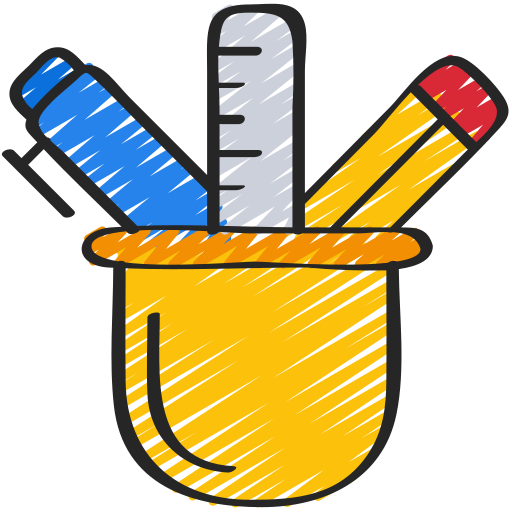 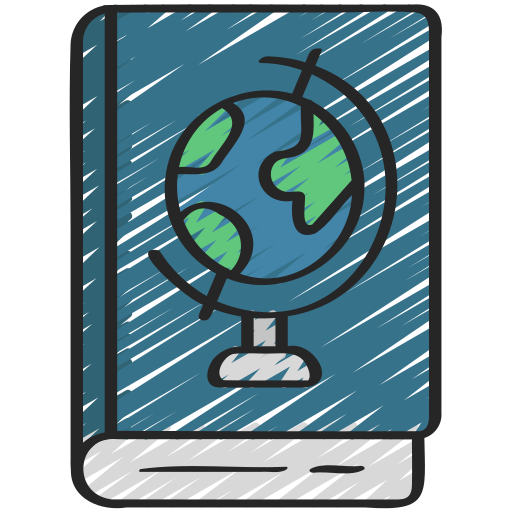 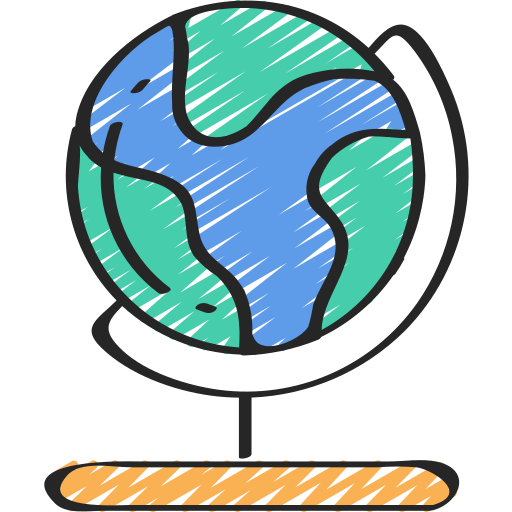 [Speaker Notes: C]
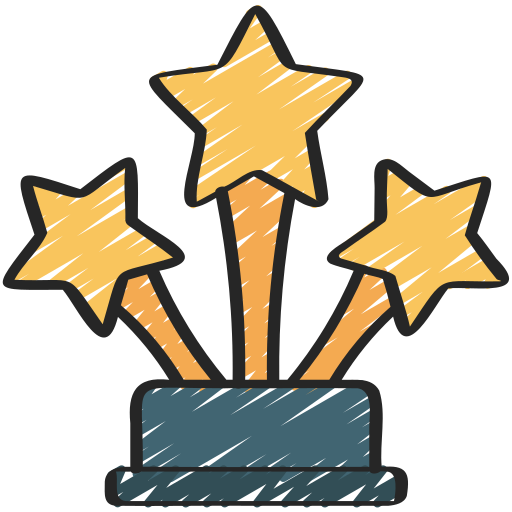 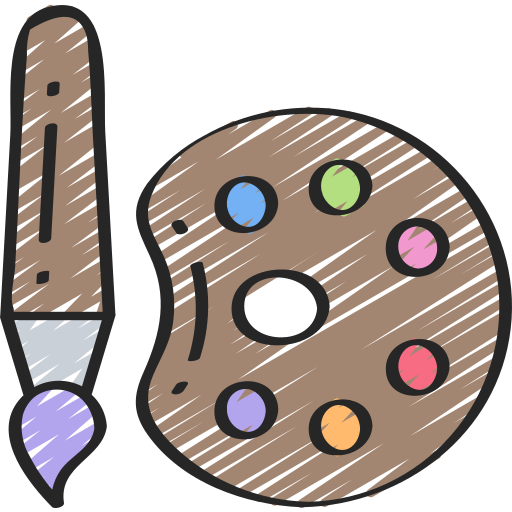 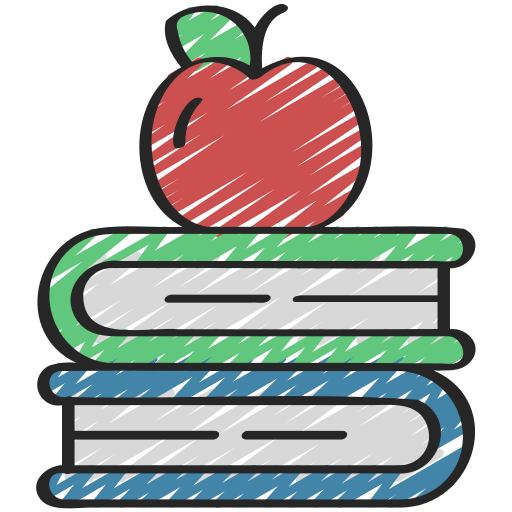 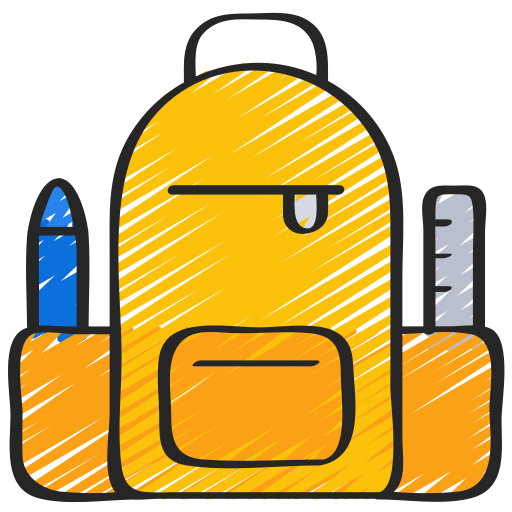 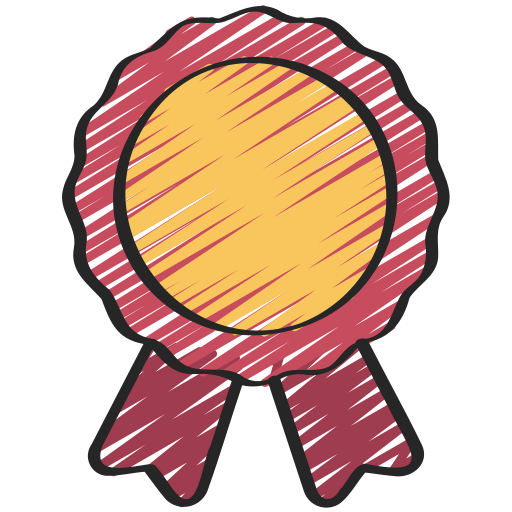 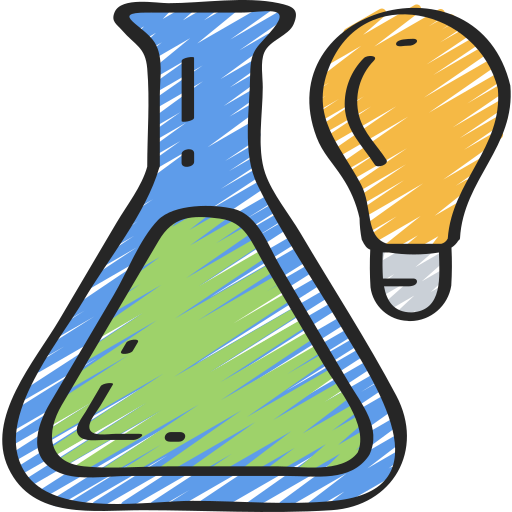 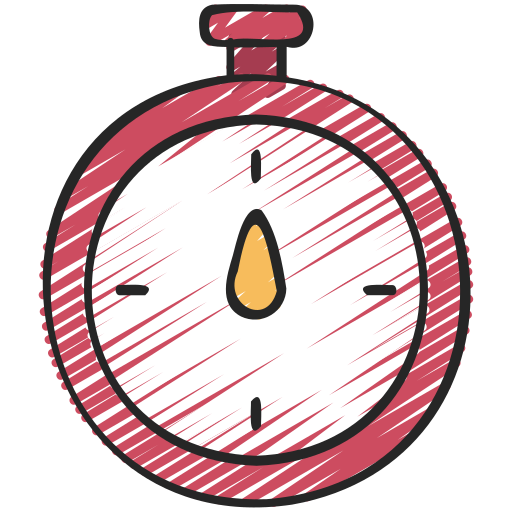 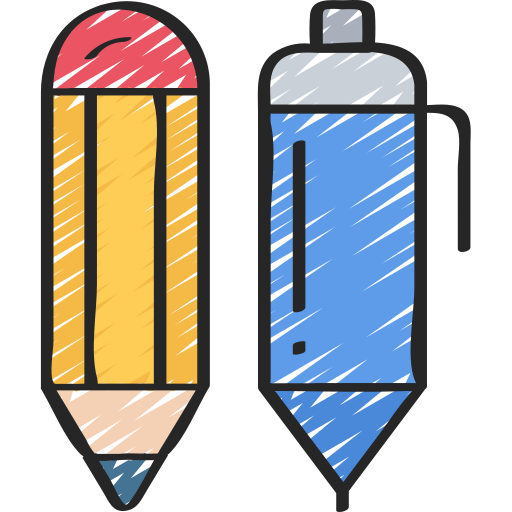 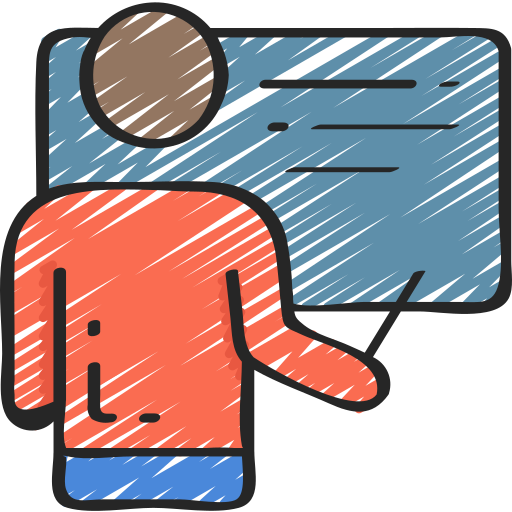 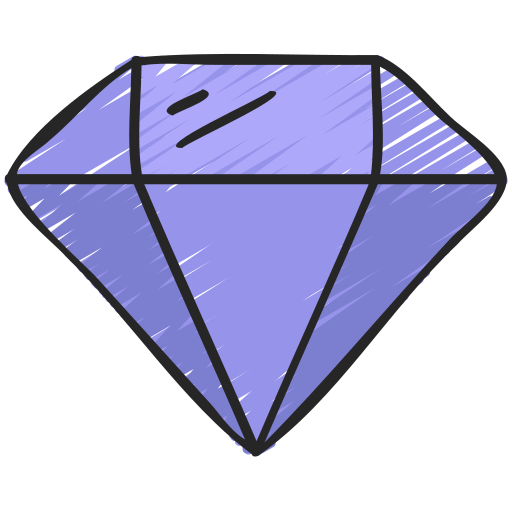 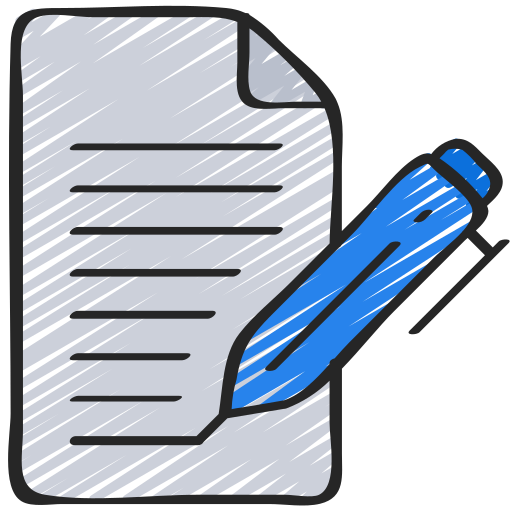 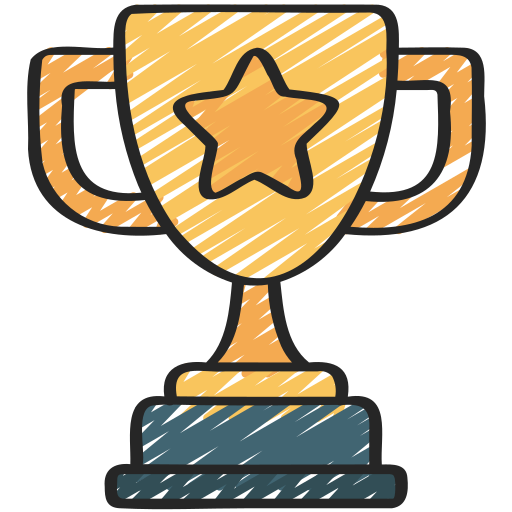 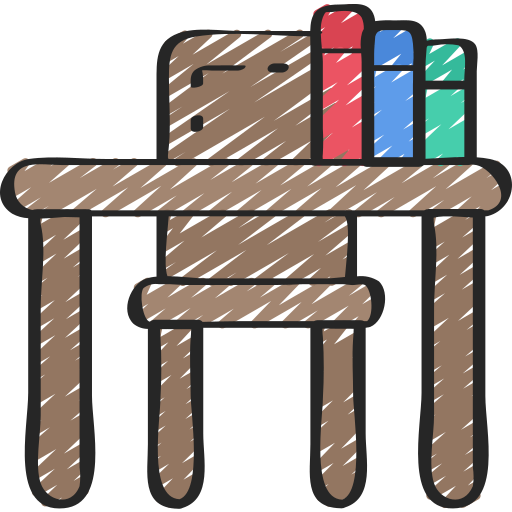 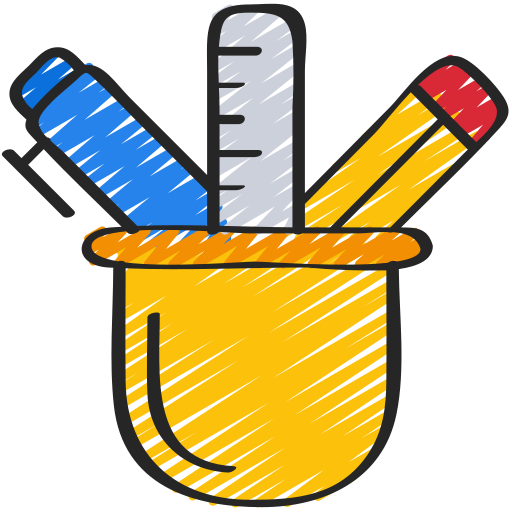 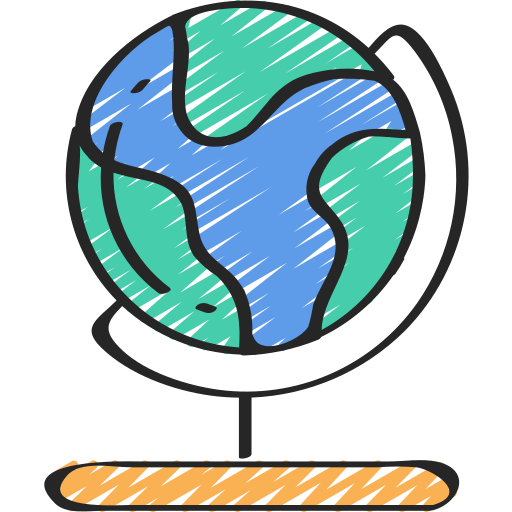 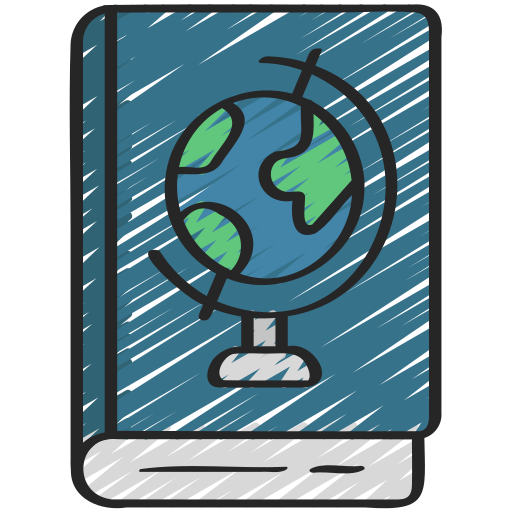 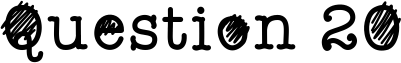 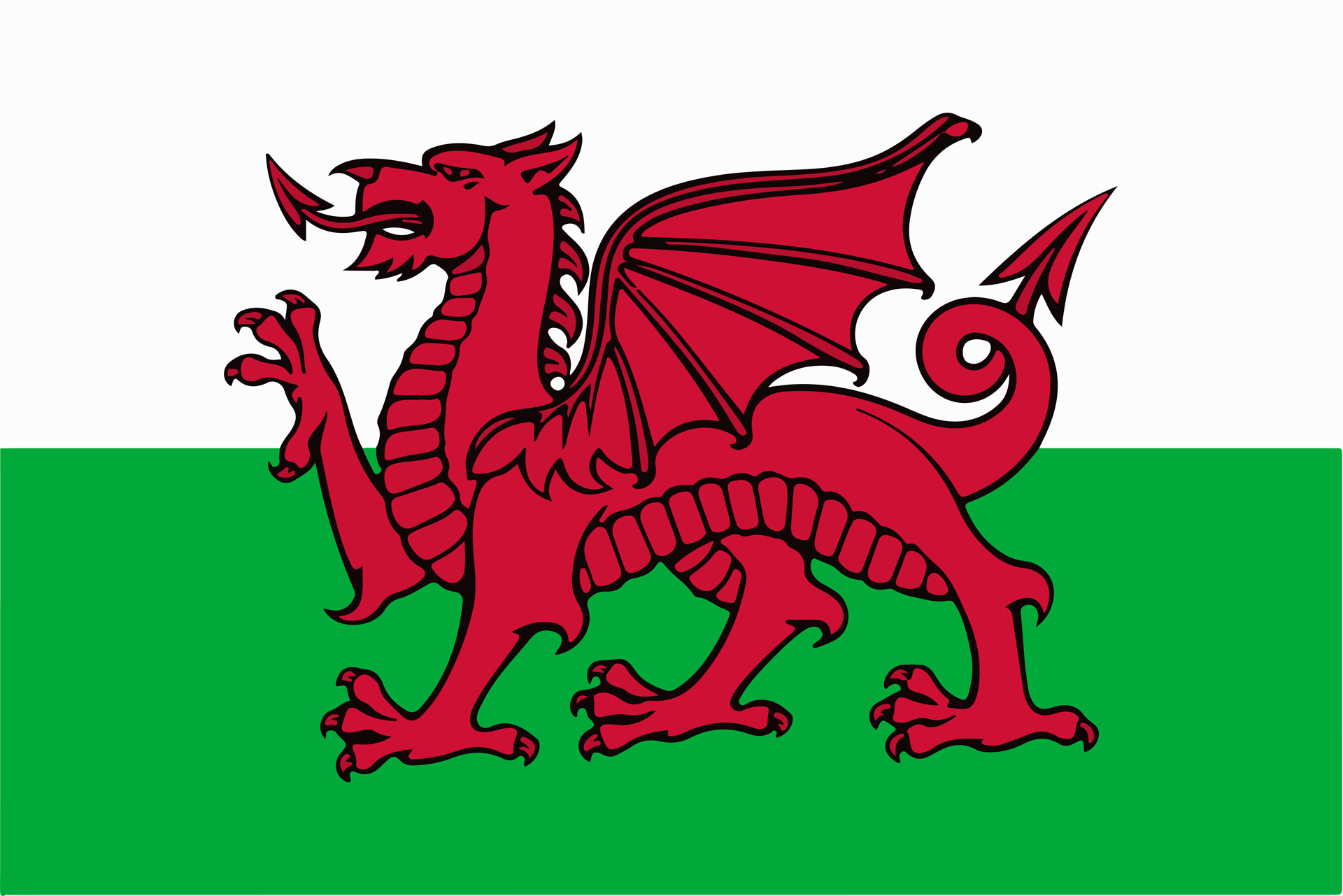 Wales has a town with 57 letters in its name.
A) True
B) False
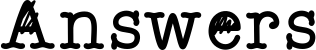 Llanfairpwllgwyngyllgogerychwyrndrobwllllantysiliogogogoch
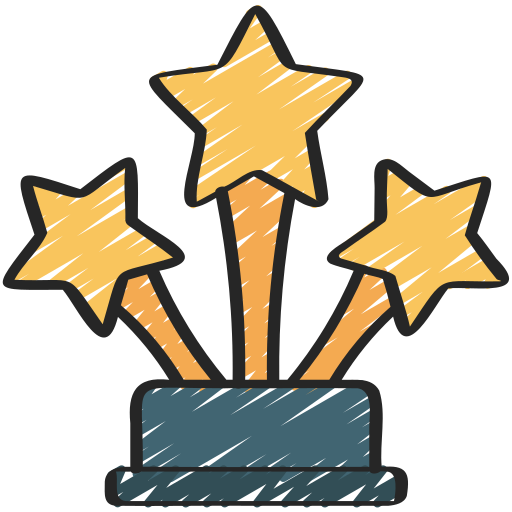 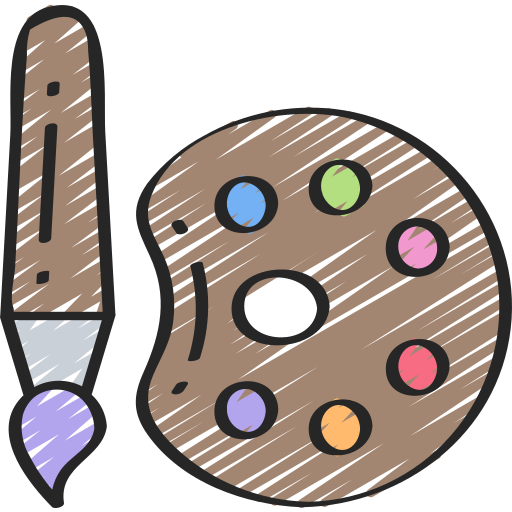 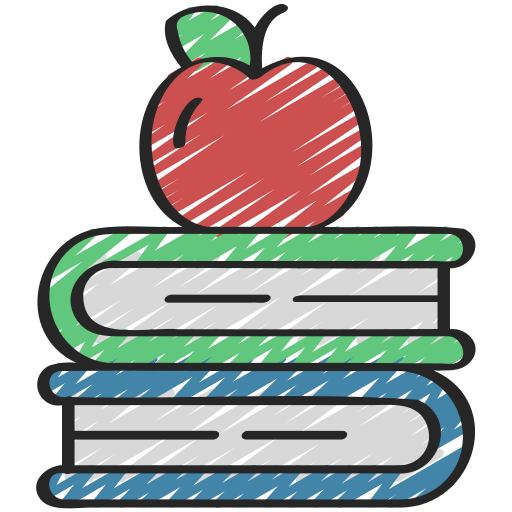 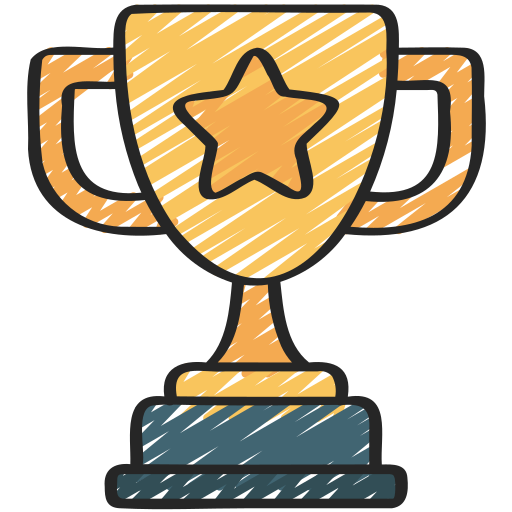 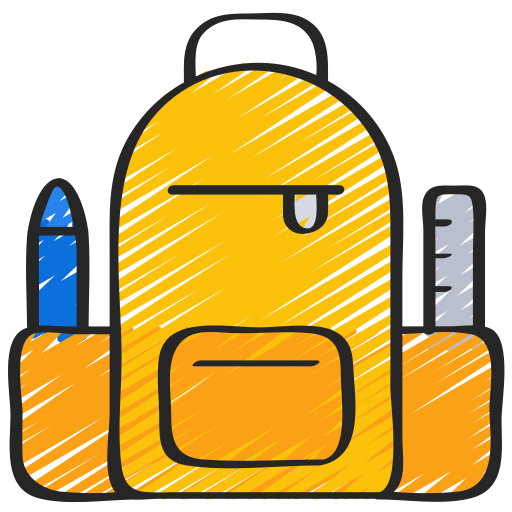 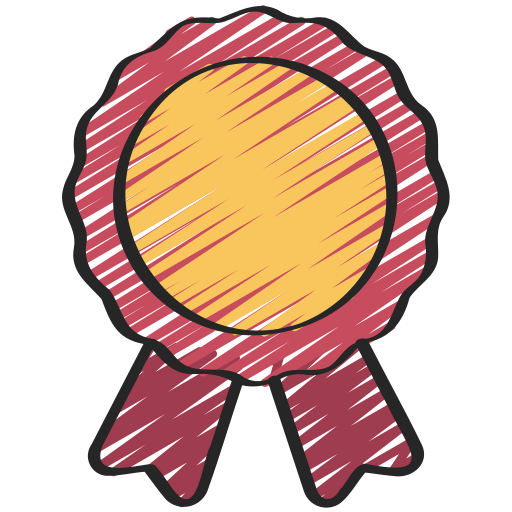 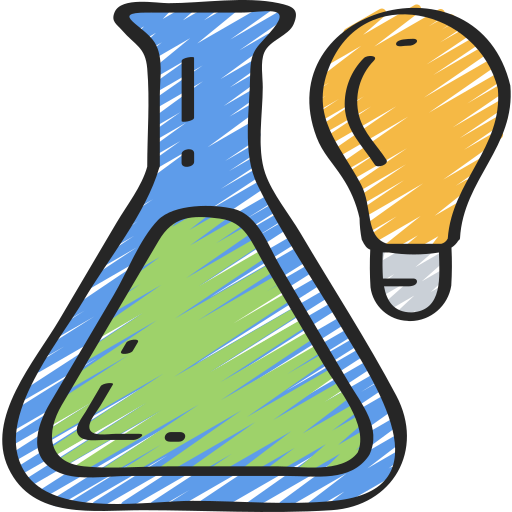 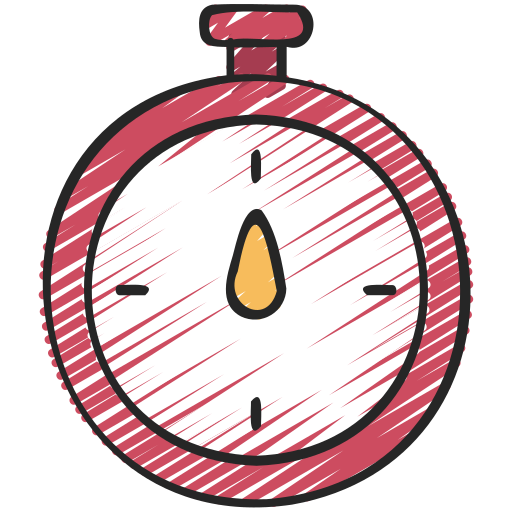 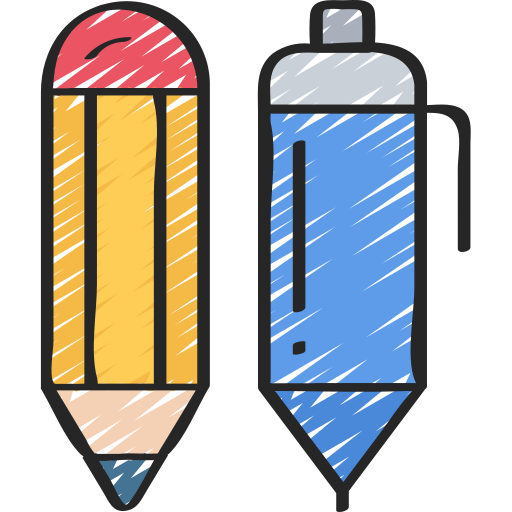 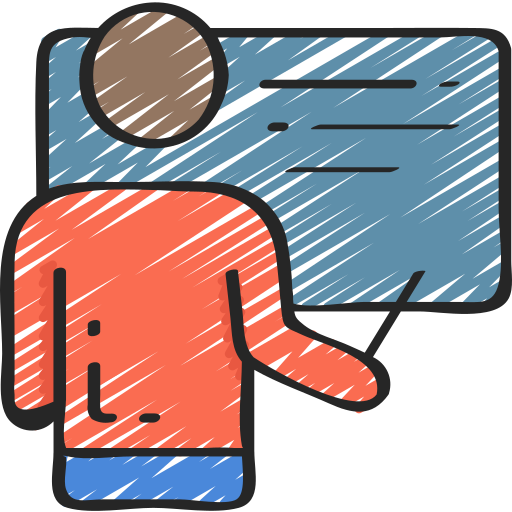 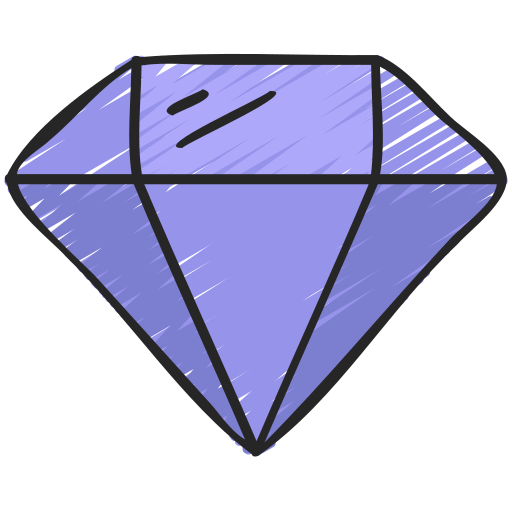 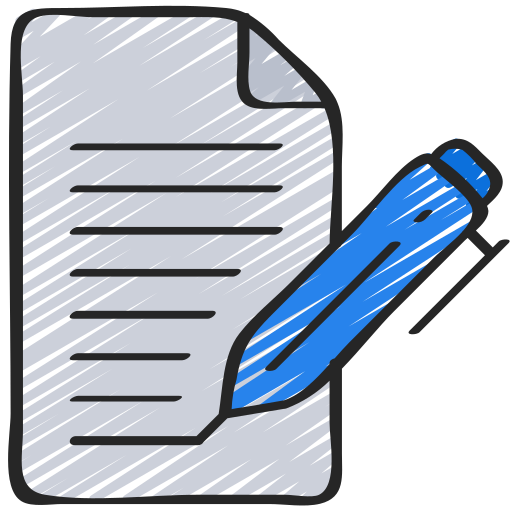 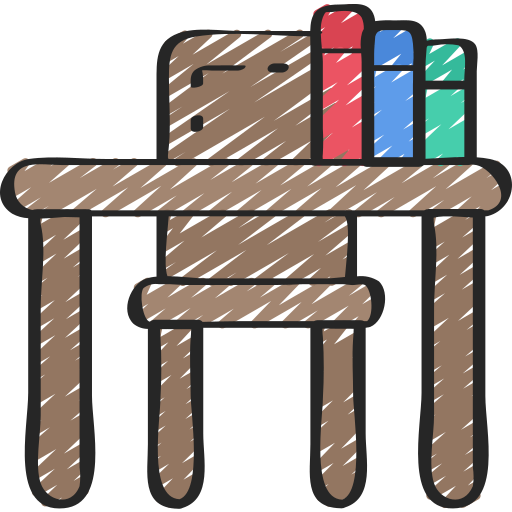 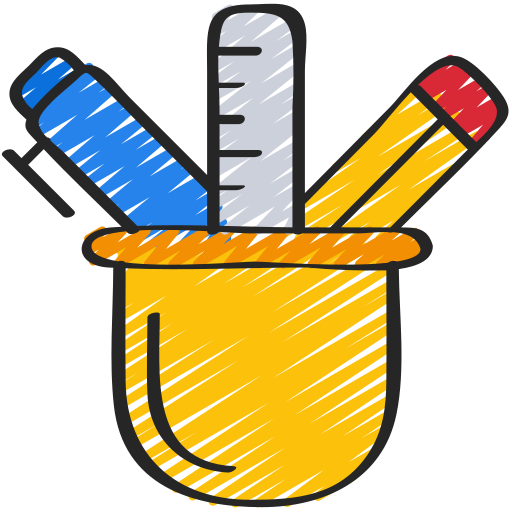 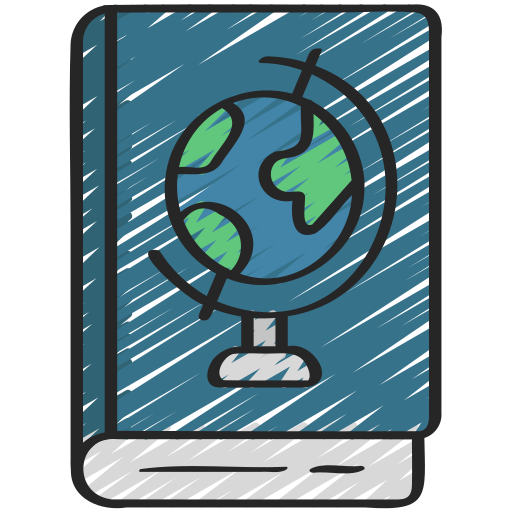 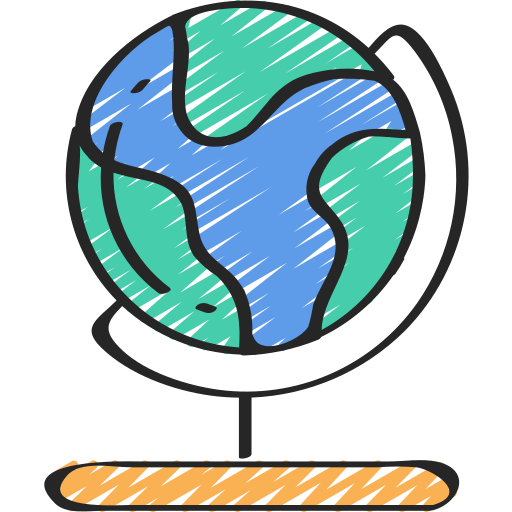 [Speaker Notes: A - Llanfairpwllgwyngyllgogerychwyrndrobwllllantysiliogogogoch]
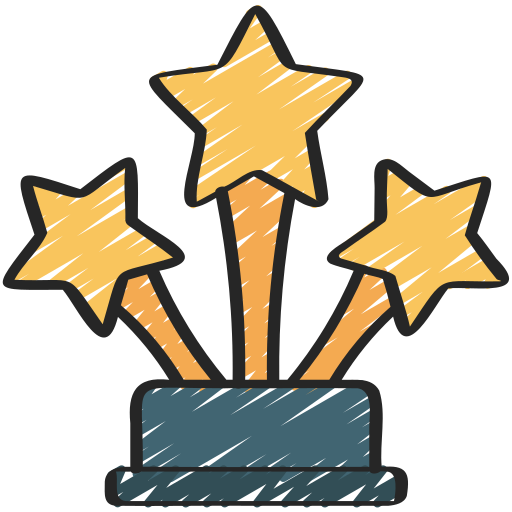 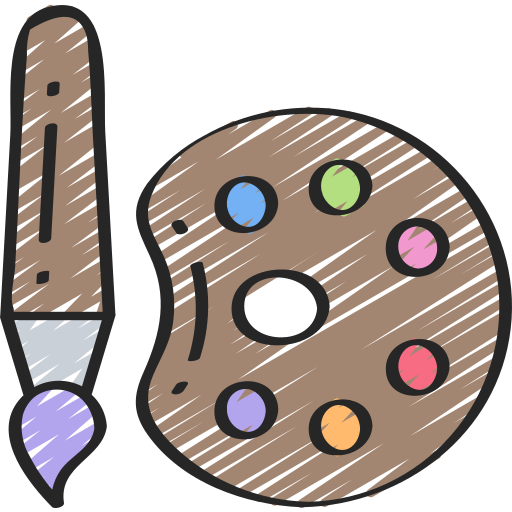 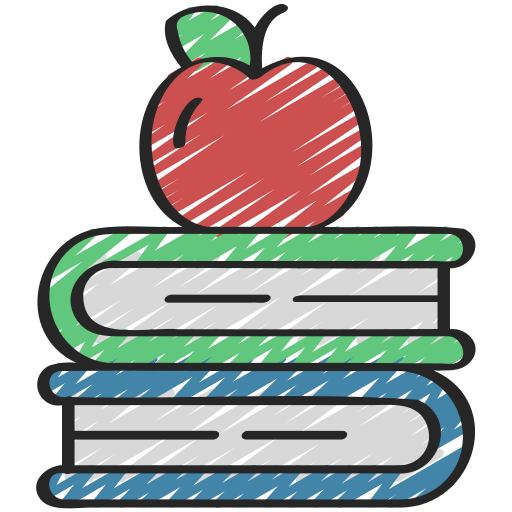 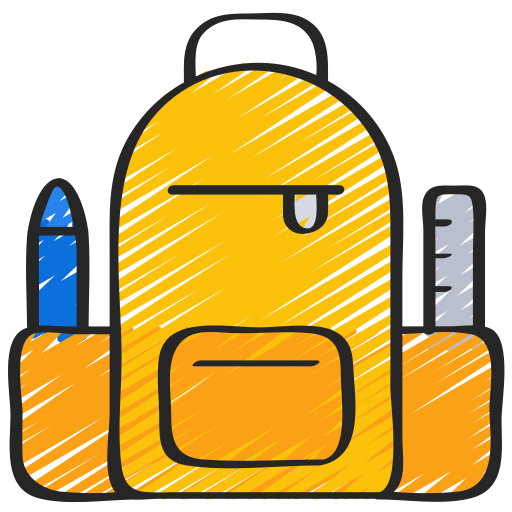 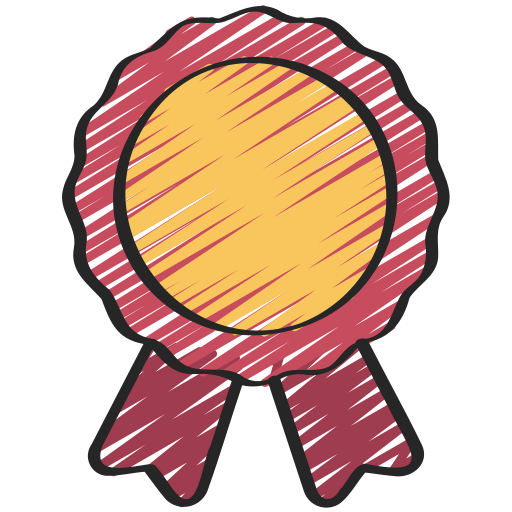 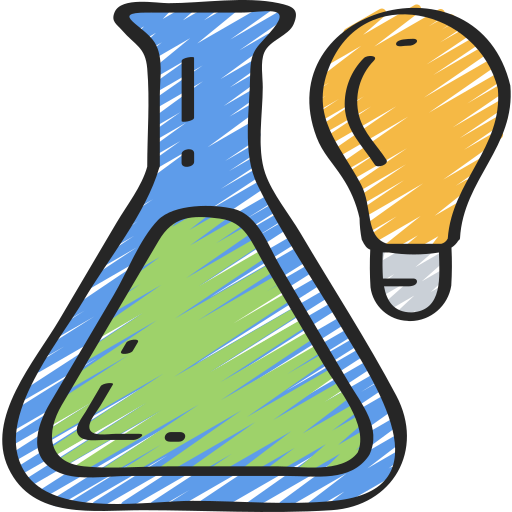 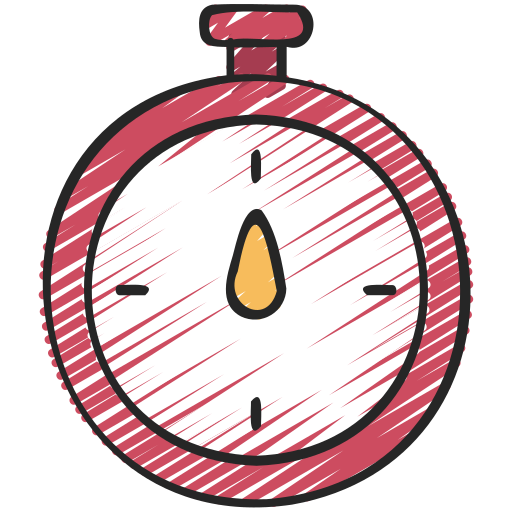 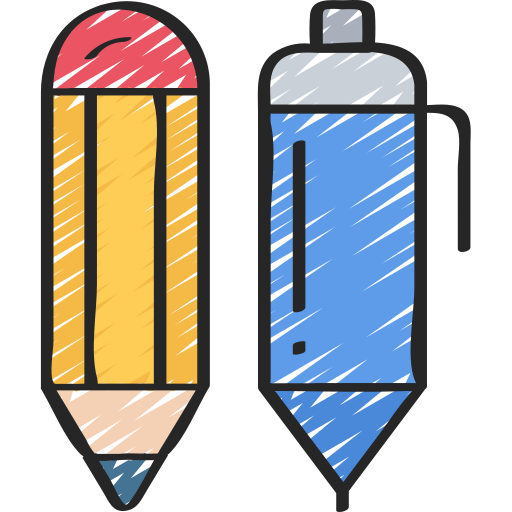 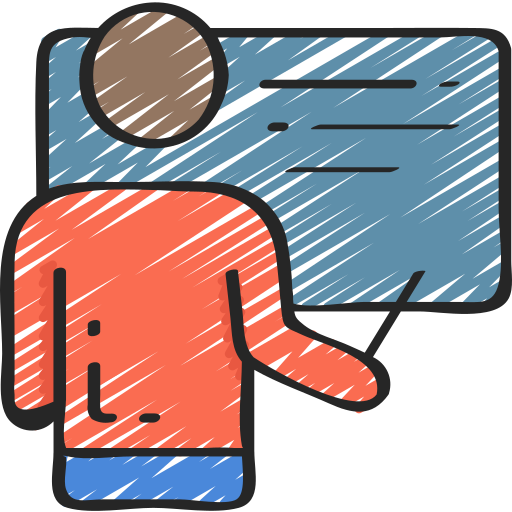 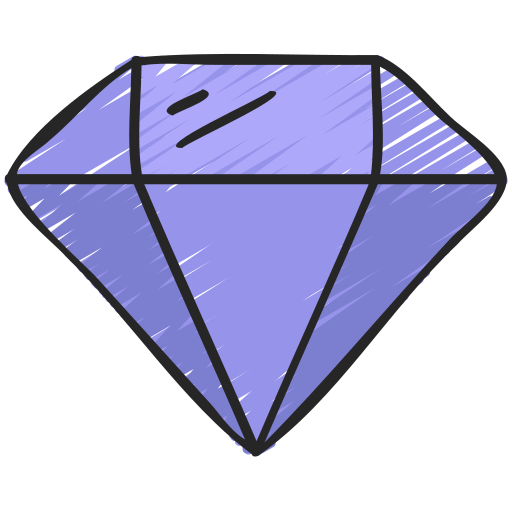 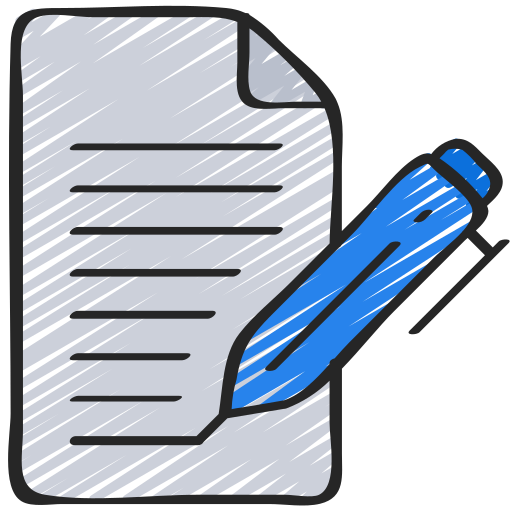 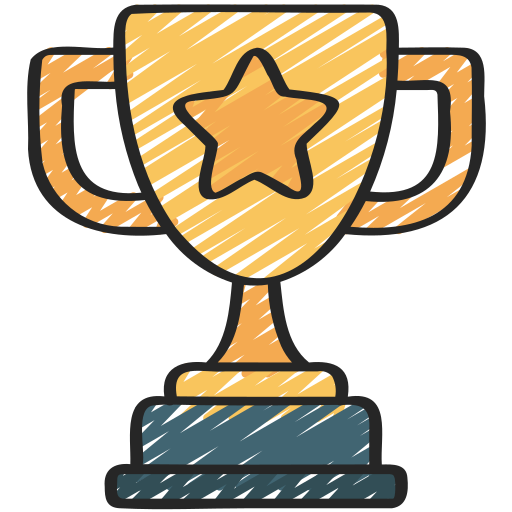 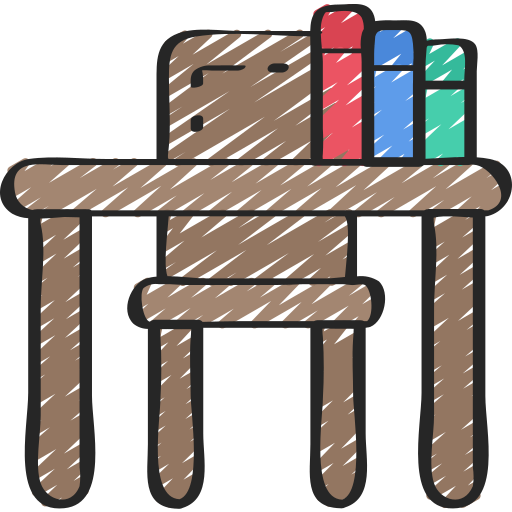 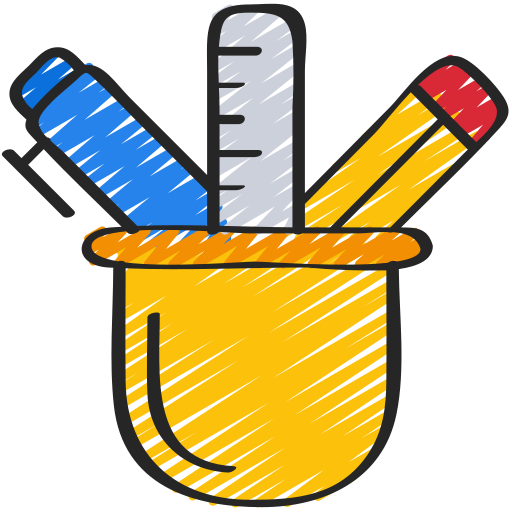 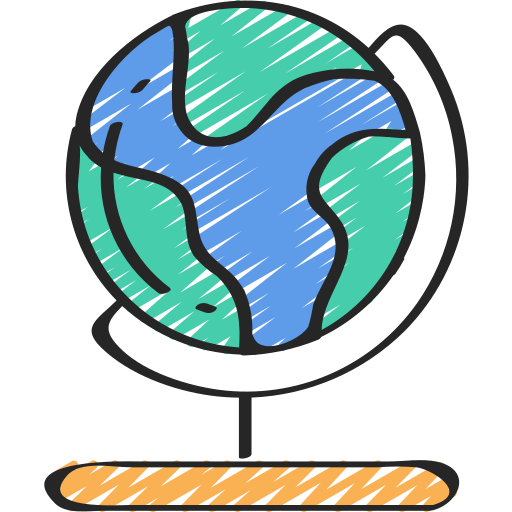 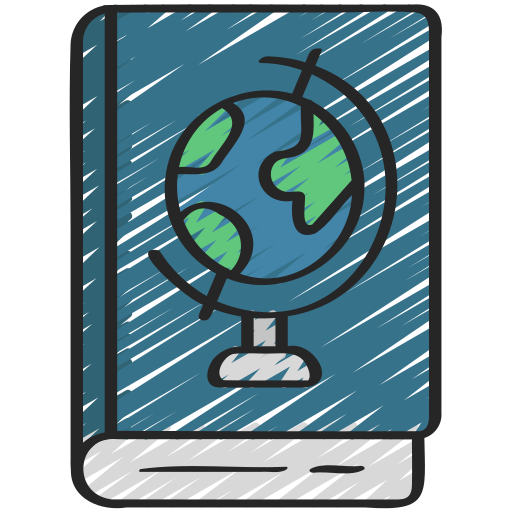 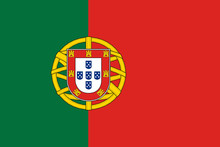 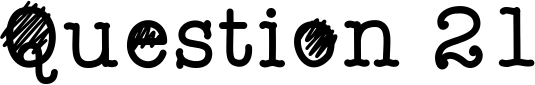 To which country does this flag belong?
A) Spain
B) Luxembourg
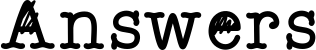 C) Morocco
D) Portugal
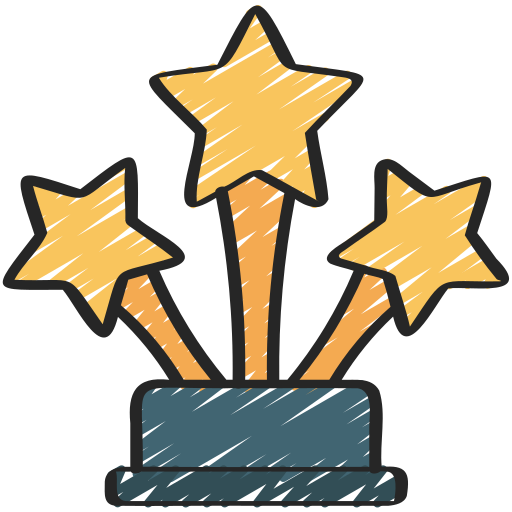 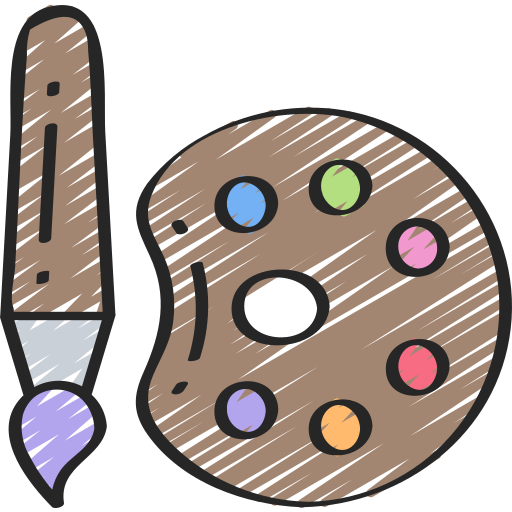 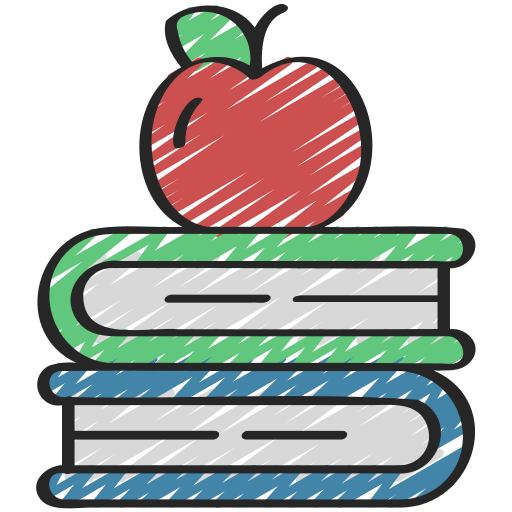 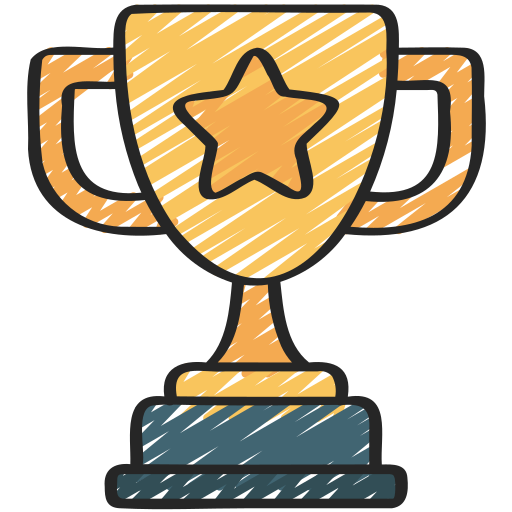 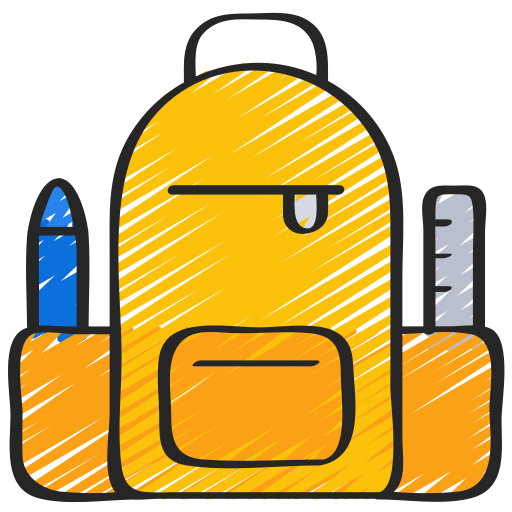 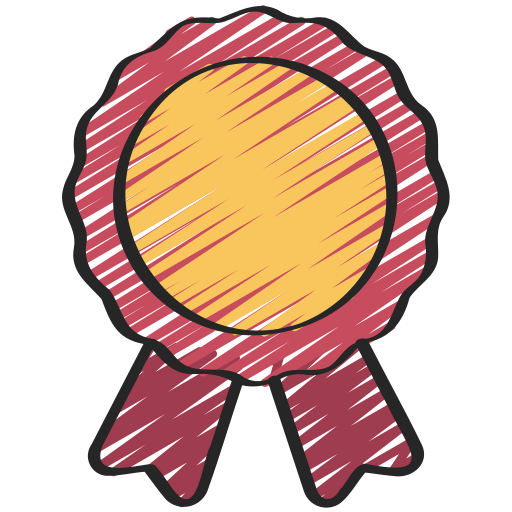 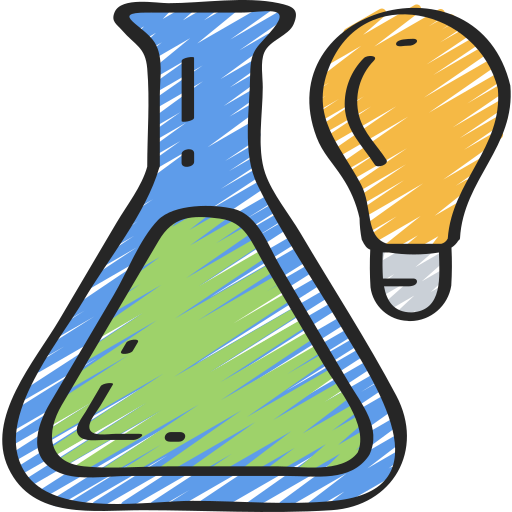 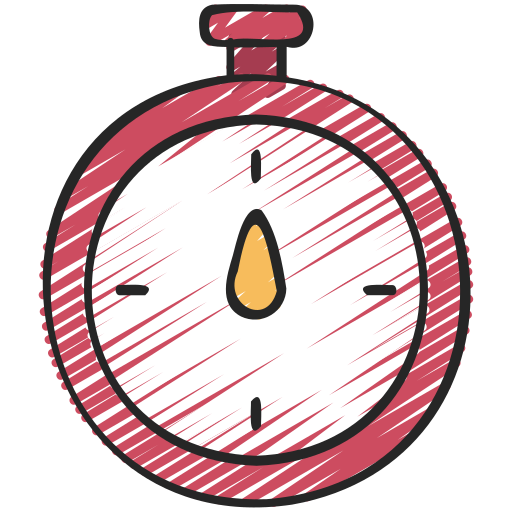 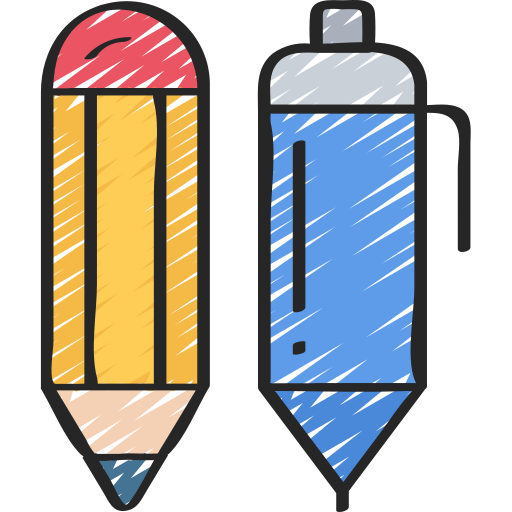 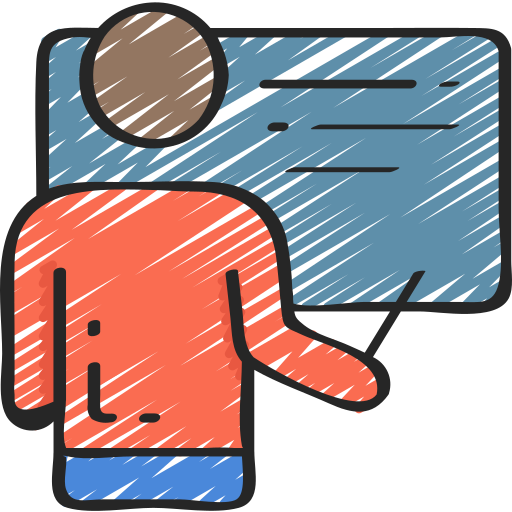 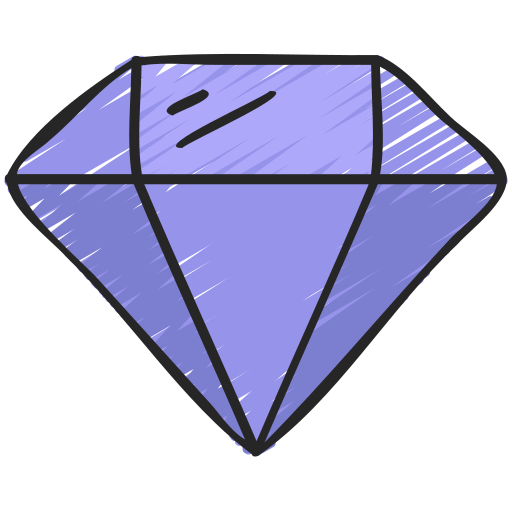 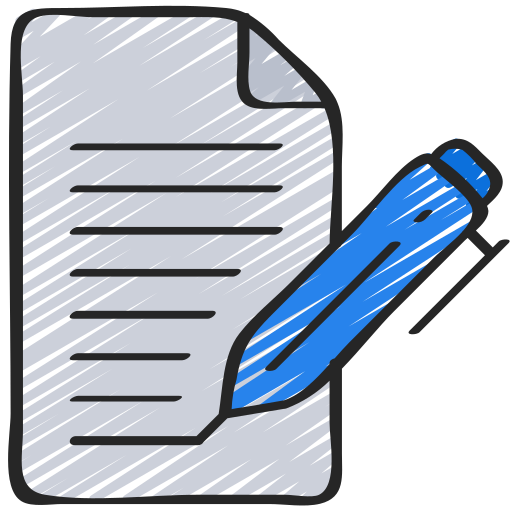 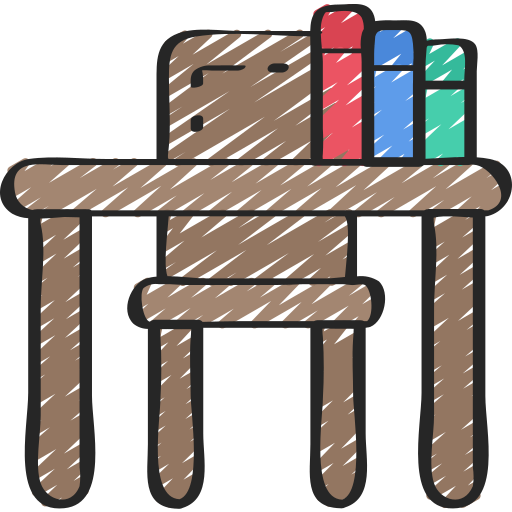 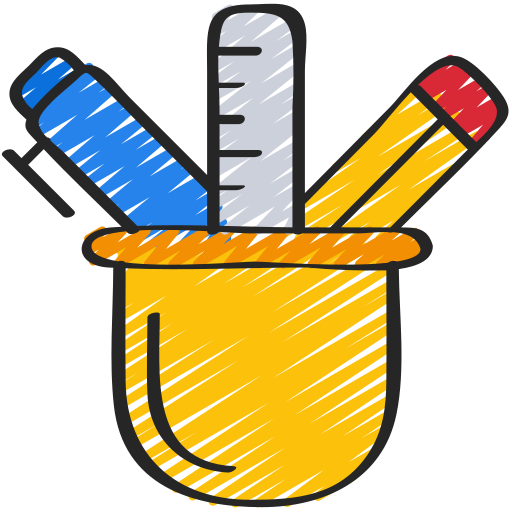 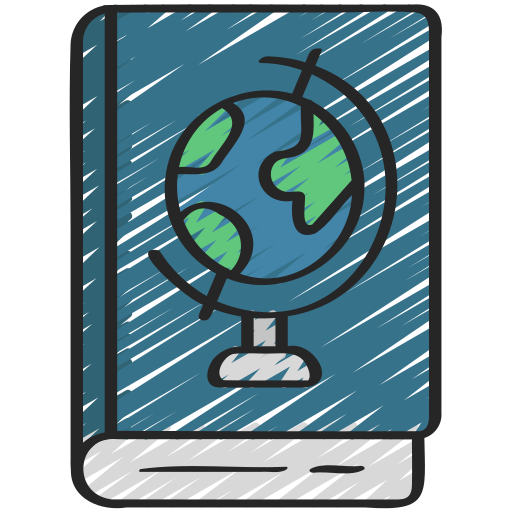 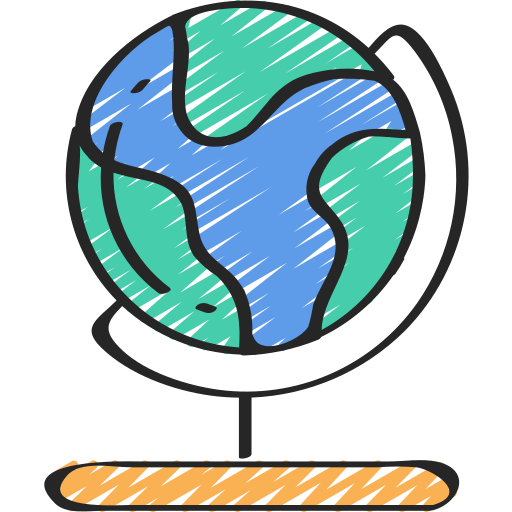 [Speaker Notes: D]
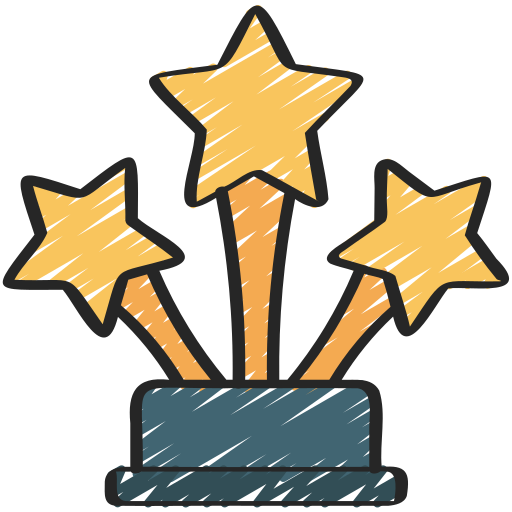 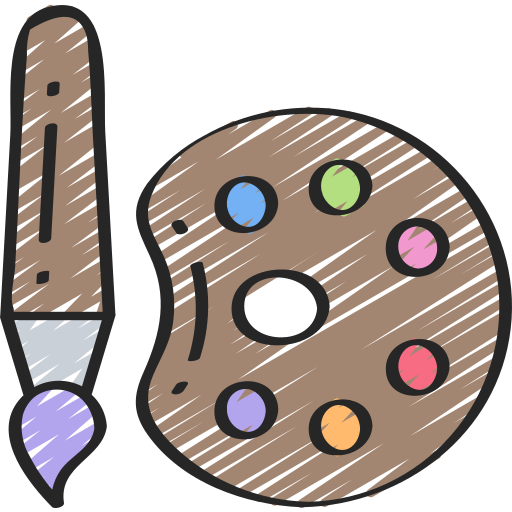 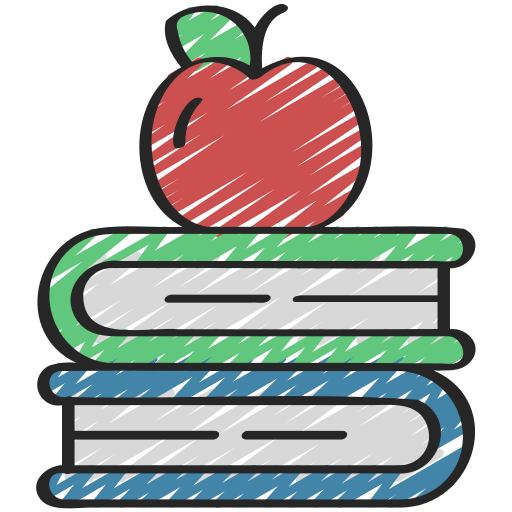 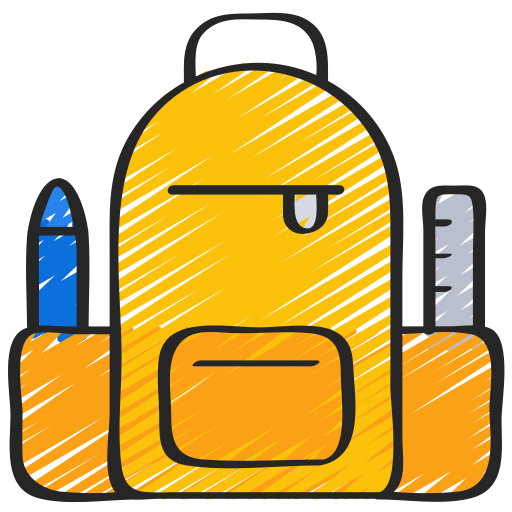 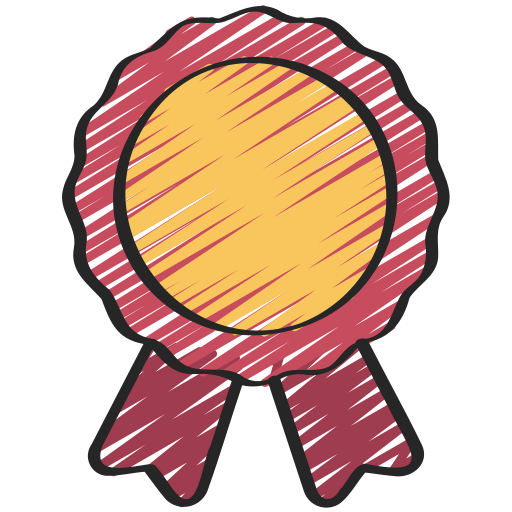 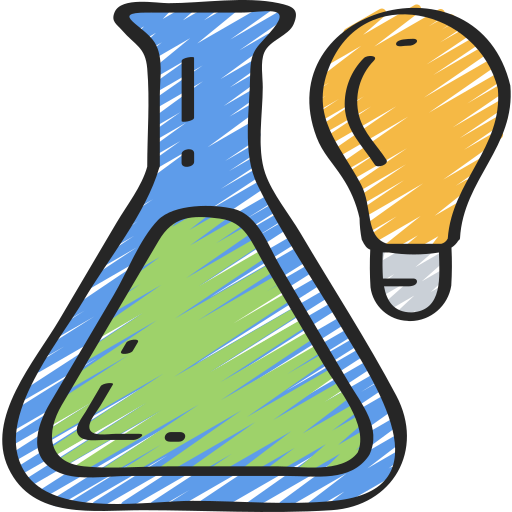 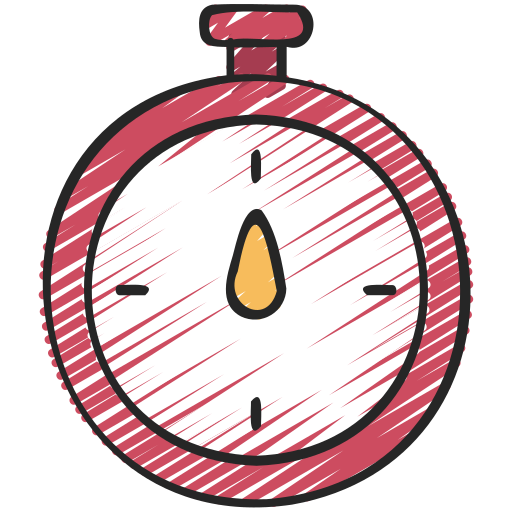 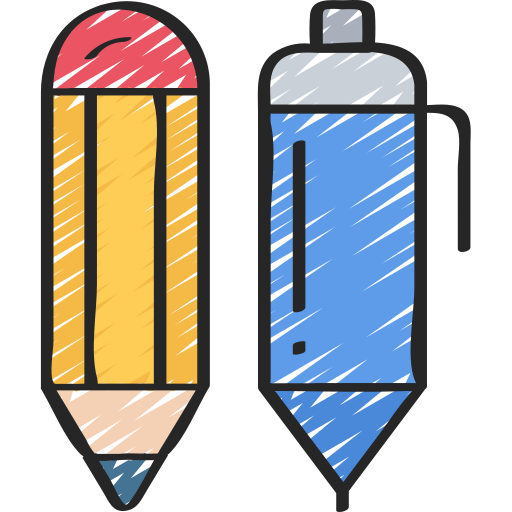 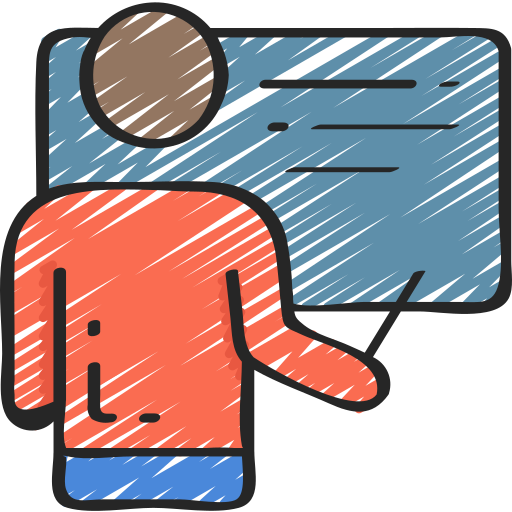 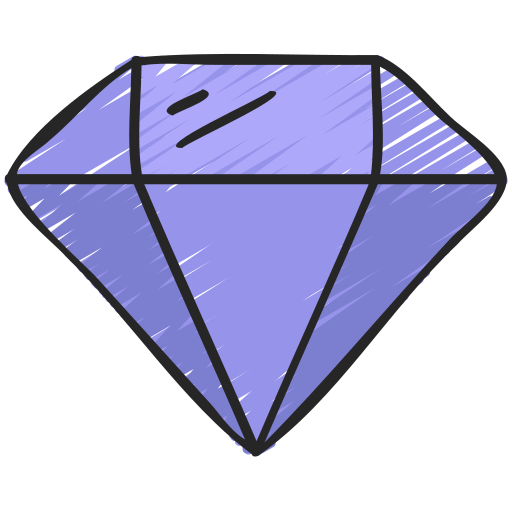 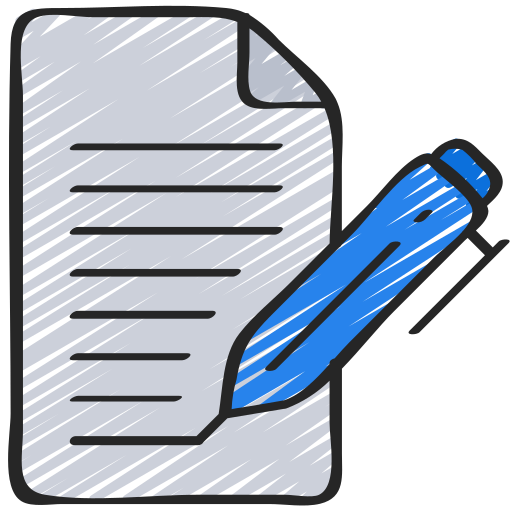 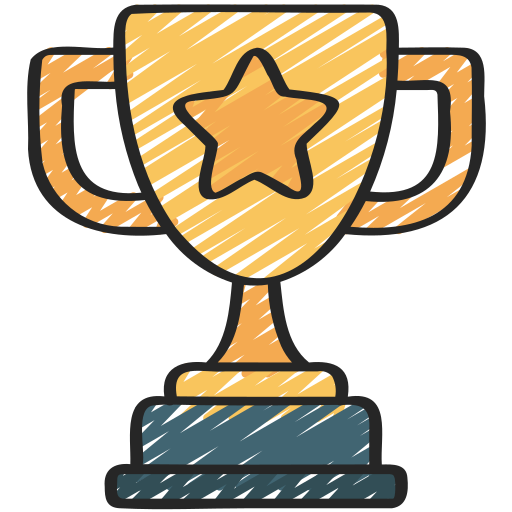 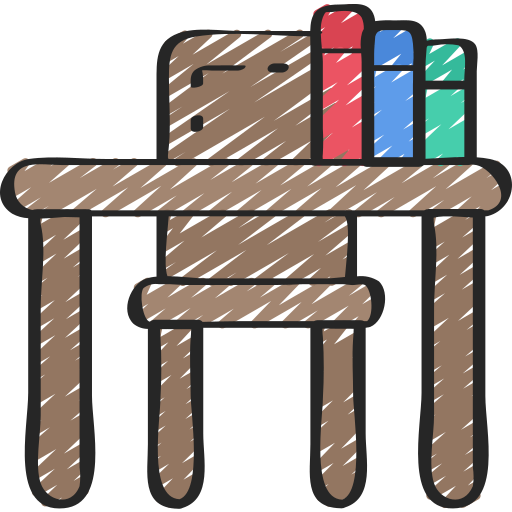 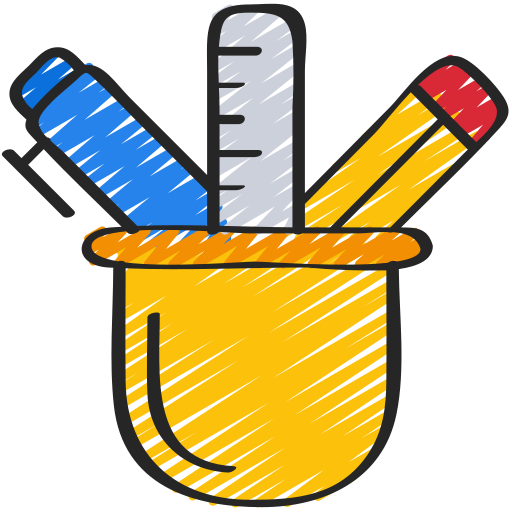 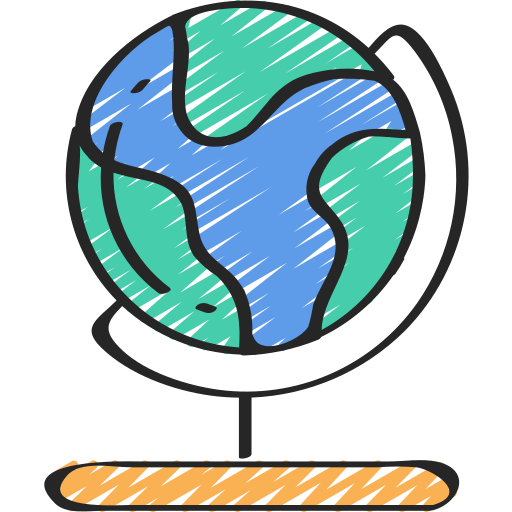 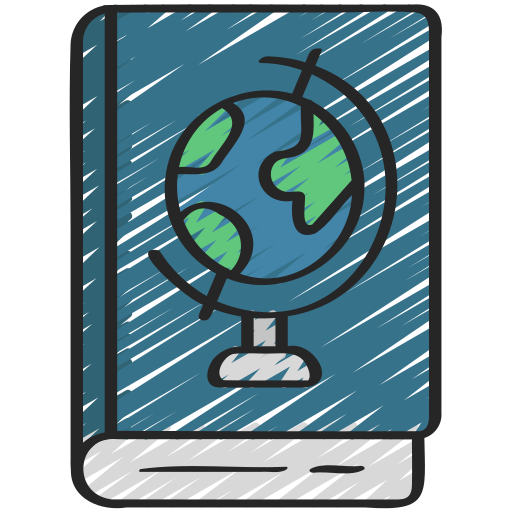 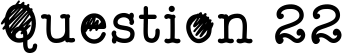 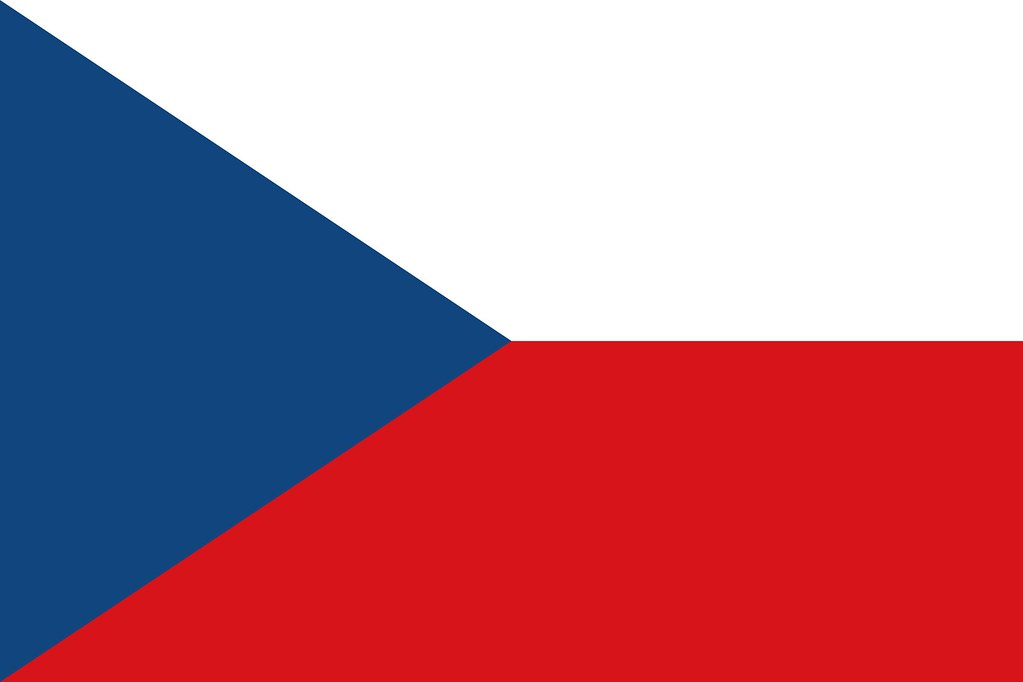 To which country does this flag belong?
A) Holland
B) Moldova
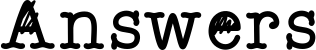 C) Czech Republic
D) Hungary
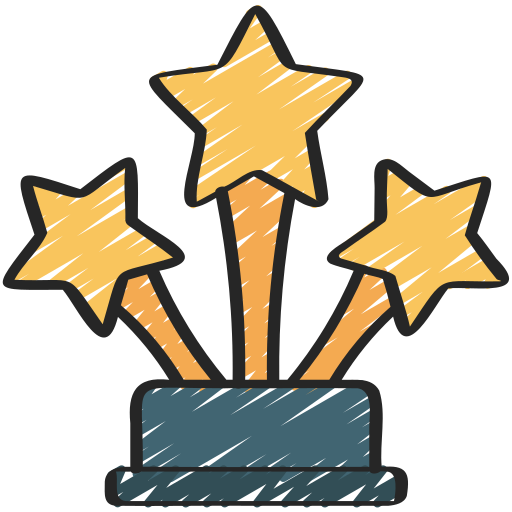 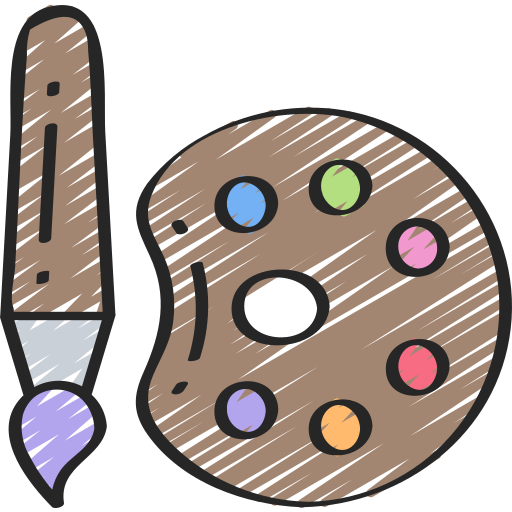 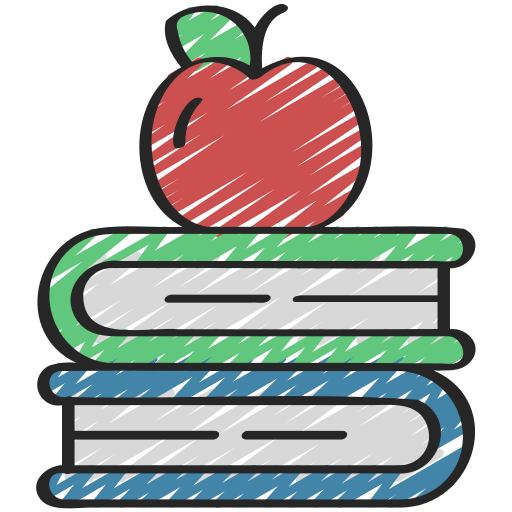 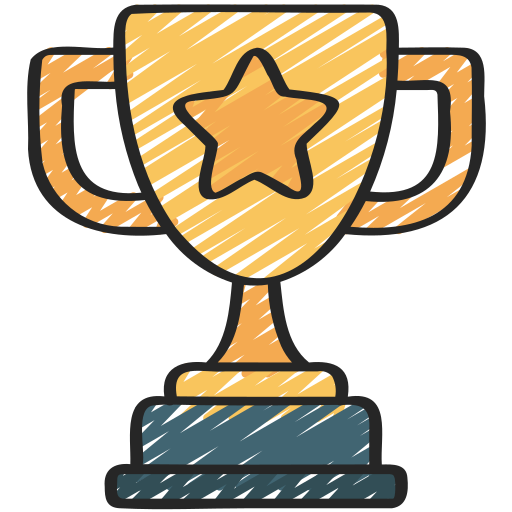 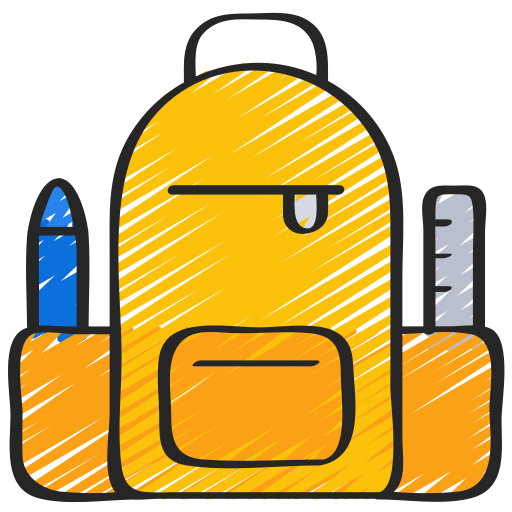 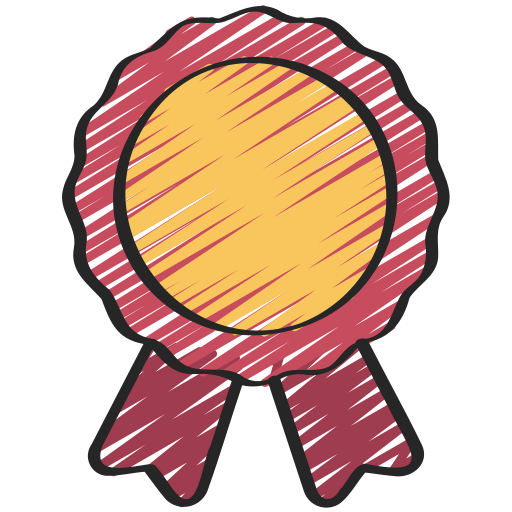 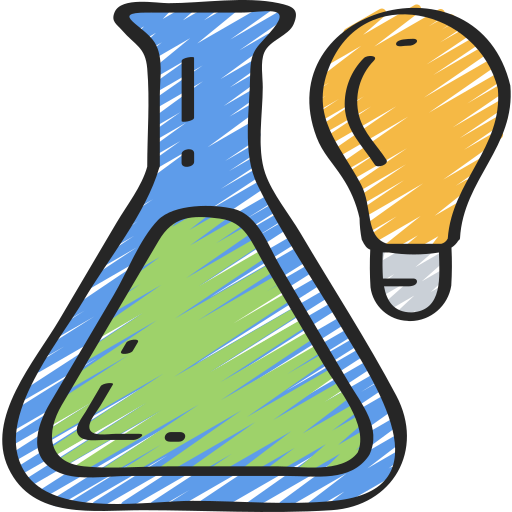 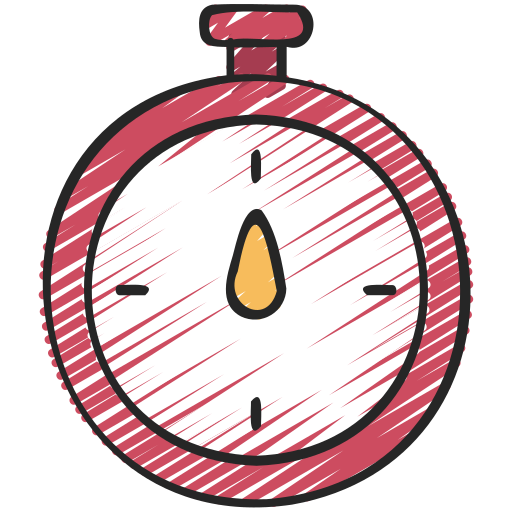 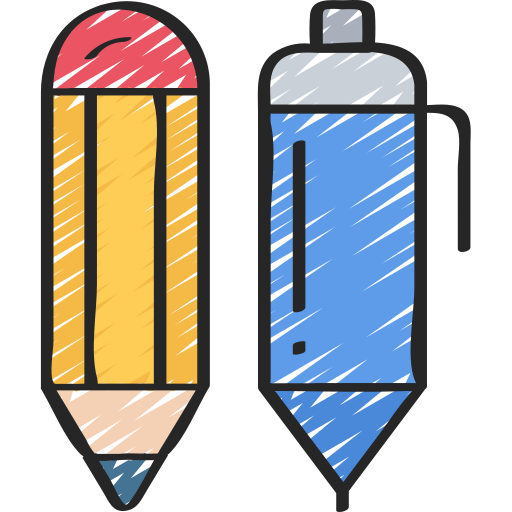 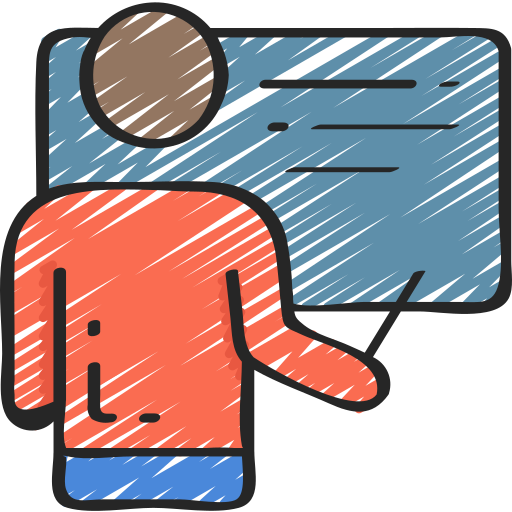 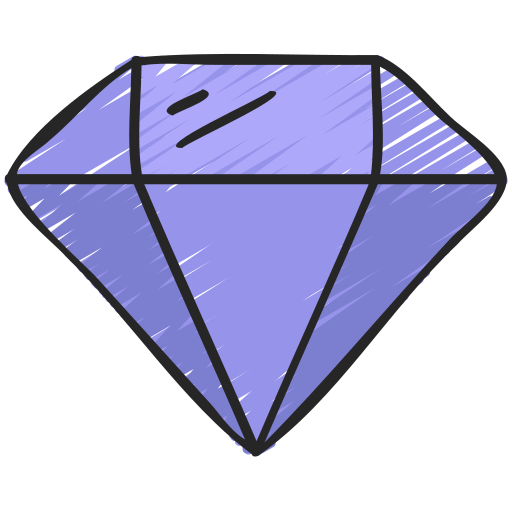 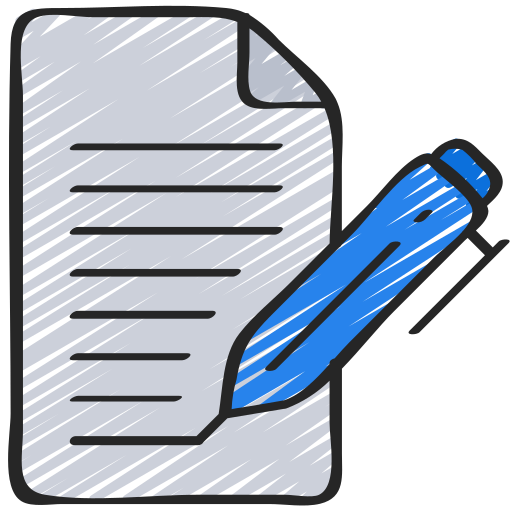 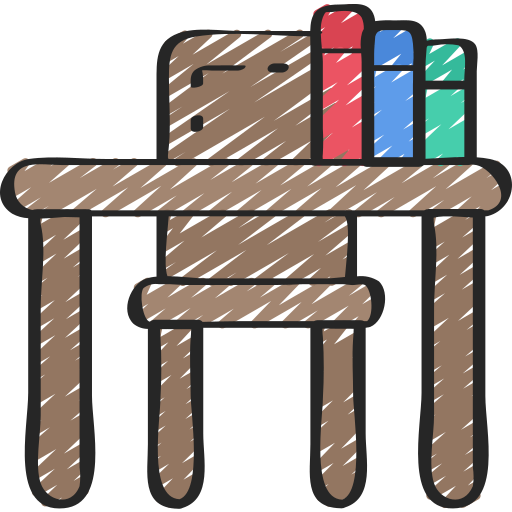 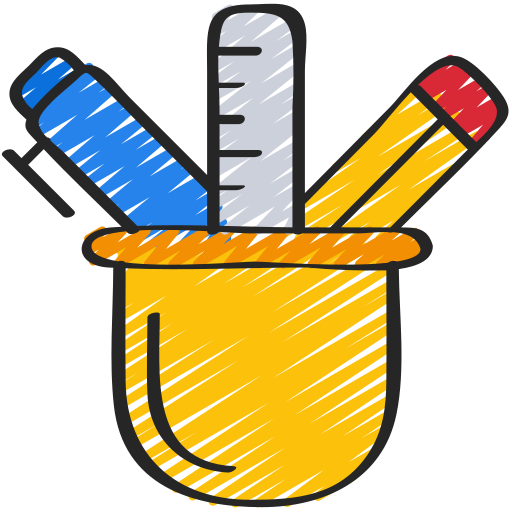 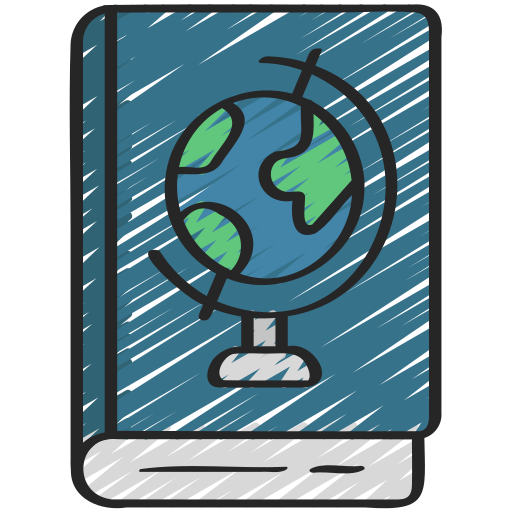 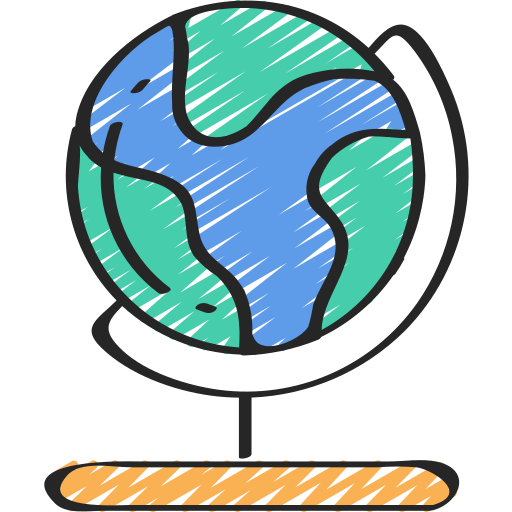 [Speaker Notes: C]
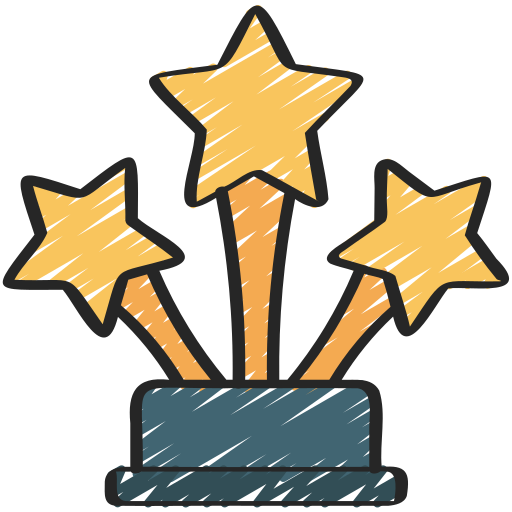 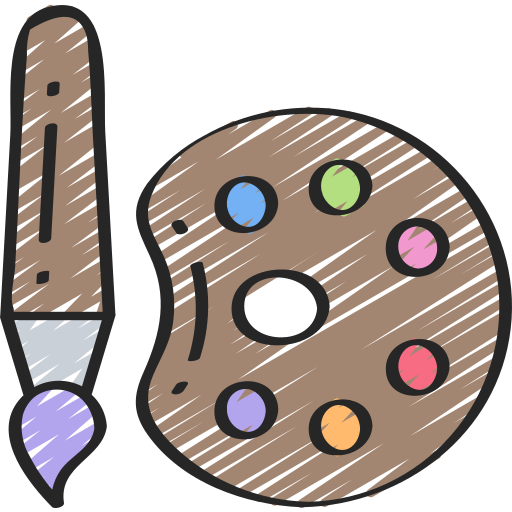 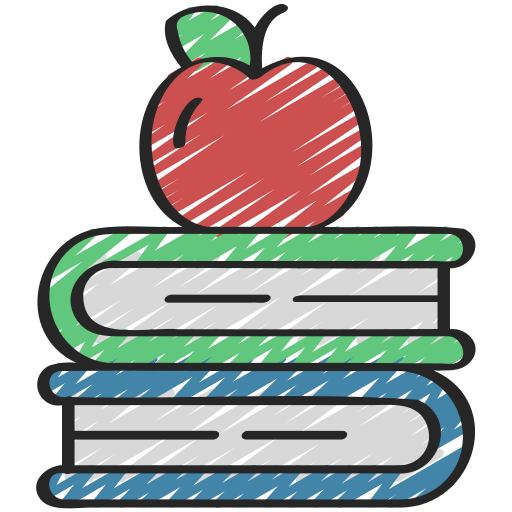 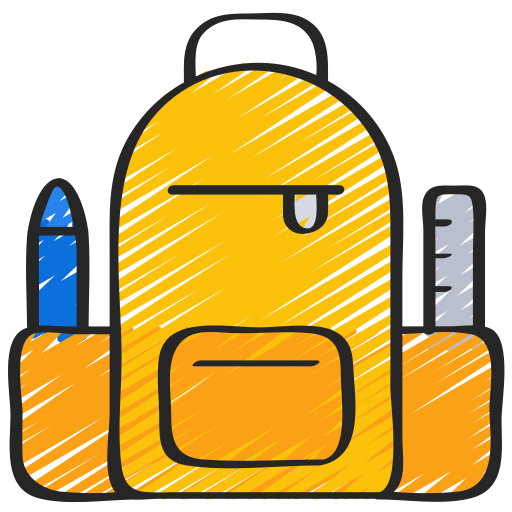 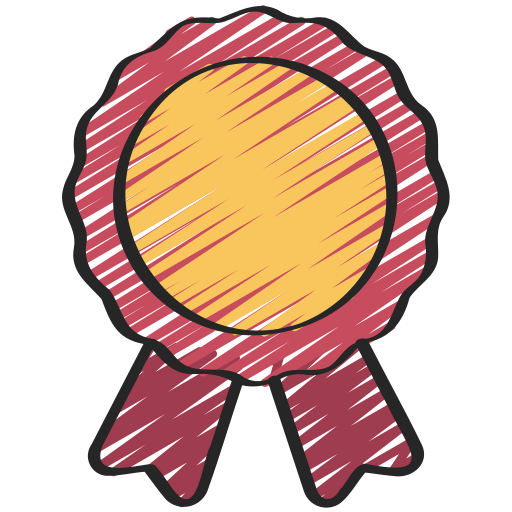 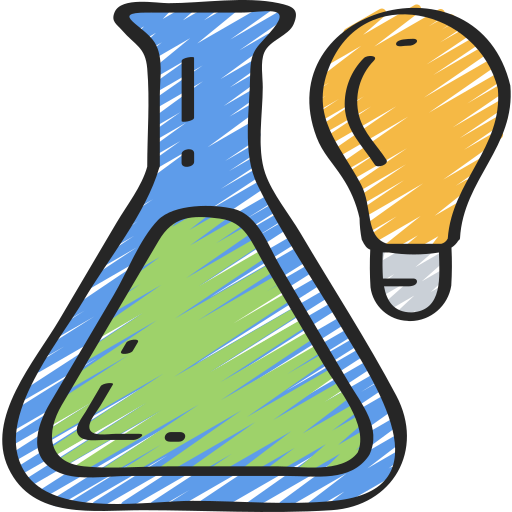 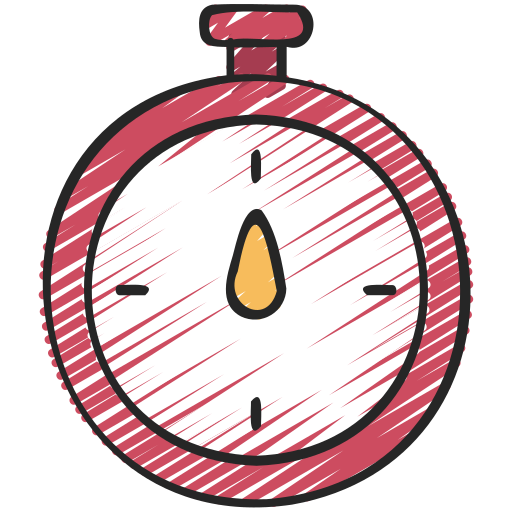 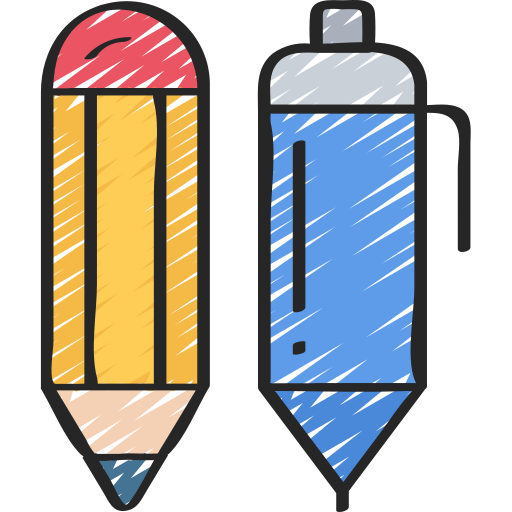 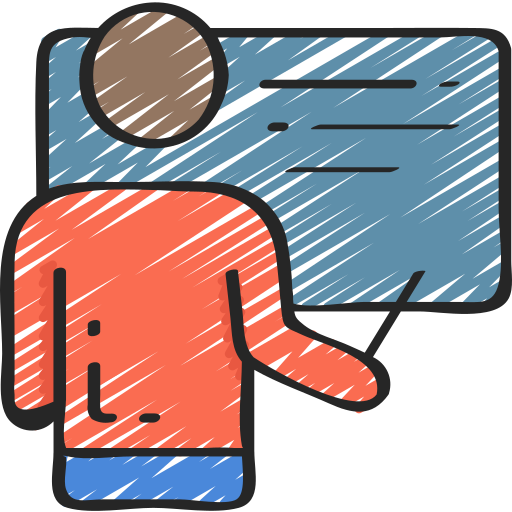 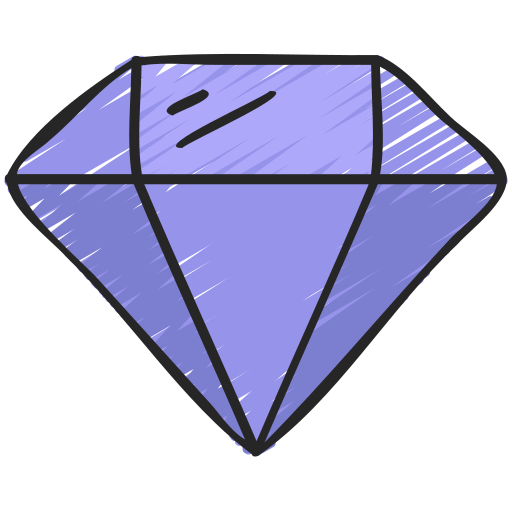 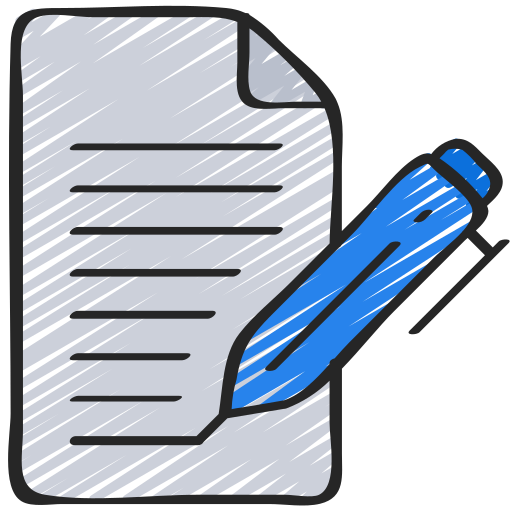 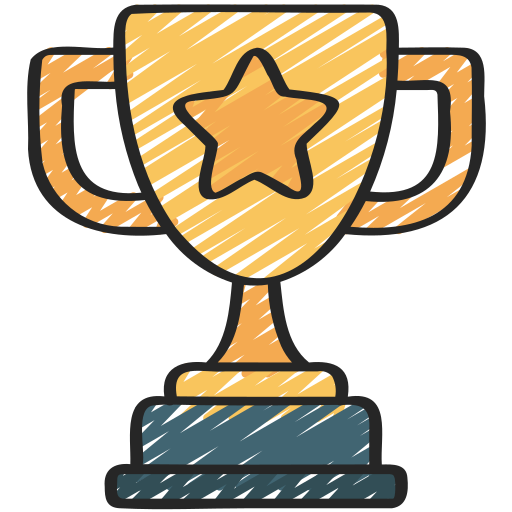 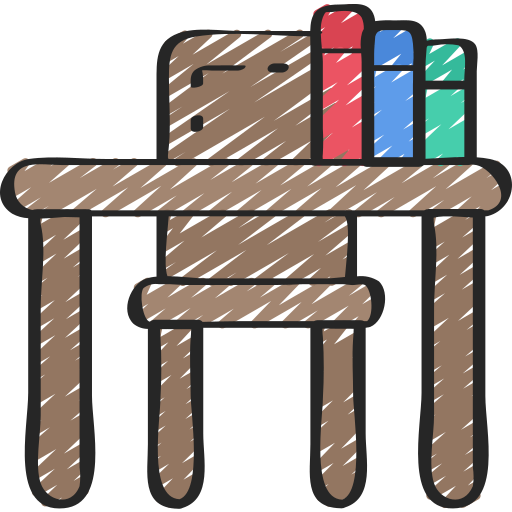 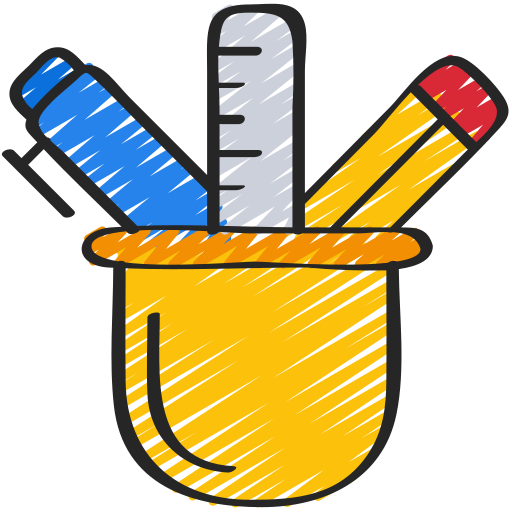 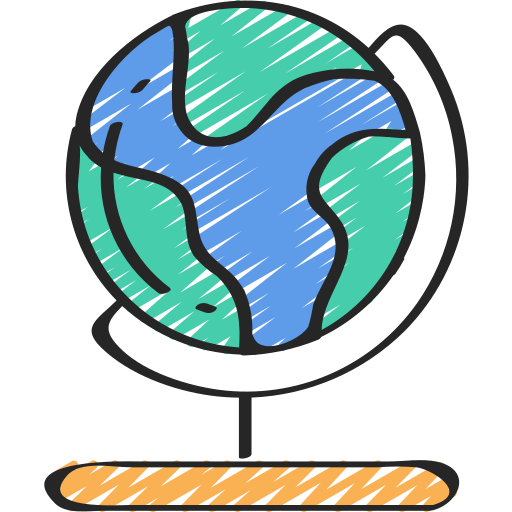 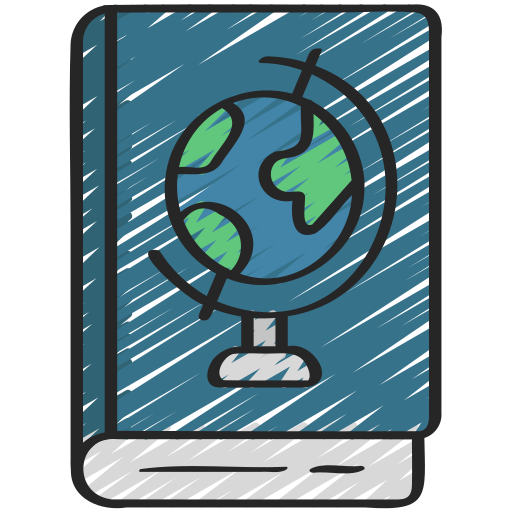 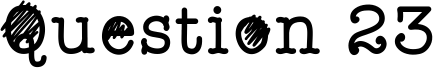 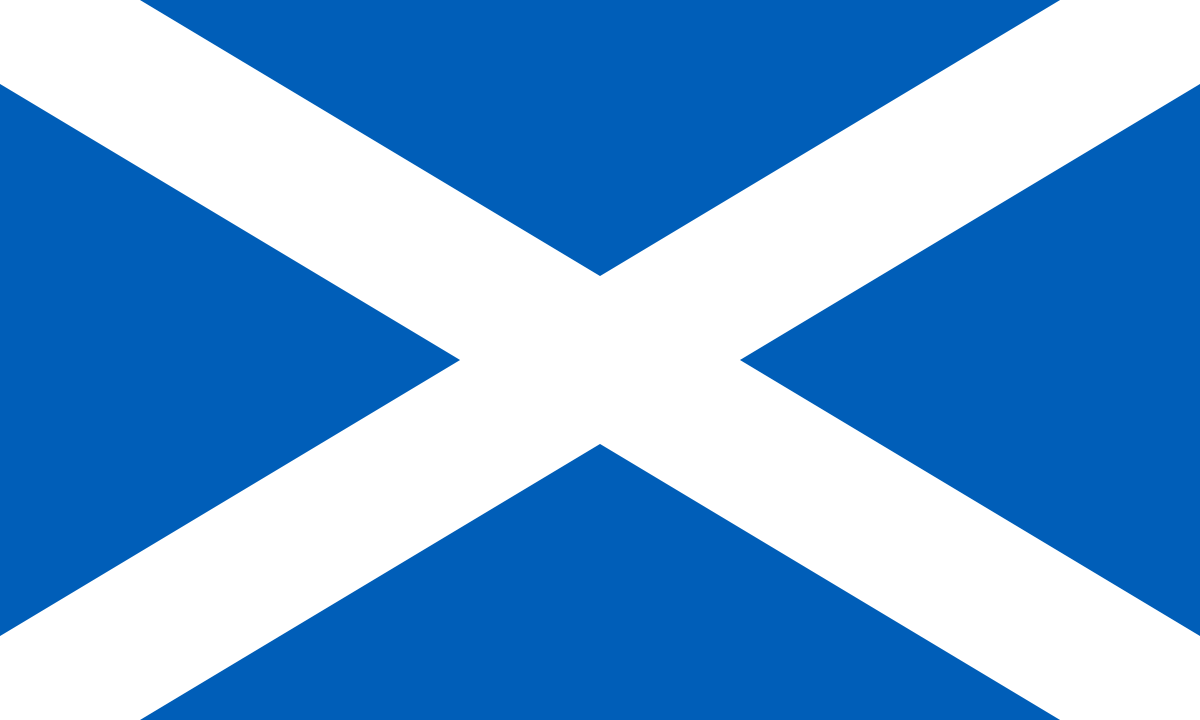 To which country does this flag belong?
A) Scotland
B) Ireland
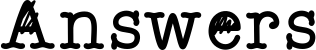 C) Sweden
D) Iceland
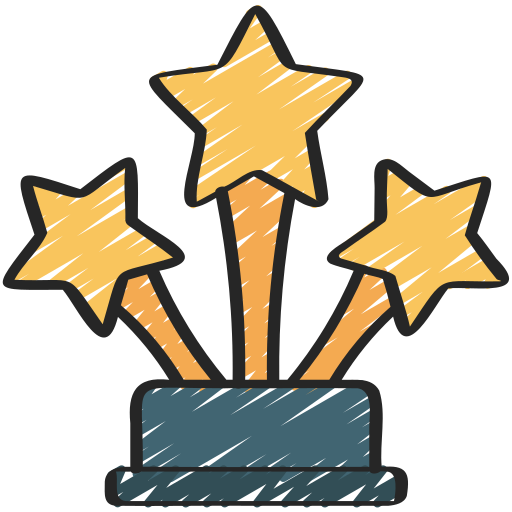 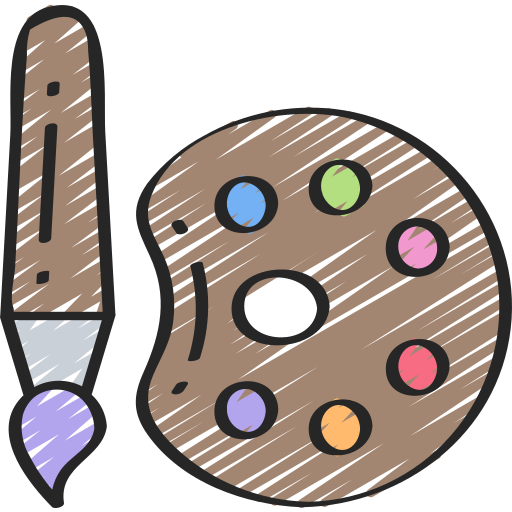 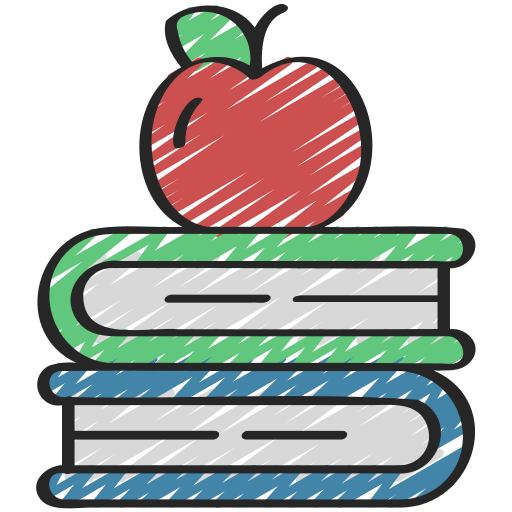 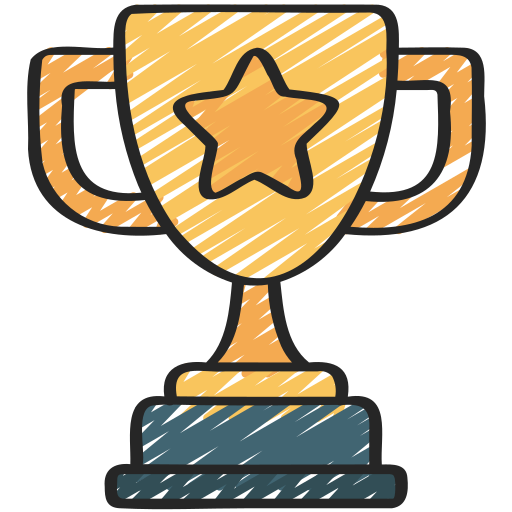 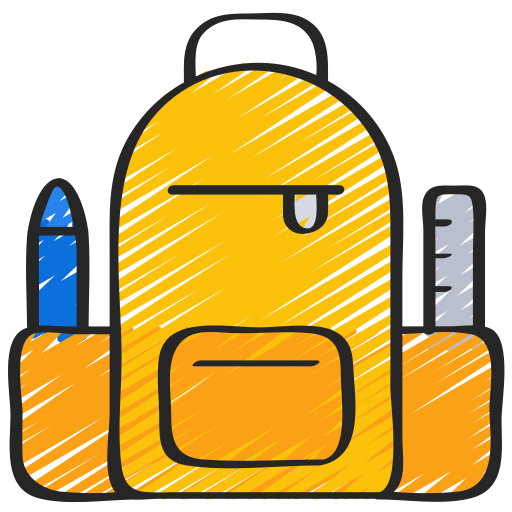 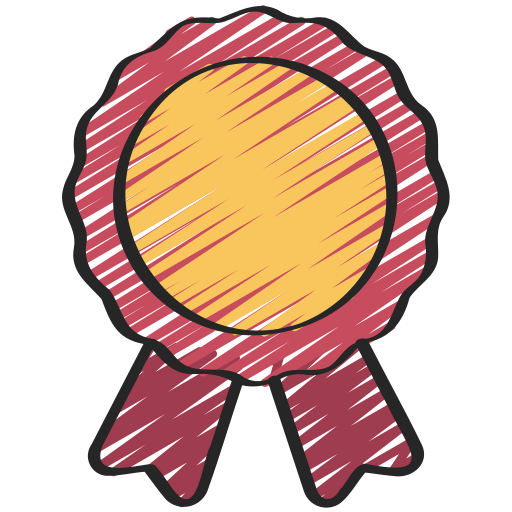 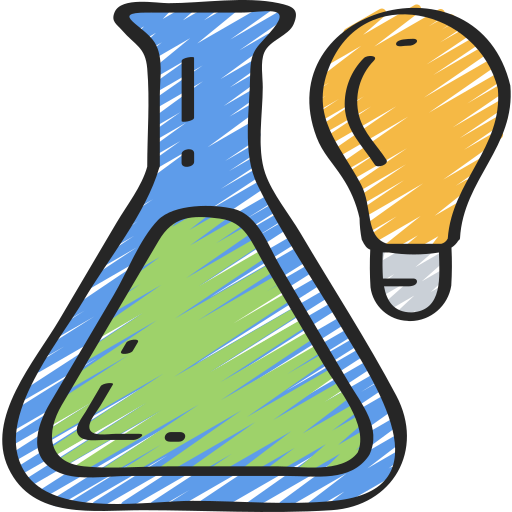 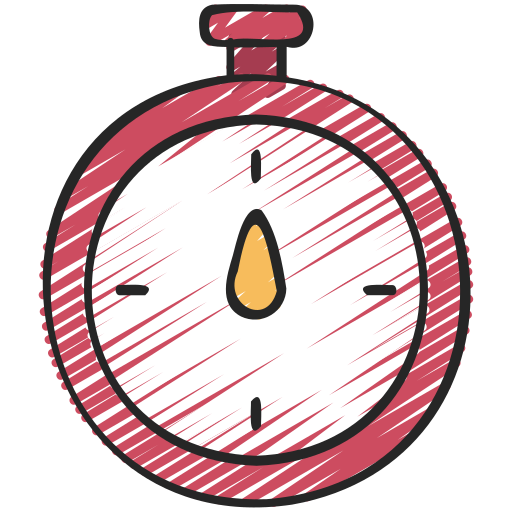 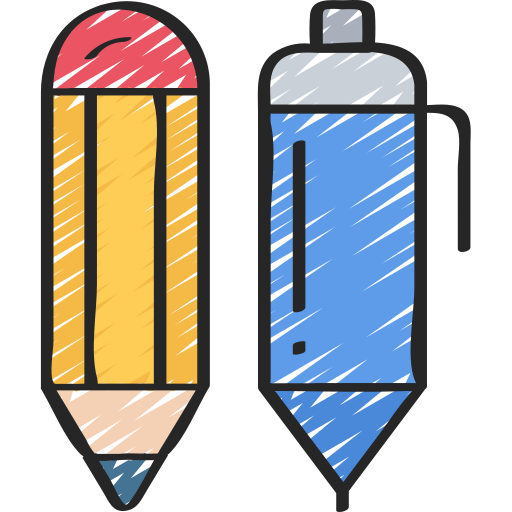 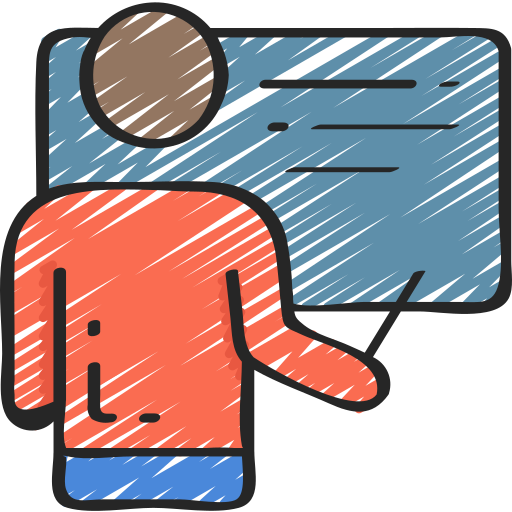 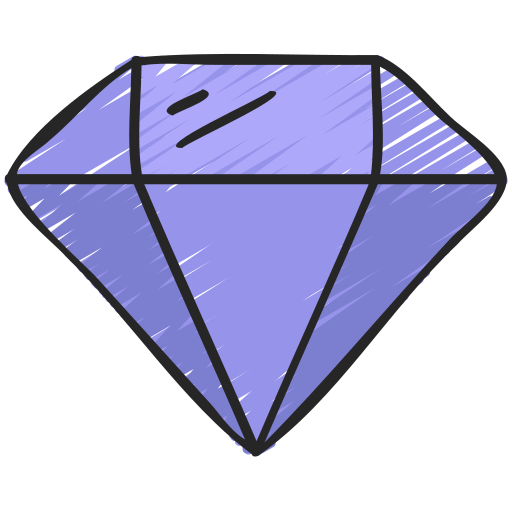 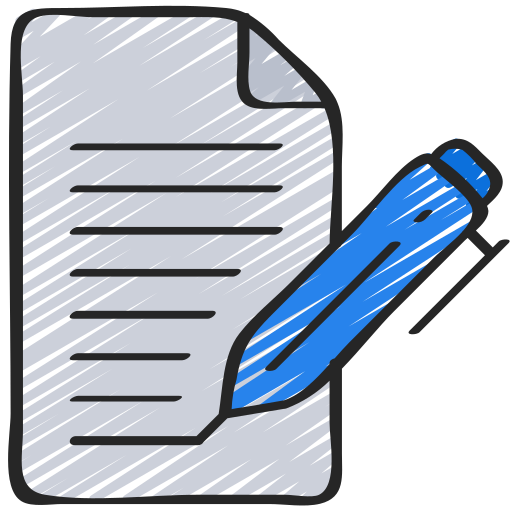 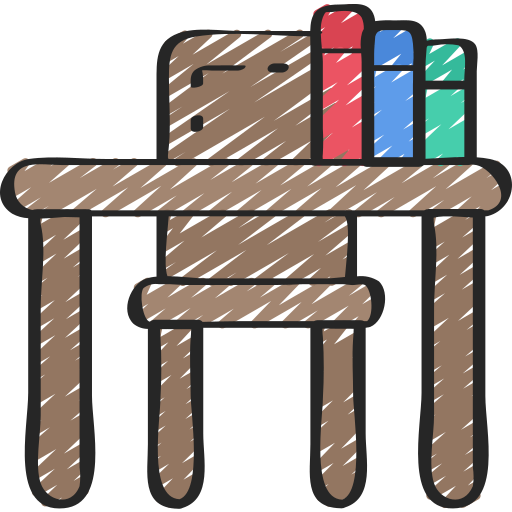 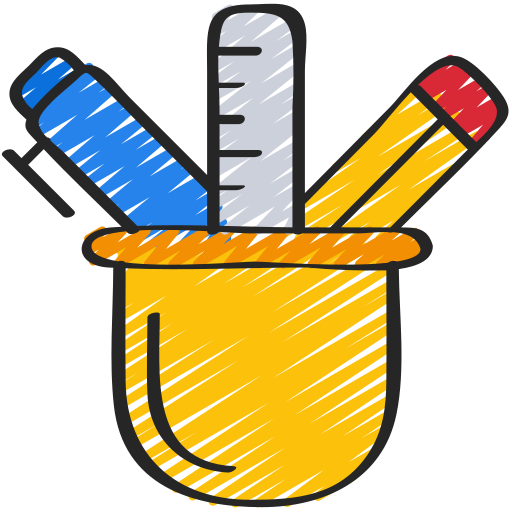 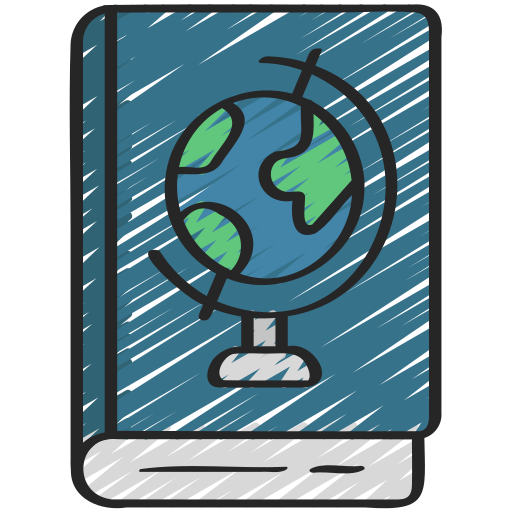 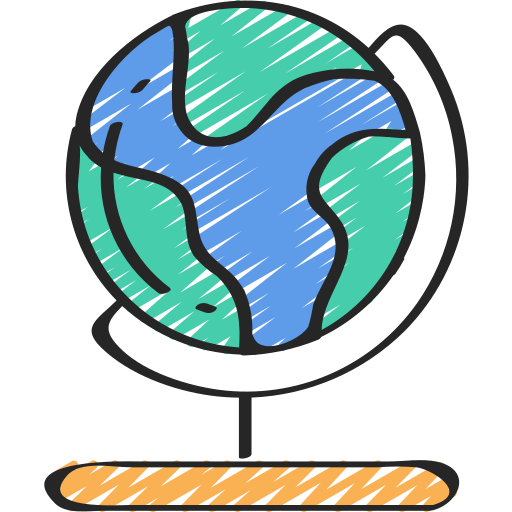 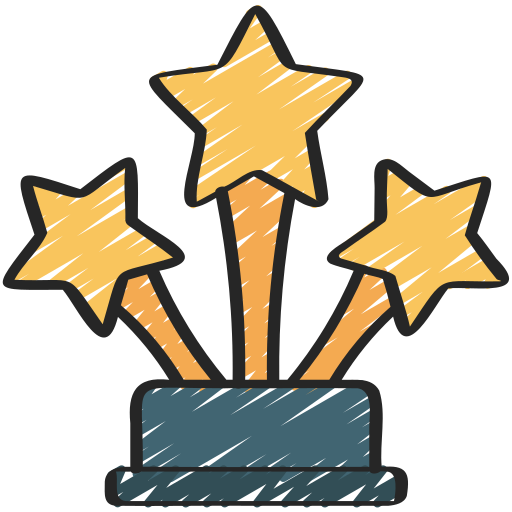 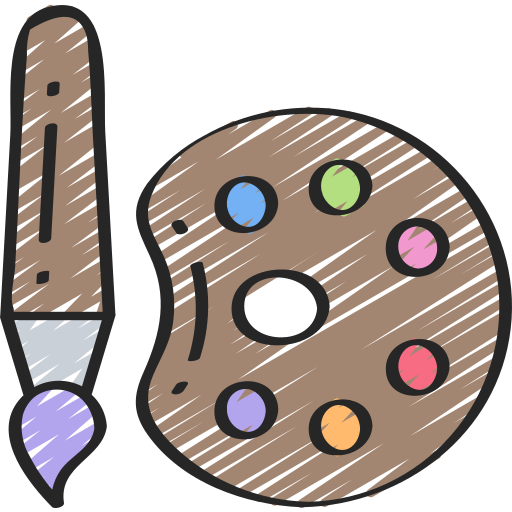 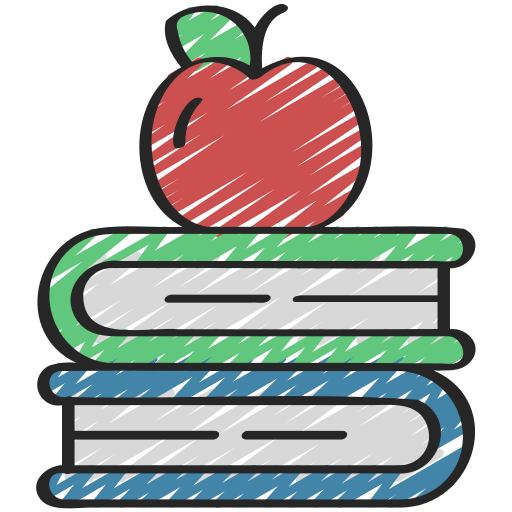 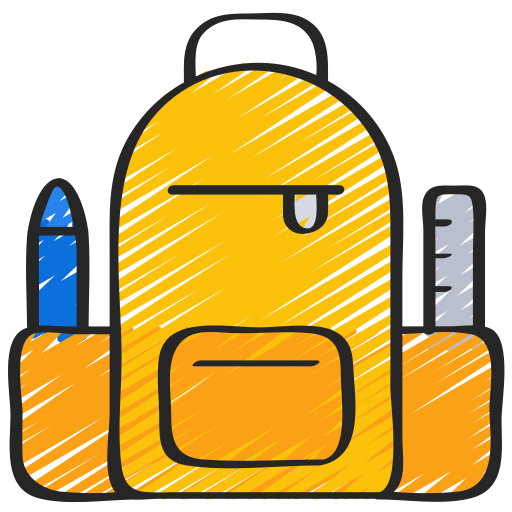 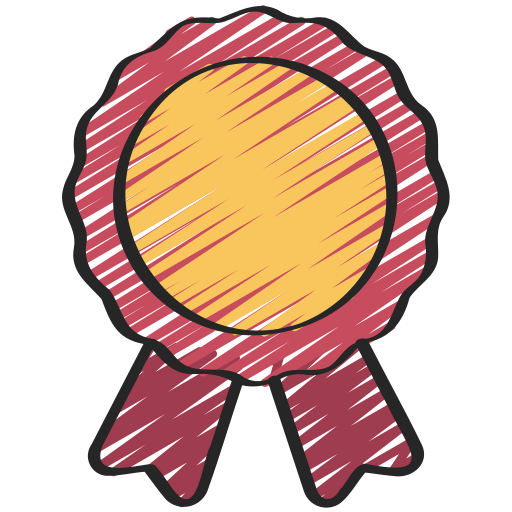 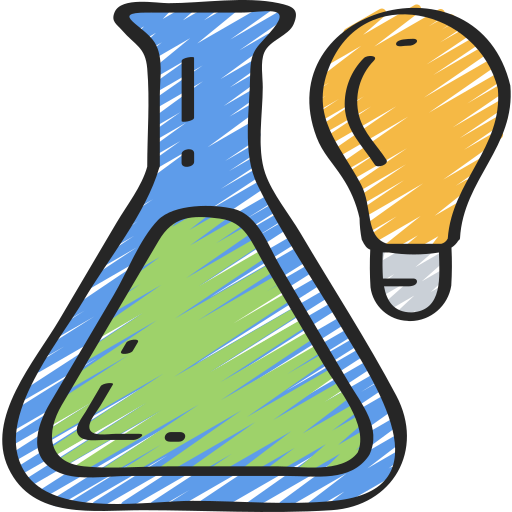 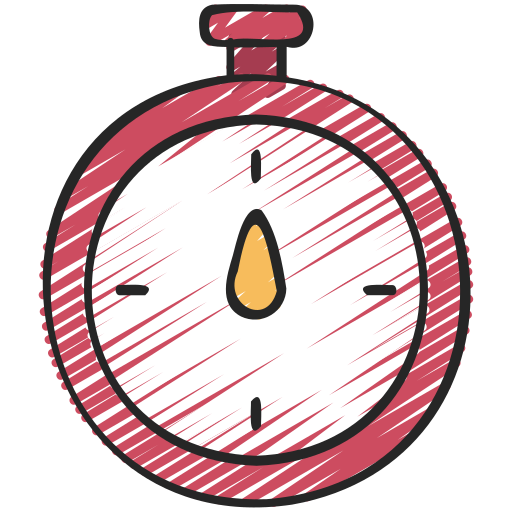 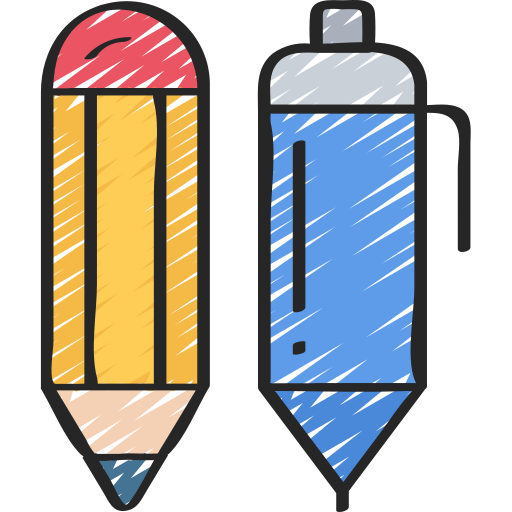 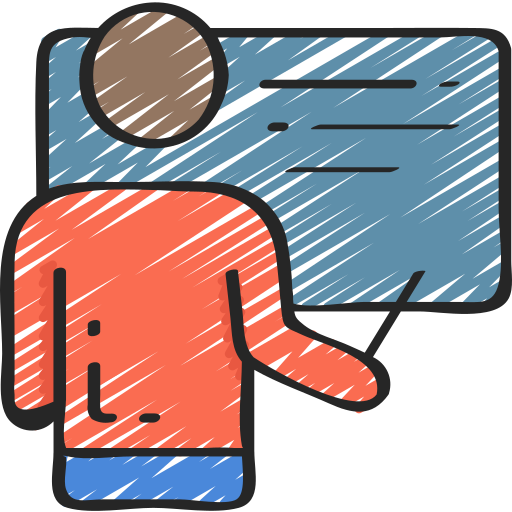 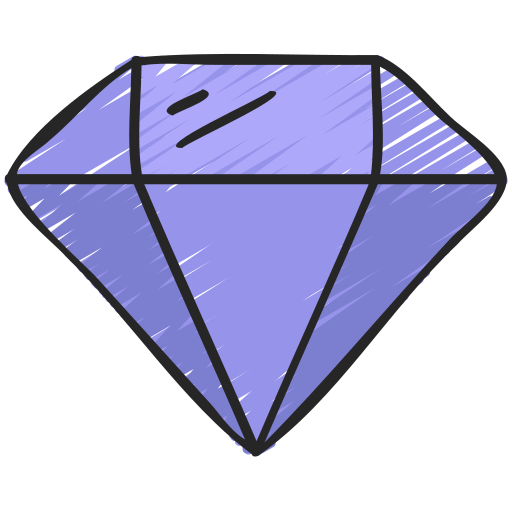 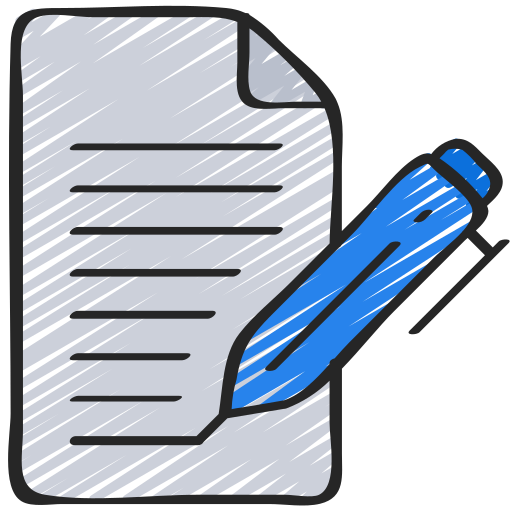 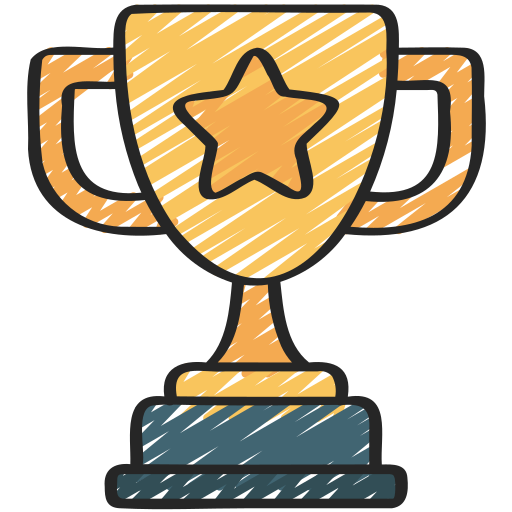 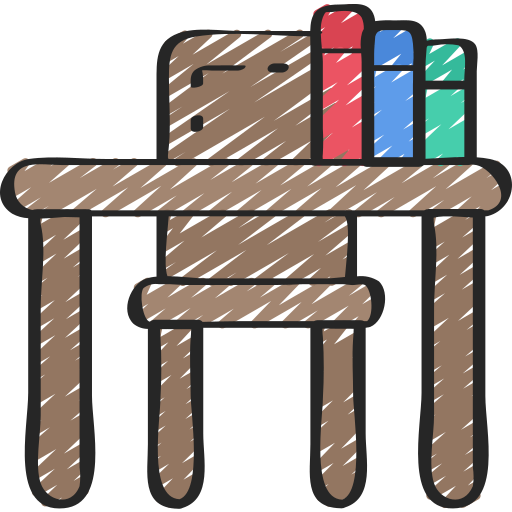 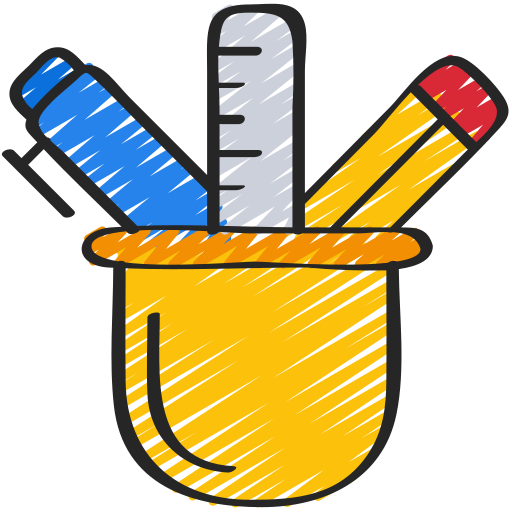 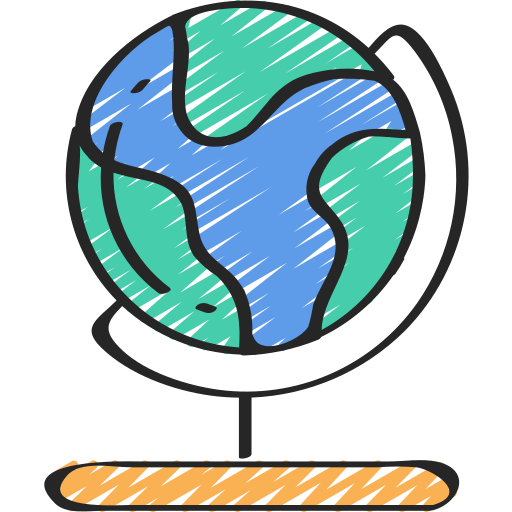 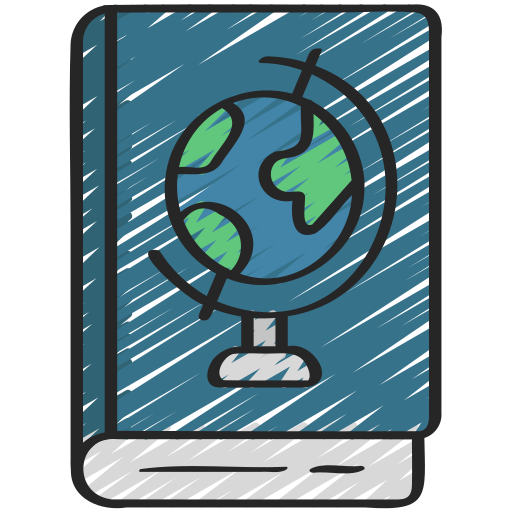 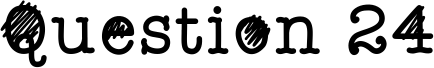 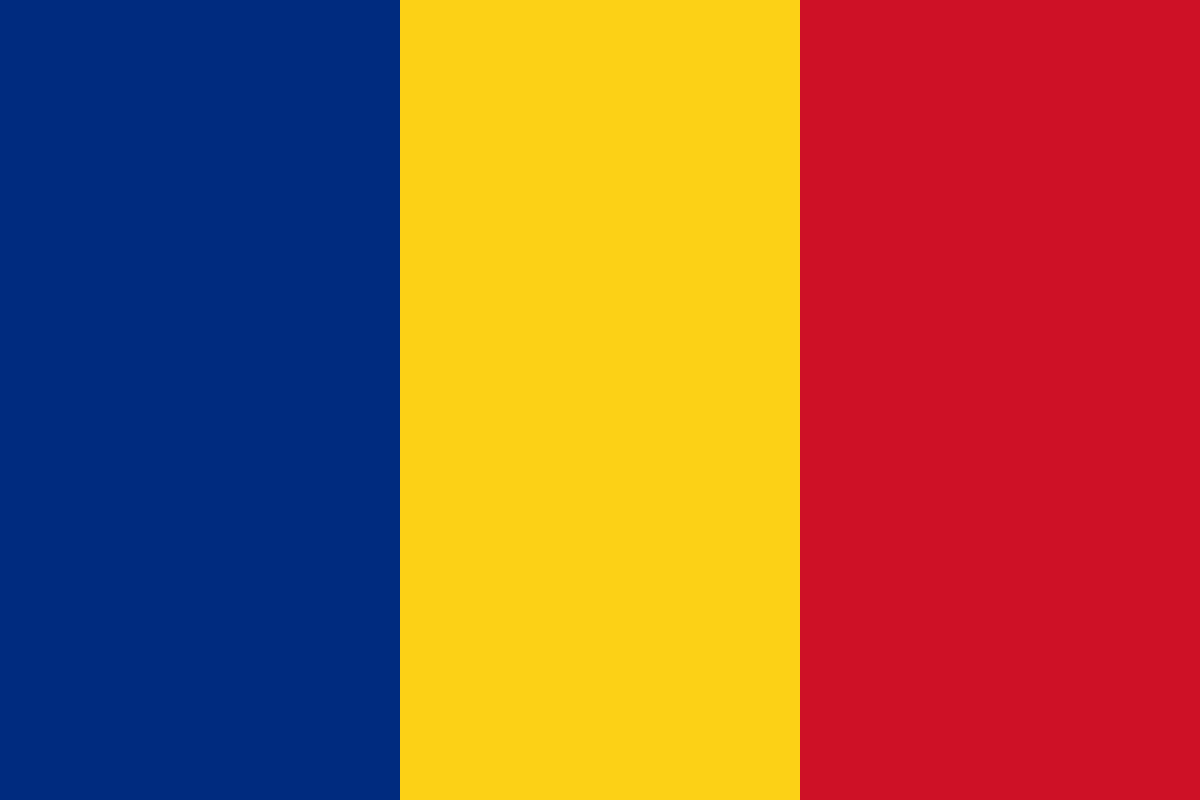 To which country does this flag belong?
A) Bulgaria
B) Lithuania
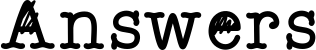 C) Belgium
D) Romania
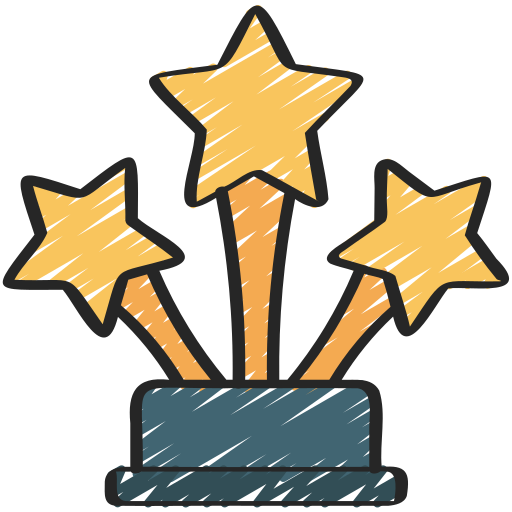 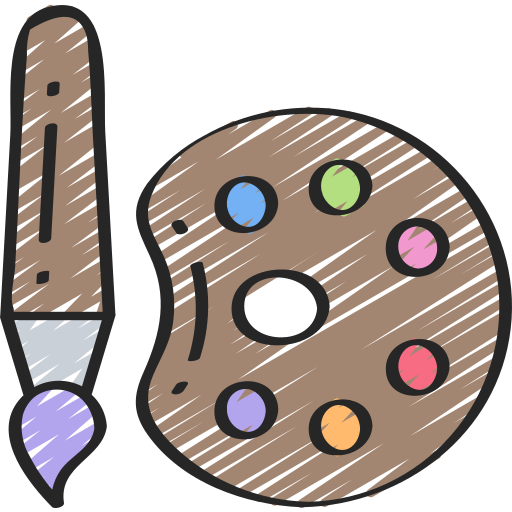 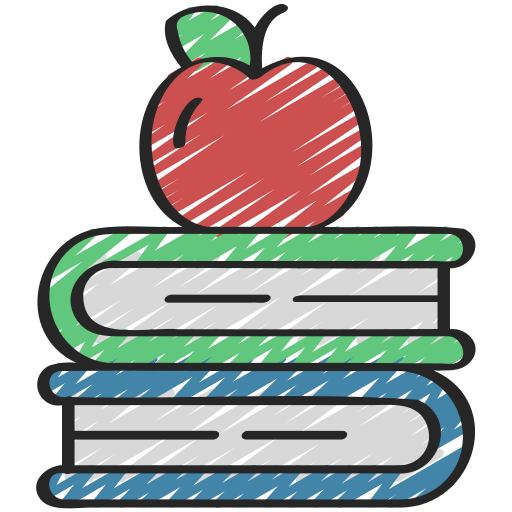 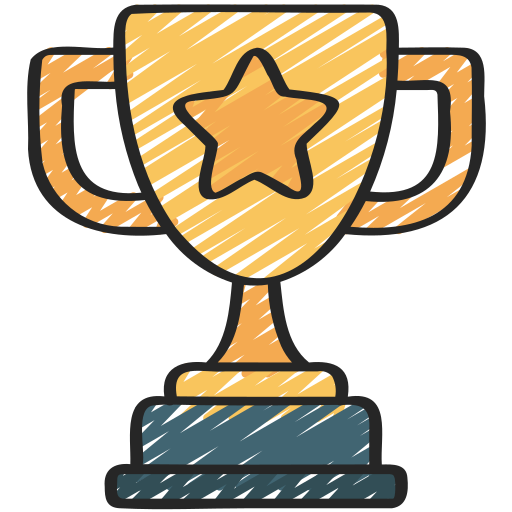 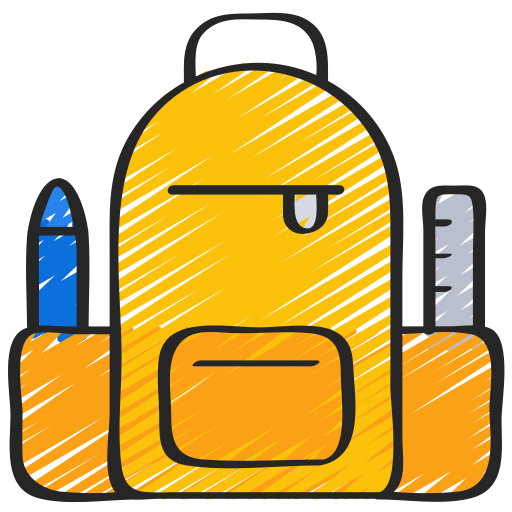 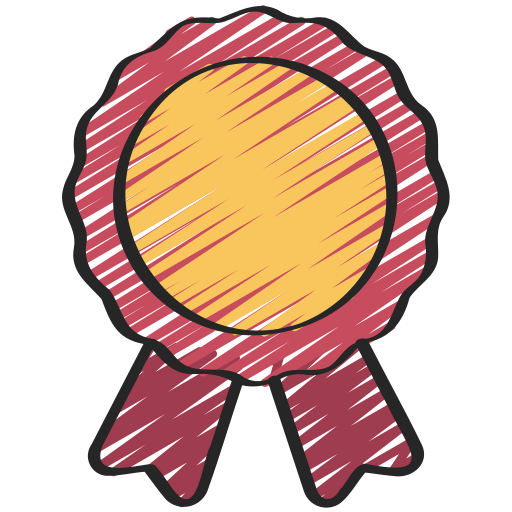 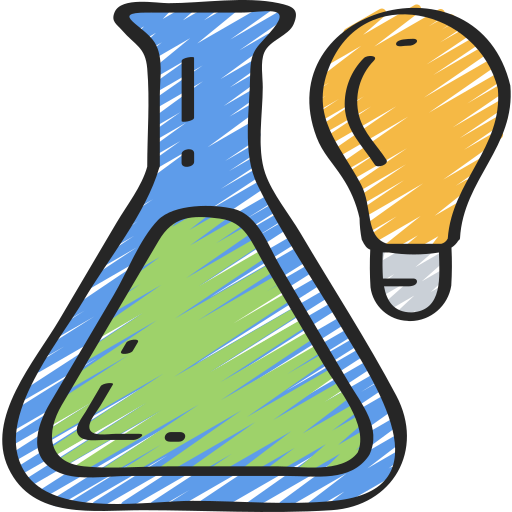 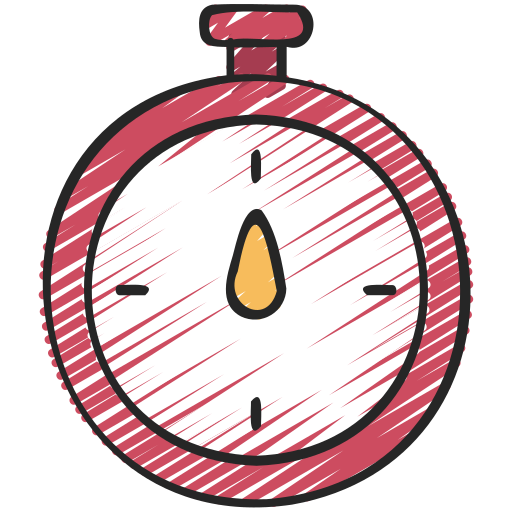 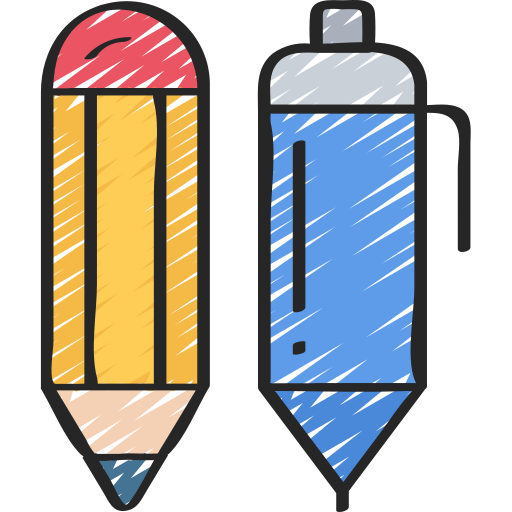 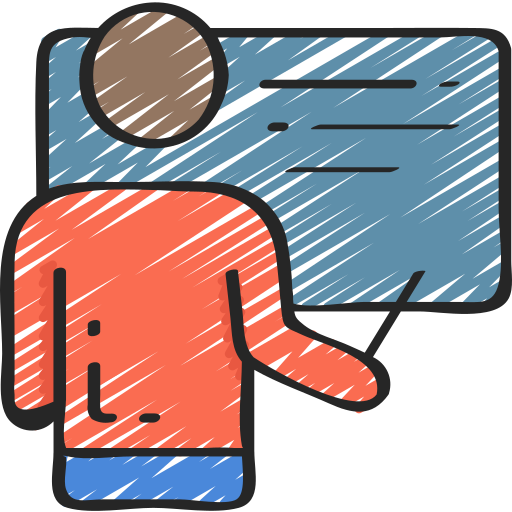 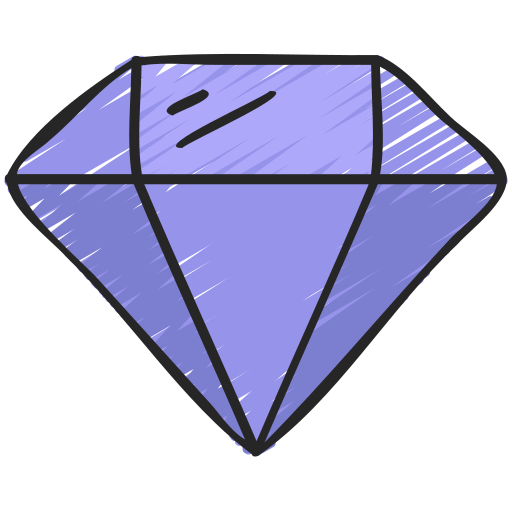 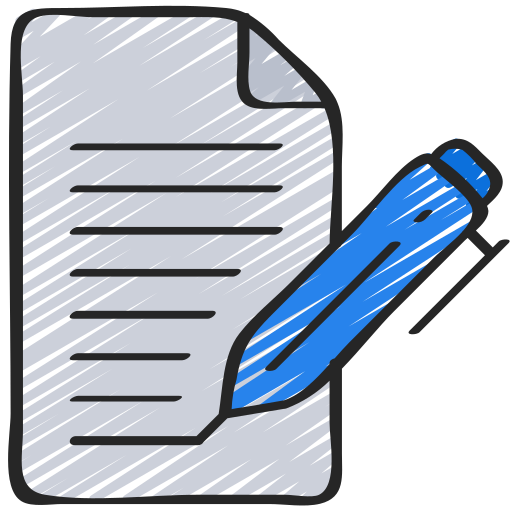 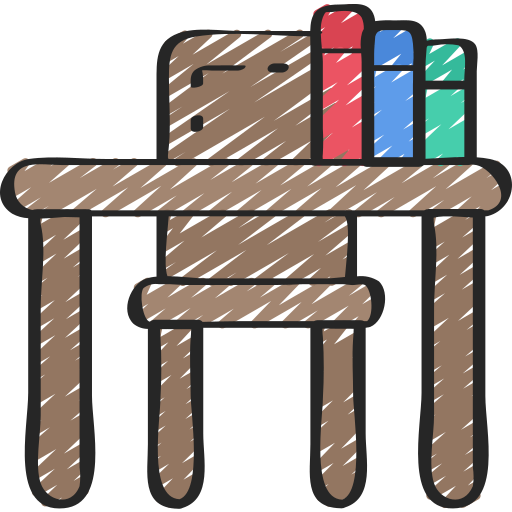 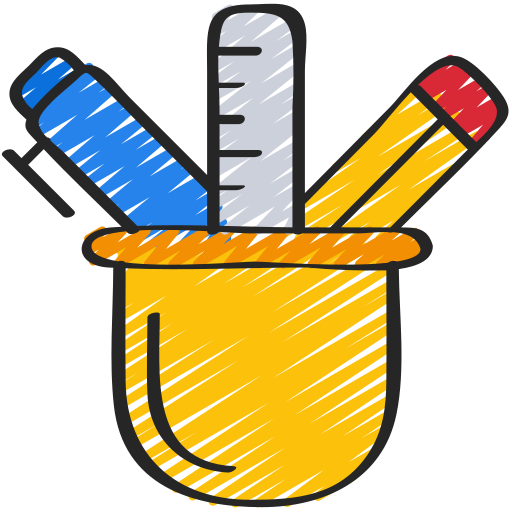 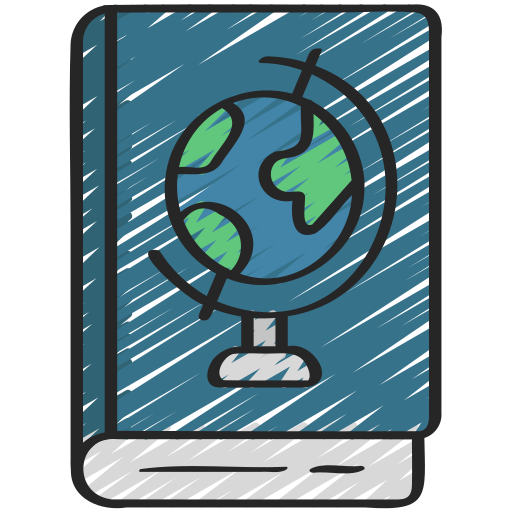 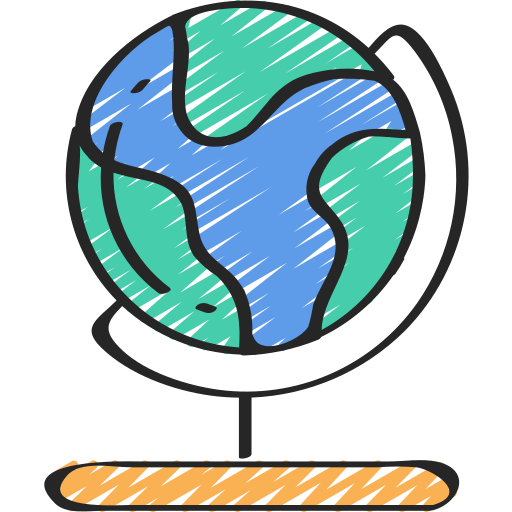 [Speaker Notes: D]
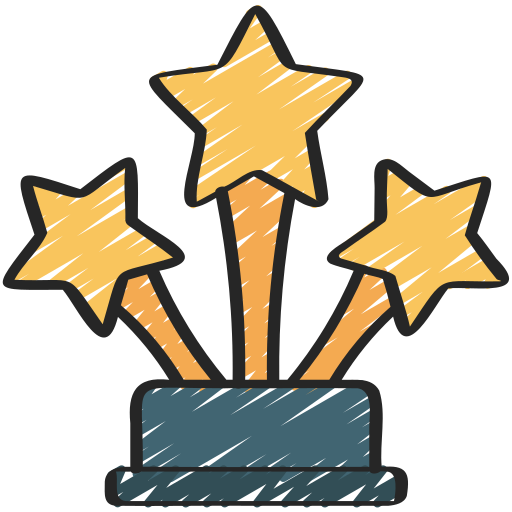 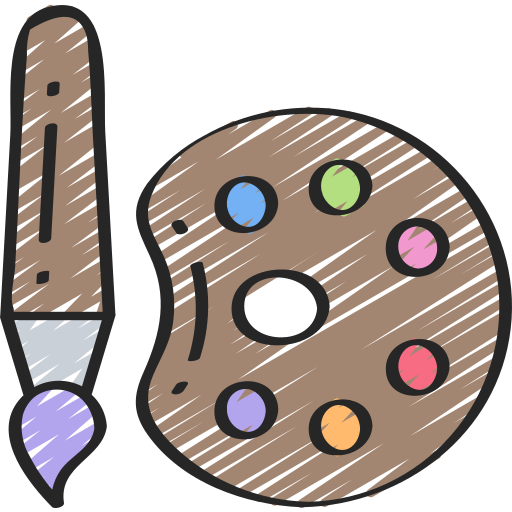 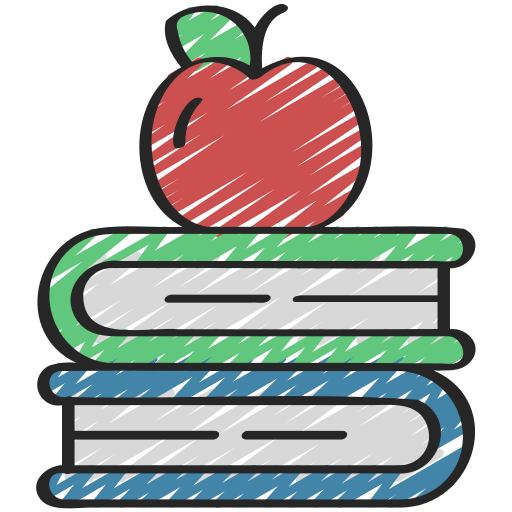 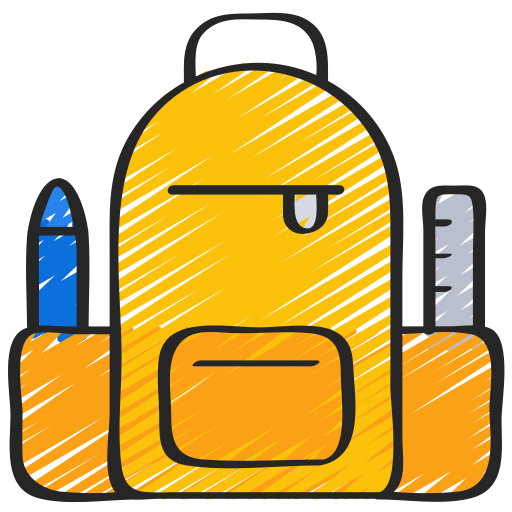 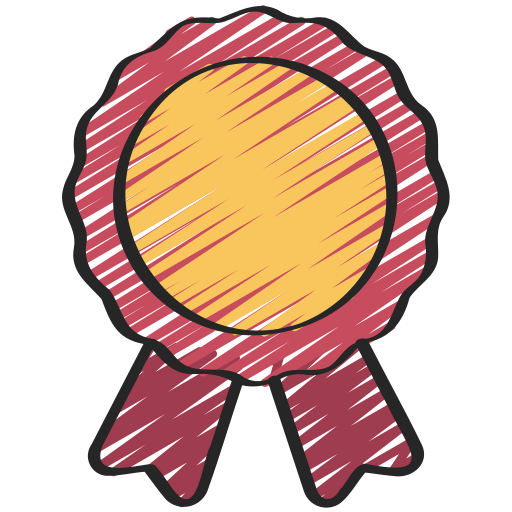 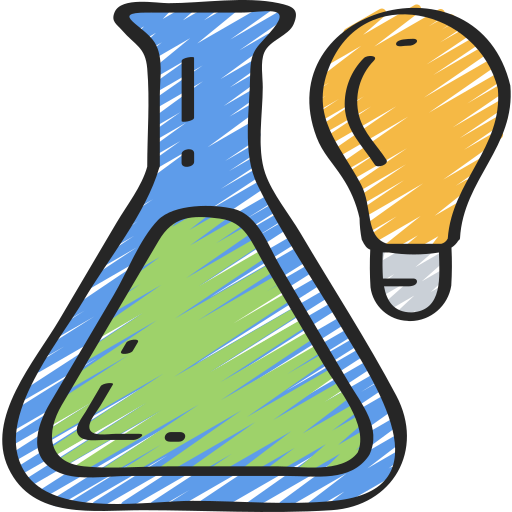 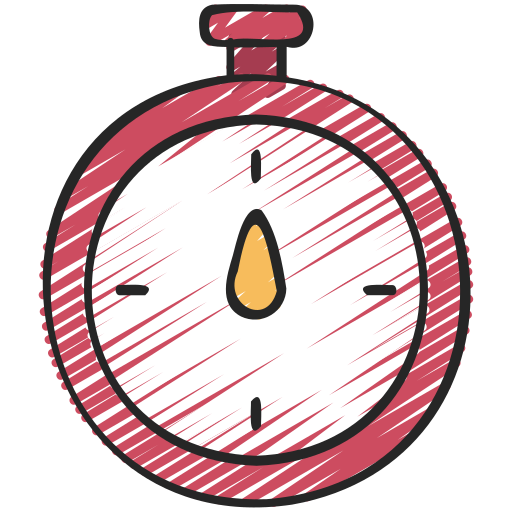 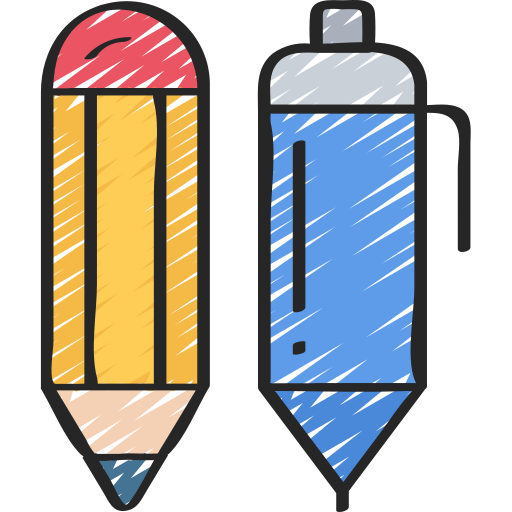 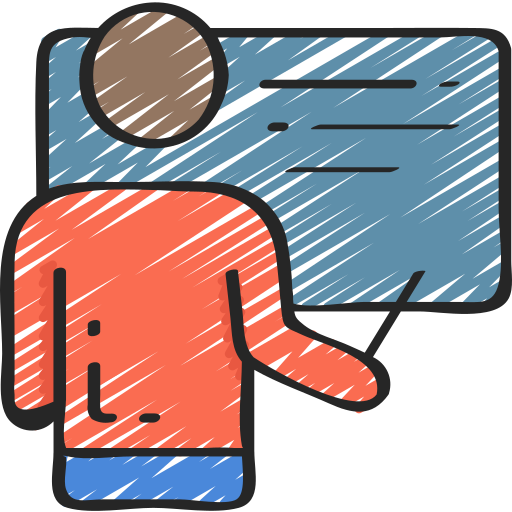 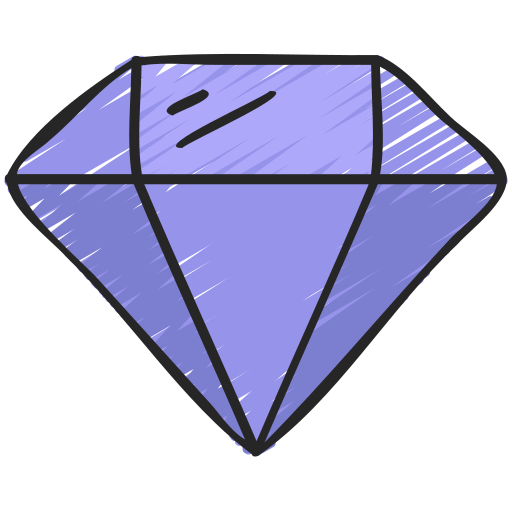 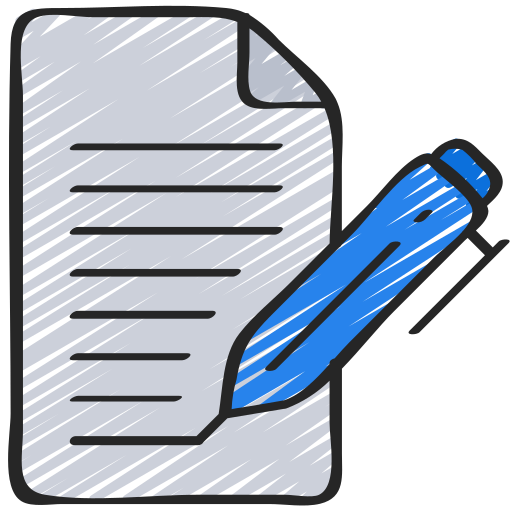 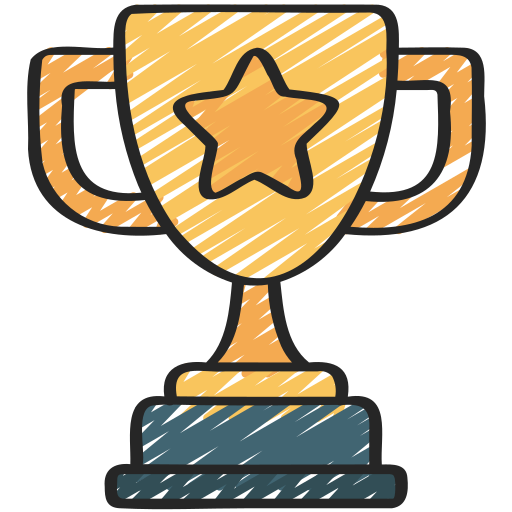 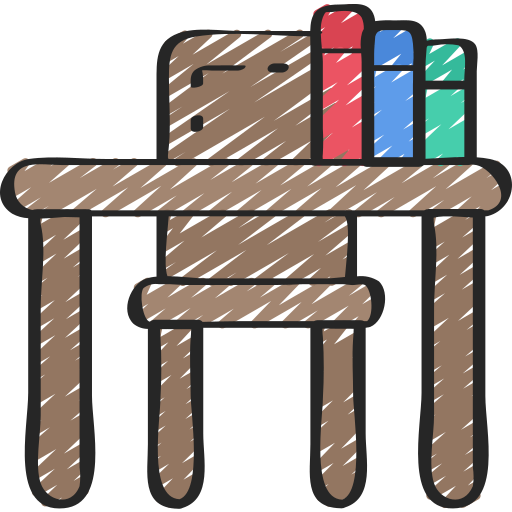 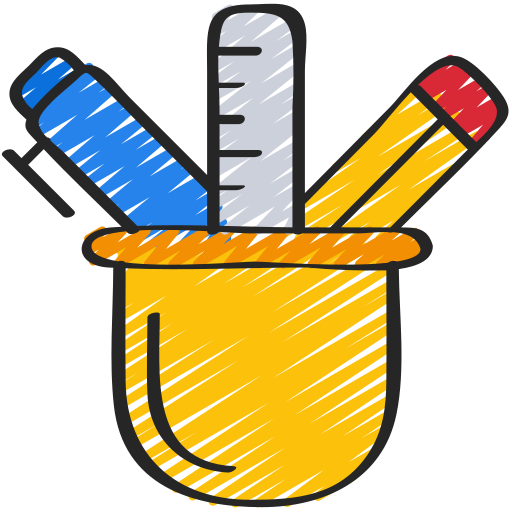 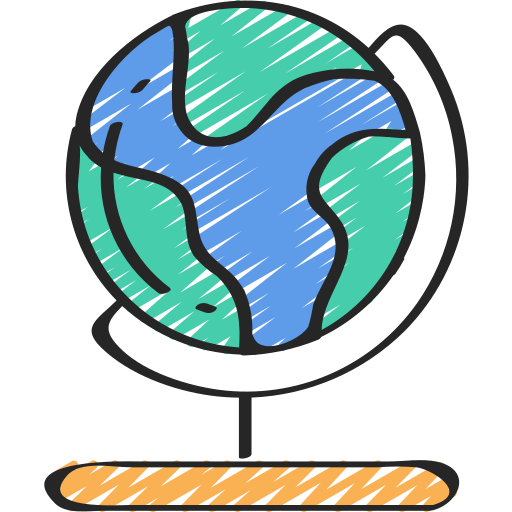 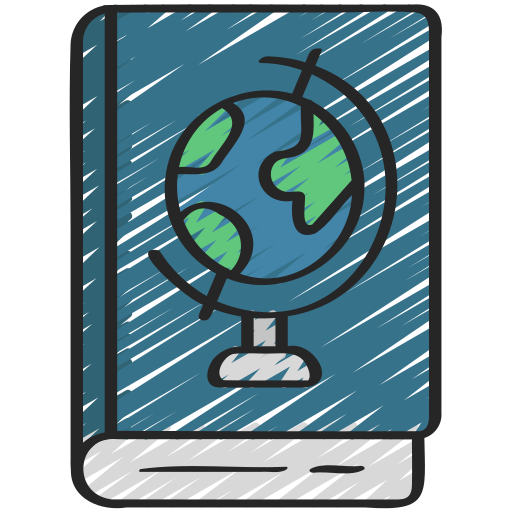 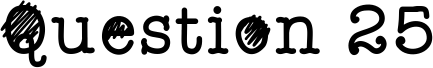 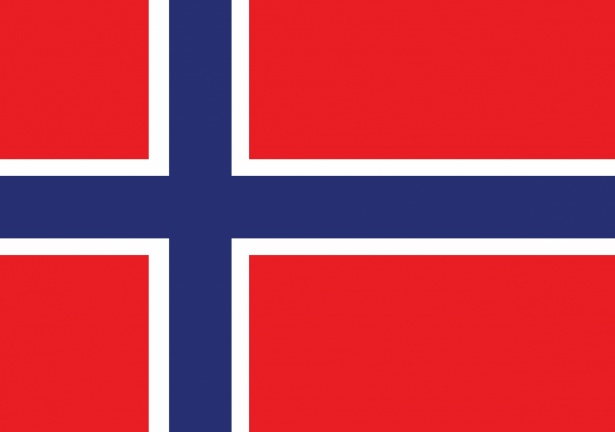 To which country does this flag belong?
A) Serbia
B) Russia
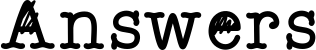 C) Norway
D) Finland
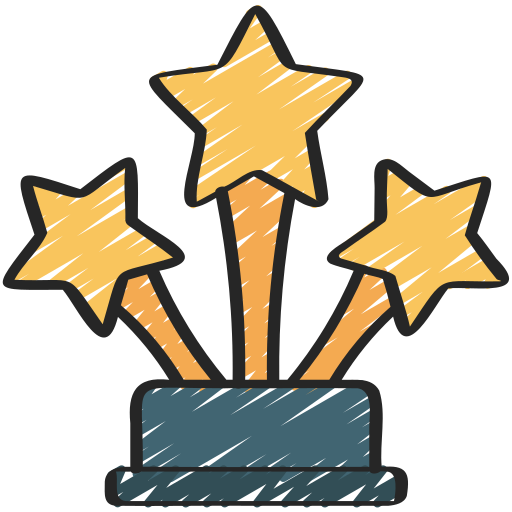 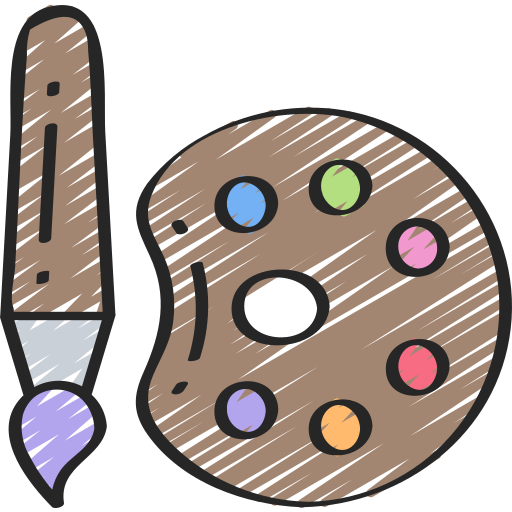 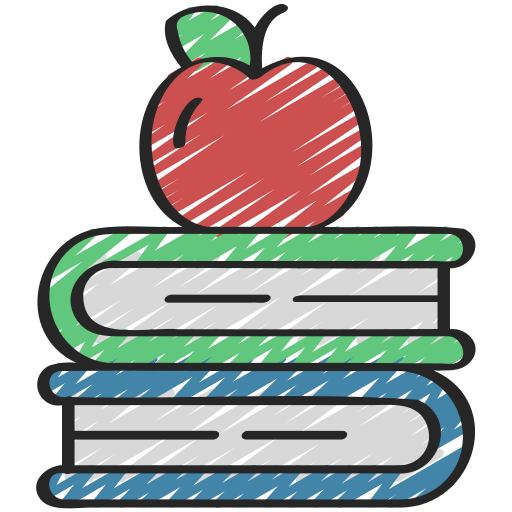 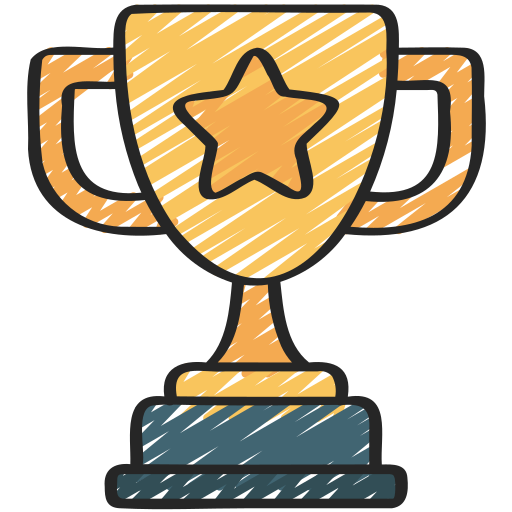 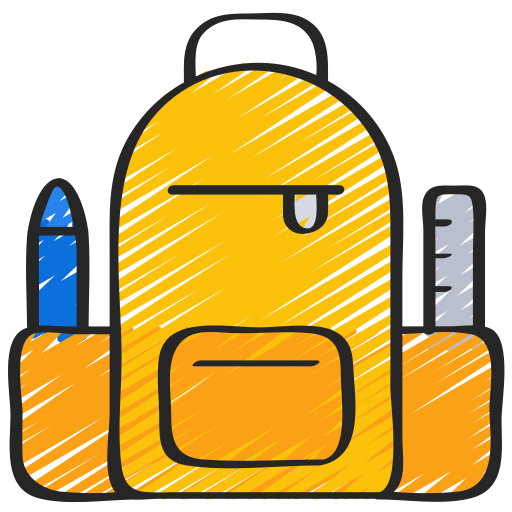 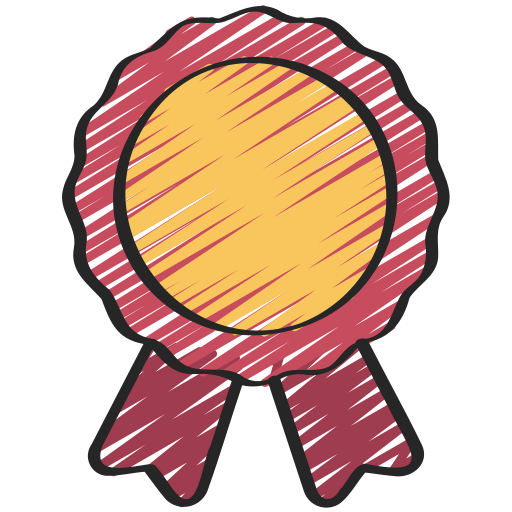 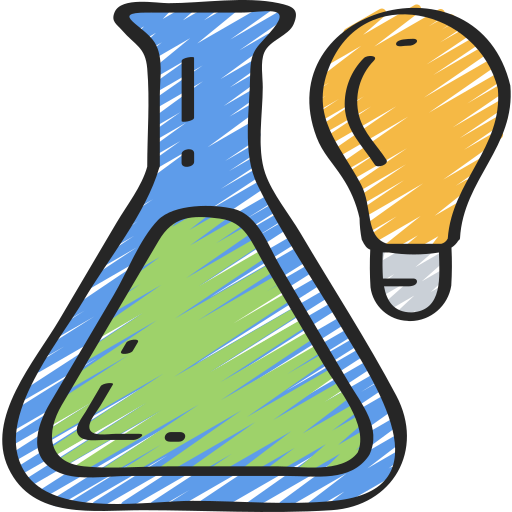 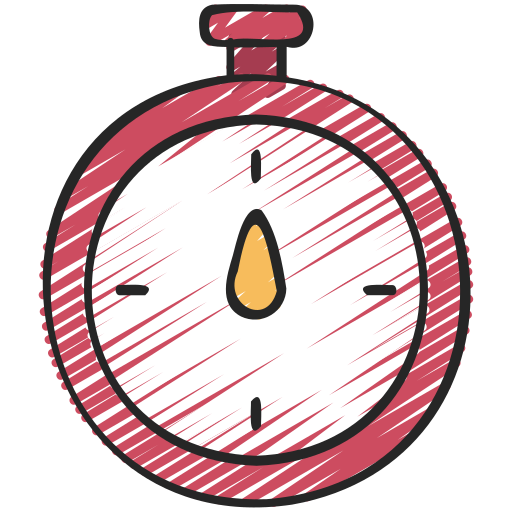 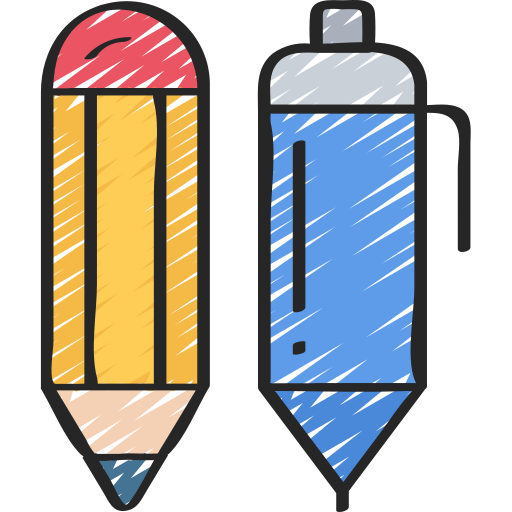 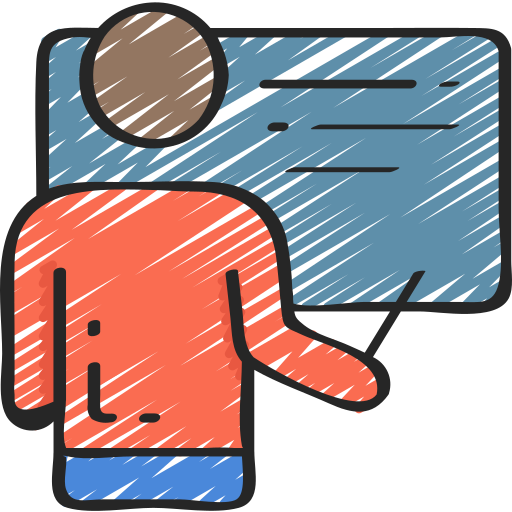 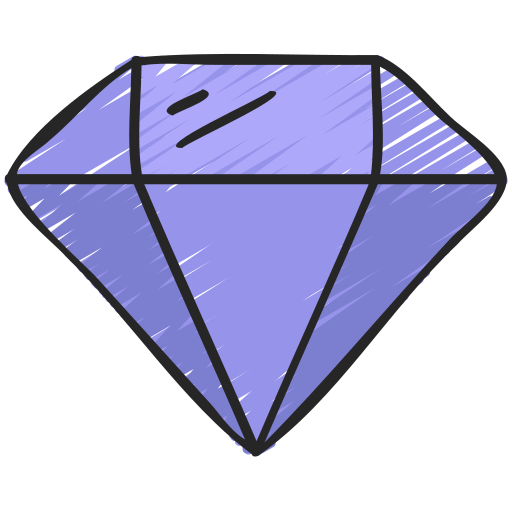 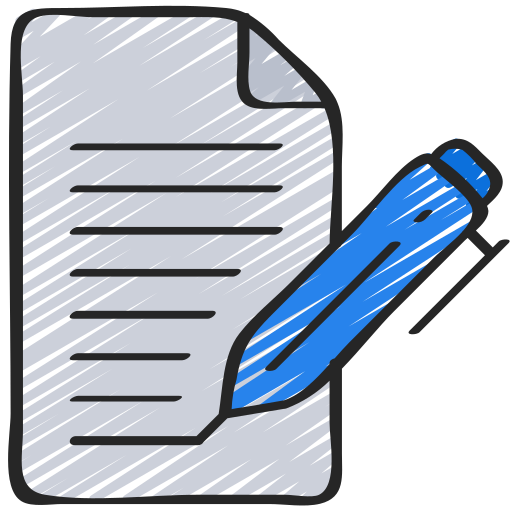 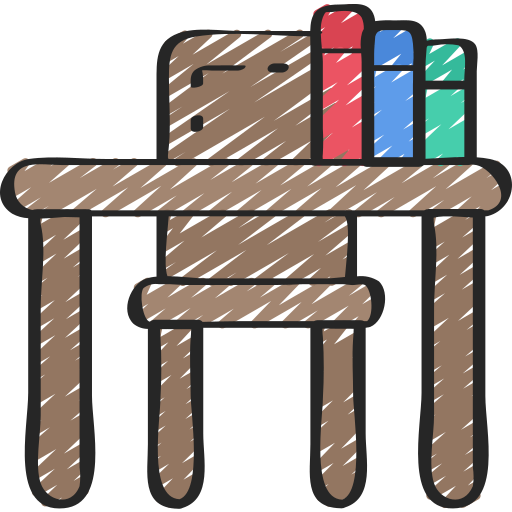 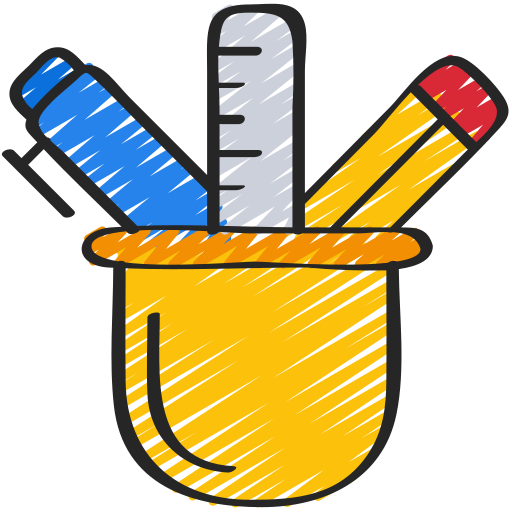 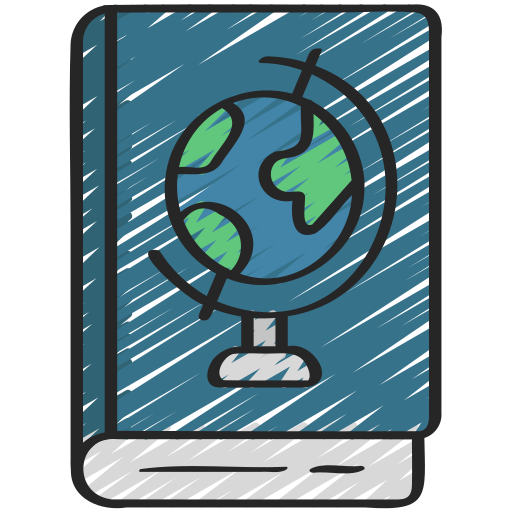 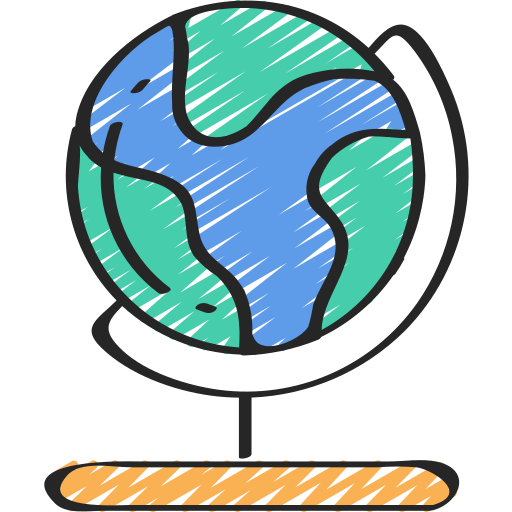 [Speaker Notes: C]
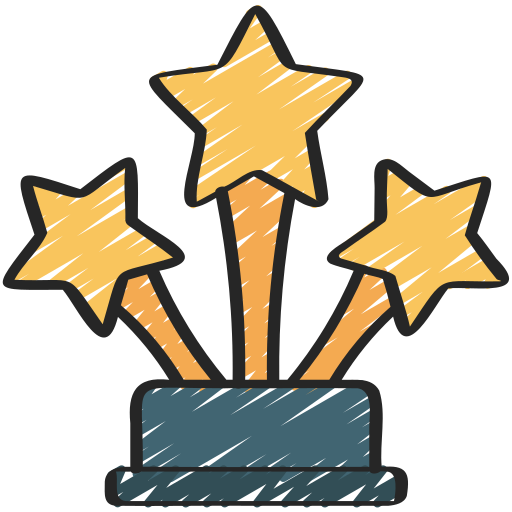 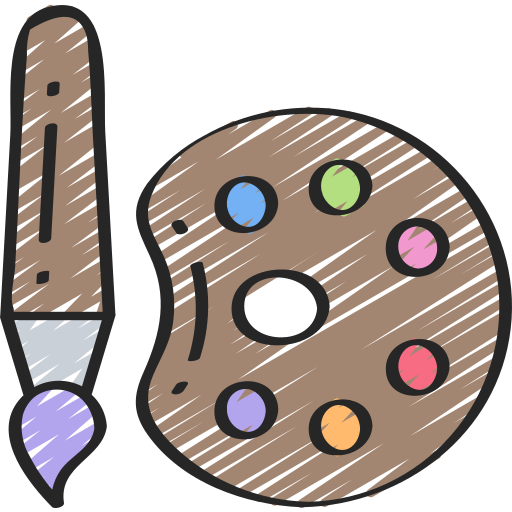 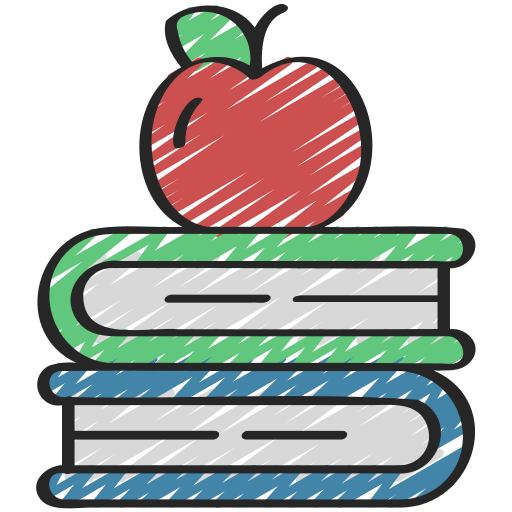 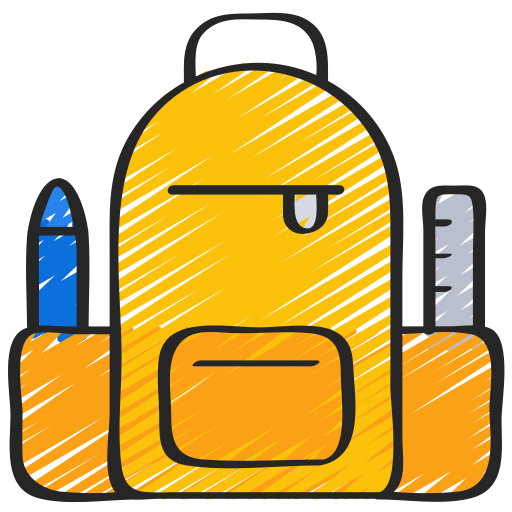 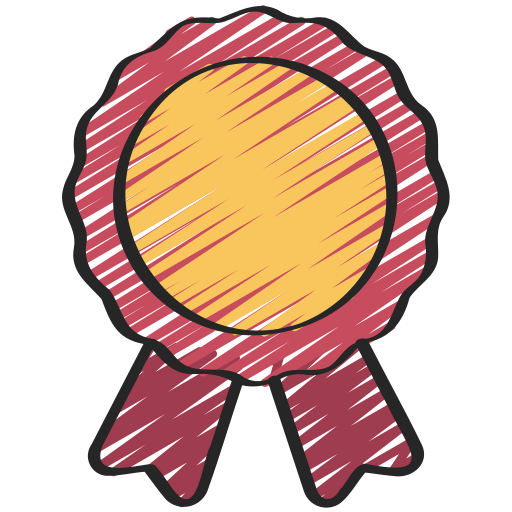 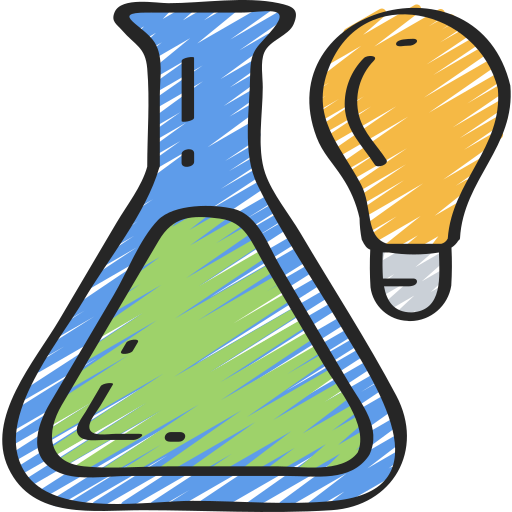 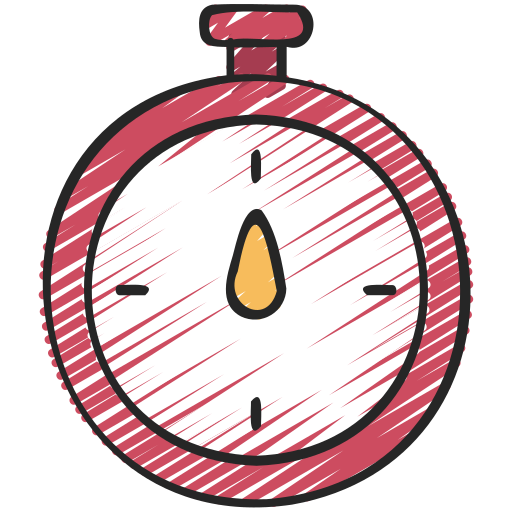 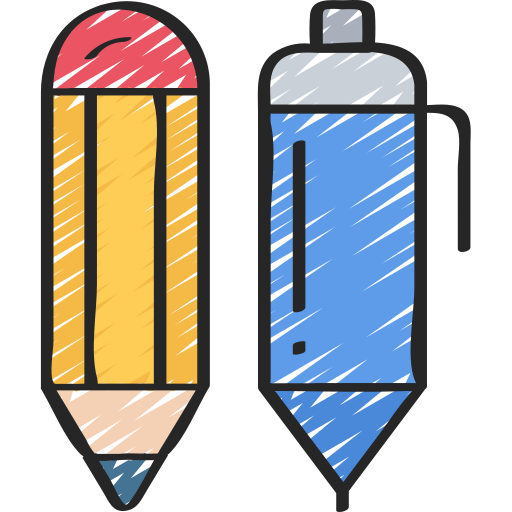 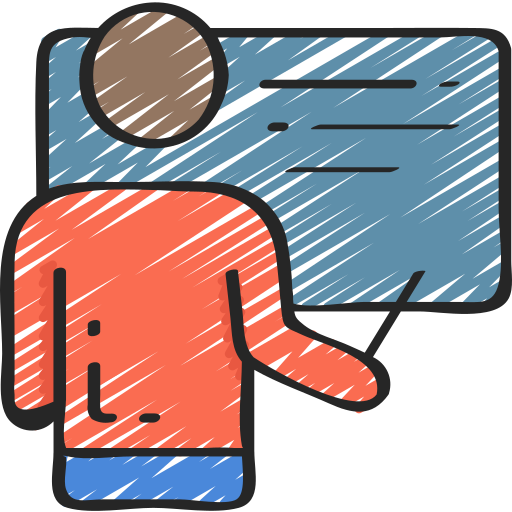 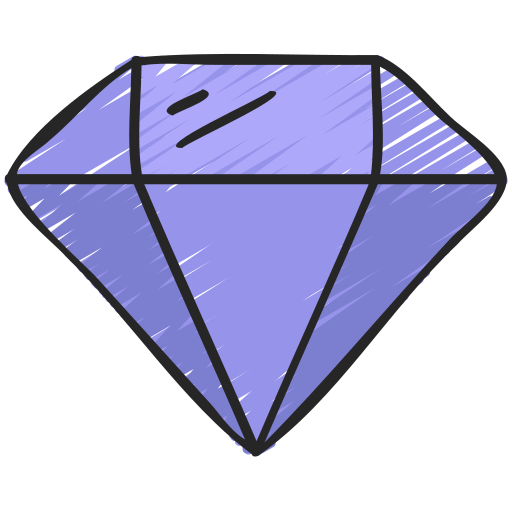 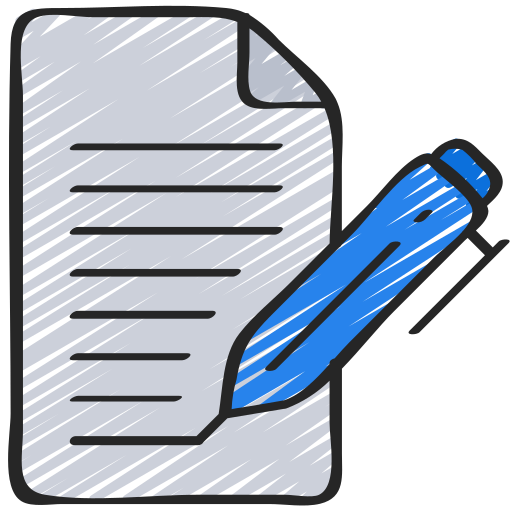 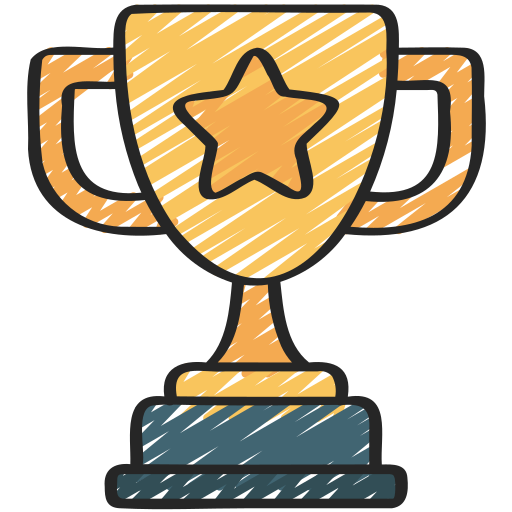 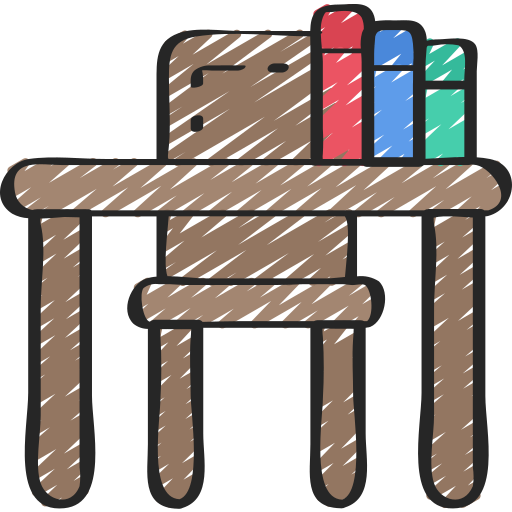 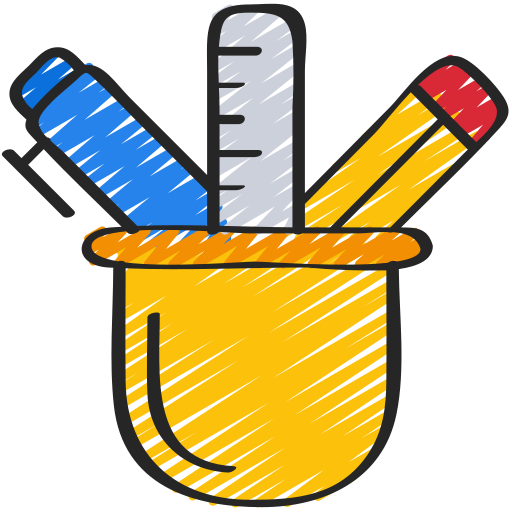 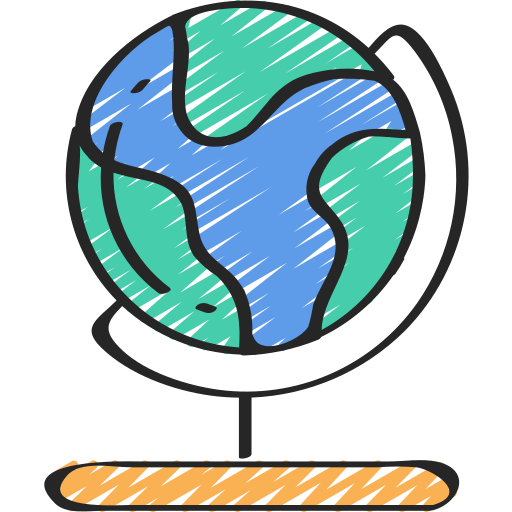 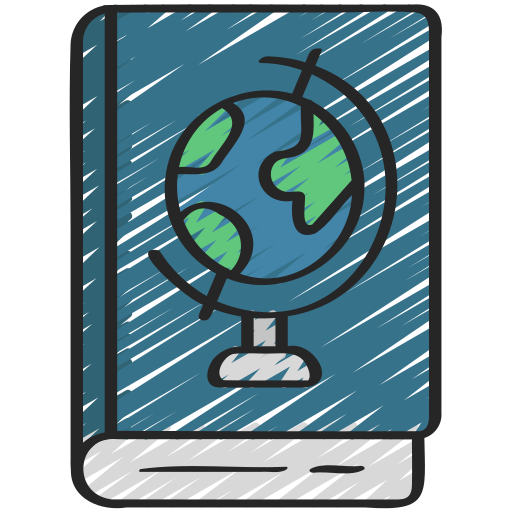 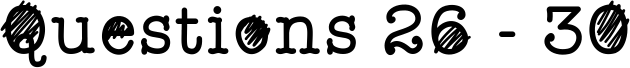 Match the ‘hello’ greeting to the correct language
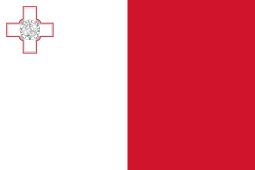 A) Maltese
1) Tere
B) Swedish
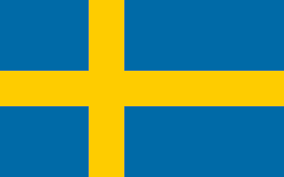 2) Bore Da
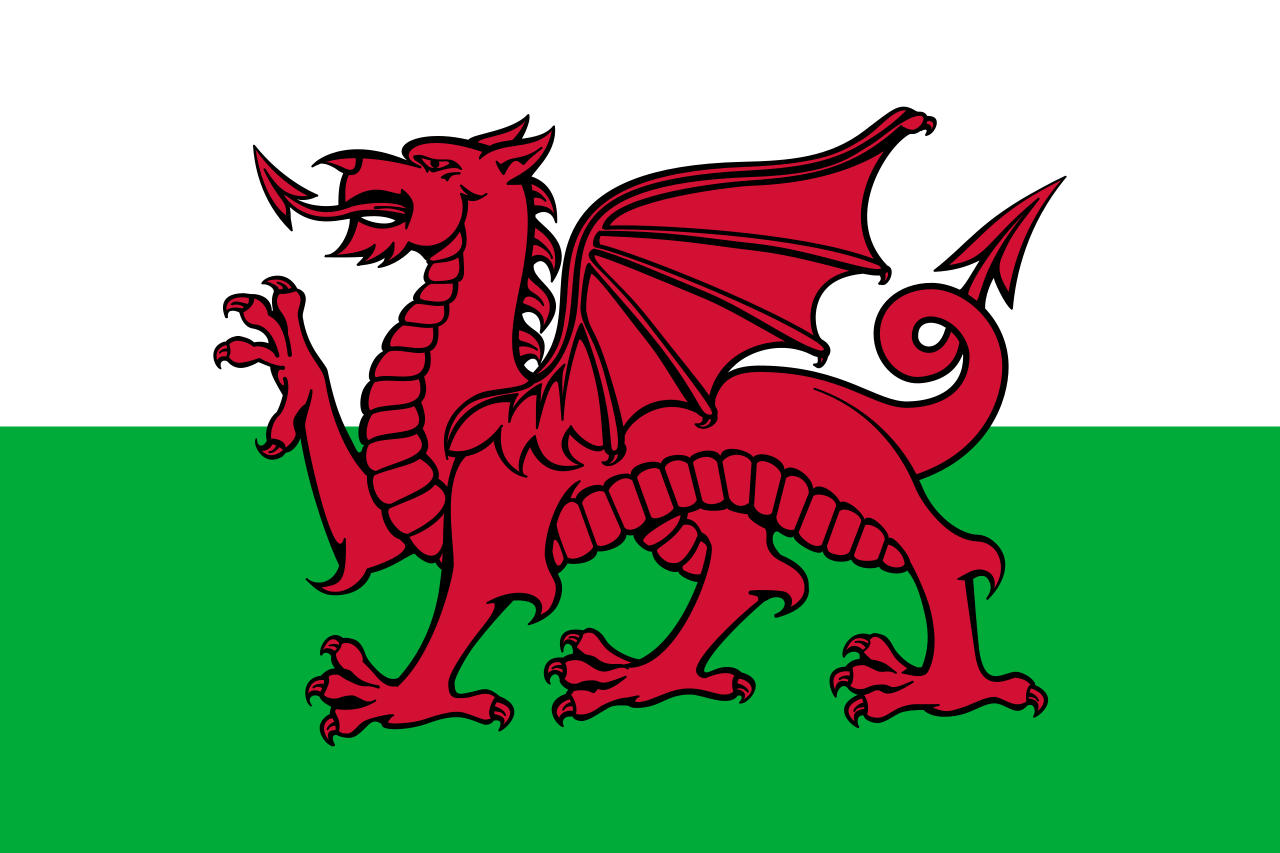 C) Welsh
3) Buongiorno
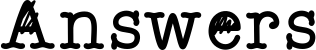 D) Estonian
4) Hellow
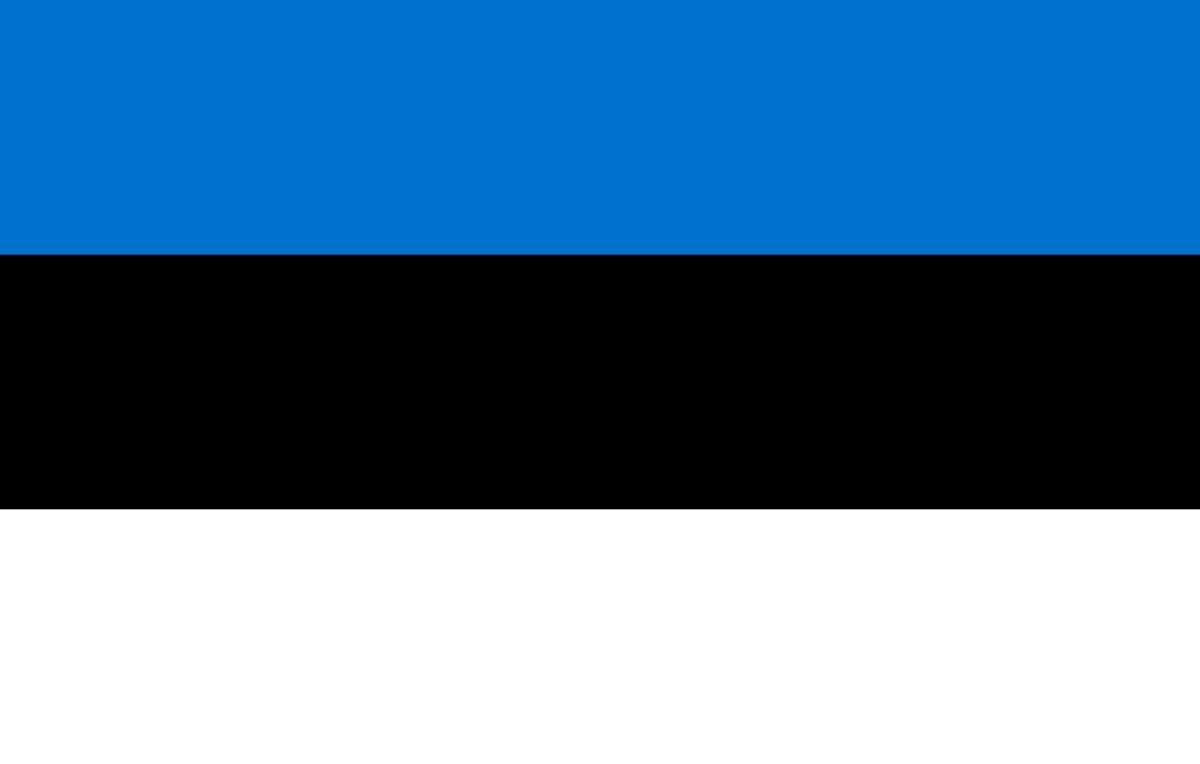 E) Italian
5) Hej
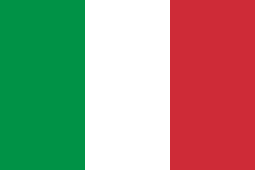 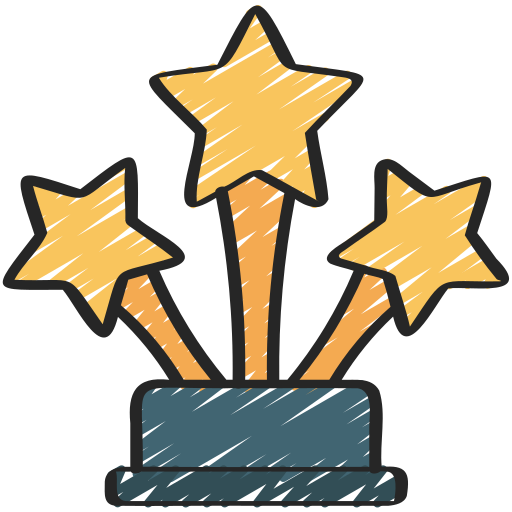 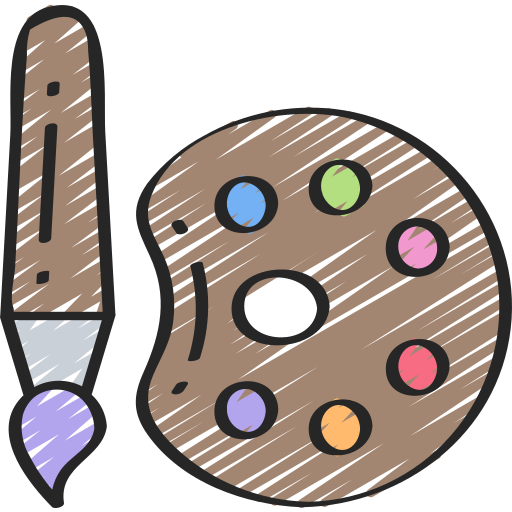 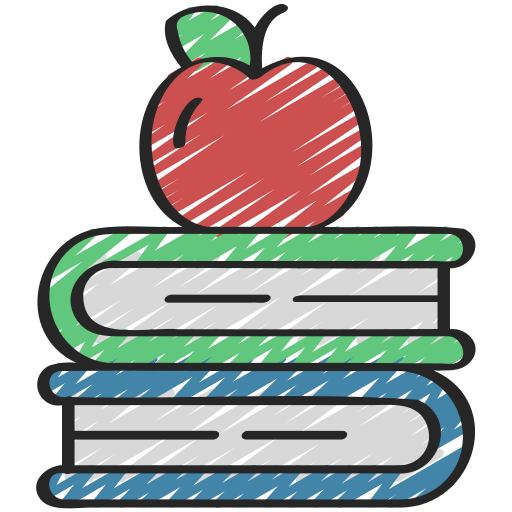 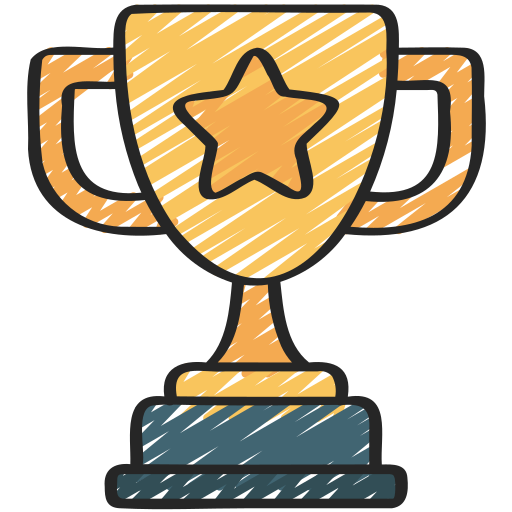 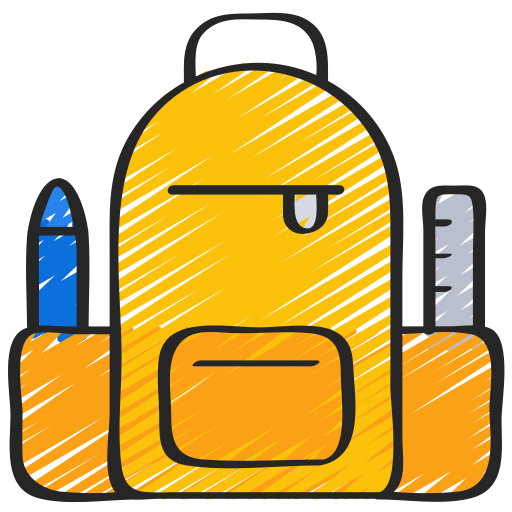 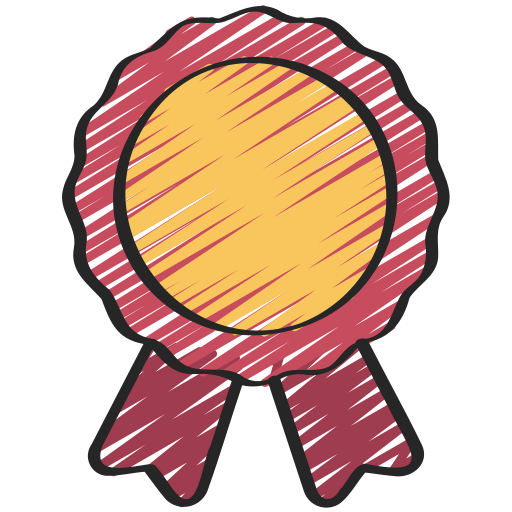 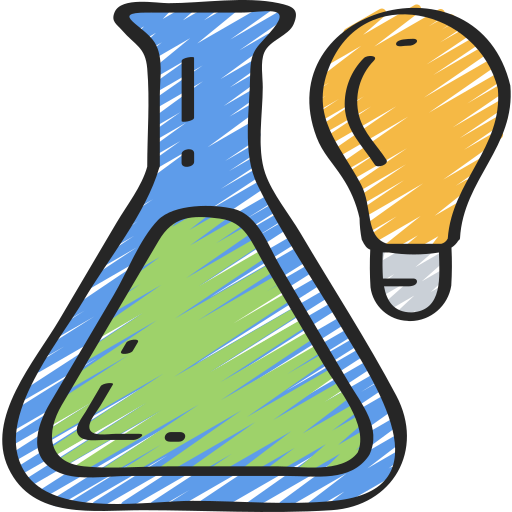 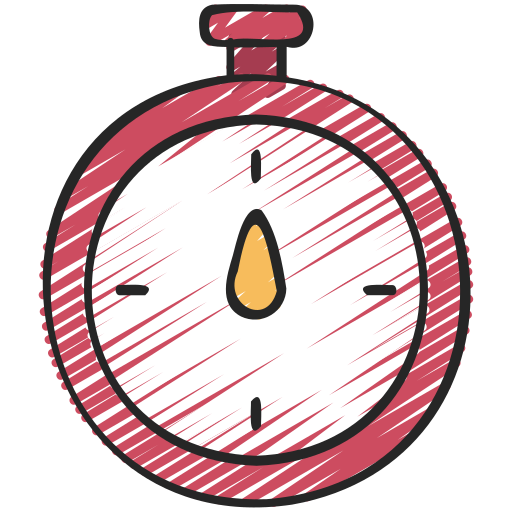 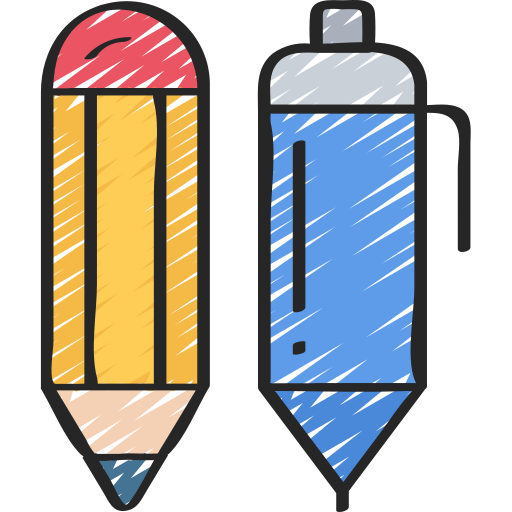 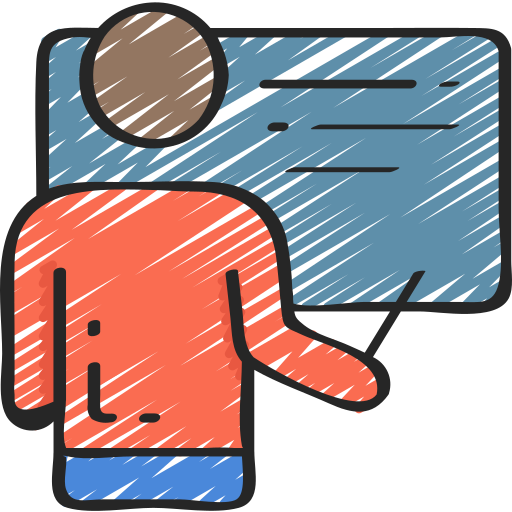 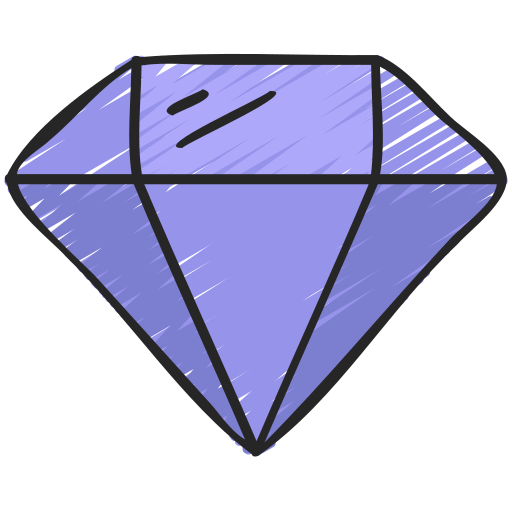 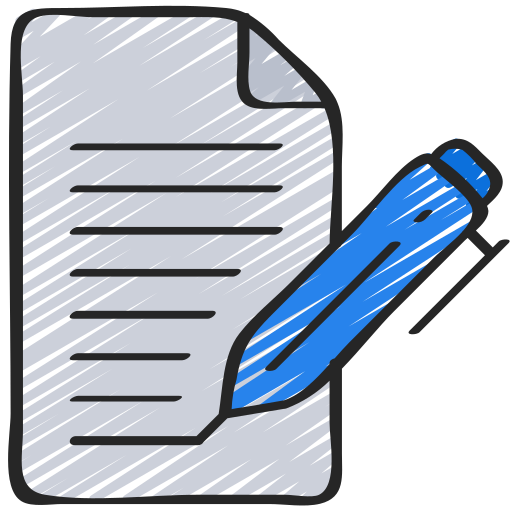 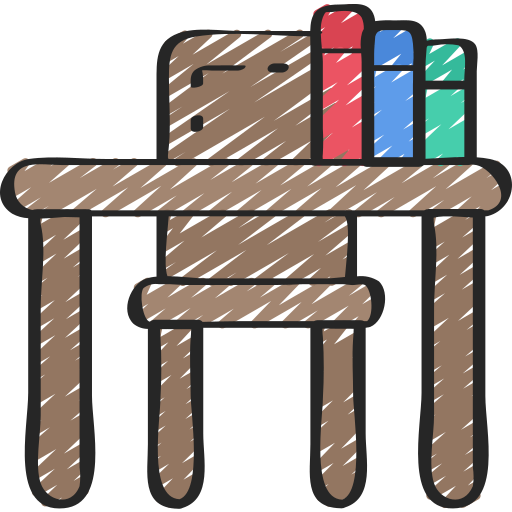 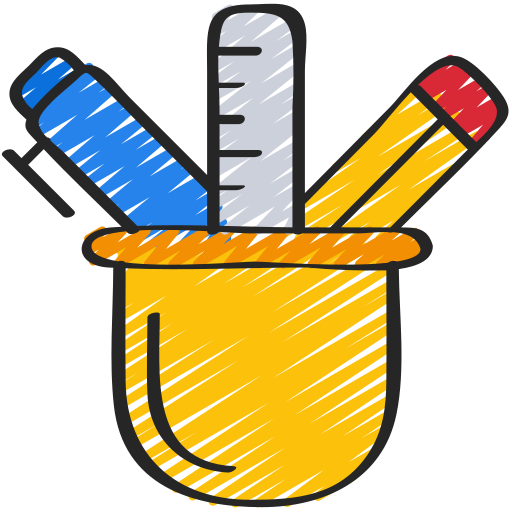 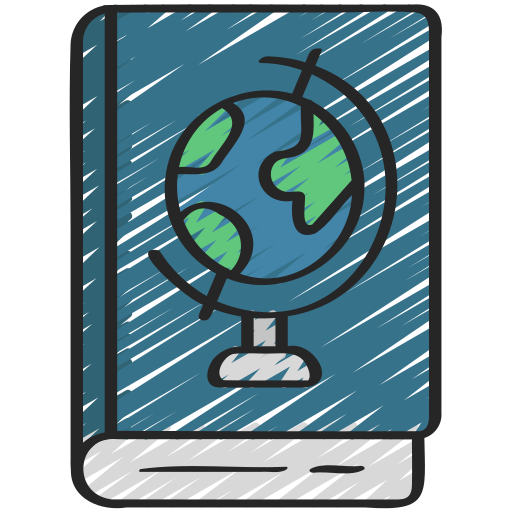 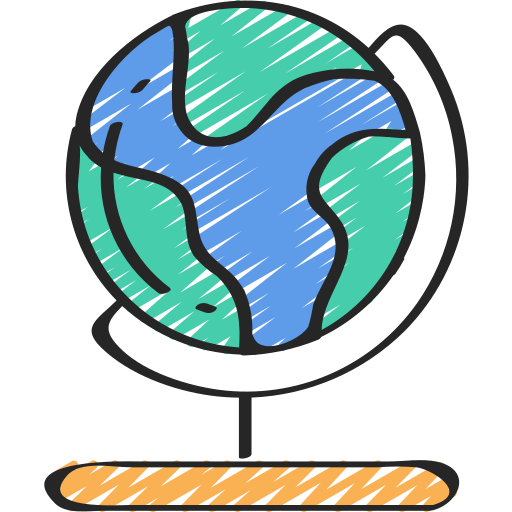 [Speaker Notes: 1 – D  	2 – C	3 – E	4 – A	5 - B]